Module 2
Two-Dimensional and Three-Dimensional Shapes
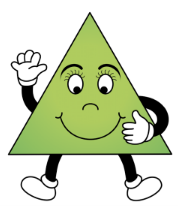 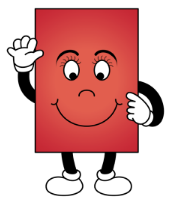 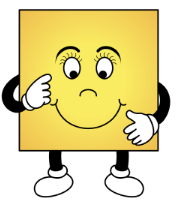 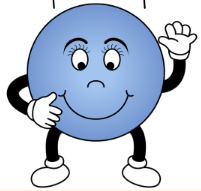 Thank you so much for your purchase!

Be sure to view each lesson in Slide Show.  Some slides contain text boxes or objects that appear with a click of the mouse.  These slides may look jumbled in design mode.
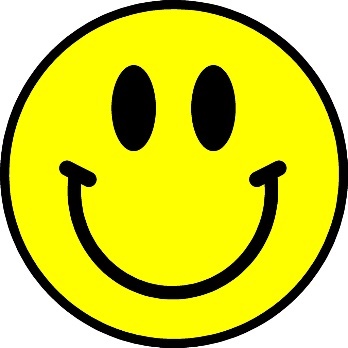 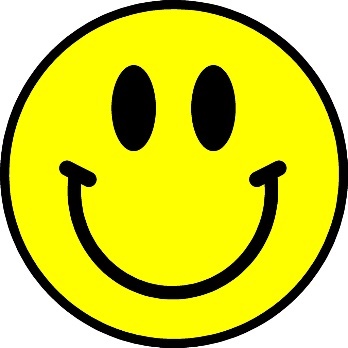 Lesson LinksClick on the lesson you want to go to!
Lesson 1	Lesson 6			
			Lesson 2	Lesson 7			
			Lesson 3	Lesson 8		
			Lesson 4	Lesson 9
			Lesson 5	Lesson 10
PRINTABLES
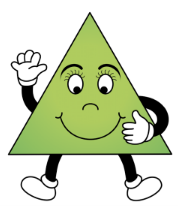 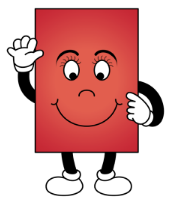 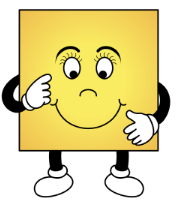 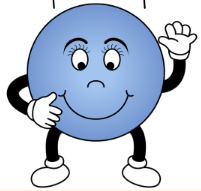 Colorful shape template for Lesson 1 Mystery Bags.
Template
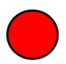 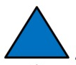 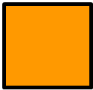 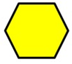 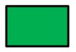 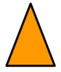 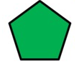 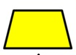 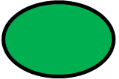 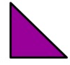 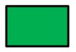 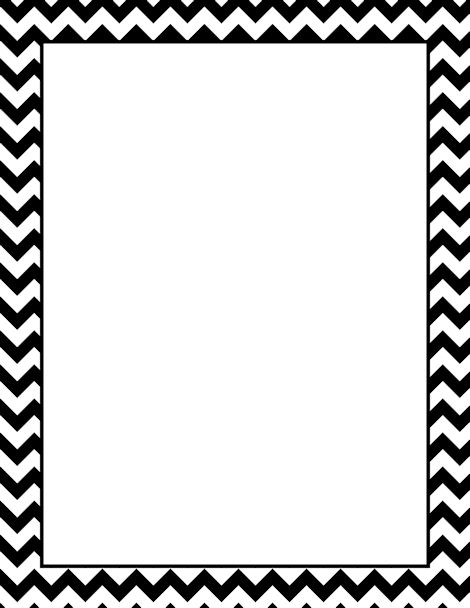 Lesson 1


I can find and describe shapes.
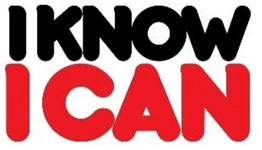 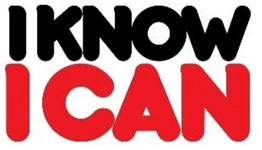 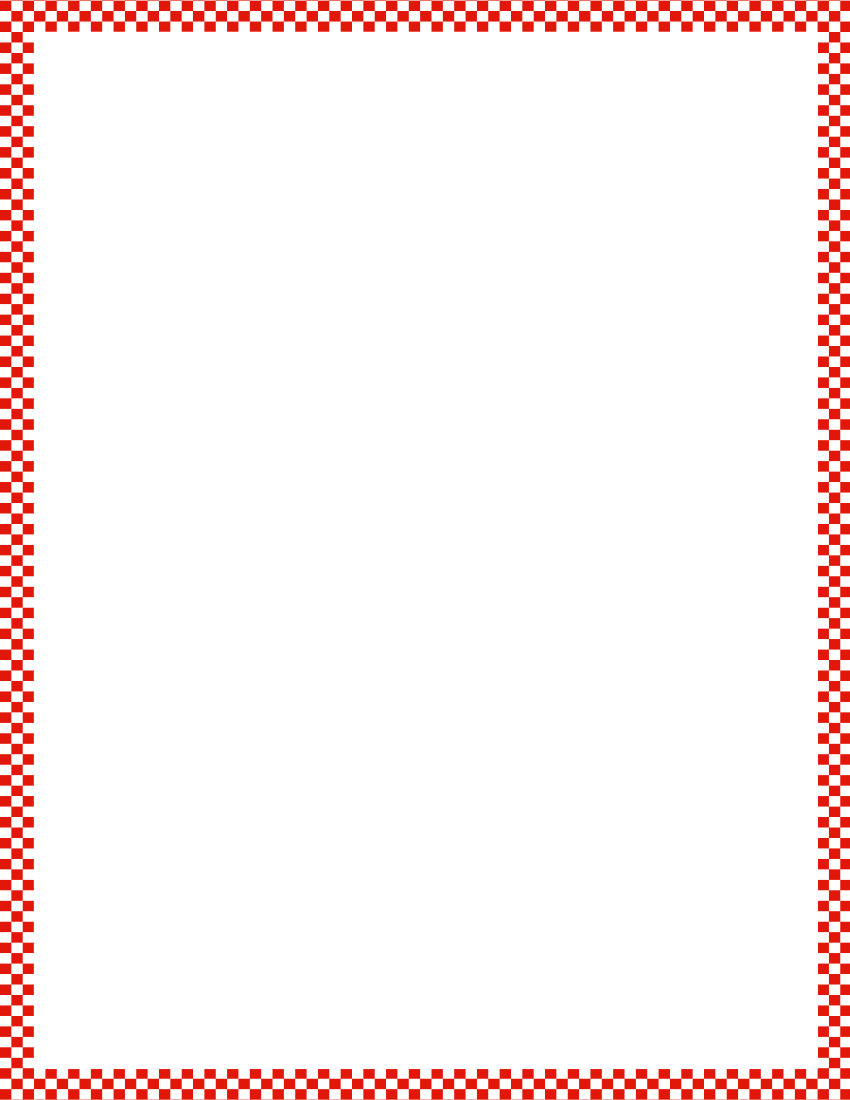 Module 2, Lesson 1
Fluency
Making 5 with 5-Group Mats
Touch and count your cubes.  Touch and count the dots on your mat.  Our job is to make 5.  Put 4 cubes on the dots of your mat.  Raise your hand when know how many more cubes to make 5.
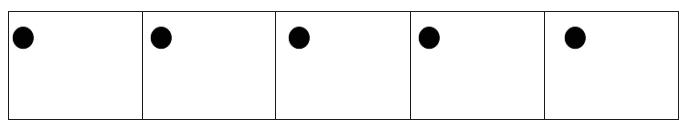 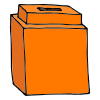 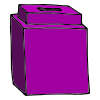 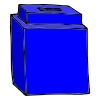 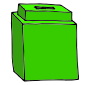 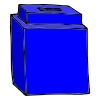 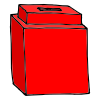 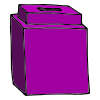 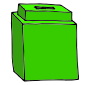 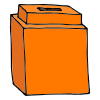 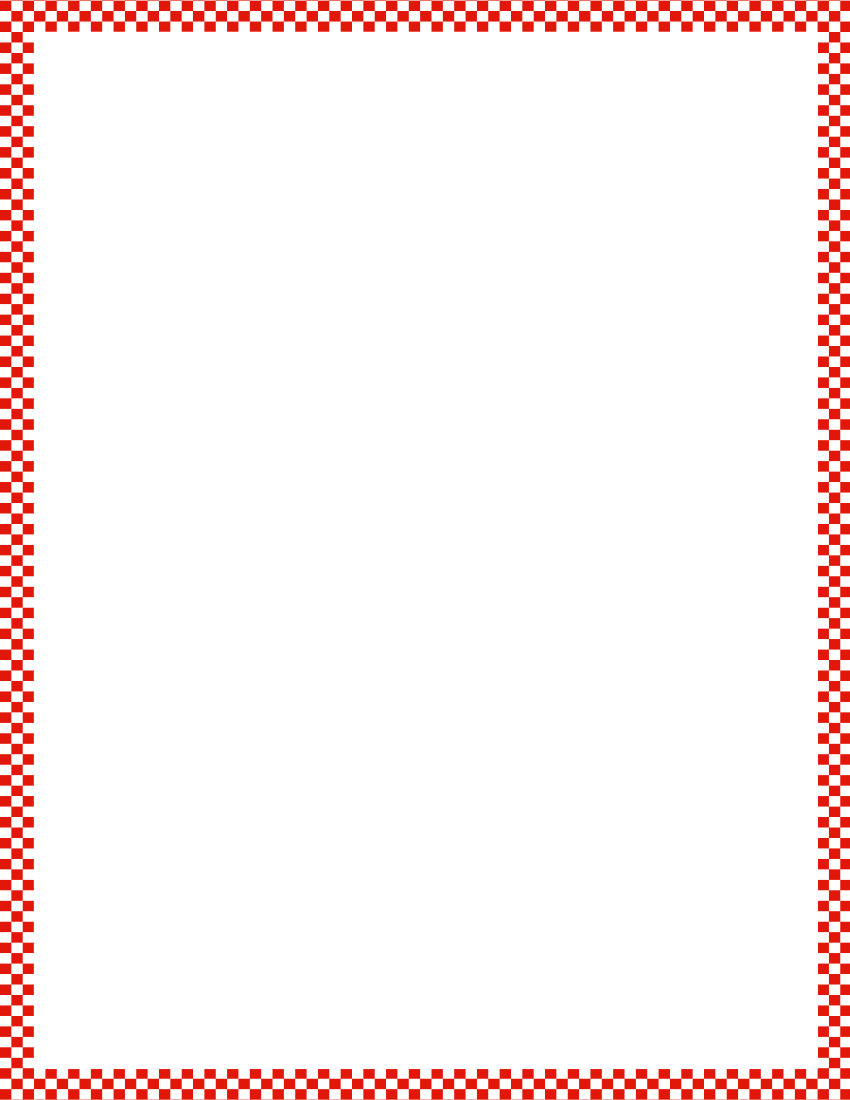 Module 2, Lesson 1
Fluency
Making 5 with 5-Group Mats
We can tell how to make 5 like this:  4 and 1 make 5.  
Echo me, please.
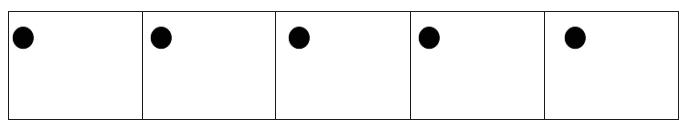 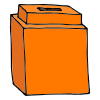 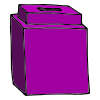 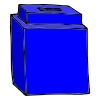 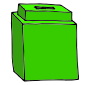 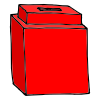 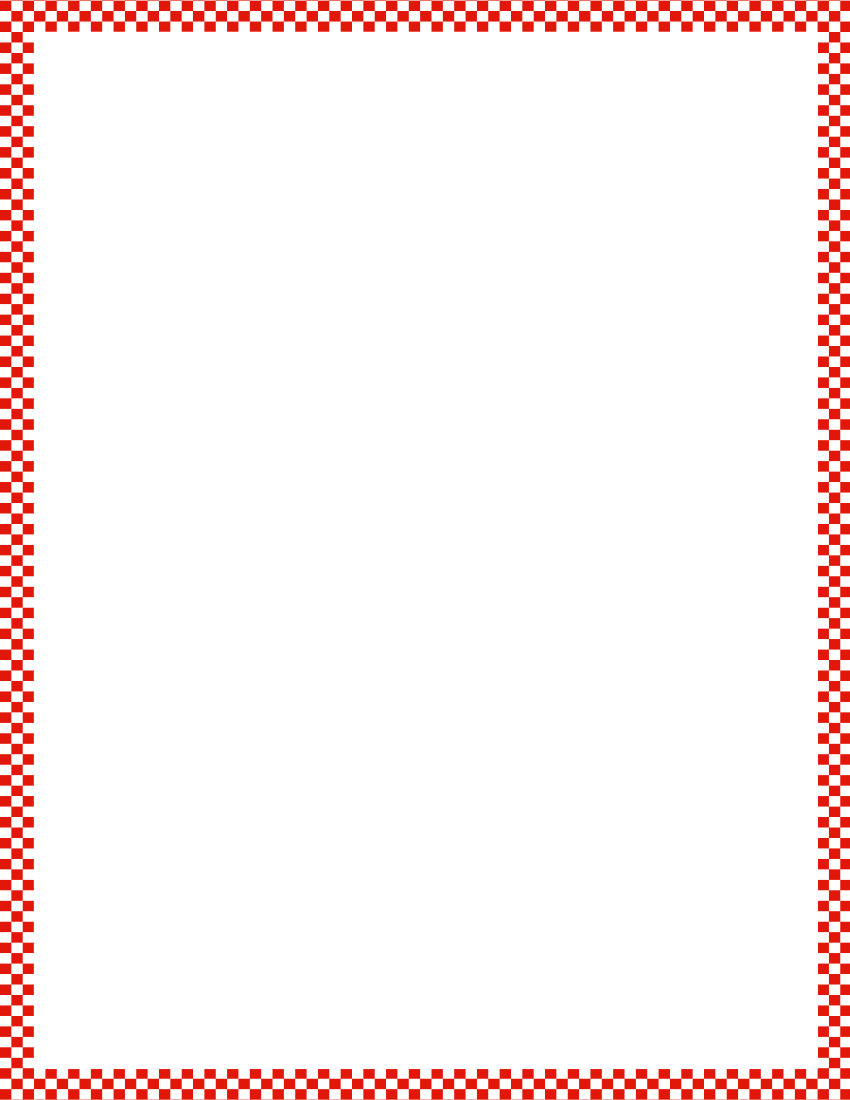 Module 2, Lesson 1
Fluency
Making 5 with 5-Group Mats
Put 3 cubes on the dots of your mat.  Raise your hand when know how many more cubes to make 5.  Tell me the number sentence.
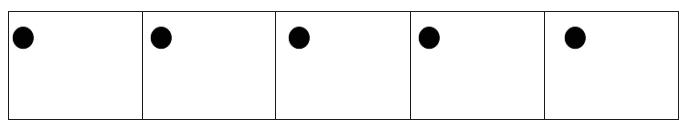 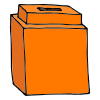 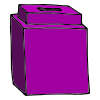 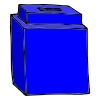 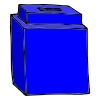 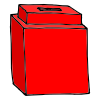 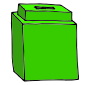 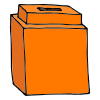 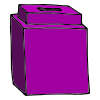 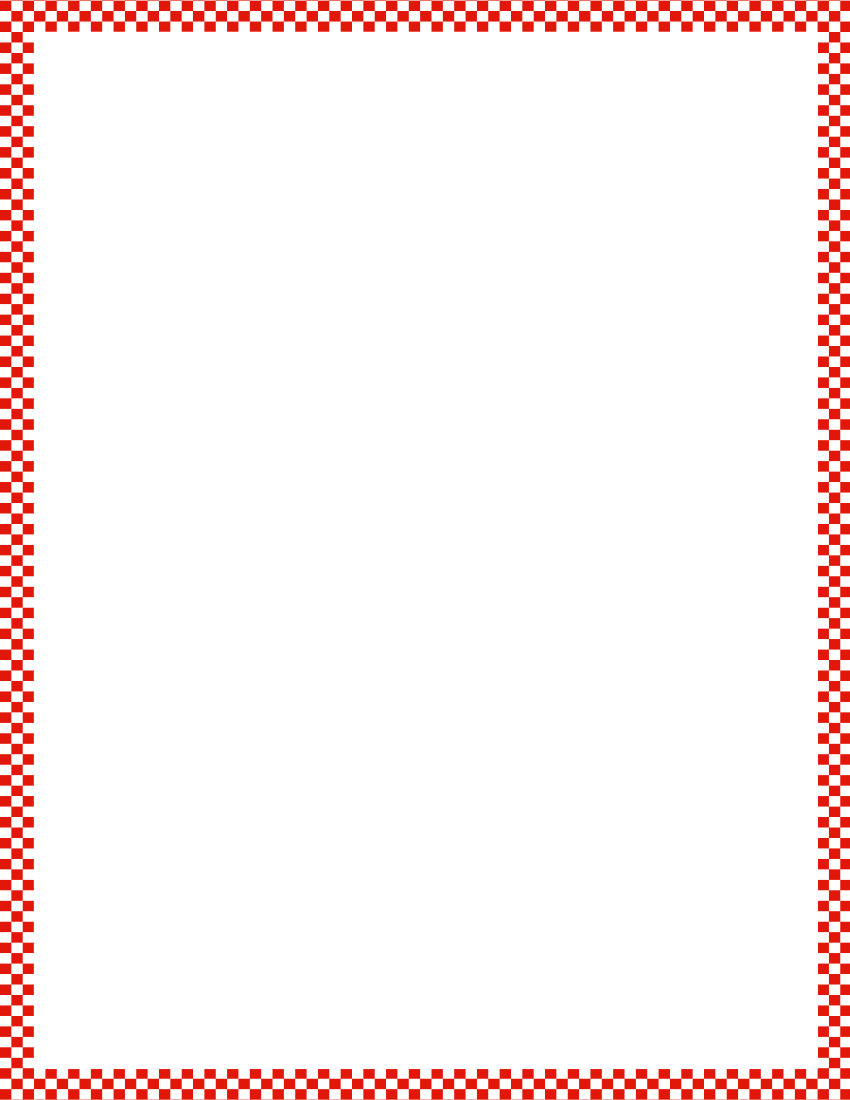 Module 2, Lesson 1
Fluency
Making 5 with 5-Group Mats
Put 2 cubes on the dots of your mat.  Raise your hand when know how many more cubes to make 5.  Tell me the number sentence.
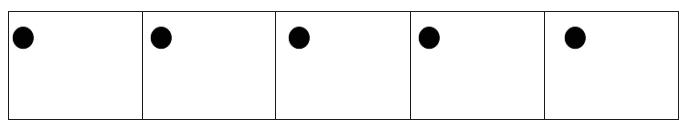 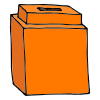 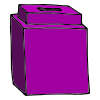 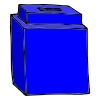 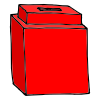 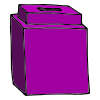 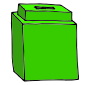 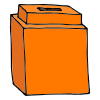 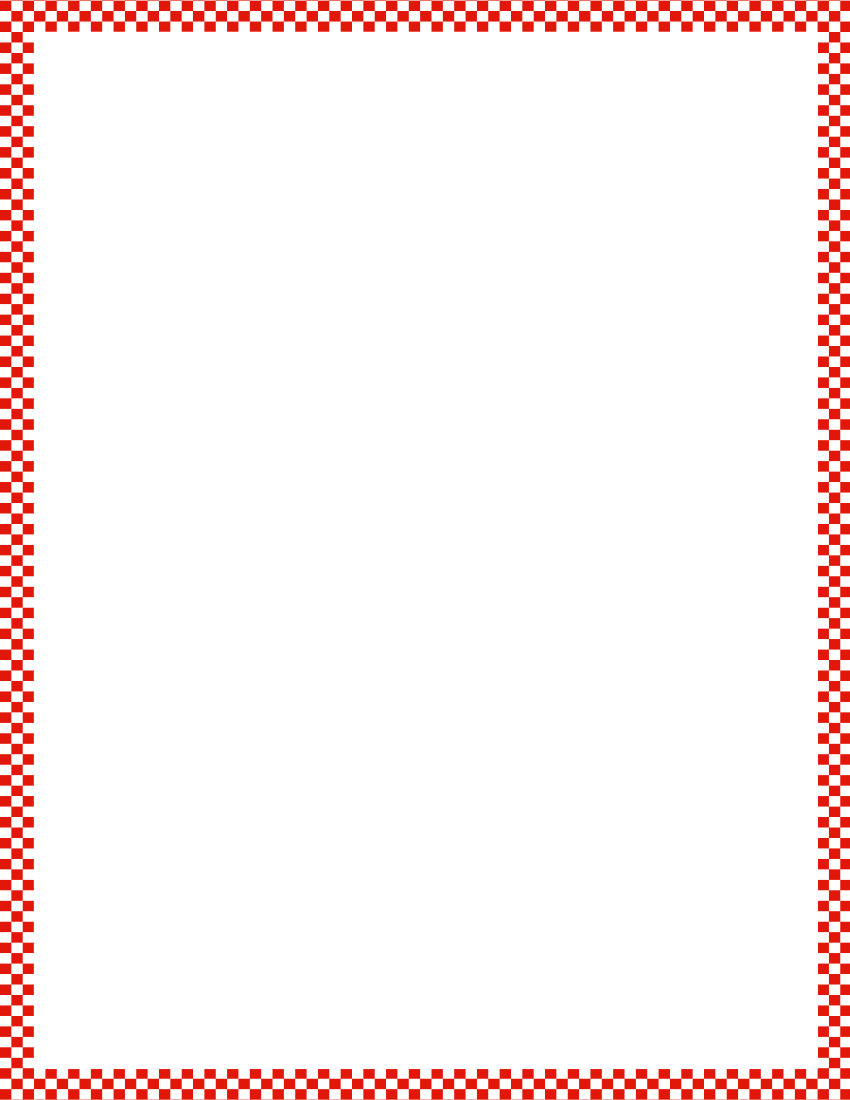 Module 2, Lesson 1
Fluency
Making 5 with 5-Group Mats
Put 1 cube on the dots of your mat.  Raise your hand when know how many more cubes to make 5.  Tell me the number sentence.
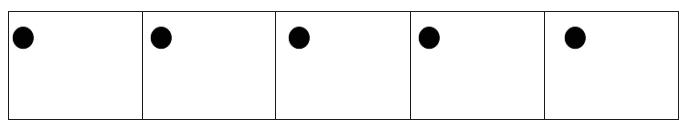 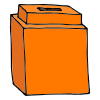 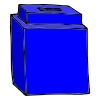 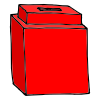 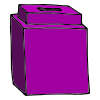 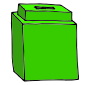 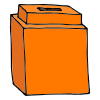 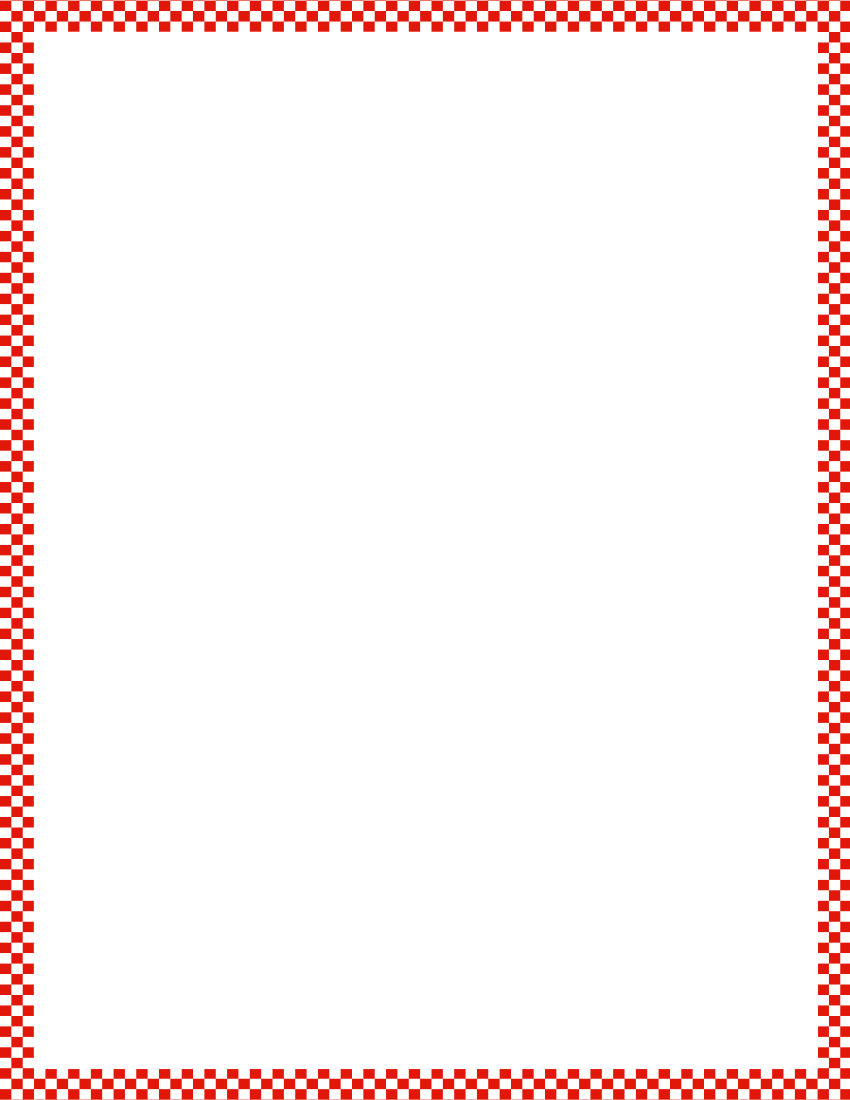 Module 2, Lesson 1
Fluency
Draw More to Make 5
Let’s do a few together.  Then, I want you to do as many 
problems as you can before time is up.
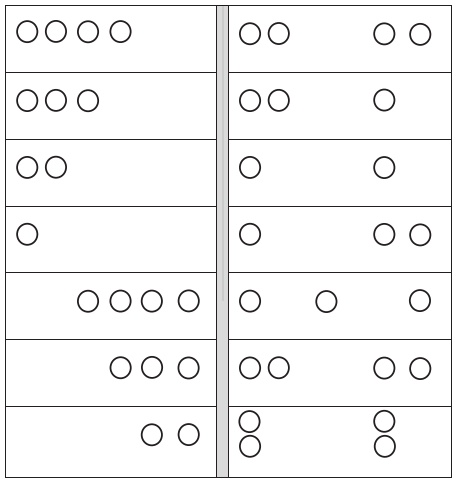 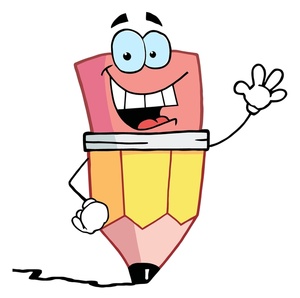 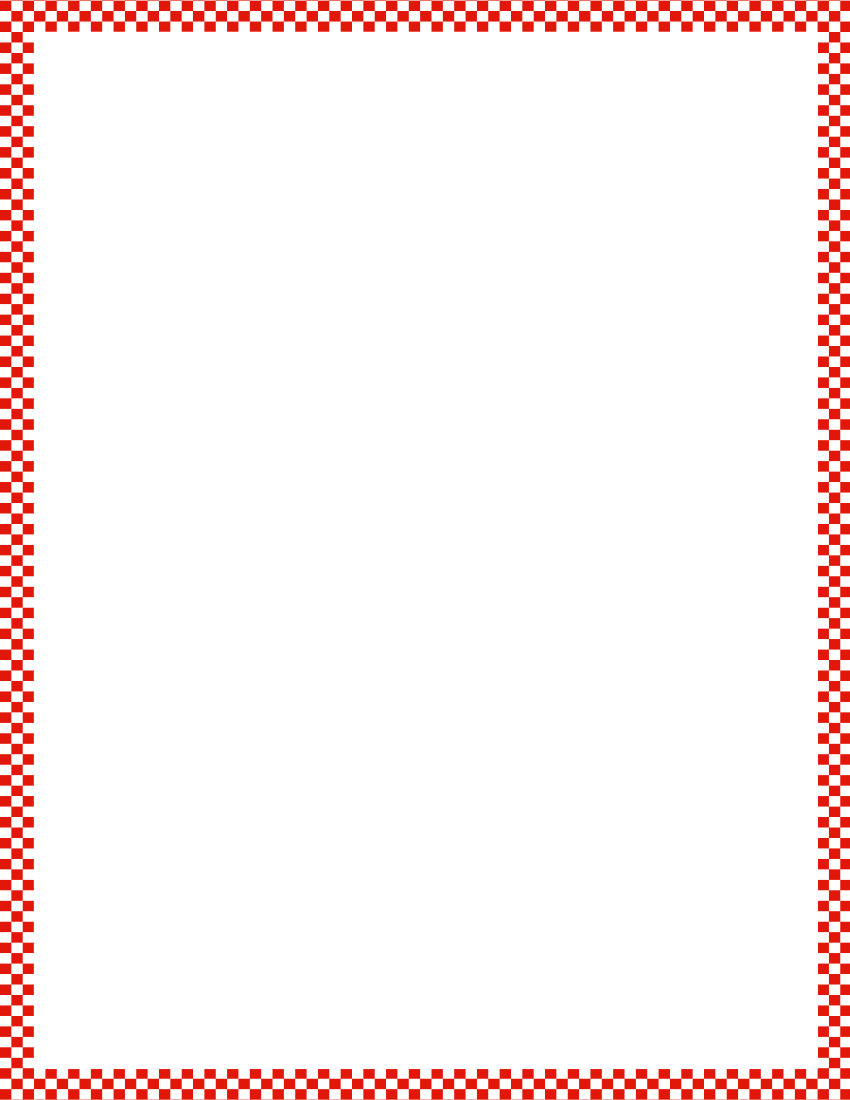 Module 2, Lesson 1
Fluency
5-Group Hands
Raise your hand when you know how many dots are on top.  Bottom?
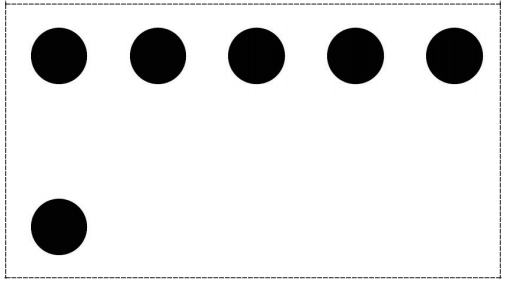 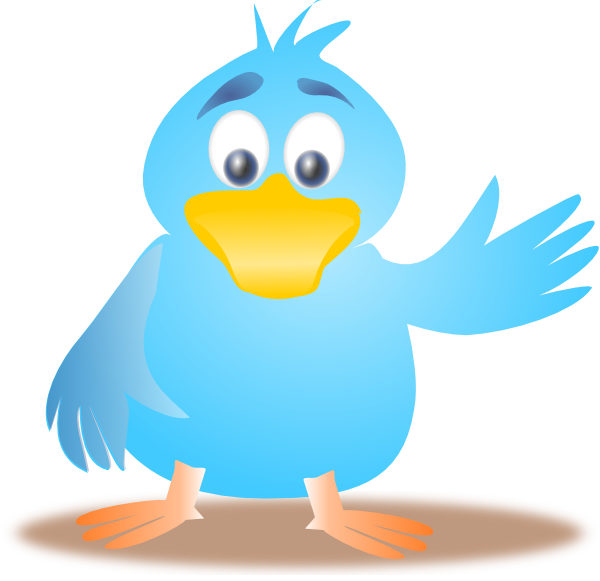 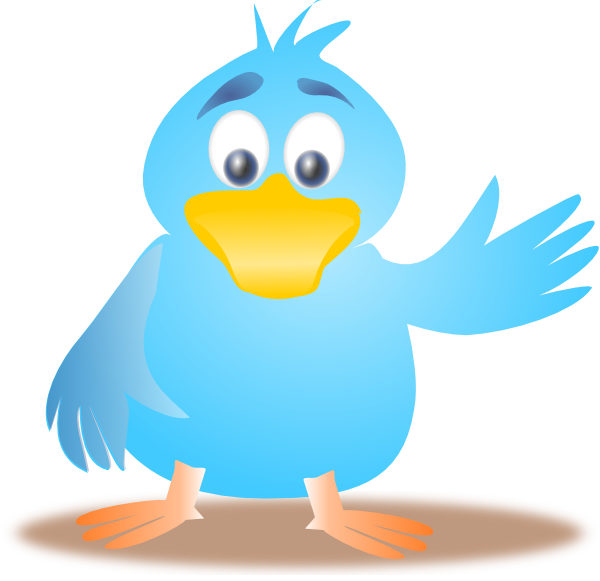 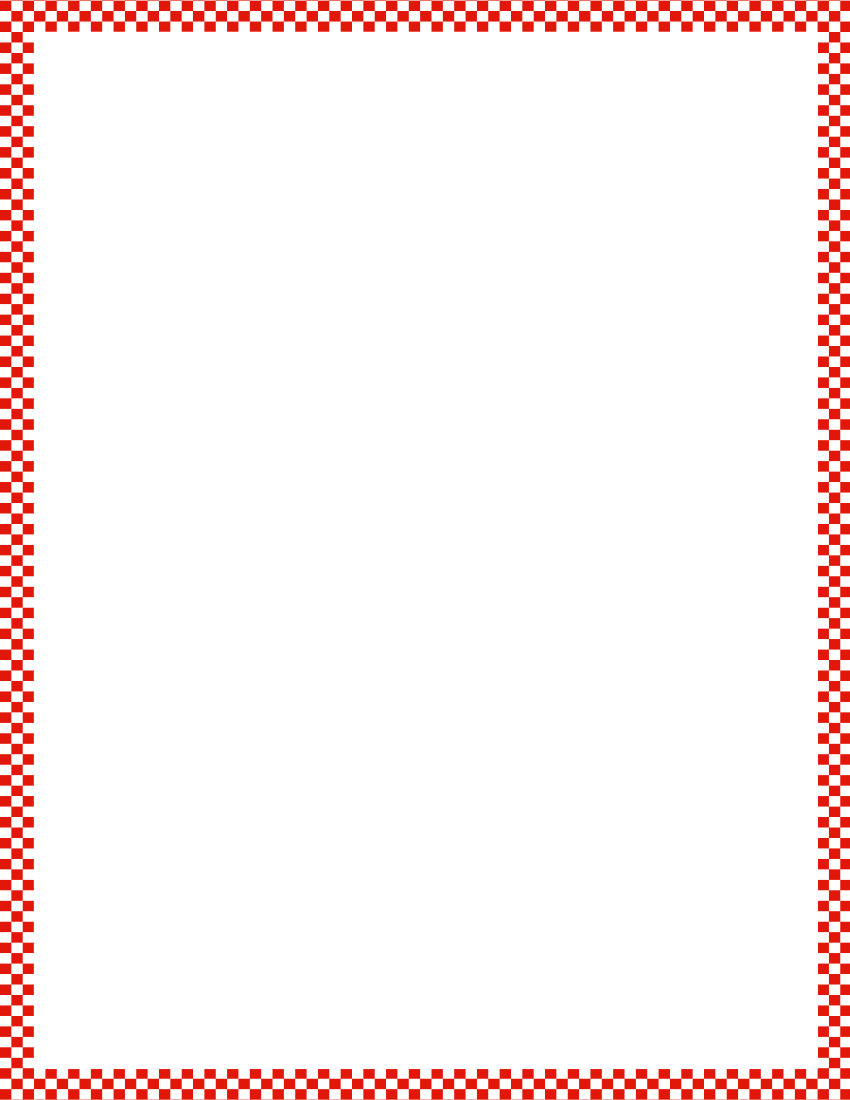 Module 2, Lesson 1
Fluency
5-Group Hands
We can show this 5-group on our hands.  Five on top, 1 on the bottom, like this.
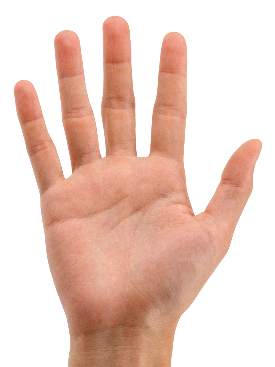 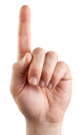 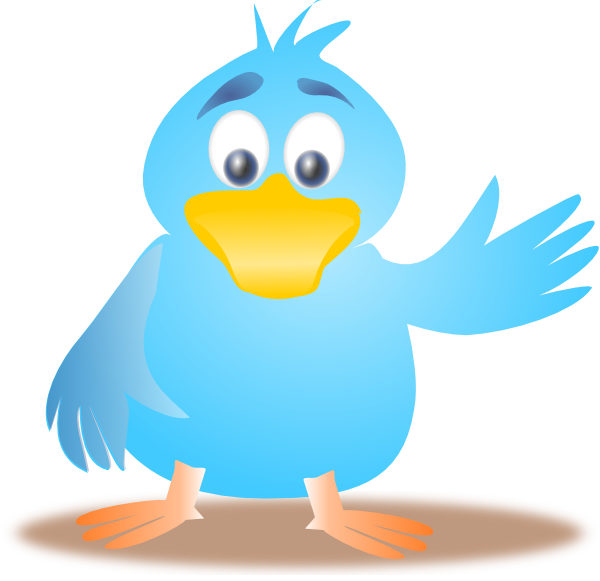 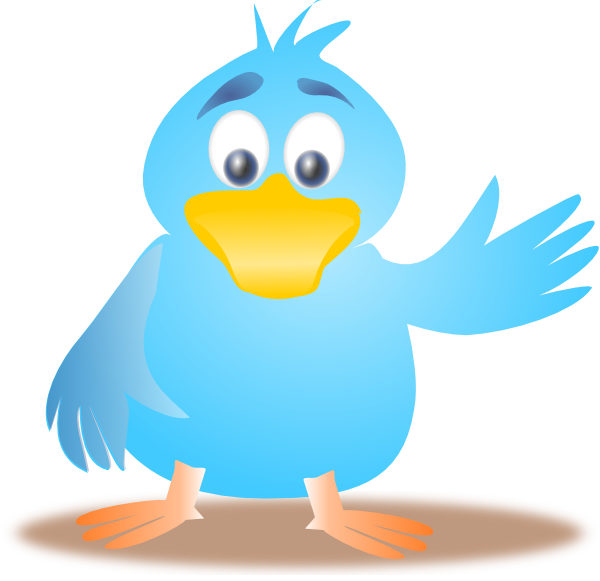 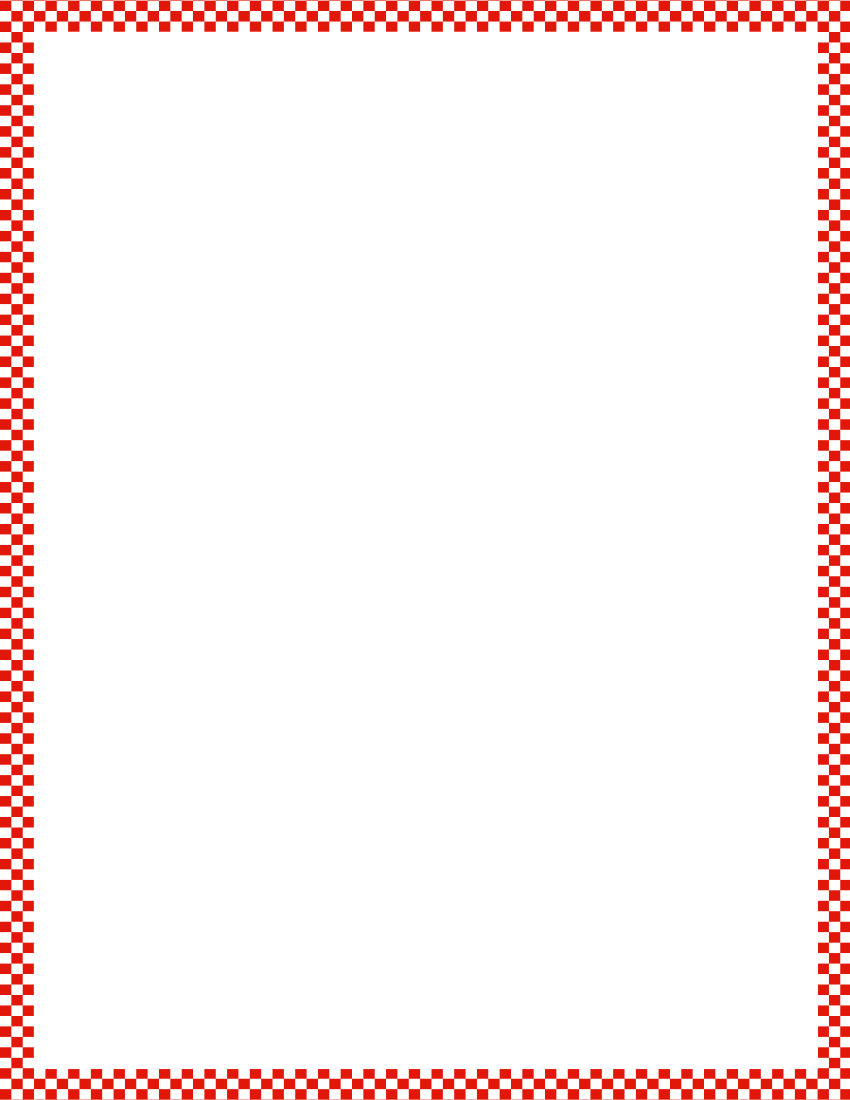 Module 2, Lesson 1
Fluency
5-Group Hands
Push your hands out as you count on from 5, like this. (Click)  Try it with me!
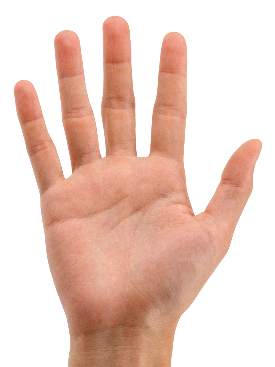 Five…
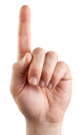 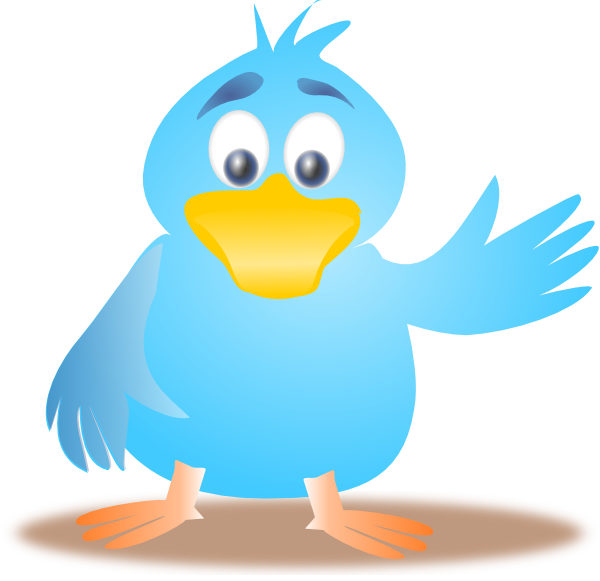 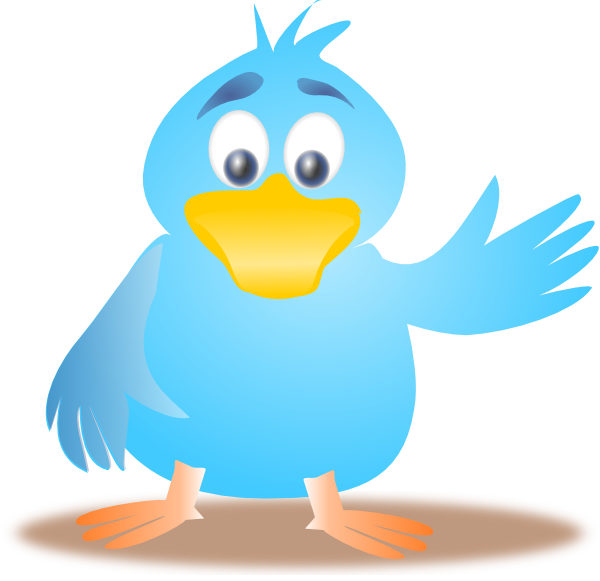 Six
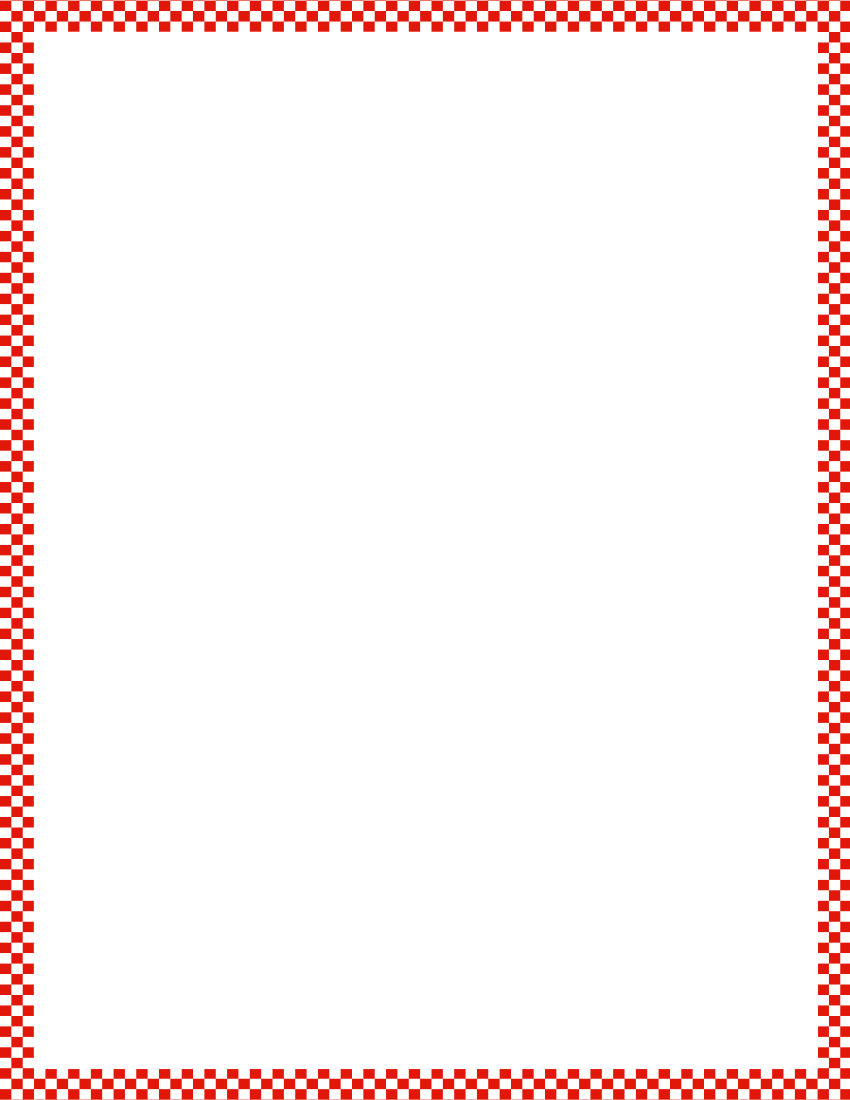 Module 2, Lesson 1
Fluency
5-Group Hands
Raise your hand when you know how many dots are on top.  Bottom?  Show this 5-group with your hands and then count on.
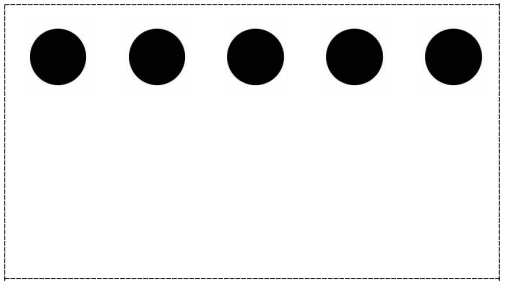 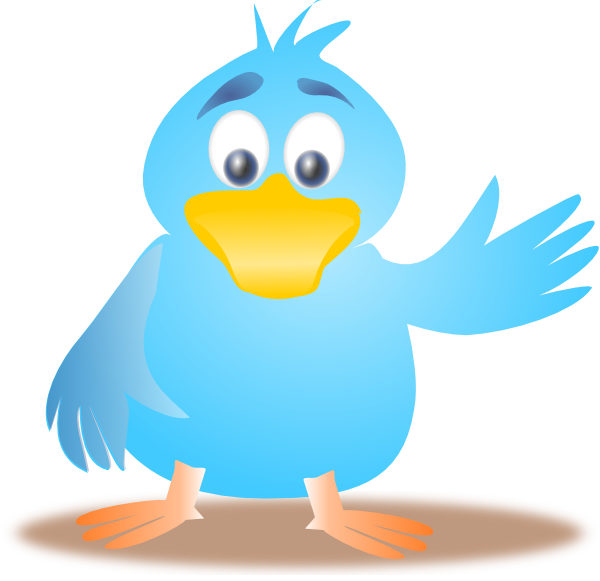 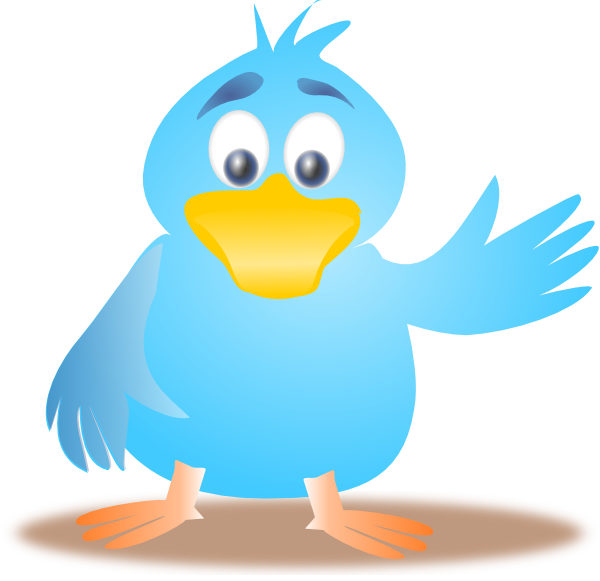 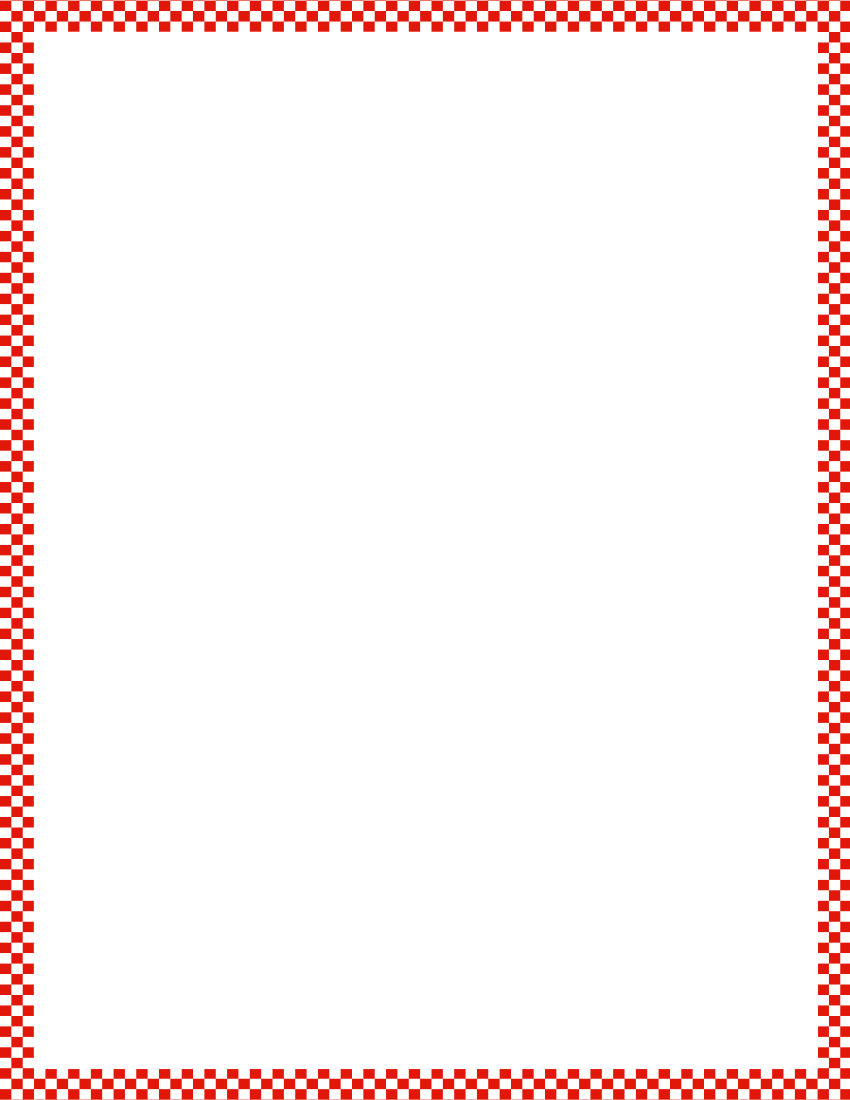 Module 2, Lesson 1
Fluency
5-Group Hands
Raise your hand when you know how many dots are on top.  Bottom?  Show this 5-group with your hands and then count on.
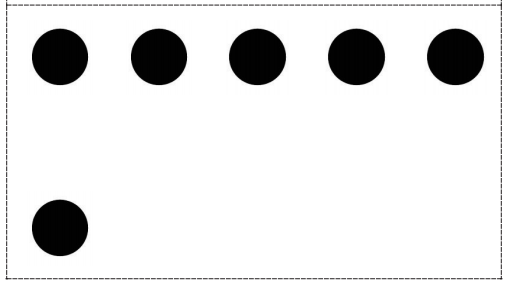 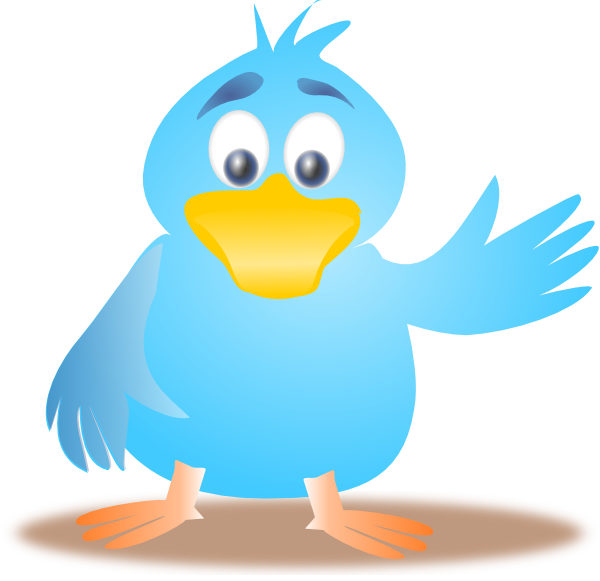 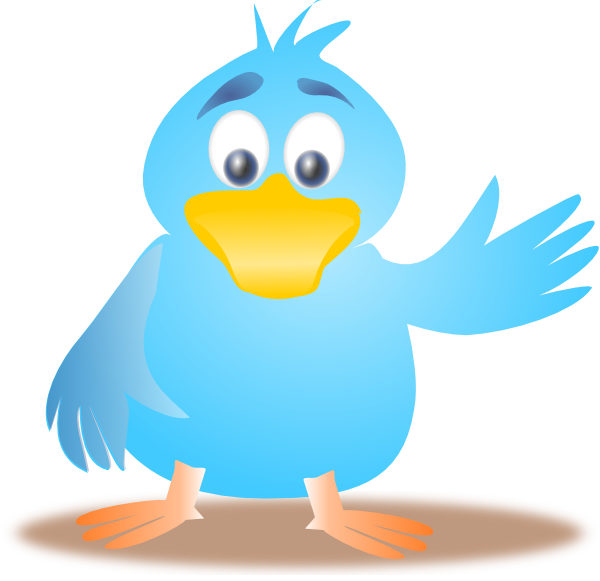 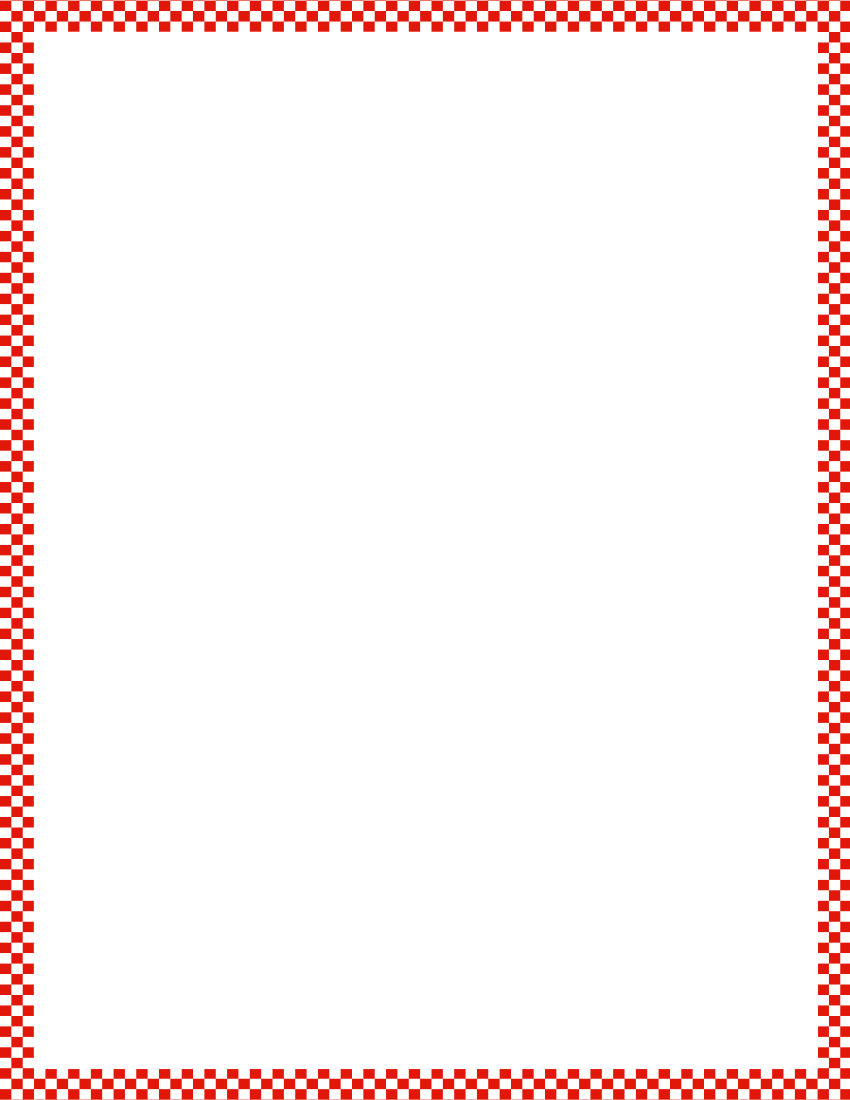 Module 2, Lesson 1
Fluency
5-Group Hands
Raise your hand when you know how many dots are on top.  Bottom?  Show this 5-group with your hands and then count on.
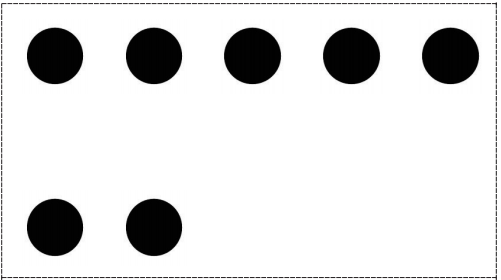 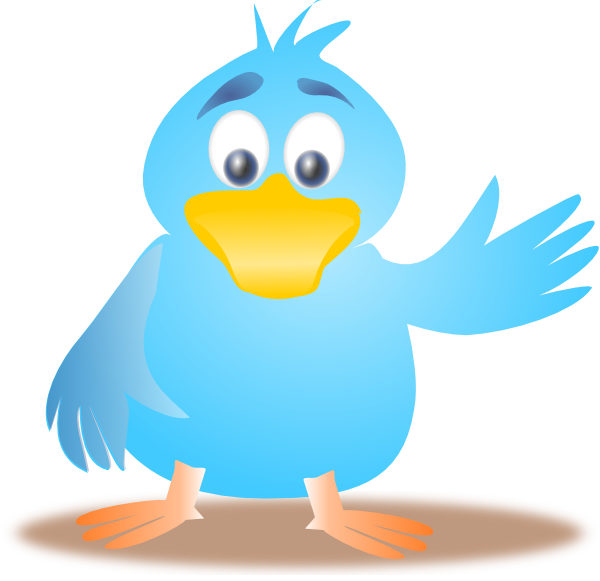 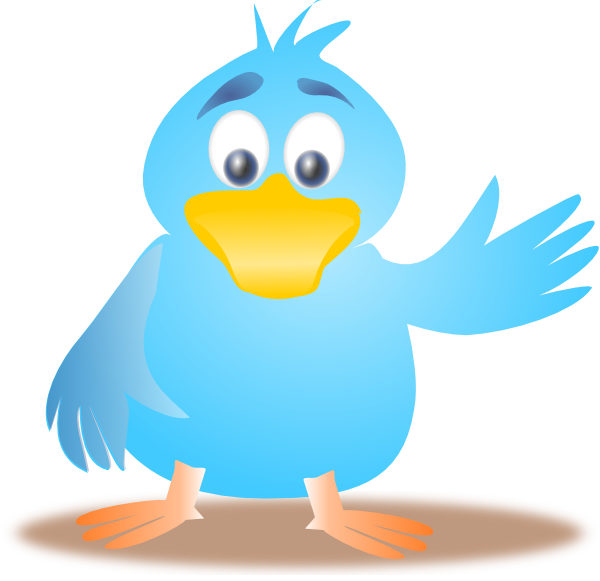 2D Shapes I Know- (song for kids) - YouTube
MATH LESSON
I can sort shapes by curvy or straight features.
Module 2, Lesson 1
You have a mystery bag!  Open your bag, and carefully shake out the surprises inside.  What do you see?
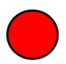 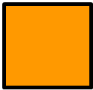 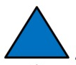 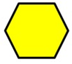 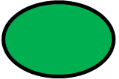 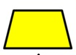 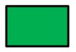 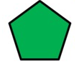 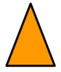 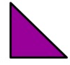 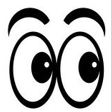 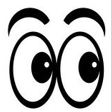 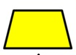 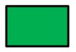 Module 2, Lesson 1
Look at my shape. Can you find the one that looks like mine?  Tell me about the shape.
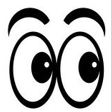 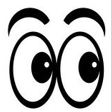 Module 2, Lesson 1
Look at my shape. Can you find the one that looks like mine?  Tell me about the shape.
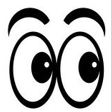 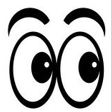 Module 2, Lesson 1
Look at my shape. Can you find the one that looks like mine?  Tell me about the shape.
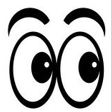 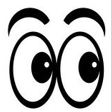 Module 2, Lesson 1
Look at my shape. Can you find the one that looks like mine?  Tell me about the shape.
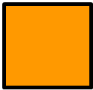 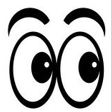 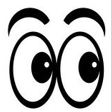 Module 2, Lesson 1
Look at my shape. Can you find the one that looks like mine?  Tell me about the shape.
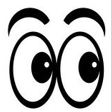 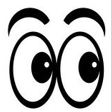 Module 2, Lesson 1
Look at my shape. Can you find the one that looks like mine?  Tell me about the shape.
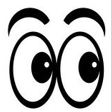 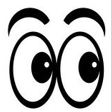 Module 2, Lesson 1
Look at my shape. Can you find the one that looks like mine?  Tell me about the shape.
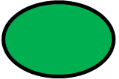 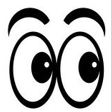 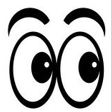 Module 2, Lesson 1
Look at my shape. Can you find the one that looks like mine?  Tell me about the shape.
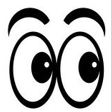 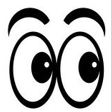 Module 2, Lesson 1
Look at my shape. Can you find the one that looks like mine?  Tell me about the shape.
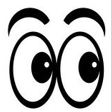 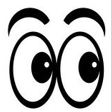 Module 2, Lesson 1
Look at my shape. Can you find the one that looks like mine?  Tell me about the shape.
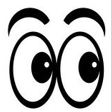 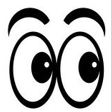 Module 2, Lesson 1
Look at my shape. Can you find the one that looks like mine?  Tell me about the shape.
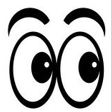 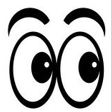 Module 2, Lesson 1
Look at my shape. Can you find the one that looks like mine?  Tell me about the shape.
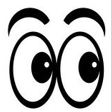 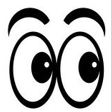 Module 2, Lesson 1
Look at my shape. Can you find the one that looks like mine?  Tell me about the shape.
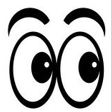 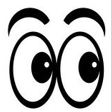 Module 2, Lesson 1
Arrange your shapes on your desktop.  Do they have anything in common?  Now, bend down so that you are looking across the edge of your desktop.  Can you see your shapes now?  Are any of them sticking up?
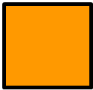 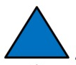 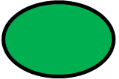 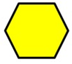 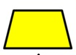 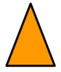 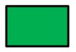 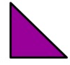 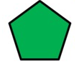 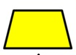 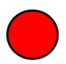 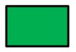 These are all flat shapes!
Module 2, Lesson 1
Put your shapes back in the bag.  It’s time to play shape detectives!  Detectives need to have special equipment, so I’m going to give you and your partner a magnifying glass to use if you need it.  You are going to go on a shape hunt around the room.  Whenever you see an interesting shape, tell your partner about it, and draw it on your paper.  Take your bag of shapes with you to use as clues.  Maybe you will find shapes in the room that match shapes in your bag!
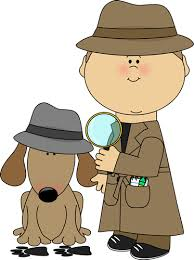 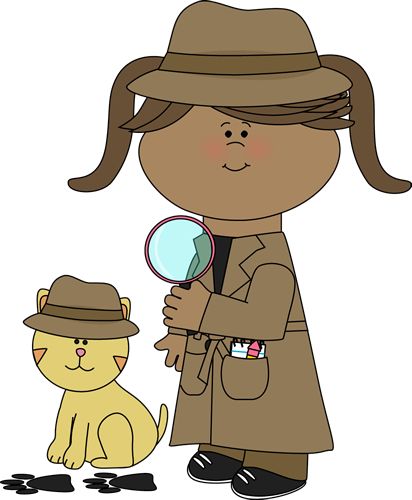 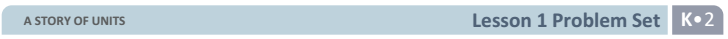 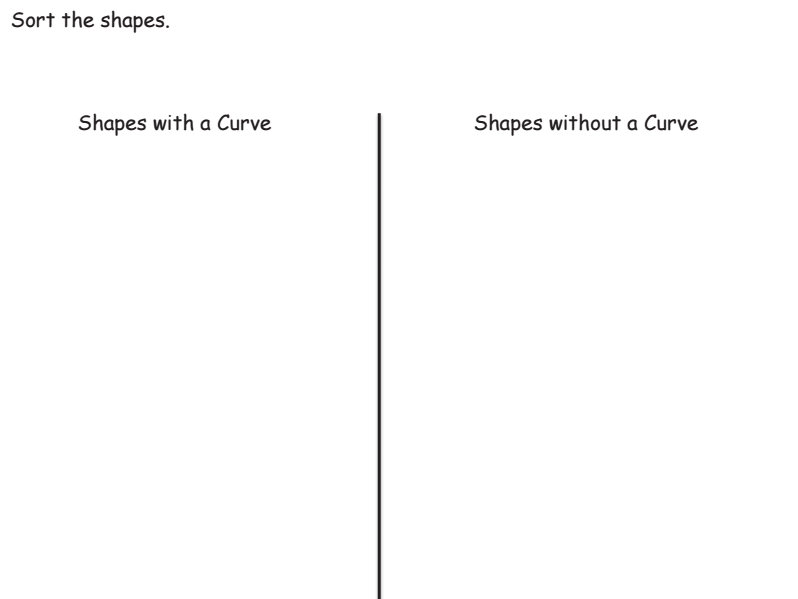 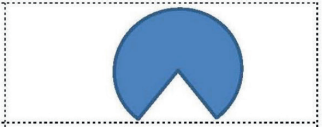 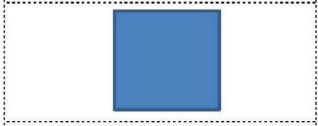 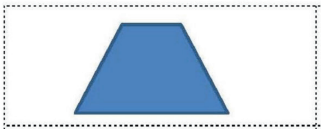 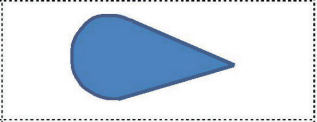 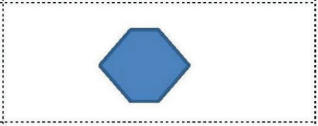 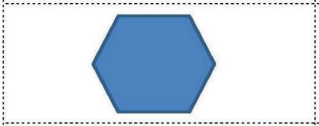 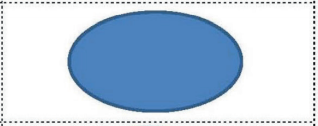 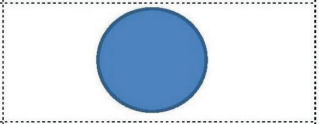 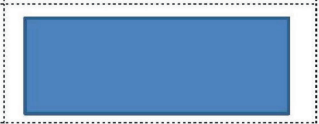 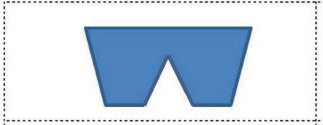 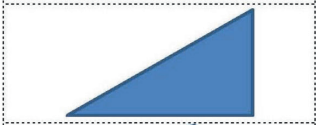 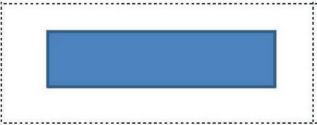 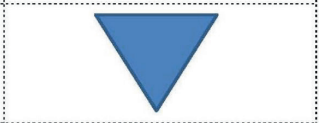 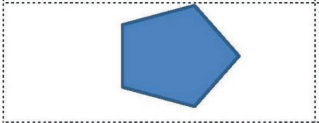 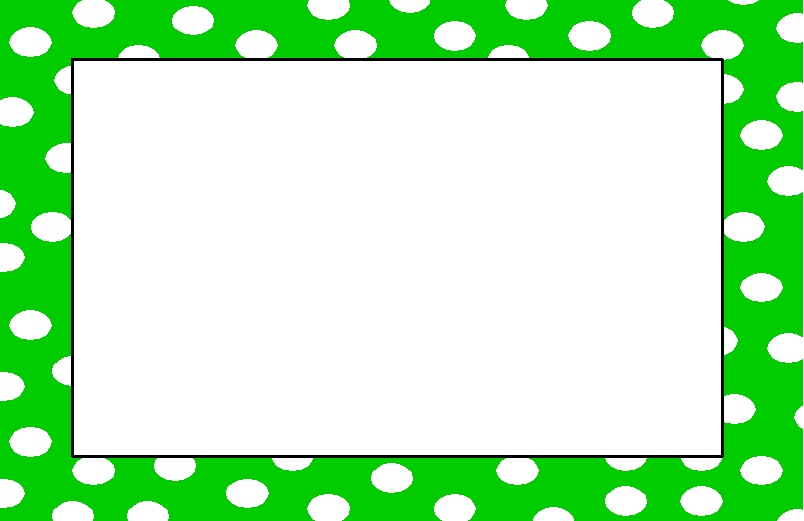 Debrief
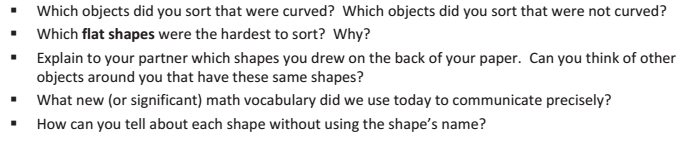 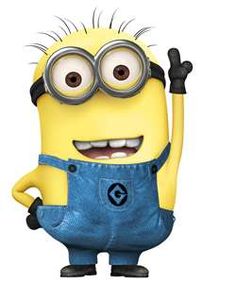 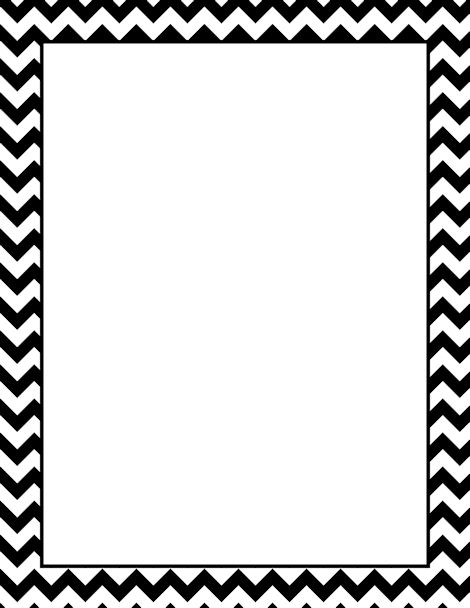 Lesson 2


I can identify shapes as triangles.
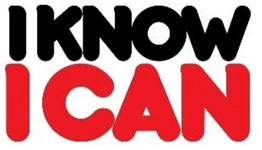 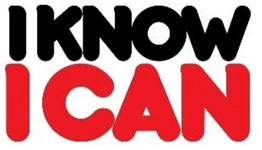 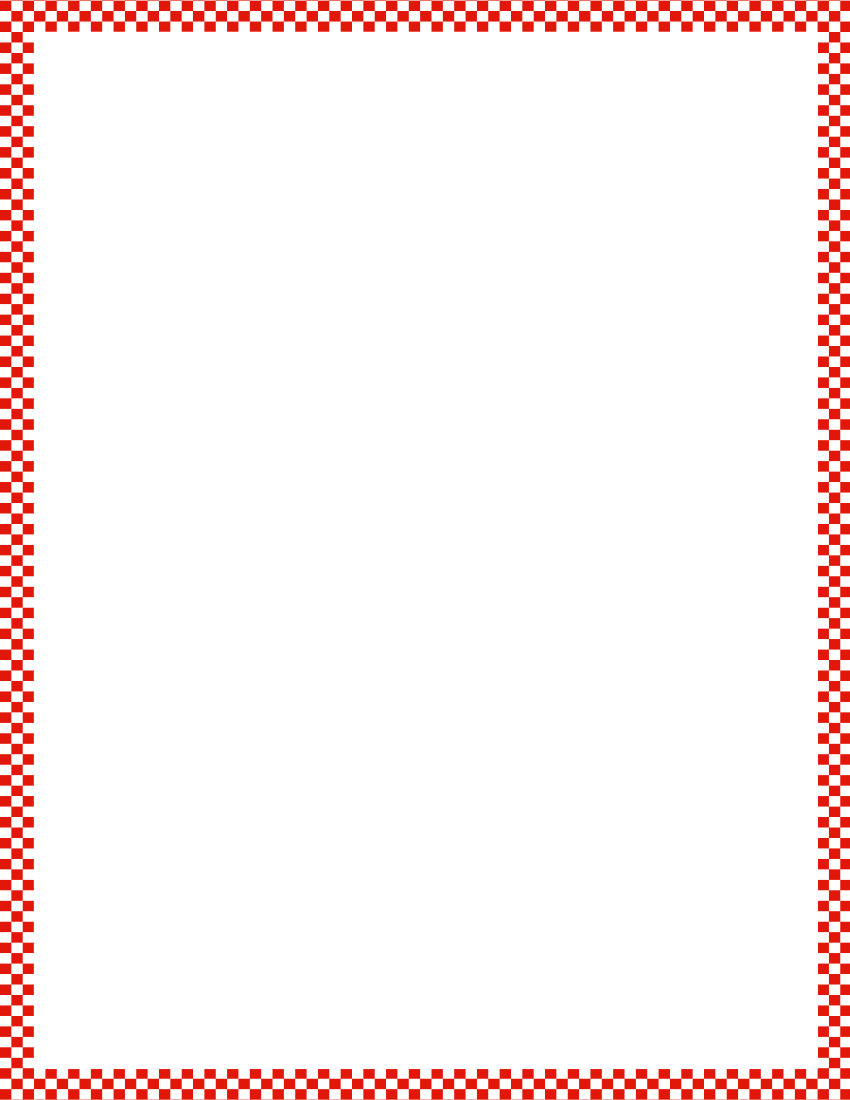 Module 2, Lesson 2
Fluency
Making 3 With Triangles and Beans
Touch and count the corners of the triangle.  Touch and count your beans.
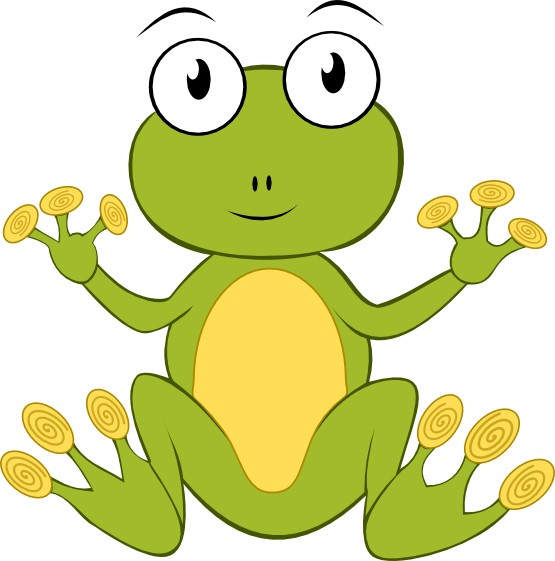 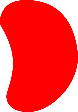 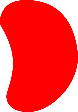 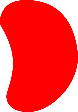 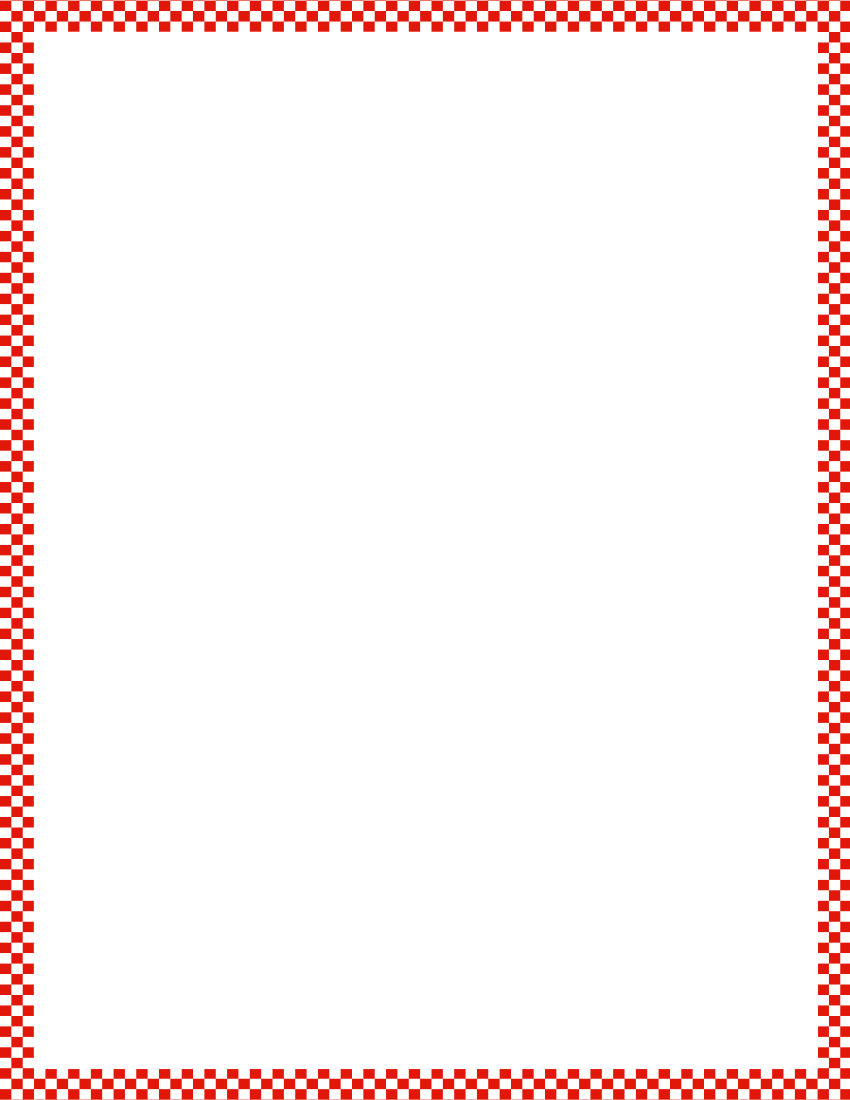 Module 2, Lesson 2
Fluency
Making 3 With Triangles and Beans
Our job is to make 3.  Put 2 of your beans on the corner of your triangle.  Keep the other one in your hand.  How many beans are on your triangle?
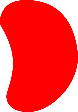 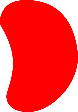 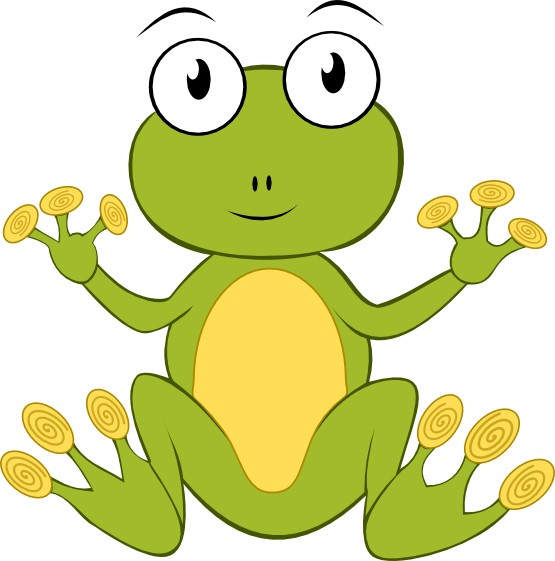 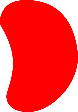 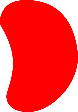 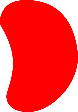 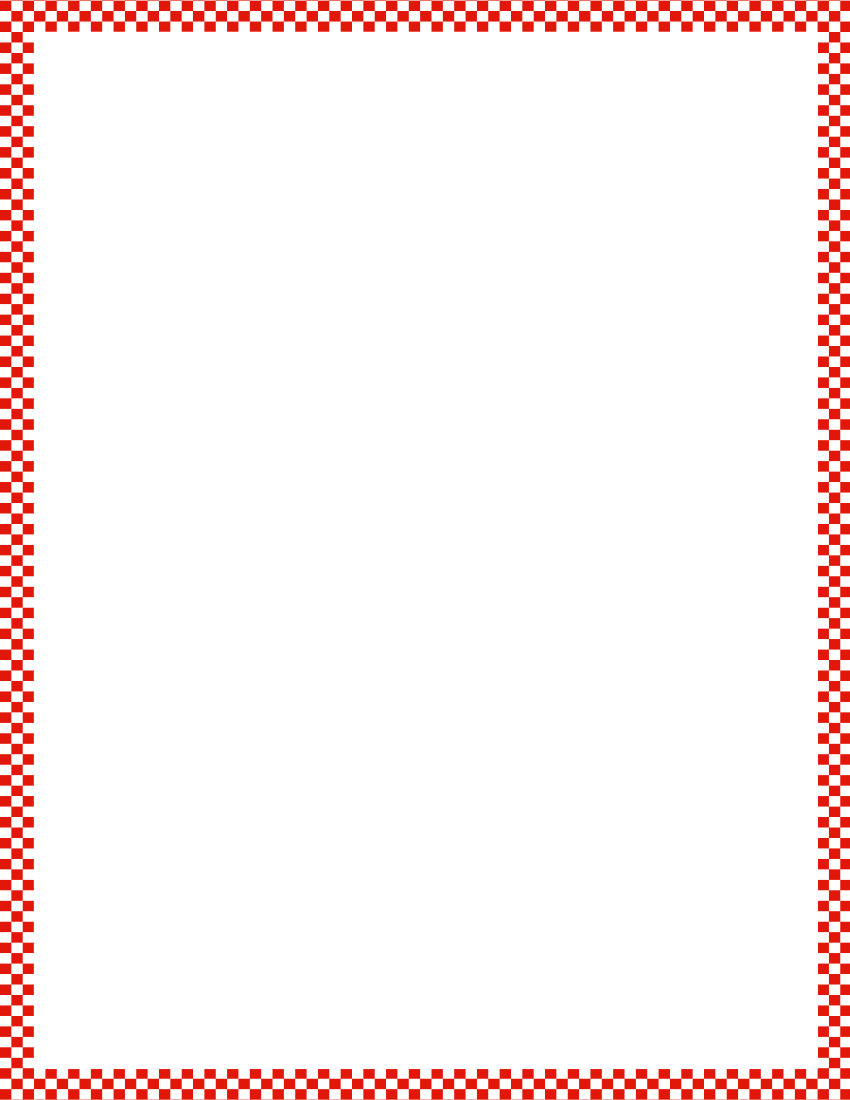 Module 2, Lesson 2
Fluency
Making 3 With Triangles and Beans
We can tell how to make 3 like this:  2 and 1 make 3.  Echo me, please.  Write the equation on your white board.  Show me 1 bean on your triangle.  Keep the rest in your hand.
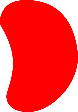 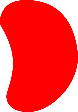 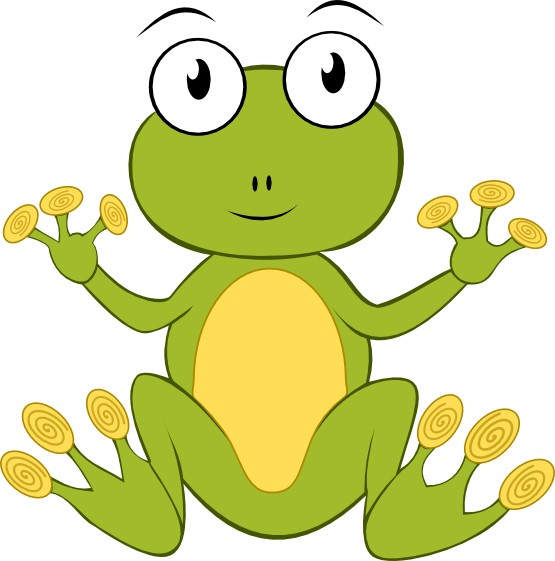 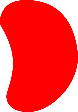 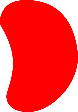 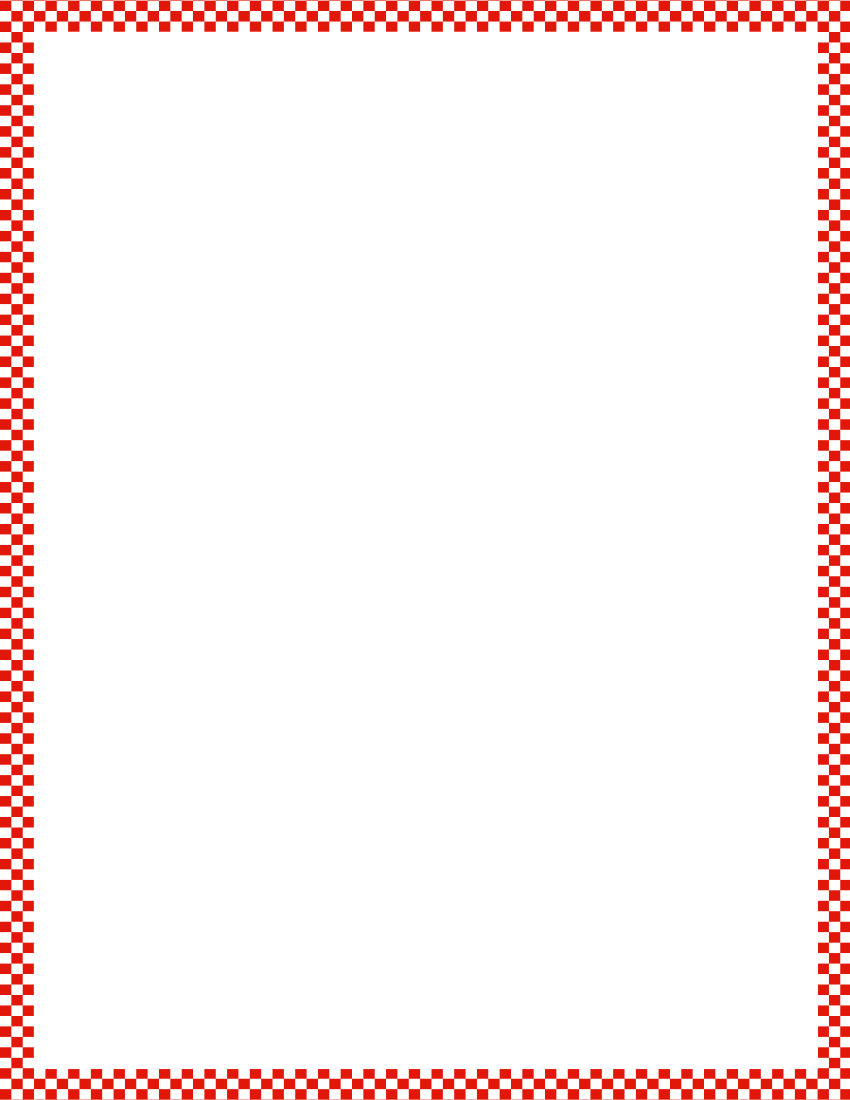 Module 2, Lesson 2
Fluency
Making 3 With Triangles and Beans
How many beans are on your triangle?  How many beans in your hand?  Raise your hand when you can say the sentence.  Start with 1.  Write the equation on your white board.
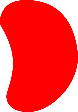 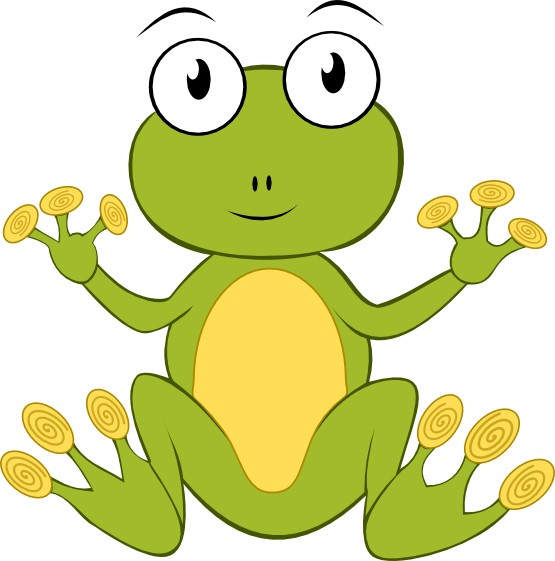 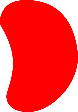 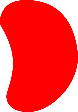 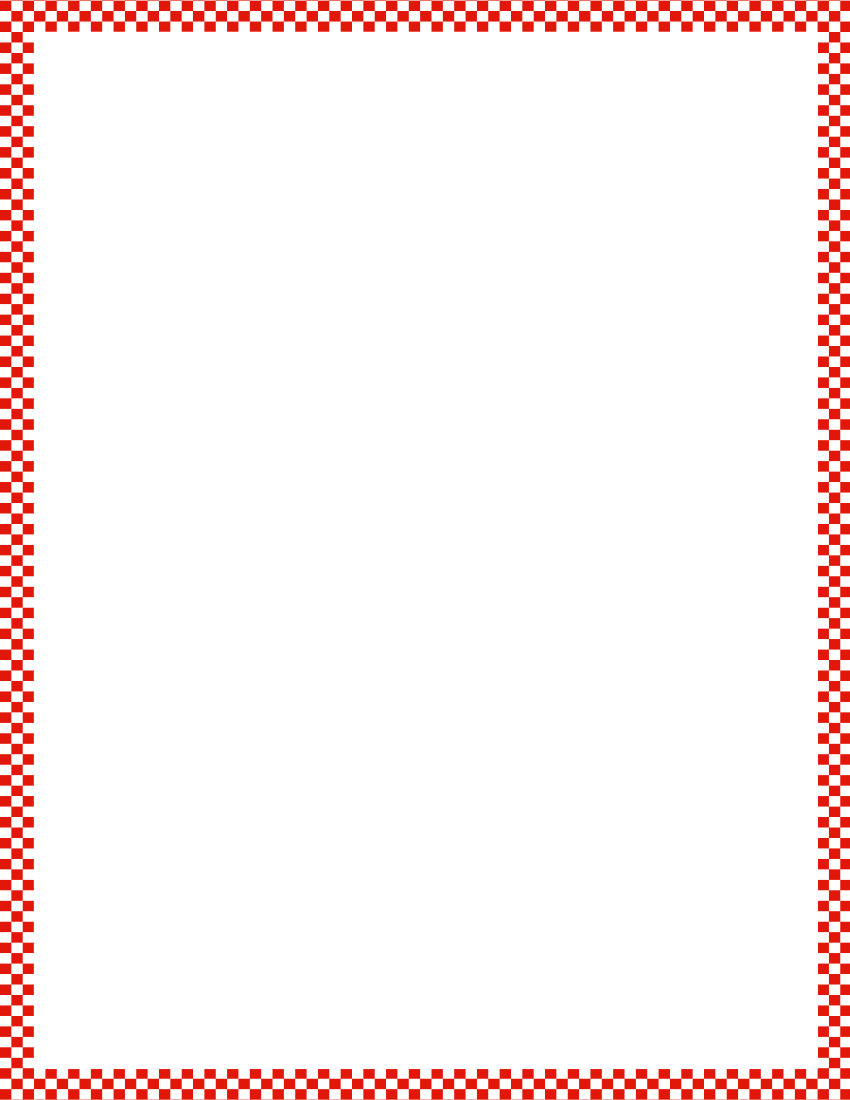 Module 2, Lesson 2
Fluency
Making 3 With Triangles and Beans
Show me 3 beans on your triangle.
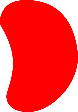 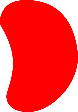 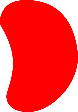 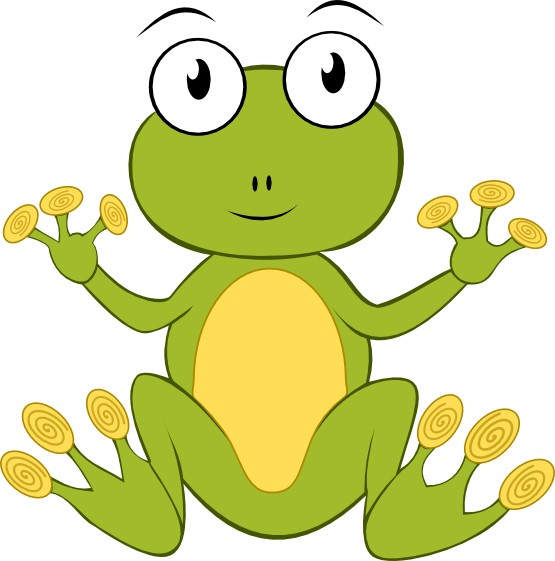 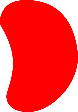 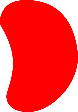 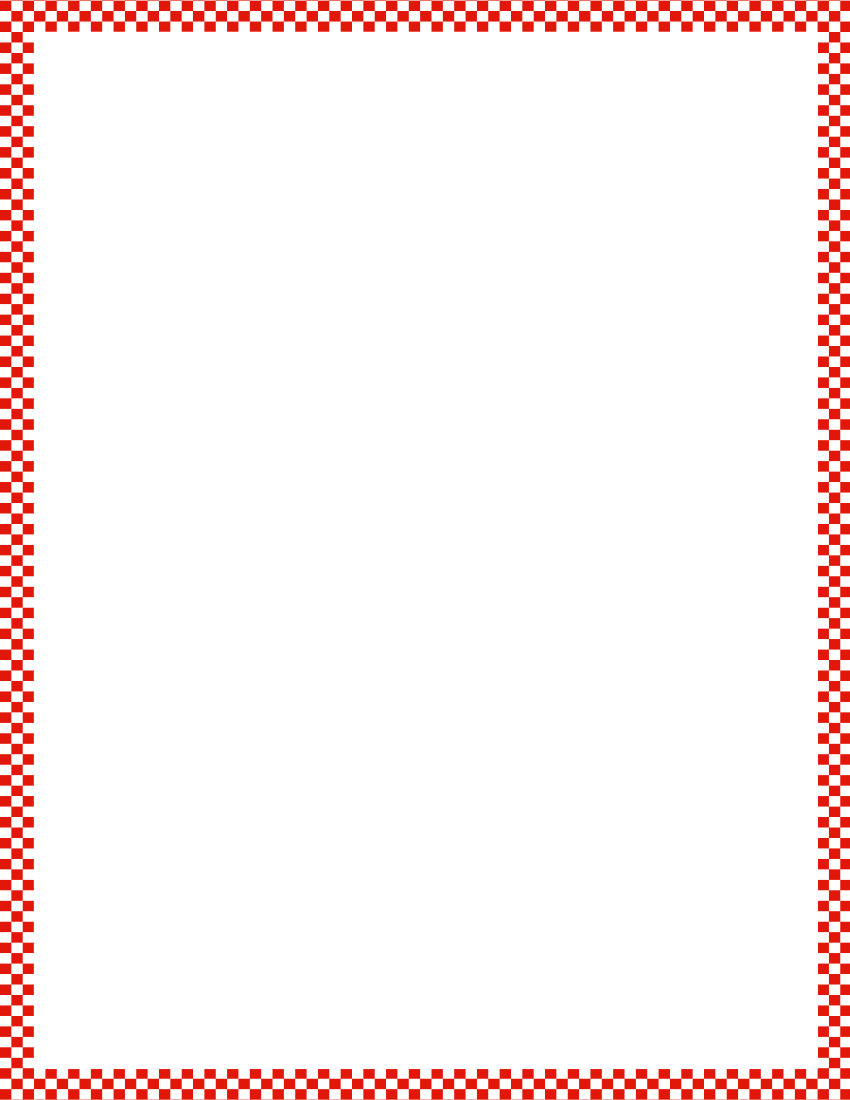 Module 2, Lesson 2
Fluency
Making 3 With Triangles and Beans
How many beans are on your triangle?  How many beans in your hand?  Raise your hand when you can say the sentence.  Start with 3.  Write the equation on your white board.
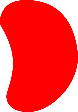 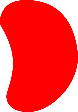 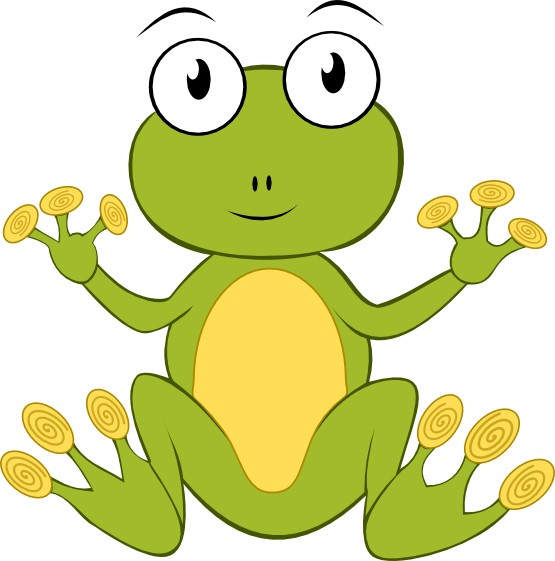 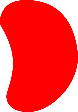 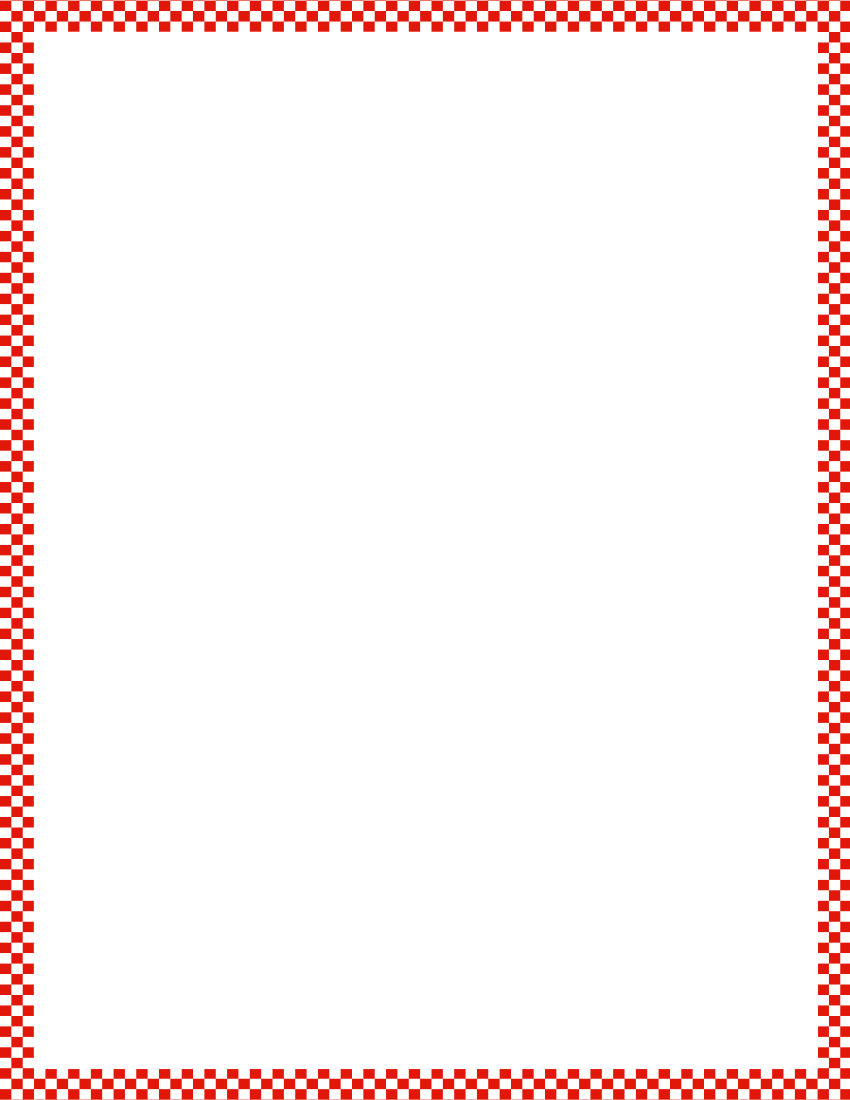 Module 2, Lesson 2
Fluency
Make a Shape
Let’s play Make a Shape.  Put 3 of the longer craft sticks on your mat.  Move the sticks so they make a shape with 3 points.  Touch and count the points.  Touch and count the sides.  Are there any curved sides?
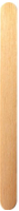 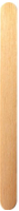 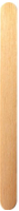 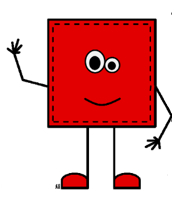 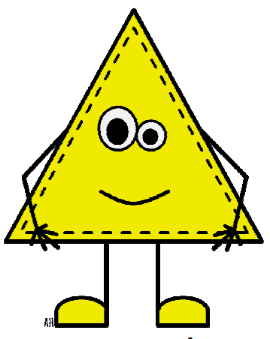 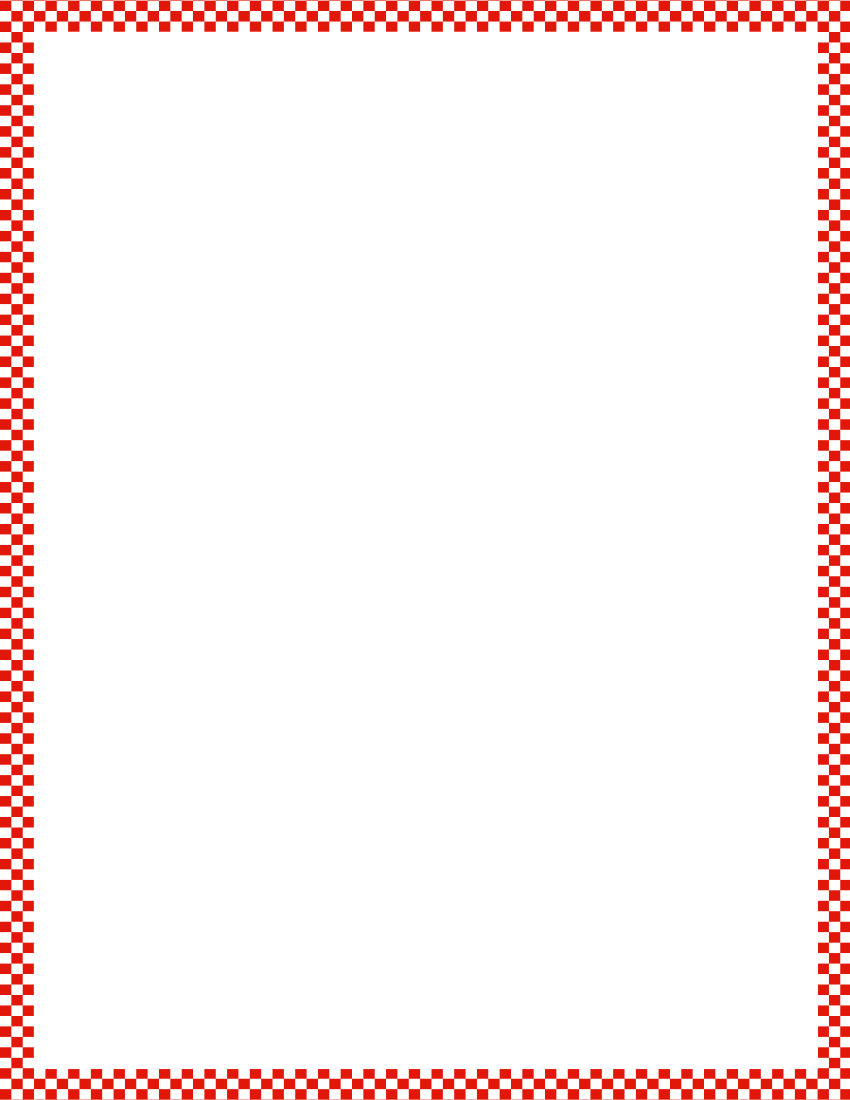 Module 2, Lesson 2
Fluency
Make a Shape
Trade in your three long sticks for three short ones, and put them on your mat.  Move the sticks so they make a new shape with three points.  Does your shape still have three points?  Three sides?  No curved sides?
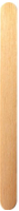 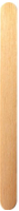 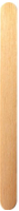 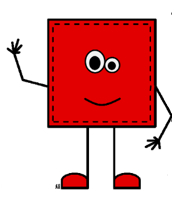 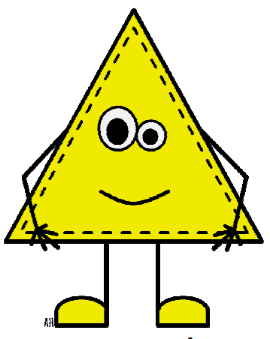 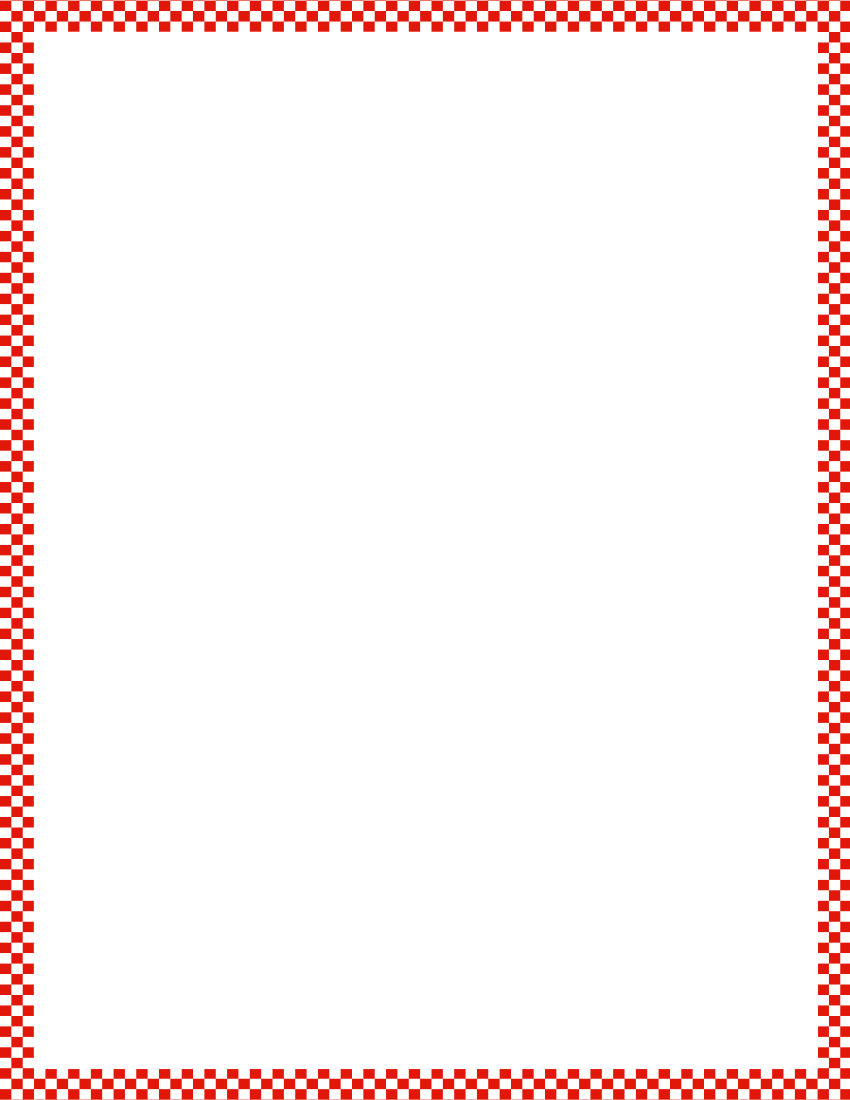 Module 2, Lesson 2
Fluency
Make a Shape
Now, put one of your sticks back and get one of the longer ones to put on your mat.  Move the sticks so they make a new shape with three points.  Does your shape still have three points?  Three sides?  No curved sides?
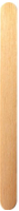 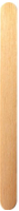 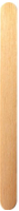 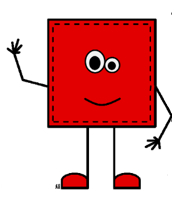 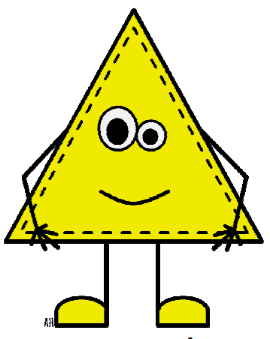 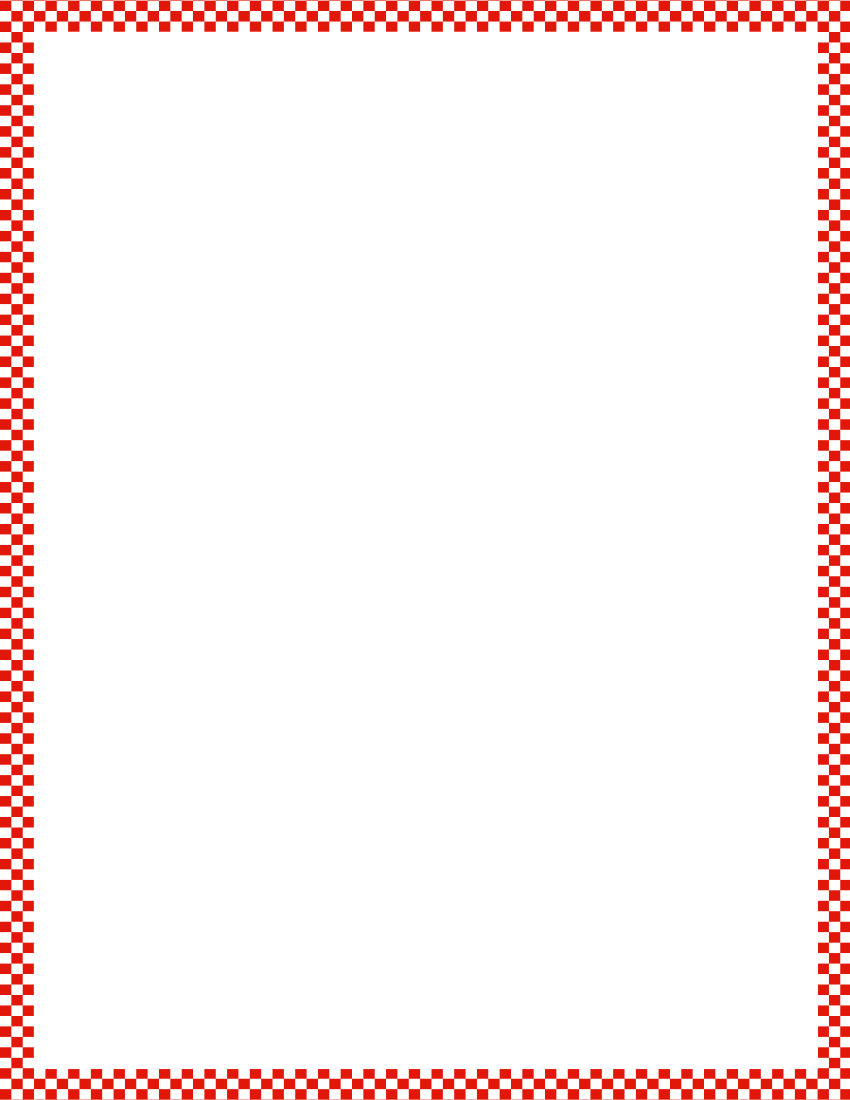 Module 2, Lesson 2
Fluency
Make a Shape
Now, take two long sticks and one short stick.  Make a shape with three points.  Does the shape still have three points?  Three sides?  No curved sides?
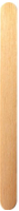 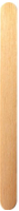 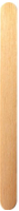 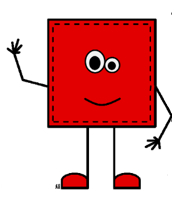 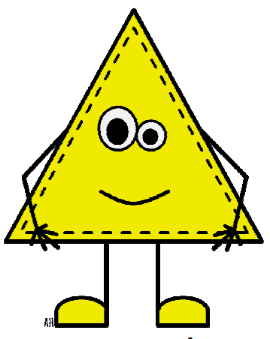 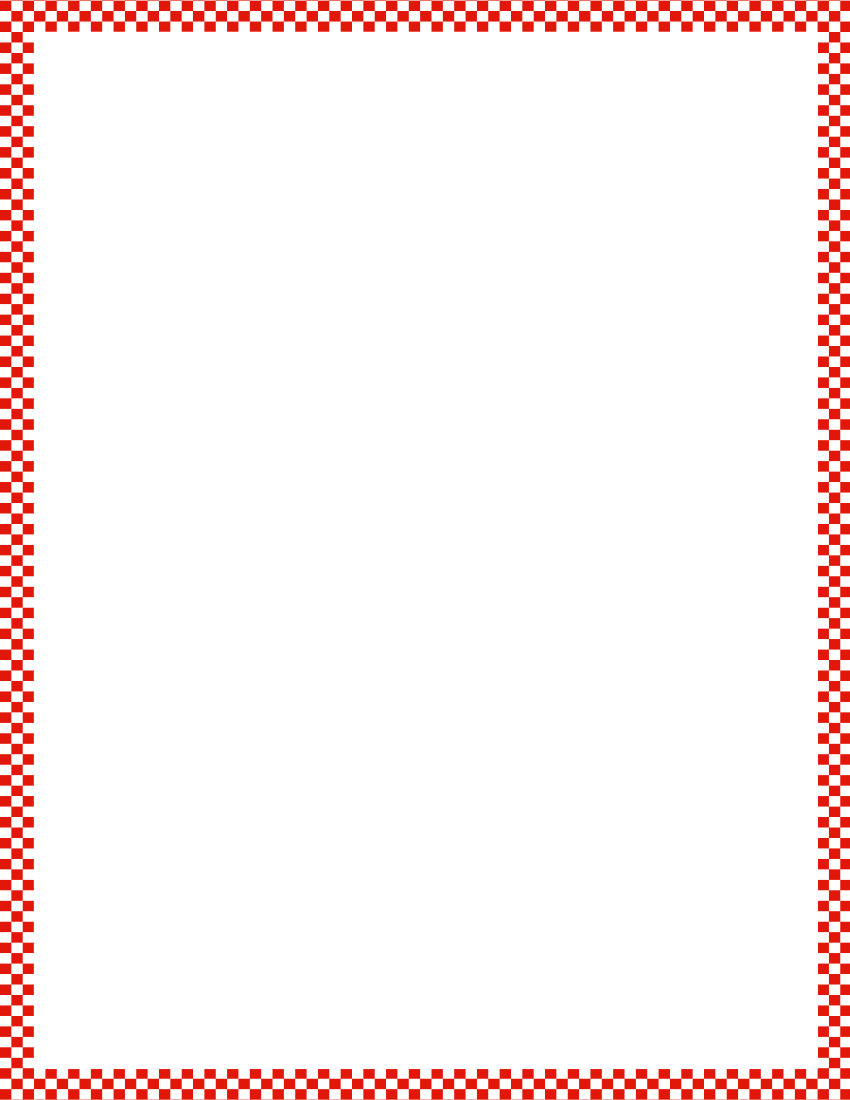 Module 2, Lesson 2
Fluency
Make a Shape
Now, take four long sticks.  Make a shape with four points.  Touch and count the points.  Touch and count the sides.  Are there any curved sides?
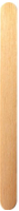 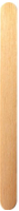 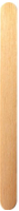 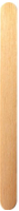 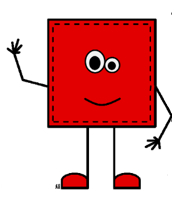 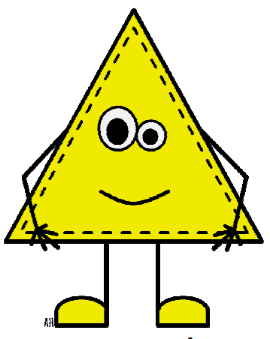 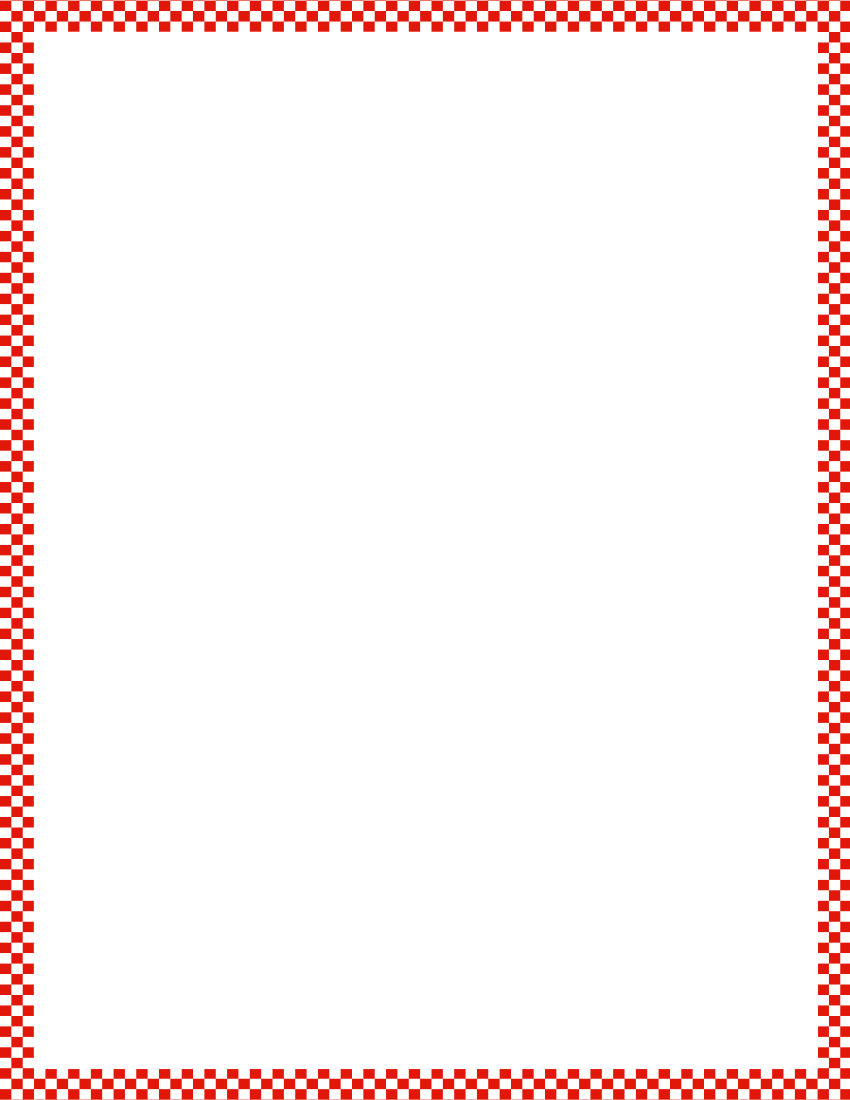 Module 2, Lesson 2
Fluency
Make a Shape
Now, take four short sticks.  Make a shape with four points.  Does your shape still have four points?  Four sides?  No curved sides?
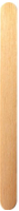 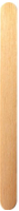 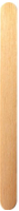 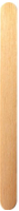 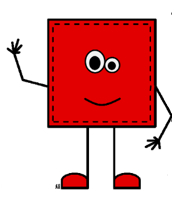 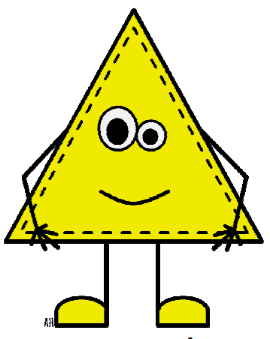 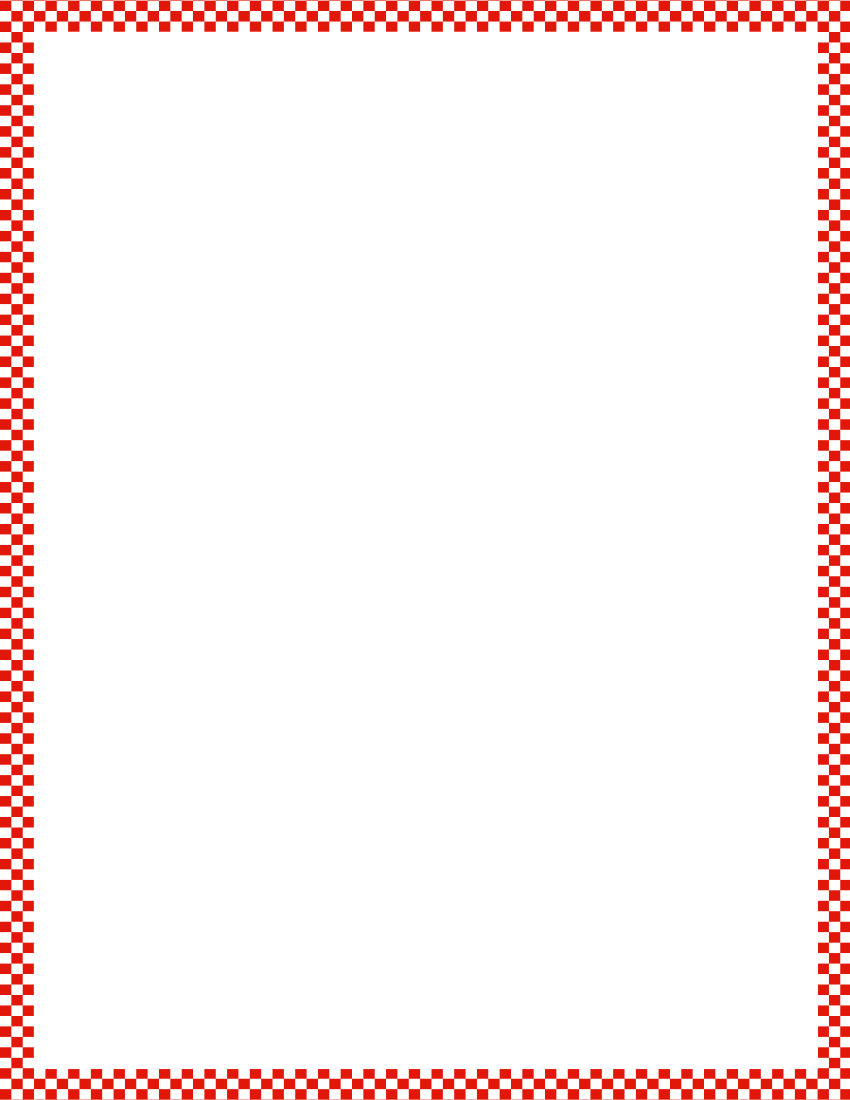 Module 2, Lesson 2
Fluency
Make a Shape
Now, take two long sticks and two short sticks.  Make a shape with four points.  Does your shape still have four points?  Four sides?  No curved sides?
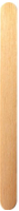 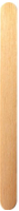 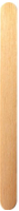 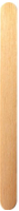 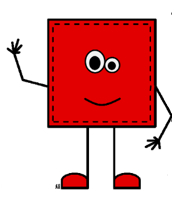 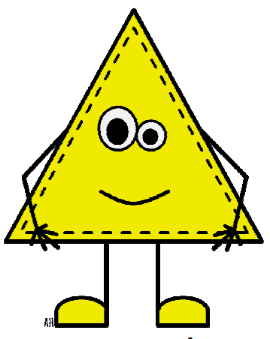 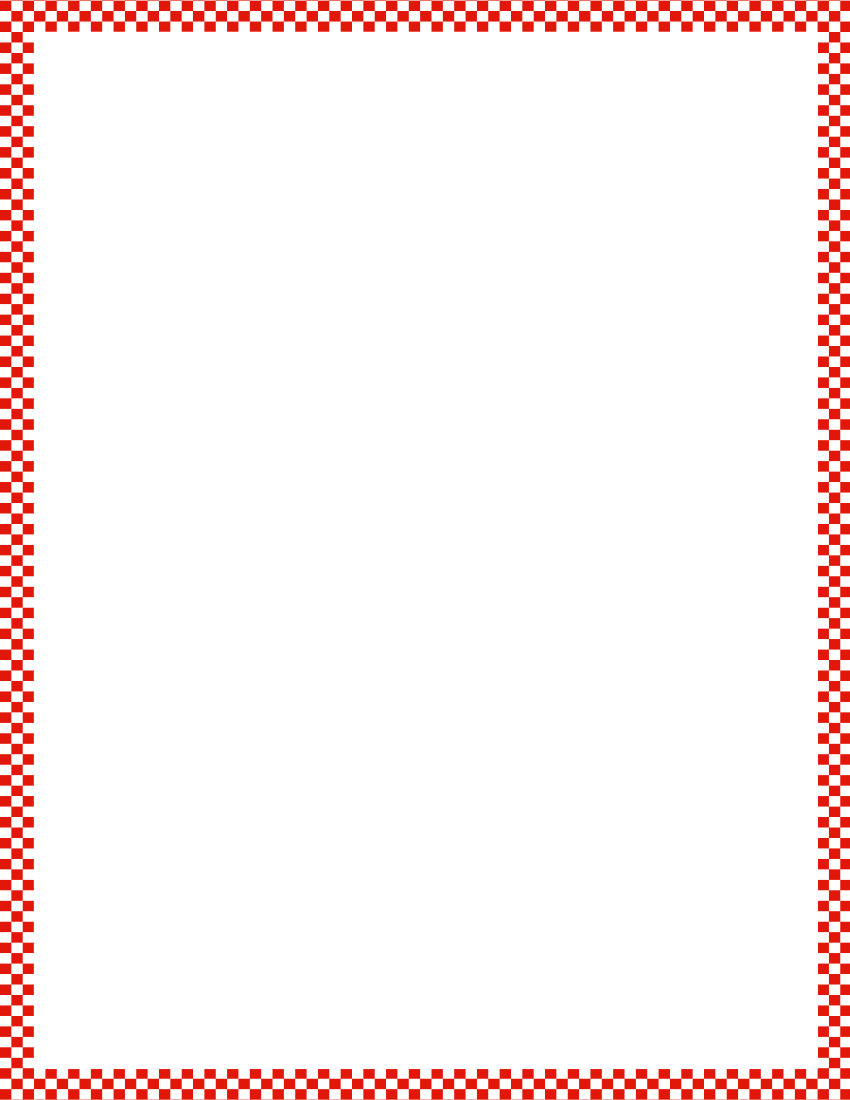 Module 2, Lesson 2
Fluency
Groups of 6
When the music starts, calmly walk around the room, visiting corners of the room until you and your classmates can make a group of 6 – don’t forget to count yourself!  How many can be in a group?  So if you go to a corner that already has 5 people there, can you stay?  What if there are already 6?   Remember to check all corners of the room.  See if we can all get into groups of 6 before the music stops!
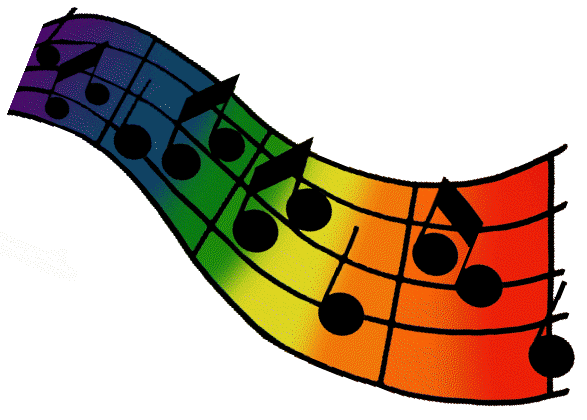 Application Problem
Module 2, Lesson 2
It’s pizza time!  On a piece of paper, draw a large, round pizza pie.  Don’t forget your favorite toppings!  With your crayons, show how you would cut the pizza into enough slices for your family.  Compare your slices to those of a partner.  Are they alike?  Carefully describe the shape of a slice to your partner.
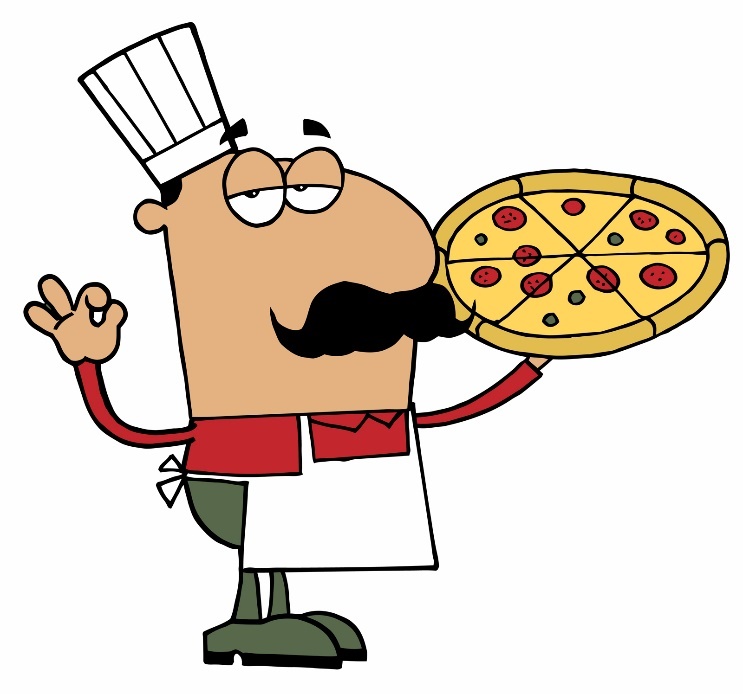 Module 2, Lesson 2
What were some of the things you noticed about your shapes in our last lesson?
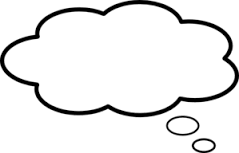 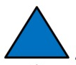 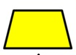 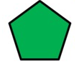 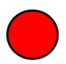 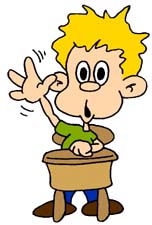 Module 2, Lesson 2
We’re going to look at some more shapes today to see what else you notice.  Ready?
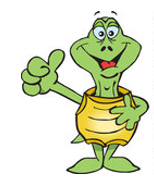 Module 2, Lesson 2
We call a shape like this a triangle.
triangle
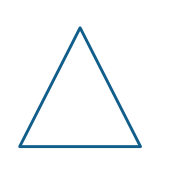 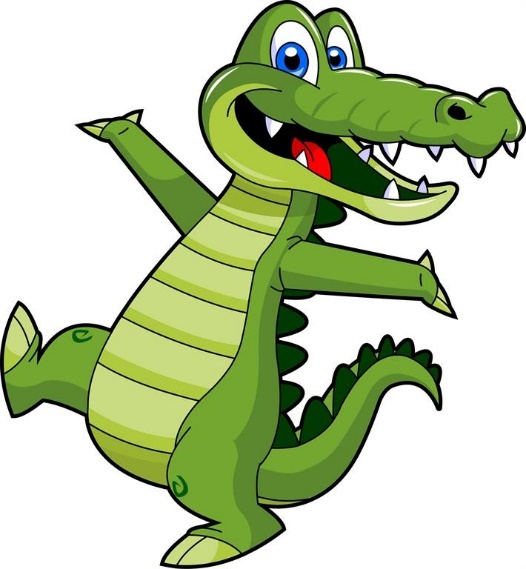 Module 2, Lesson 2
Tell me about this shape.
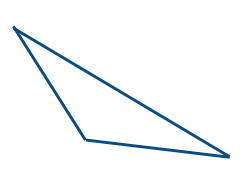 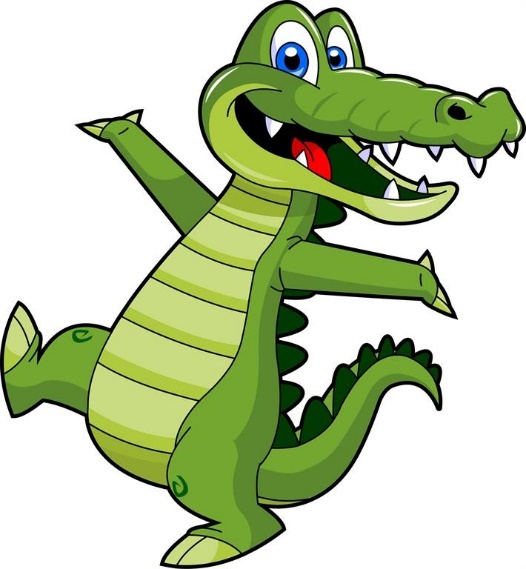 triangle
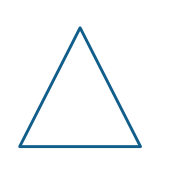 Module 2, Lesson 2
I’m beginning to see a pattern!  How many corners does each shape have?  How many sides?  What do the sides look like?
triangle
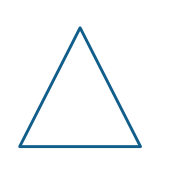 A triangle has 3 straight sides and 3 corners!
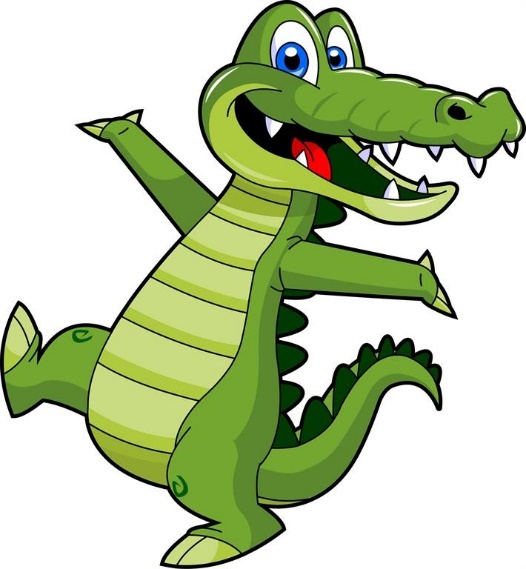 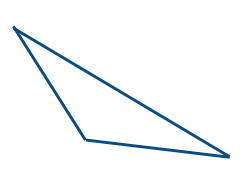 Module 2, Lesson 2
If you were to put a pet inside this fence, it could escape!  So, triangles have to be closed!
Here is another shape.  It has three corners, and all the sides are straight.  It must be a triangle!
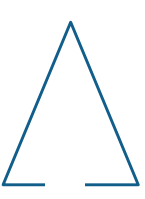 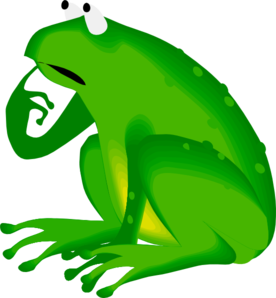 NOT a triangle
triangle
triangle
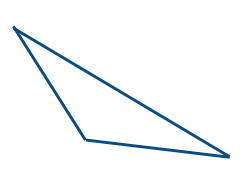 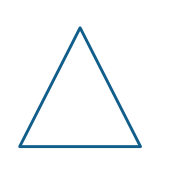 Module 2, Lesson 2
Here is another shape.  
Is it a triangle?
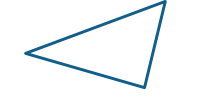 triangle
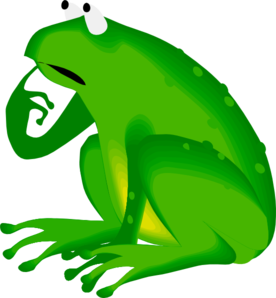 triangle
triangle
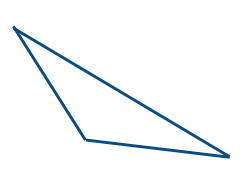 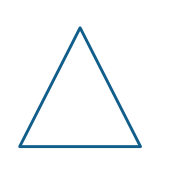 Module 2, Lesson 2
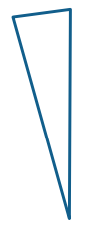 Here is another shape.  
Is it a triangle?
triangle
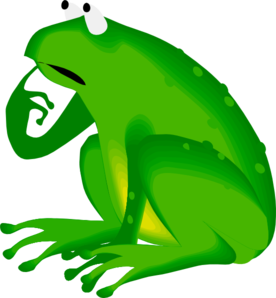 triangle
triangle
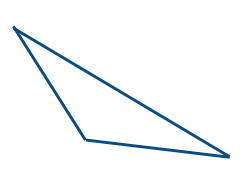 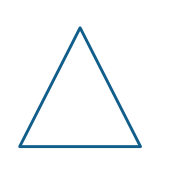 Module 2, Lesson 2
Here is another shape.  
Is it a triangle?
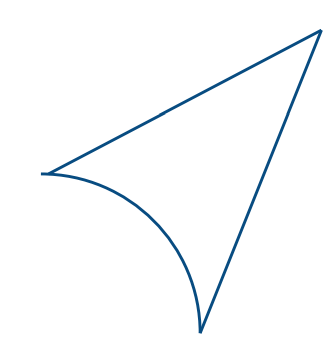 NOT a triangle
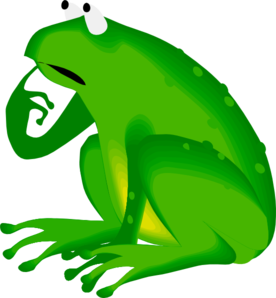 triangle
triangle
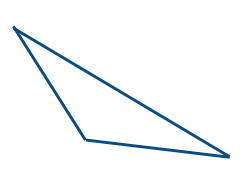 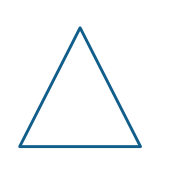 Module 2, Lesson 2
We have several triangles on the board.  Copy these triangles onto your geoboard.  Remember, you can only use one rubber band.  Stretch it around three corners!
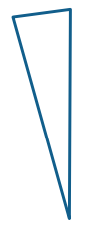 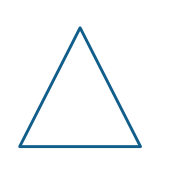 triangle
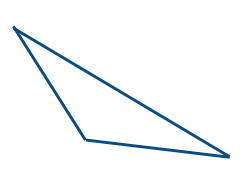 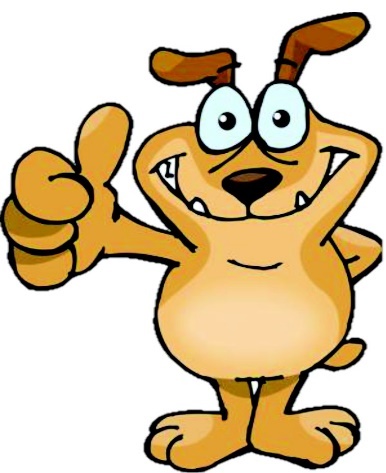 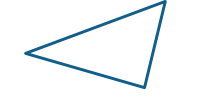 Module 2, Lesson 2
Now, create your own triangle on your geoboard, and then show your partner.  Be sure to tell how you know it’s a triangle!
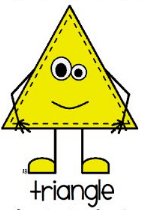 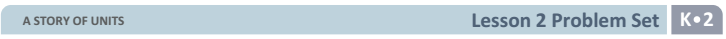 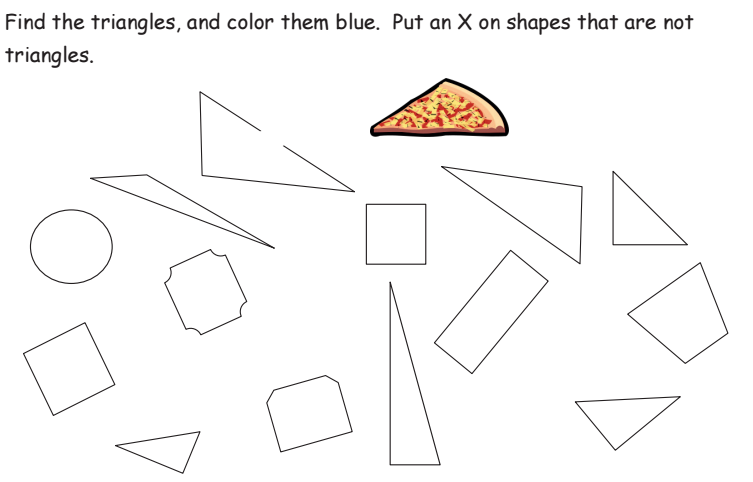 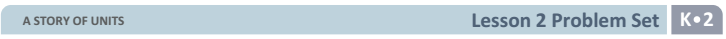 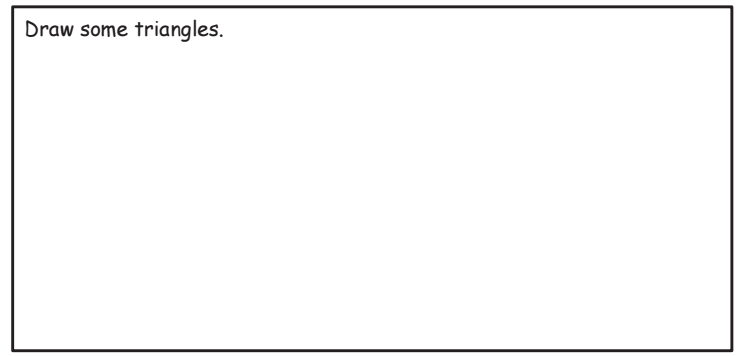 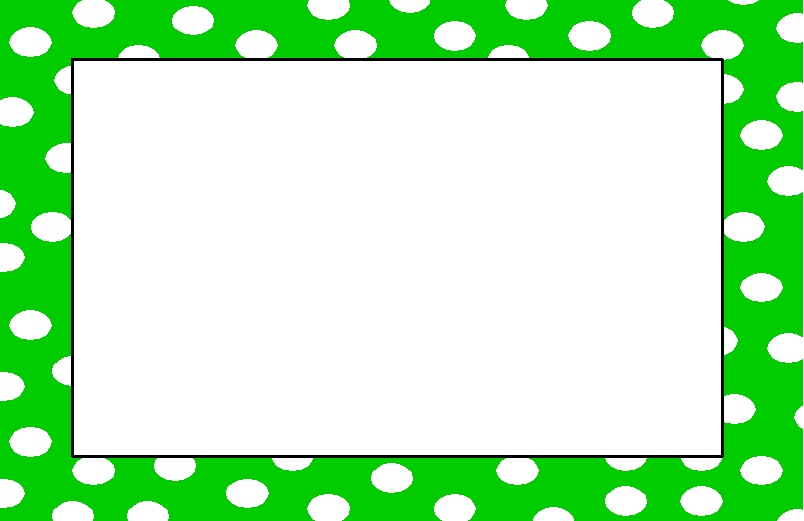 Debrief
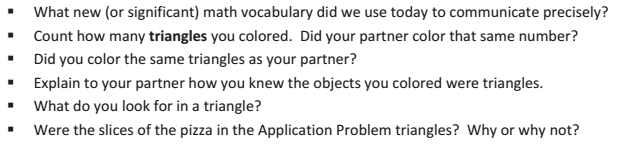 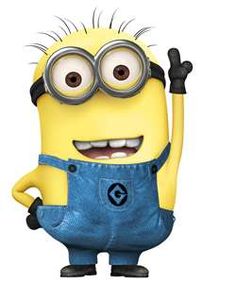 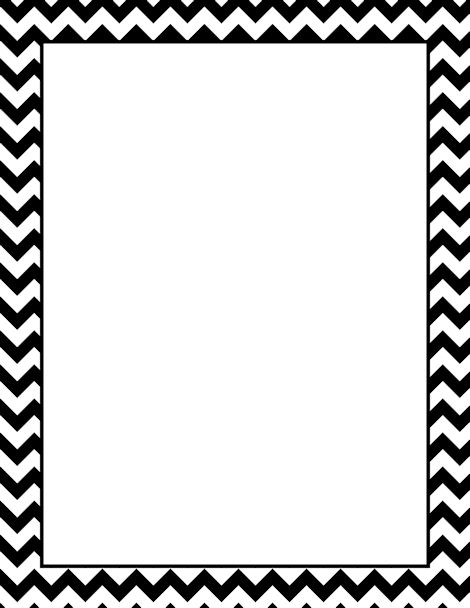 Lesson 3


I can identify shapes as rectangles.
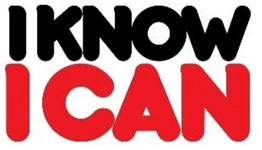 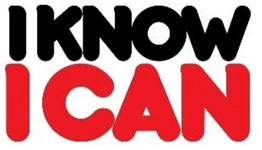 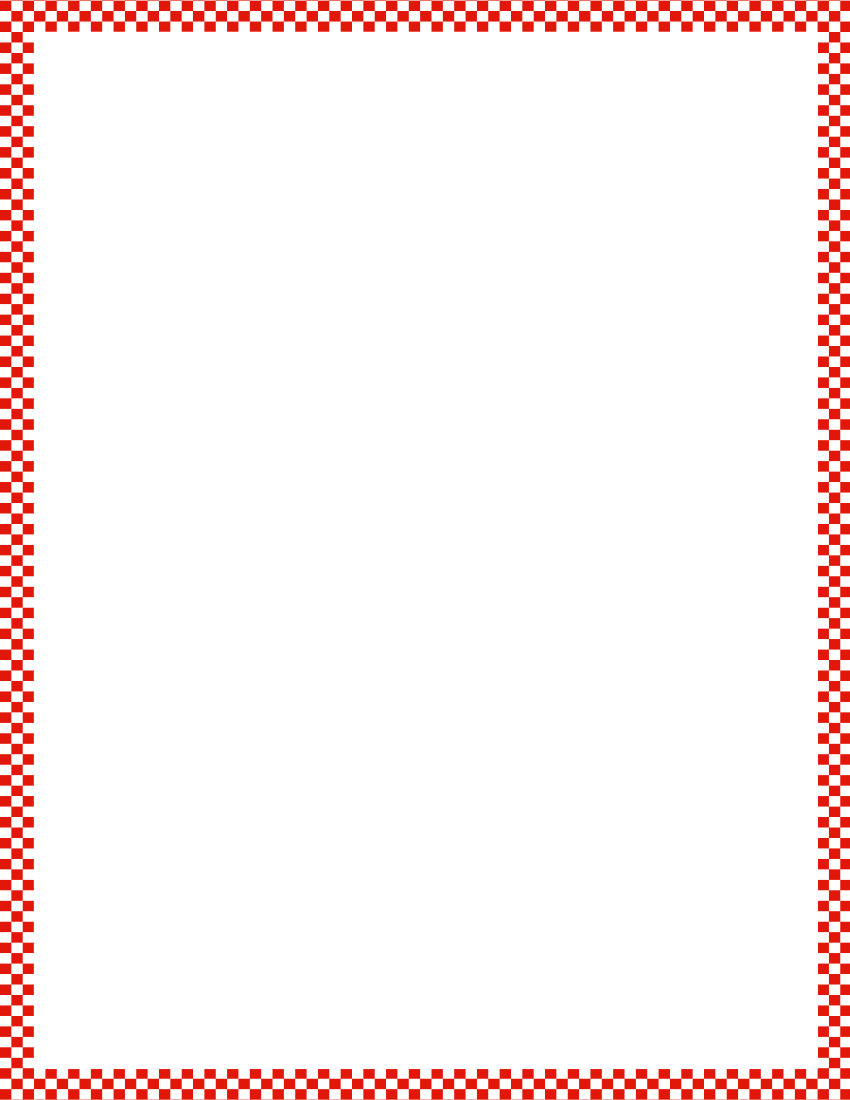 Module 2, Lesson 3
Fluency
5-Group Hands
Raise your hand when you know how many dots are on top.  Bottom?
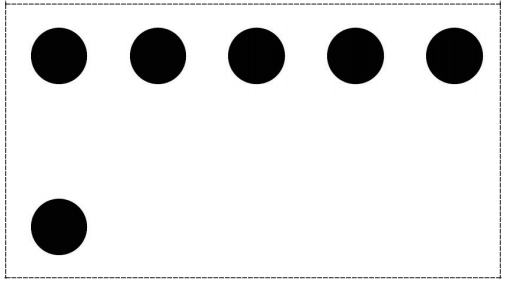 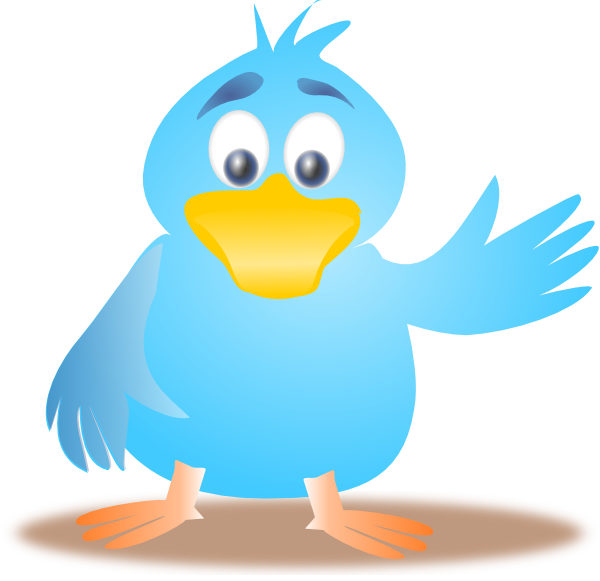 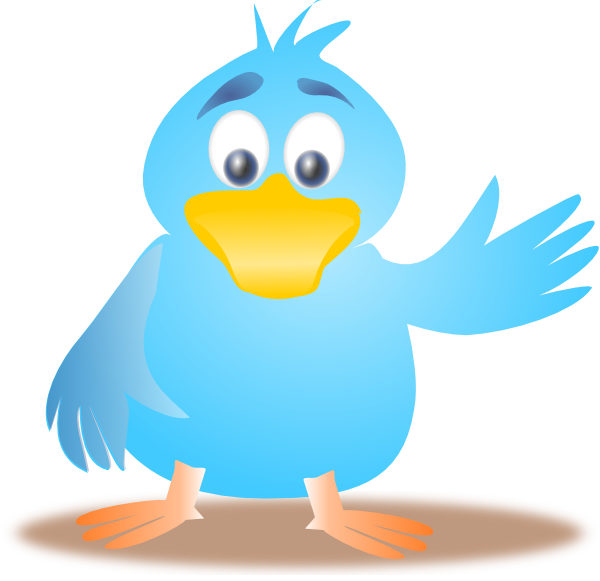 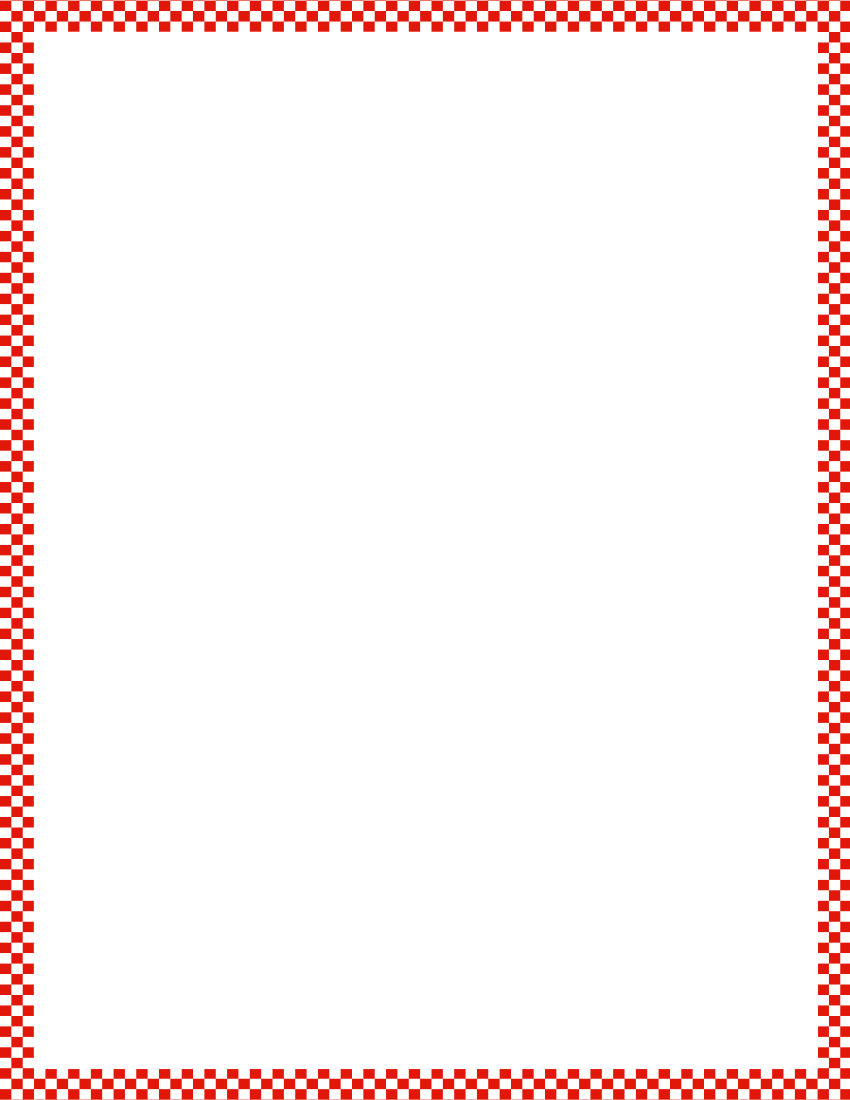 Module 2, Lesson 3
Fluency
5-Group Hands
We can show this 5-group on our hands.  Five on top, 1 on the bottom, like this.
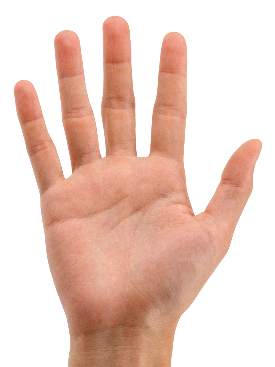 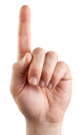 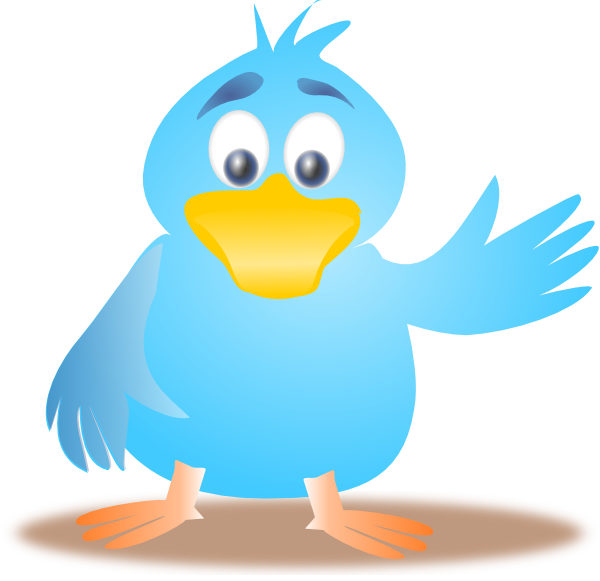 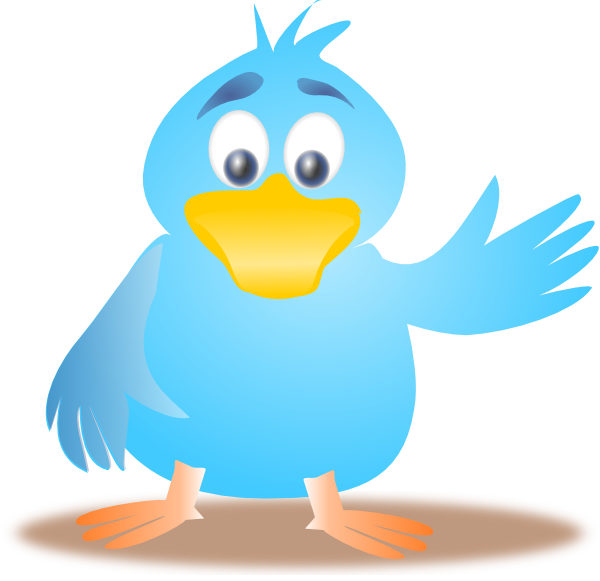 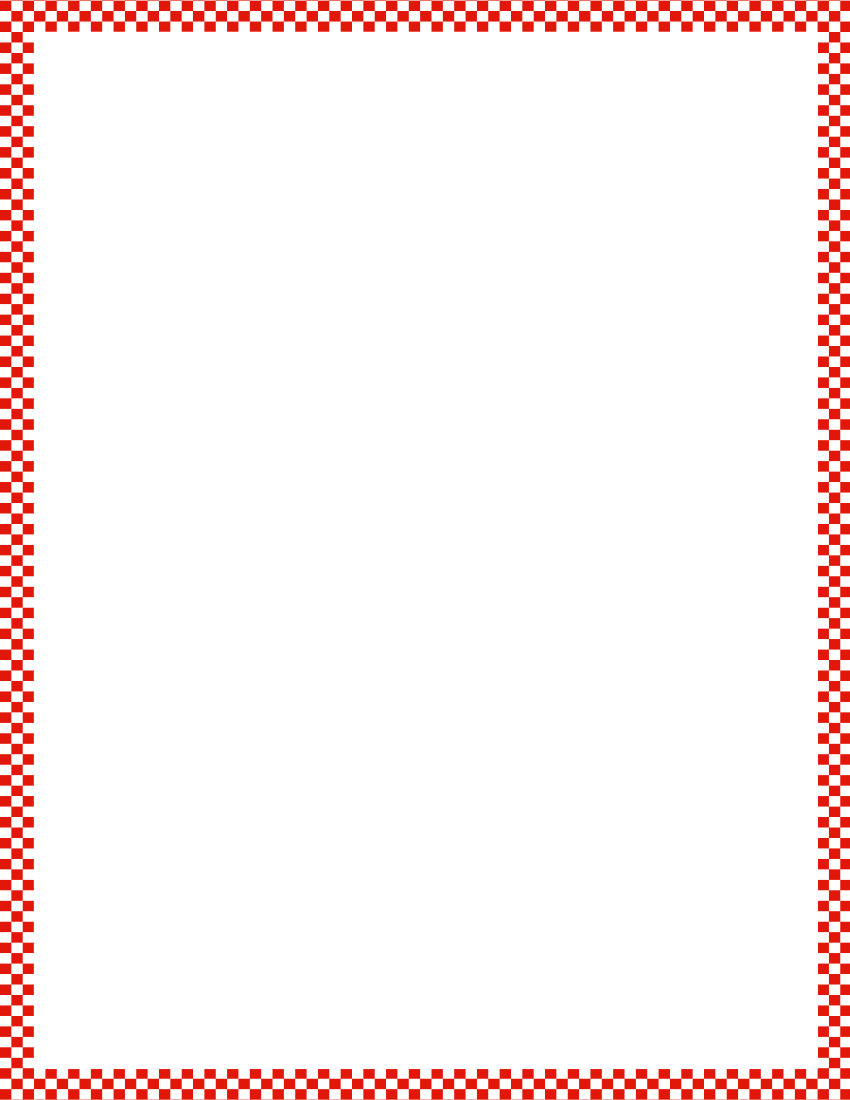 Module 2, Lesson 3
Fluency
5-Group Hands
Push your hands out as you count on from 5, like this. (Click)  Try it with me!
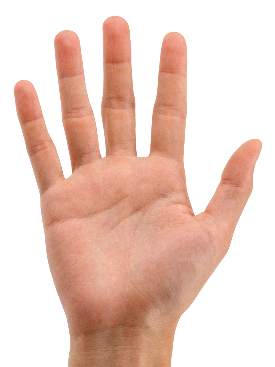 Five…
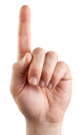 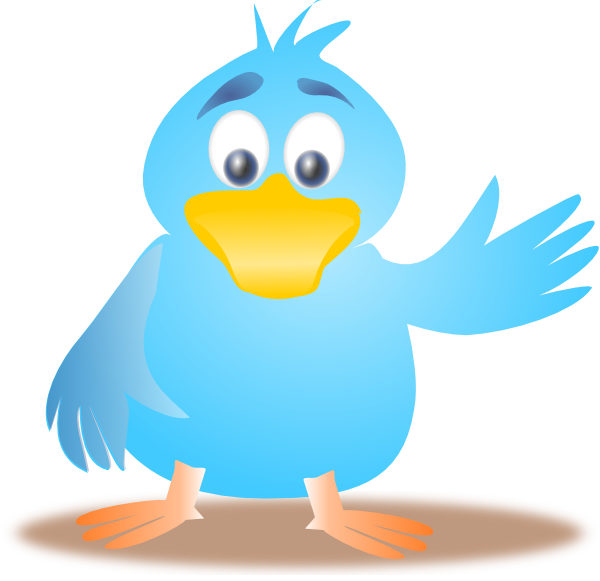 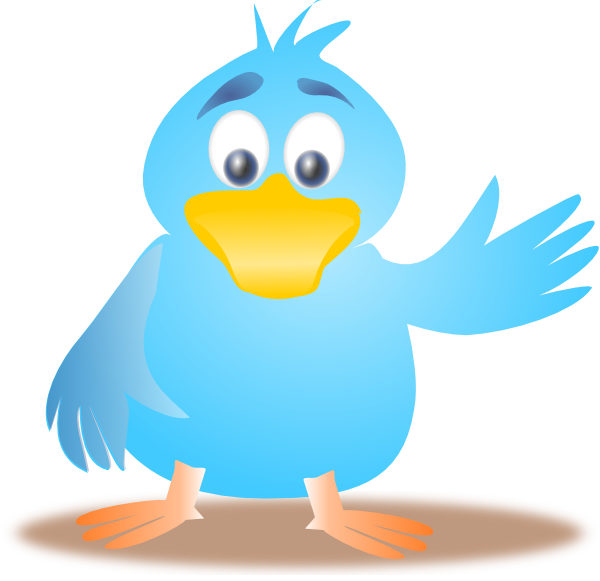 Six
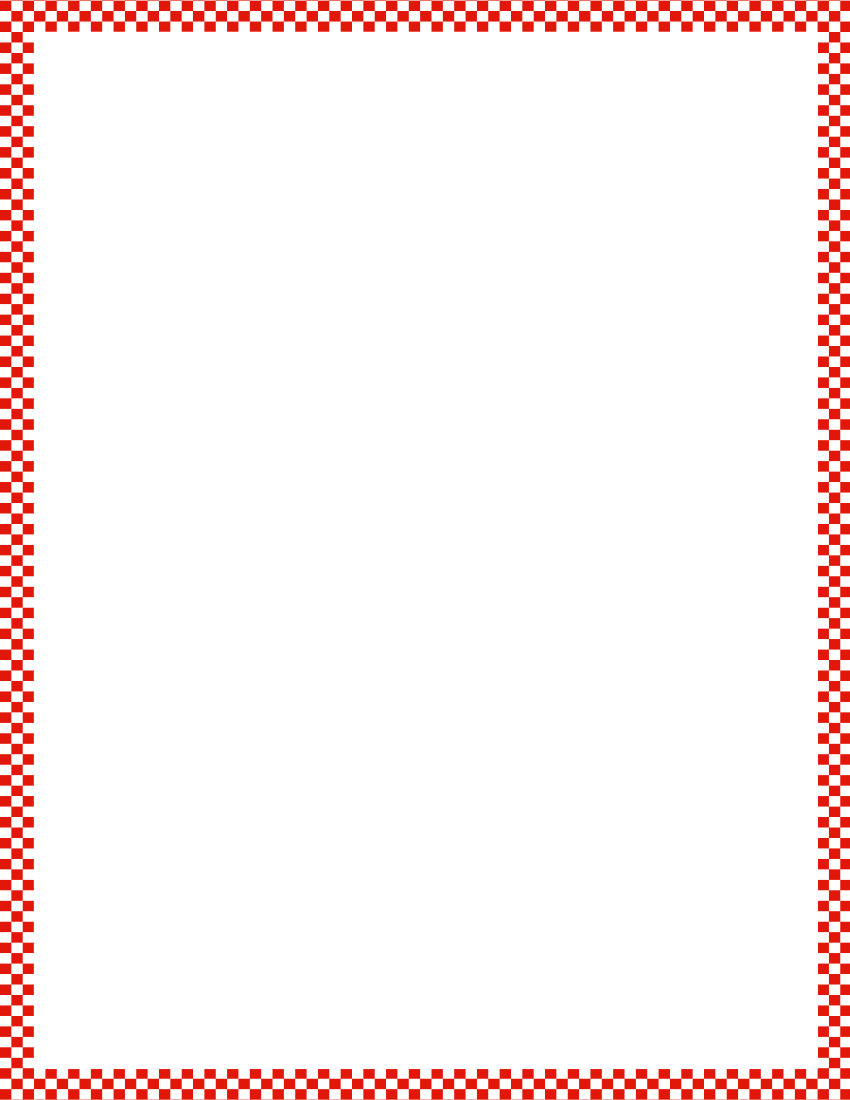 Module 2, Lesson 3
Fluency
5-Group Hands
Raise your hand when you know how many dots are on top.  Bottom?  Show this 5-group with your hands and then count on.
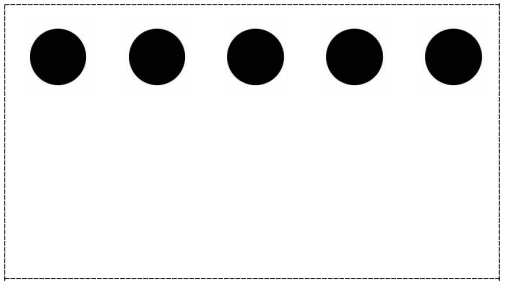 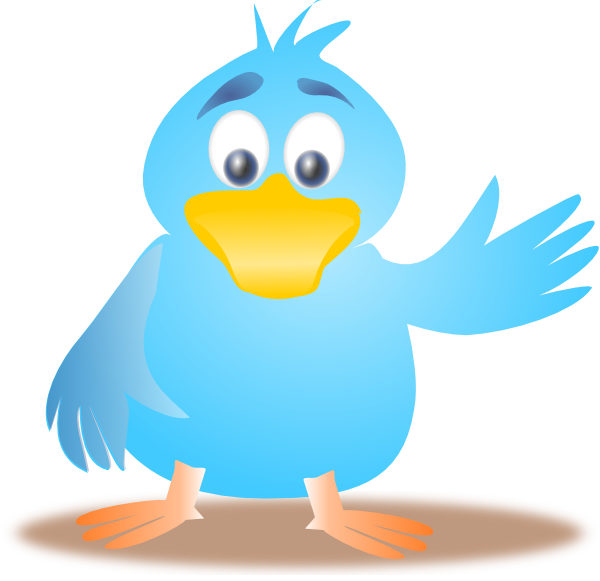 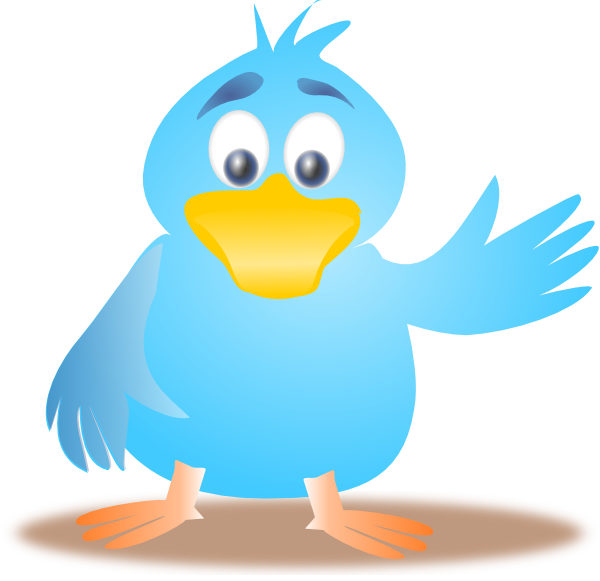 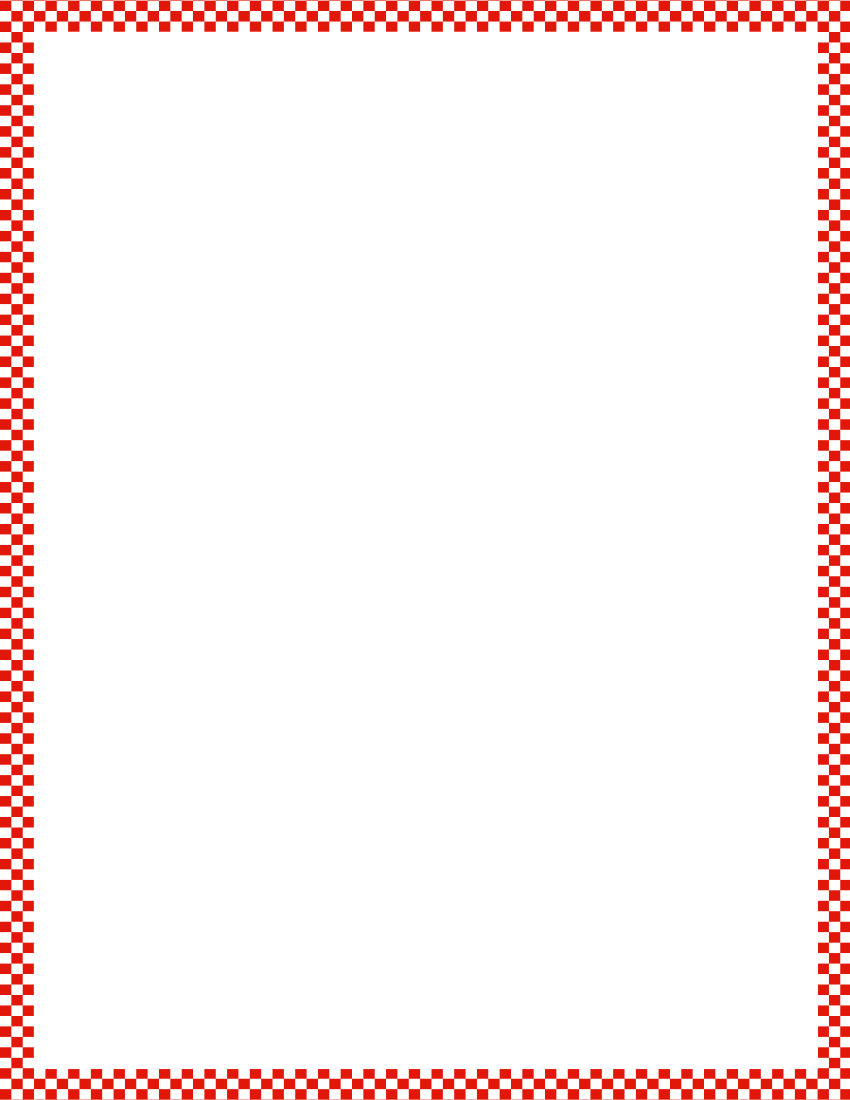 Module 2, Lesson 3
Fluency
5-Group Hands
Raise your hand when you know how many dots are on top.  Bottom?  Show this 5-group with your hands and then count on.
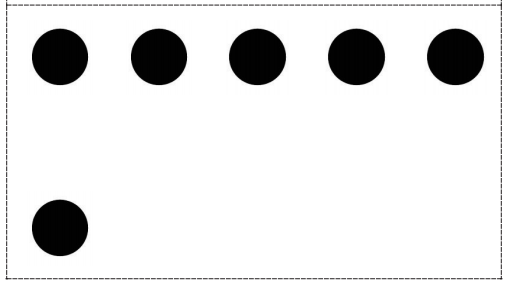 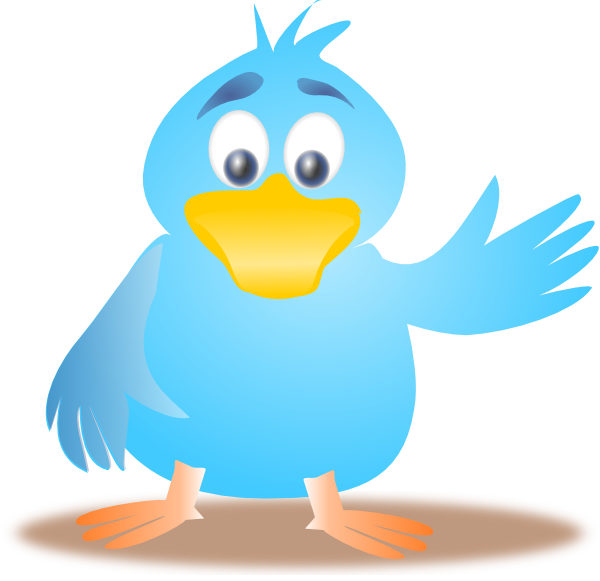 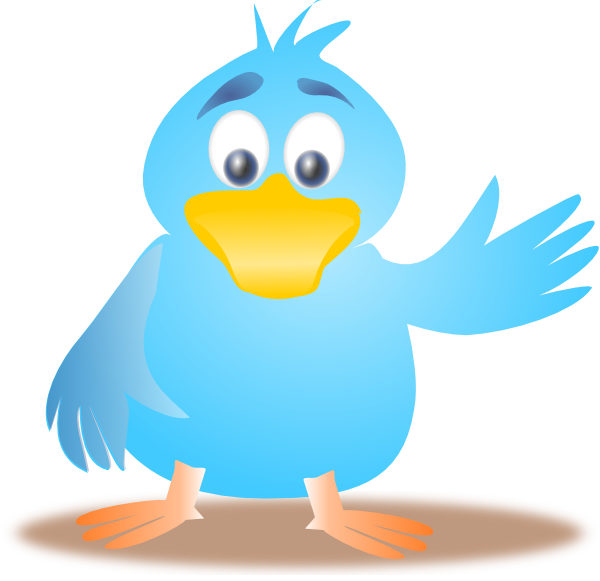 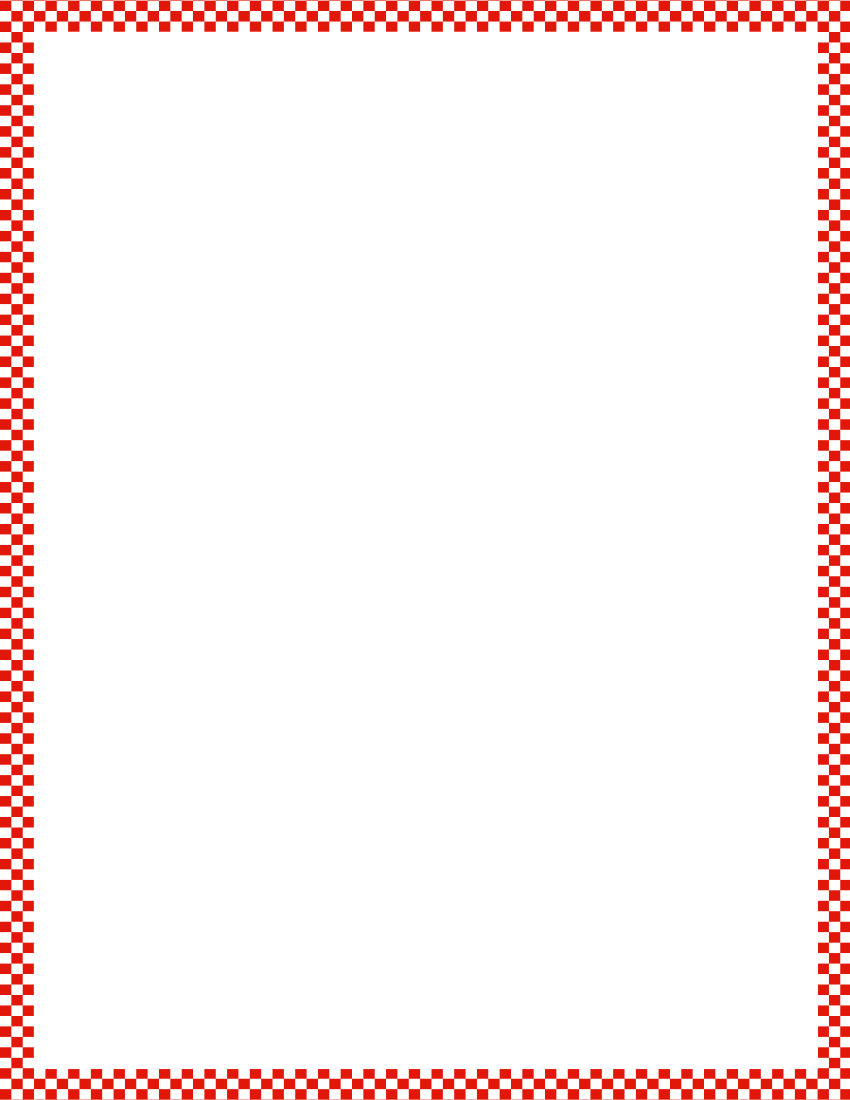 Module 2, Lesson 3
Fluency
5-Group Hands
Raise your hand when you know how many dots are on top.  Bottom?  Show this 5-group with your hands and then count on.
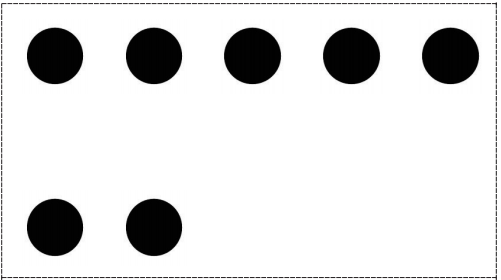 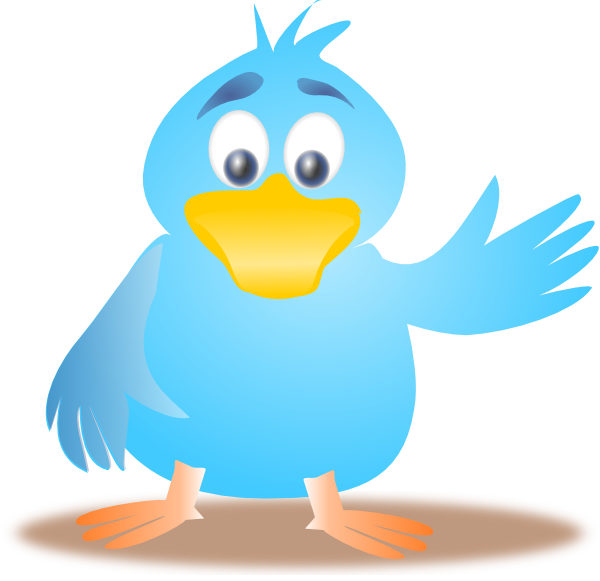 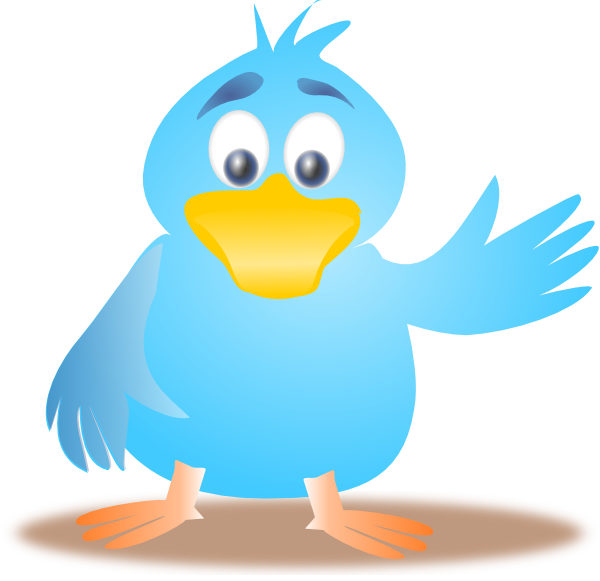 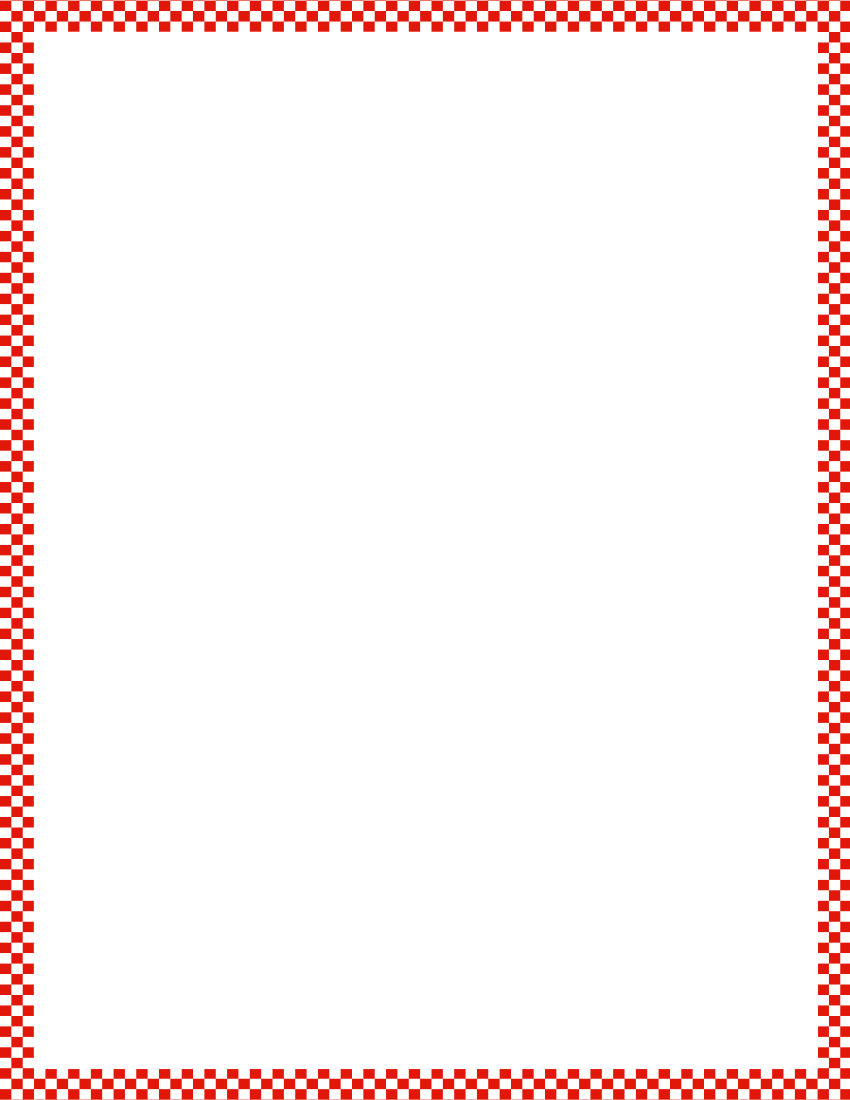 Module 2, Lesson 3
Fluency
5-Group Hands
Raise your hand when you know how many dots are on top.  Bottom?  Show this 5-group with your hands and then count on.
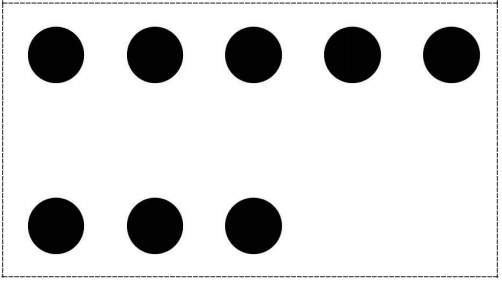 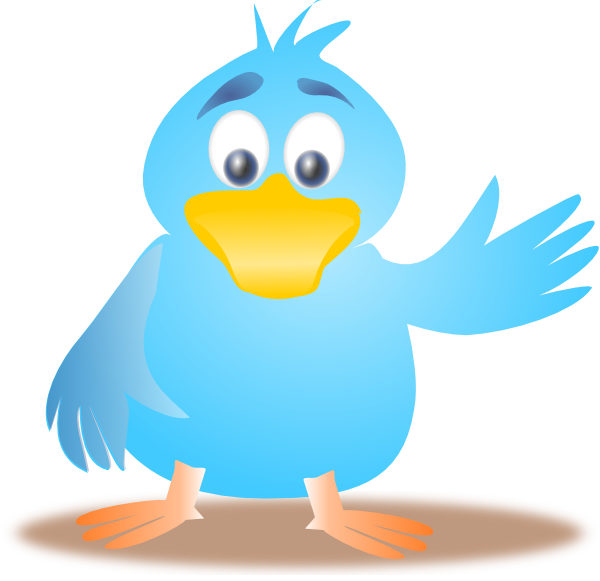 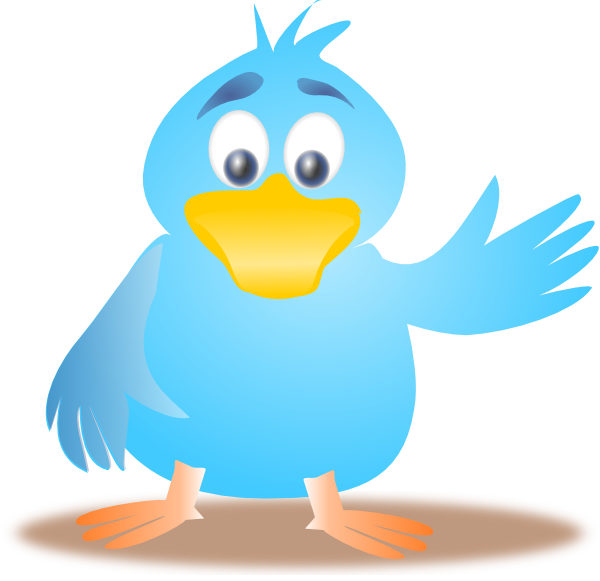 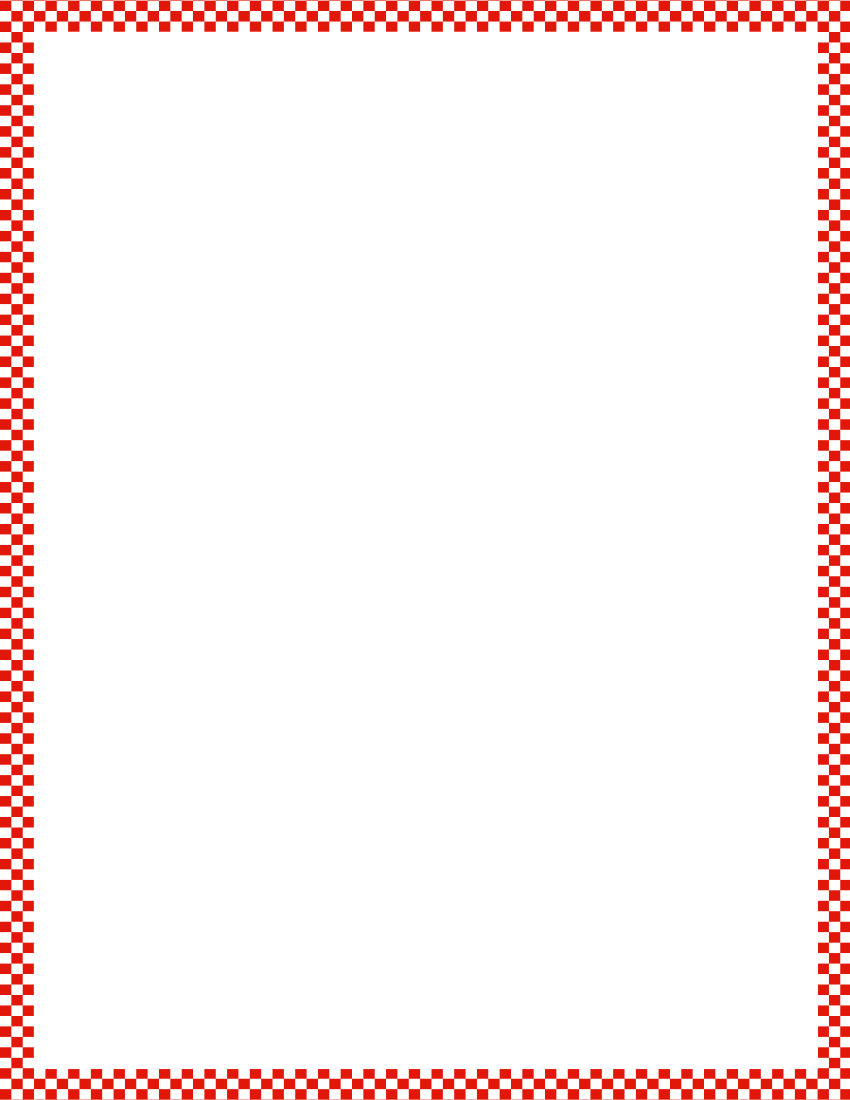 Module 2, Lesson 3
Fluency
5-Group Hands
Raise your hand when you know how many dots are on top.  Bottom?  Show this 5-group with your hands and then count on.
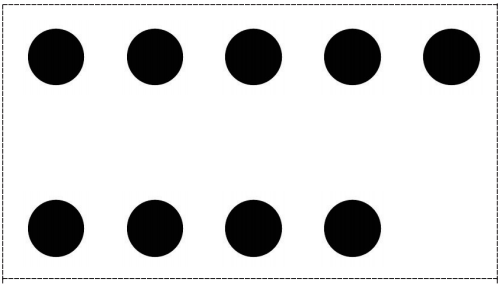 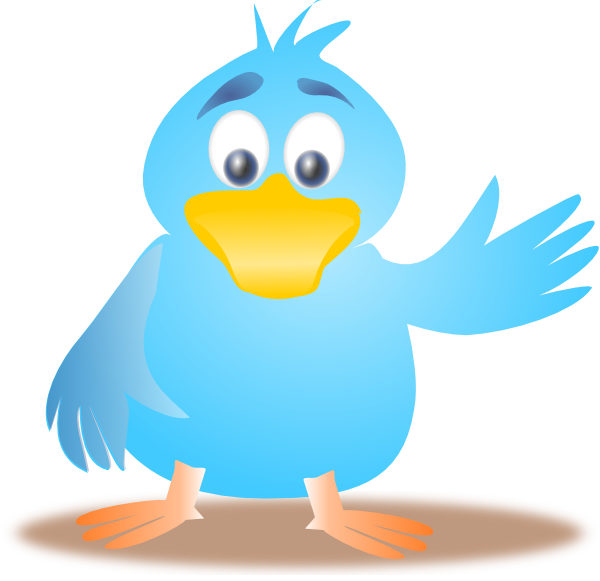 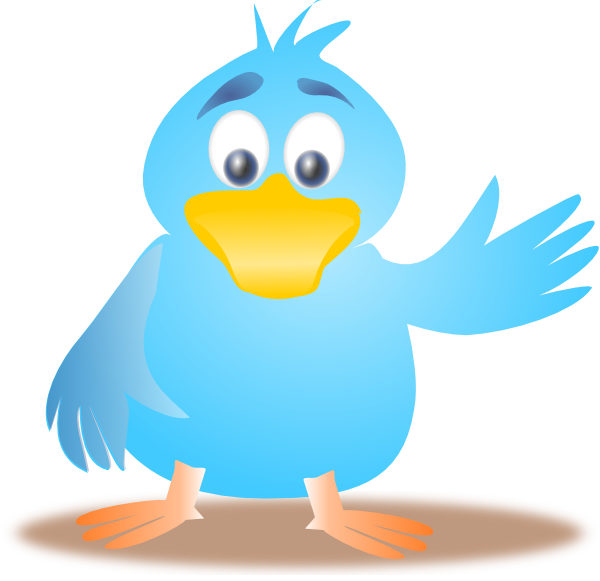 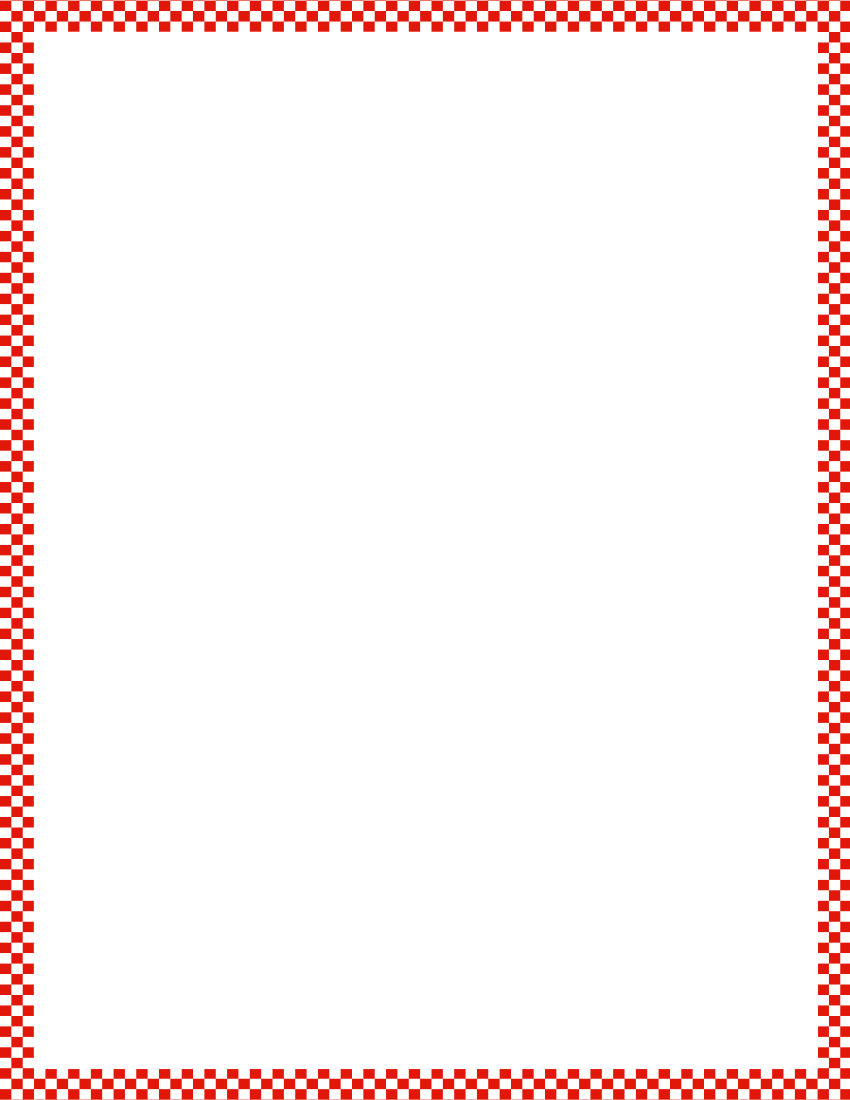 Module 2, Lesson 3
Fluency
5-Group Hands
Raise your hand when you know how many dots are on top.  Bottom?  Show this 5-group with your hands and then count on.
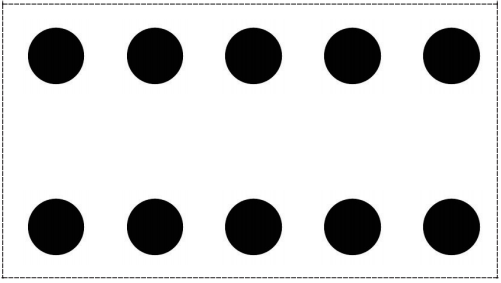 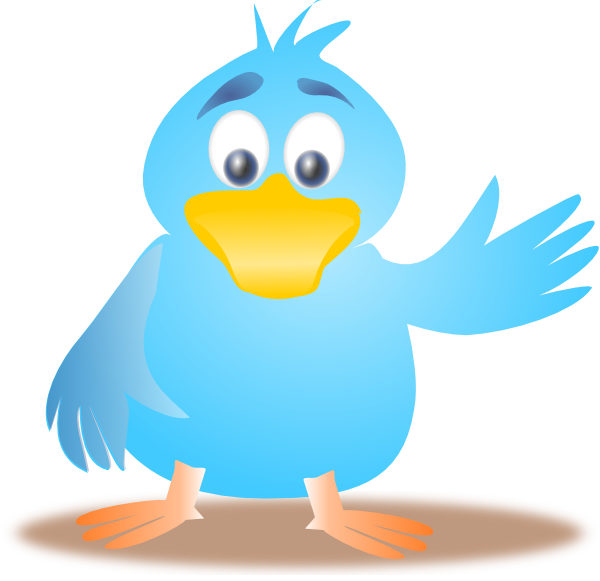 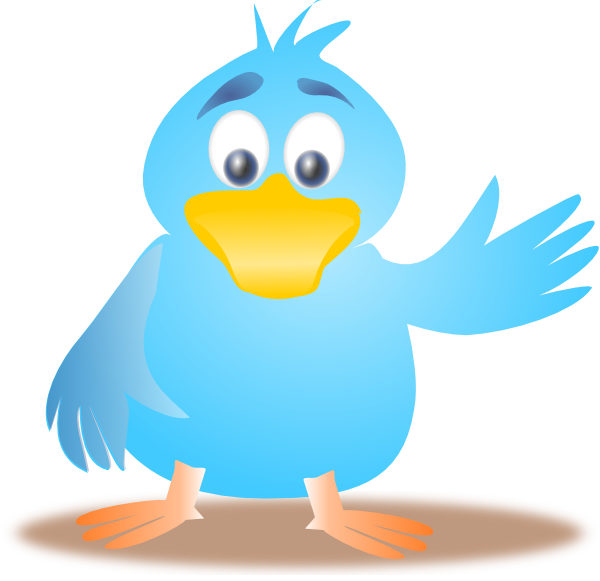 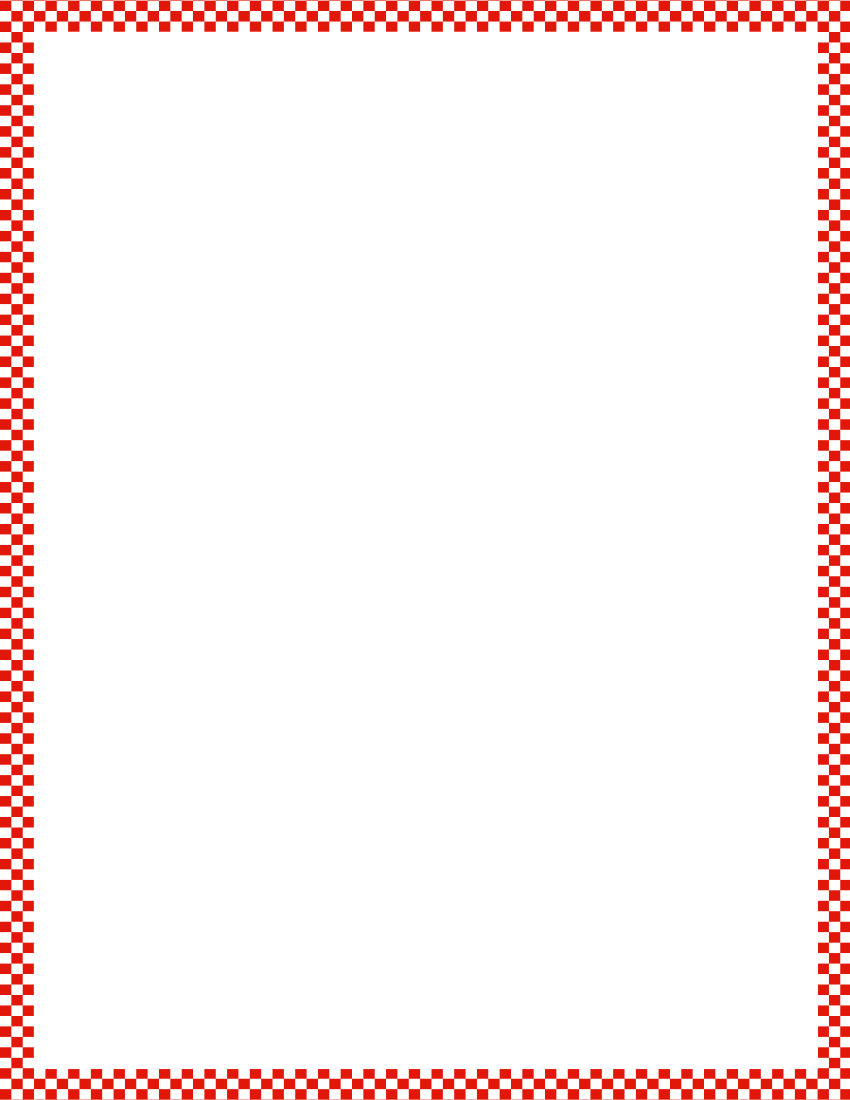 Module 2, Lesson 3
Fluency
Making 4 With Squares and Beans
Touch and count the corners of the square.  Touch and count your beans.  Our job is to make 4.  Put 3 of your beans on the corners of your square.  Keep the other one in your hand.  How many beans are on your square?
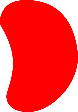 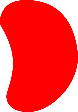 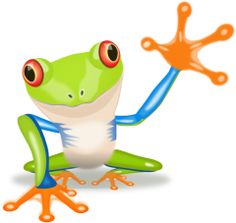 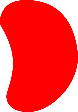 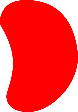 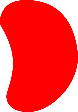 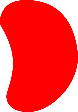 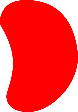 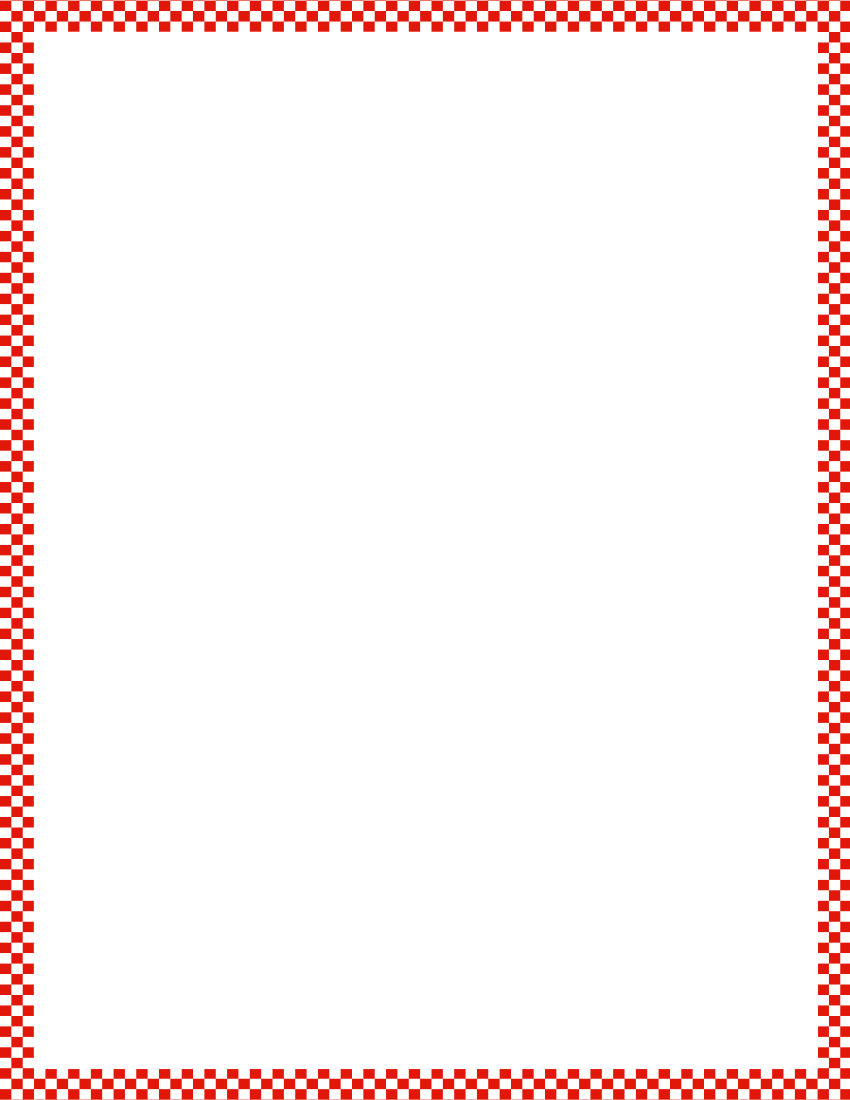 Module 2, Lesson 3
Fluency
Making 4 With Squares and Beans
We can tell how to make 4 like this:  3 and 1 make 4.  Echo me, please.  
Write the equation on your white board.
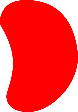 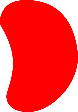 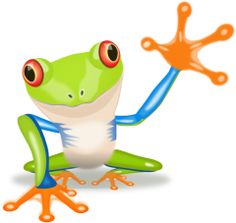 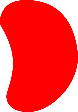 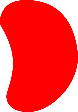 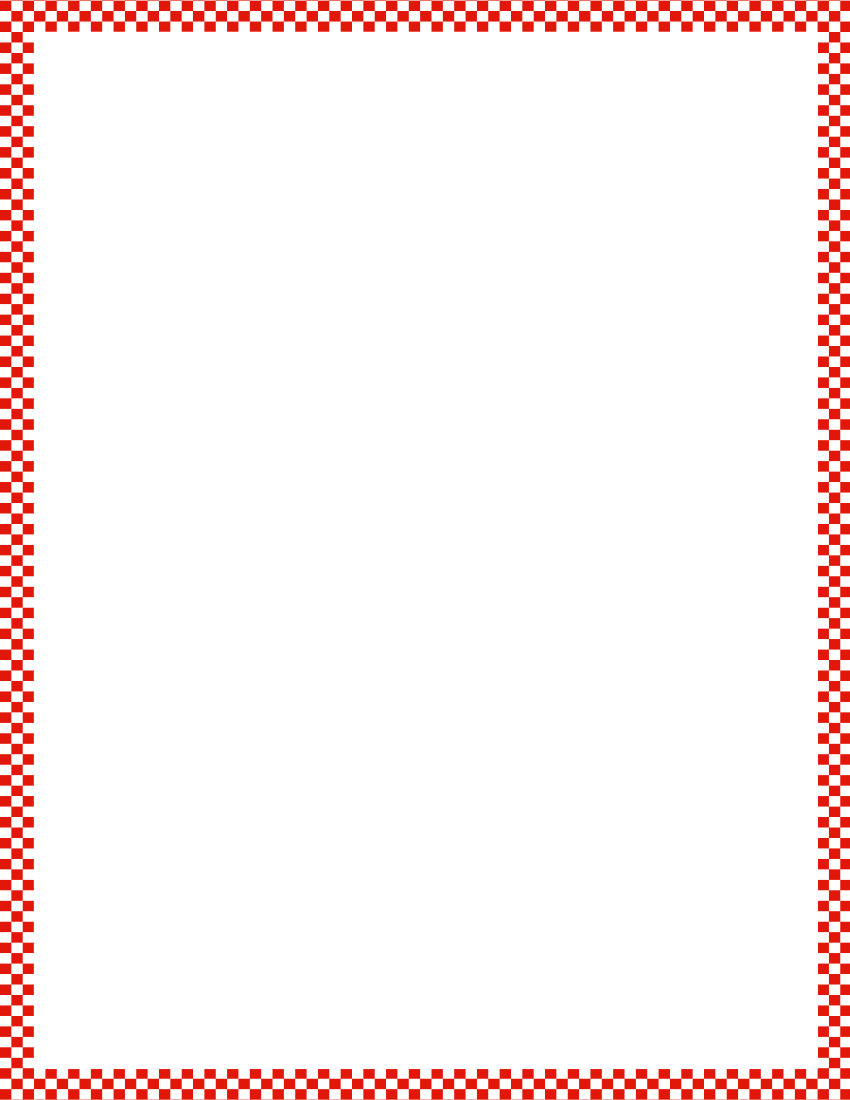 Module 2, Lesson 3
Fluency
Making 4 With Squares and Beans
Show me 2 beans on your square.  Keep the rest in your hand.  How many beans are on your square?  How many beans in your hand?  Raise your hand when you can say the sentence.  Write it on your board.
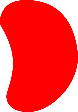 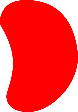 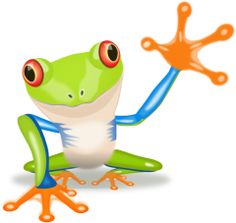 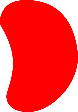 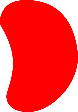 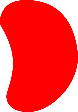 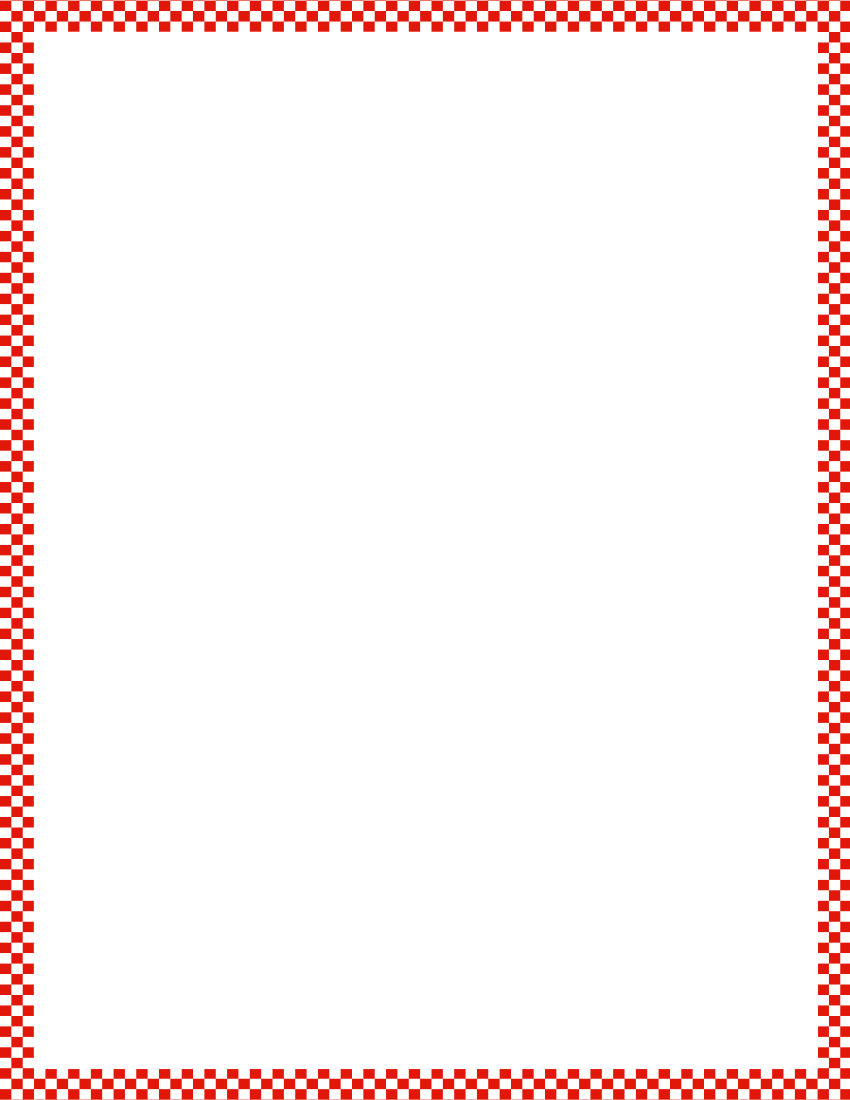 Module 2, Lesson 3
Fluency
Making 4 With Squares and Beans
Show me 1 bean on your square.  Keep the rest in your hand.  How many beans are on your square?  How many beans in your hand?  Raise your hand when you can say the sentence.  Write it on your board.
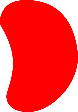 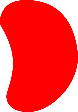 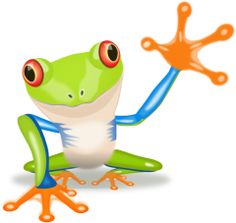 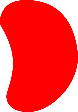 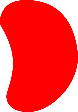 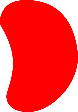 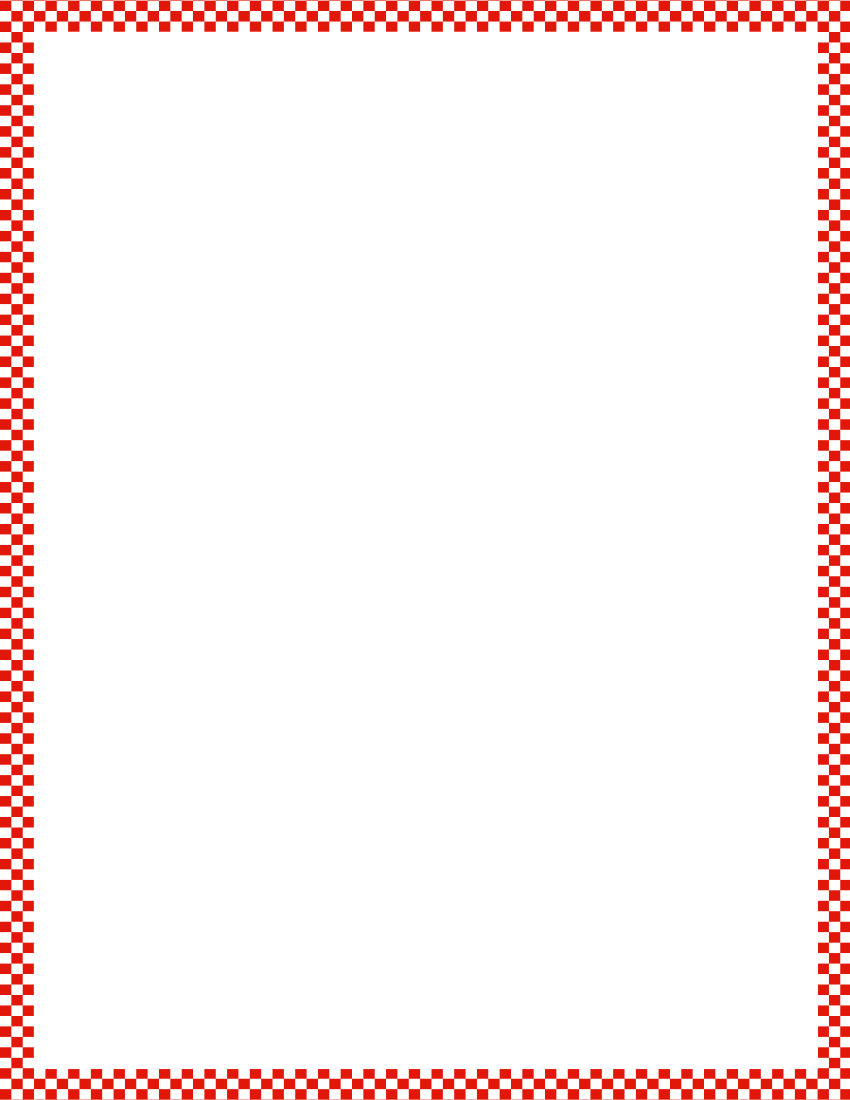 Module 2, Lesson 3
Fluency
Making 4 With Squares and Beans
Show me 4 beans on your square.  Keep the rest in your hand.  How many beans are on your square?  How many beans in your hand?  Raise your hand when you can say the sentence.  Write it on your board.
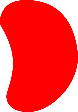 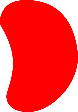 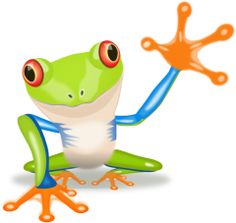 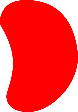 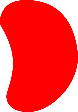 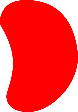 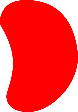 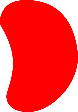 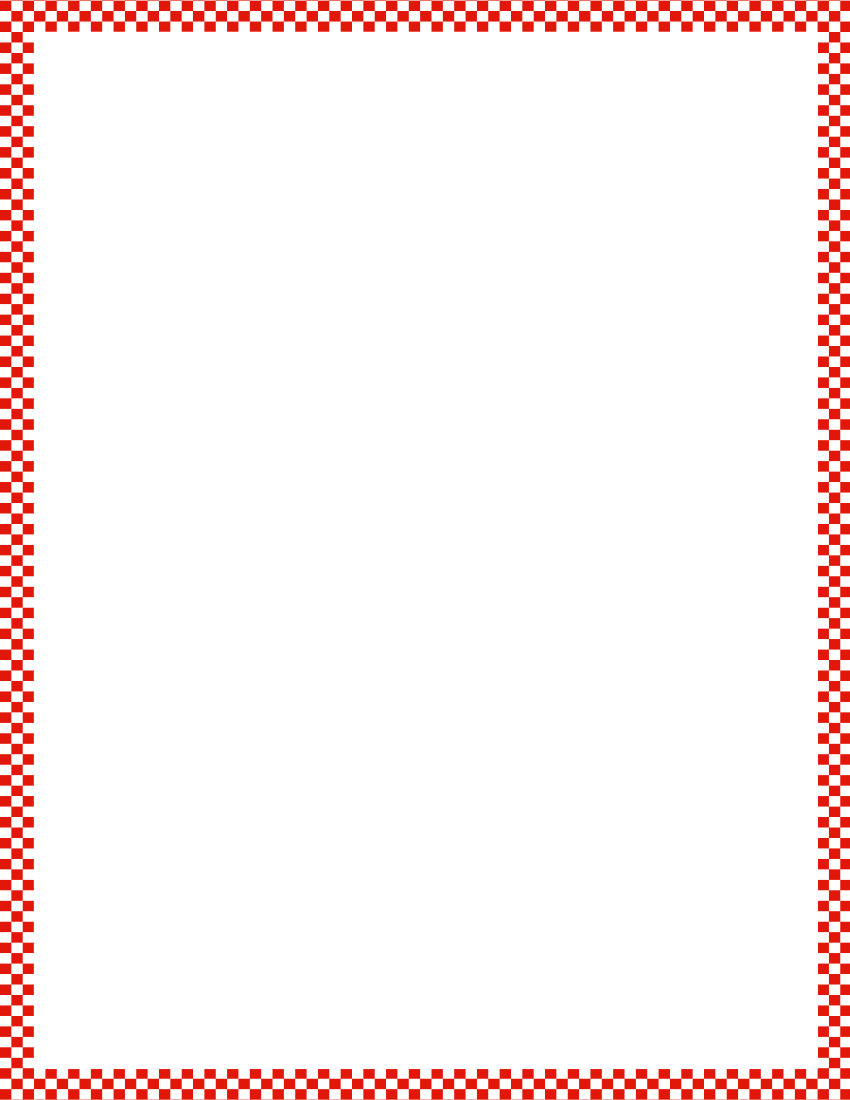 Module 2, Lesson 3
Fluency
Making 4 With Squares and Beans
Show me 0 beans on your square.  Keep the rest in your hand.  How many beans are on your square?  How many beans in your hand?  Raise your hand when you can say the sentence.  Write it on your board.
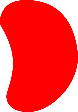 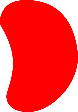 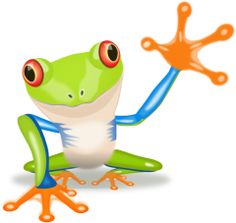 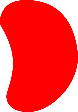 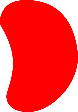 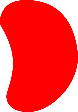 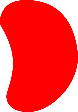 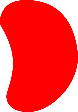 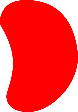 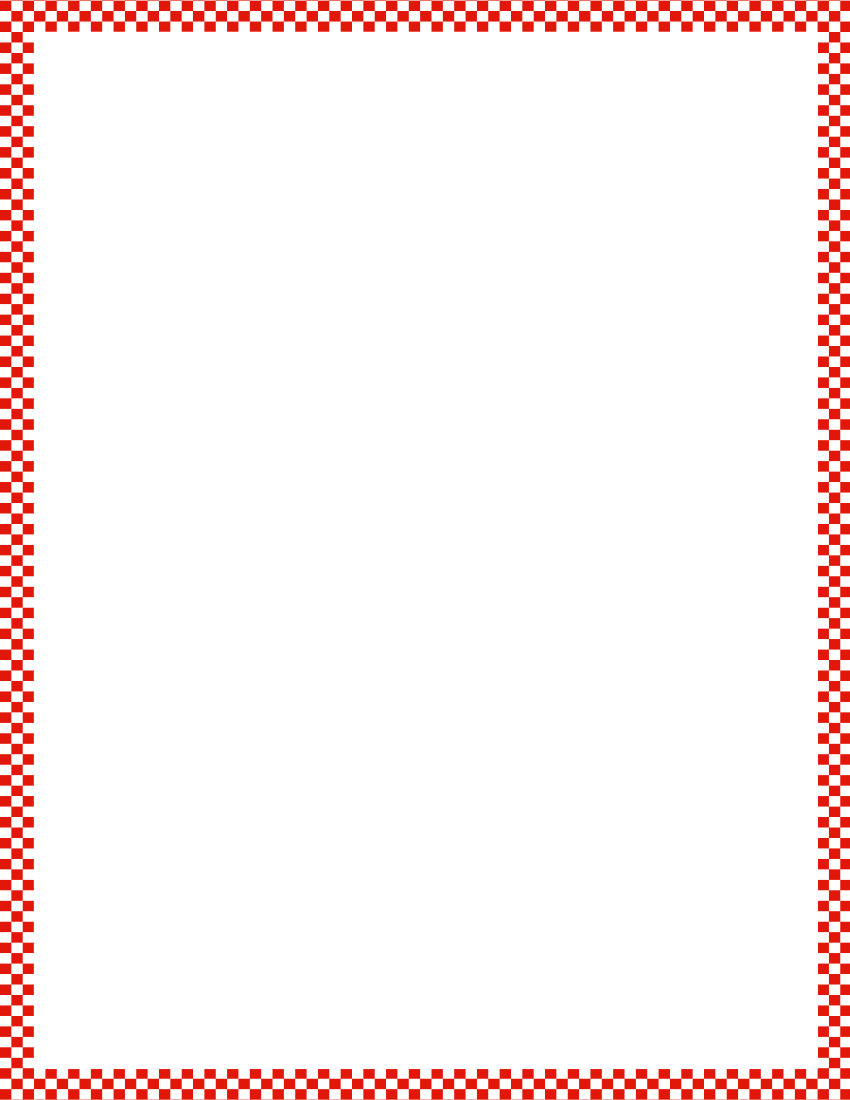 Module 2, Lesson 3
Fluency
Triangle or Not?
I’ll show you a shape.  We’ll try to decide if it’s a triangle or not.  If you think it’s a triangle, give me a thumbs-up.  If it’s not a triangle, thumbs-down.  Either way, be ready to explain your choice.  Here we go!
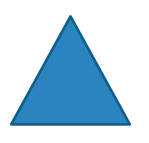 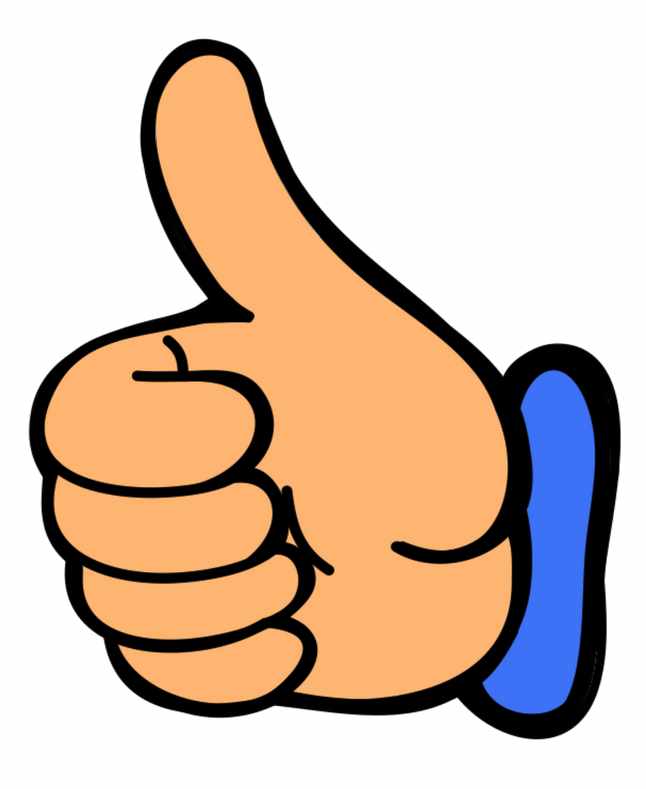 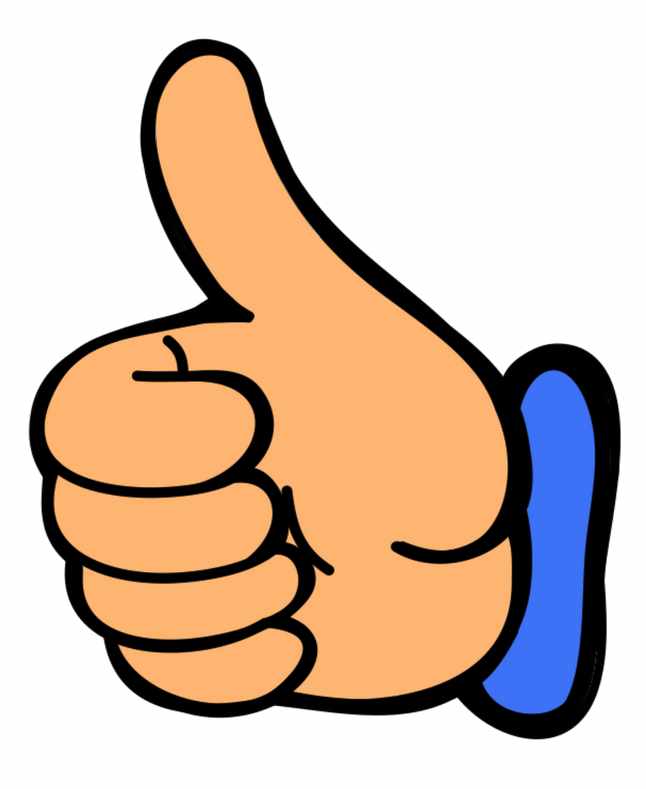 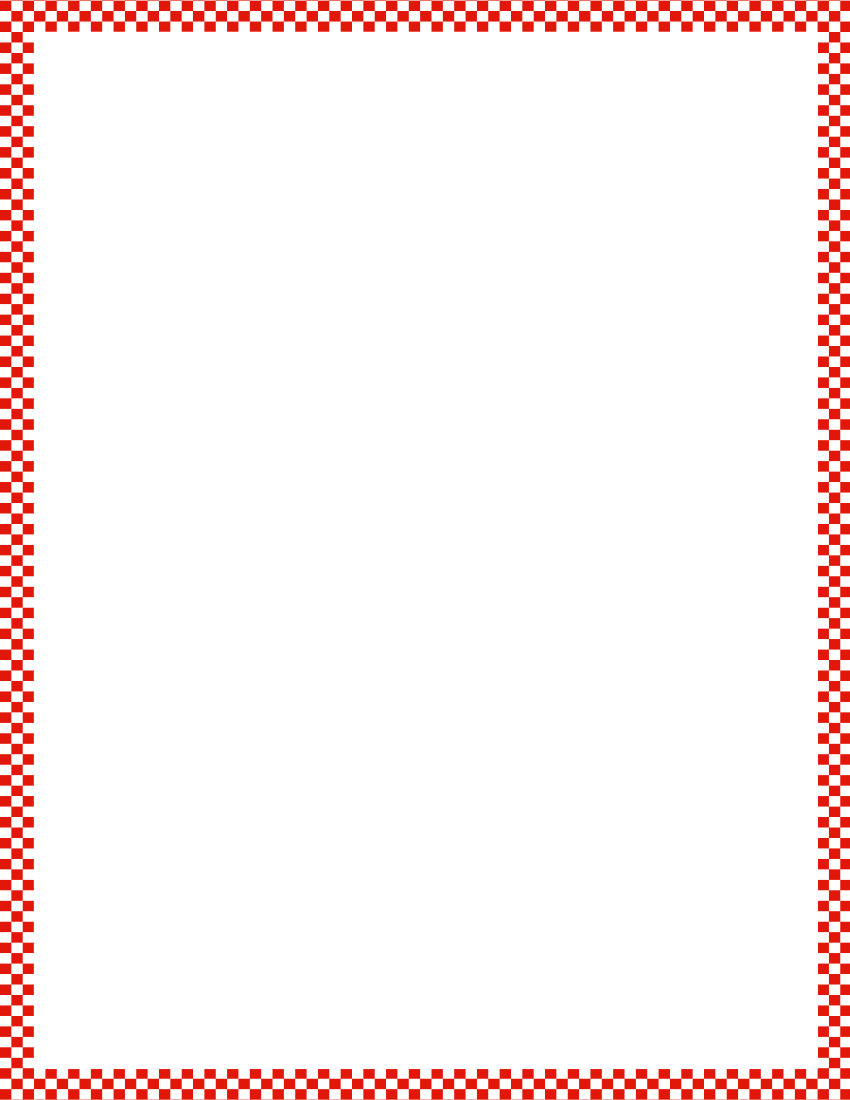 Module 2, Lesson 3
Fluency
Triangle or Not?
I’ll show you a shape.  We’ll try to decide if it’s a triangle or not.  If you think it’s a triangle, give me a thumbs-up.  If it’s not a triangle, thumbs-down.  Either way, be ready to explain your choice.  Here we go!
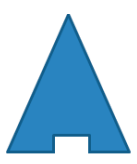 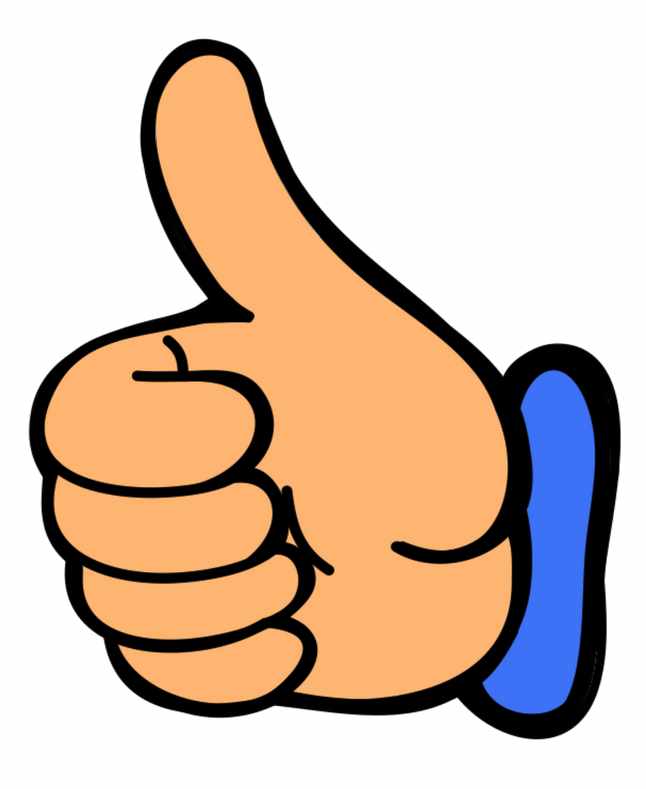 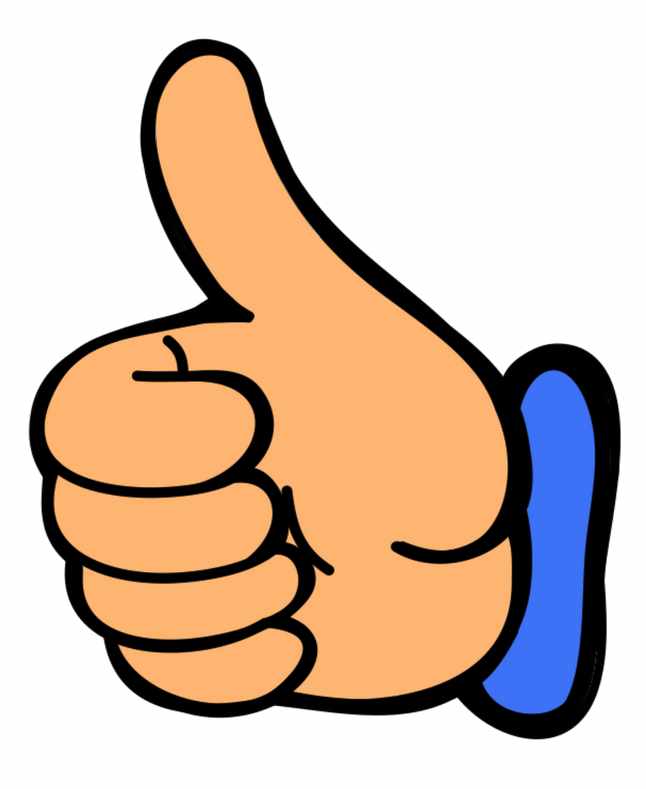 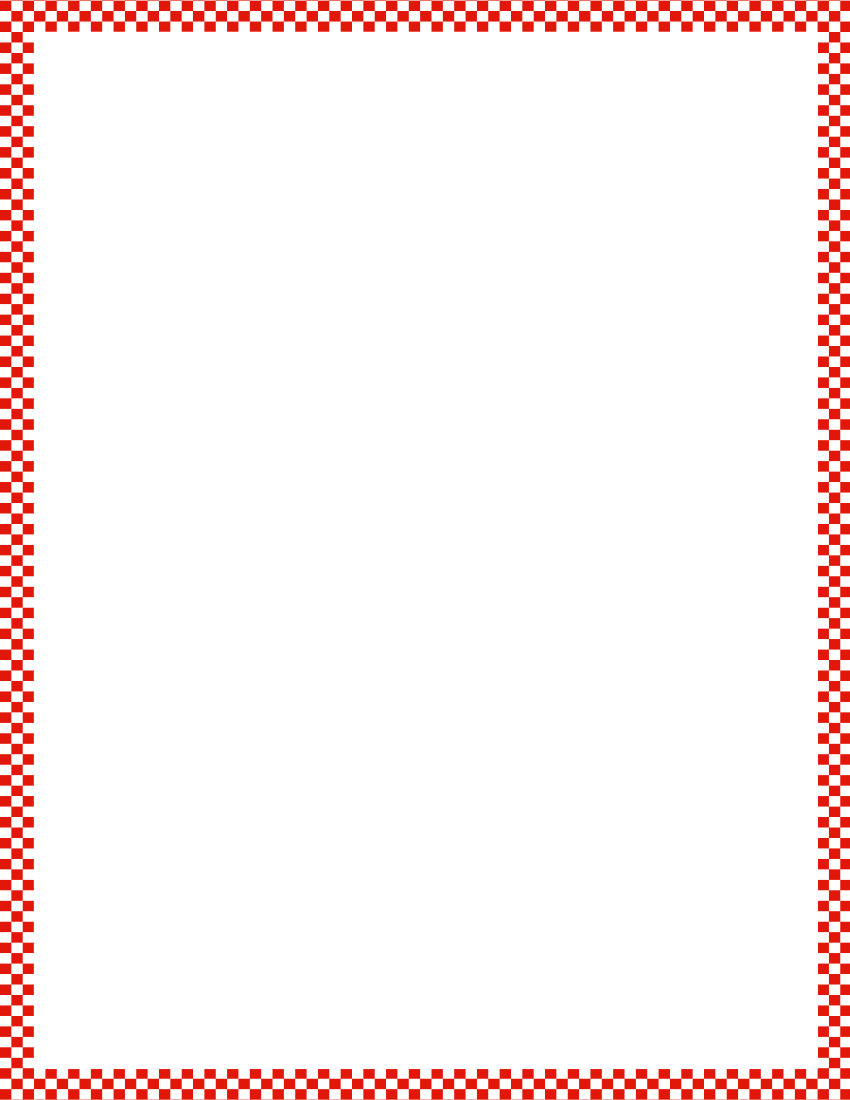 Module 2, Lesson 3
Fluency
Triangle or Not?
I’ll show you a shape.  We’ll try to decide if it’s a triangle or not.  If you think it’s a triangle, give me a thumbs-up.  If it’s not a triangle, thumbs-down.  Either way, be ready to explain your choice.  Here we go!
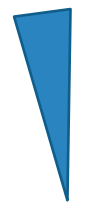 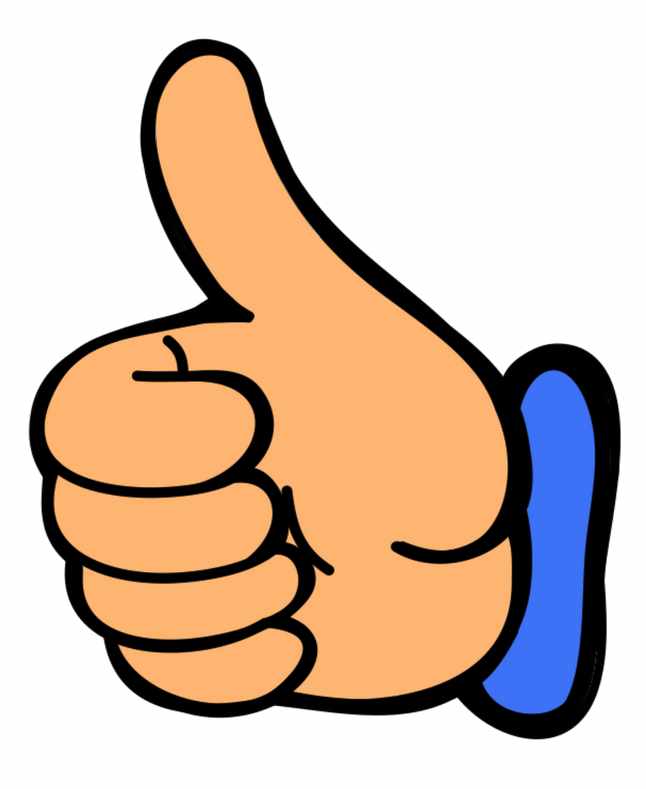 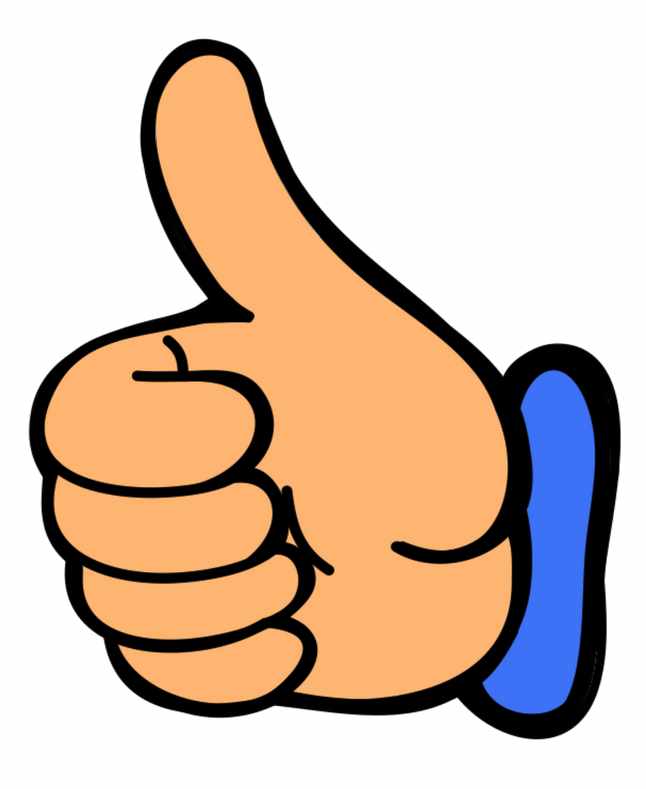 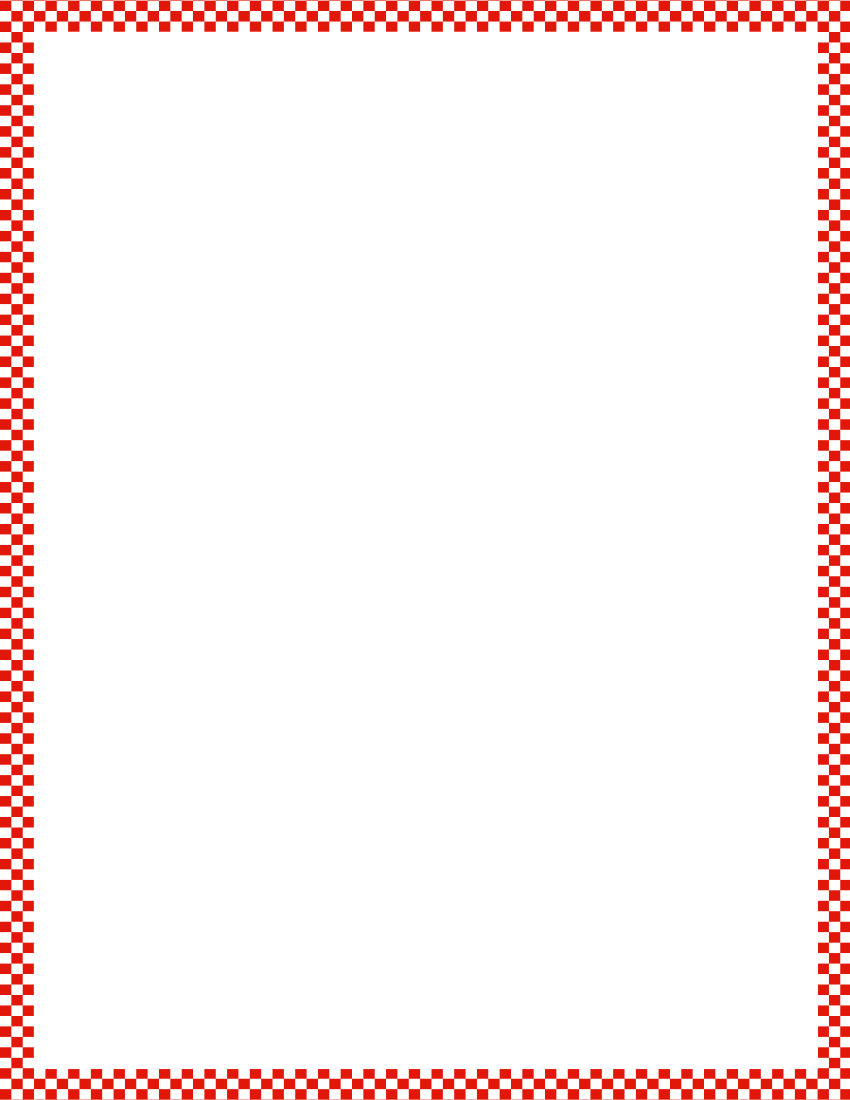 Module 2, Lesson 3
Fluency
Triangle or Not?
I’ll show you a shape.  We’ll try to decide if it’s a triangle or not.  If you think it’s a triangle, give me a thumbs-up.  If it’s not a triangle, thumbs-down.  Either way, be ready to explain your choice.  Here we go!
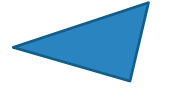 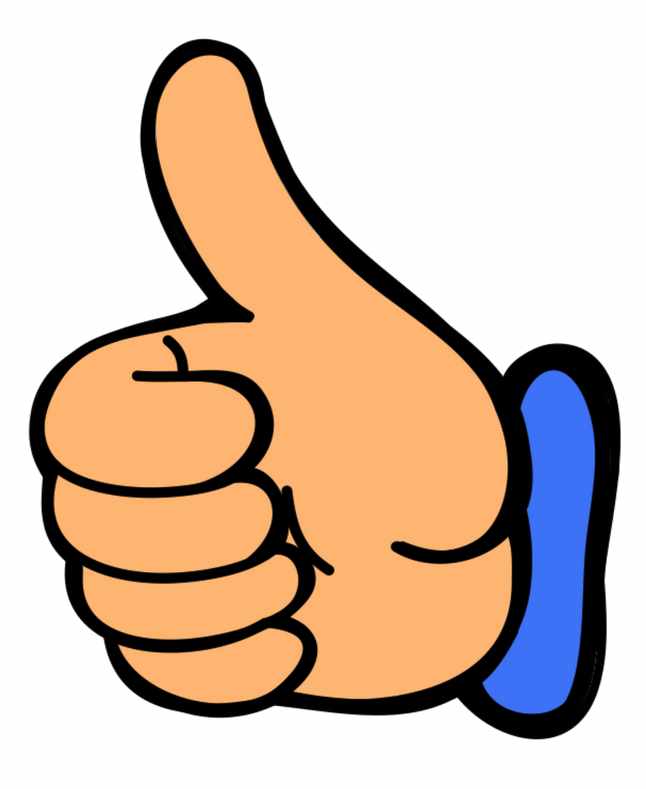 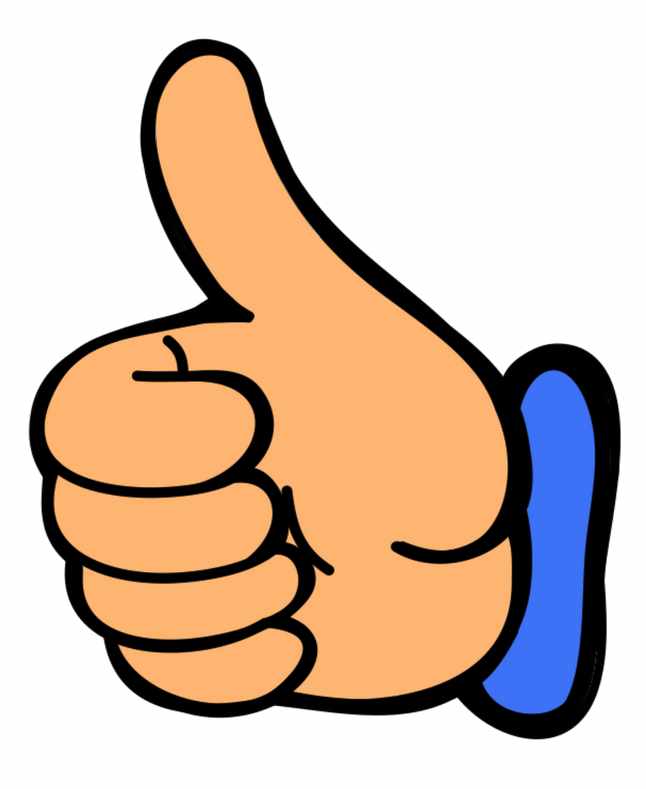 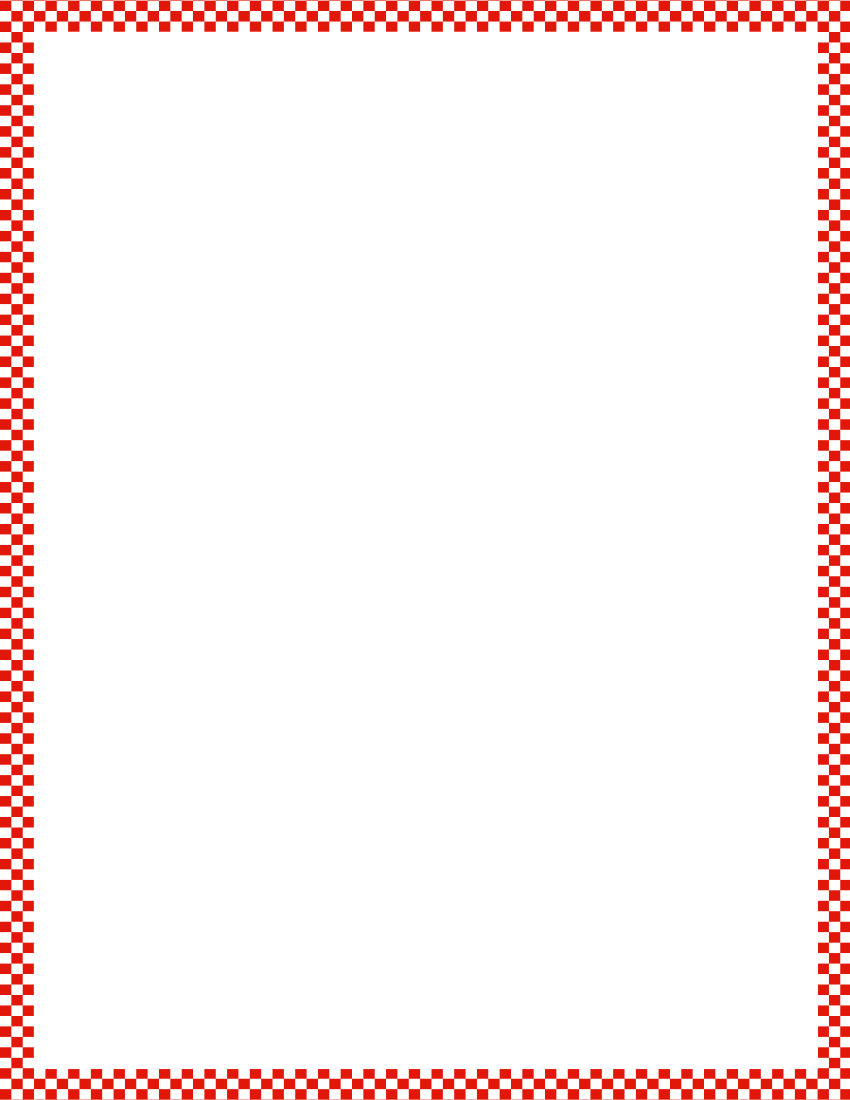 Module 2, Lesson 3
Fluency
Triangle or Not?
I’ll show you a shape.  We’ll try to decide if it’s a triangle or not.  If you think it’s a triangle, give me a thumbs-up.  If it’s not a triangle, thumbs-down.  Either way, be ready to explain your choice.  Here we go!
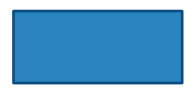 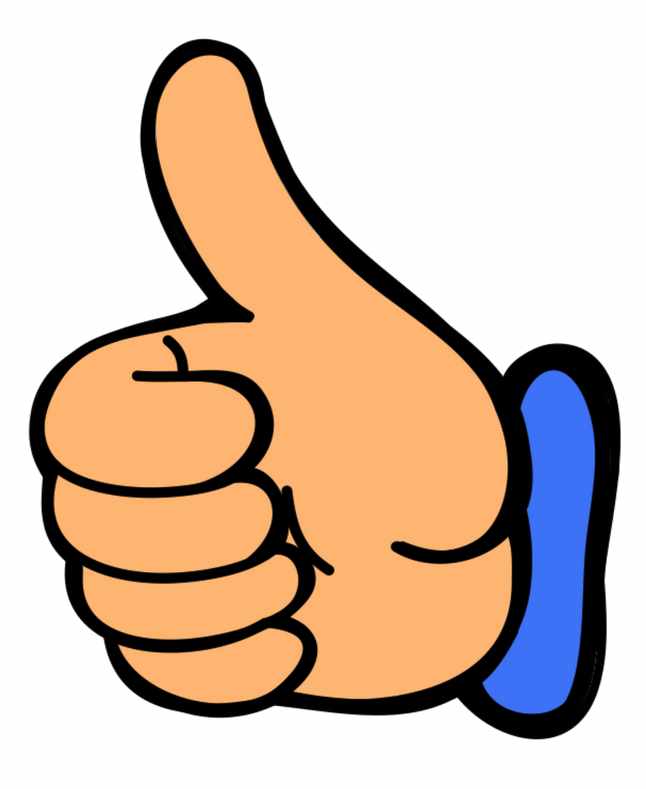 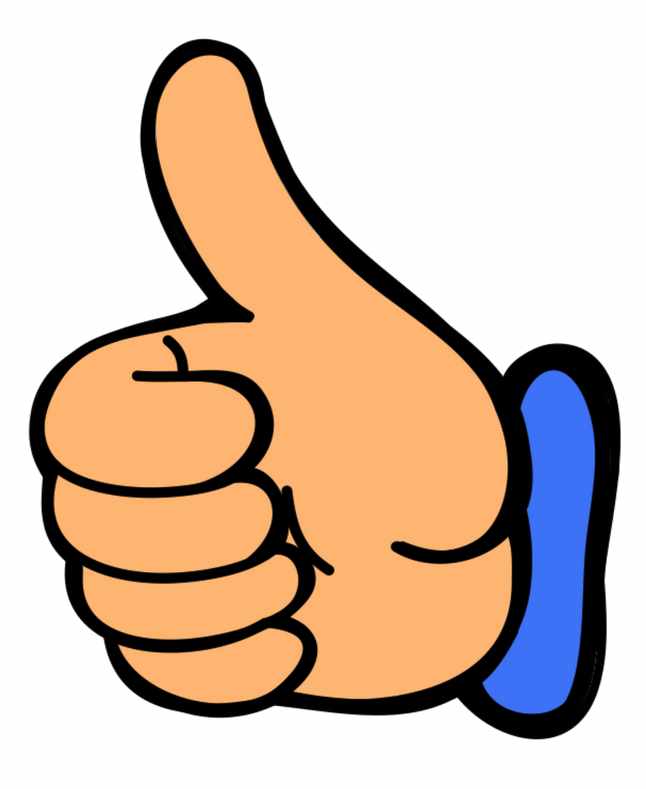 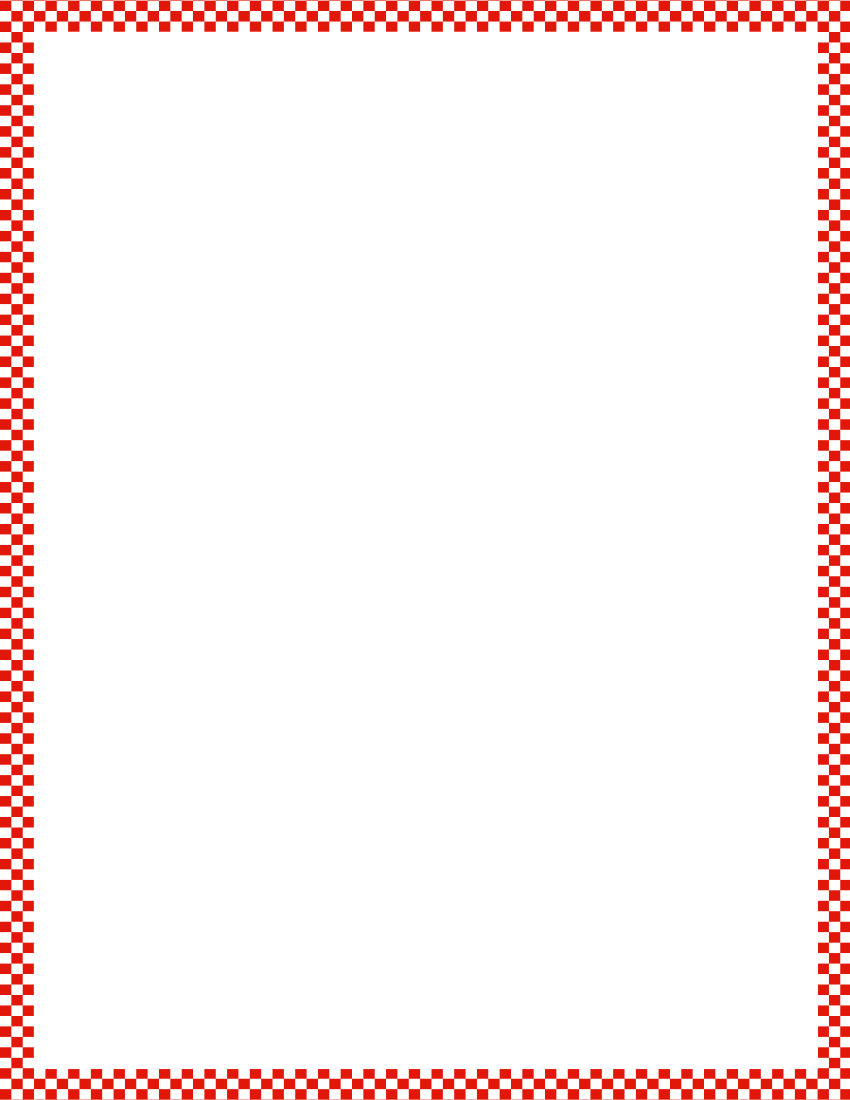 Module 2, Lesson 3
Fluency
Triangle or Not?
I’ll show you a shape.  We’ll try to decide if it’s a triangle or not.  If you think it’s a triangle, give me a thumbs-up.  If it’s not a triangle, thumbs-down.  Either way, be ready to explain your choice.  Here we go!
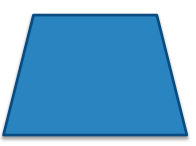 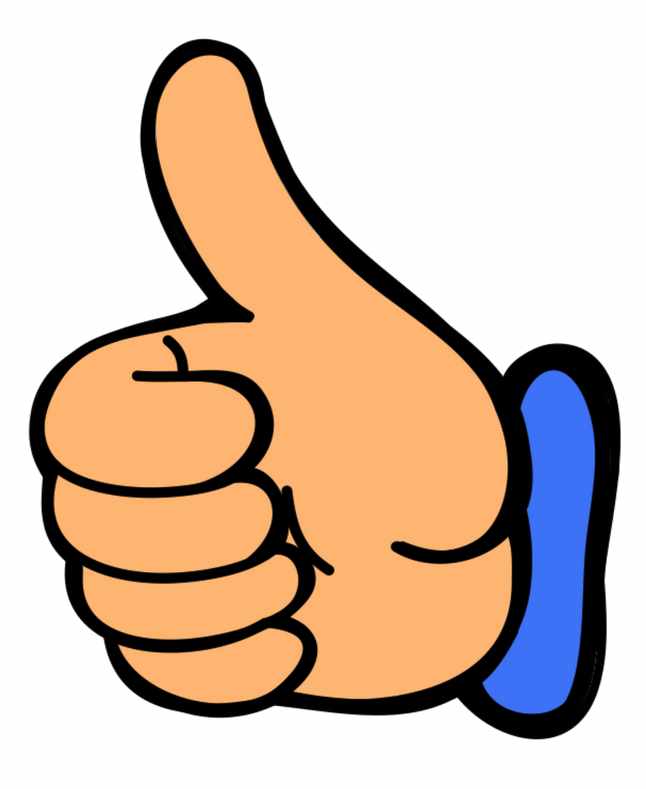 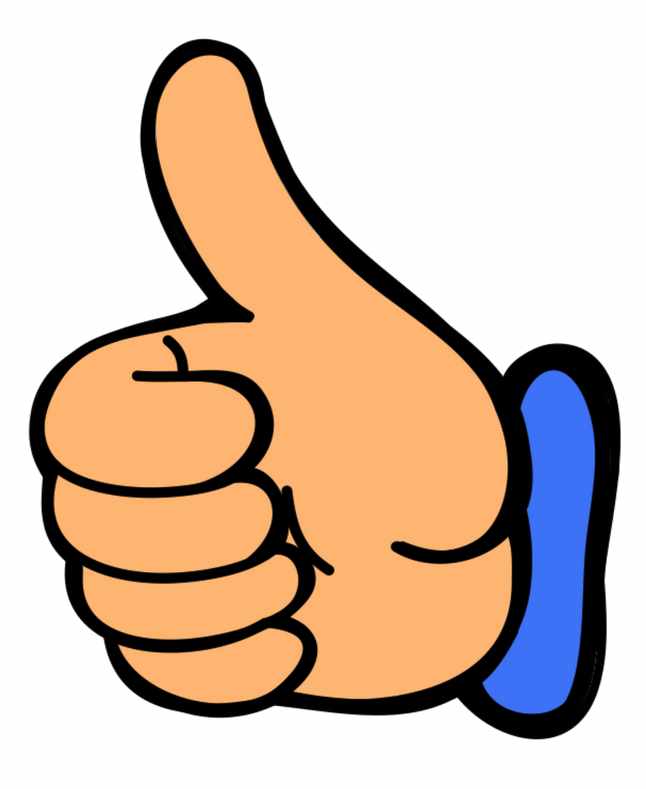 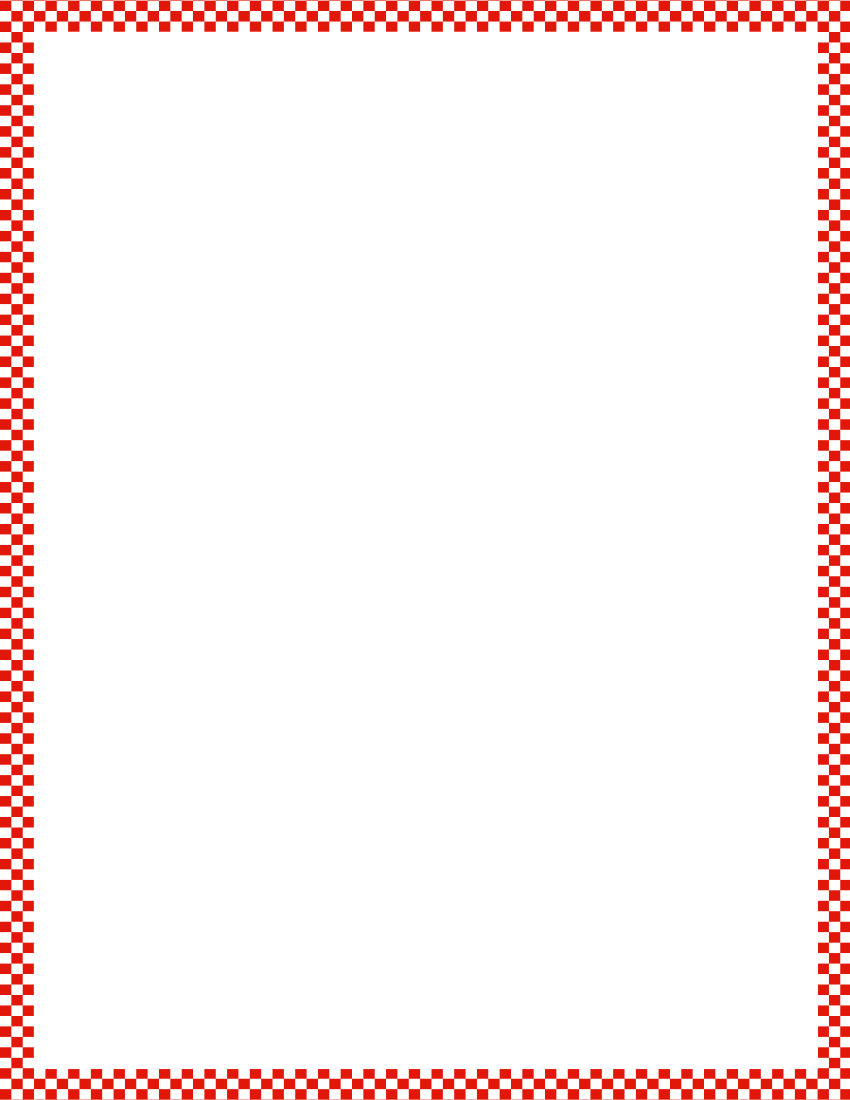 Module 2, Lesson 3
Fluency
Triangle or Not?
I’ll show you a shape.  We’ll try to decide if it’s a triangle or not.  If you think it’s a triangle, give me a thumbs-up.  If it’s not a triangle, thumbs-down.  Either way, be ready to explain your choice.  Here we go!
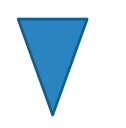 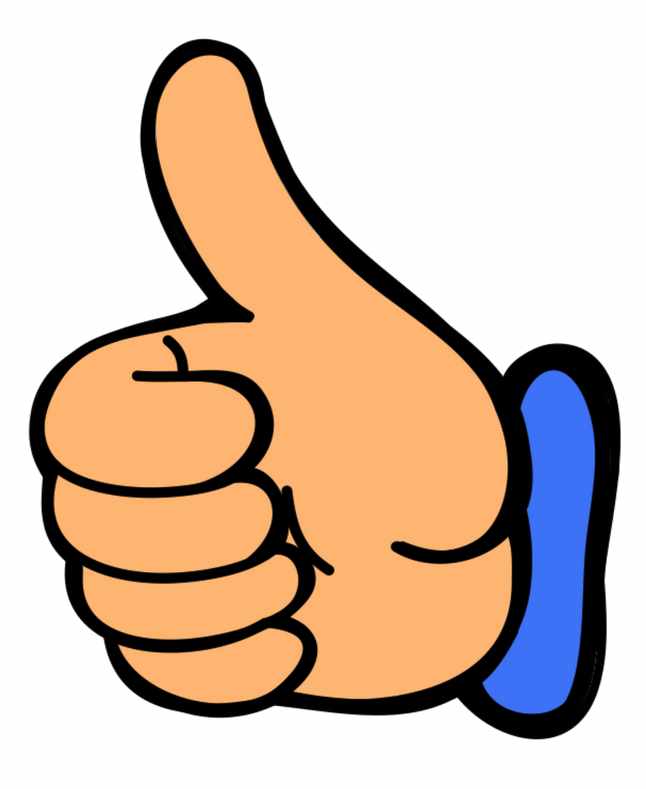 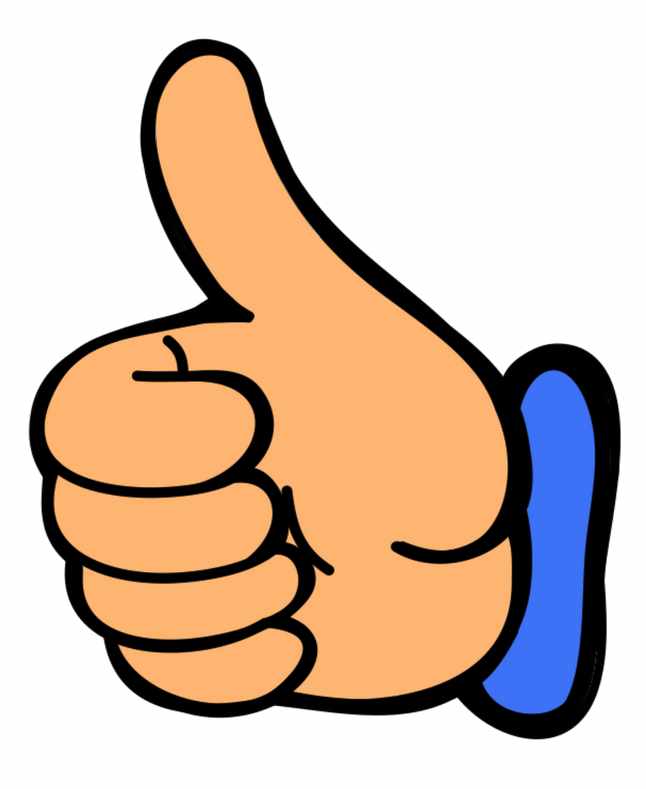 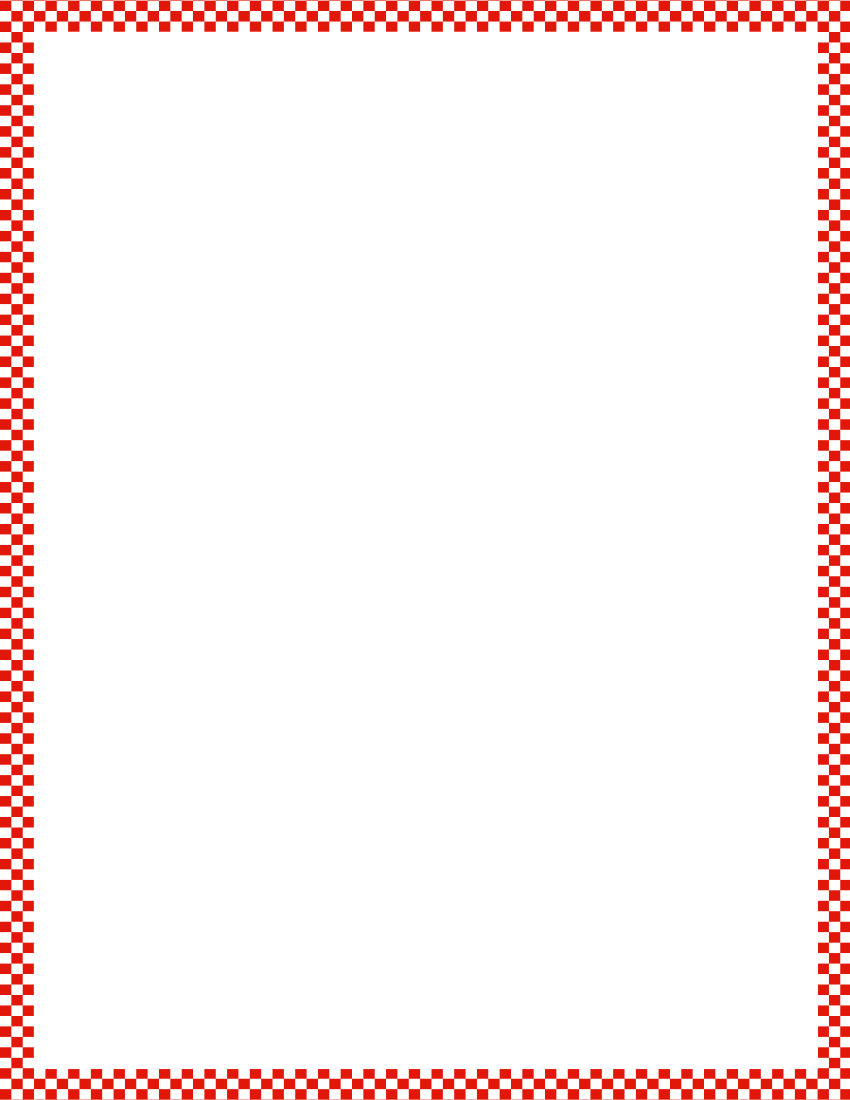 Module 2, Lesson 3
Fluency
Triangle or Not?
I’ll show you a shape.  We’ll try to decide if it’s a triangle or not.  If you think it’s a triangle, give me a thumbs-up.  If it’s not a triangle, thumbs-down.  Either way, be ready to explain your choice.  Here we go!
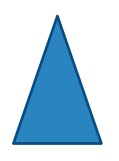 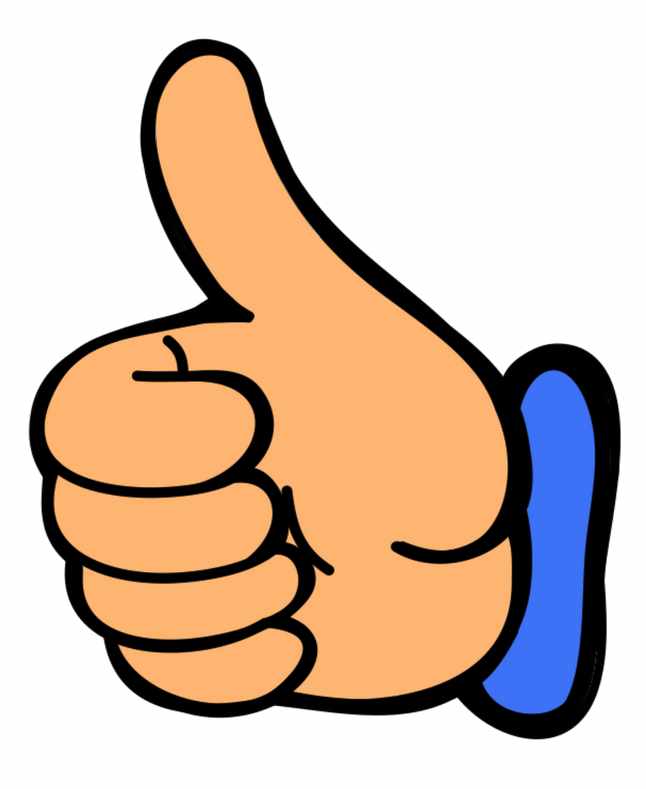 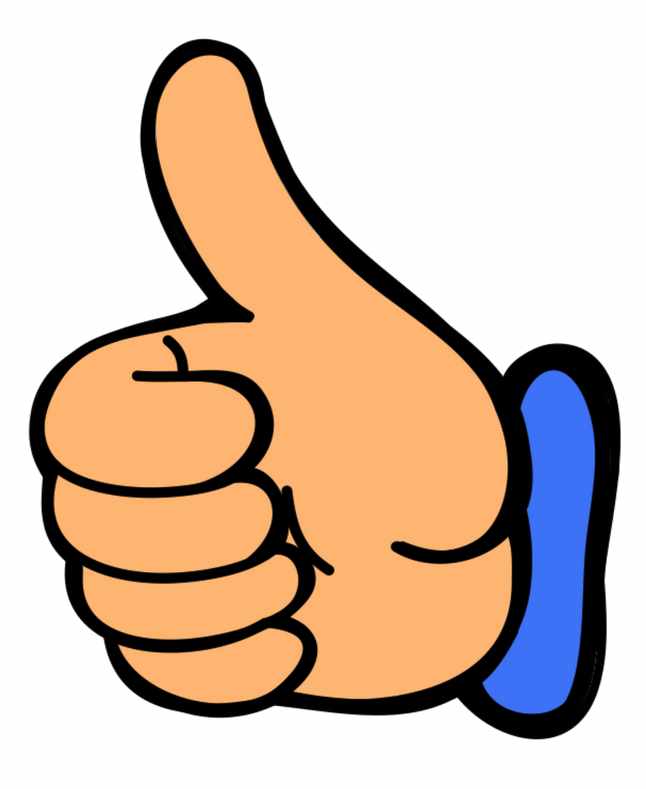 Application Problem
Module 2, Lesson 3
Design your own dollar bill!  Draw your dollar bill on a piece of paper.  Whose picture will you put in the center?  Compare your dollar with your partner’s.  Tell him about the shape of your bill.  How are your dollars alike?
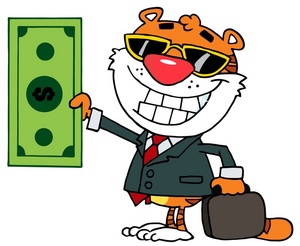 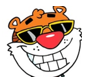 Module 2, Lesson 3
We are going to talk about another type of shape today.  Look at this shape.  Use your math words to tell about it.
rectangle
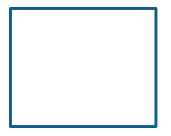 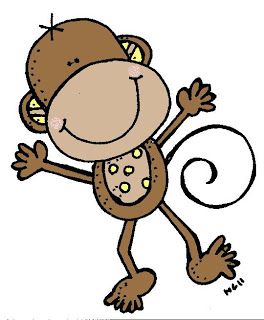 Module 2, Lesson 3
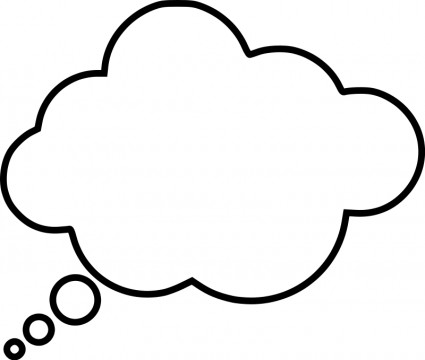 Tell about this shape.
rectangle
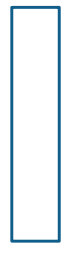 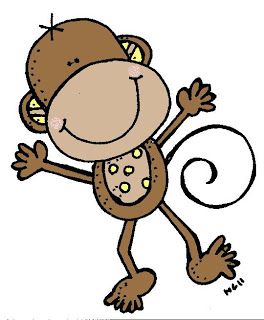 rectangle
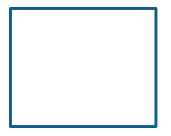 Module 2, Lesson 3
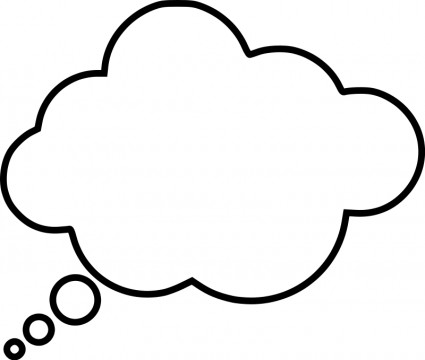 Hmmm…  
I wonder if we will have another pattern today.
rectangle
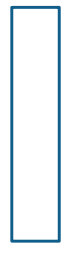 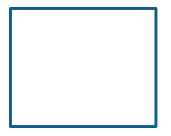 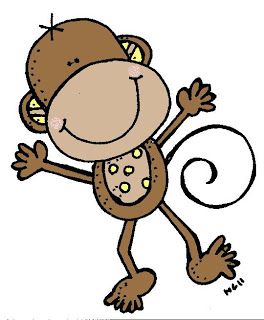 Module 2, Lesson 3
How about this shape?  Is it a rectangle, too?
This special rectangle, in which all of the sides are the same length, is called a …?
square
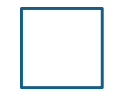 rectangle
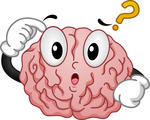 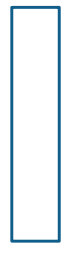 rectangle
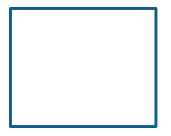 Module 2, Lesson 3
How about this one?  Is this a rectangle?  It has straight sides and four corners.
NOT a rectangle
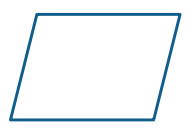 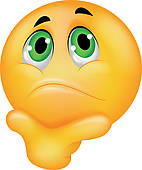 square
rectangle
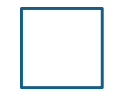 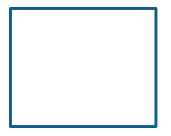 Module 2, Lesson 3
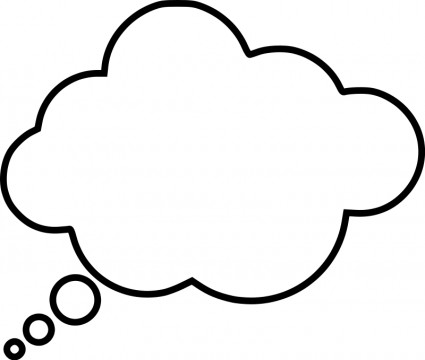 How about this shape?
rectangle
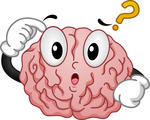 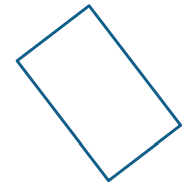 square
rectangle
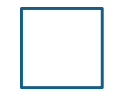 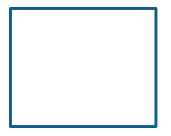 Module 2, Lesson 3
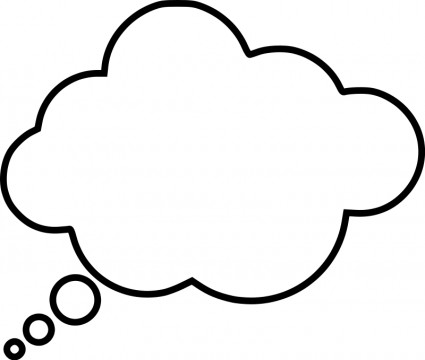 How about this shape?
NOT a rectangle
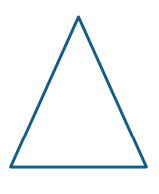 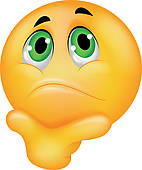 square
rectangle
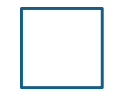 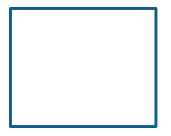 Module 2, Lesson 3
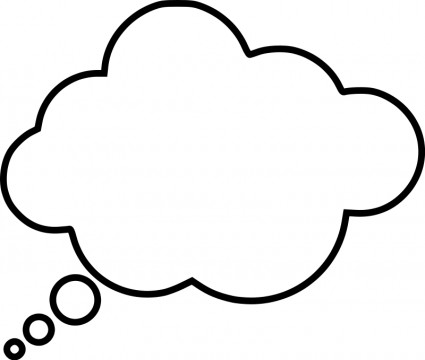 How about this shape?
square
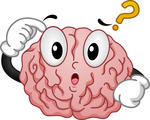 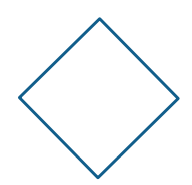 square
rectangle
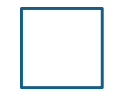 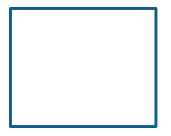 Module 2, Lesson 3
You have learned many rules about rectangles today!  Now, make some rectangles of your own.  Use the Wikki Stix for the sides, and use the special dots on this paper to keep your sides straight.
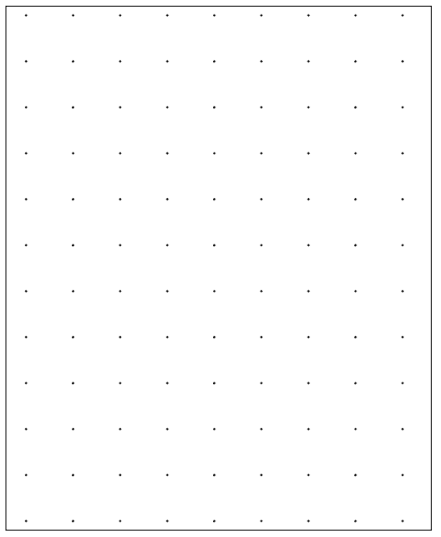 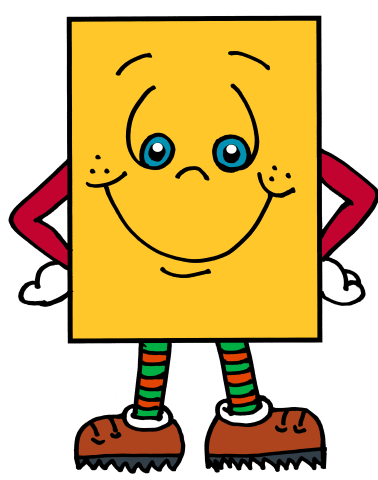 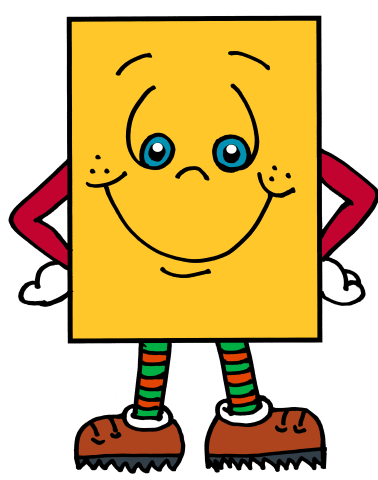 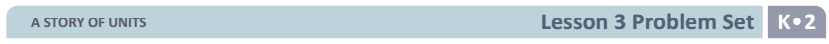 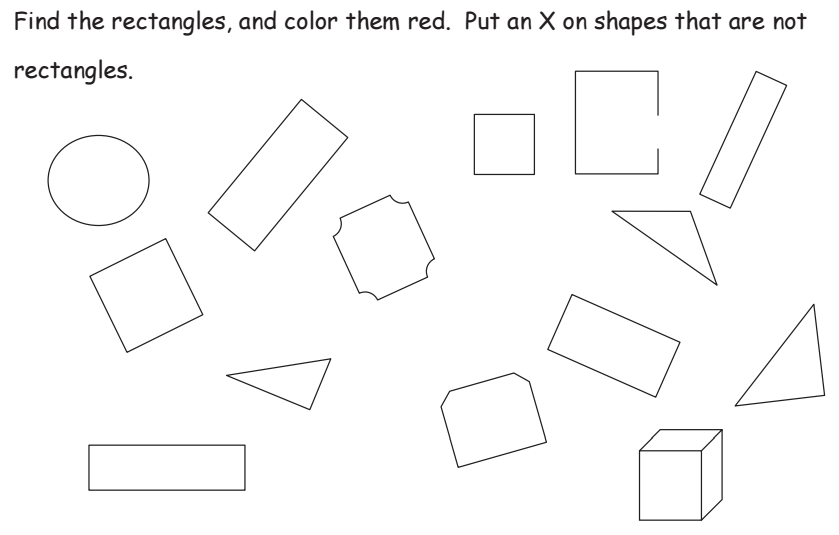 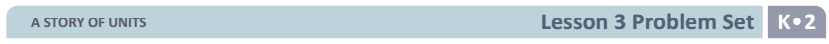 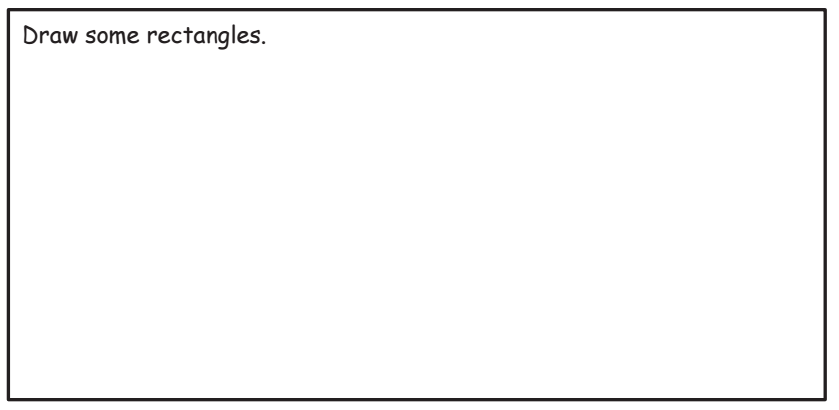 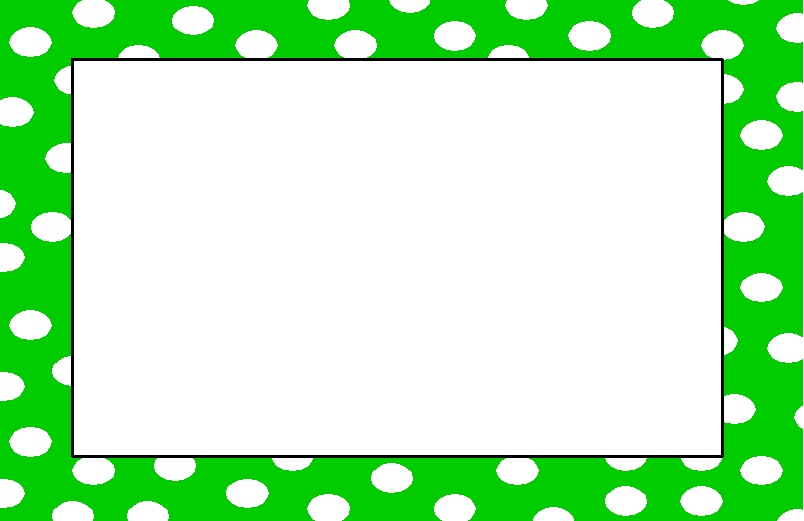 Debrief
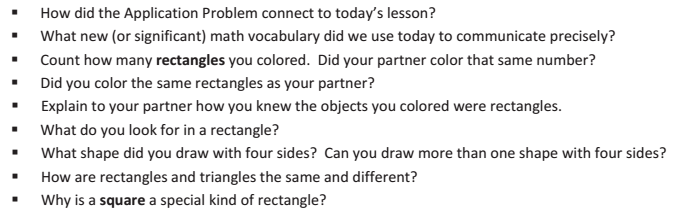 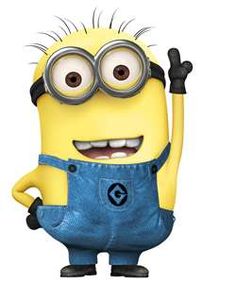 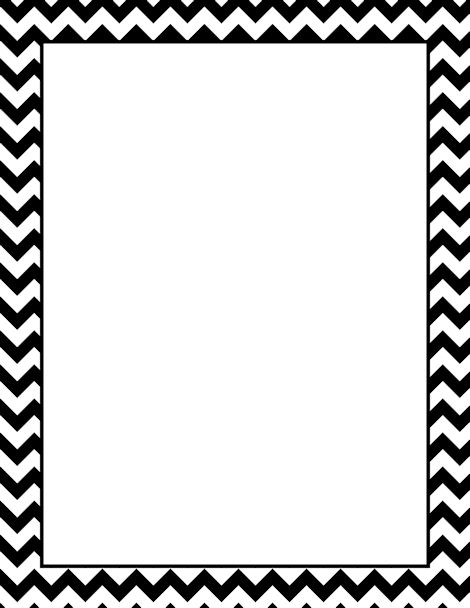 Lesson 4


I can identify shapes as hexagons and circles.
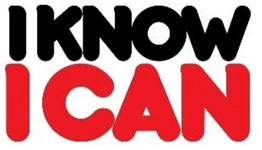 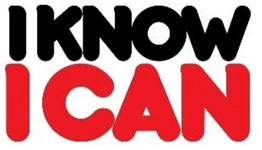 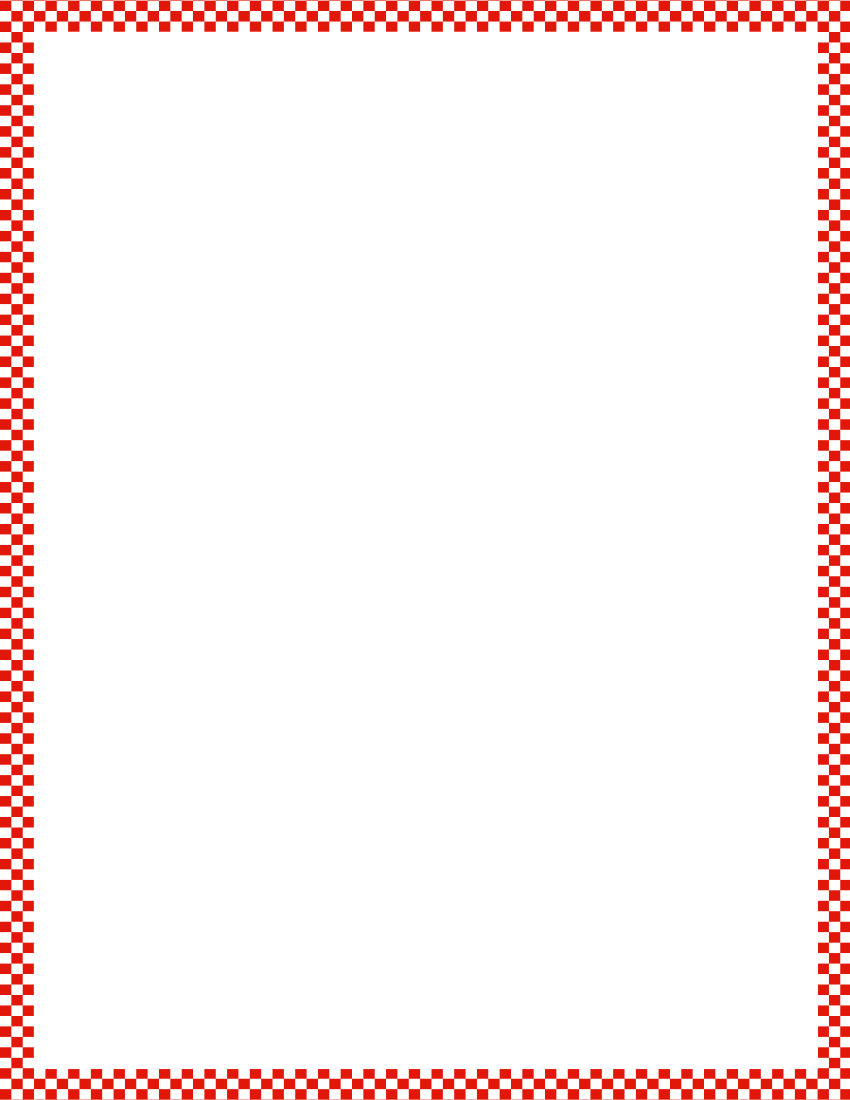 Module 2, Lesson 4
Fluency
Rectangle or Not?
I’ll show you a shape.  We’ll try to decide if it’s a rectangle or not.  If you think it’s a rectangle, give me a thumbs-up.  If it’s not a rectangle, thumbs-down.  Either way, be ready to explain your choice.  Here we go!
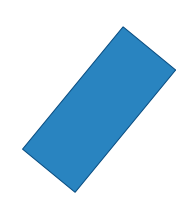 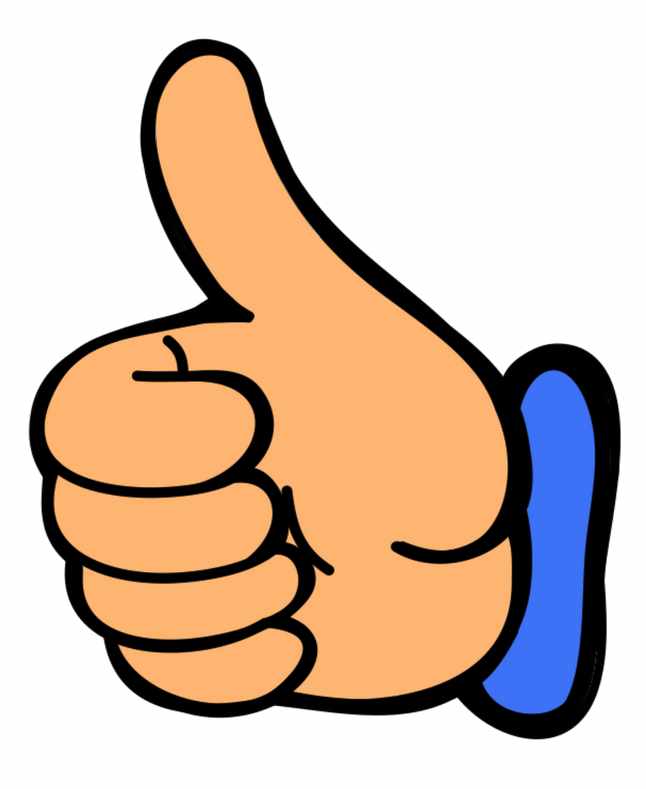 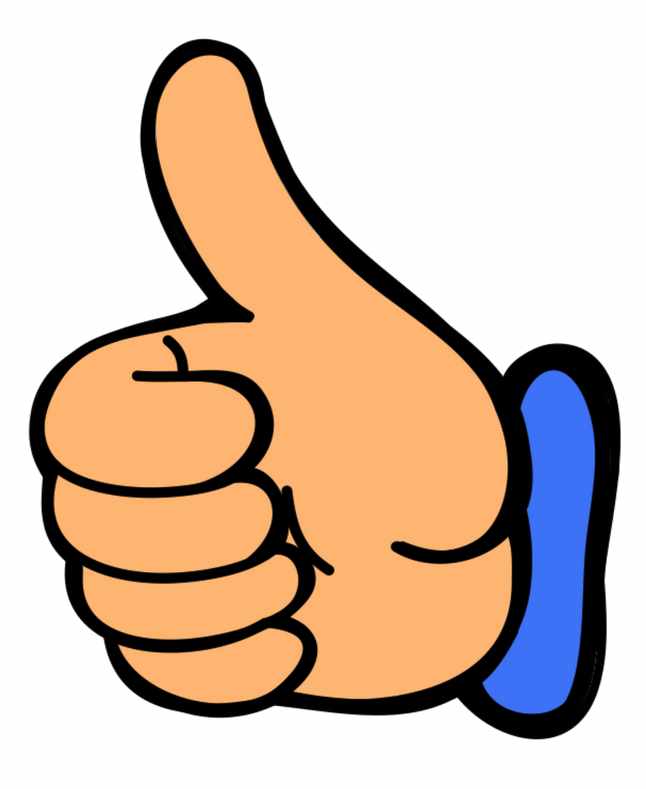 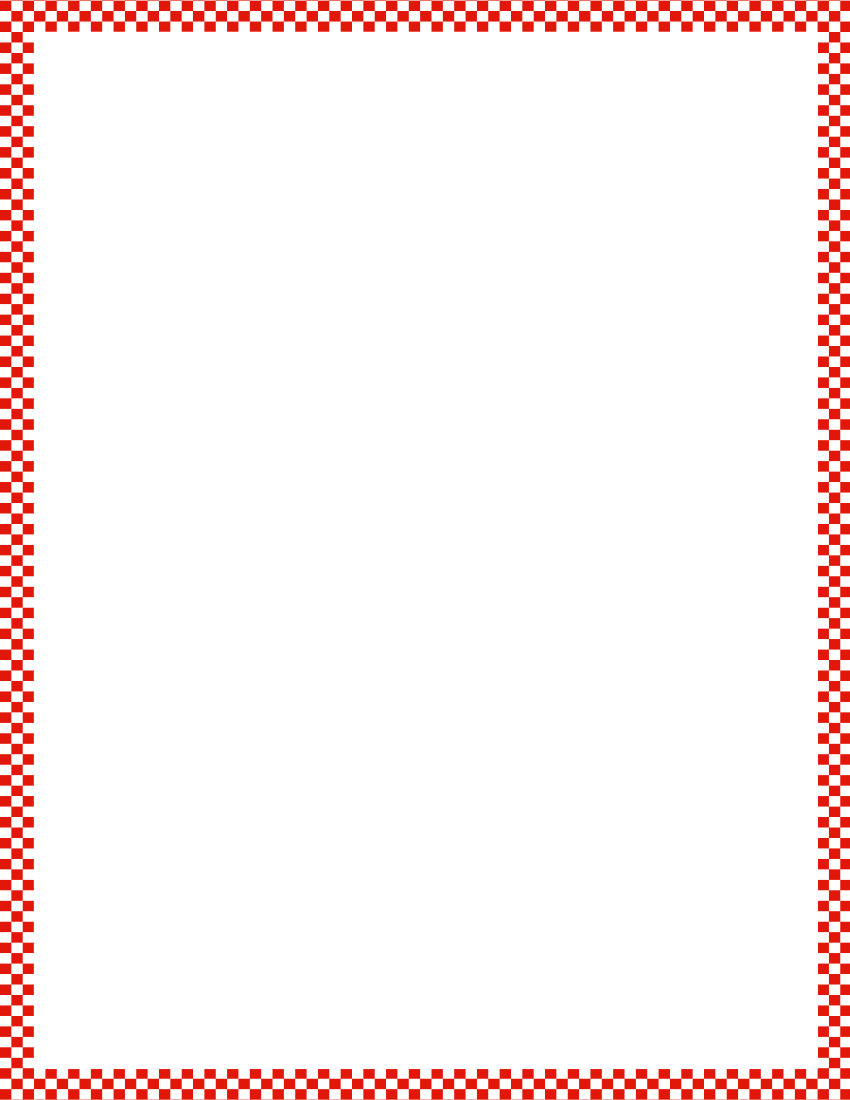 Module 2, Lesson 4
Fluency
Rectangle or Not?
I’ll show you a shape.  We’ll try to decide if it’s a rectangle or not.  If you think it’s a rectangle, give me a thumbs-up.  If it’s not a rectangle, thumbs-down.  Either way, be ready to explain your choice.  Here we go!
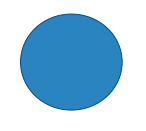 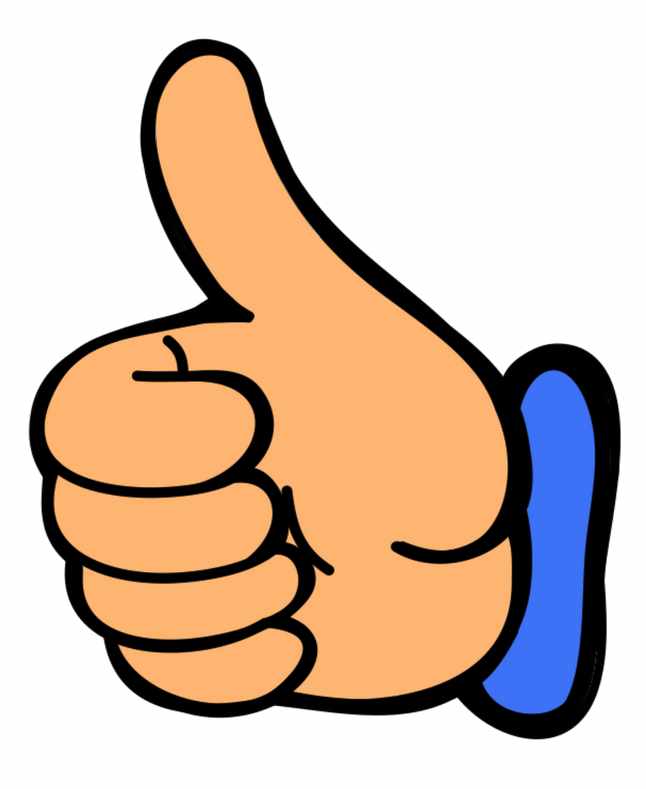 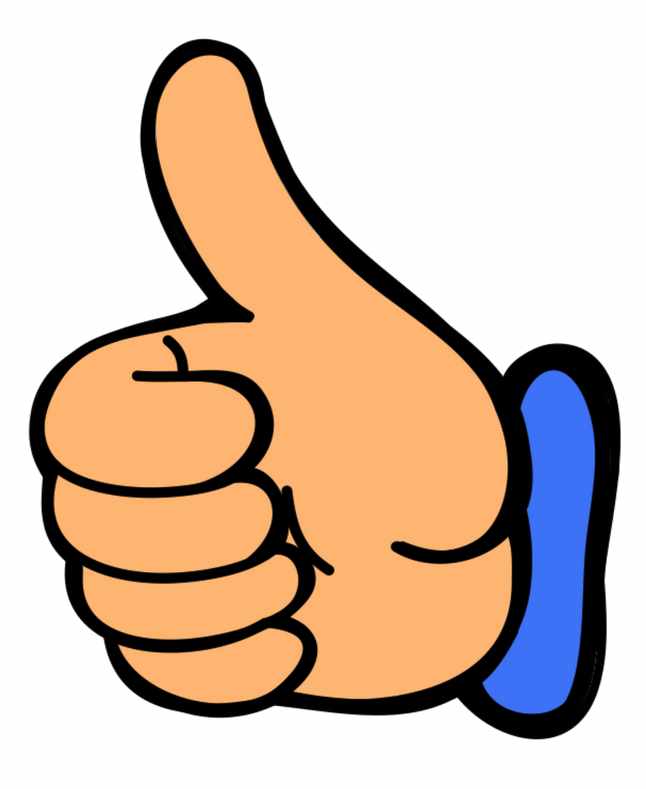 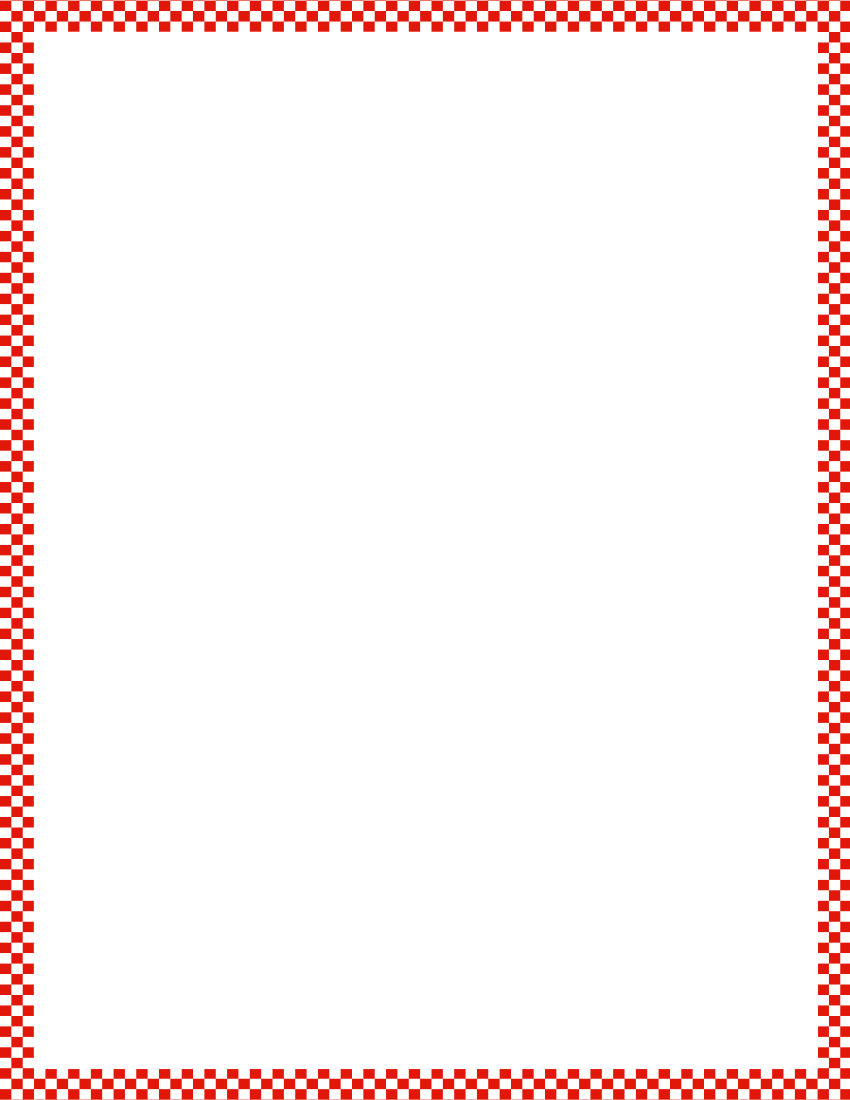 Module 2, Lesson 4
Fluency
Rectangle or Not?
I’ll show you a shape.  We’ll try to decide if it’s a rectangle or not.  If you think it’s a rectangle, give me a thumbs-up.  If it’s not a rectangle, thumbs-down.  Either way, be ready to explain your choice.  Here we go!
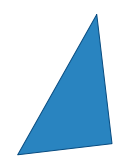 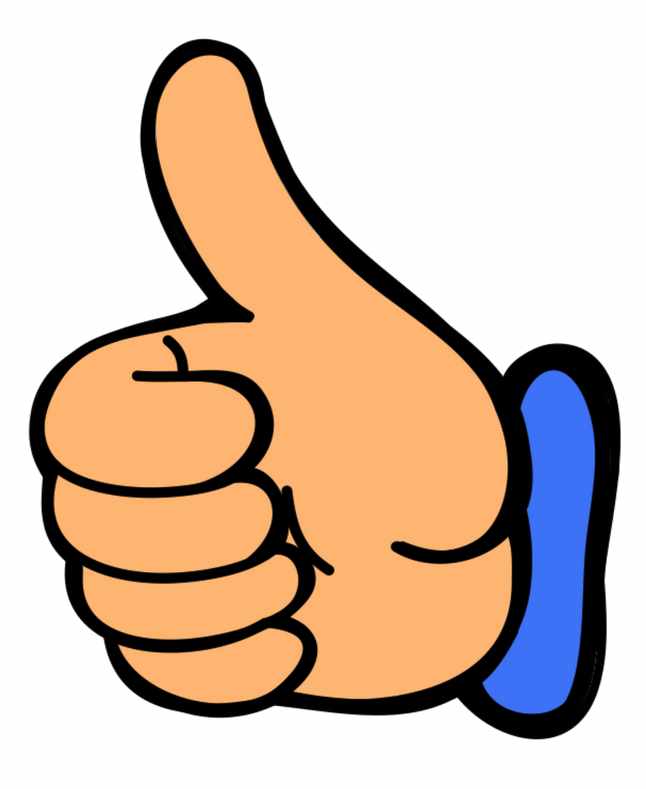 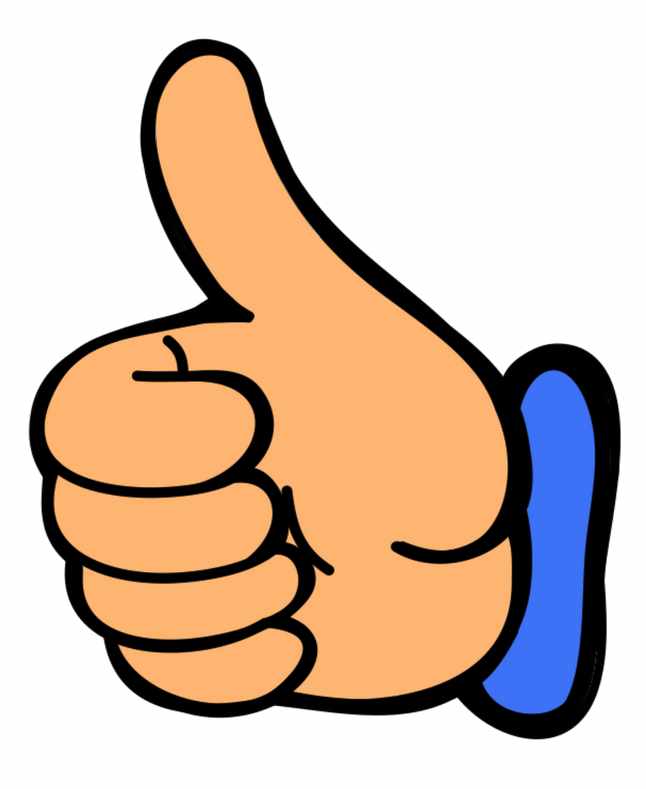 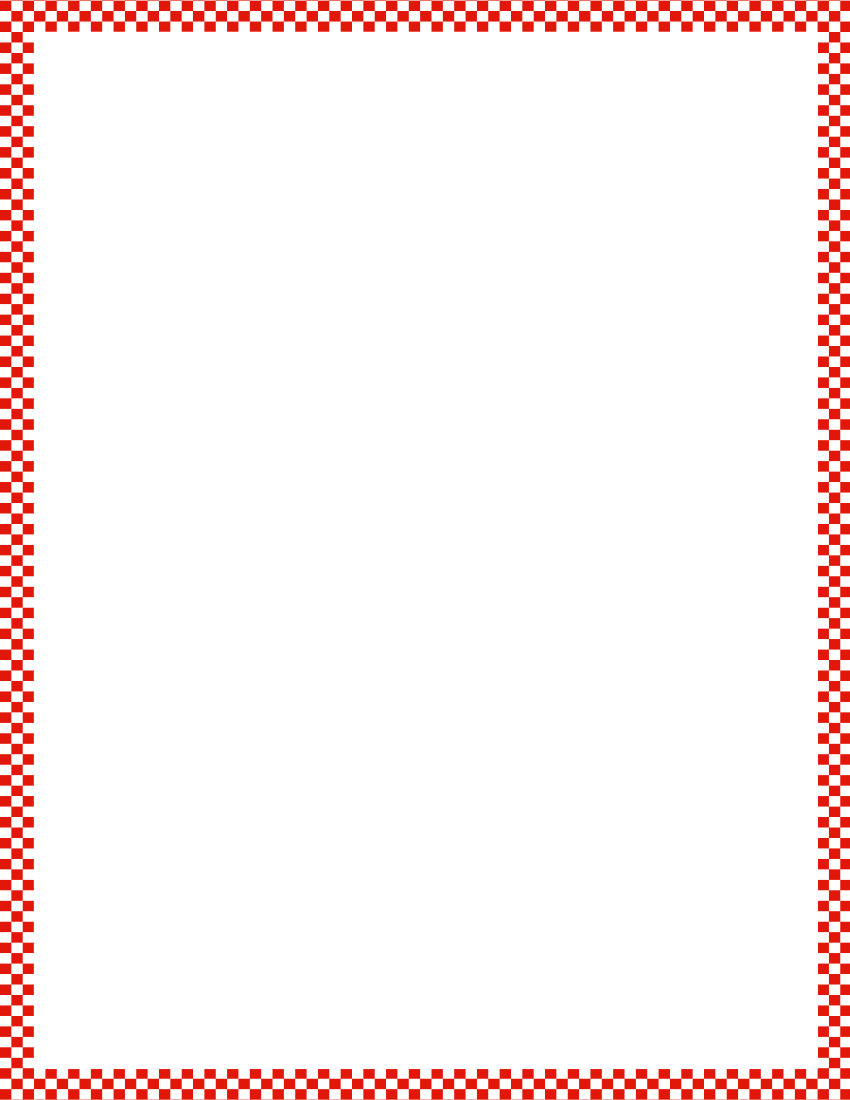 Module 2, Lesson 4
Fluency
Rectangle or Not?
I’ll show you a shape.  We’ll try to decide if it’s a rectangle or not.  If you think it’s a rectangle, give me a thumbs-up.  If it’s not a rectangle, thumbs-down.  Either way, be ready to explain your choice.  Here we go!
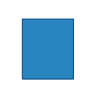 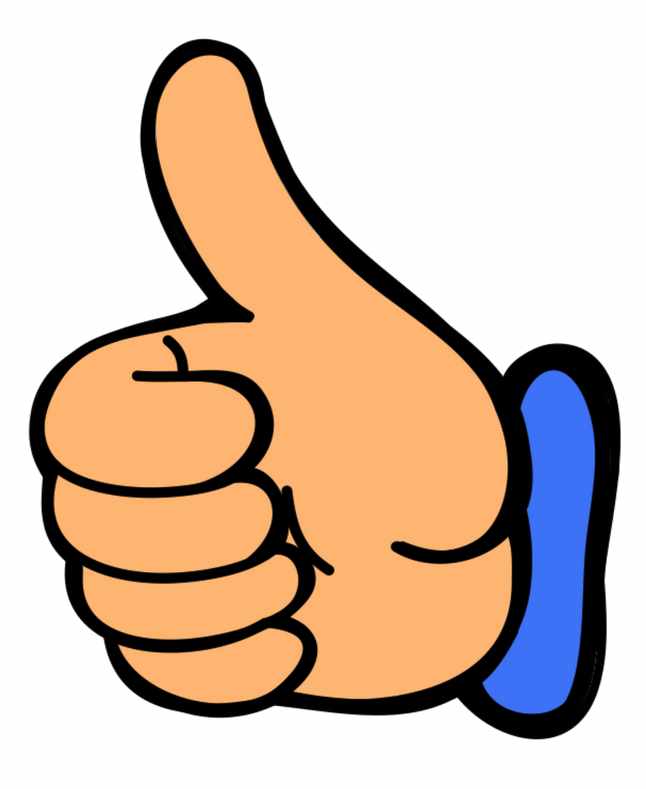 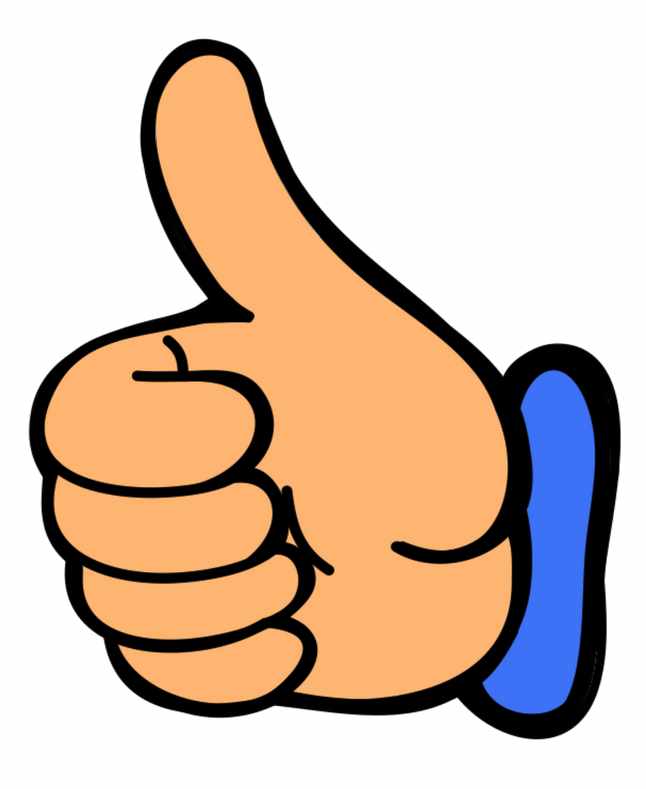 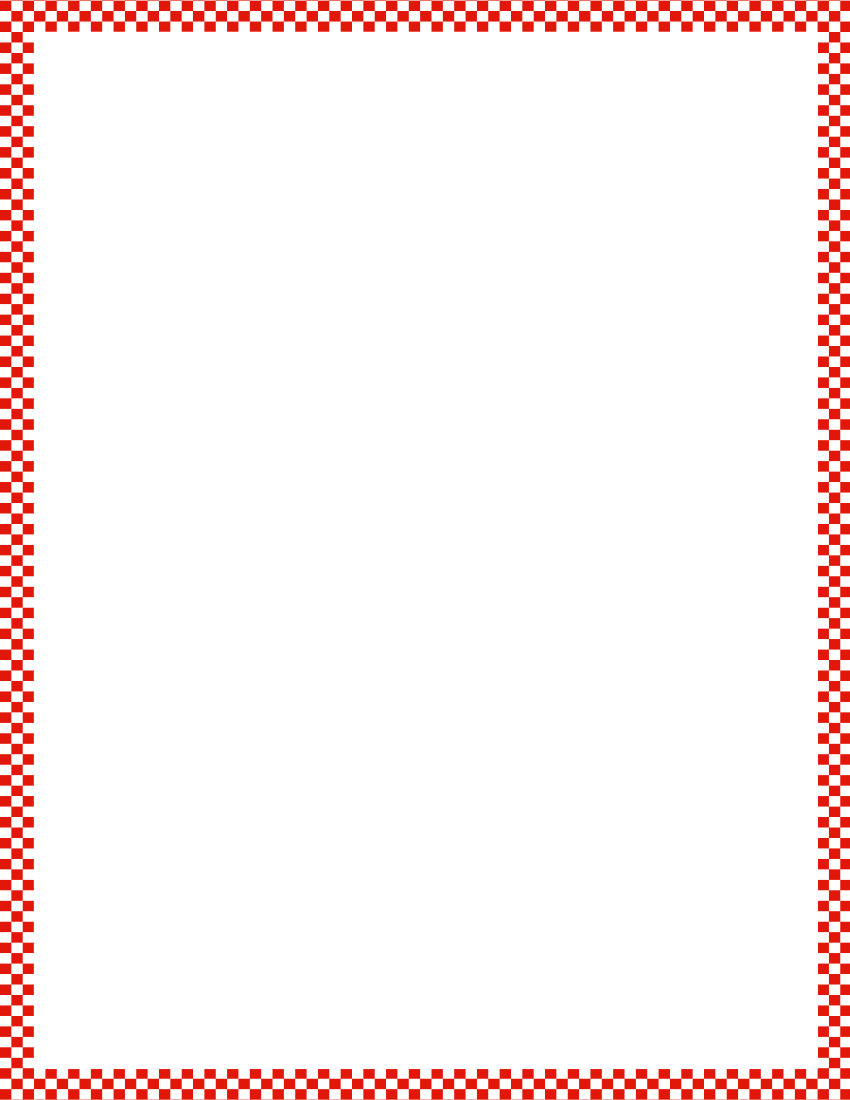 Module 2, Lesson 4
Fluency
Rectangle or Not?
I’ll show you a shape.  We’ll try to decide if it’s a rectangle or not.  If you think it’s a rectangle, give me a thumbs-up.  If it’s not a rectangle, thumbs-down.  Either way, be ready to explain your choice.  Here we go!
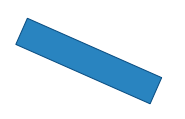 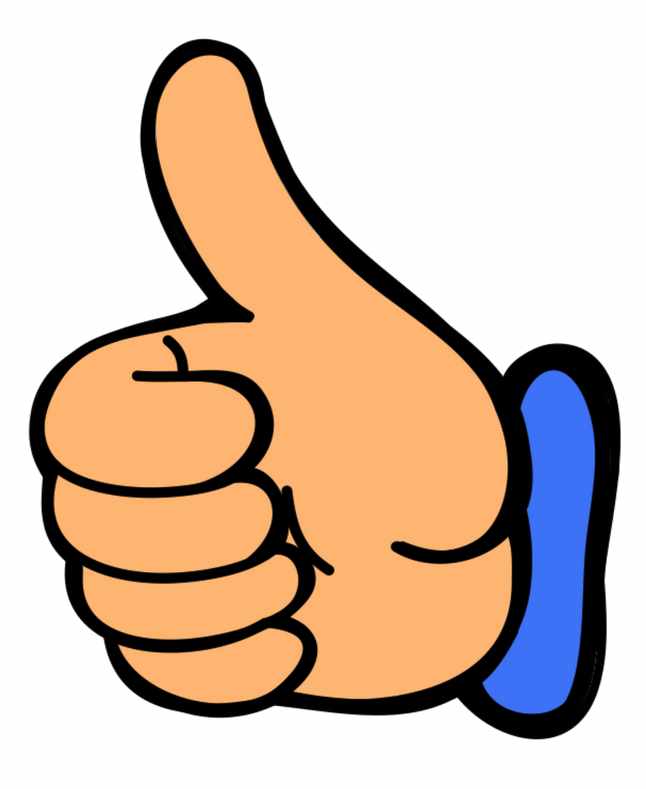 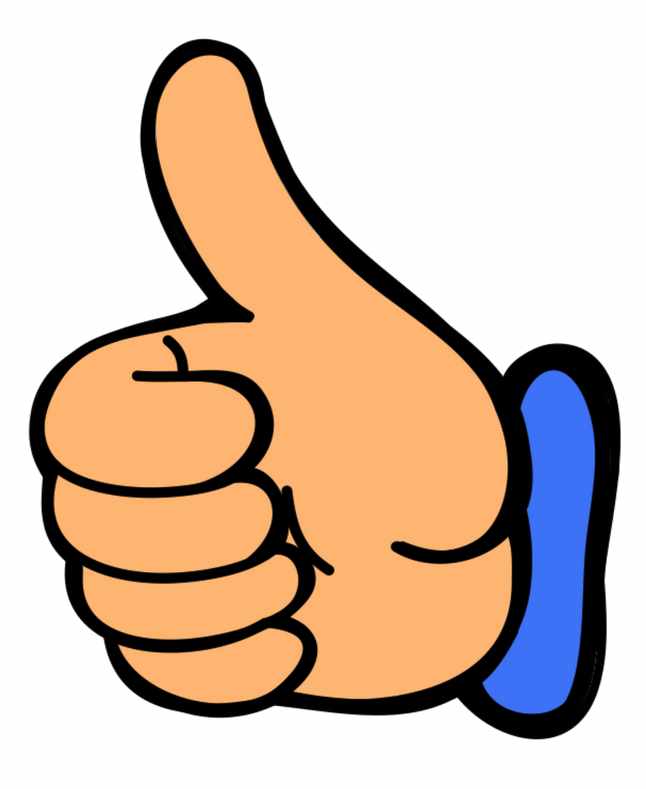 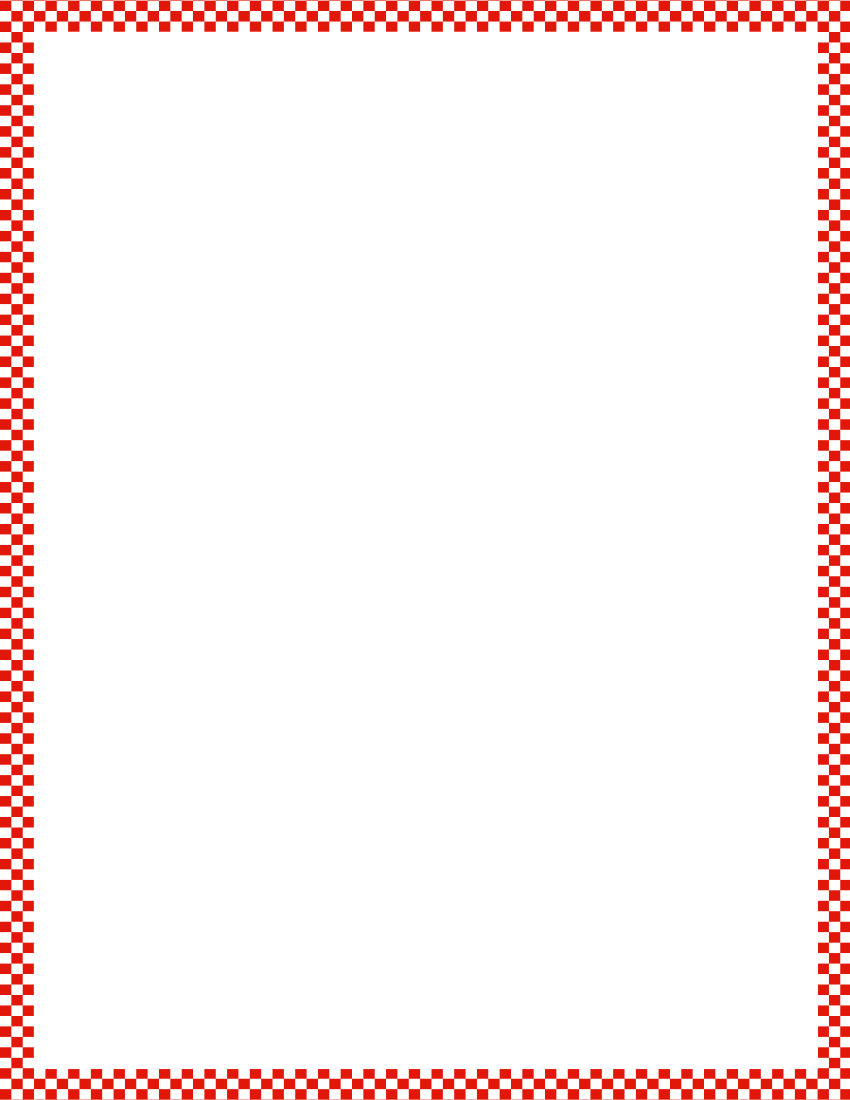 Module 2, Lesson 4
Fluency
Rectangle or Not?
I’ll show you a shape.  We’ll try to decide if it’s a rectangle or not.  If you think it’s a rectangle, give me a thumbs-up.  If it’s not a rectangle, thumbs-down.  Either way, be ready to explain your choice.  Here we go!
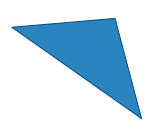 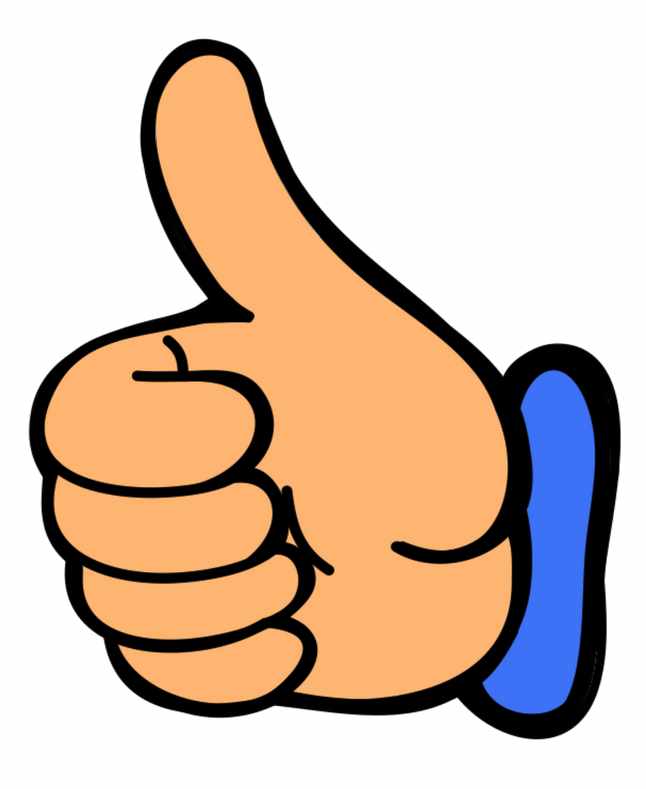 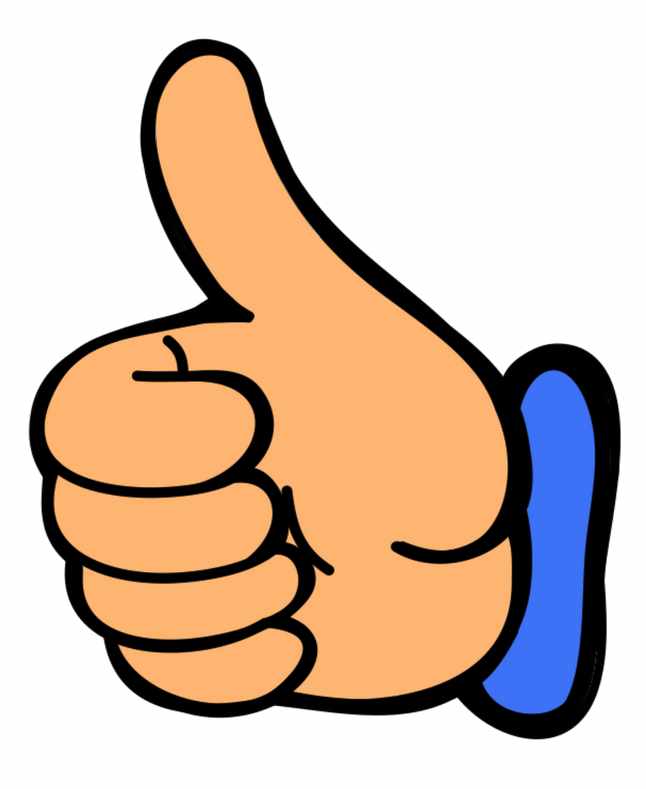 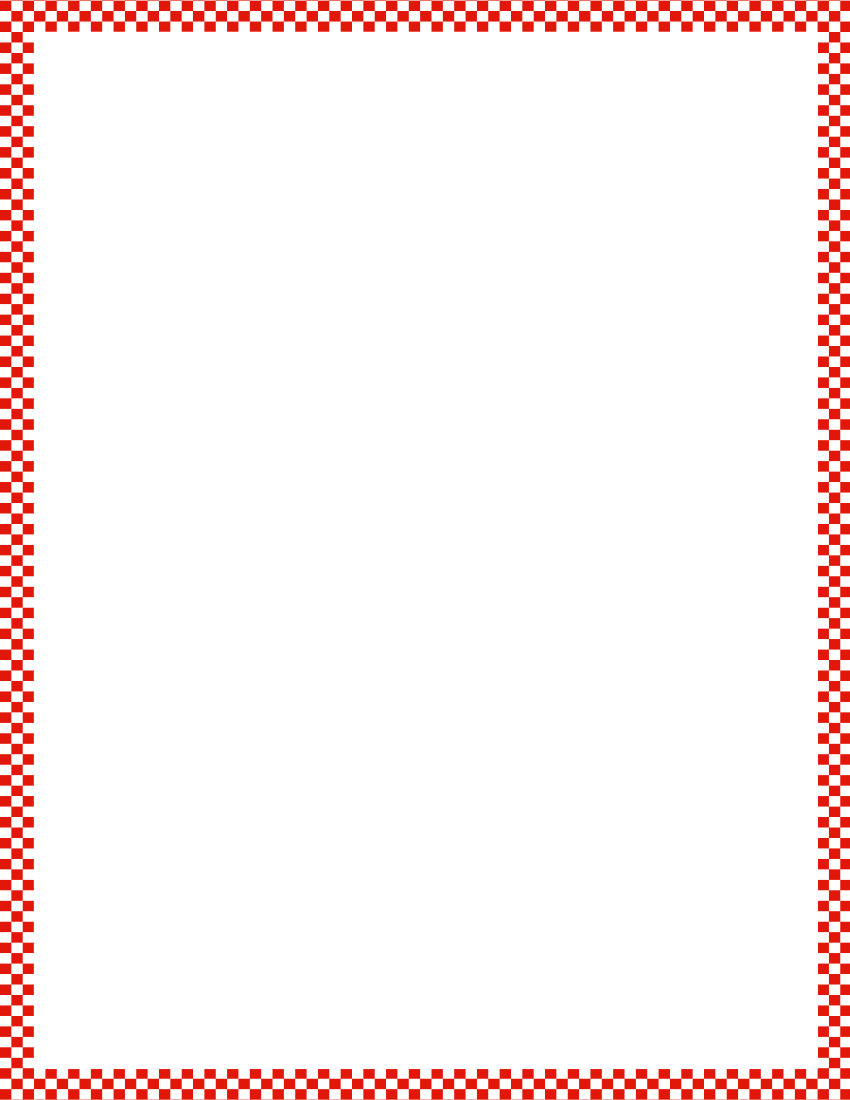 Module 2, Lesson 4
Fluency
Rectangle or Not?
I’ll show you a shape.  We’ll try to decide if it’s a rectangle or not.  If you think it’s a rectangle, give me a thumbs-up.  If it’s not a rectangle, thumbs-down.  Either way, be ready to explain your choice.  Here we go!
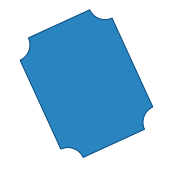 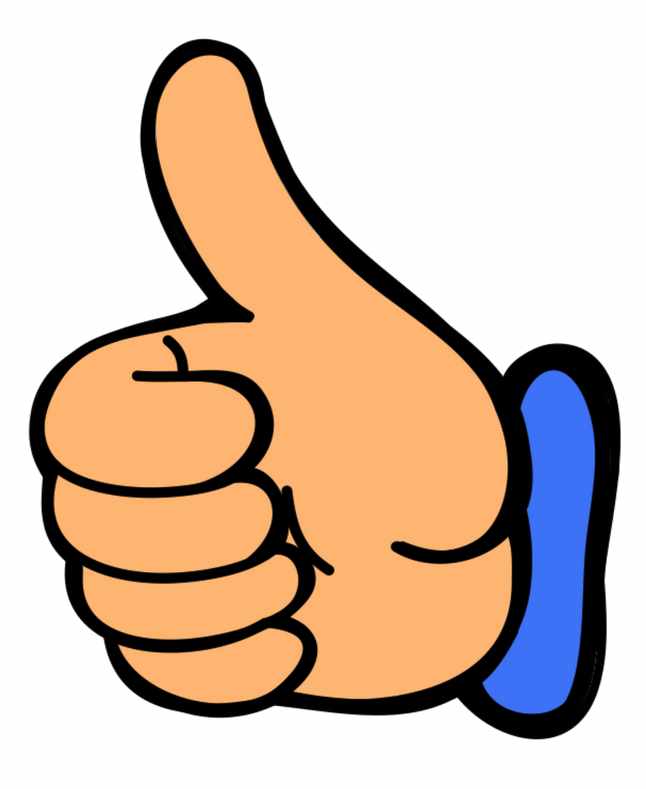 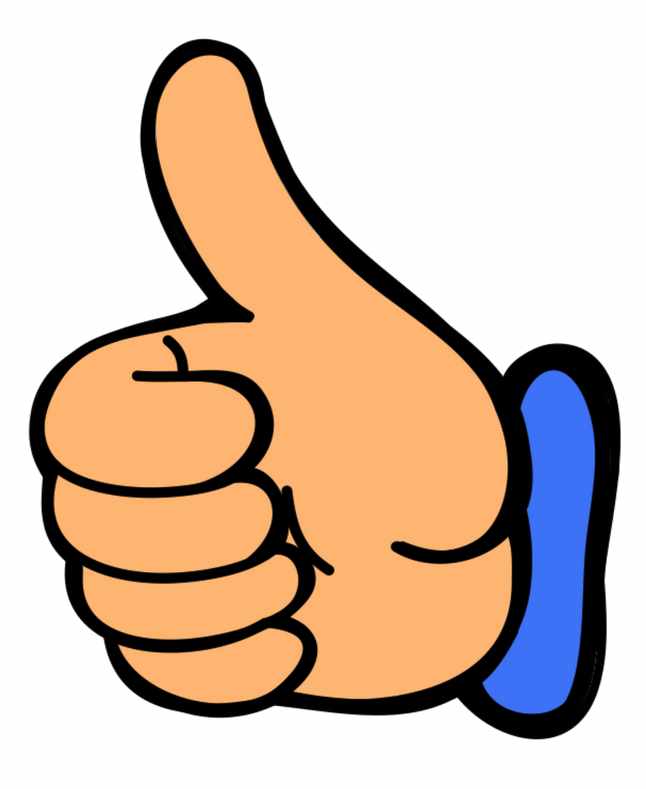 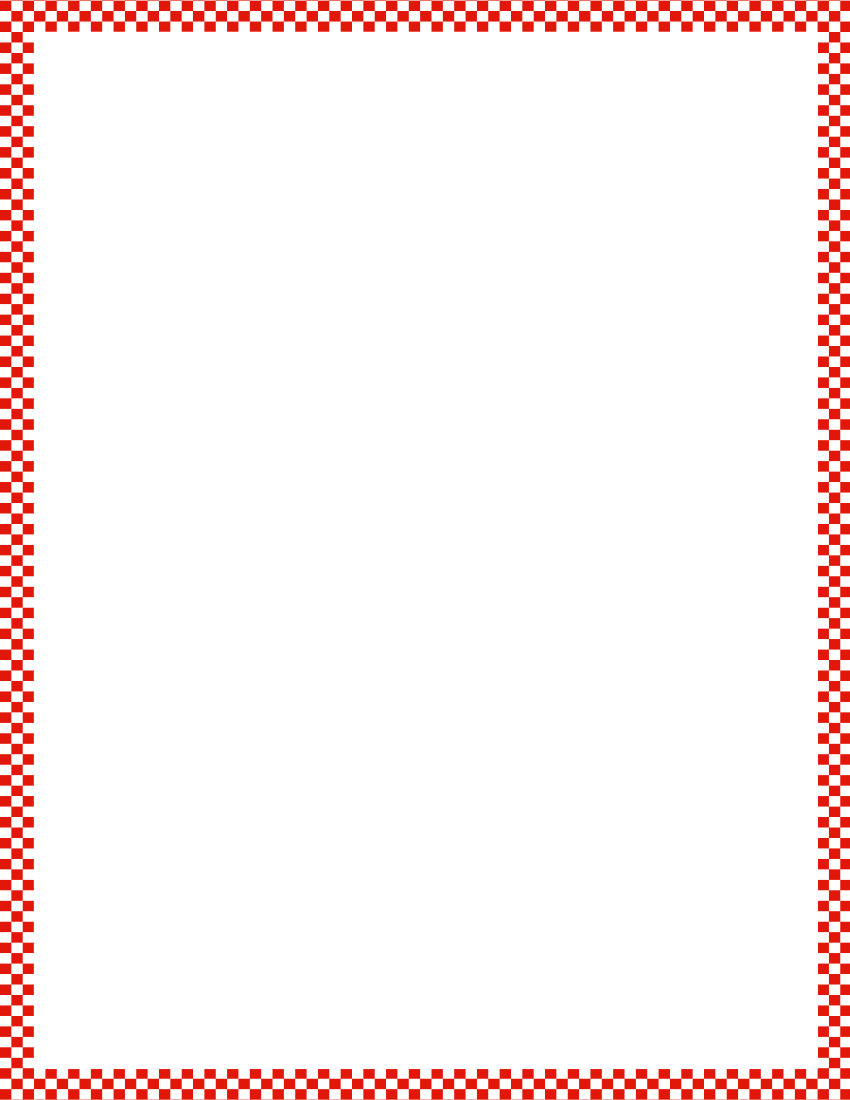 Module 2, Lesson 4
Fluency
Rectangle or Not?
I’ll show you a shape.  We’ll try to decide if it’s a rectangle or not.  If you think it’s a rectangle, give me a thumbs-up.  If it’s not a rectangle, thumbs-down.  Either way, be ready to explain your choice.  Here we go!
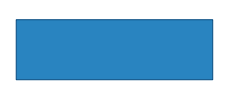 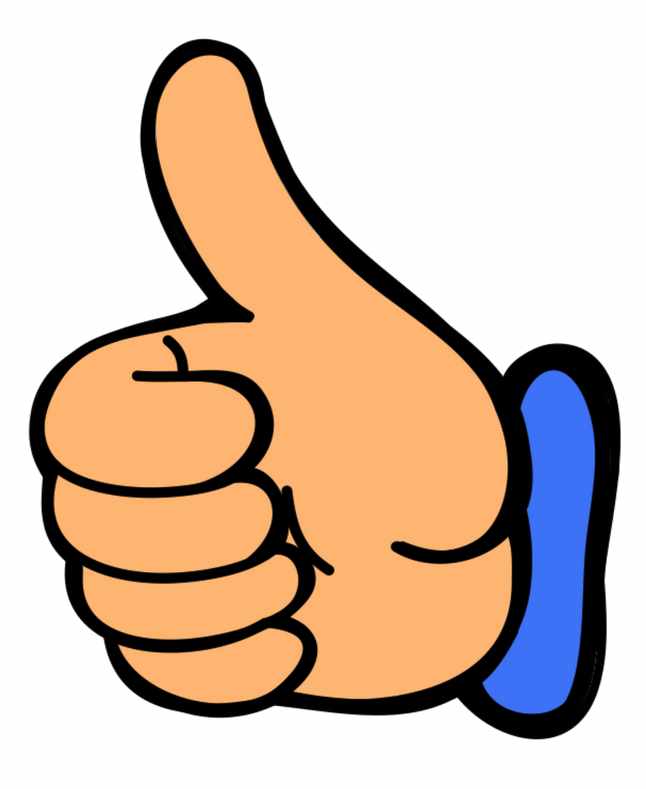 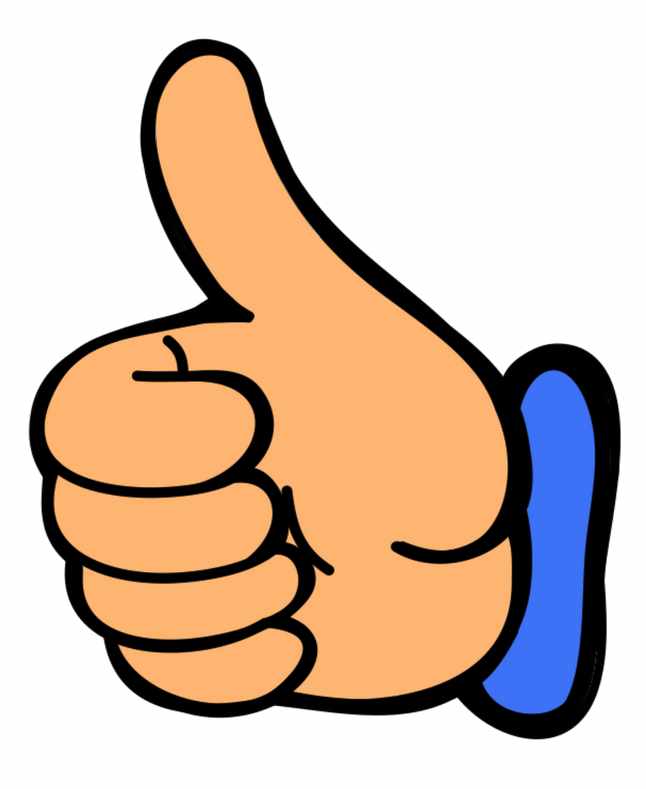 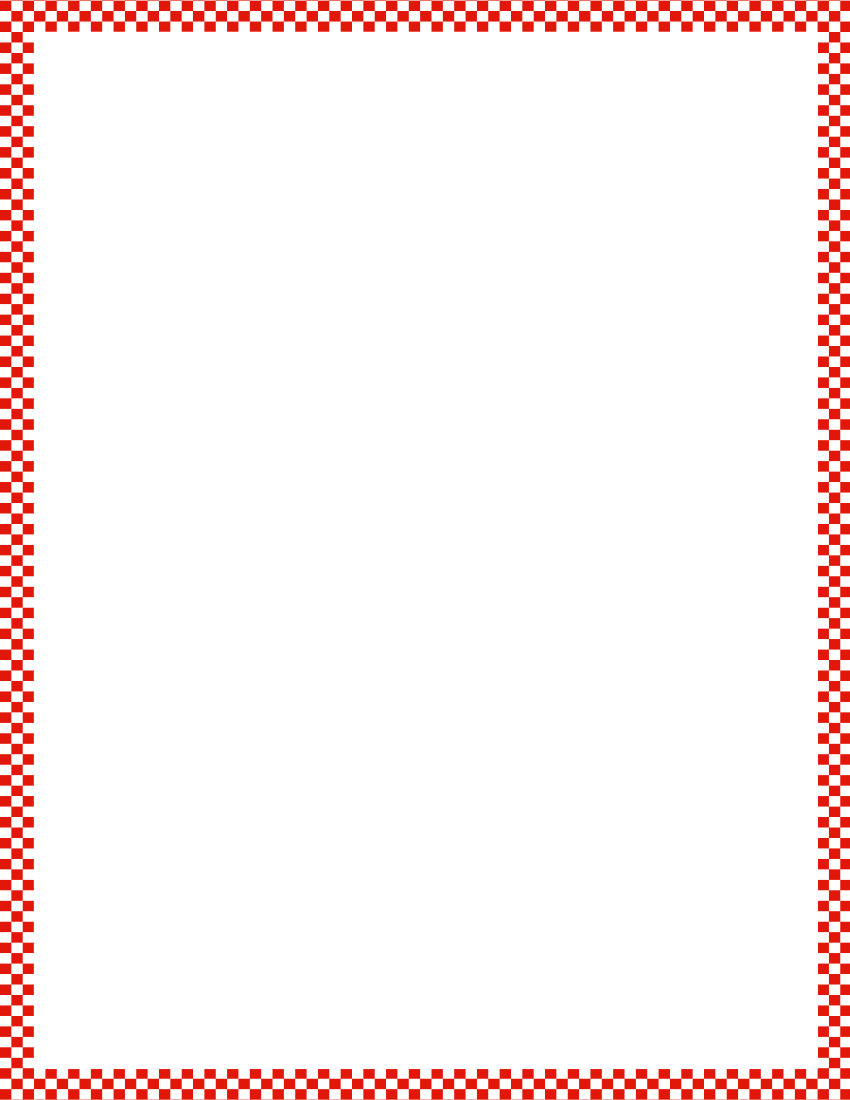 Module 2, Lesson 4
Fluency
Rectangle or Not?
I’ll show you a shape.  We’ll try to decide if it’s a rectangle or not.  If you think it’s a rectangle, give me a thumbs-up.  If it’s not a rectangle, thumbs-down.  Either way, be ready to explain your choice.  Here we go!
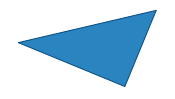 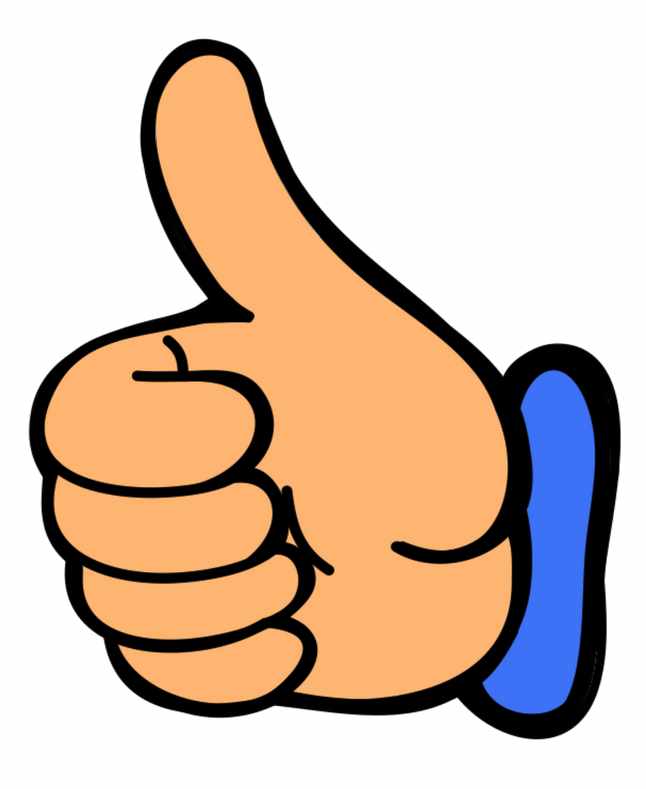 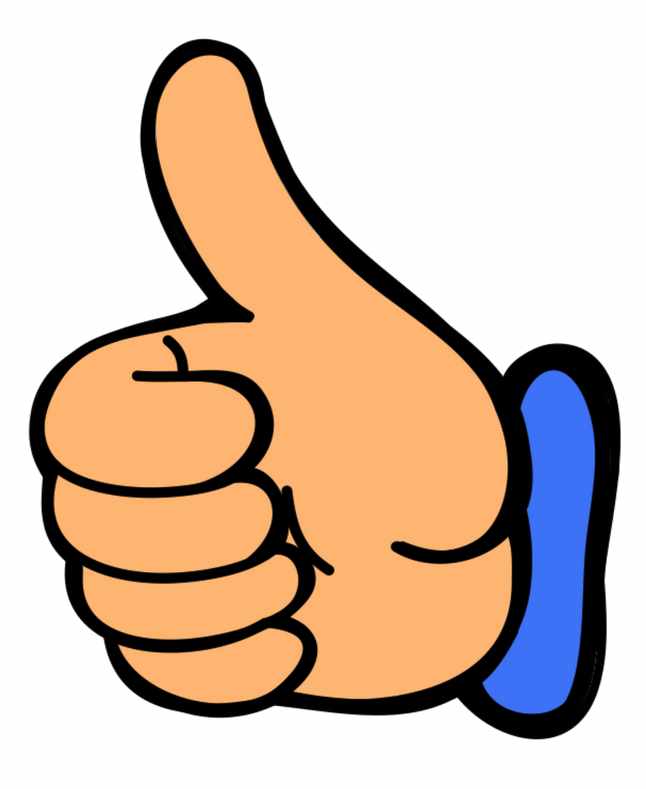 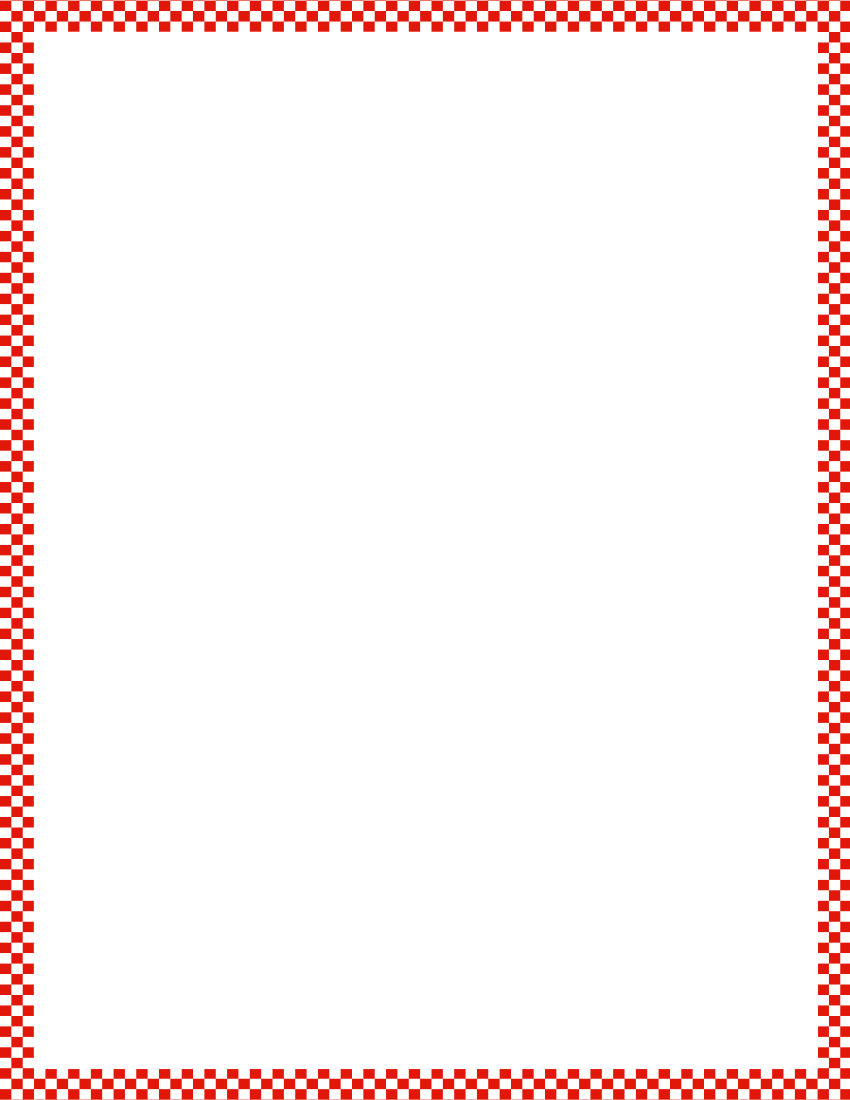 Module 2, Lesson 4
Fluency
Rectangle or Not?
I’ll show you a shape.  We’ll try to decide if it’s a rectangle or not.  If you think it’s a rectangle, give me a thumbs-up.  If it’s not a rectangle, thumbs-down.  Either way, be ready to explain your choice.  Here we go!
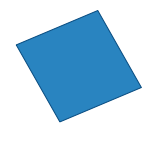 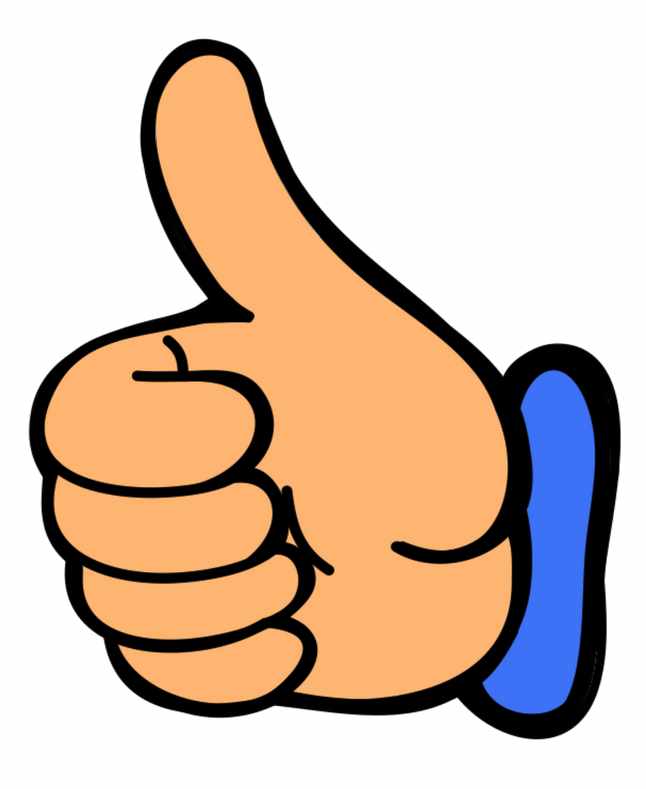 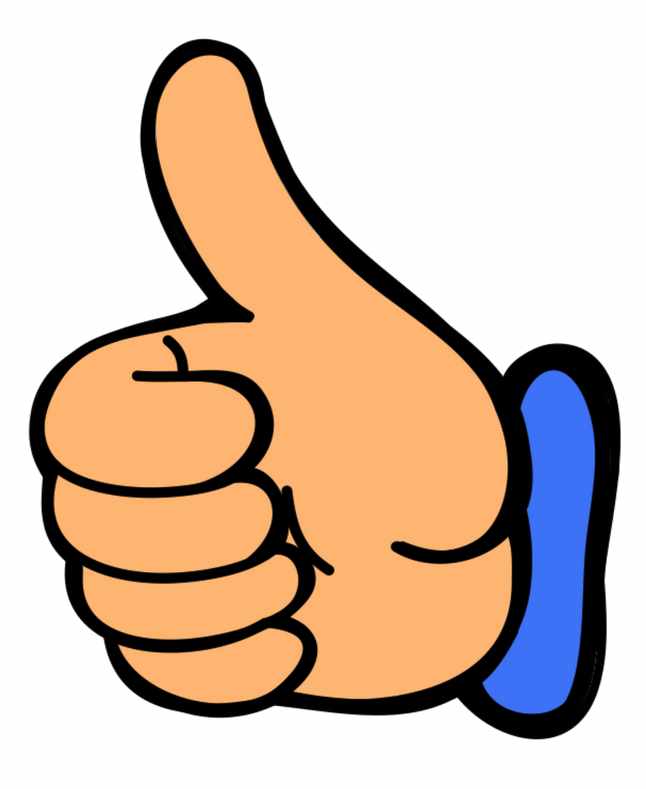 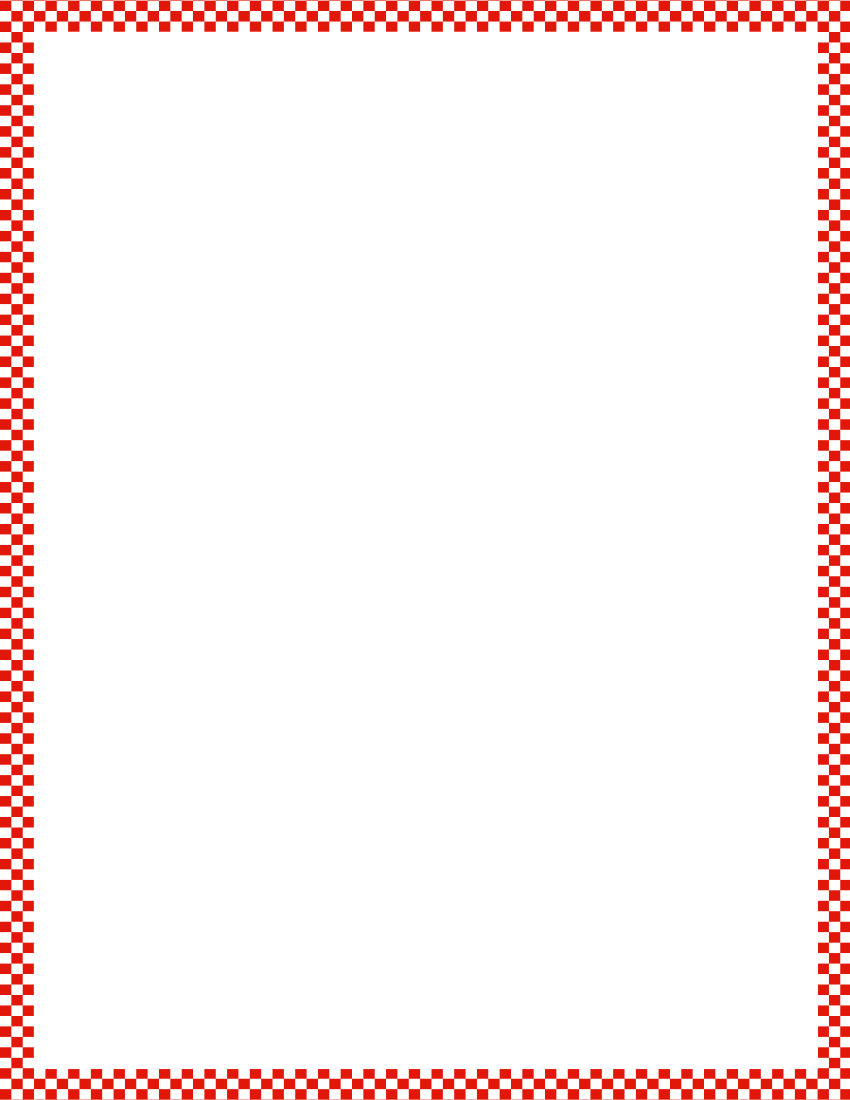 Module 2, Lesson 4
Fluency
Rectangle or Not?
I’ll show you a shape.  We’ll try to decide if it’s a rectangle or not.  If you think it’s a rectangle, give me a thumbs-up.  If it’s not a rectangle, thumbs-down.  Either way, be ready to explain your choice.  Here we go!
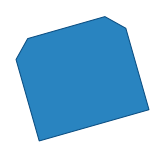 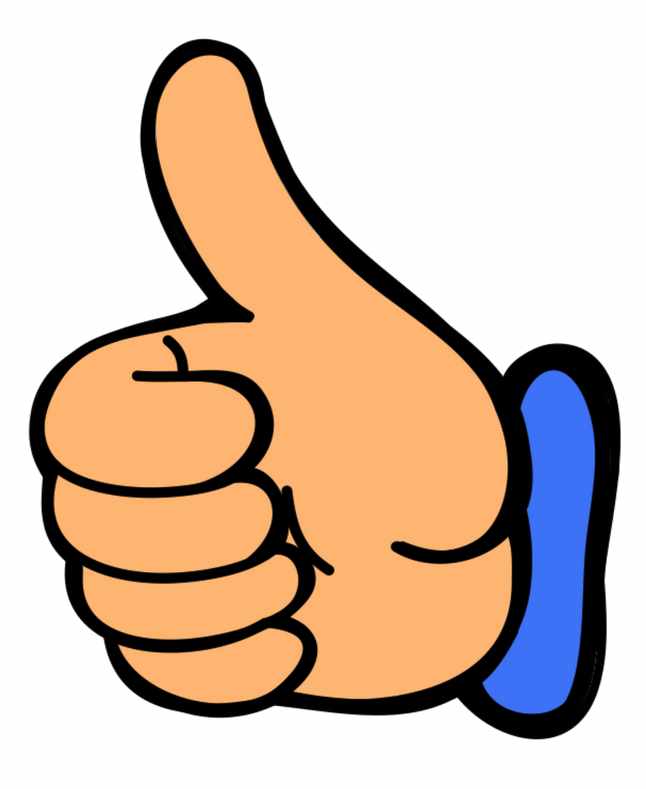 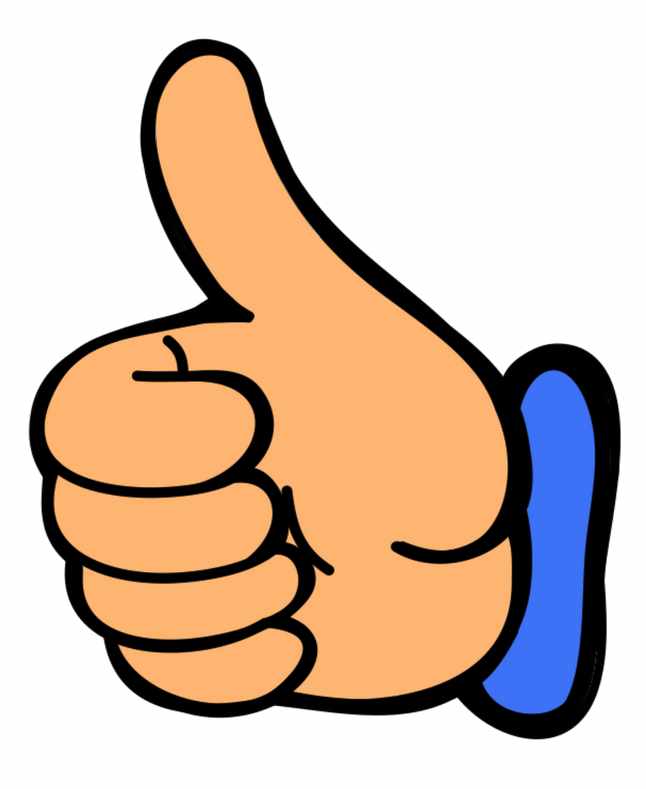 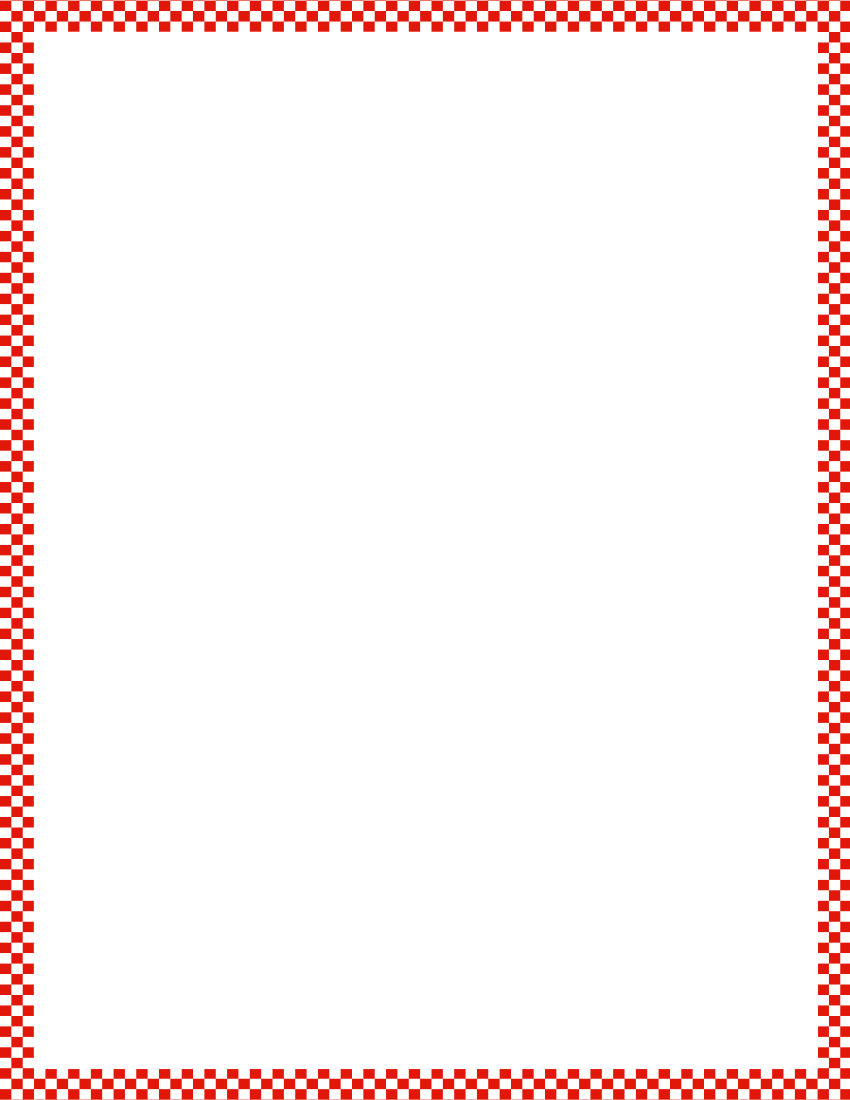 Module 2, Lesson 4
Fluency
Make a Shape
Let’s play Make a Shape.  Put 3 of the longer craft sticks on your mat.  Move the sticks so they make a shape with 3 points.  Touch and count the points.  Touch and count the sides.  Are there any curved sides?
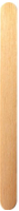 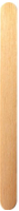 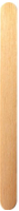 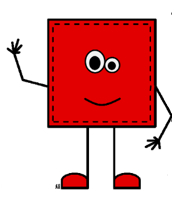 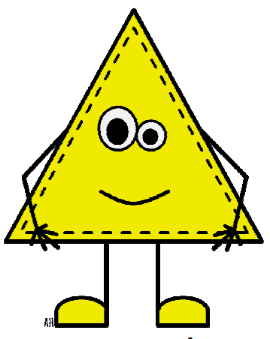 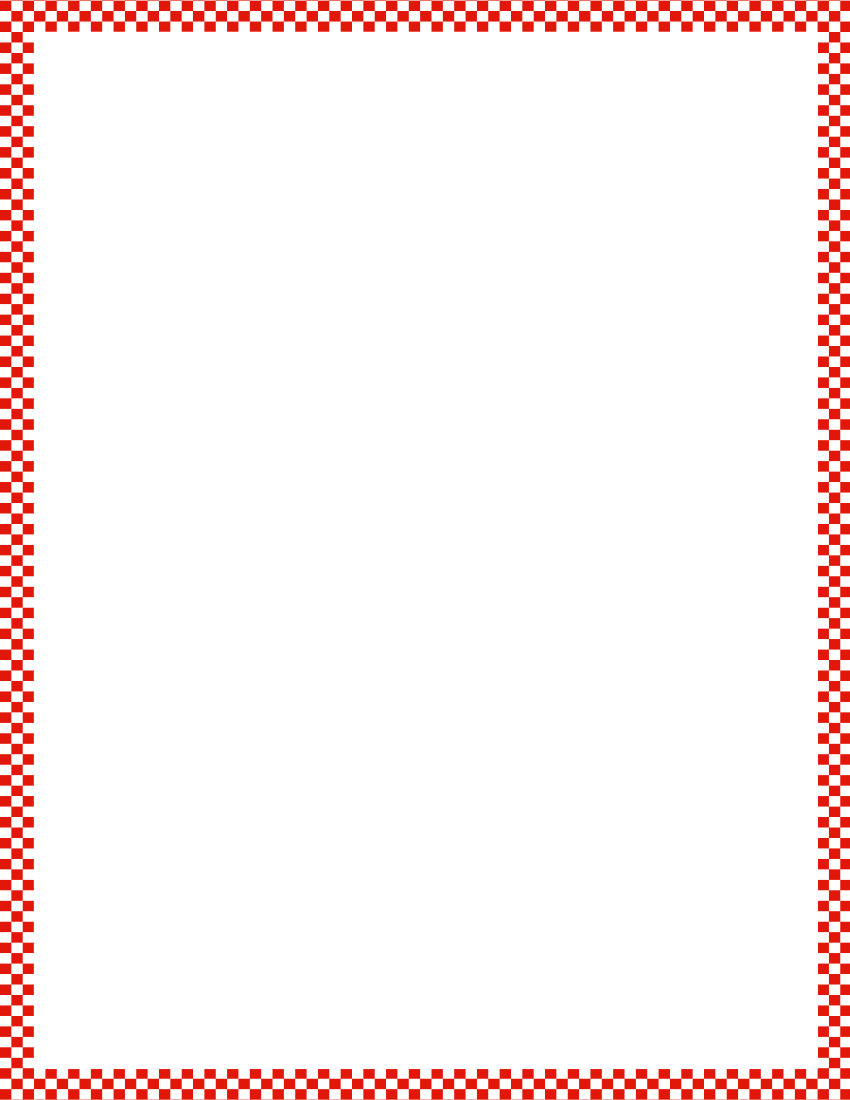 Module 2, Lesson 4
Fluency
Make a Shape
Trade in your three long sticks for three short ones, and put them on your mat.  Move the sticks so they make a new shape with three points.  Does your shape still have three points?  Three sides?  No curved sides?
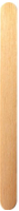 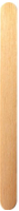 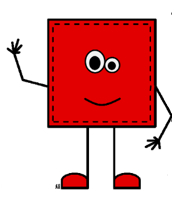 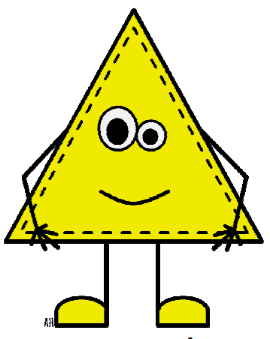 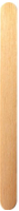 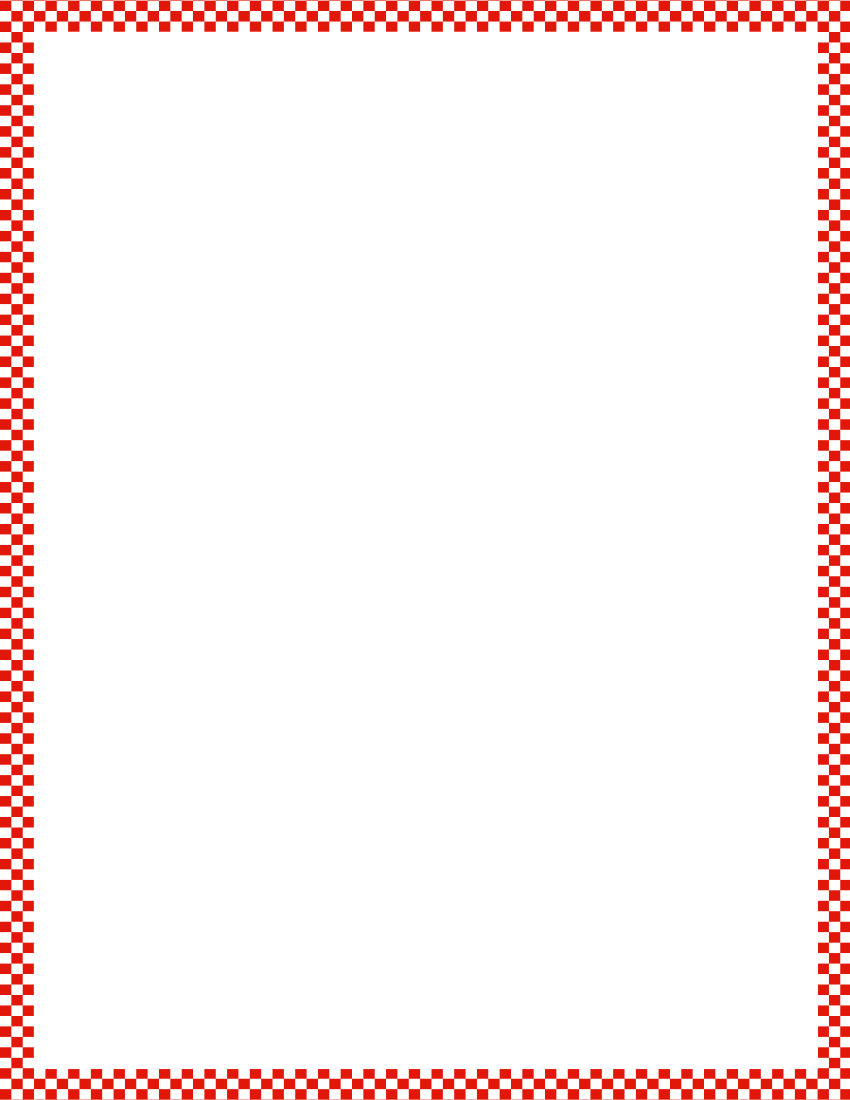 Module 2, Lesson 4
Fluency
Make a Shape
Now, put one of your sticks back and get one of the longer ones to put on your mat.  Move the sticks so they make a new shape with three points.  Does your shape still have three points?  Three sides?  No curved sides?
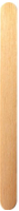 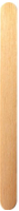 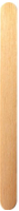 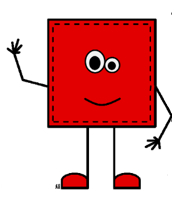 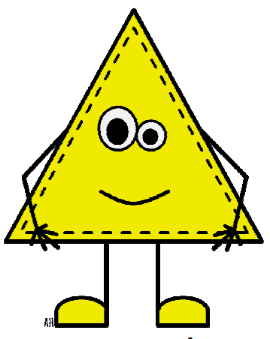 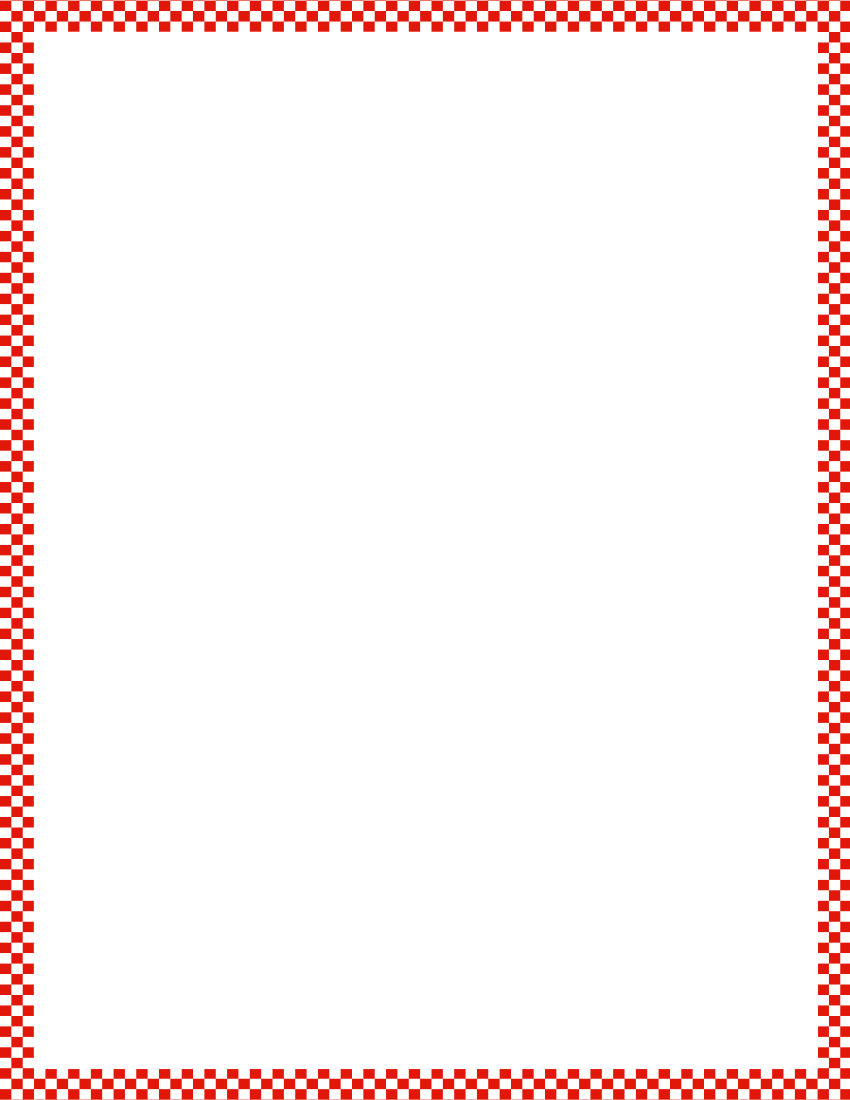 Module 2, Lesson 4
Fluency
Make a Shape
Now, take two long sticks and one short stick.  Make a shape with three points.  Does the shape still have three points?  Three sides?  No curved sides?
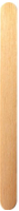 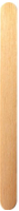 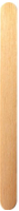 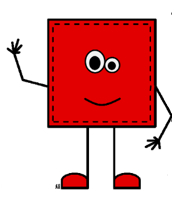 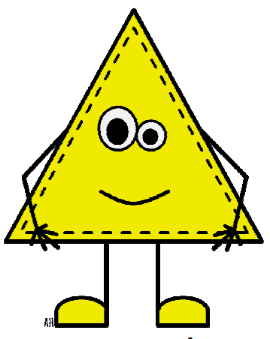 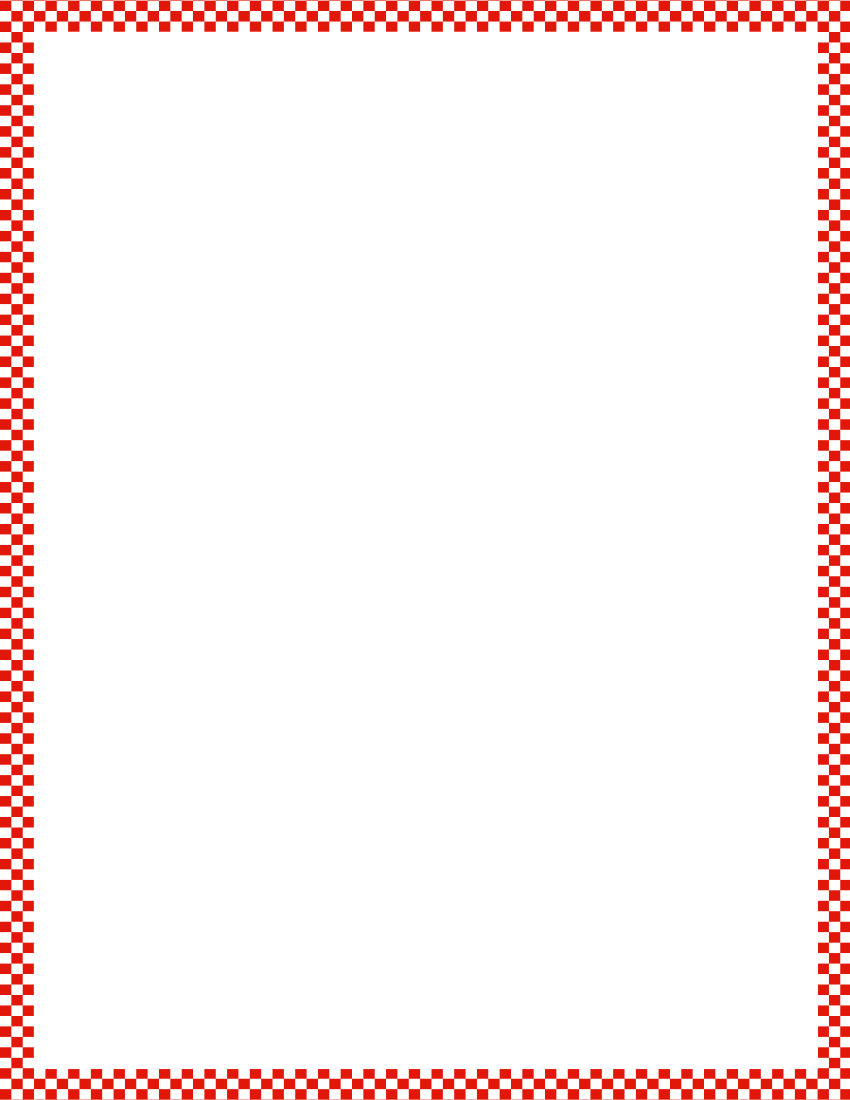 Module 2, Lesson 4
Fluency
Make a Shape
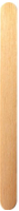 Now, take four long sticks.  Make a shape with four points.  Touch and count the points.  Touch and count the sides.  Are there any curved sides?
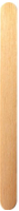 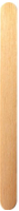 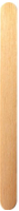 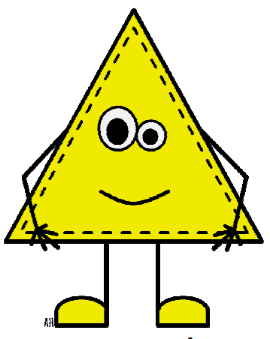 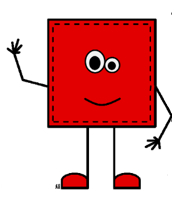 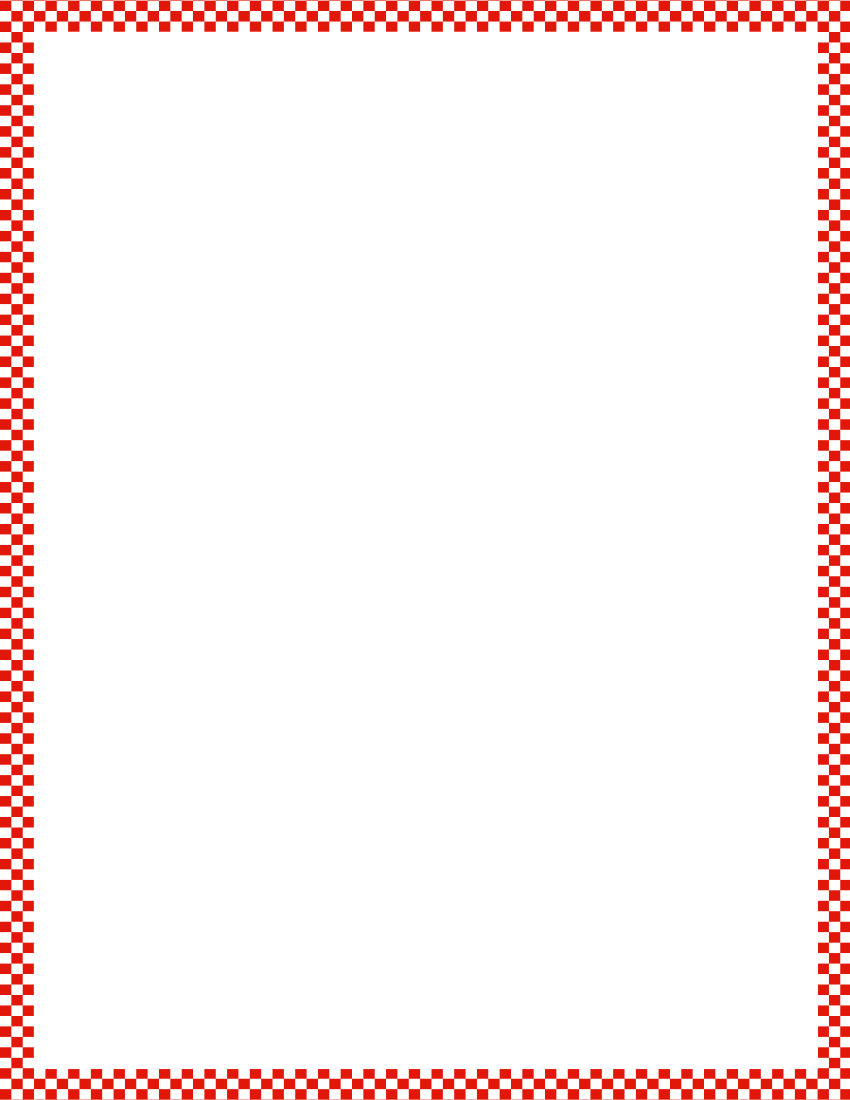 Module 2, Lesson 4
Fluency
Make a Shape
Now, take four short sticks.  Make a shape with four points.  Does your shape still have four points?  Four sides?  No curved sides?
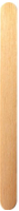 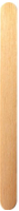 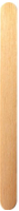 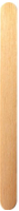 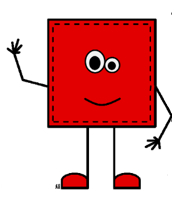 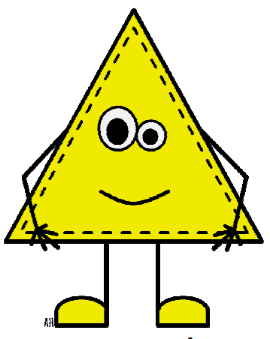 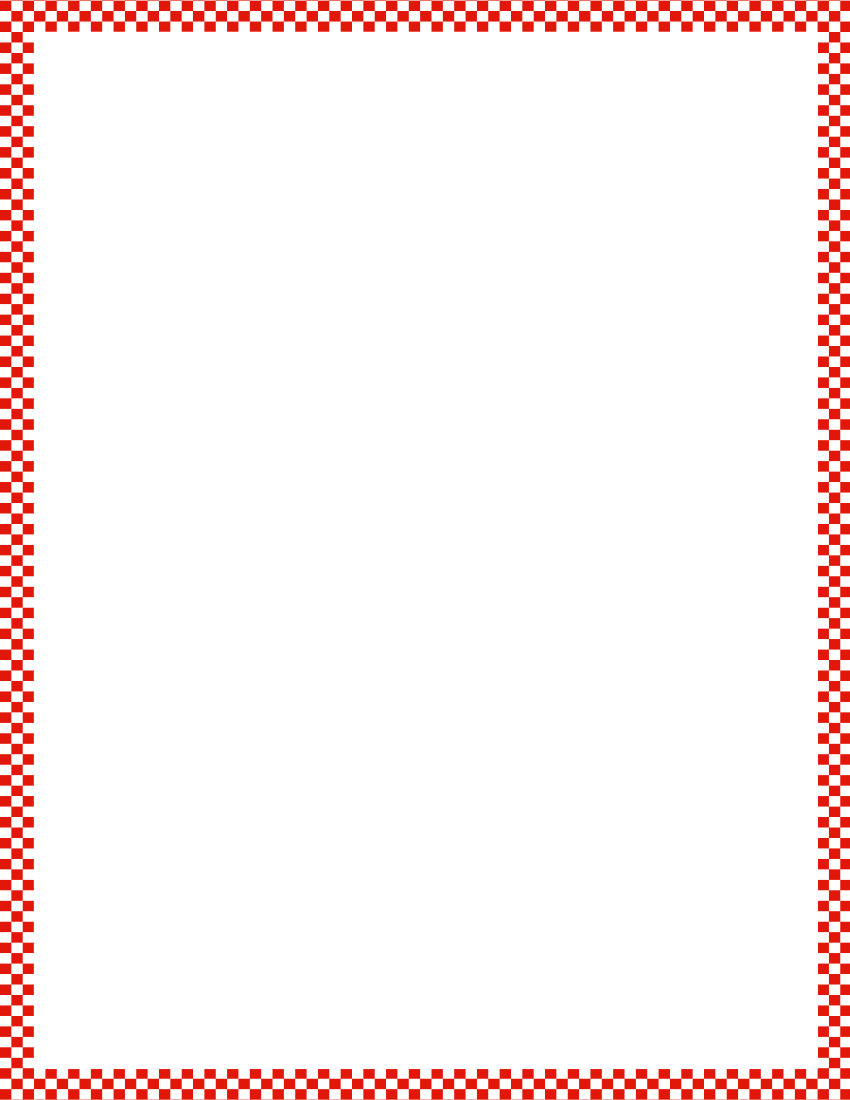 Module 2, Lesson 4
Fluency
Make a Shape
Now, take two long sticks and two short sticks.  Make a shape with four points.  Does your shape still have four points?  Four sides?  No curved sides?
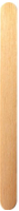 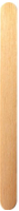 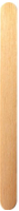 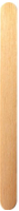 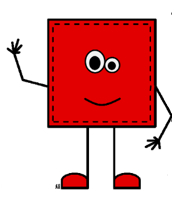 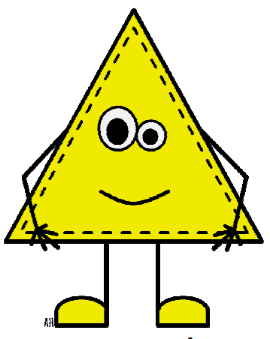 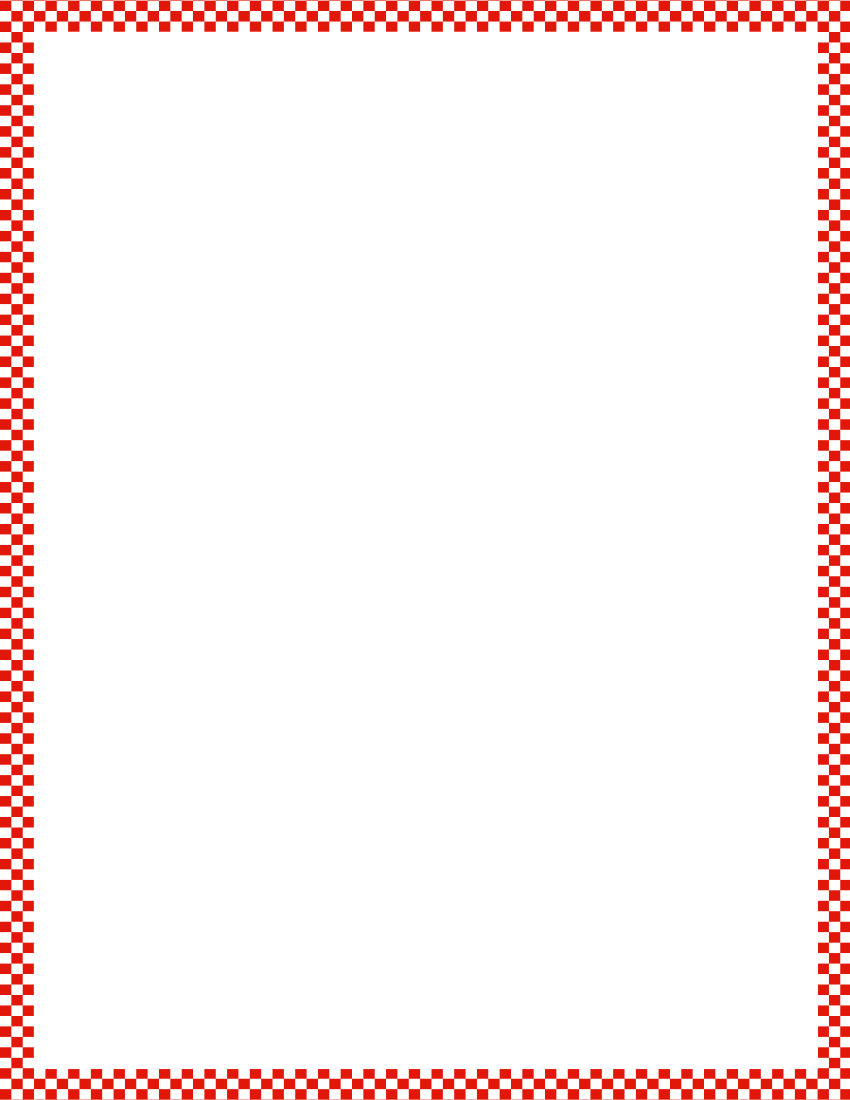 Module 2, Lesson 4
Fluency
Make a Shape
Now, take six short sticks.  Make a shape with six points.  Touch and count the points.  Touch and count the sides.  Are there any curved sides?
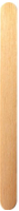 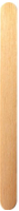 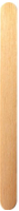 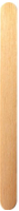 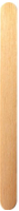 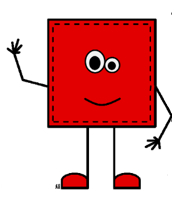 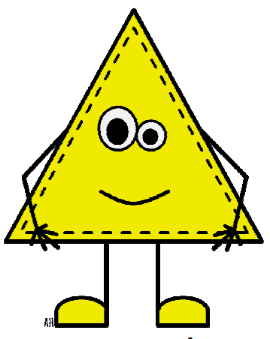 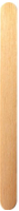 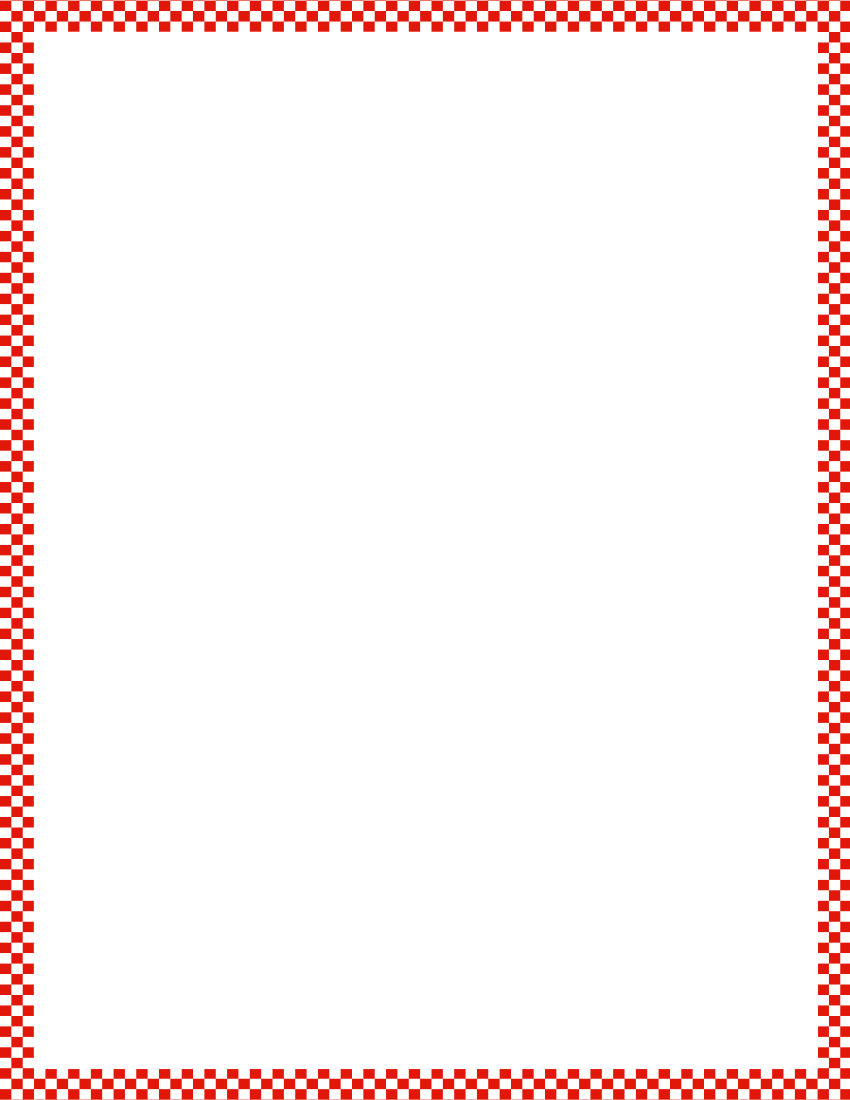 Module 2, Lesson 4
Fluency
Groups of 7
When the music starts, calmly walk around the room, visiting corners of the room until you and your classmates can make a group of 7 – don’t forget to count yourself!  How many can be in a group?  So if you go to a corner that already has 6 people there, can you stay?  What if there are already 7?   Remember to check all corners of the room.  See if we can all get into groups of 7 before the music stops!
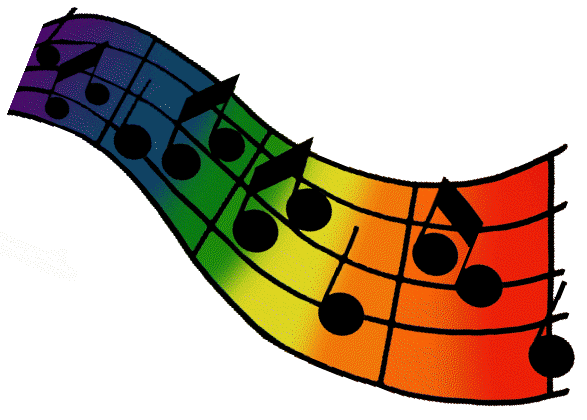 Application Problem
Module 2, Lesson 4
Using only triangles and rectangles, design a rocket ship on your paper.  Trade rocket ships with your partner.  Count how many triangles and rectangles you see in his picture.  Did you use the same number of each shape?
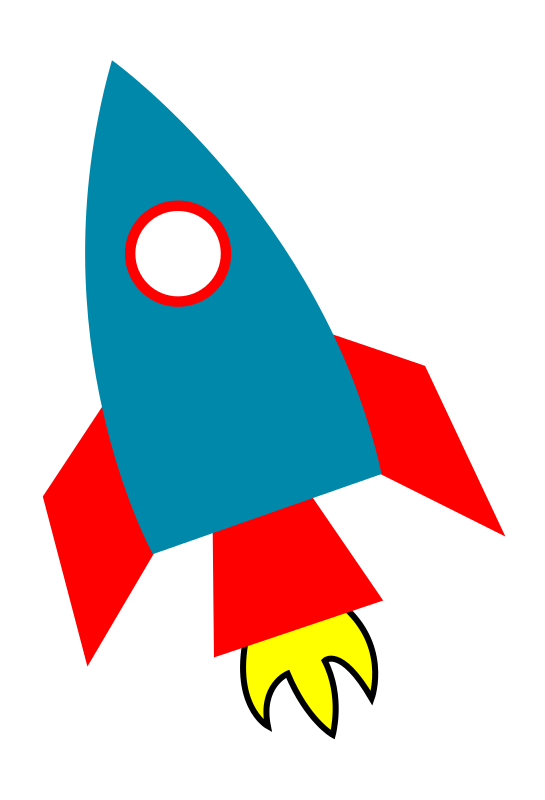 Module 2, Lesson 4
We have talked about triangles, rectangles, and squares, and you have made many of these yourselves.  I have some new shapes for you to look at today.
hexagon
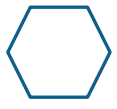 Tell about this shape!
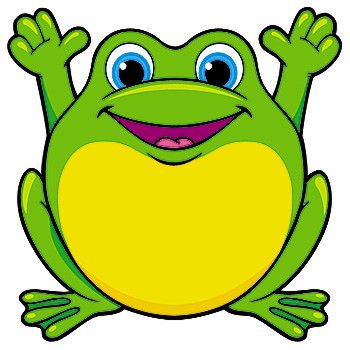 Module 2, Lesson 4
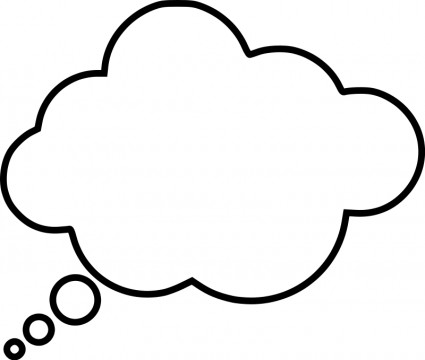 How about this shape?
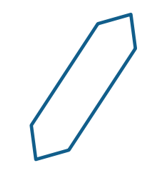 hexagon
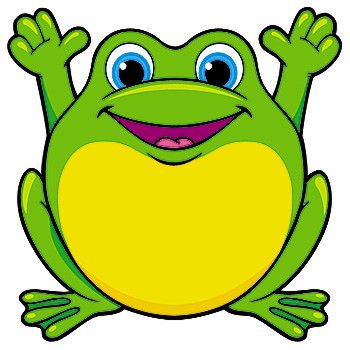 hexagon
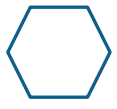 Module 2, Lesson 4
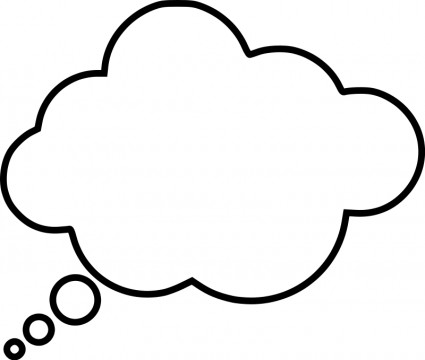 Do you see a pattern?
hexagon
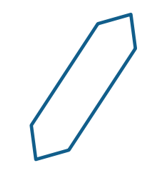 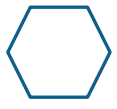 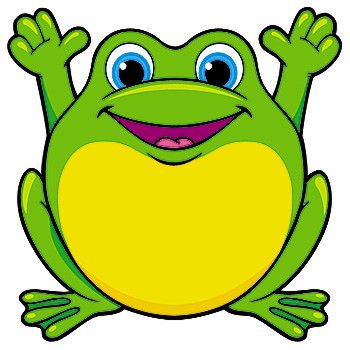 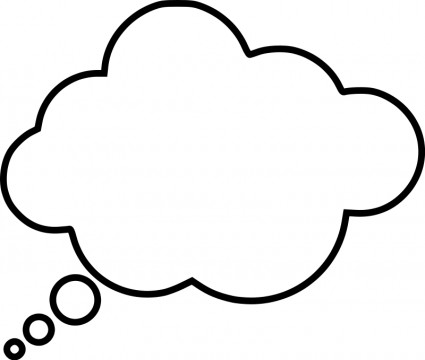 Module 2, Lesson 4
A hexagon is a closed flat shape with six straight sides.
hexagon
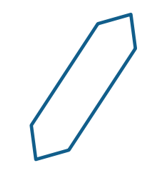 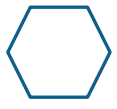 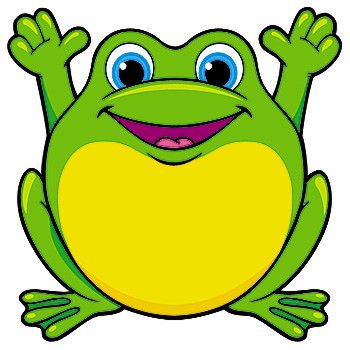 Module 2, Lesson 4
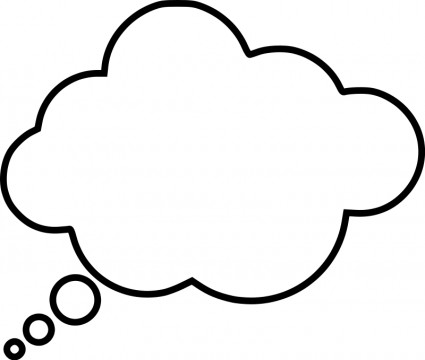 How about this shape?
NOT a hexagon
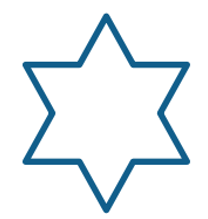 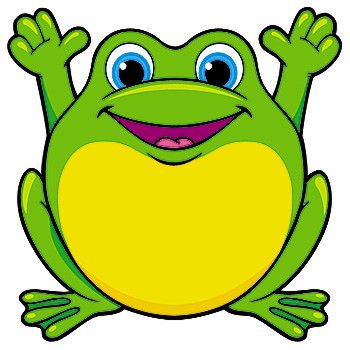 hexagon
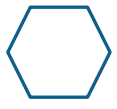 Module 2, Lesson 4
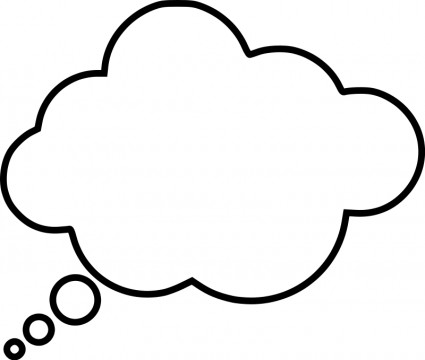 How about this shape?
hexagon
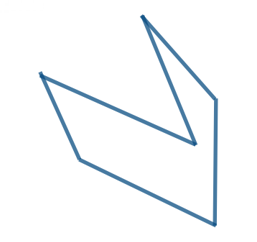 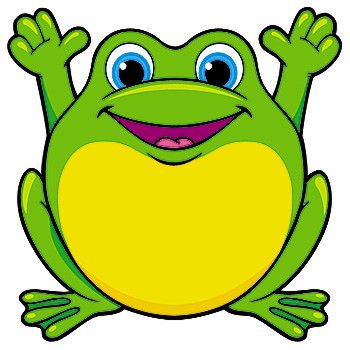 hexagon
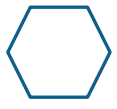 Module 2, Lesson 4
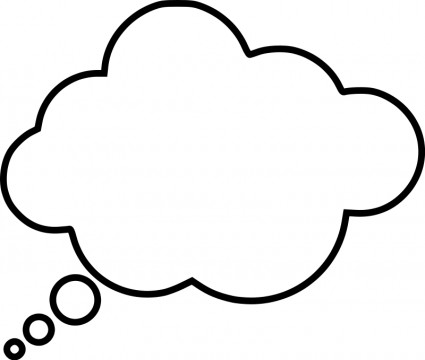 How about this shape?
NOT a hexagon
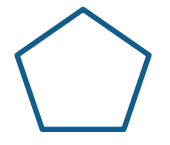 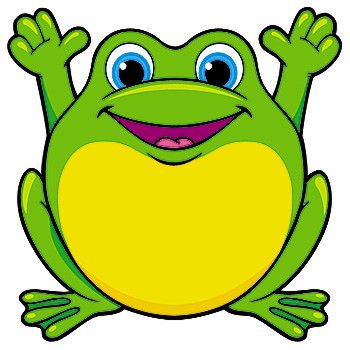 hexagon
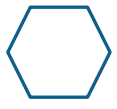 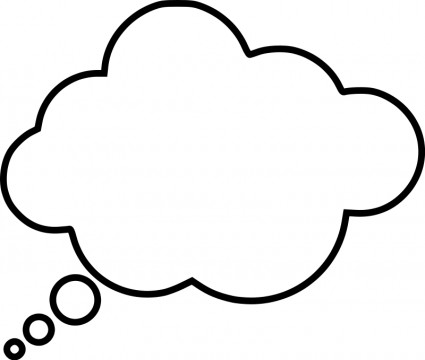 Module 2, Lesson 4
Here’s another shape.  Tell about it!
circle
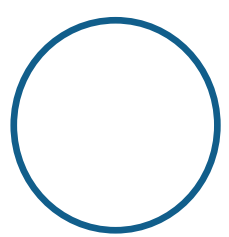 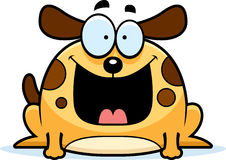 Module 2, Lesson 4
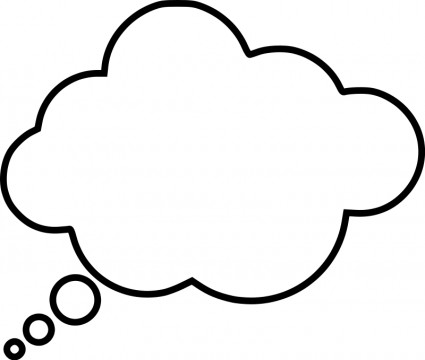 How about this shape?
oval
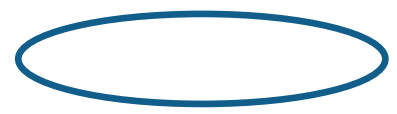 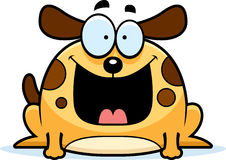 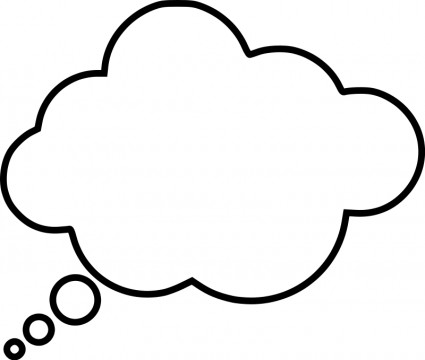 Module 2, Lesson 4
A circle is a flat, closed, curved shape with no straight sides.
circle
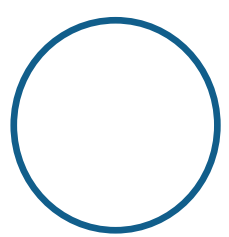 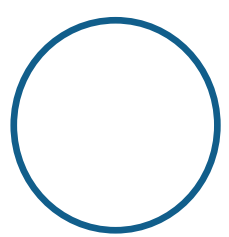 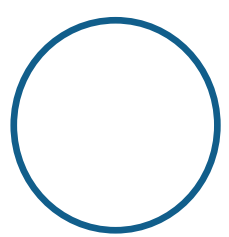 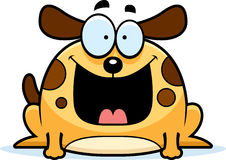 Module 2, Lesson 4
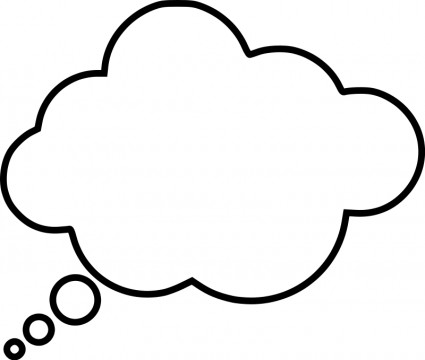 How about this shape?
NOT a circle
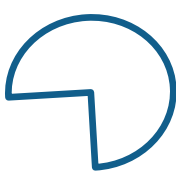 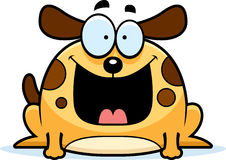 Module 2, Lesson 4
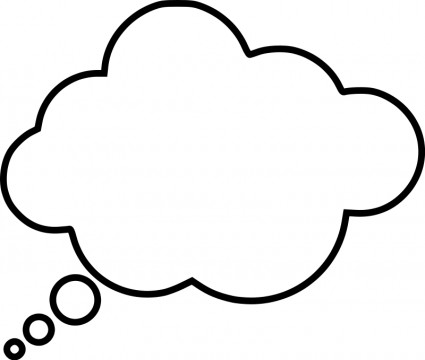 How about this shape?
NOT a circle
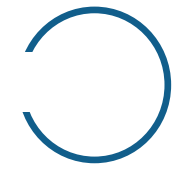 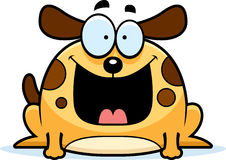 Module 2, Lesson 4
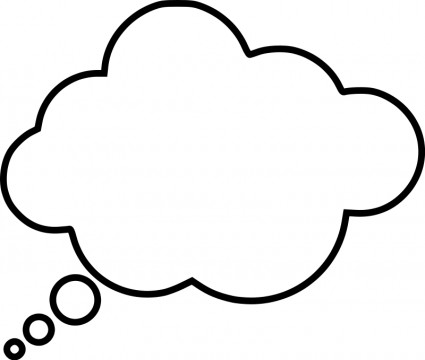 How about this shape?
NOT a circle
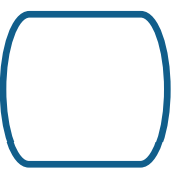 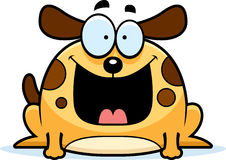 Module 2, Lesson 4
We are going to have another detective hunt today!  Search for circles and hexagons in the classroom.  Draw the ones you find on your paper!
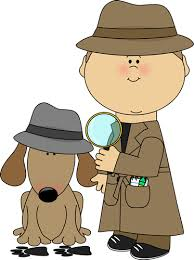 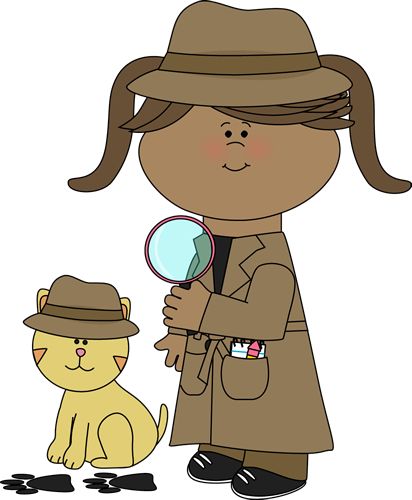 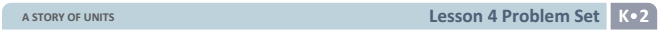 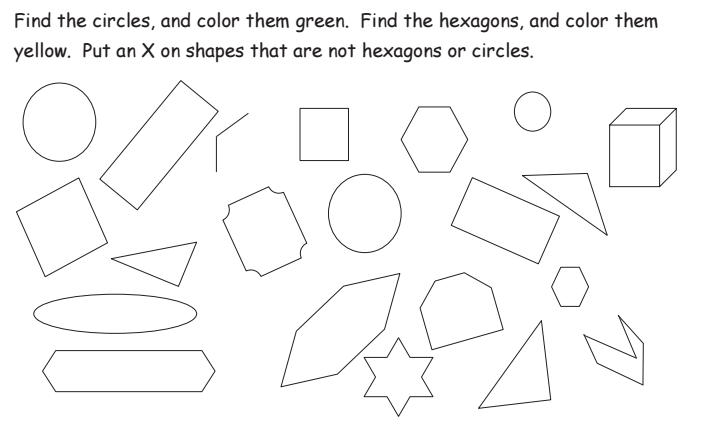 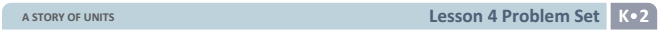 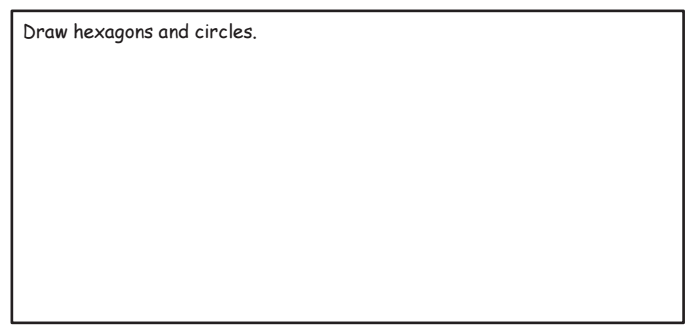 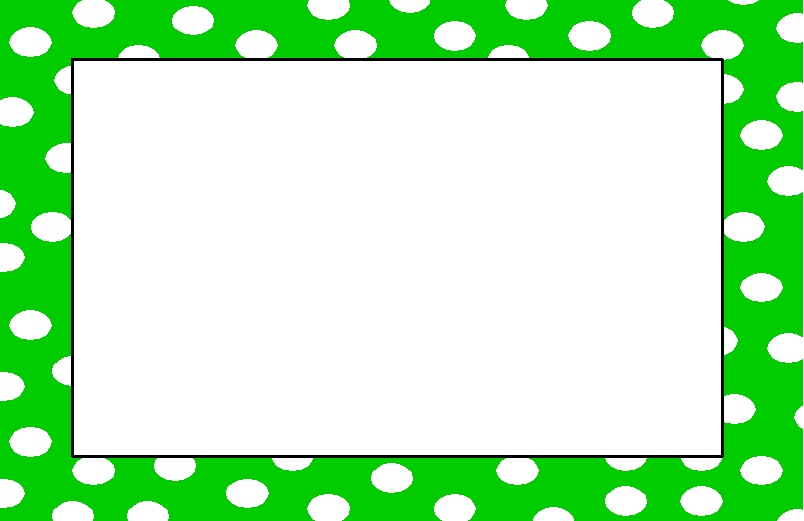 Debrief
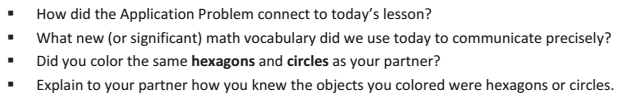 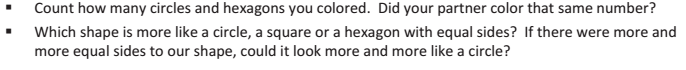 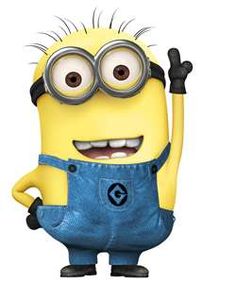 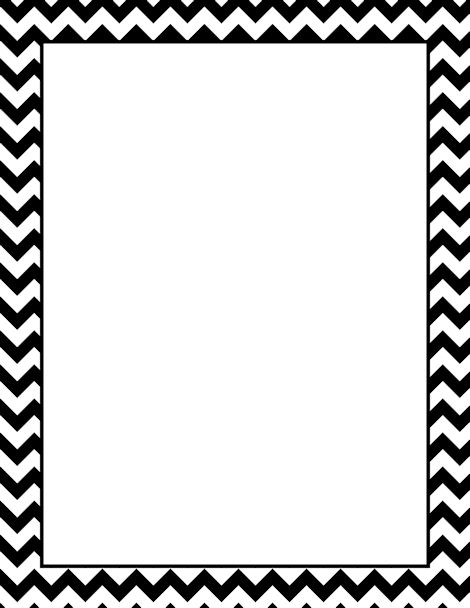 Lesson 5



I can communicate positions of shapes using the words above, below, beside, in front of, next to, and behind.
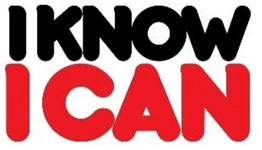 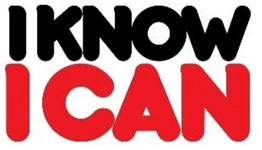 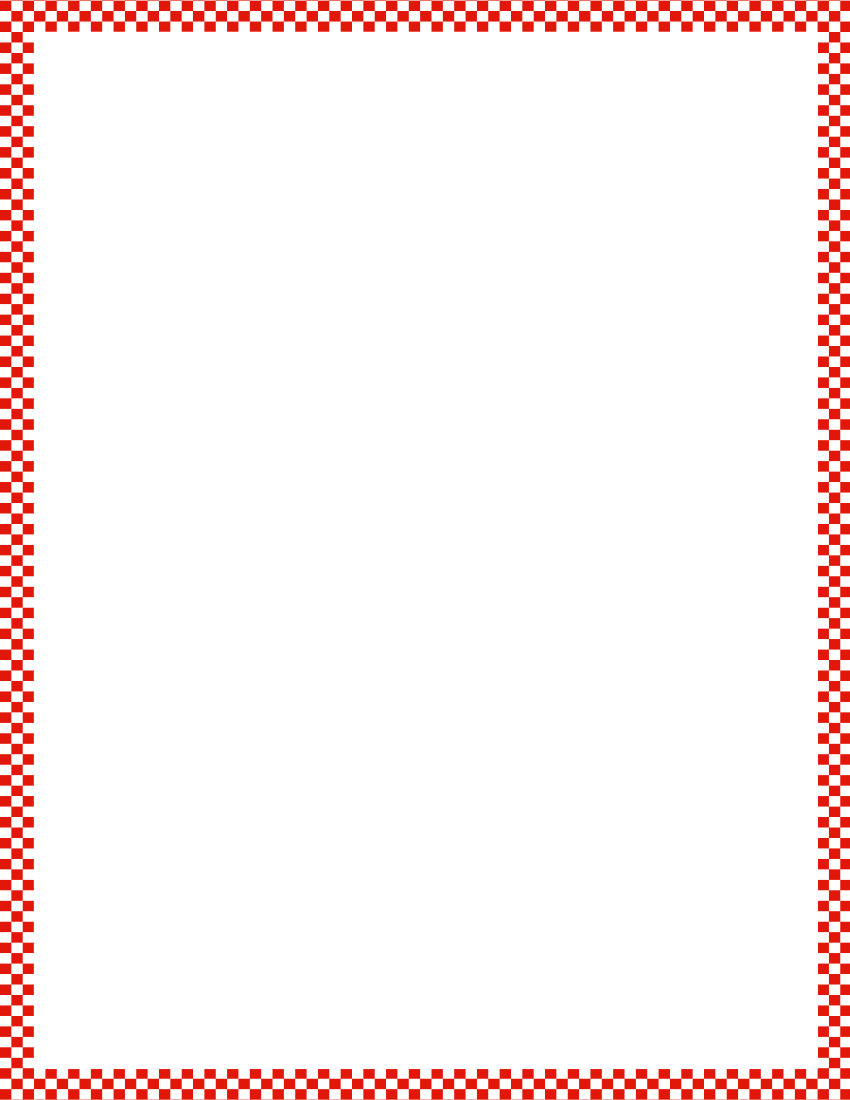 Module 2, Lesson 5
Fluency
Groups of Shapes
Choose a shape and meet me at the rug.  Look at your shape.  Raise your hand if you know the name of your shape.  When I give the signal, whisper the name of your shape to yourself.  Ready?  Look around the room.  Do you see signs with pictures of shapes?  Do you see your shape?  When I start the music, I want you to calmly walk to the sign that has the same shape as yours.  When I point to your group, say the name of your shape.
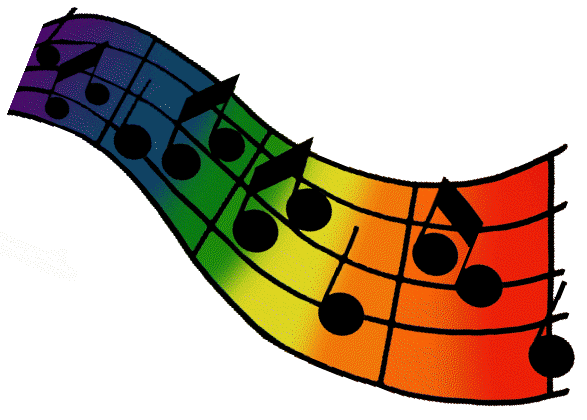 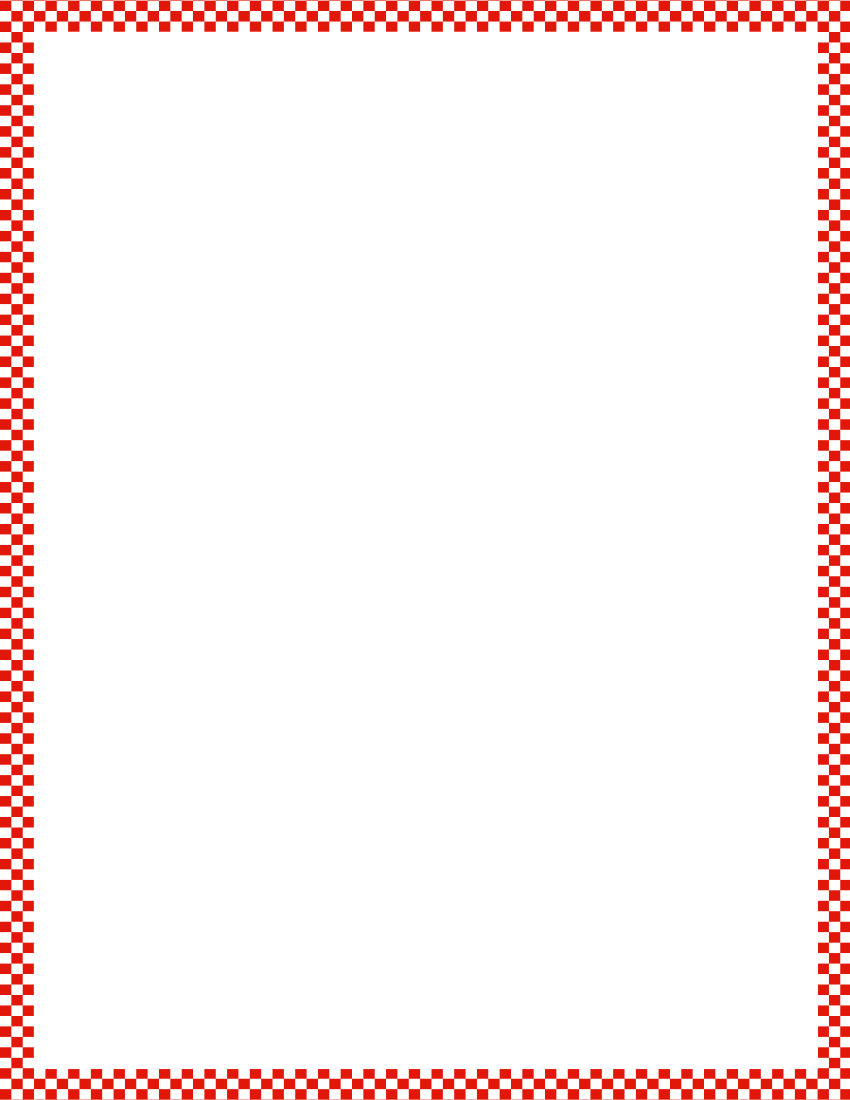 Module 2, Lesson 5
Fluency
Peek-a-Boo Shapes
I’m going to show you a shape, but only for a second!  Use the listen, think, raise your hand, and wait for the snap procedure to name the shape.
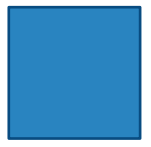 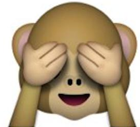 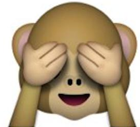 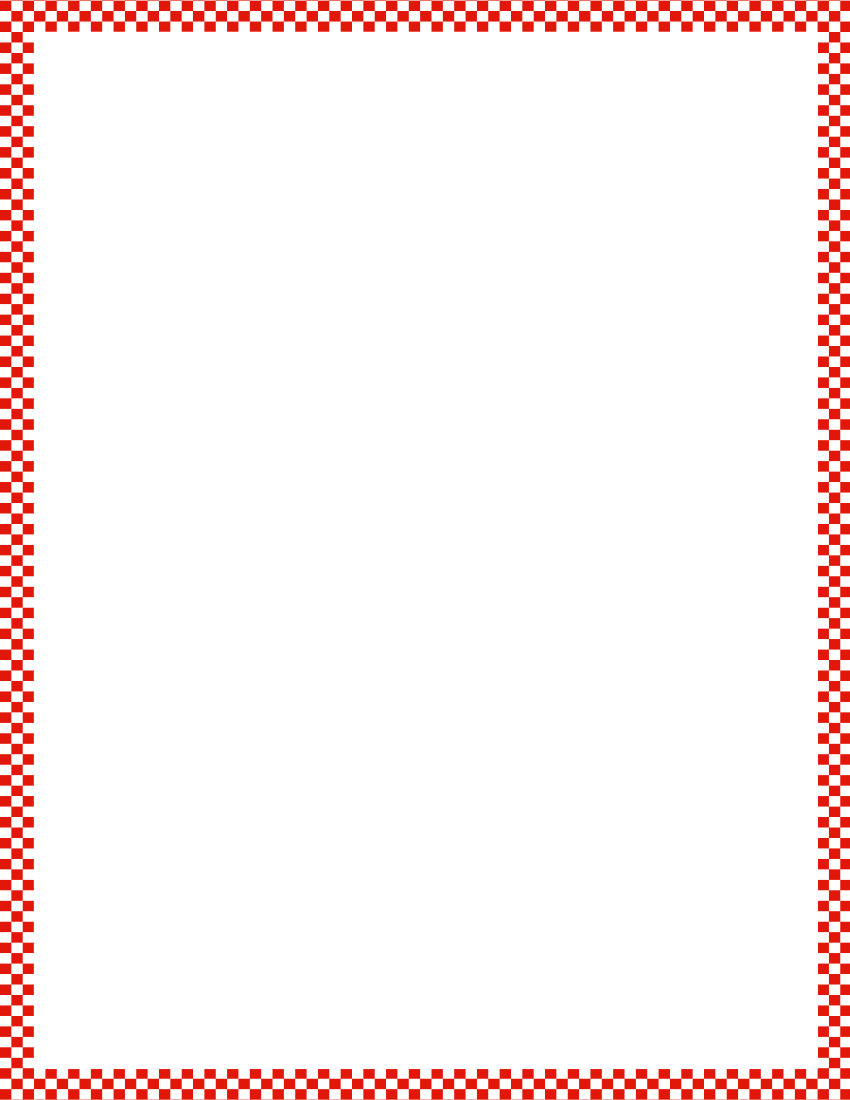 Module 2, Lesson 5
Fluency
Peek-a-Boo Shapes
I’m going to show you a shape, but only for a second!  Use the listen, think, raise your hand, and wait for the snap procedure to name the shape.
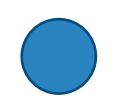 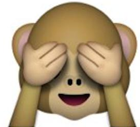 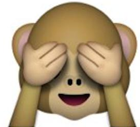 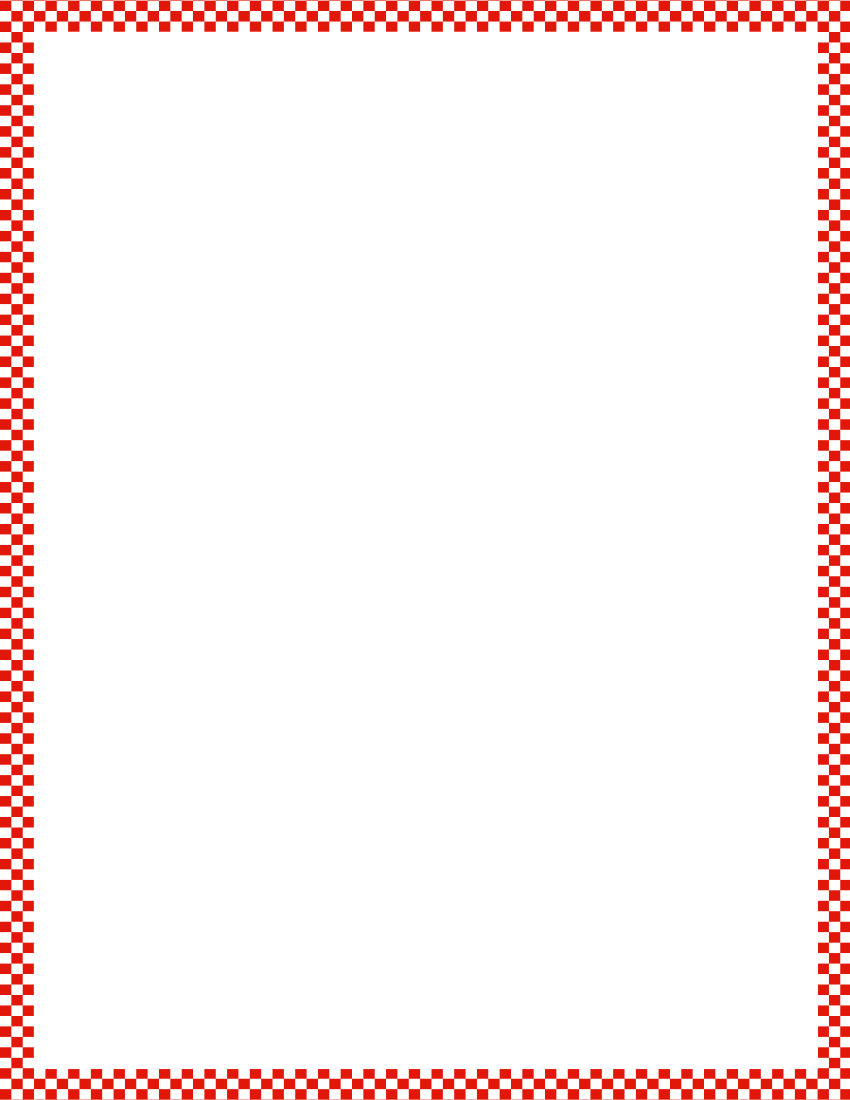 Module 2, Lesson 5
Fluency
Peek-a-Boo Shapes
I’m going to show you a shape, but only for a second!  Use the listen, think, raise your hand, and wait for the snap procedure to name the shape.
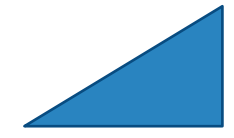 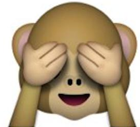 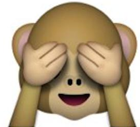 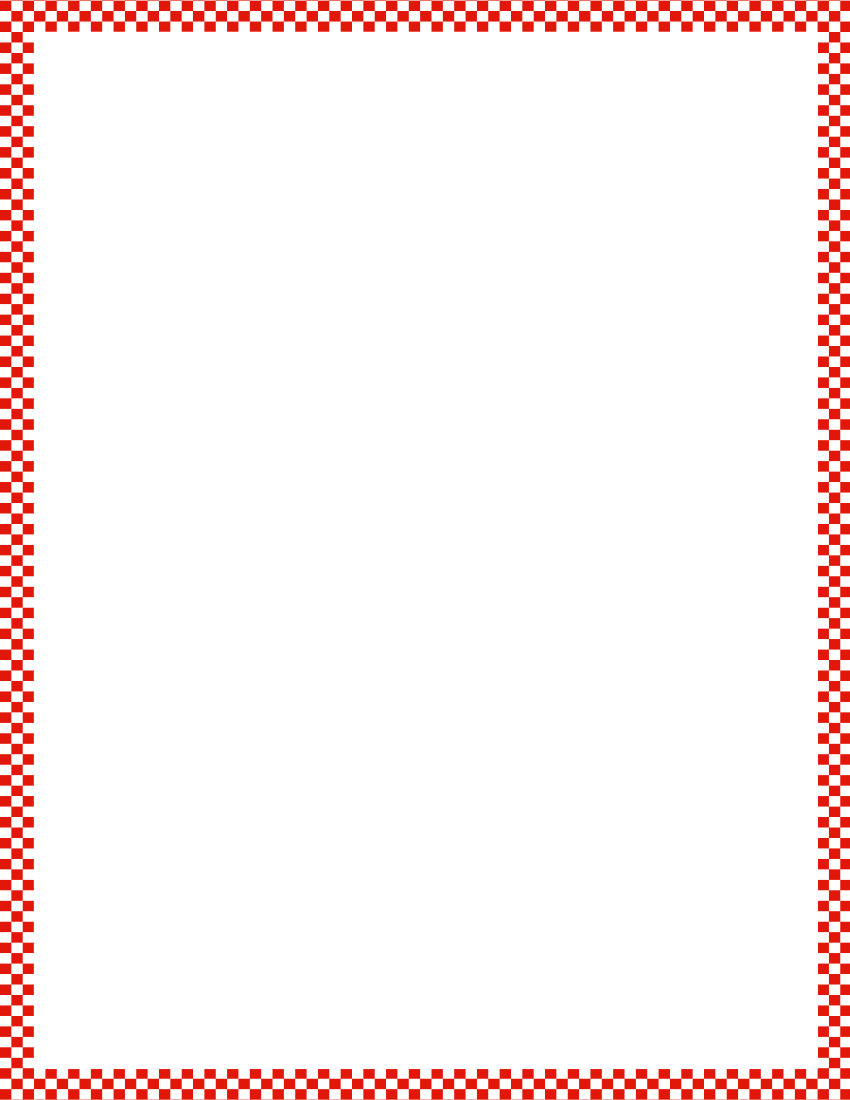 Module 2, Lesson 5
Fluency
Peek-a-Boo Shapes
I’m going to show you a shape, but only for a second!  Use the listen, think, raise your hand, and wait for the snap procedure to name the shape.
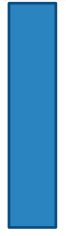 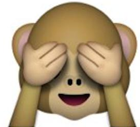 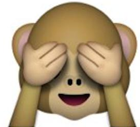 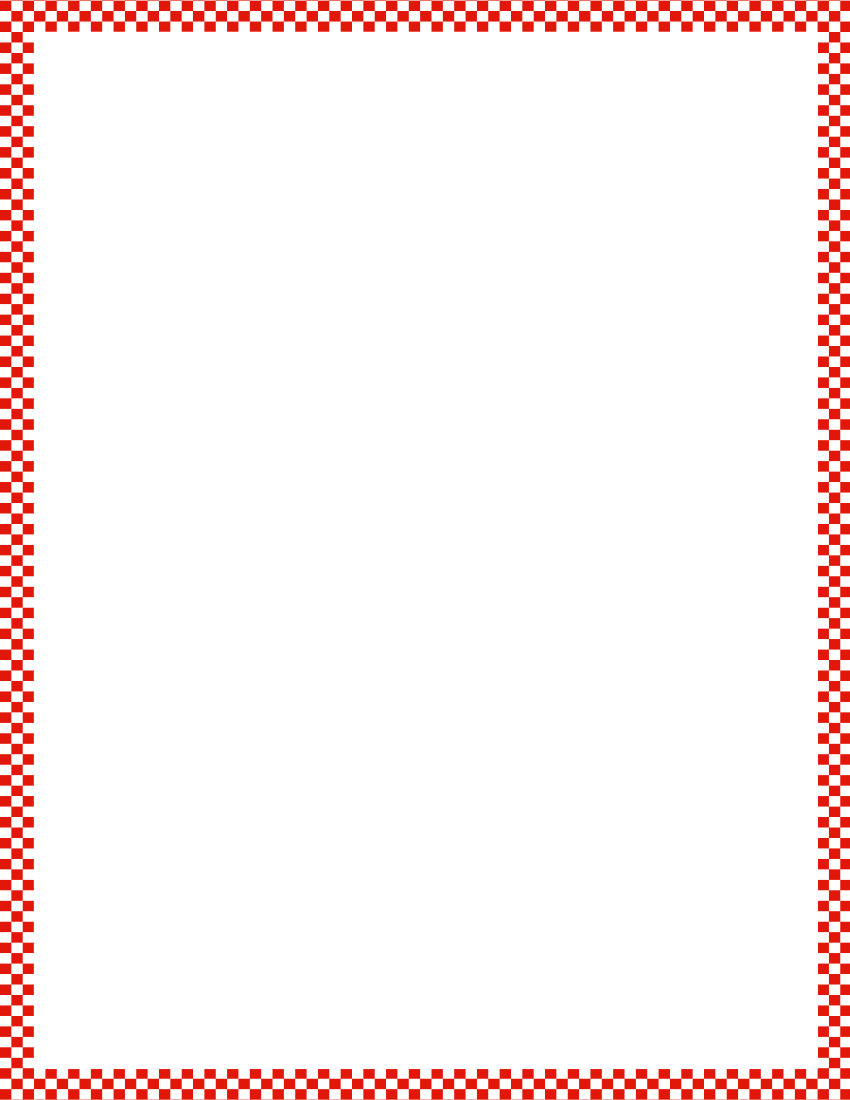 Module 2, Lesson 5
Fluency
Peek-a-Boo Shapes
I’m going to show you a shape, but only for a second!  Use the listen, think, raise your hand, and wait for the snap procedure to name the shape.
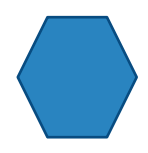 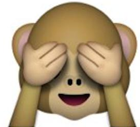 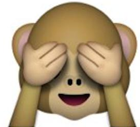 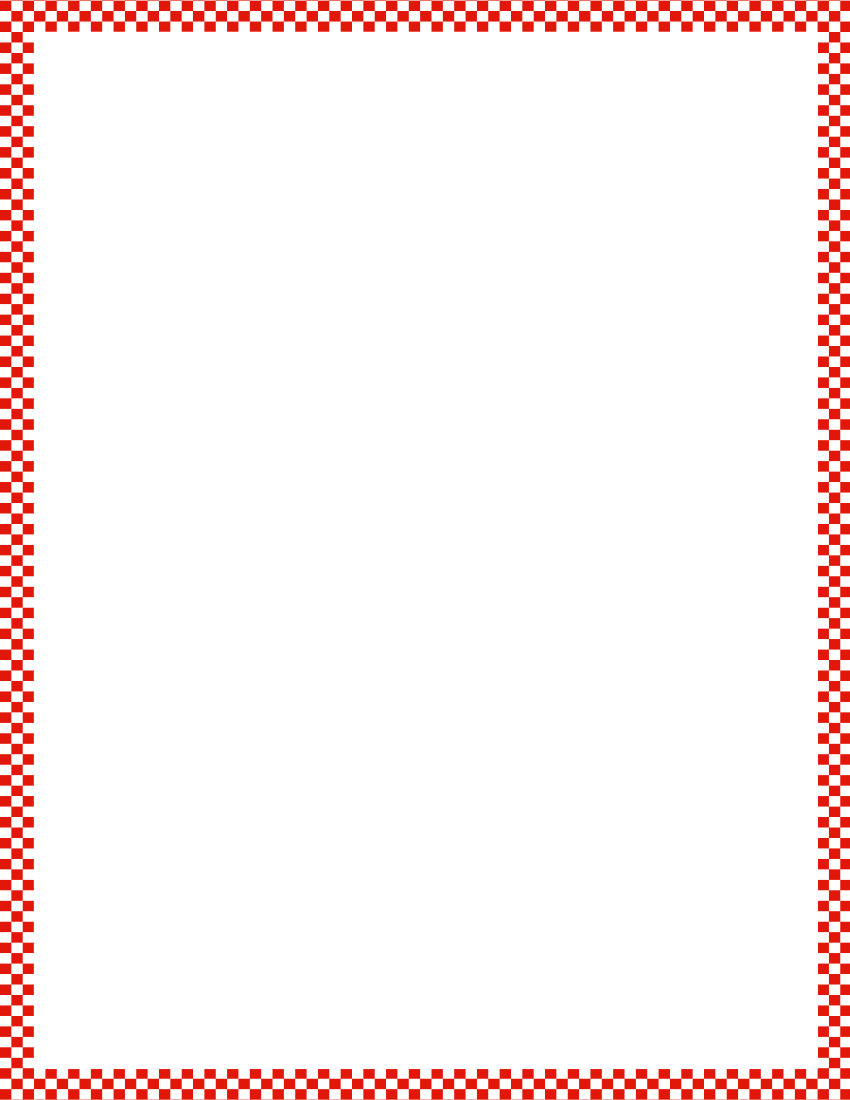 Module 2, Lesson 5
Fluency
Peek-a-Boo Shapes
I’m going to show you a shape, but only for a second!  Use the listen, think, raise your hand, and wait for the snap procedure to name the shape.
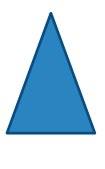 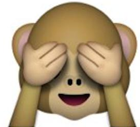 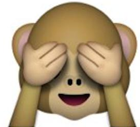 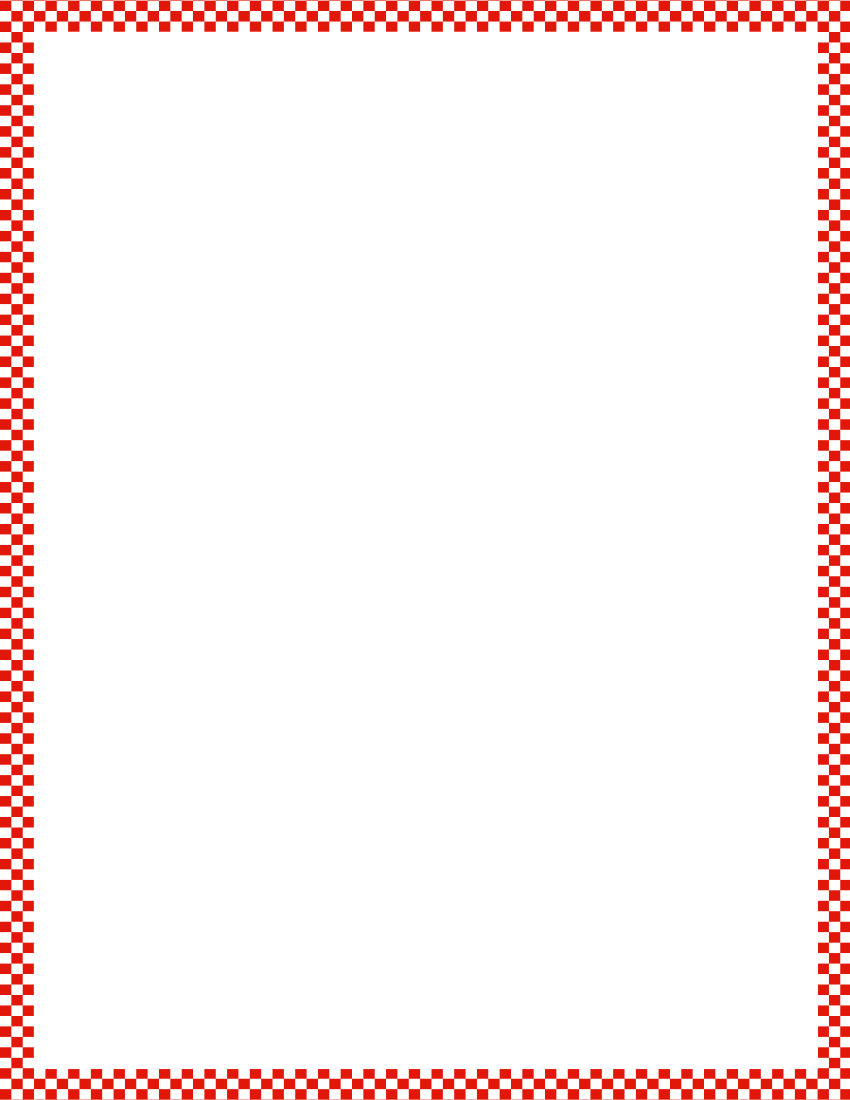 Module 2, Lesson 5
Fluency
Peek-a-Boo Shapes
I’m going to show you a shape, but only for a second!  Use the listen, think, raise your hand, and wait for the snap procedure to name the shape.
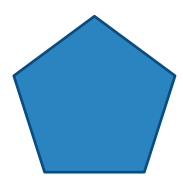 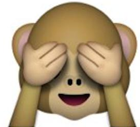 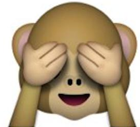 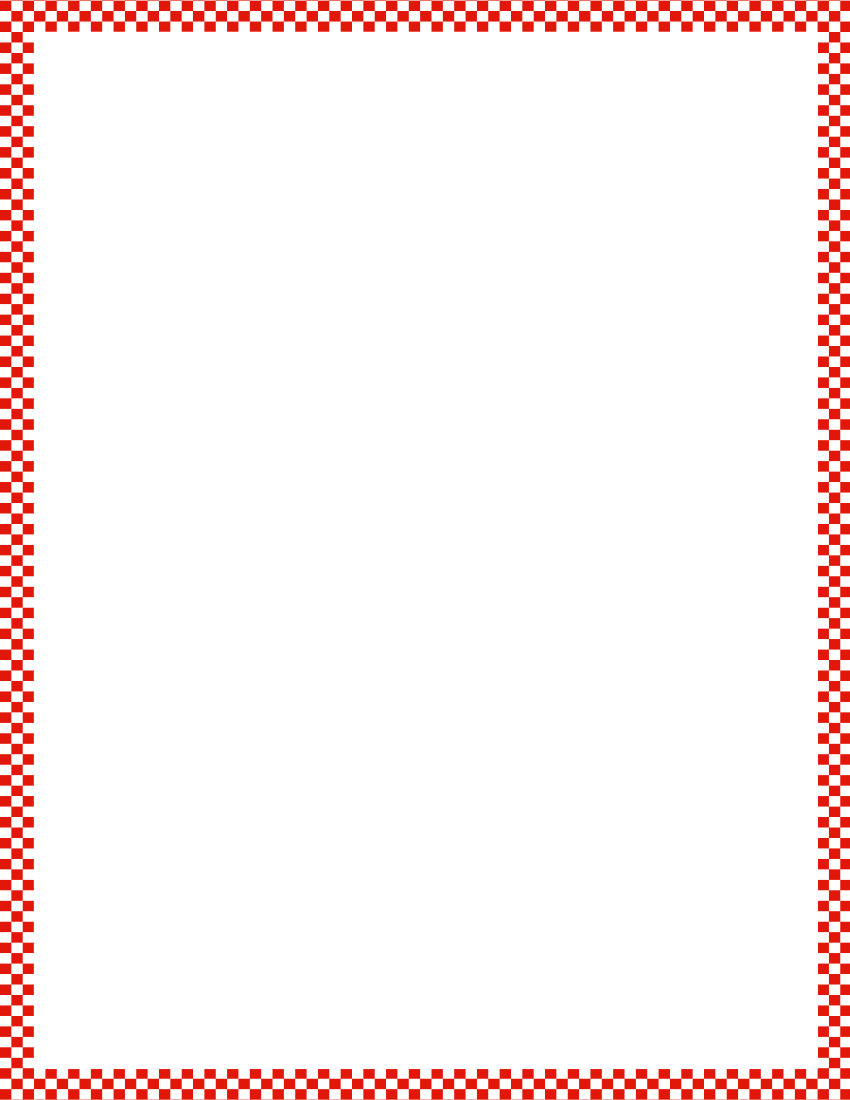 Module 2, Lesson 5
Fluency
Peek-a-Boo Shapes
I’m going to show you a shape, but only for a second!  Use the listen, think, raise your hand, and wait for the snap procedure to name the shape.
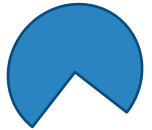 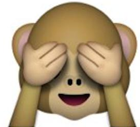 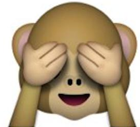 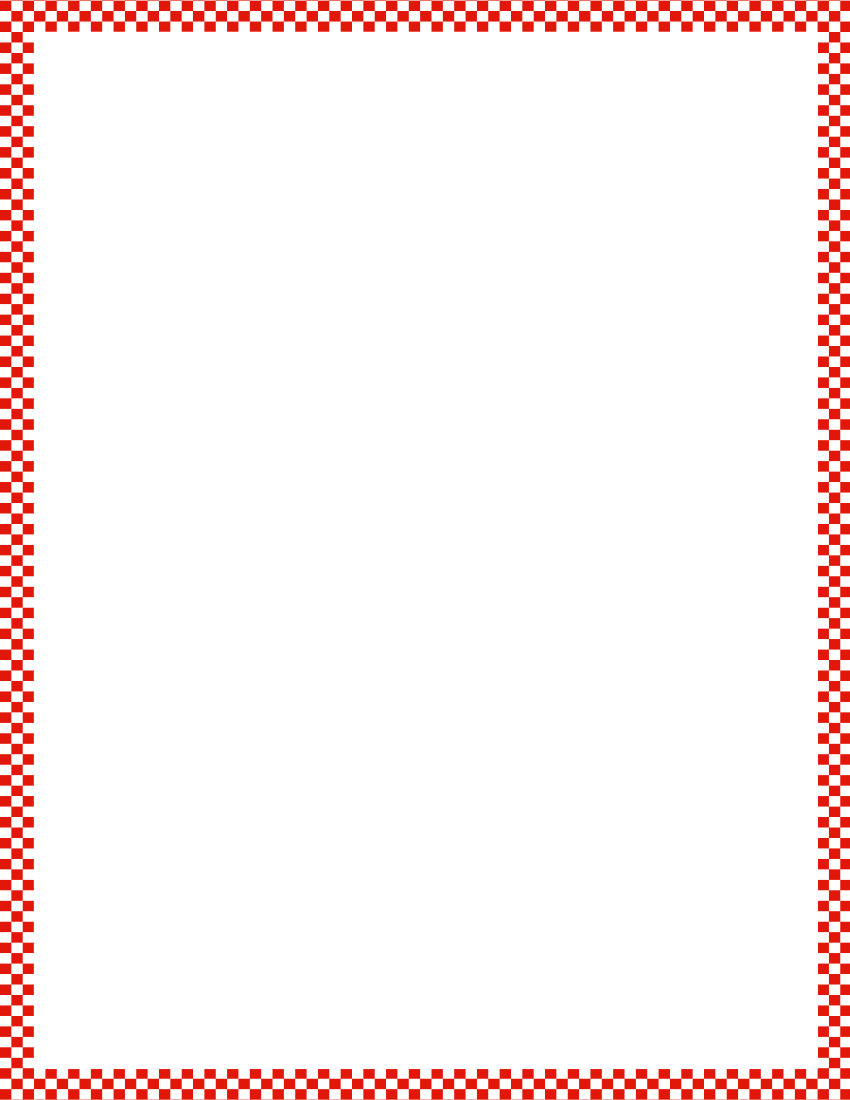 Module 2, Lesson 5
Fluency
Peek-a-Boo Shapes
I’m going to show you a shape, but only for a second!  Use the listen, think, raise your hand, and wait for the snap procedure to name the shape.
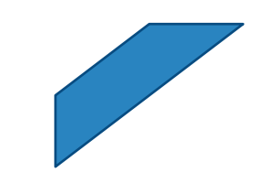 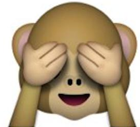 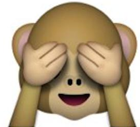 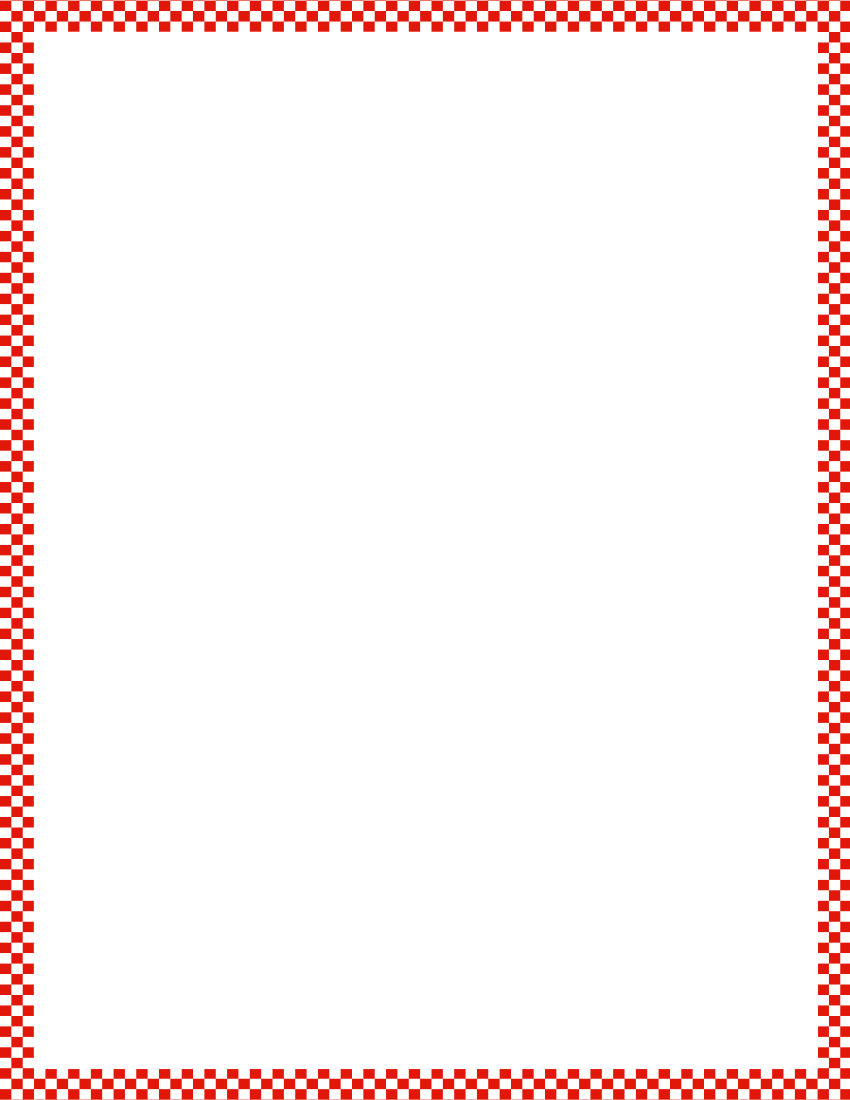 Module 2, Lesson 5
Fluency
Peek-a-Boo Shapes
I’m going to show you a shape, but only for a second!  Use the listen, think, raise your hand, and wait for the snap procedure to name the shape.
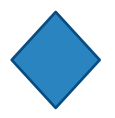 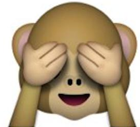 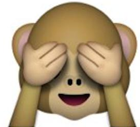 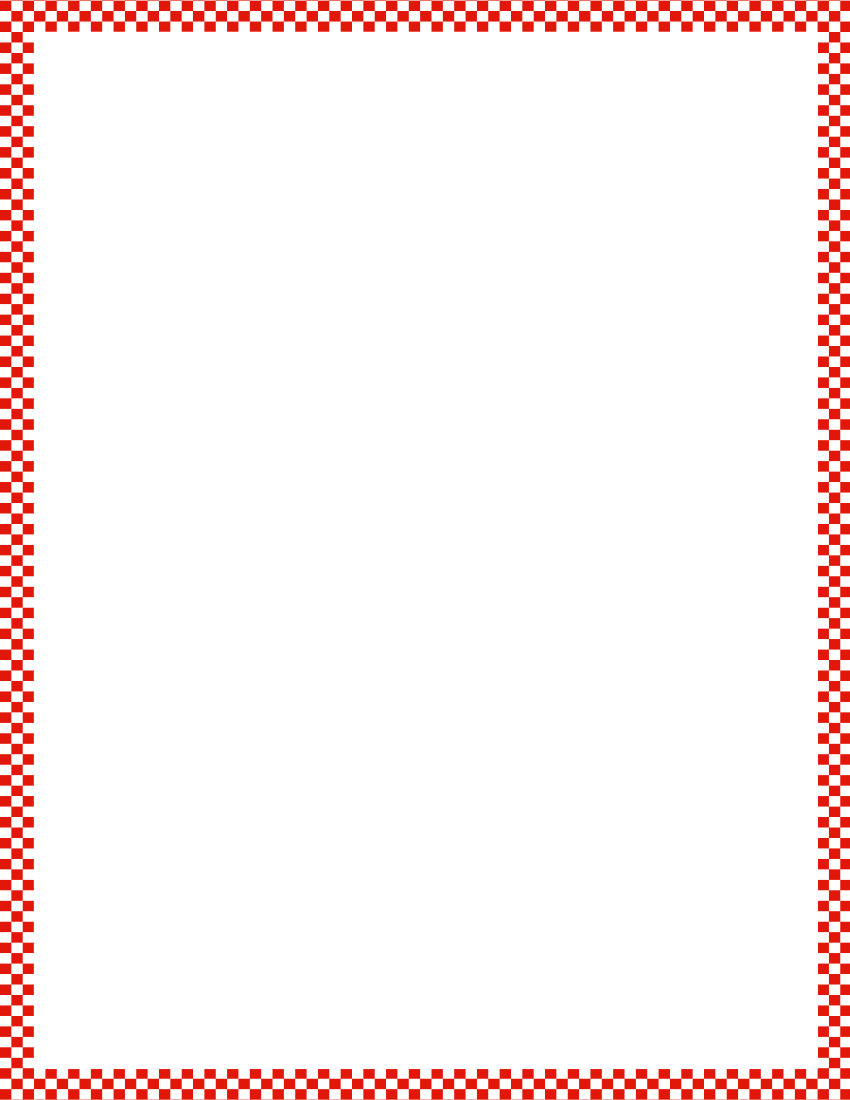 Module 2, Lesson 5
Fluency
Peek-a-Boo Shapes
I’m going to show you a shape, but only for a second!  Use the listen, think, raise your hand, and wait for the snap procedure to name the shape.
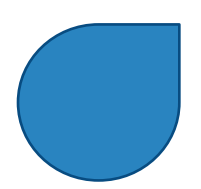 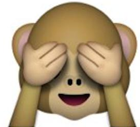 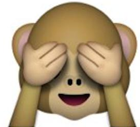 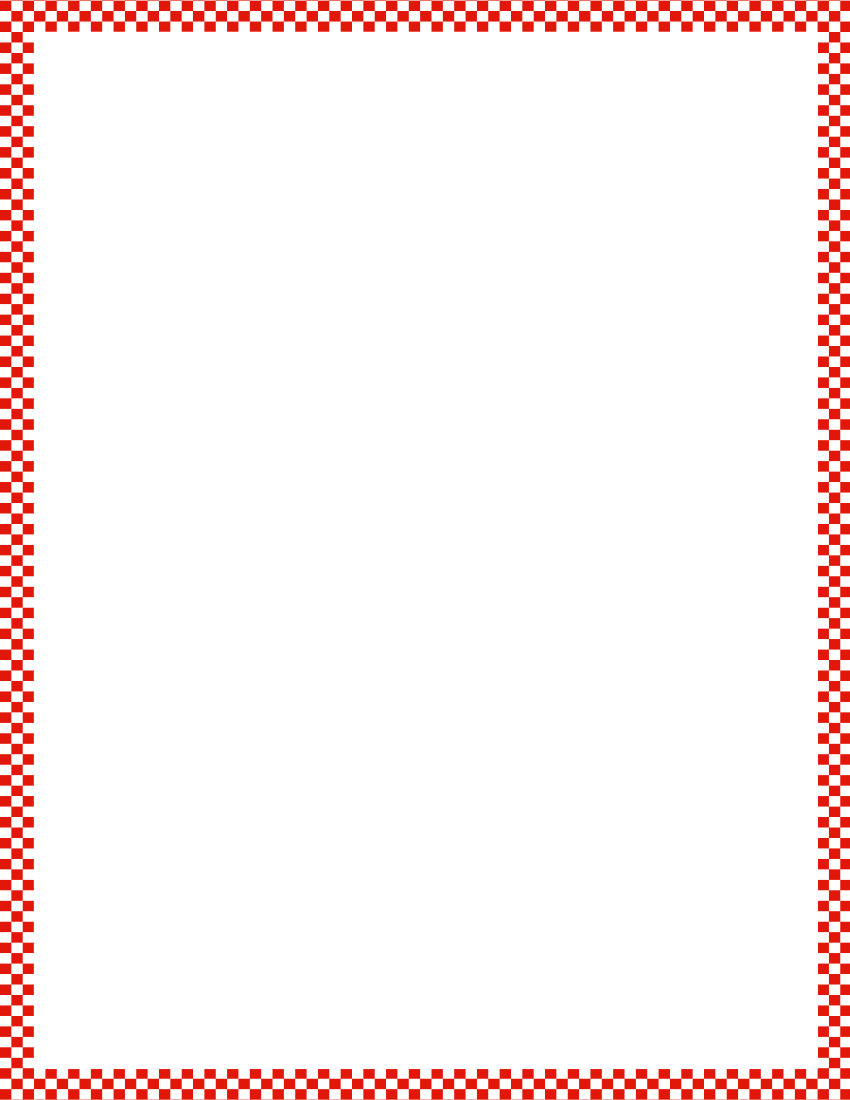 Module 2, Lesson 5
Fluency
Peek-a-Boo Shapes
I’m going to show you a shape, but only for a second!  Use the listen, think, raise your hand, and wait for the snap procedure to name the shape.
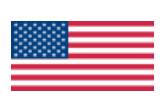 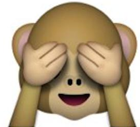 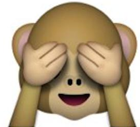 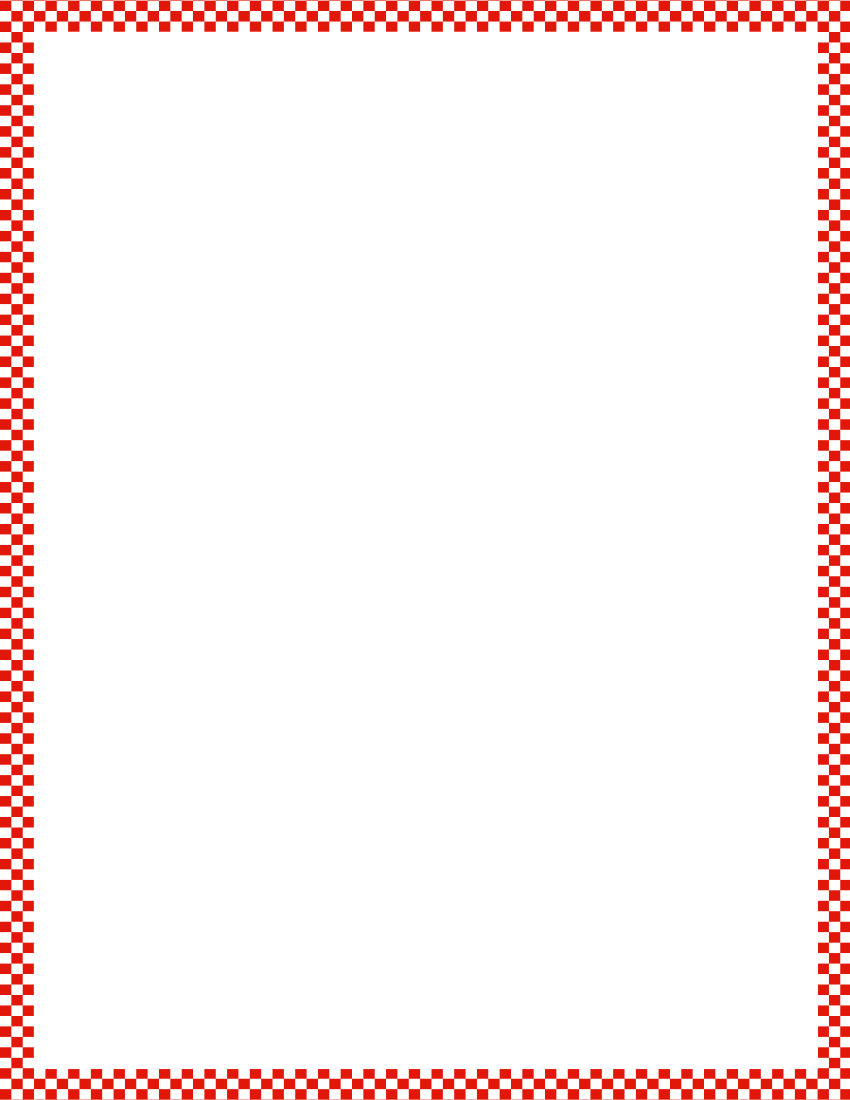 Module 2, Lesson 5
Fluency
Peek-a-Boo Shapes
I’m going to show you a shape, but only for a second!  Use the listen, think, raise your hand, and wait for the snap procedure to name the shape.
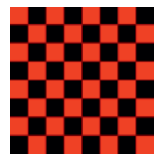 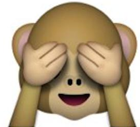 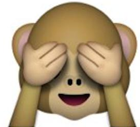 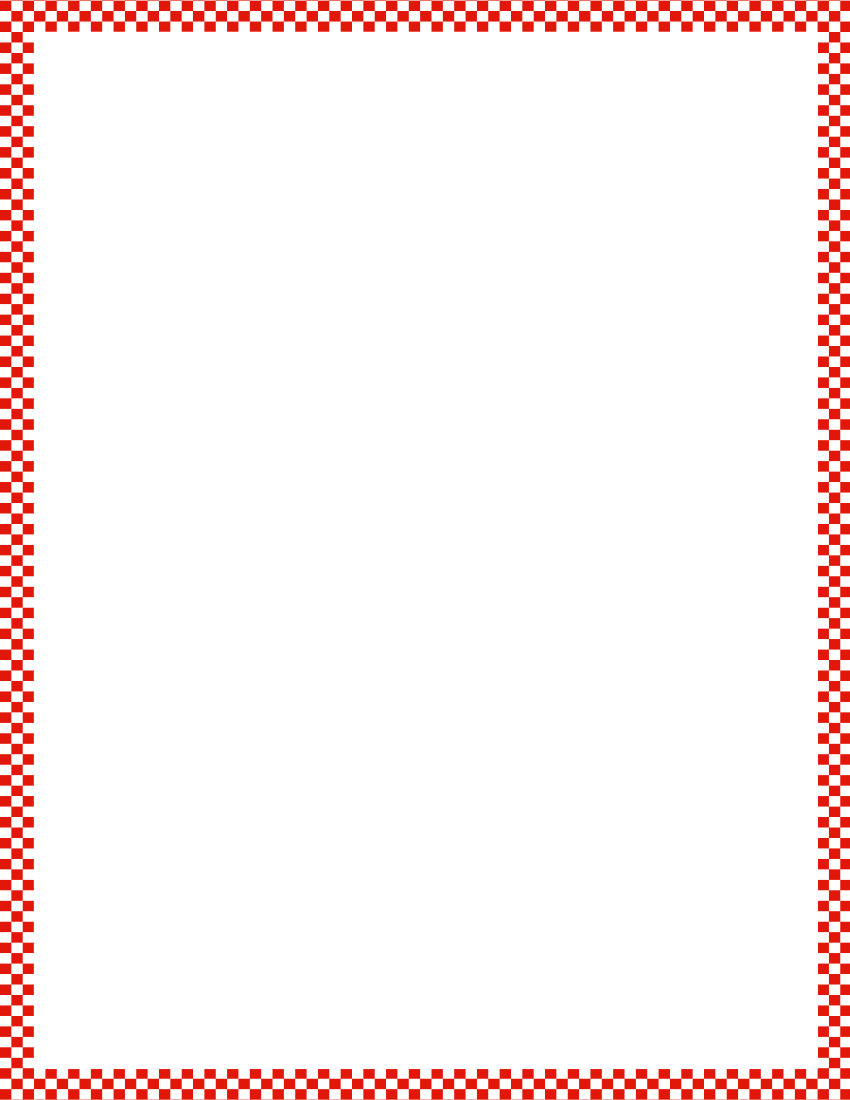 Module 2, Lesson 5
Fluency
Peek-a-Boo Shapes
I’m going to show you a shape, but only for a second!  Use the listen, think, raise your hand, and wait for the snap procedure to name the shape.
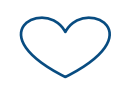 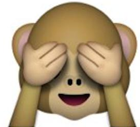 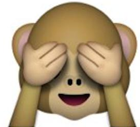 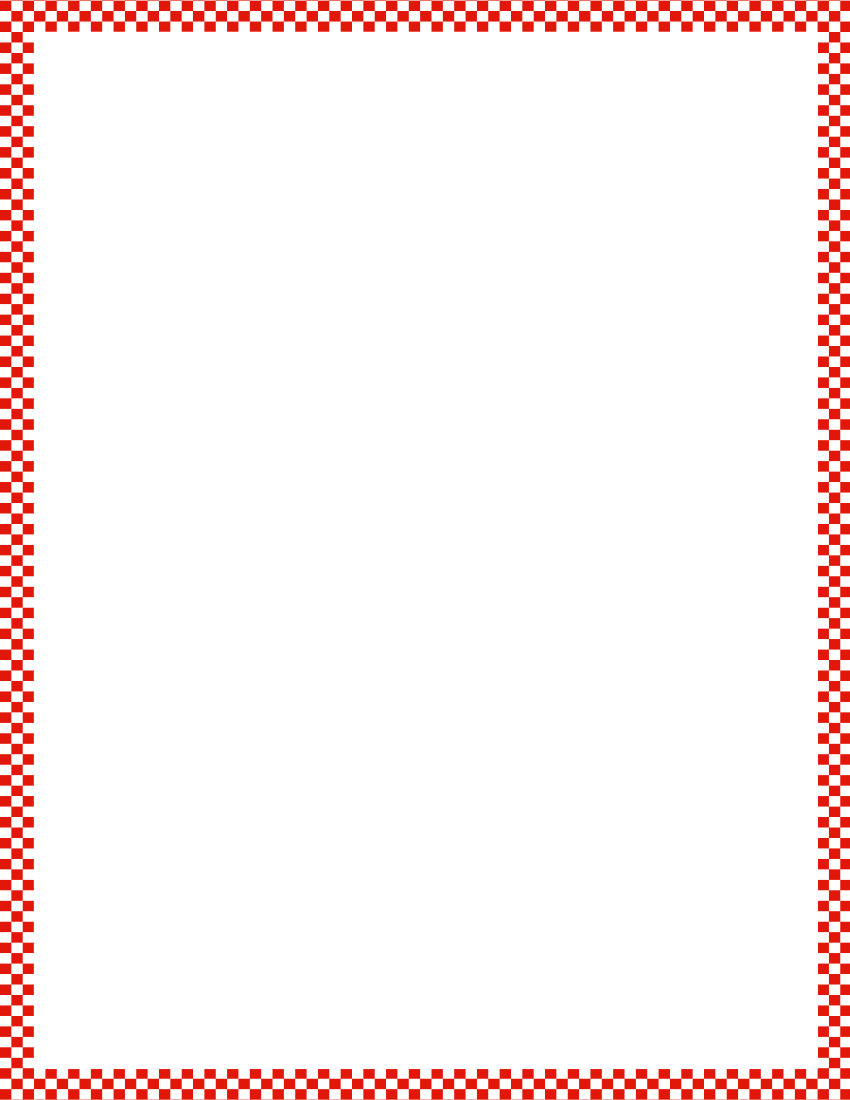 Module 2, Lesson 5
Fluency
Peek-a-Boo Shapes
I’m going to show you a shape, but only for a second!  Use the listen, think, raise your hand, and wait for the snap procedure to name the shape.
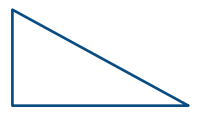 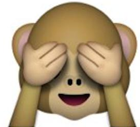 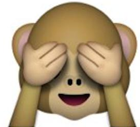 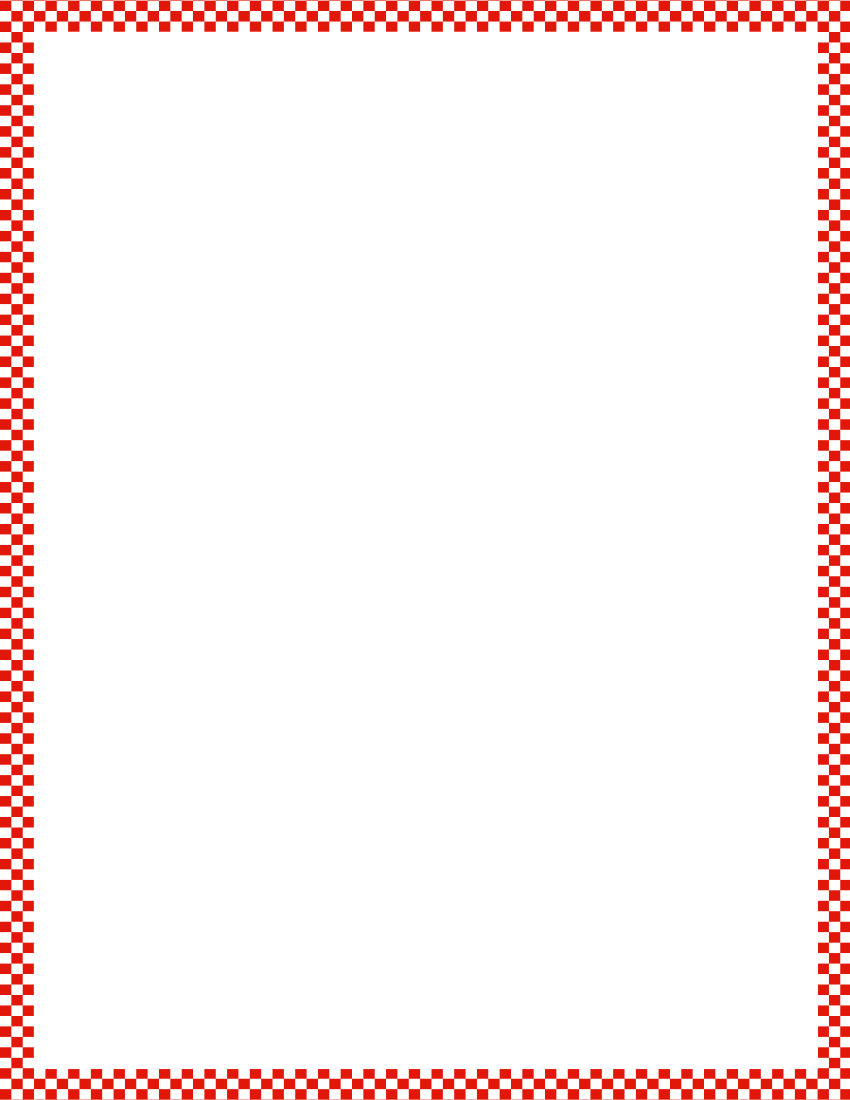 Module 2, Lesson 5
Fluency
Peek-a-Boo Shapes
I’m going to show you a shape, but only for a second!  Use the listen, think, raise your hand, and wait for the snap procedure to name the shape.
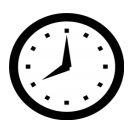 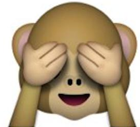 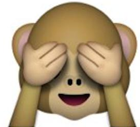 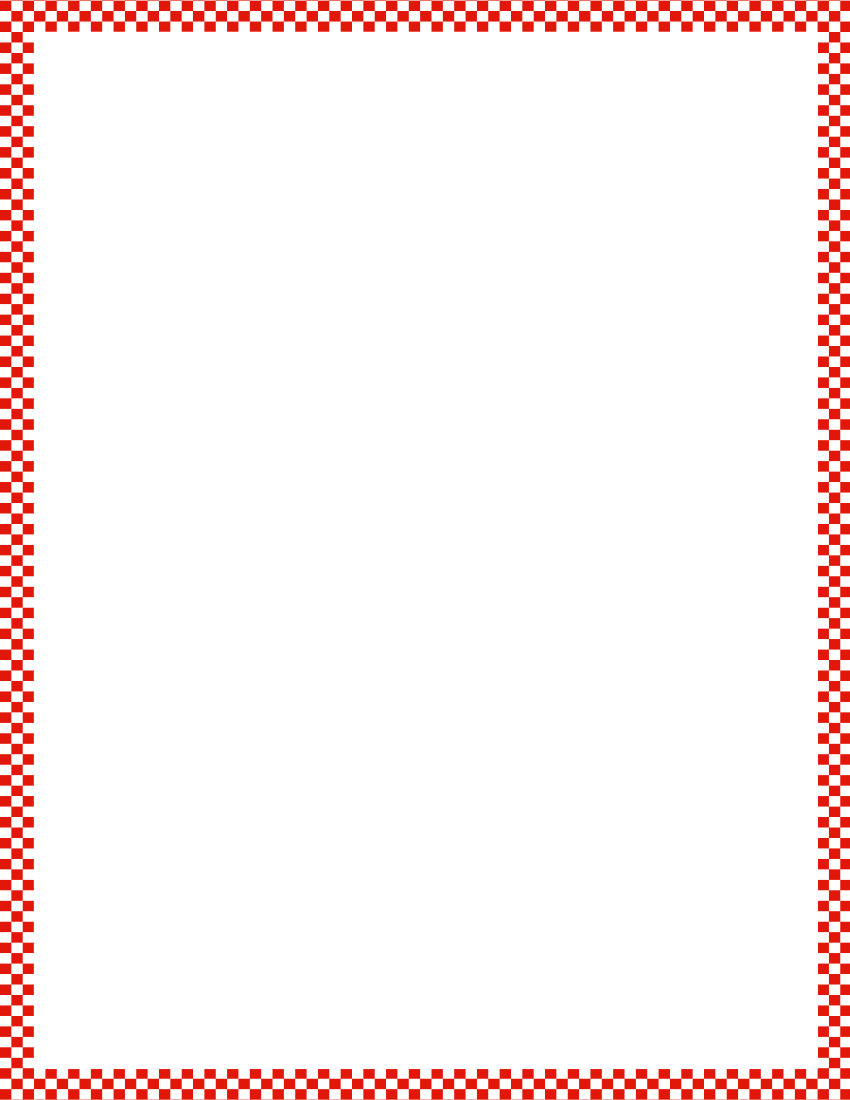 Module 2, Lesson 5
Fluency
Peek-a-Boo Shapes
I’m going to show you a shape, but only for a second!  Use the listen, think, raise your hand, and wait for the snap procedure to name the shape.
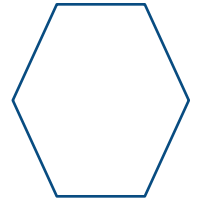 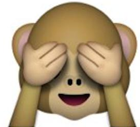 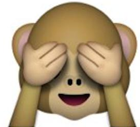 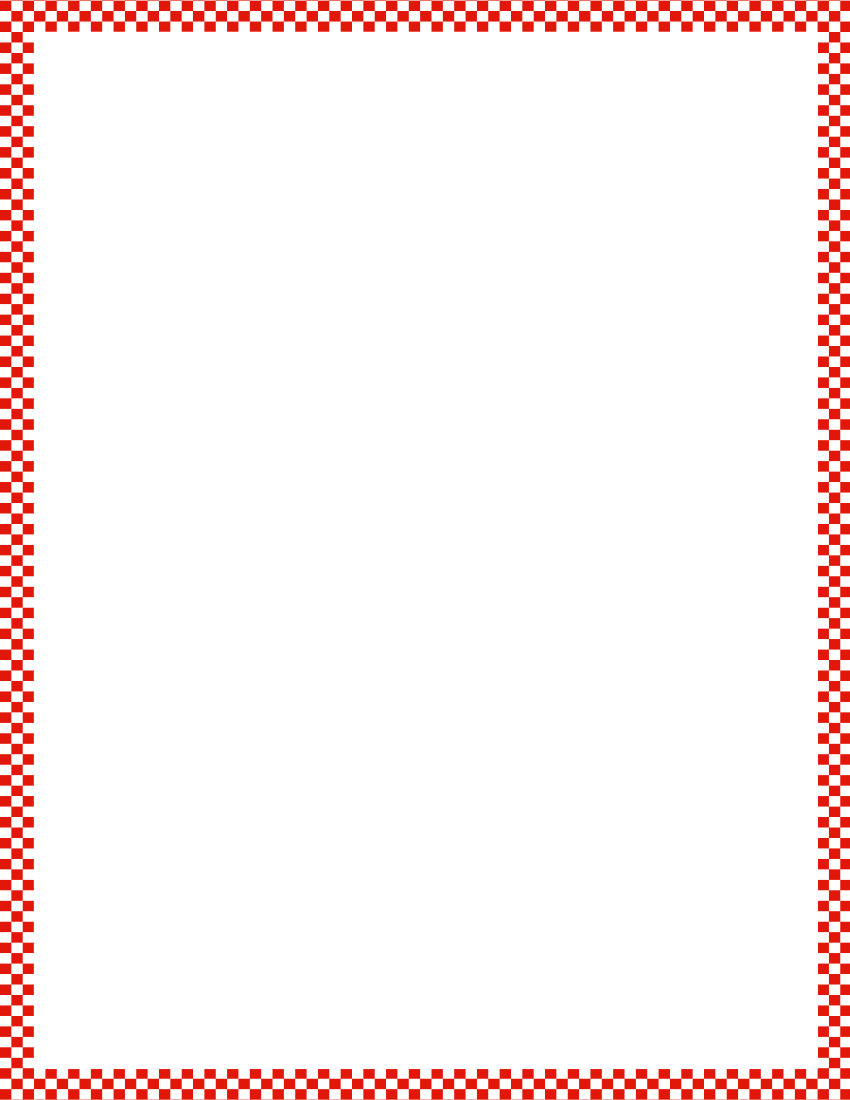 Module 2, Lesson 5
Fluency
Peek-a-Boo Shapes
I’m going to show you a shape, but only for a second!  Use the listen, think, raise your hand, and wait for the snap procedure to name the shape.
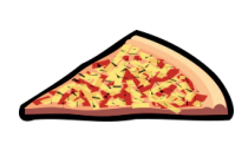 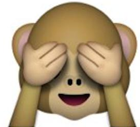 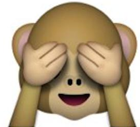 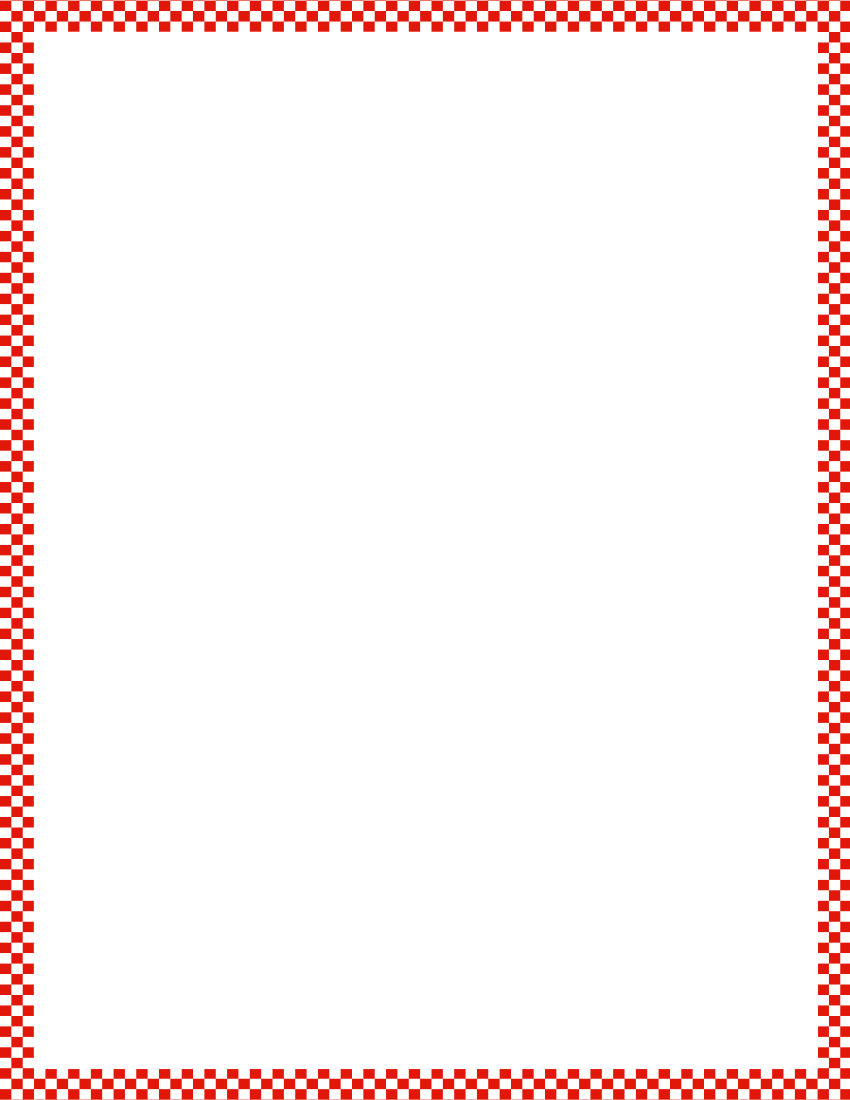 Module 2, Lesson 5
Fluency
Peek-a-Boo Shapes
I’m going to show you a shape, but only for a second!  Use the listen, think, raise your hand, and wait for the snap procedure to name the shape.
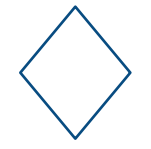 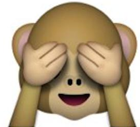 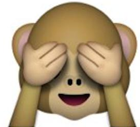 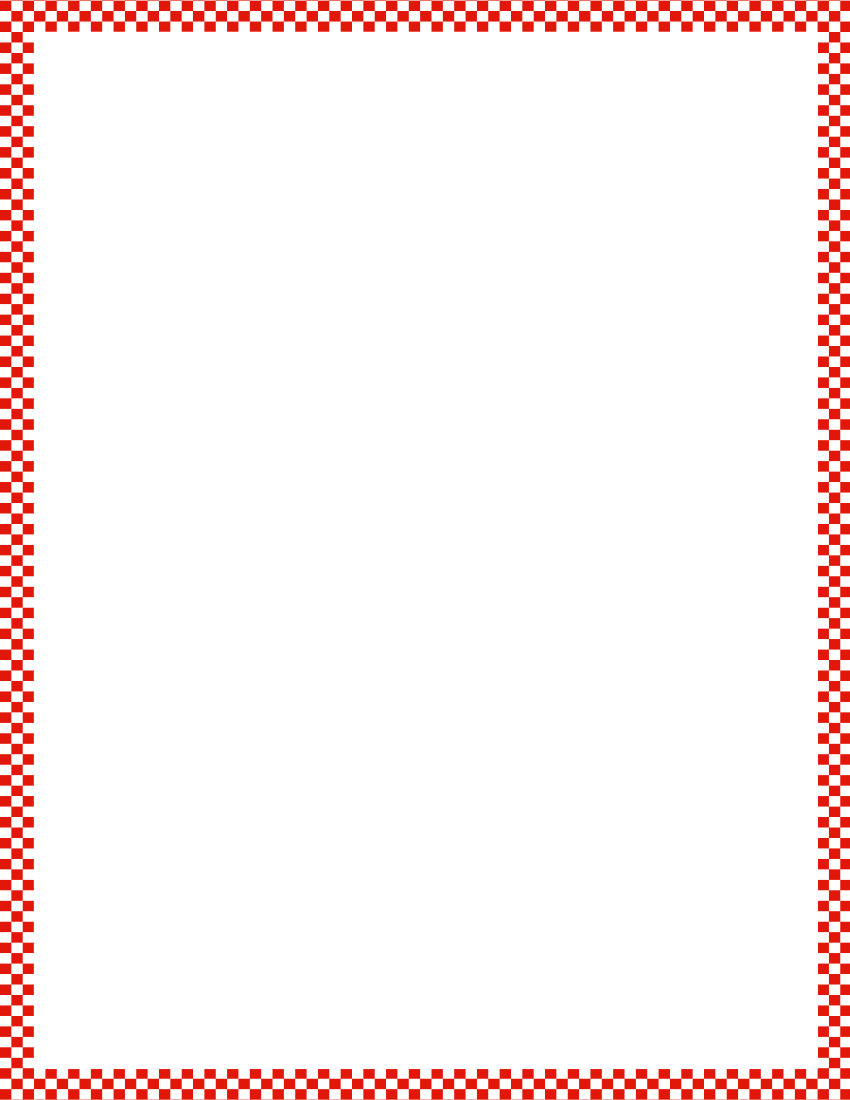 Module 2, Lesson 5
Fluency
Peek-a-Boo Shapes
I’m going to show you a shape, but only for a second!  Use the listen, think, raise your hand, and wait for the snap procedure to name the shape.
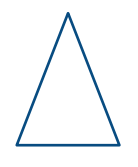 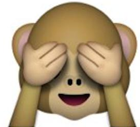 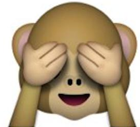 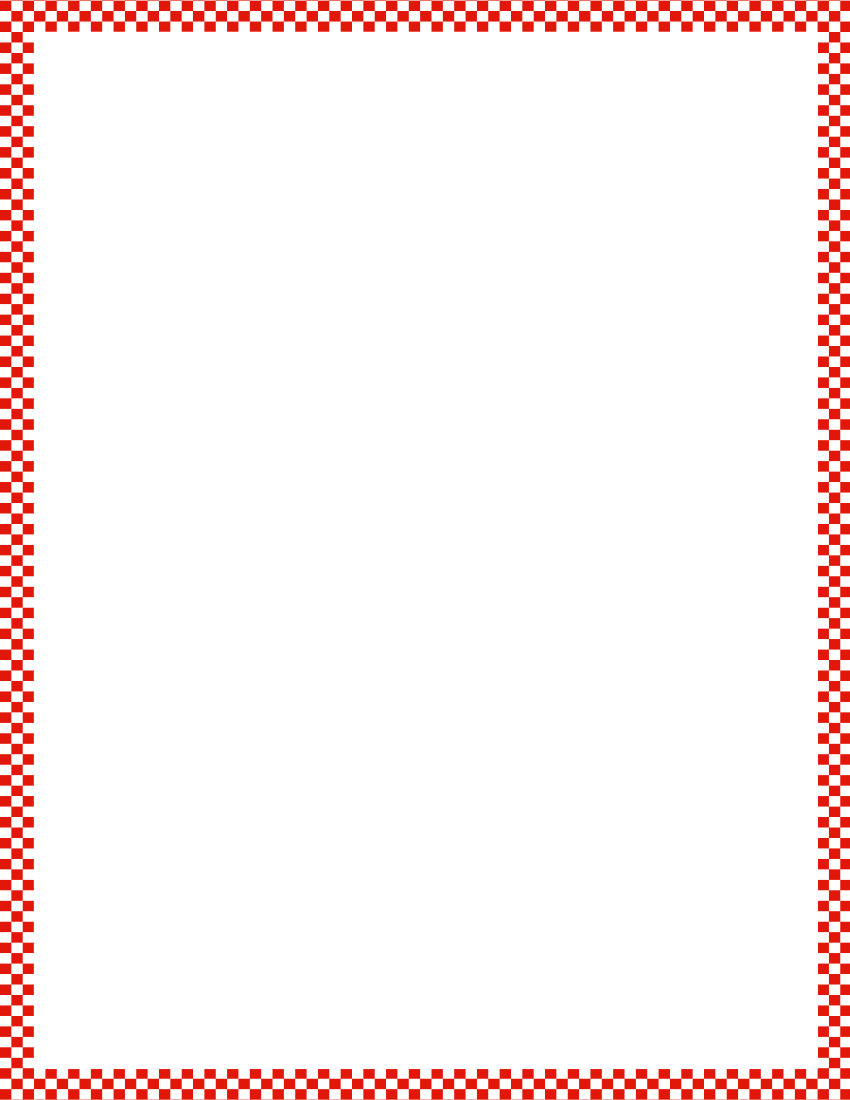 Module 2, Lesson 5
Fluency
Peek-a-Boo Shapes
I’m going to show you a shape, but only for a second!  Use the listen, think, raise your hand, and wait for the snap procedure to name the shape.
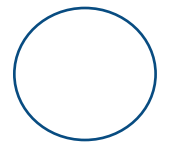 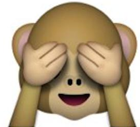 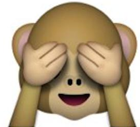 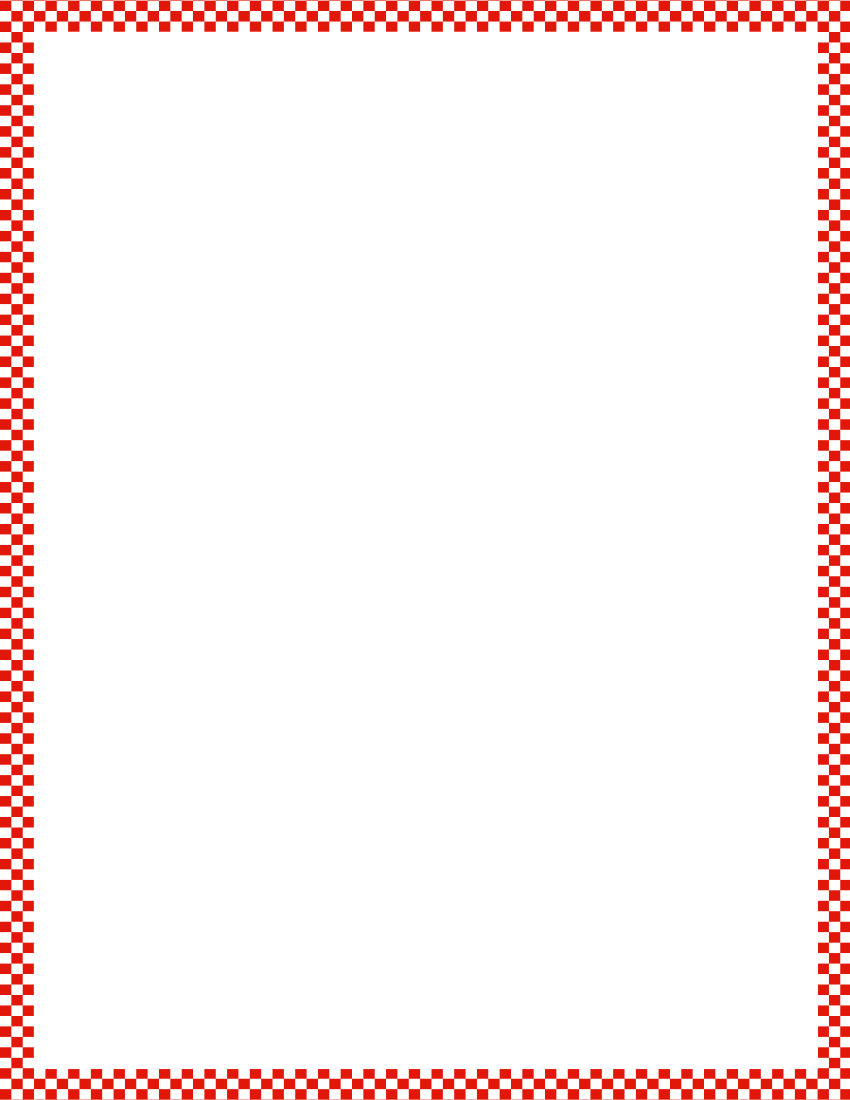 Module 2, Lesson 5
Fluency
Peek-a-Boo Shapes
I’m going to show you a shape, but only for a second!  Use the listen, think, raise your hand, and wait for the snap procedure to name the shape.
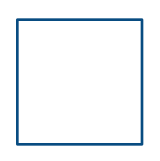 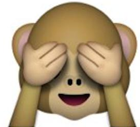 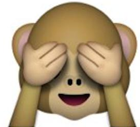 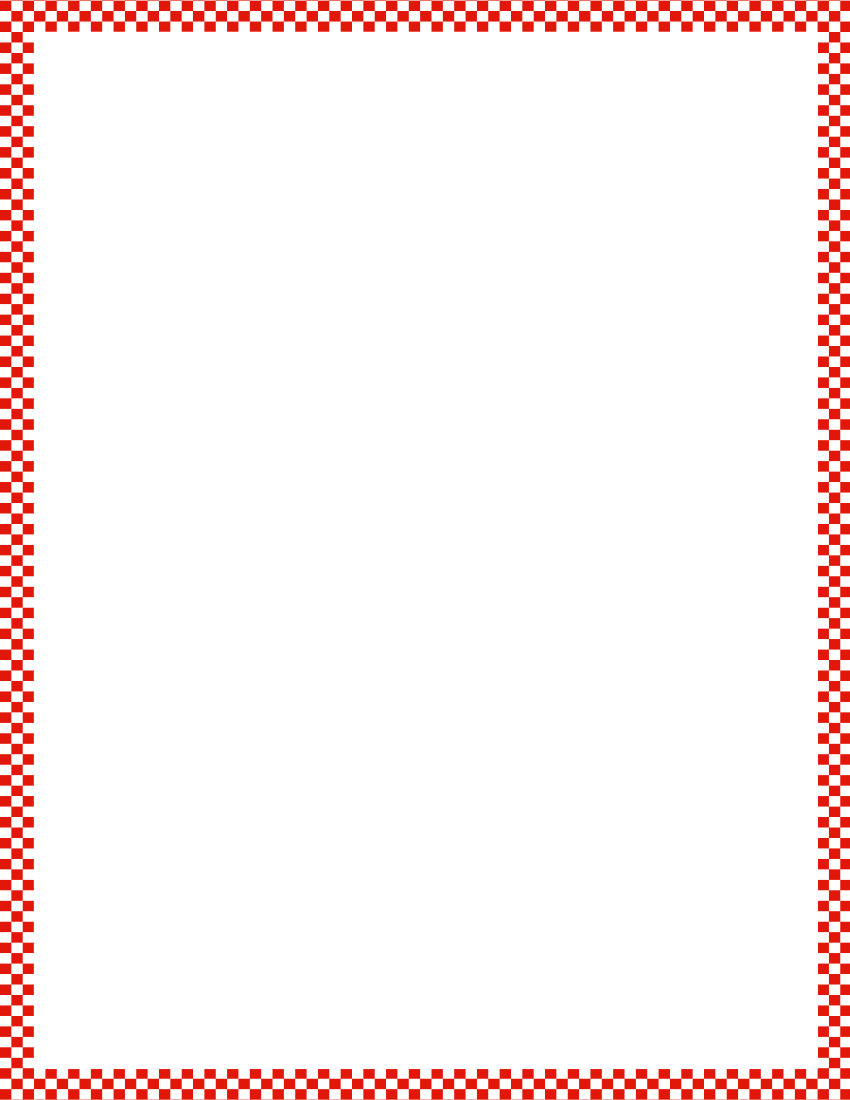 Module 2, Lesson 5
Fluency
Groups of 8
When the music starts, calmly walk around the room, visiting corners of the room until you and your classmates can make a group of 8 – don’t forget to count yourself!  How many can be in a group?  So if you go to a corner that already has 7 people there, can you stay?  What if there are already 8?   Remember to check all corners of the room.  See if we can all get into groups of 8 before the music stops!
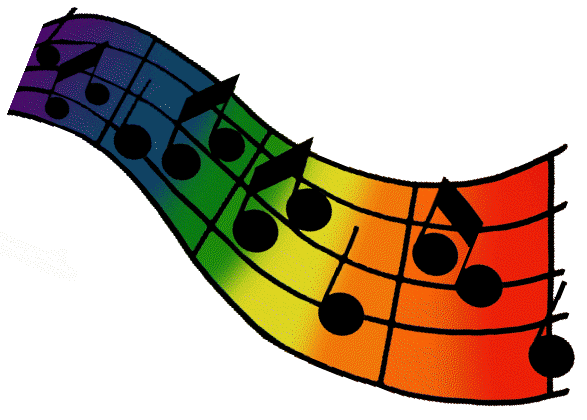 Application Problem
Module 2, Lesson 5
Work with your partner.  Stand somewhere in the classroom so that you are facing a wall, but your partner is facing the other way.  Tell your partner several things that you think are behind you in the room.  Have him look to see if you are right.  When you are done, switch places with your partner.
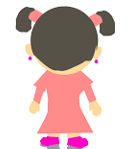 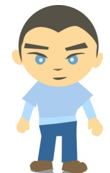 Module 2, Lesson 5
You have a new mystery bag!  Carefully shake your shapes onto your desk.  Work with your partner, and say the name of each shape.
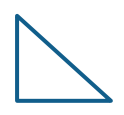 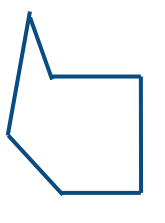 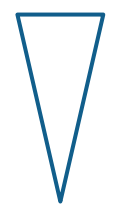 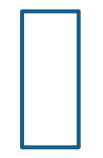 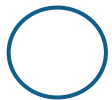 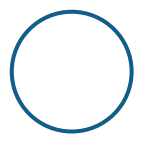 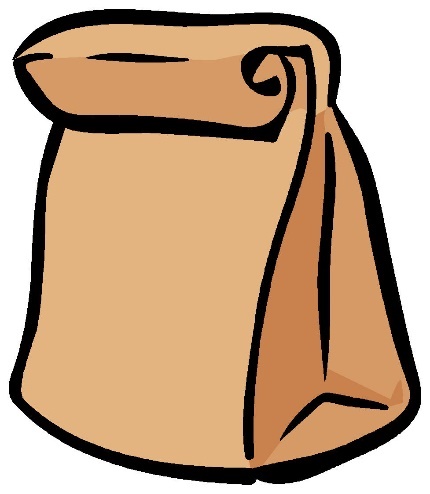 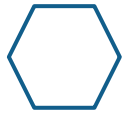 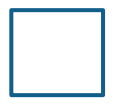 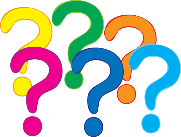 Let’s play Simon Says!
Module 2, Lesson 5
I will describe a shape to you.  If I say, “Simon Says!” find the shape, hold it up, and freeze.
Simon says hold up a shape that has three corners and three sides.
Hold up a shape that has six sides that are exactly the same.
Hold up a shape that has four sides that are exactly the same.
Simon says hold up a shape that has four corners.
Simon says hold up a shape that has no straight sides.
Simon says hold up a shape that has one more than five sides.
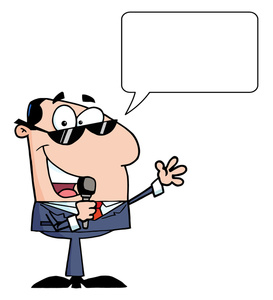 Simon 
Says!
Module 2, Lesson 5
Now, put all of your shapes in a row on top of your desk.  We are going to play our game in a different way.  I am going to ask you to arrange your shapes in certain ways.  Listen carefully, and don’t forget to listen for “Simon Says!”
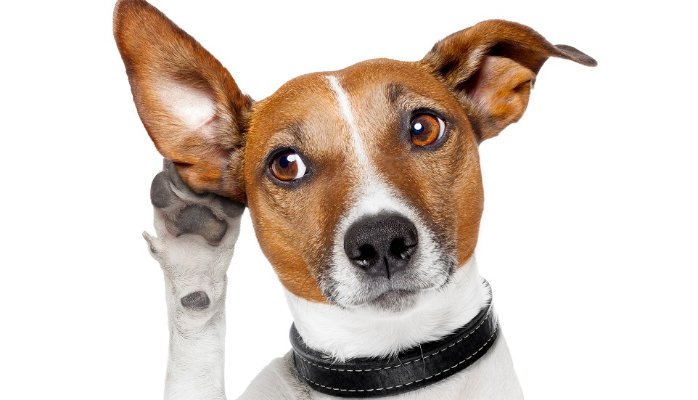 Module 2, Lesson 5
Simon says put a shape with one less than four sides in the middle of your desk.
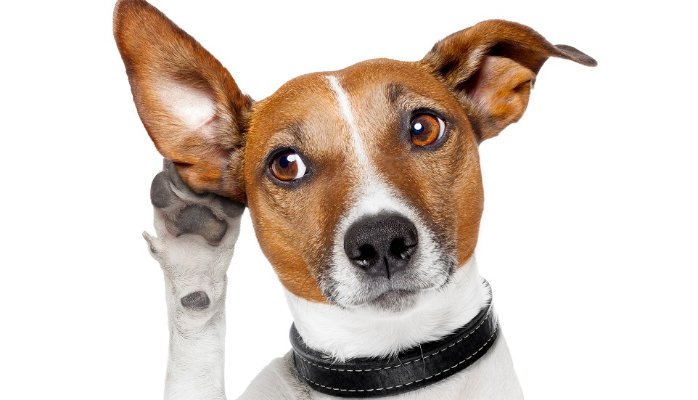 Module 2, Lesson 5
Simon says put a shape made with a curved line beside that shape.
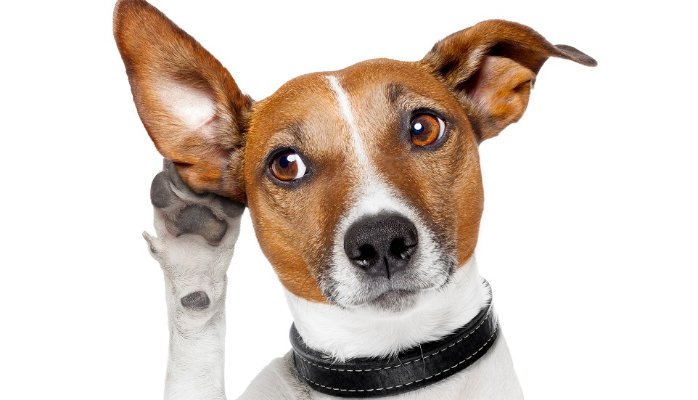 Module 2, Lesson 5
Simon says put a shape with only one L-corner next to the shape with a curved line.
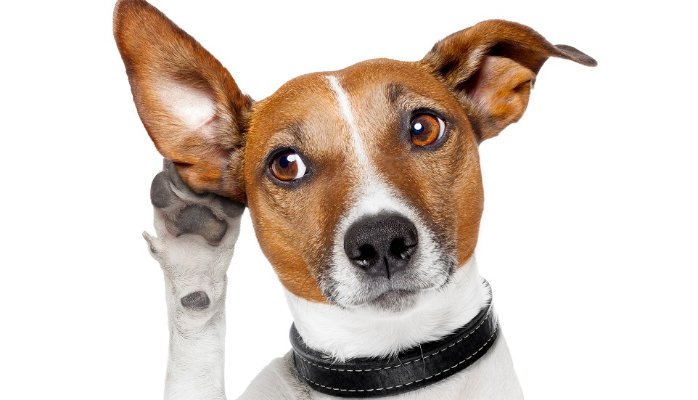 Module 2, Lesson 5
Put a shape with six corners next to that shape.
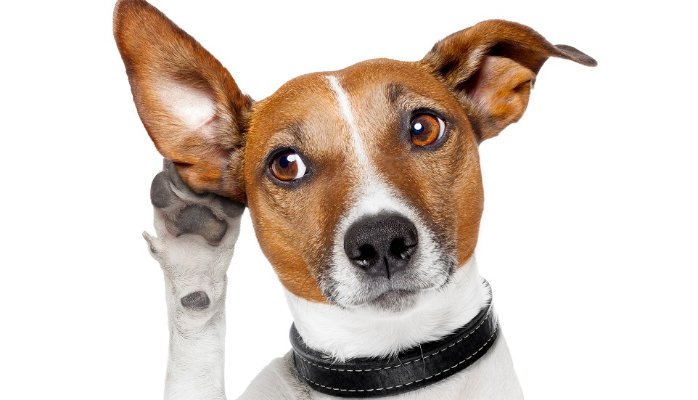 Module 2, Lesson 5
Now, listen to these directions!
Simon says put a curved shape below your chair.
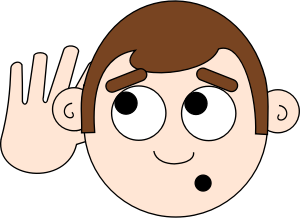 Module 2, Lesson 5
Simon says hold your square above your head.
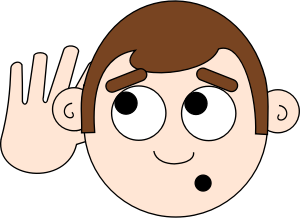 Module 2, Lesson 5
Simon says hold it behind your friend.
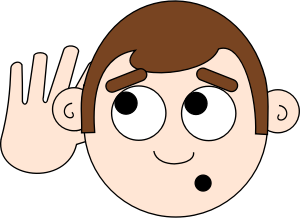 Module 2, Lesson 5
Put a square in front of you.
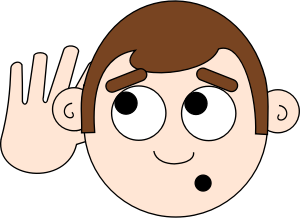 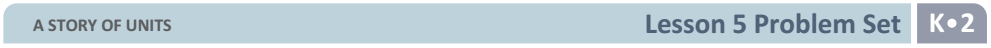 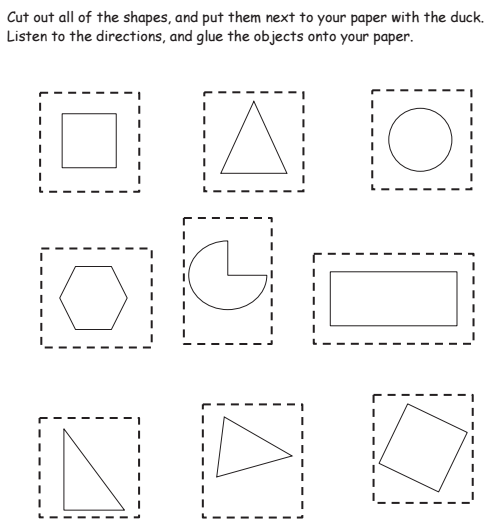 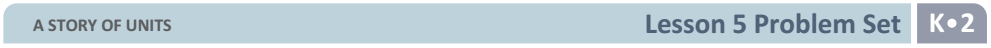 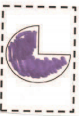 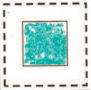 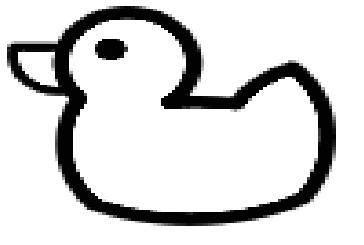 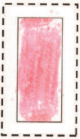 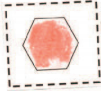 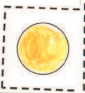 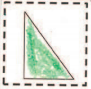 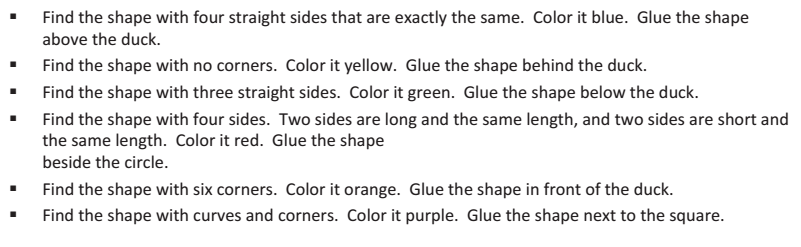 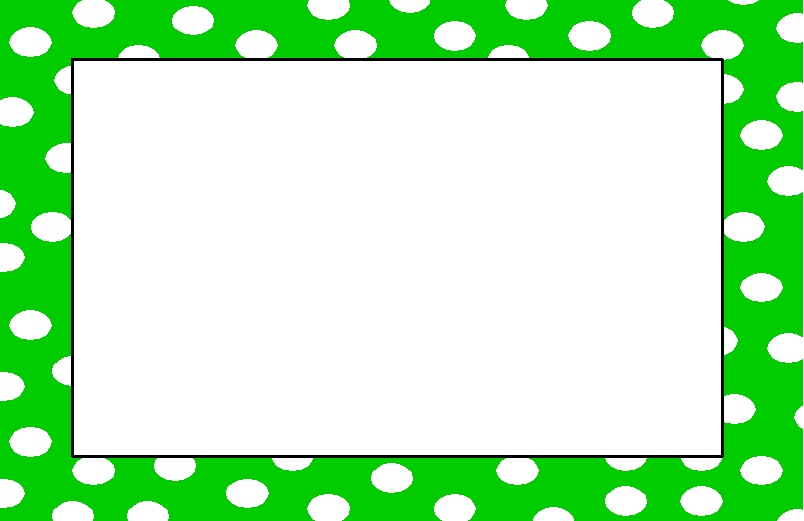 Debrief
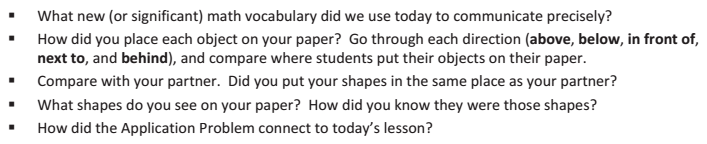 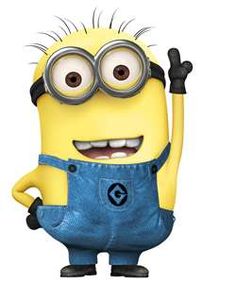 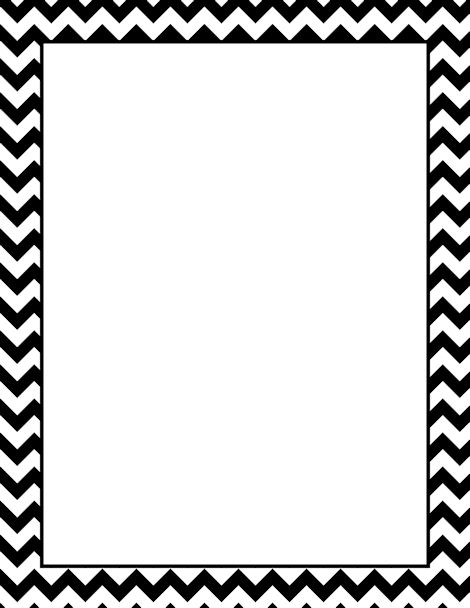 Lesson 6




I can find and describe             solid shapes.
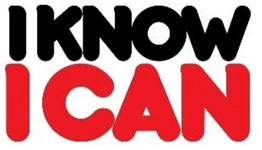 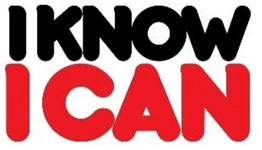 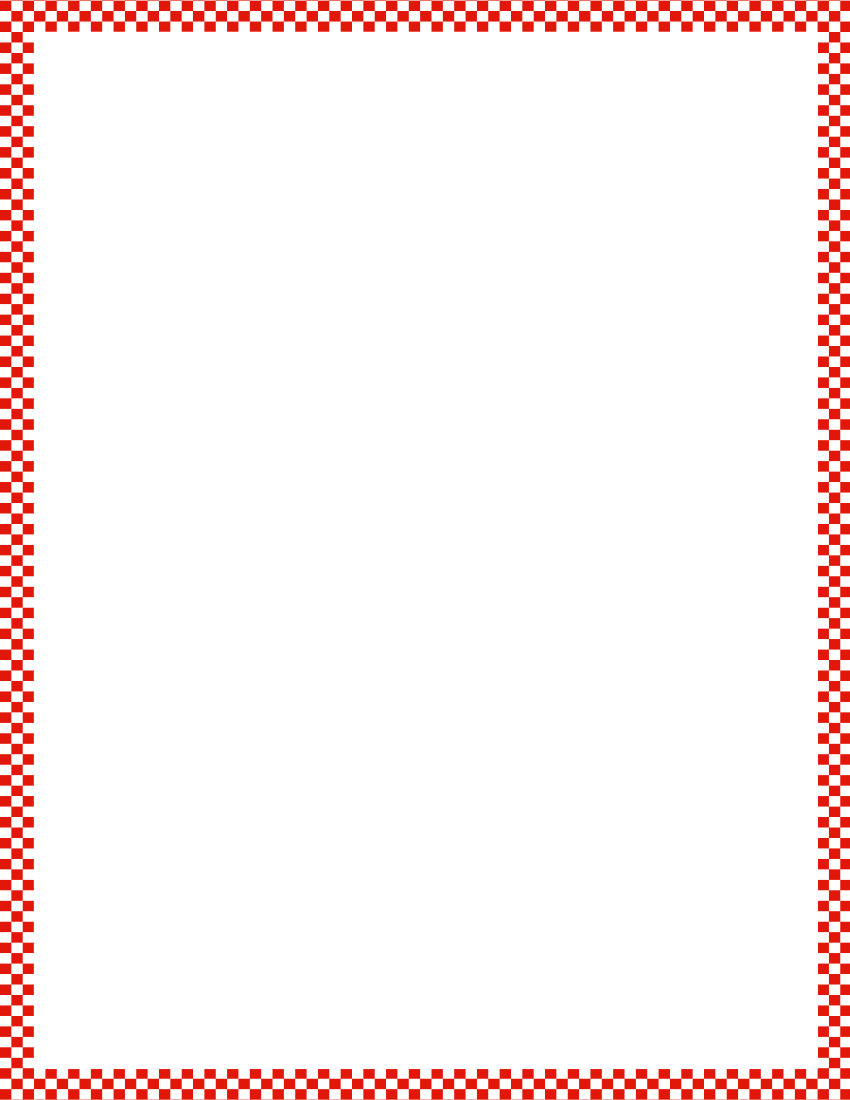 Module 2, Lesson 6
Fluency
Beep Number
Listen carefully while I count.  Instead of saying a number, I’ll say beep. When you know what the beep number is, raise your hand.
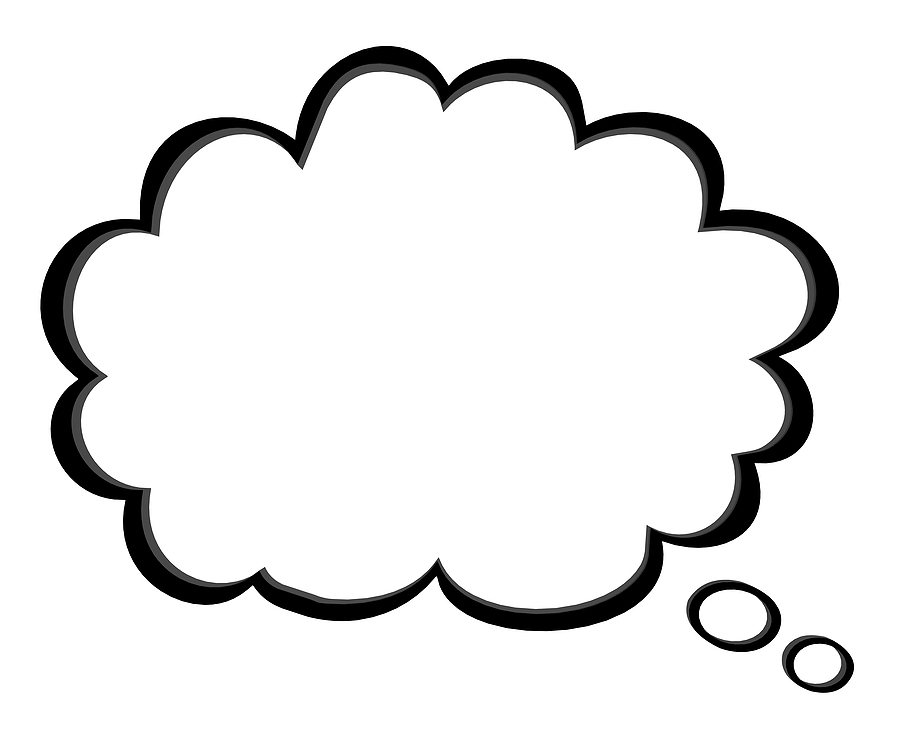 5, beep, 7
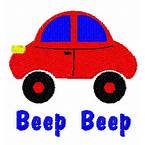 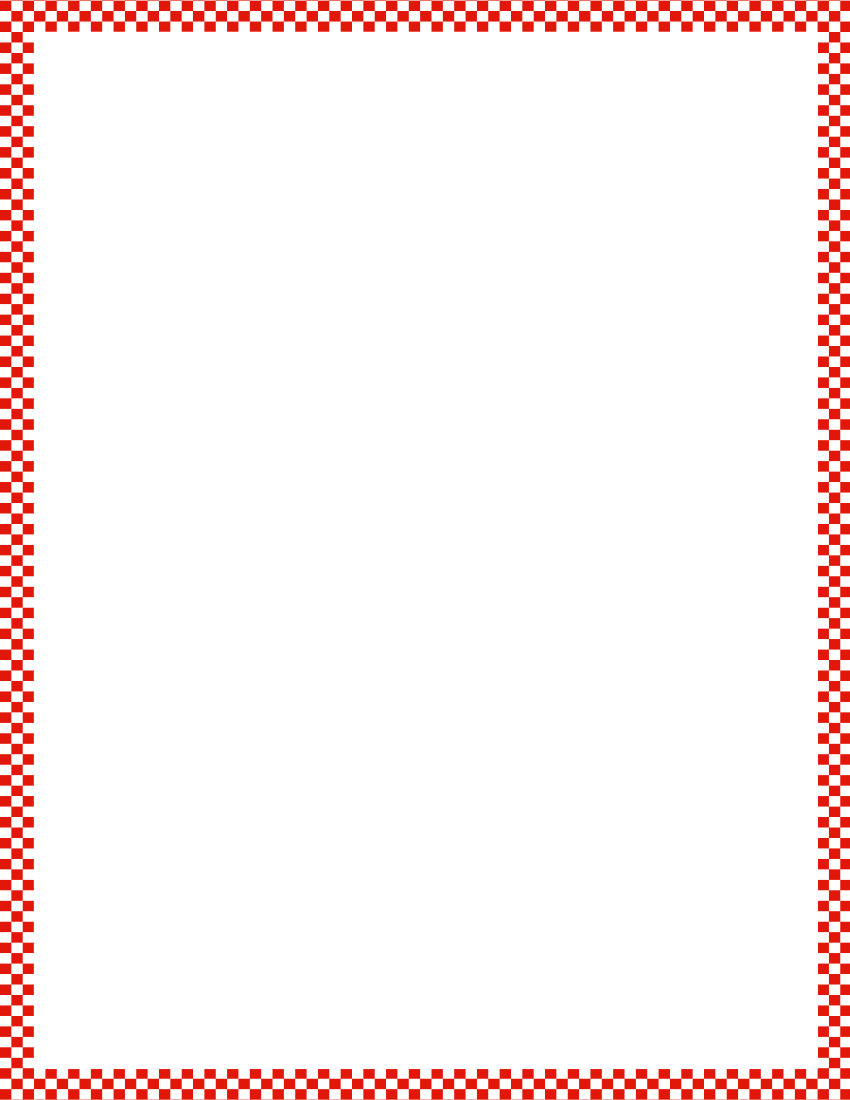 Module 2, Lesson 6
Fluency
Beep Number
Listen carefully while I count.  Instead of saying a number, I’ll say beep. When you know what the beep number is, raise your hand.
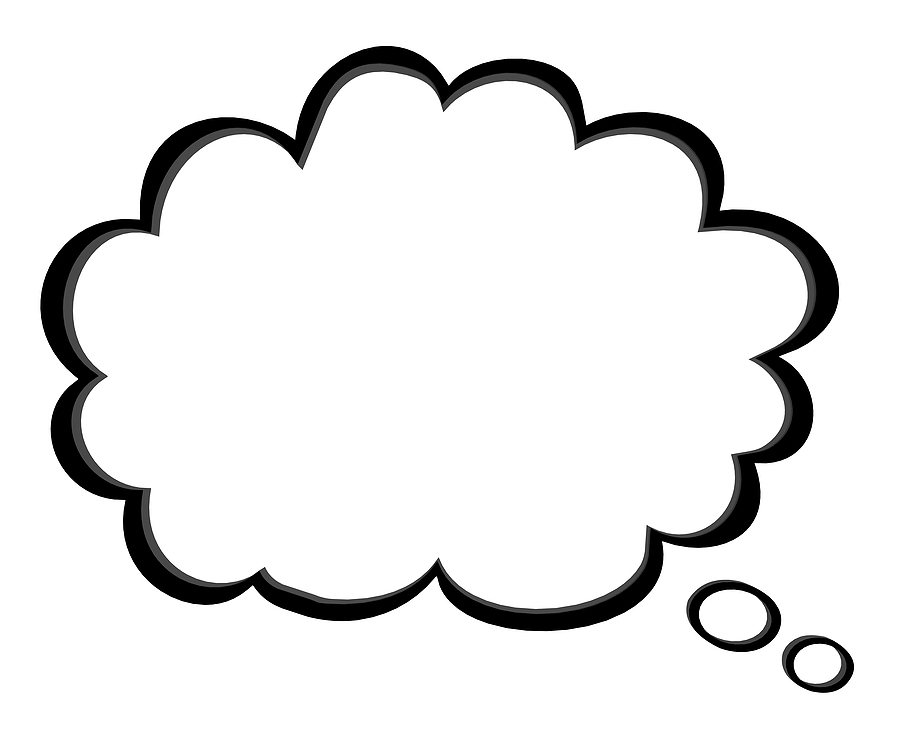 7, beep, 5
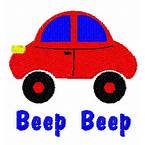 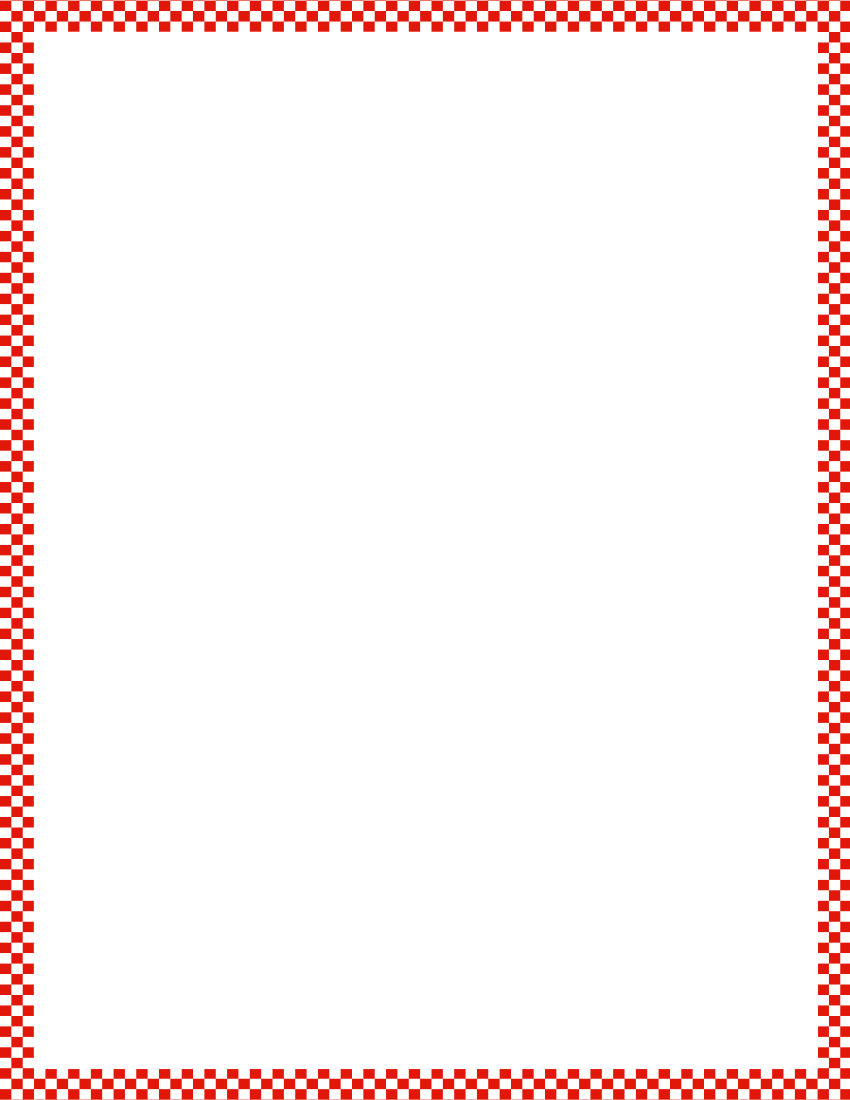 Module 2, Lesson 6
Fluency
Beep Number
Listen carefully while I count.  Instead of saying a number, I’ll say beep. When you know what the beep number is, raise your hand.
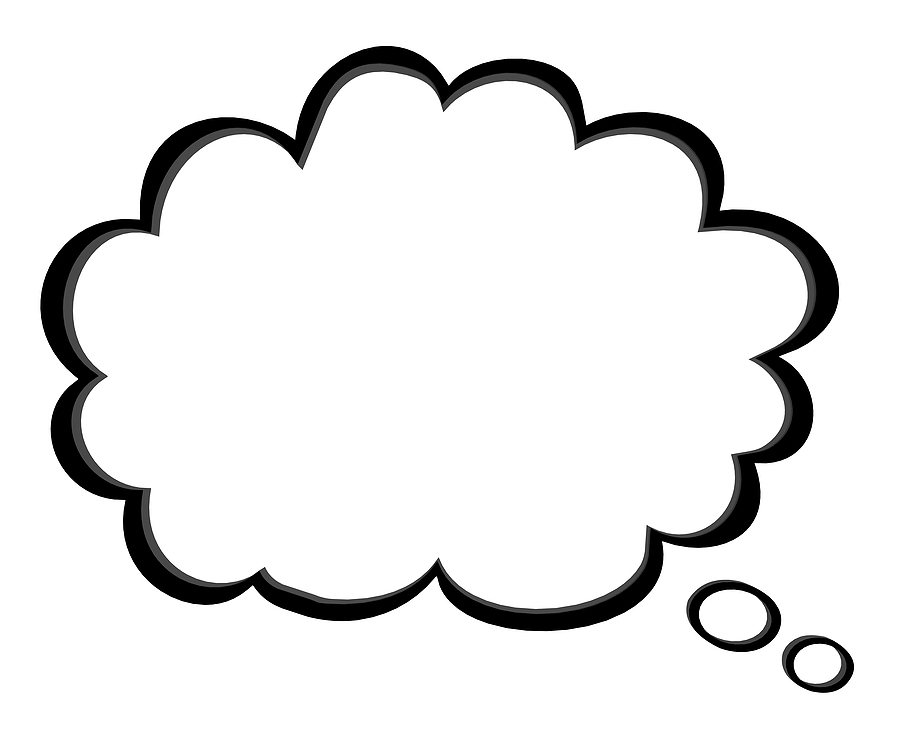 6, 7, beep
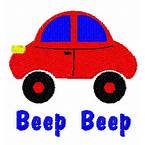 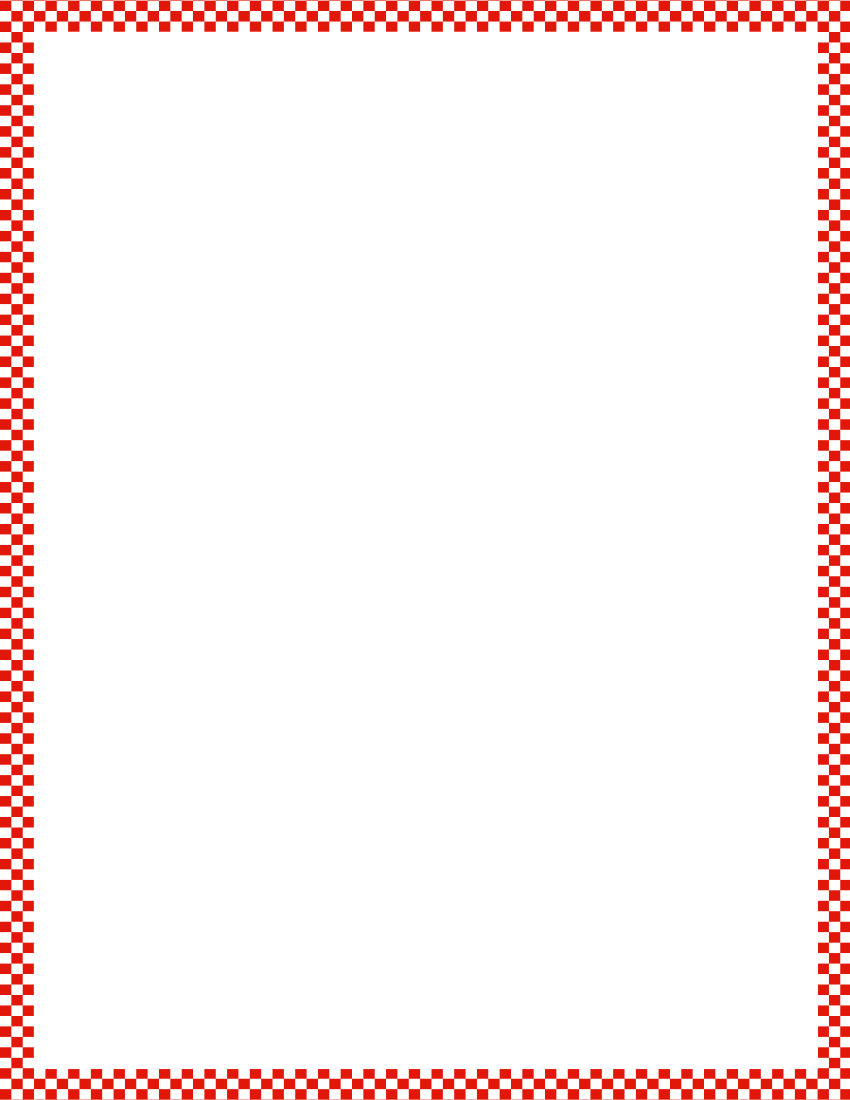 Module 2, Lesson 6
Fluency
Beep Number
Listen carefully while I count.  Instead of saying a number, I’ll say beep. When you know what the beep number is, raise your hand.
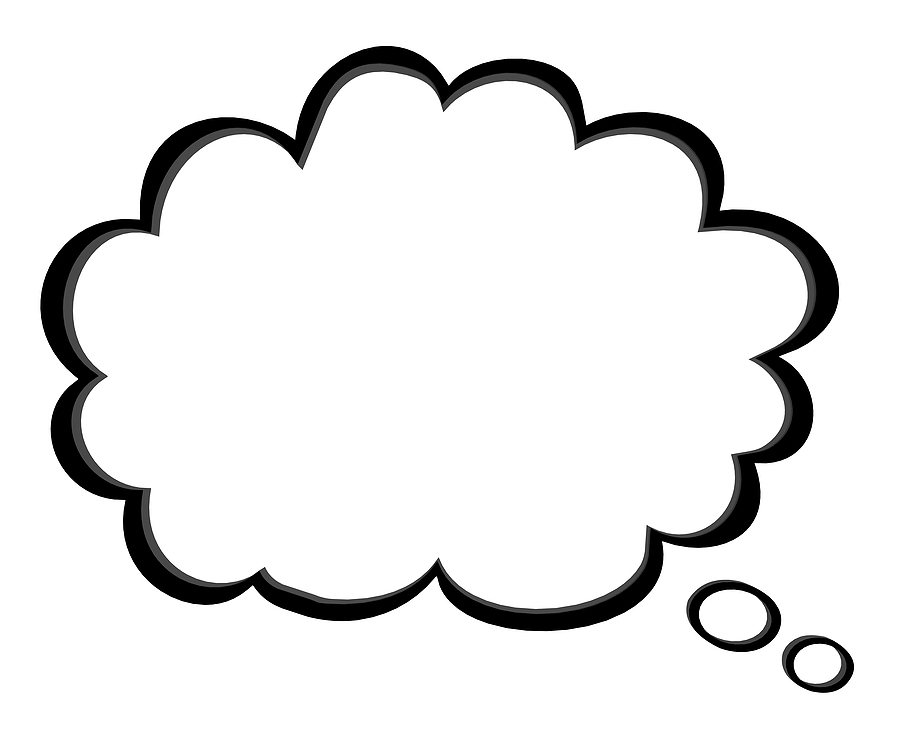 beep, 7, 6
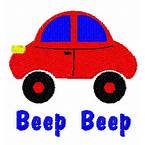 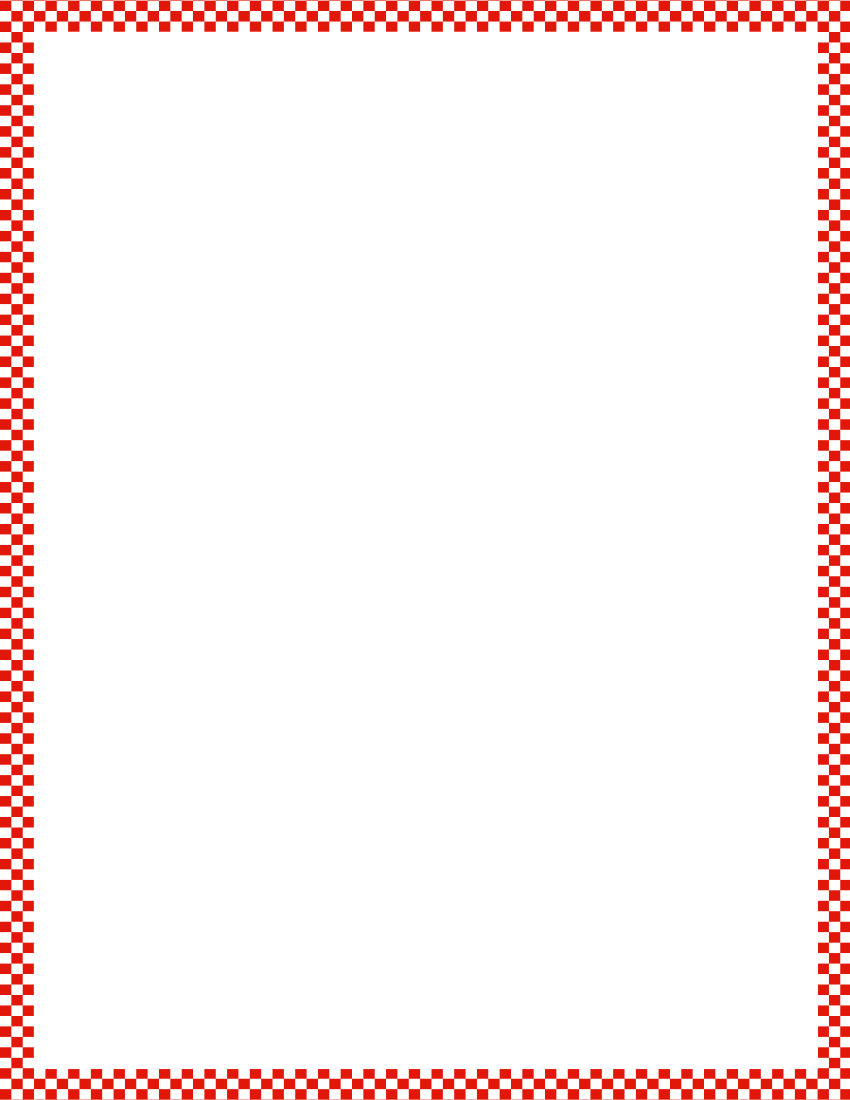 Module 2, Lesson 6
Fluency
Beep Number
Listen carefully while I count.  Instead of saying a number, I’ll say beep. When you know what the beep number is, raise your hand.
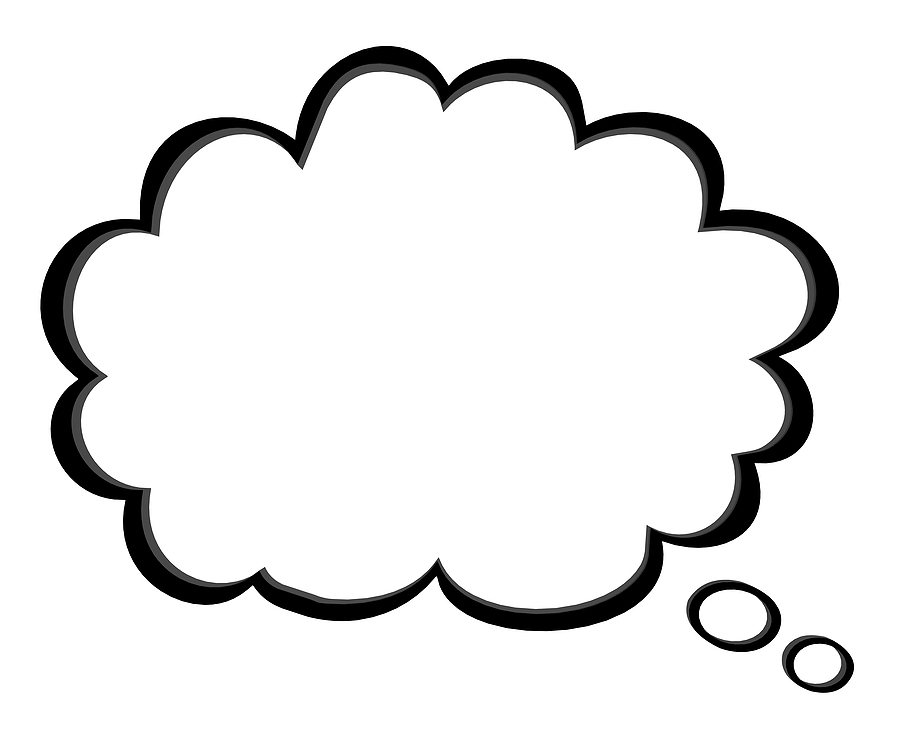 7, 8, beep, 10
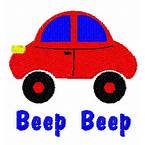 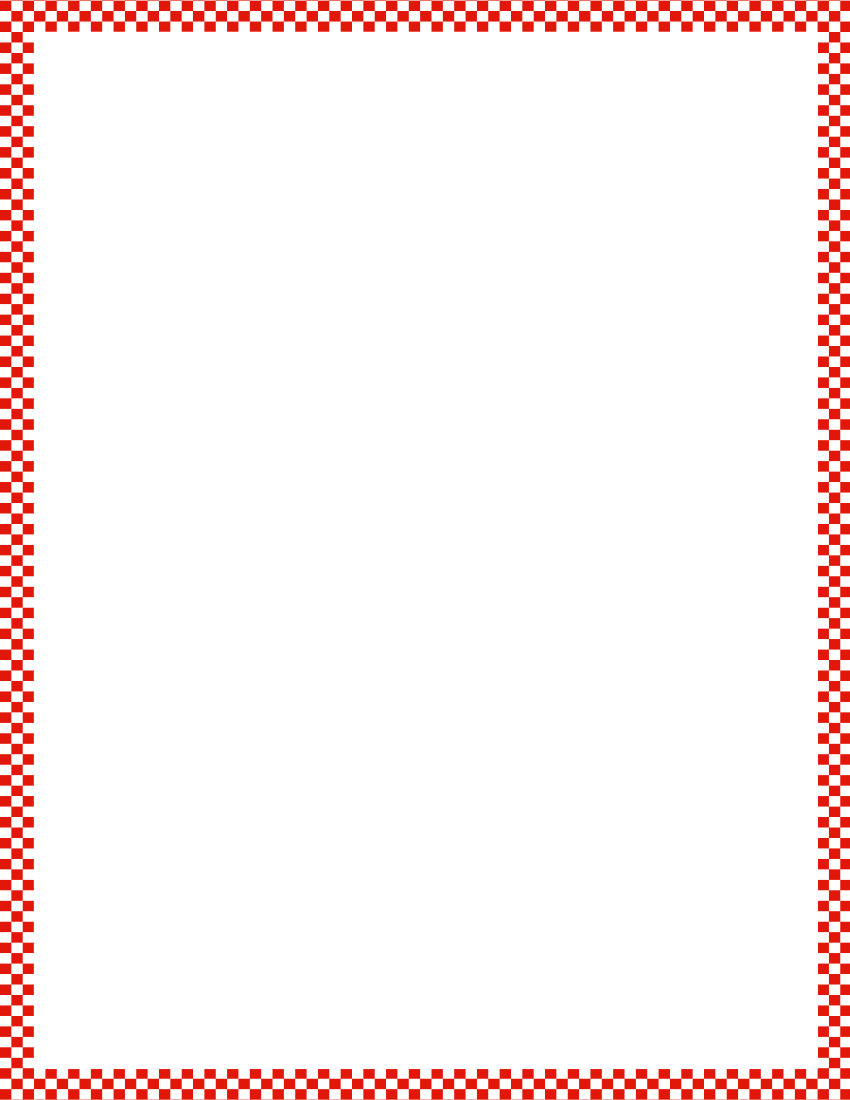 Module 2, Lesson 6
Fluency
Beep Number
Listen carefully while I count.  Instead of saying a number, I’ll say beep. When you know what the beep number is, raise your hand.
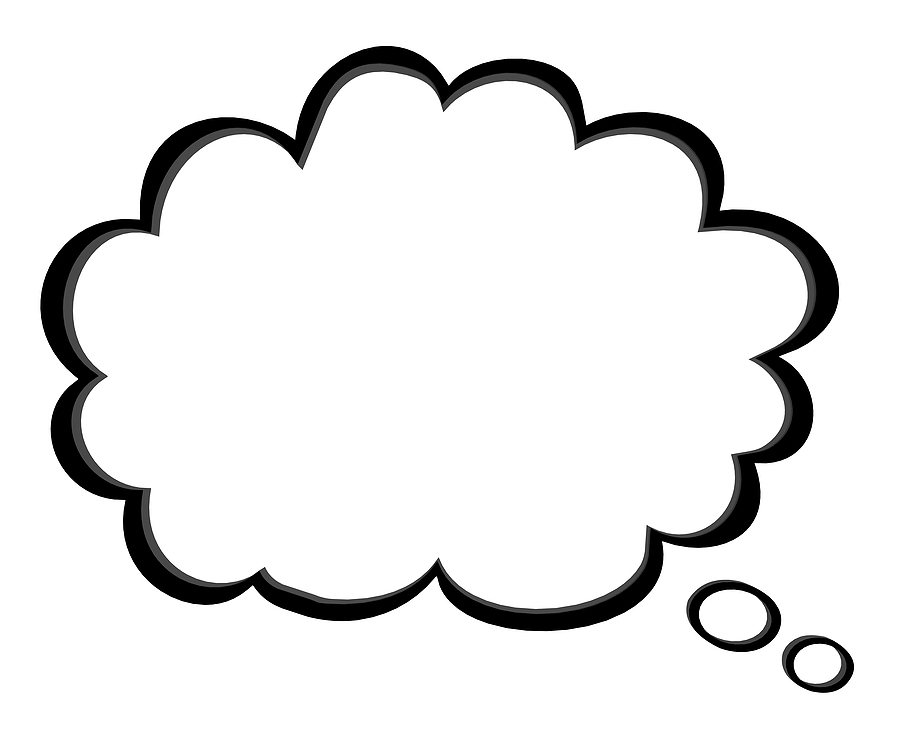 9, 8, beep, 6
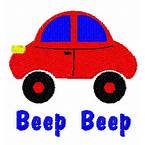 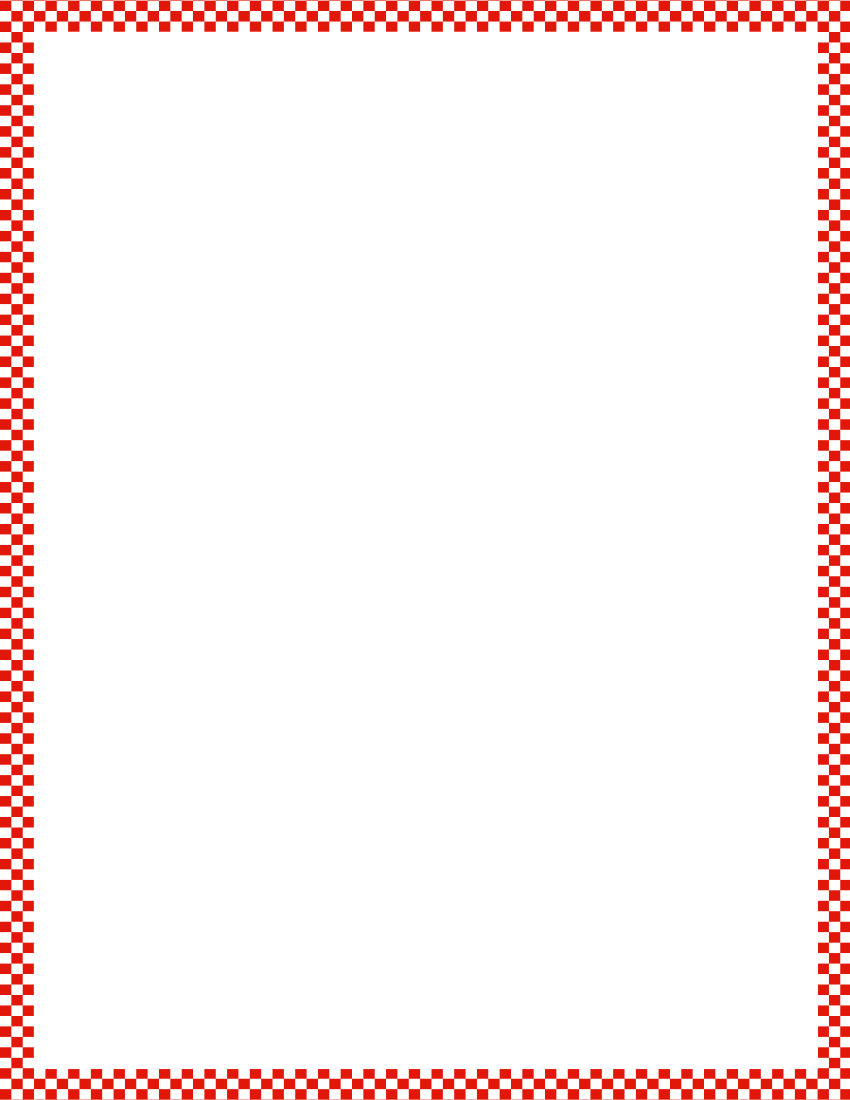 Module 2, Lesson 6
Fluency
Beep Number
Listen carefully while I count.  Instead of saying a number, I’ll say beep. When you know what the beep number is, raise your hand.
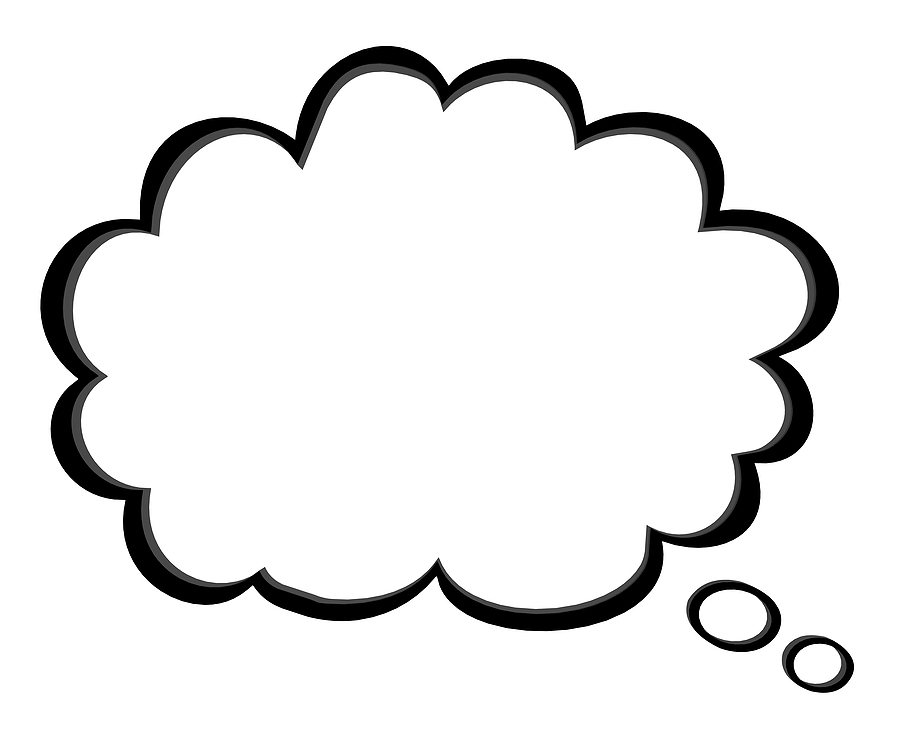 4, beep, 6, 7
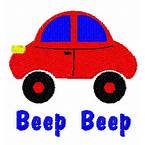 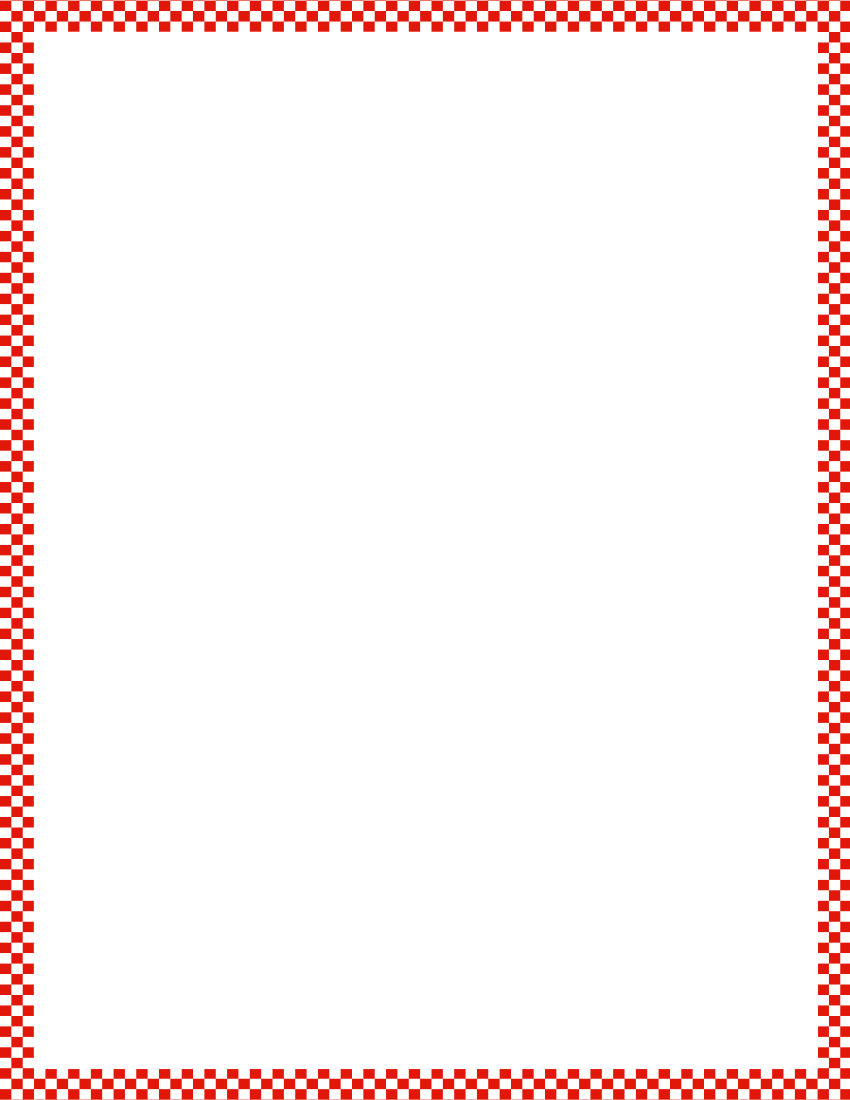 Module 2, Lesson 6
Fluency
Beep Number
Listen carefully while I count.  Instead of saying a number, I’ll say beep. When you know what the beep number is, raise your hand.
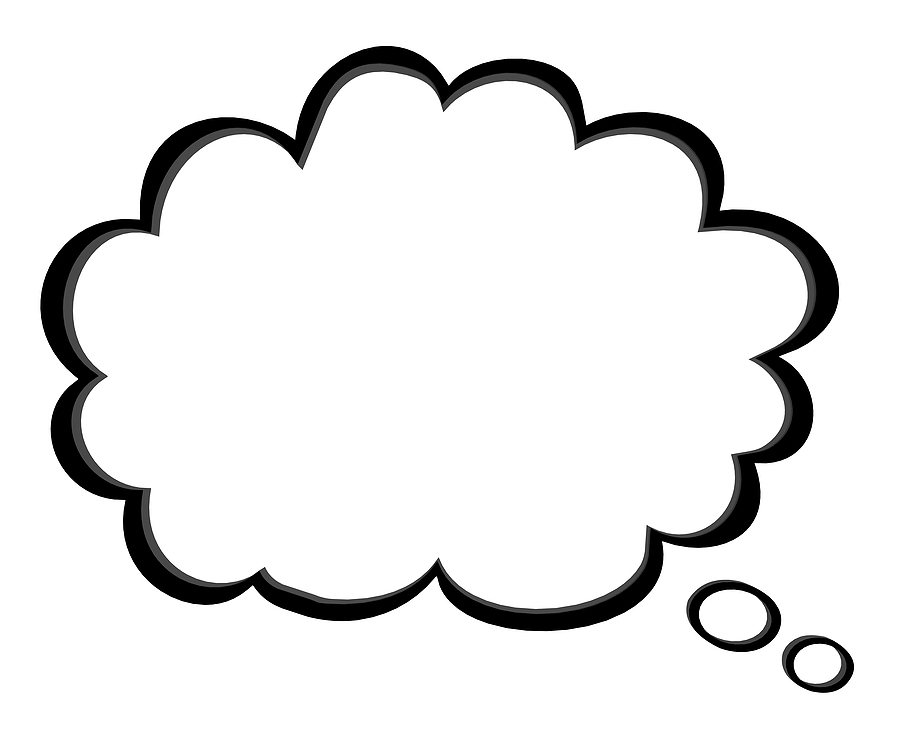 7, 6, 5, beep
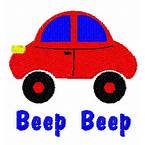 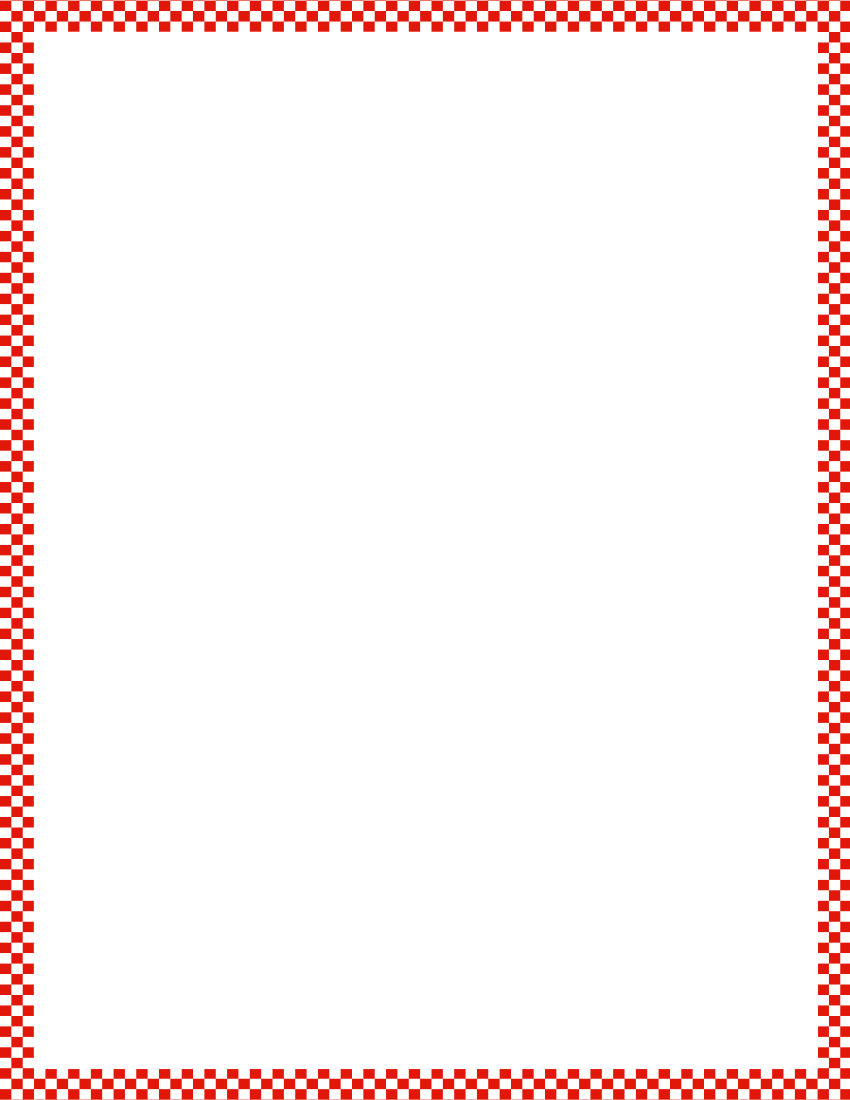 Module 2, Lesson 6
Fluency
Hide and See
Touch and count your cubes.  Hide 2 behind your back.  How many can you see?  Write the expression on your board.
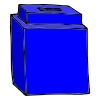 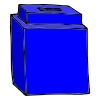 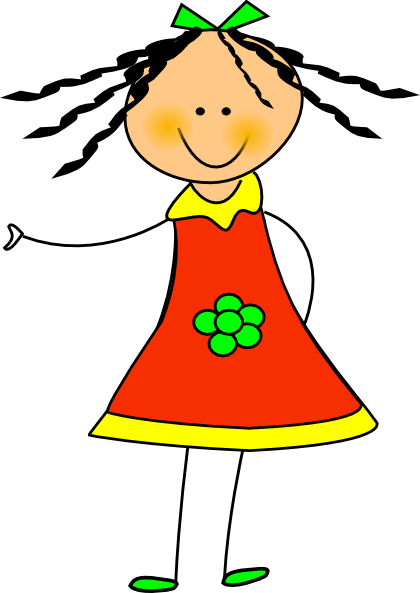 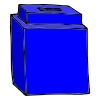 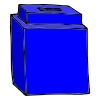 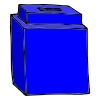 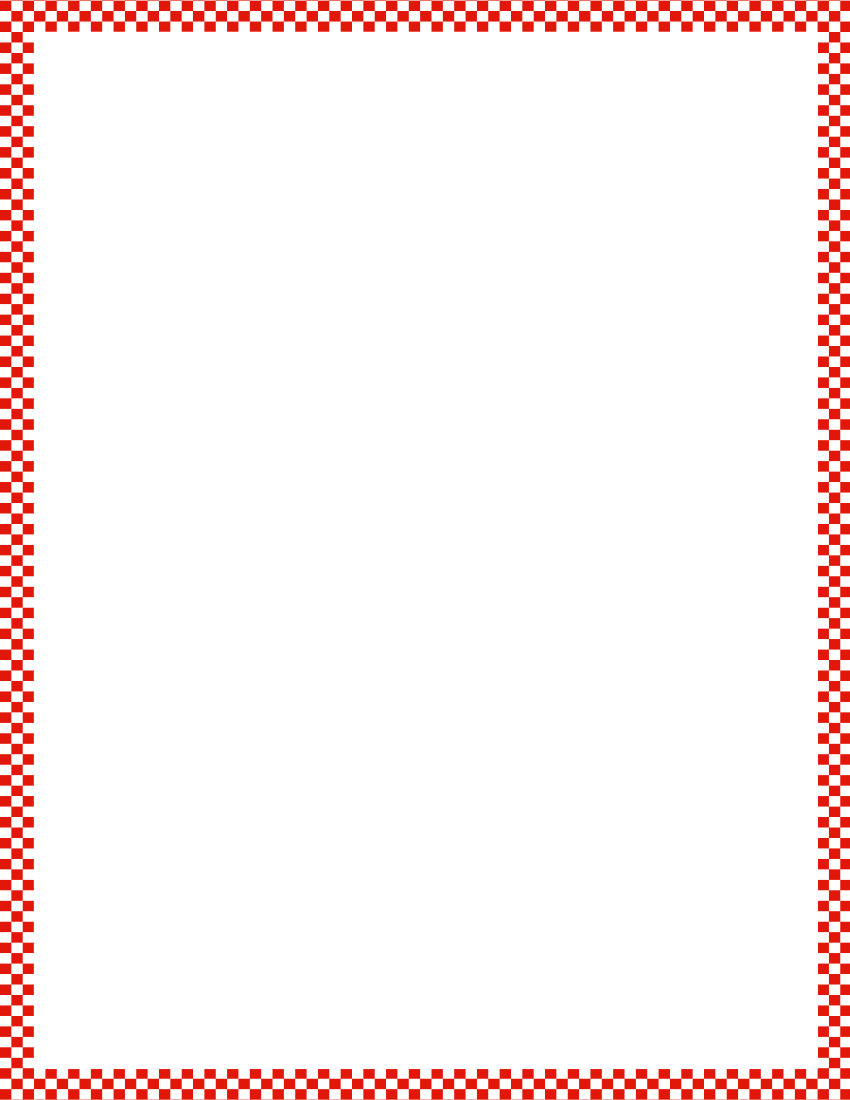 Module 2, Lesson 6
Fluency
Hide and See
Put them back together.  How many cubes do you have?
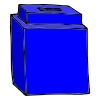 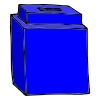 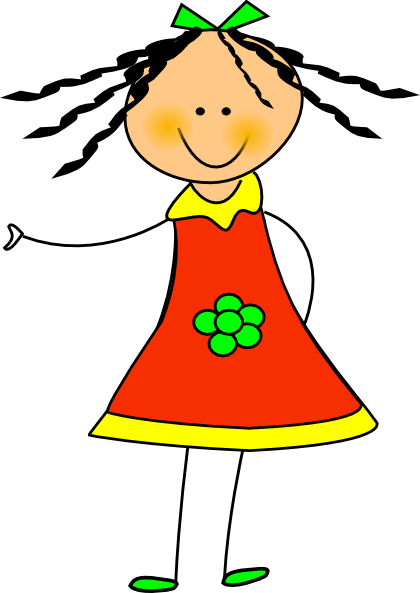 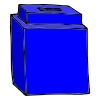 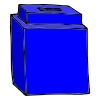 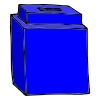 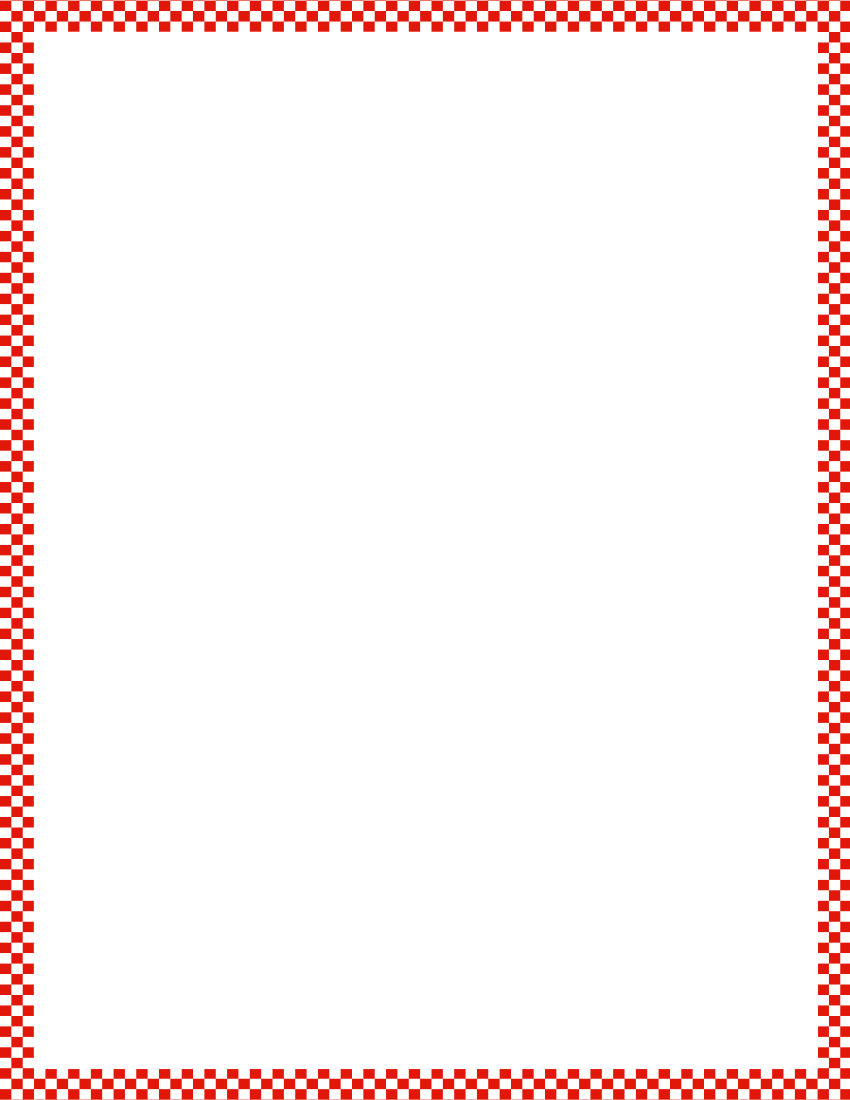 Module 2, Lesson 6
Fluency
Hide and See
Touch and count your cubes.  Hide 1 behind your back.  How many can you see?  Write the expression on your board.
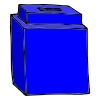 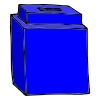 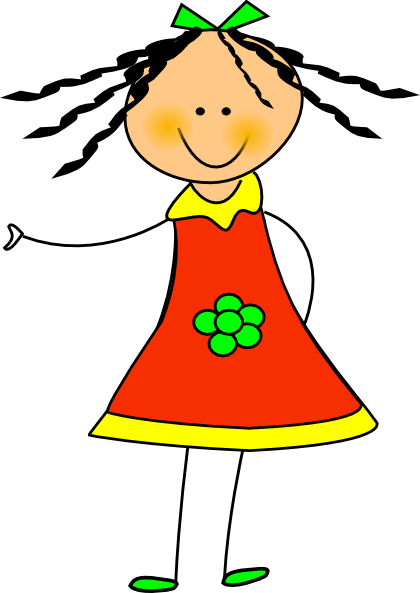 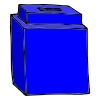 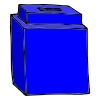 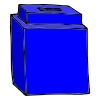 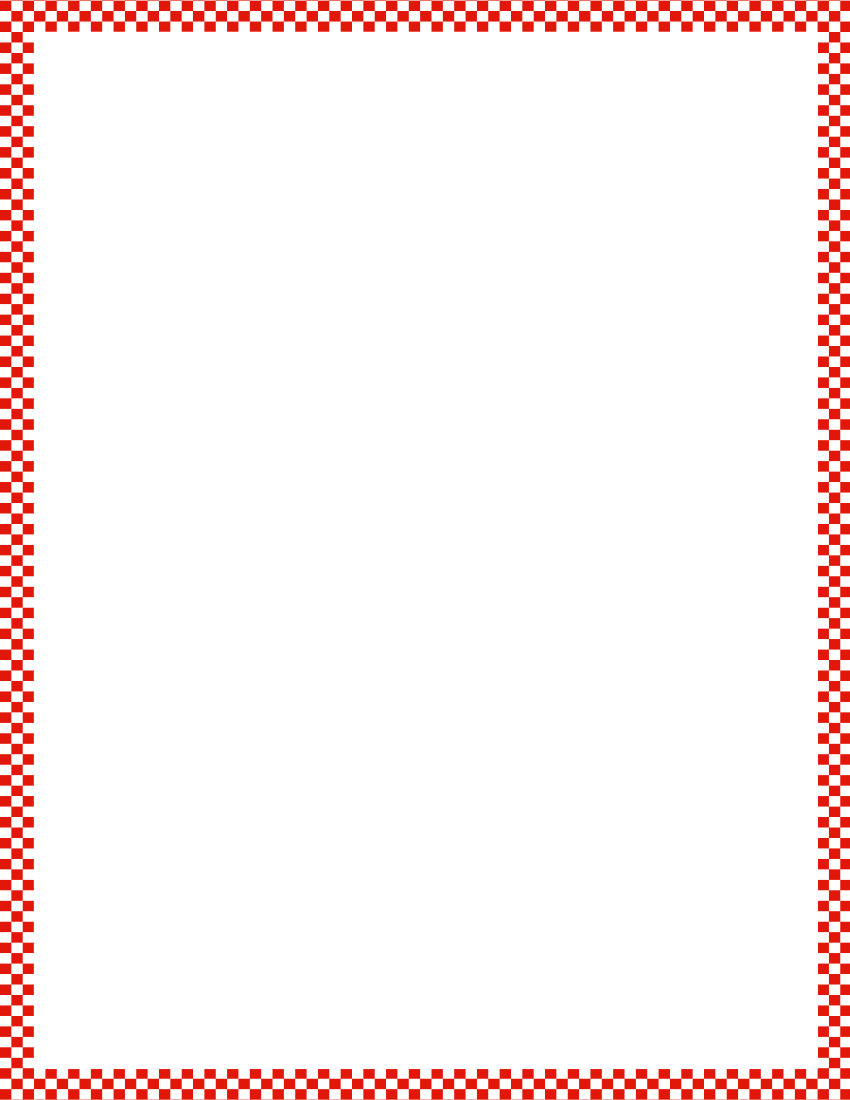 Module 2, Lesson 6
Fluency
Hide and See
Put them back together.  How many cubes do you have?
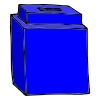 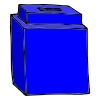 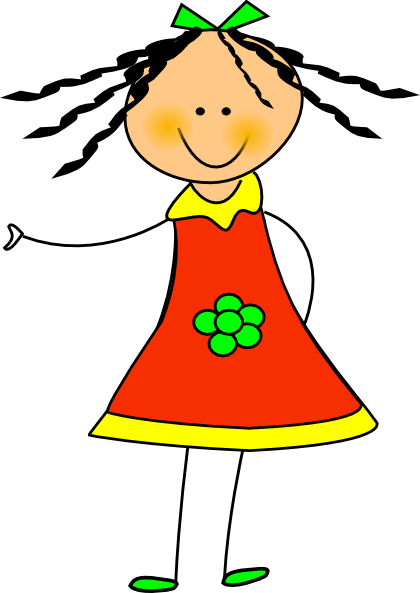 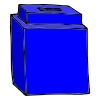 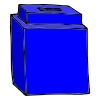 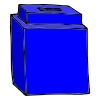 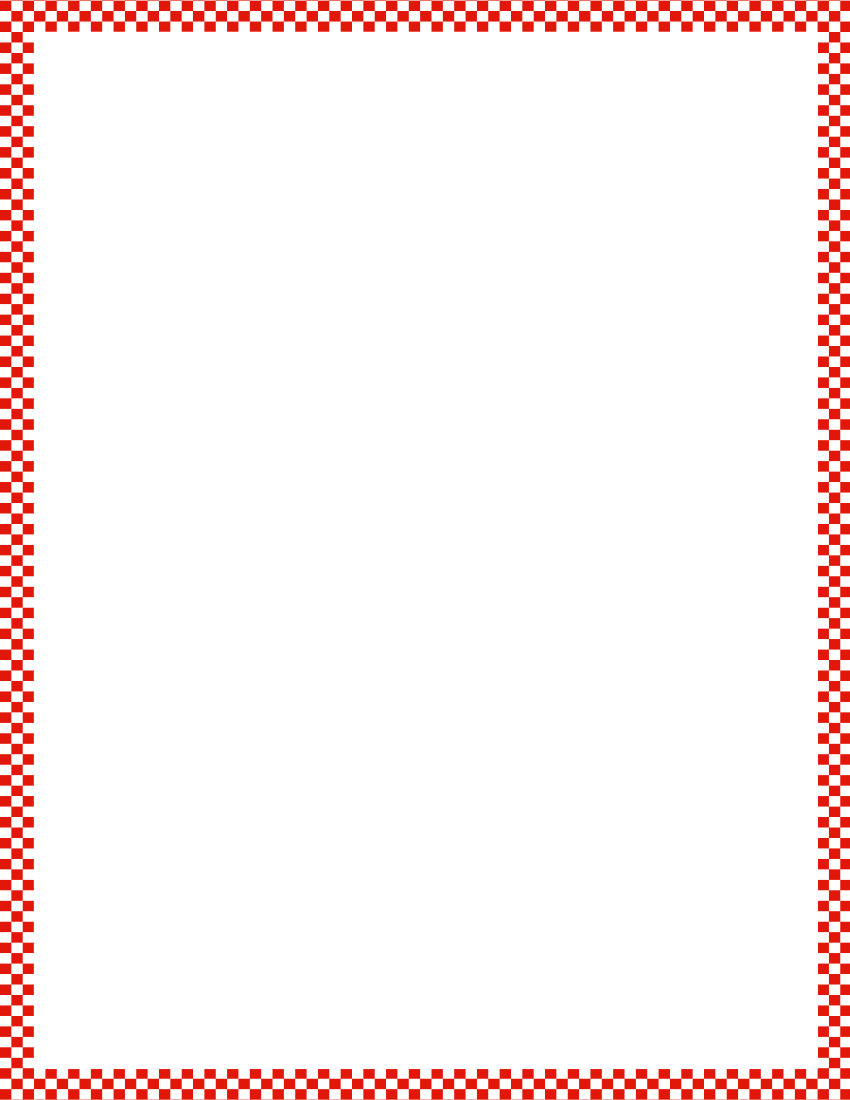 Module 2, Lesson 6
Fluency
Hide and See
Touch and count your cubes.  Hide 3 behind your back.  How many can you see?  Write the expression on your board.
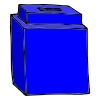 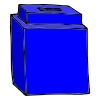 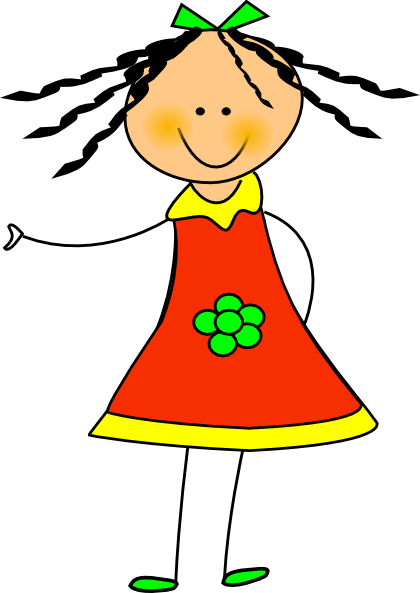 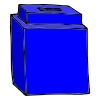 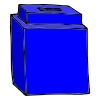 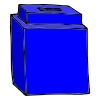 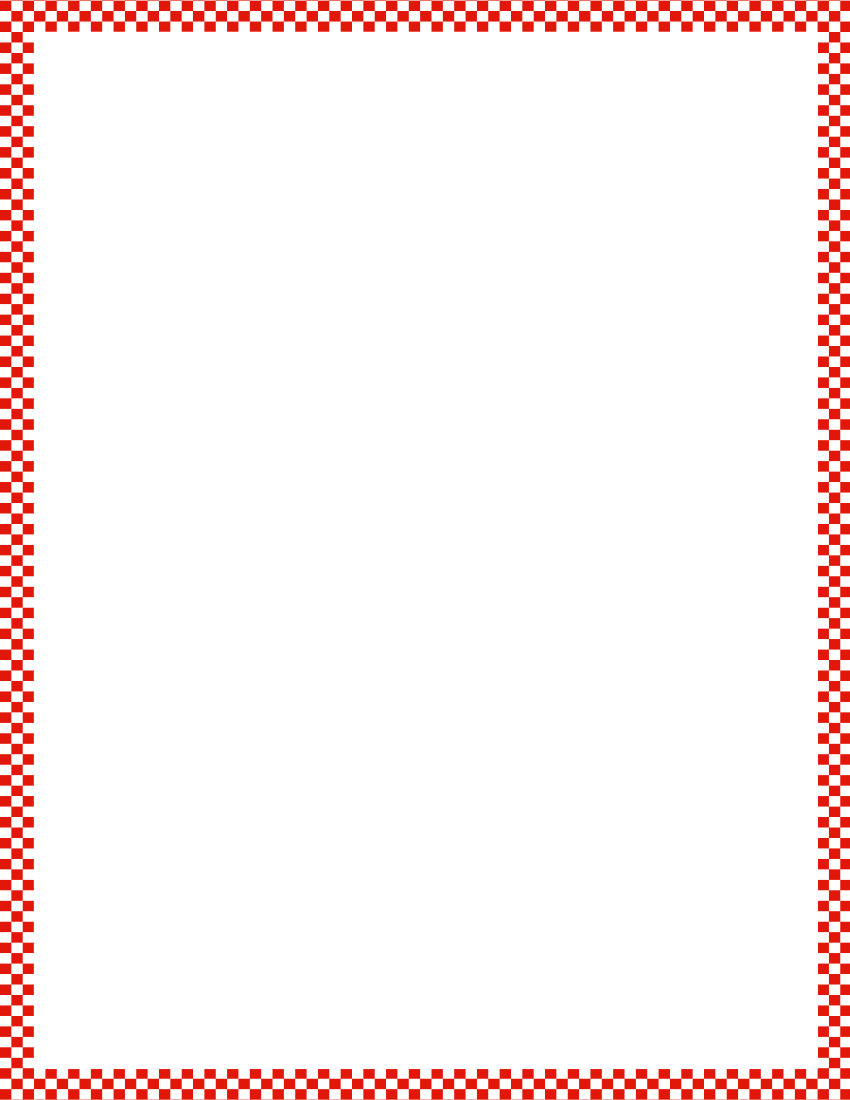 Module 2, Lesson 6
Fluency
Hide and See
Put them back together.  How many cubes do you have?
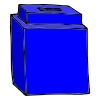 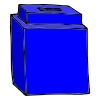 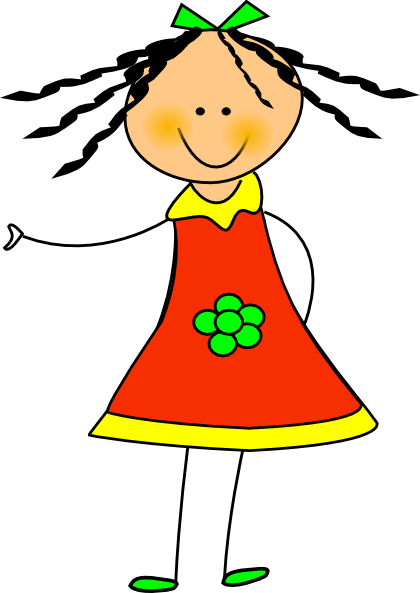 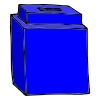 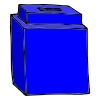 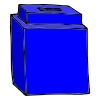 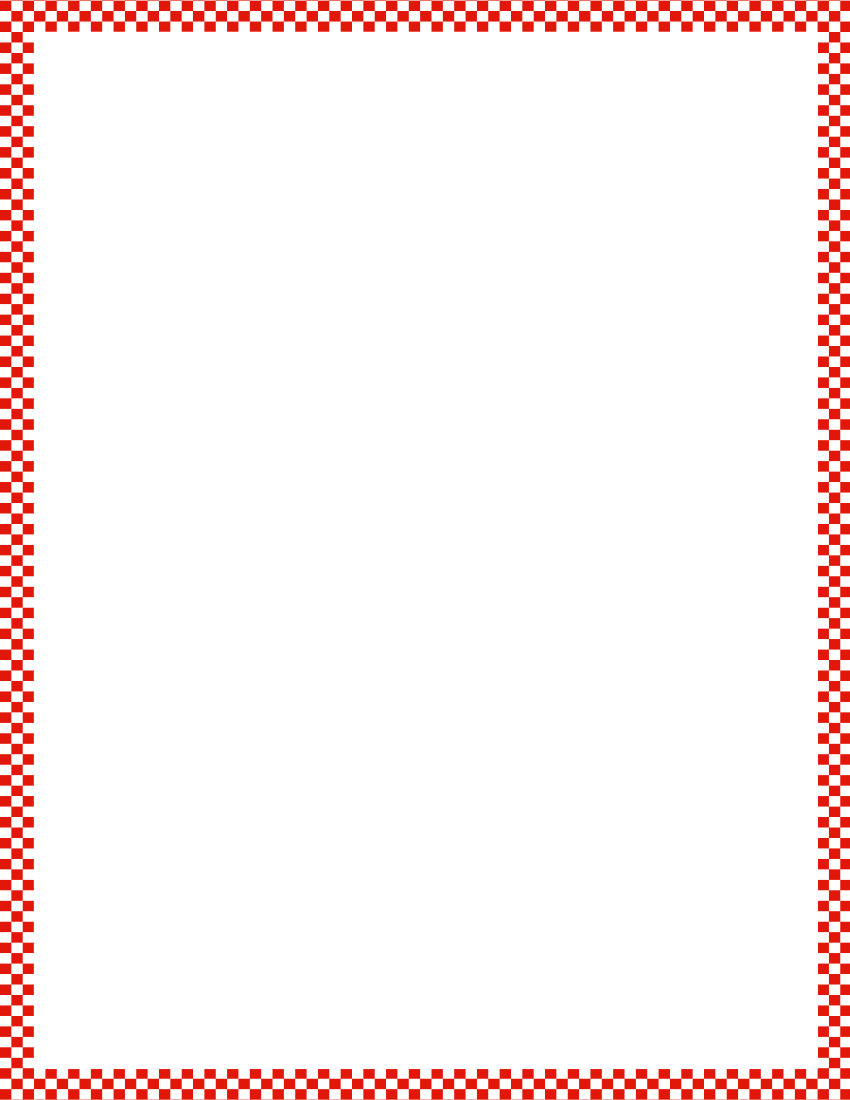 Module 2, Lesson 6
Fluency
Hide and See
Touch and count your cubes.  Hide 4 behind your back.  How many can you see?  Write the expression on your board.
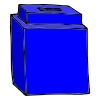 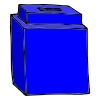 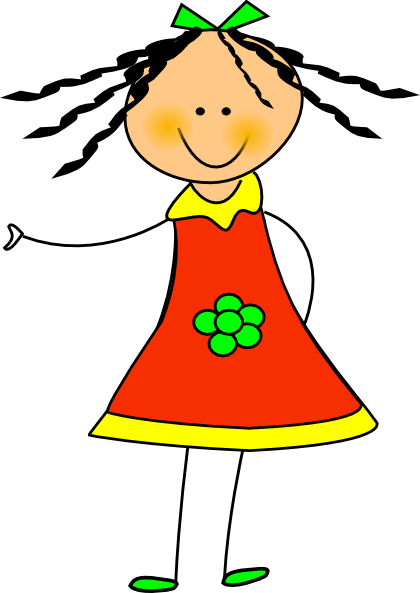 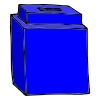 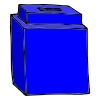 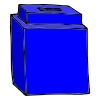 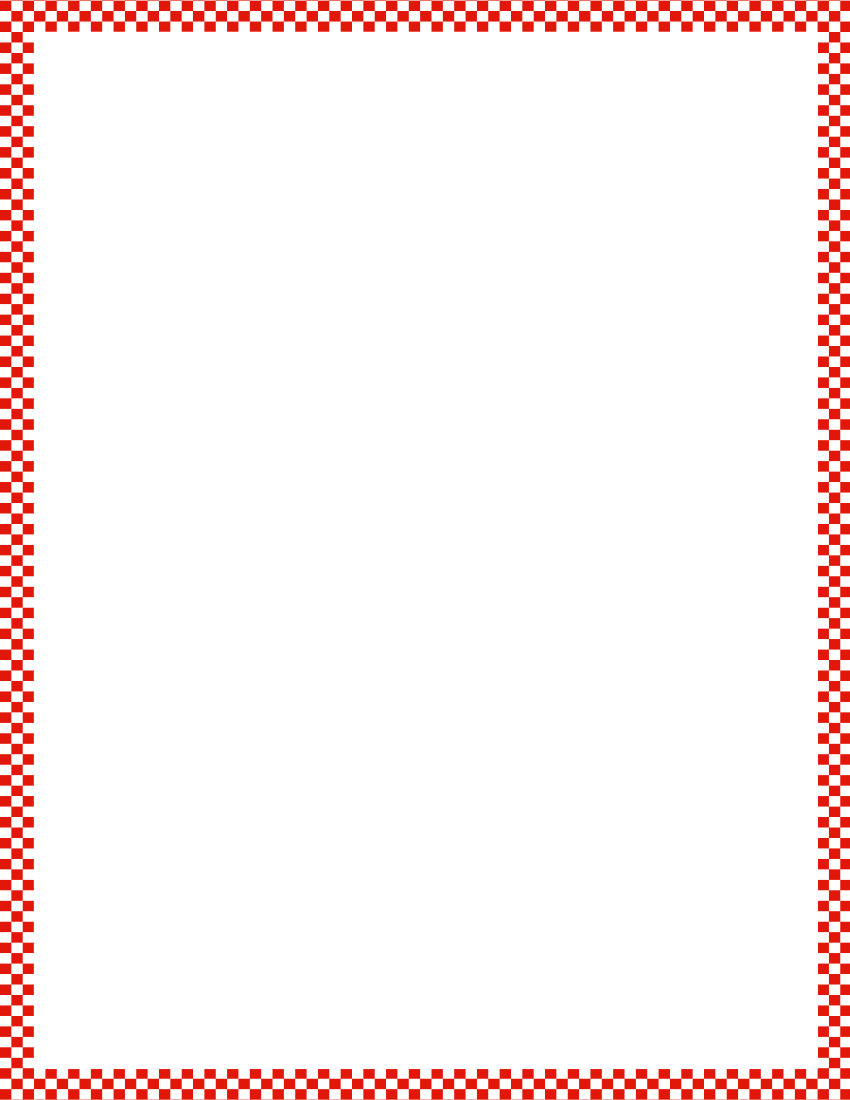 Module 2, Lesson 6
Fluency
Hide and See
Put them back together.  How many cubes do you have?
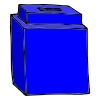 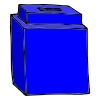 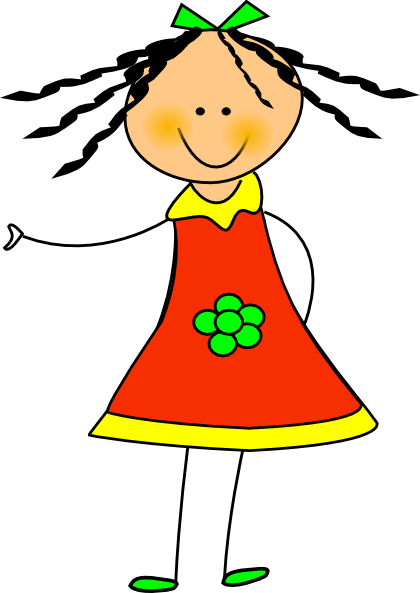 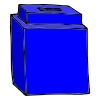 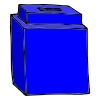 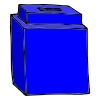 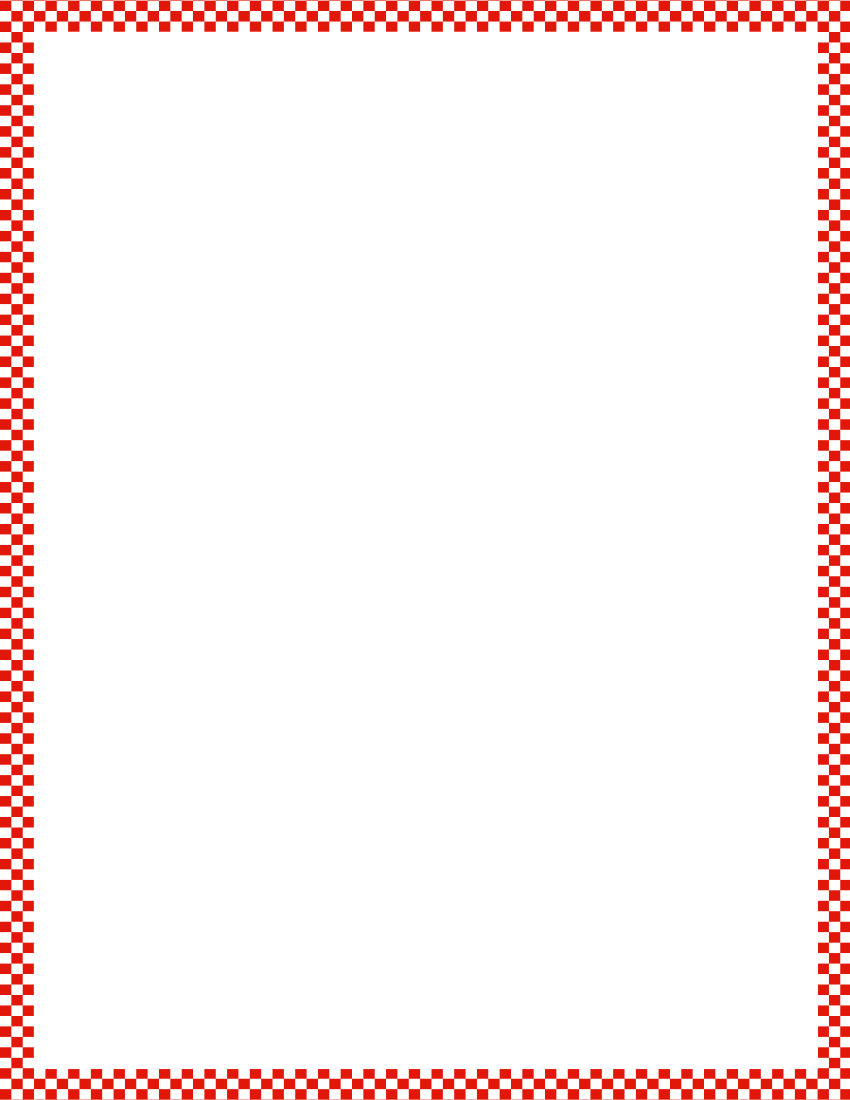 Module 2, Lesson 6
Fluency
Hide and See
Touch and count your cubes.  Hide 5 behind your back.  How many can you see?  Write the expression on your board.
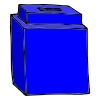 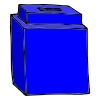 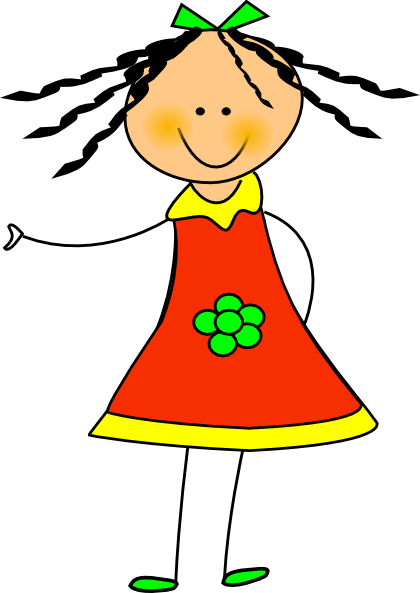 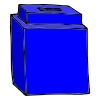 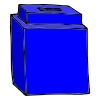 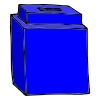 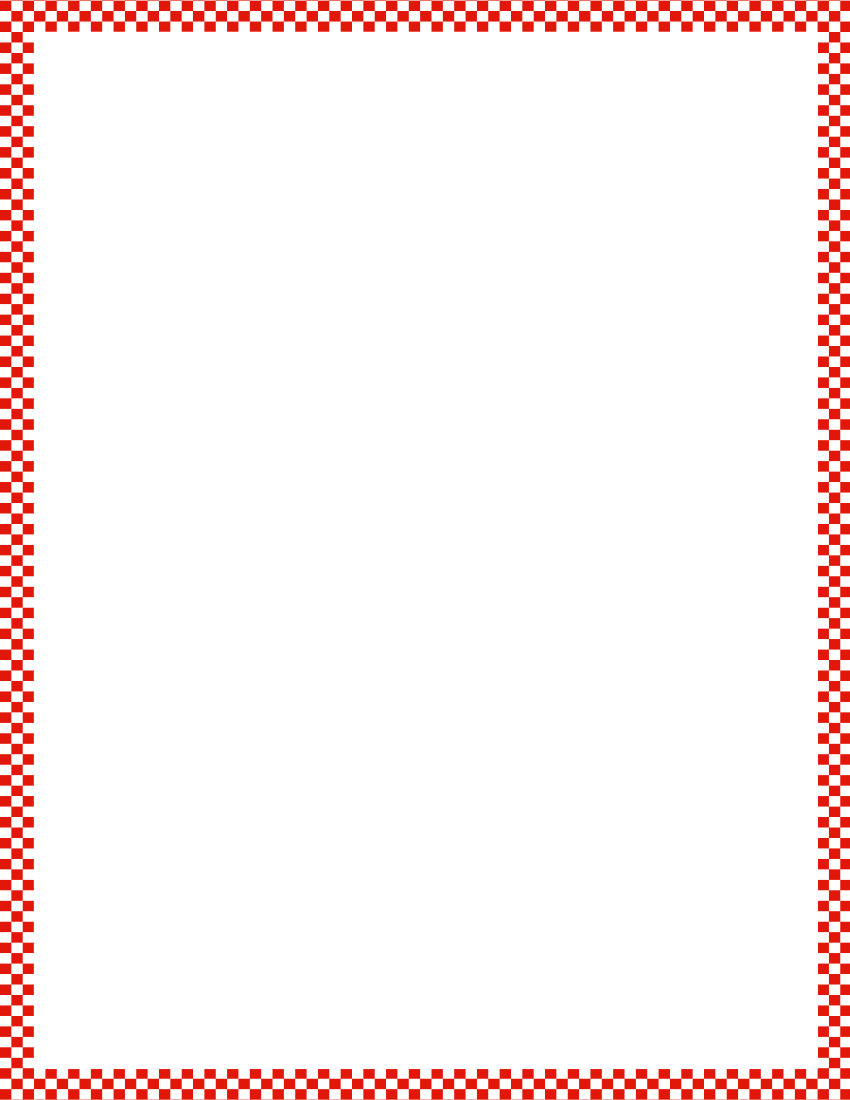 Module 2, Lesson 6
Fluency
Hide and See
Put them back together.  How many cubes do you have?
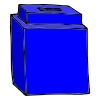 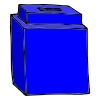 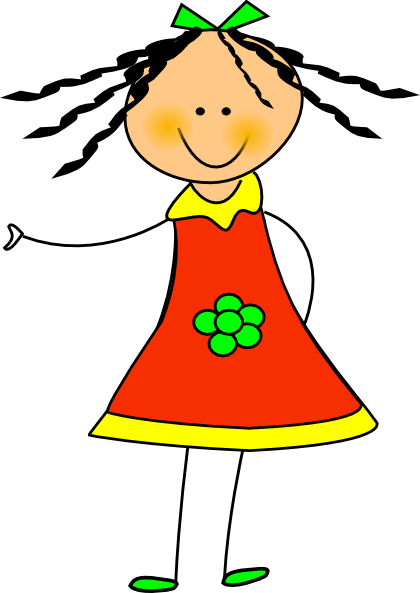 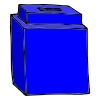 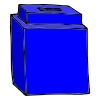 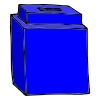 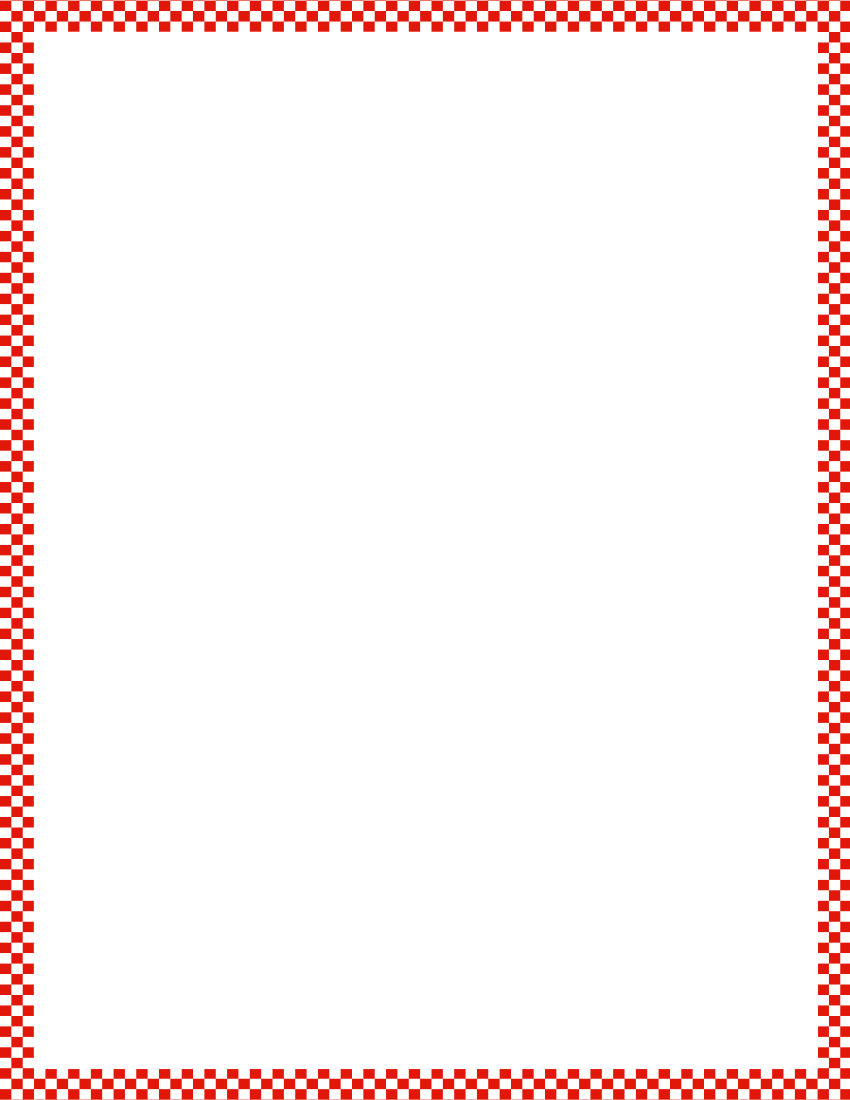 Module 2, Lesson 6
Fluency
Take Apart Groups of Circles
Draw three circles on your board.  Put an X on two of them.  How many circles have an X?  How many circles do not have an X.  How many circles are on your board?  Raise your hand when you can say the number sentence starting with 2.
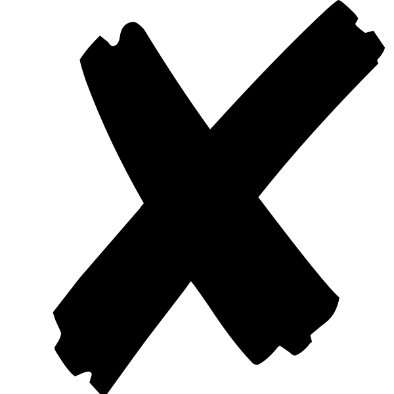 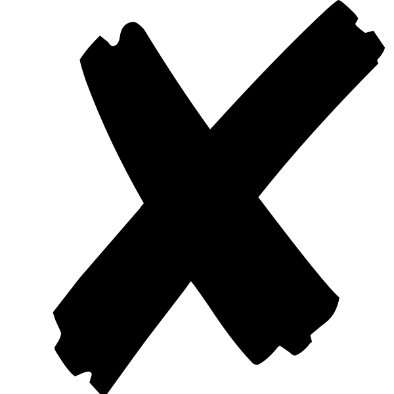 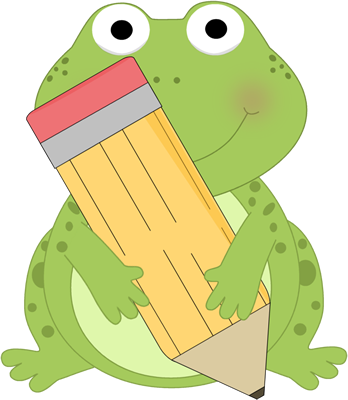 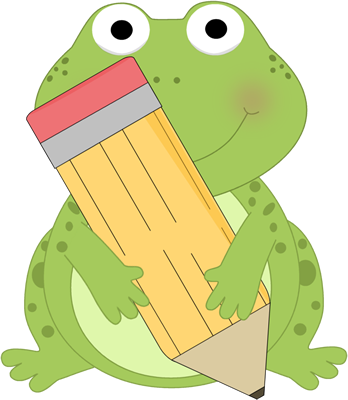 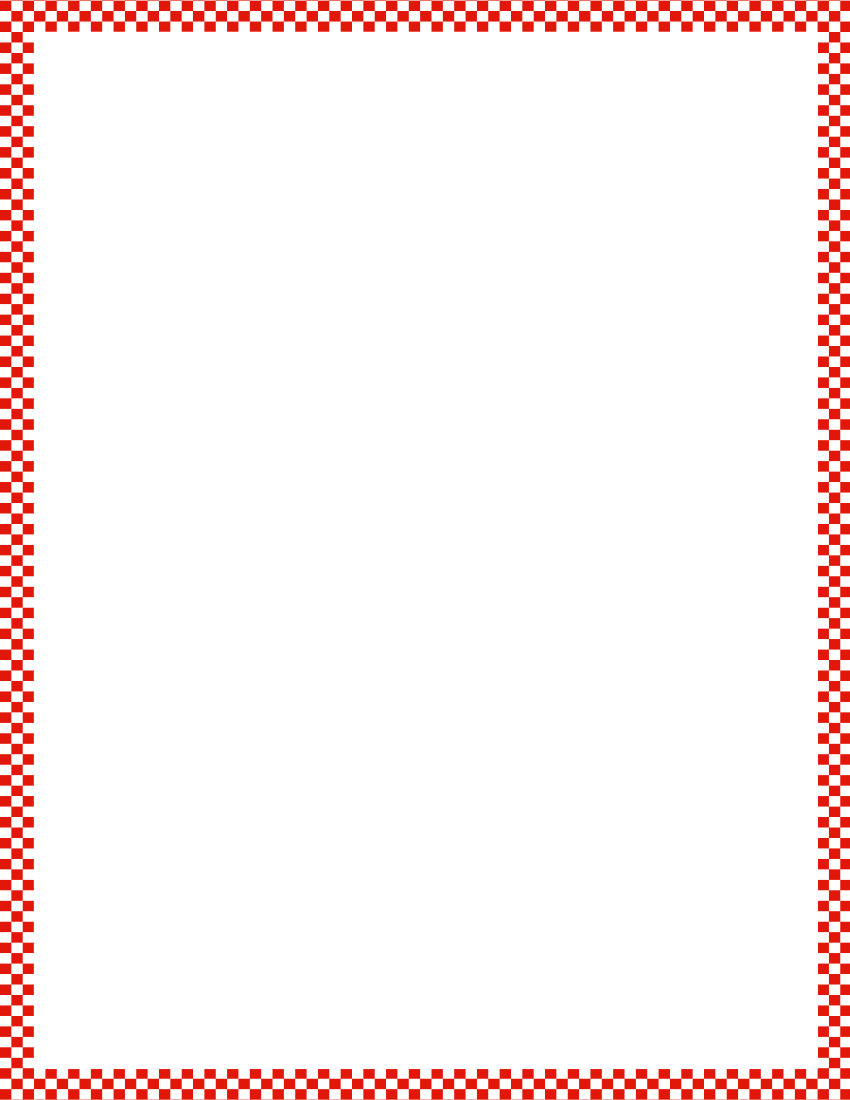 Module 2, Lesson 6
Fluency
Take Apart Groups of Circles
Erase.  Draw 4 circles on your board.  Put an X on three of them.  How many do not have an X?  Raise your hand when you can say the number sentence starting with 3.
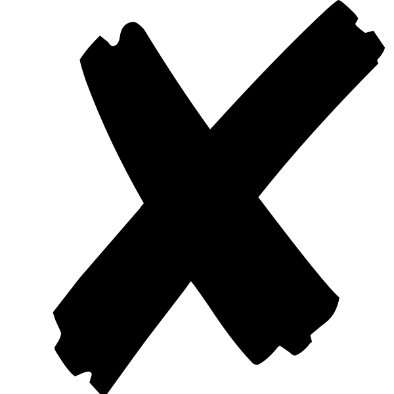 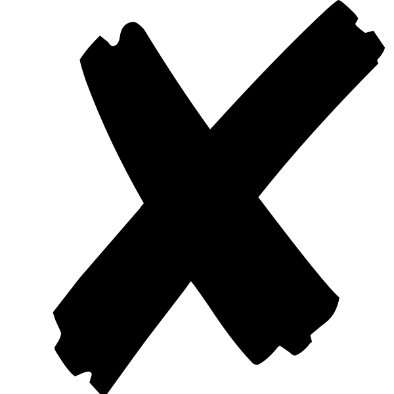 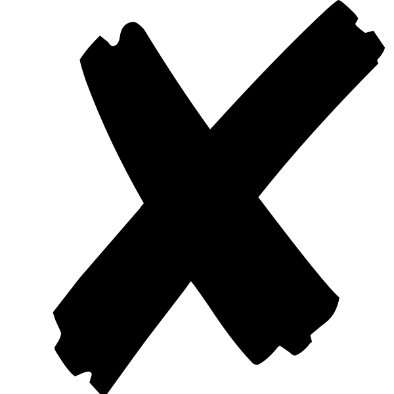 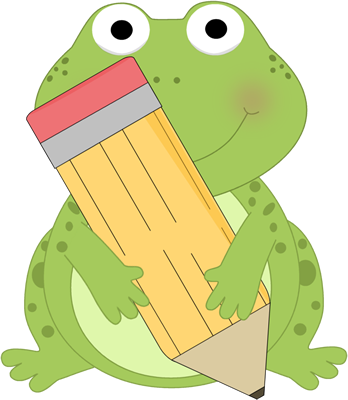 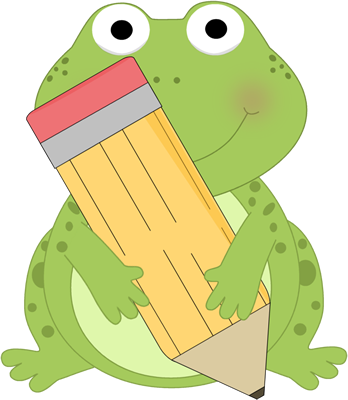 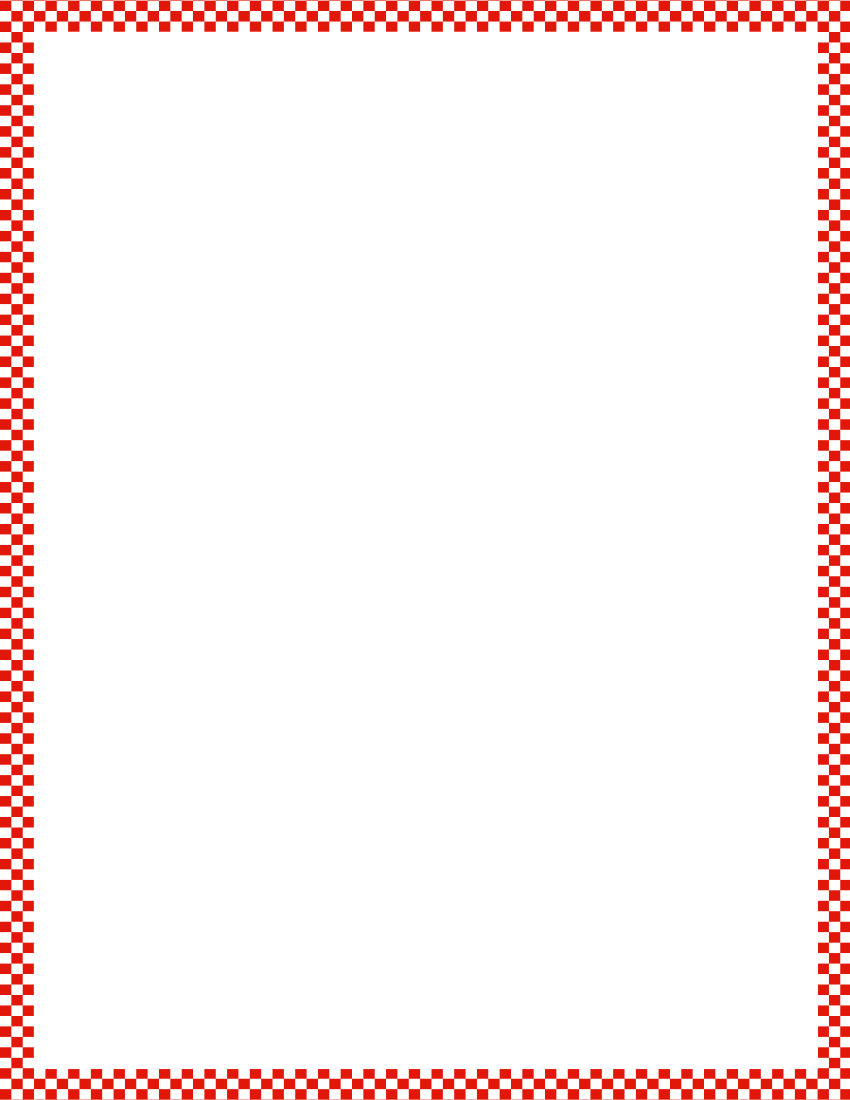 Module 2, Lesson 6
Fluency
Take Apart Groups of Circles
Erase.  Draw 5 circles on your board.  Put an X on two of them.  How many do not have an X?  Raise your hand when you can say the number sentence starting with 2.
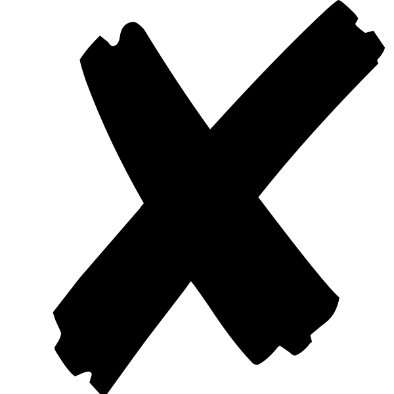 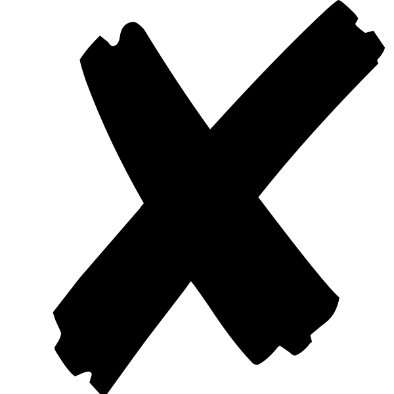 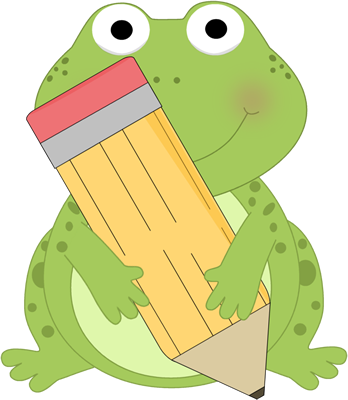 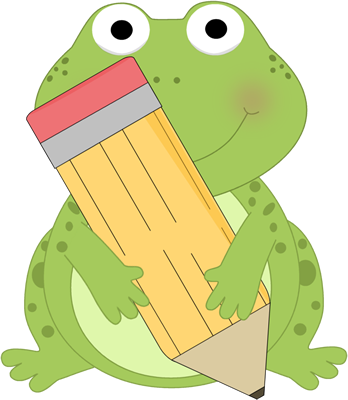 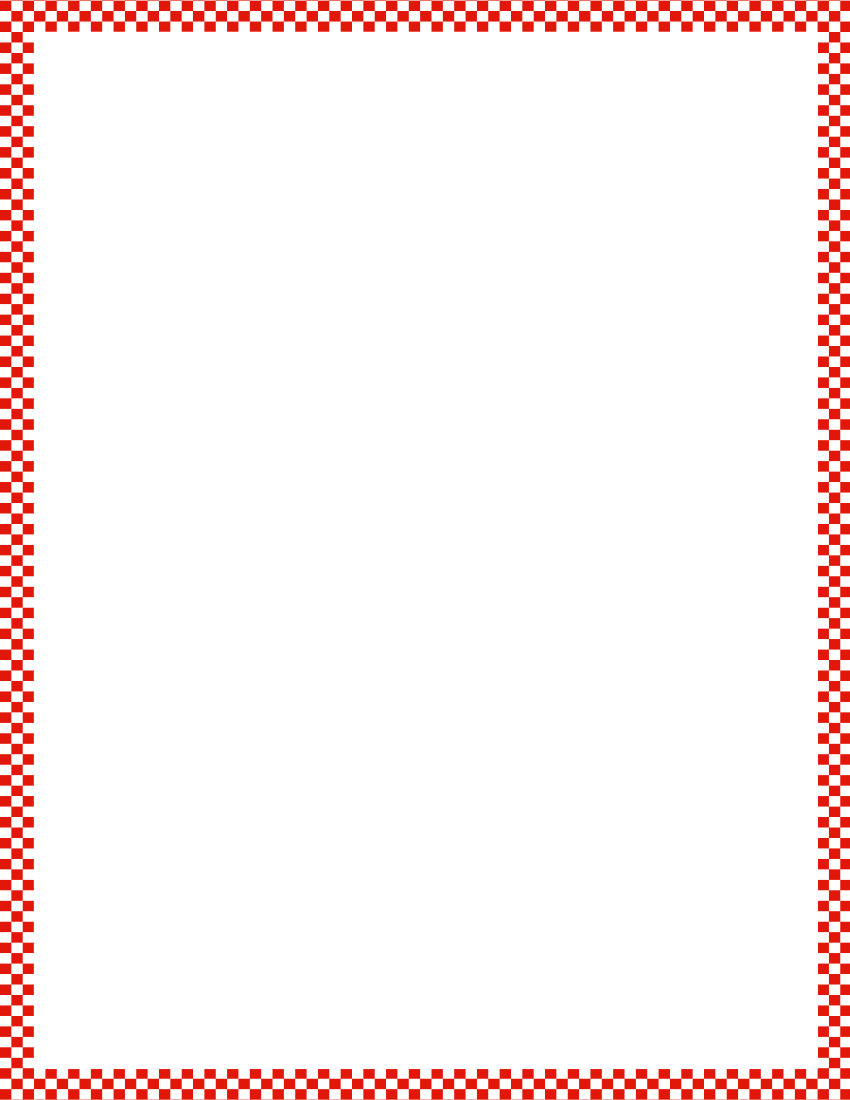 Module 2, Lesson 6
Fluency
Take Apart Groups of Circles
Erase.  Draw 4 circles on your board.  Put an X on one of them.  How many do not have an X?  Raise your hand when you can say the number sentence starting with 1.
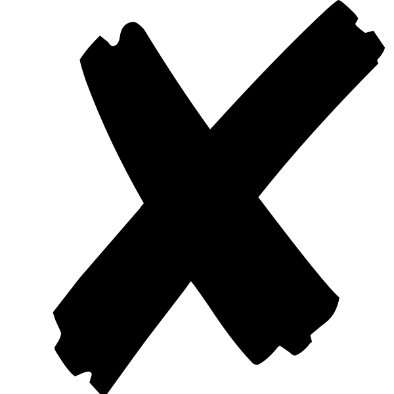 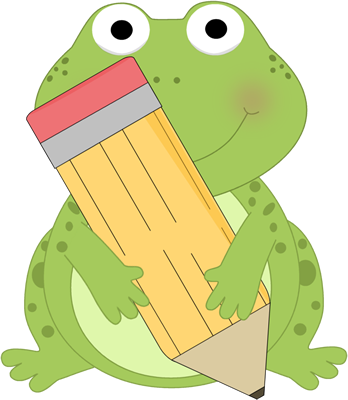 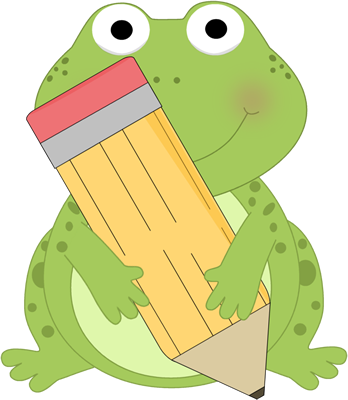 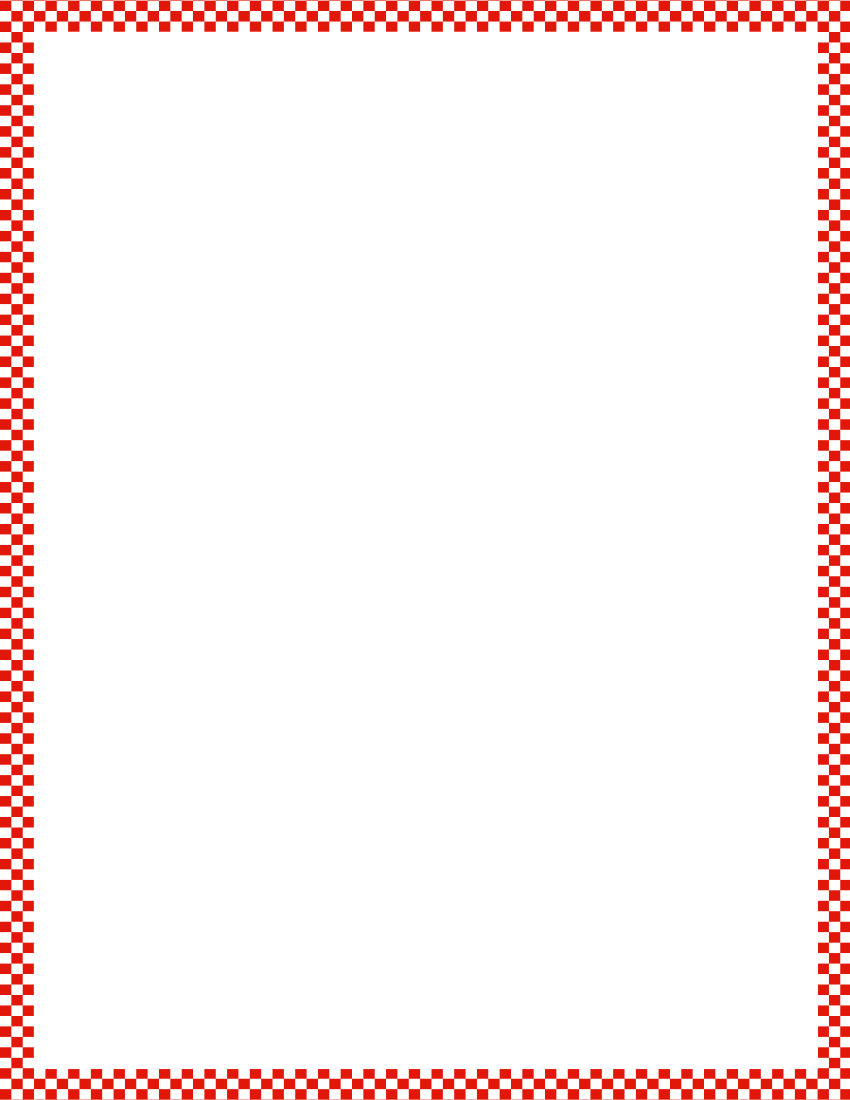 Module 2, Lesson 6
Fluency
Take Apart Groups of Circles
Erase.  Draw 5 circles on your board.  Put an X on four of them.  How many do not have an X?  Raise your hand when you can say the number sentence starting with 4.
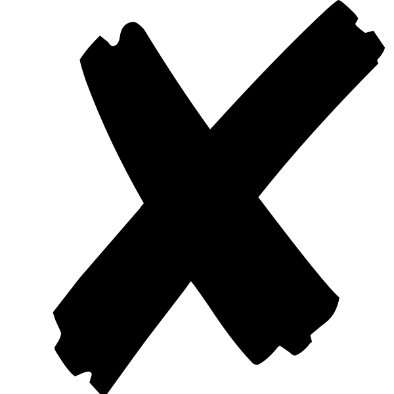 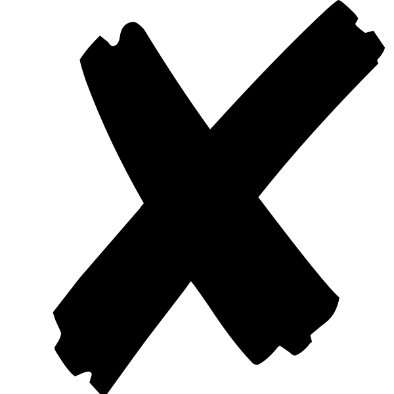 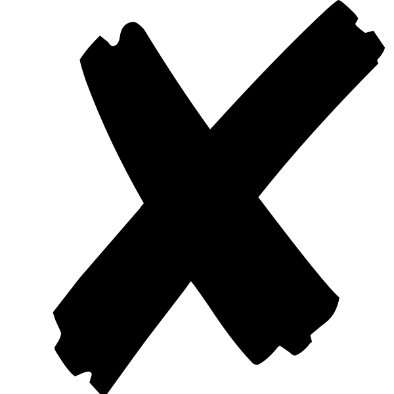 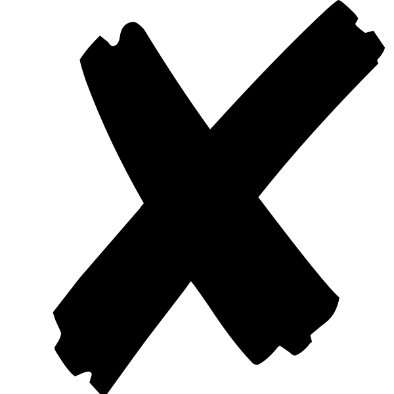 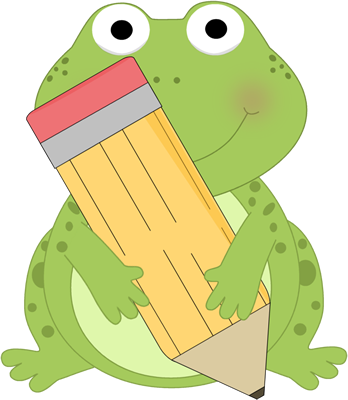 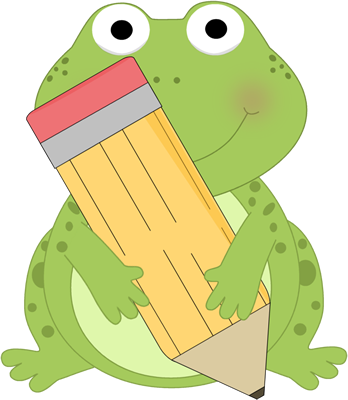 Application Problem
Module 2, Lesson 6
We are going to do a test.  Take turns with your partner.  Roll the ball back and forth between you a few times.  Watch the ball carefully as it rolls.  Now, try to roll the block between you.  Talk to you partner about what happens.  Why do you think the objects behave so differently.  What would be the best way to get the block to your partner?  Why don’t cubes that have a circle on the bottom roll off the table?
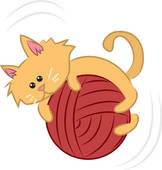 Module 2, Lesson 6
I have something new for you to explore today!  You will be working with your partner.  Please take everything out of your bag.  I will give you a few minutes to look and talk with your partner about what you notice.
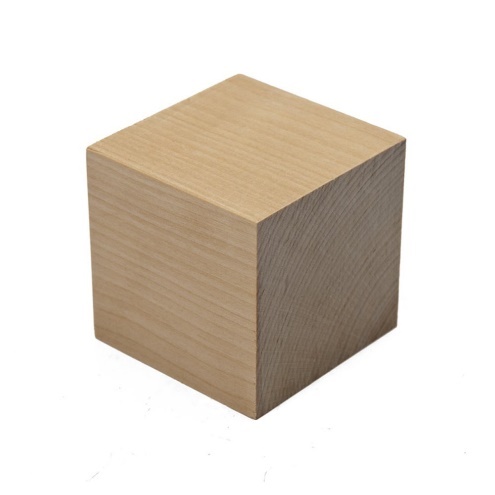 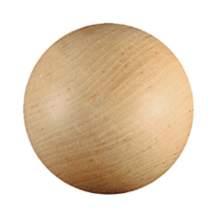 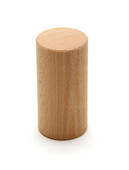 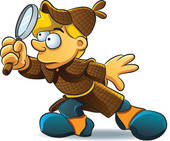 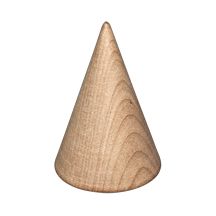 Module 2, Lesson 6
Place your things on your desk.  Stand up and look down at them as though you were a bird.  What do you notice?
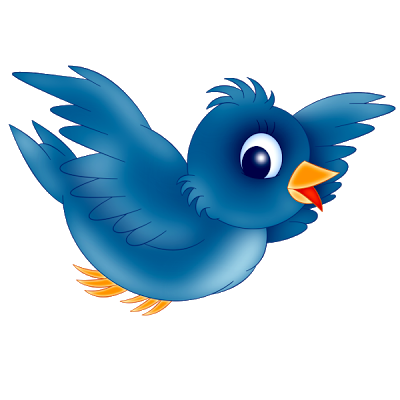 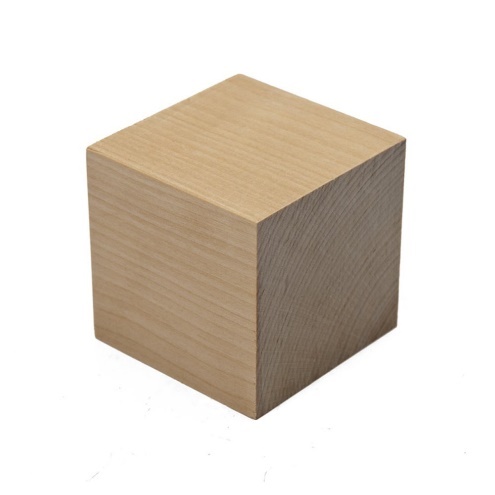 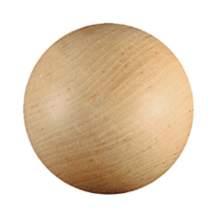 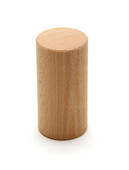 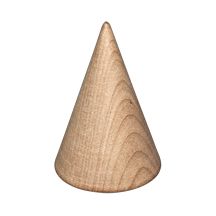 Module 2, Lesson 6
Now, pretend that you are an ant.  Bend down and look from eye level across the top of your desk.  When you did this with your flat shapes, you said you couldn’t see them anymore.  What happens this time?
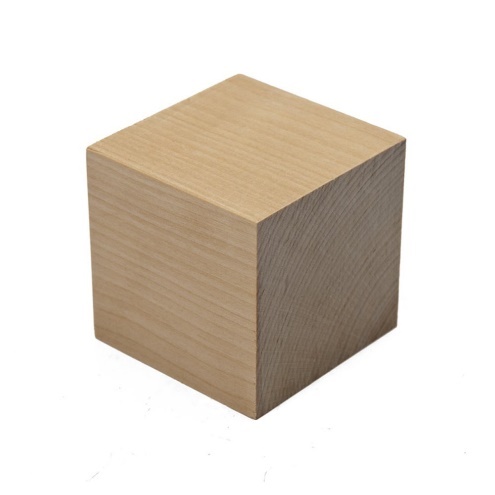 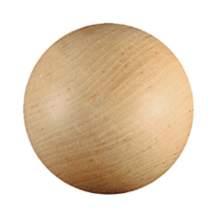 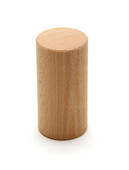 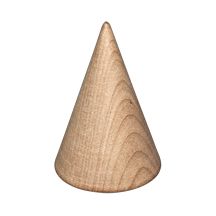 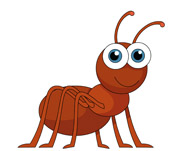 We call these solids!
Module 2, Lesson 6
Look at this sold.  Find the one that looks like it on your desk.  How is it different?
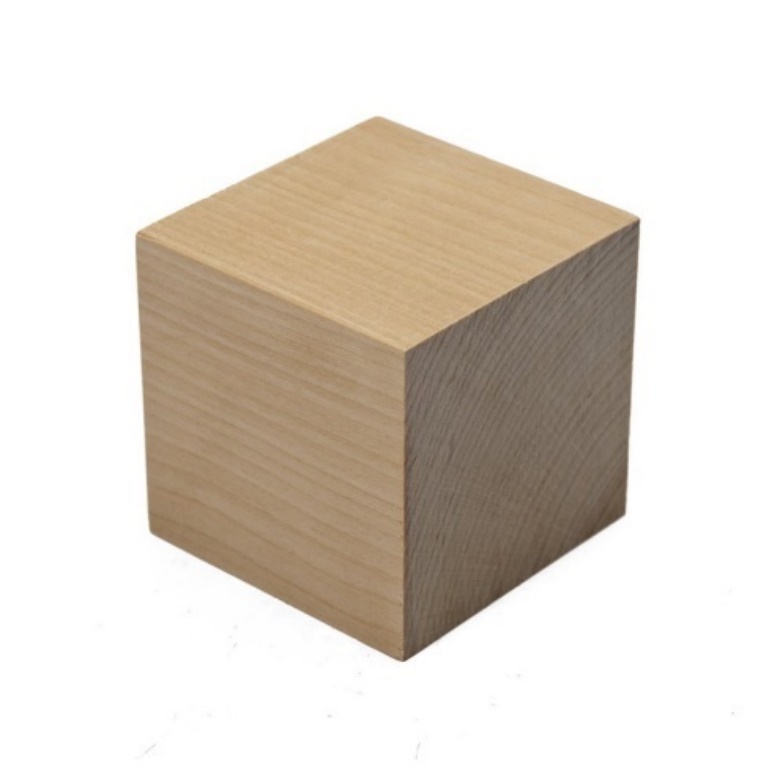 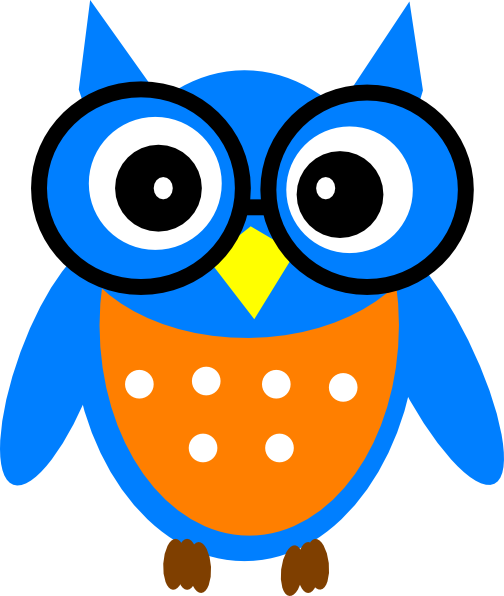 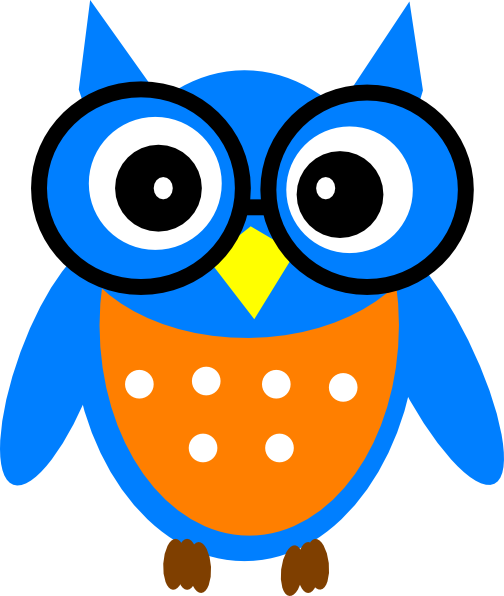 Module 2, Lesson 6
Look at this sold.  Find the one that looks like it on your desk.  How is it different?
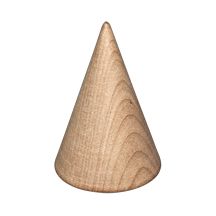 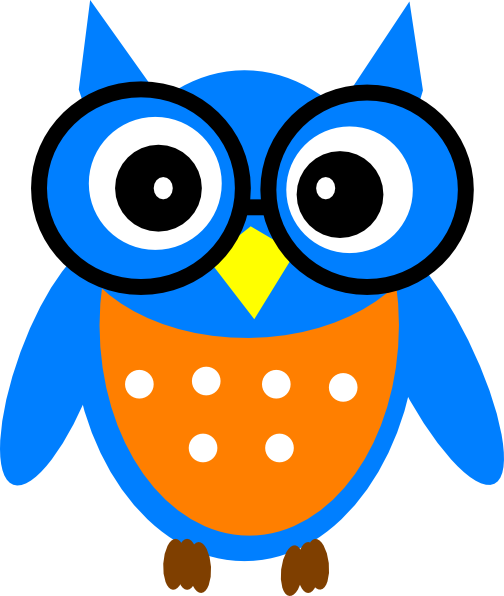 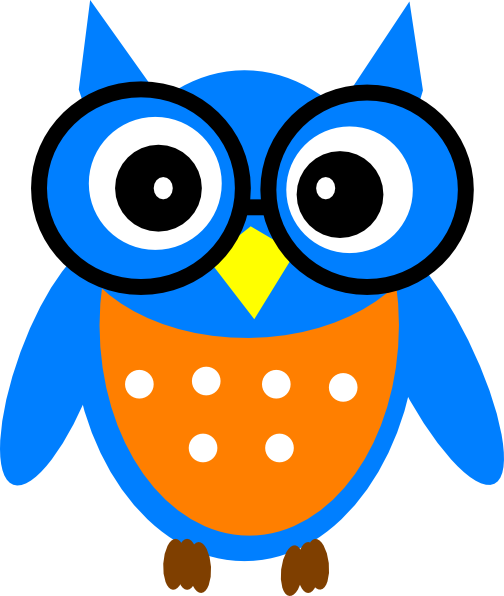 Module 2, Lesson 6
Look at this sold.  Find the one that looks like it on your desk.  How is it different?
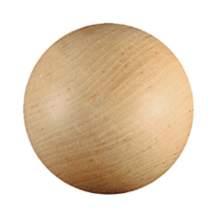 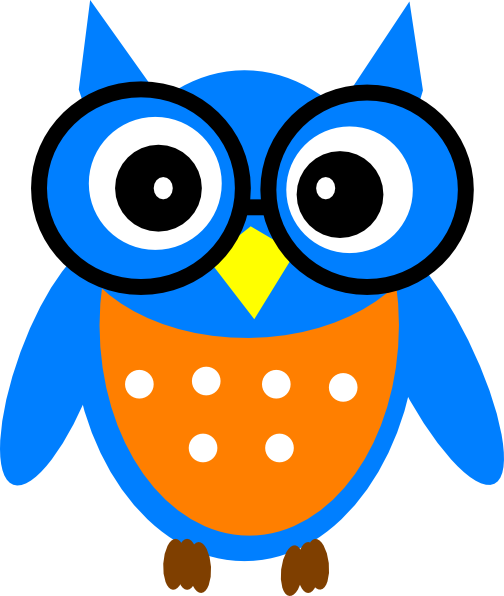 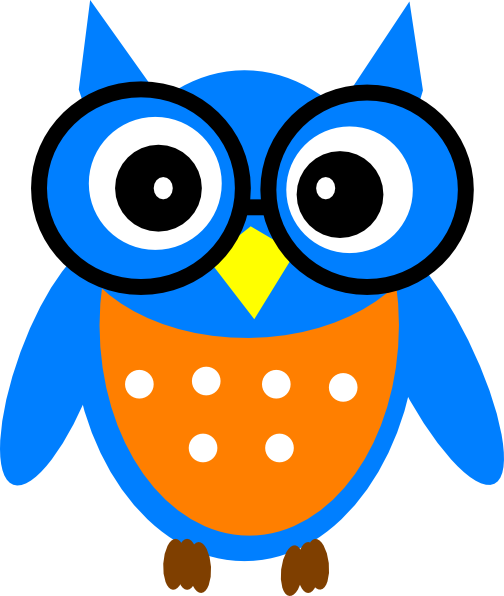 Module 2, Lesson 6
Look at this sold.  Find the one that looks like it on your desk.  How is it different?
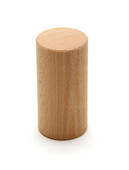 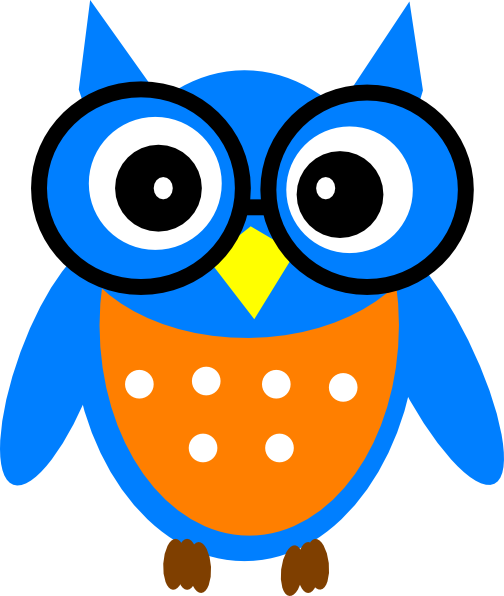 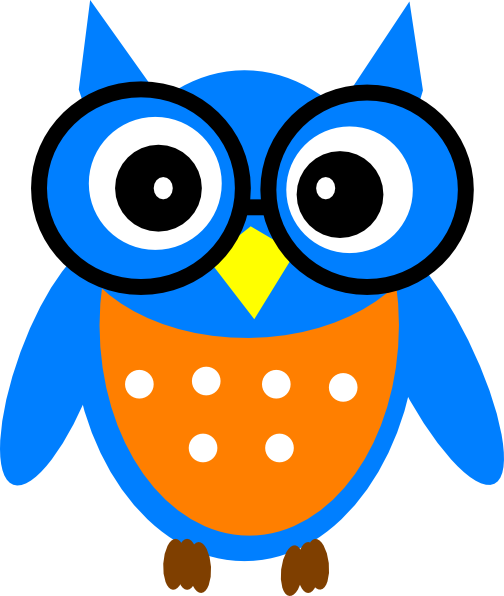 Module 2, Lesson 6
It’s time to go on a detective hunt!  Put your shapes back in the bag, and get out your detective materials.  You and your partner are going to look for these shapes around the room.  When you find one, draw it on your paper.
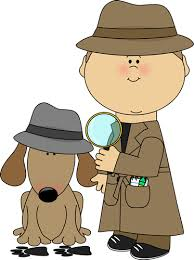 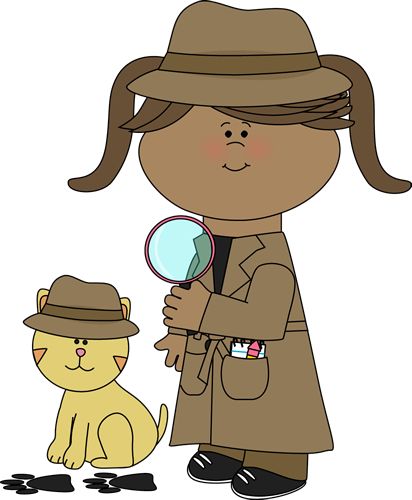 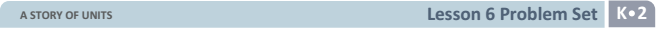 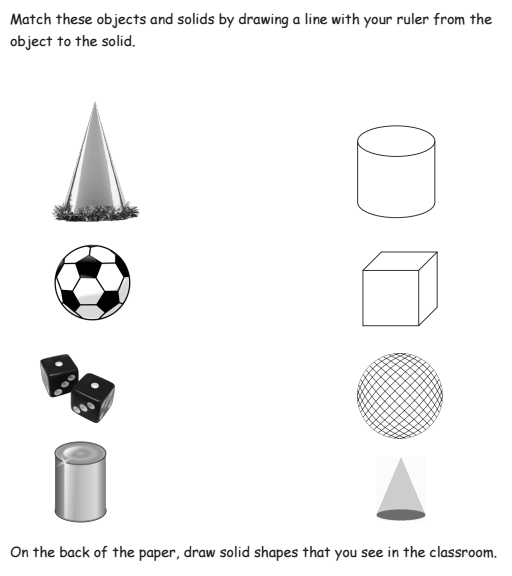 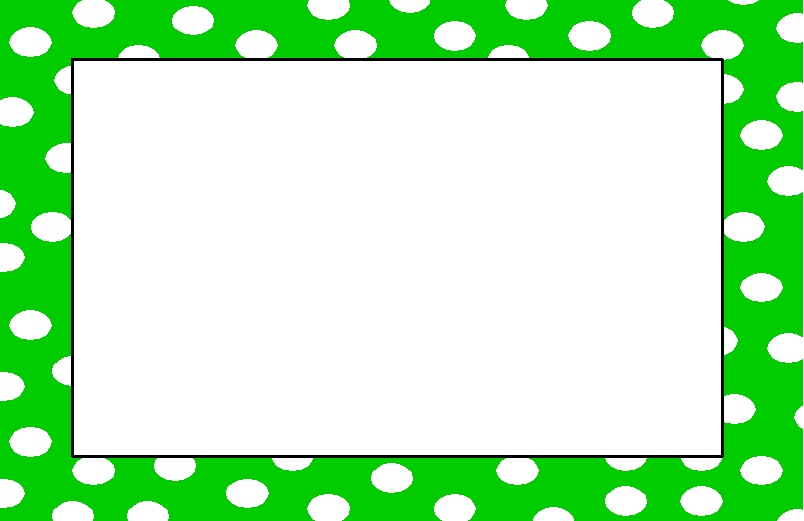 Debrief
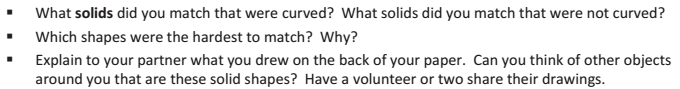 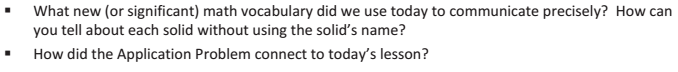 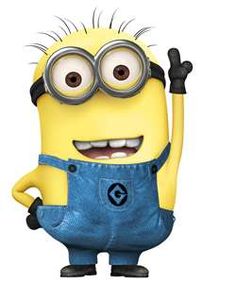 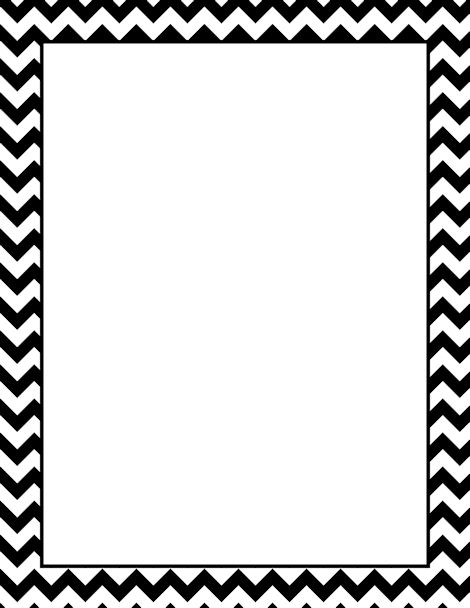 Lesson 7




I can classify and name solid shapes.
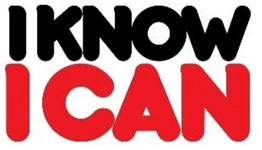 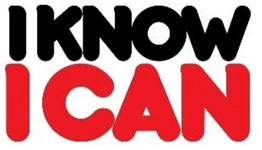 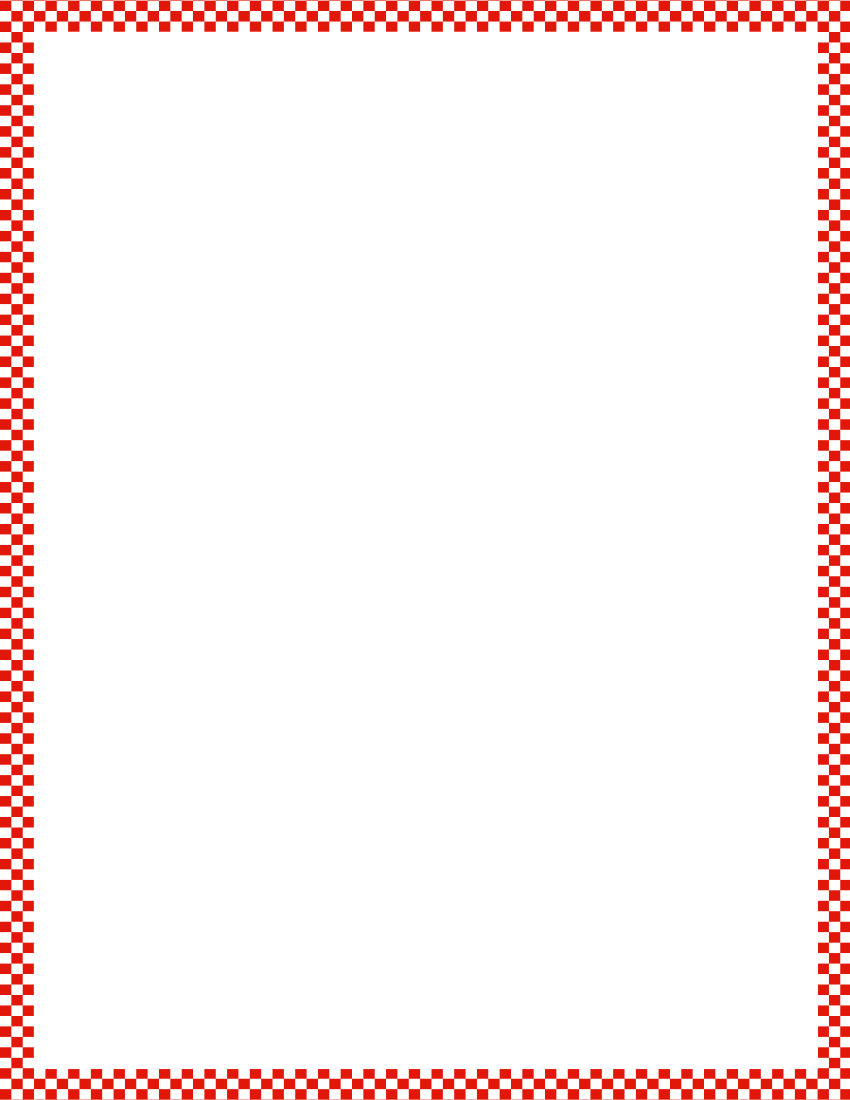 Module 2, Lesson 7
Fluency
Show Me Shapes
Look at the shapes that are on the rug.  I will ask you to find a certain kind of shape.  When you find it, hold it up.  Ready?
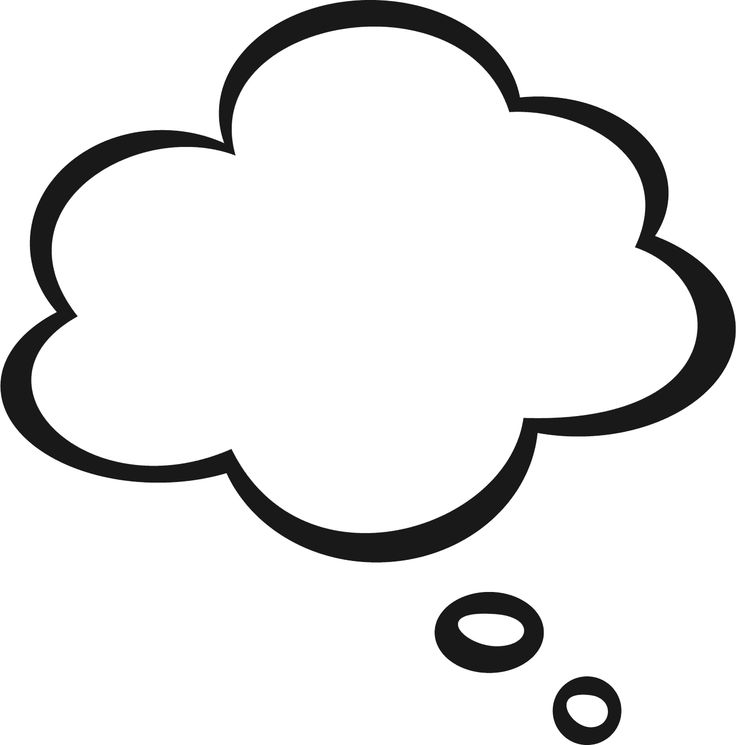 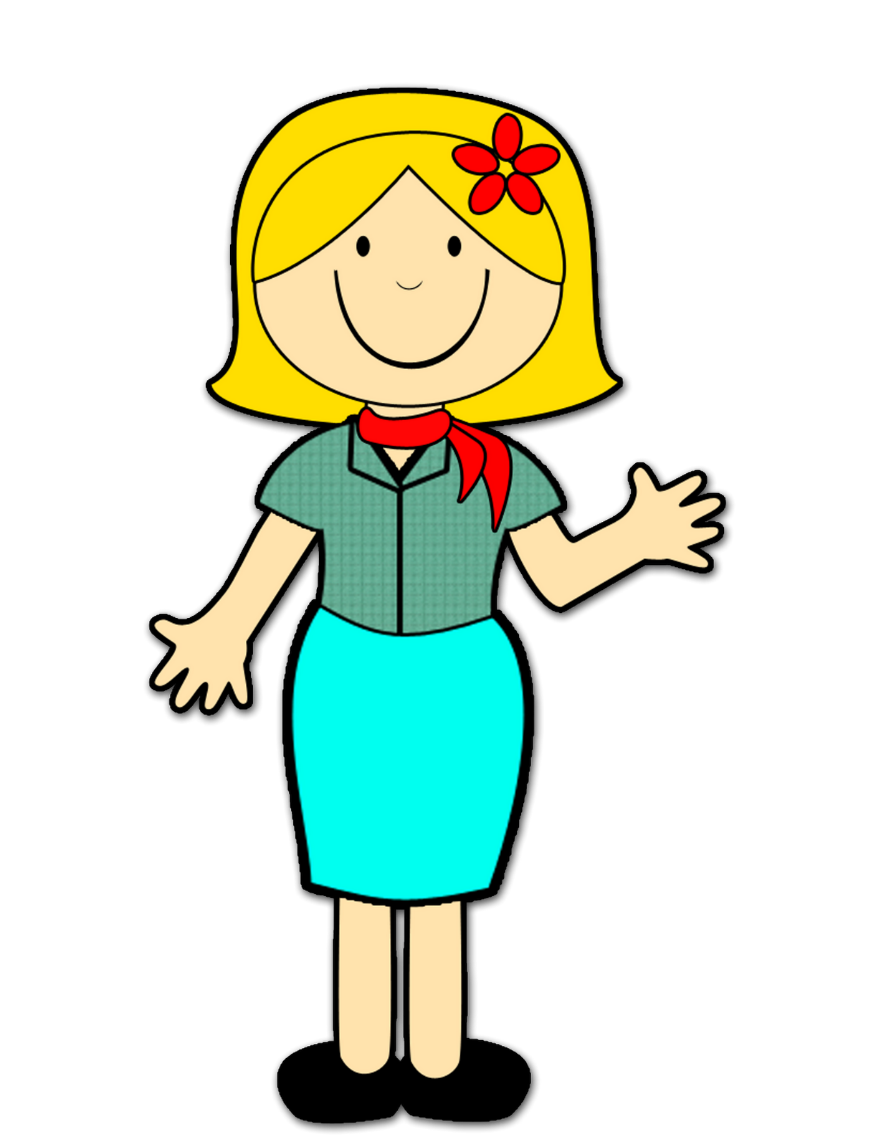 Show me shapes that have points.
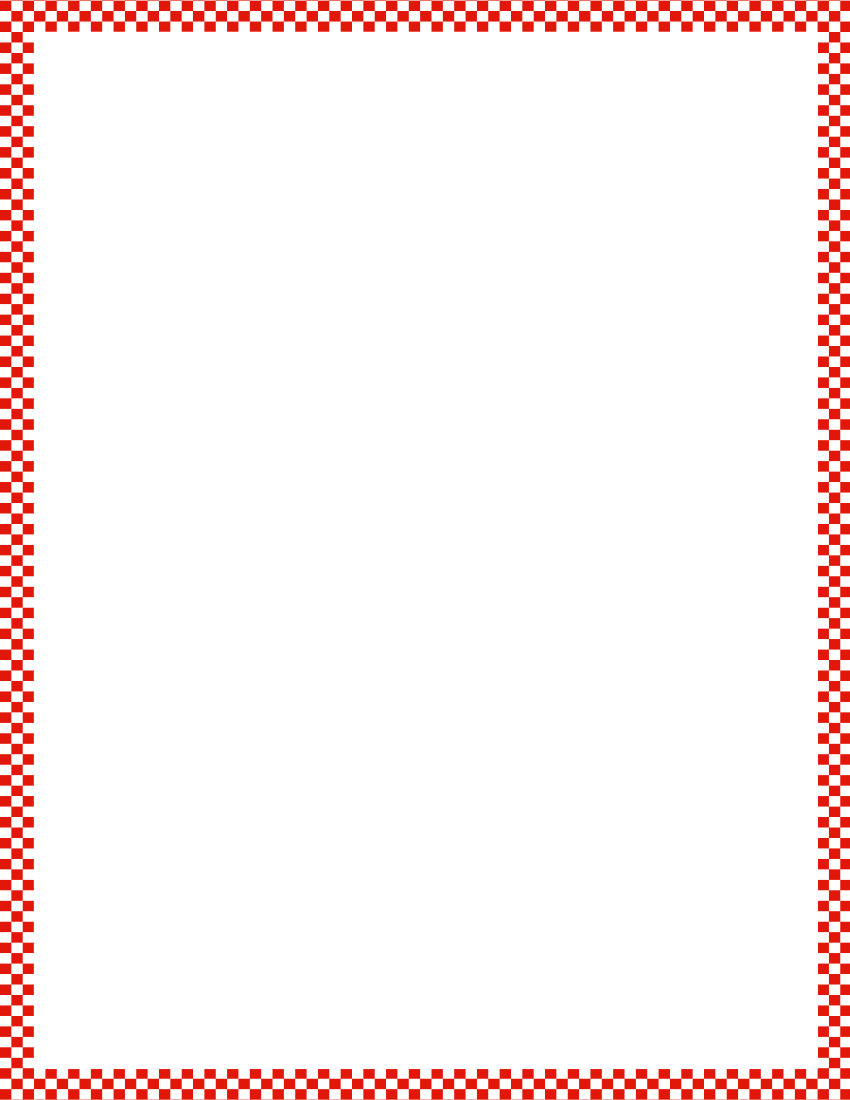 Module 2, Lesson 7
Fluency
Show Me Shapes
Look at the shapes that are on the rug.  I will ask you to find a certain kind of shape.  When you find it, hold it up.  Ready?
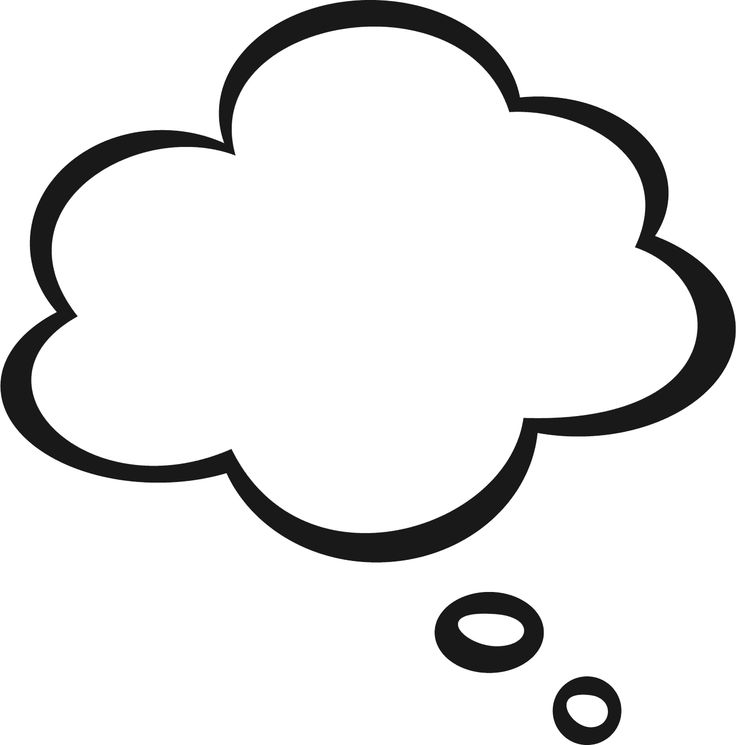 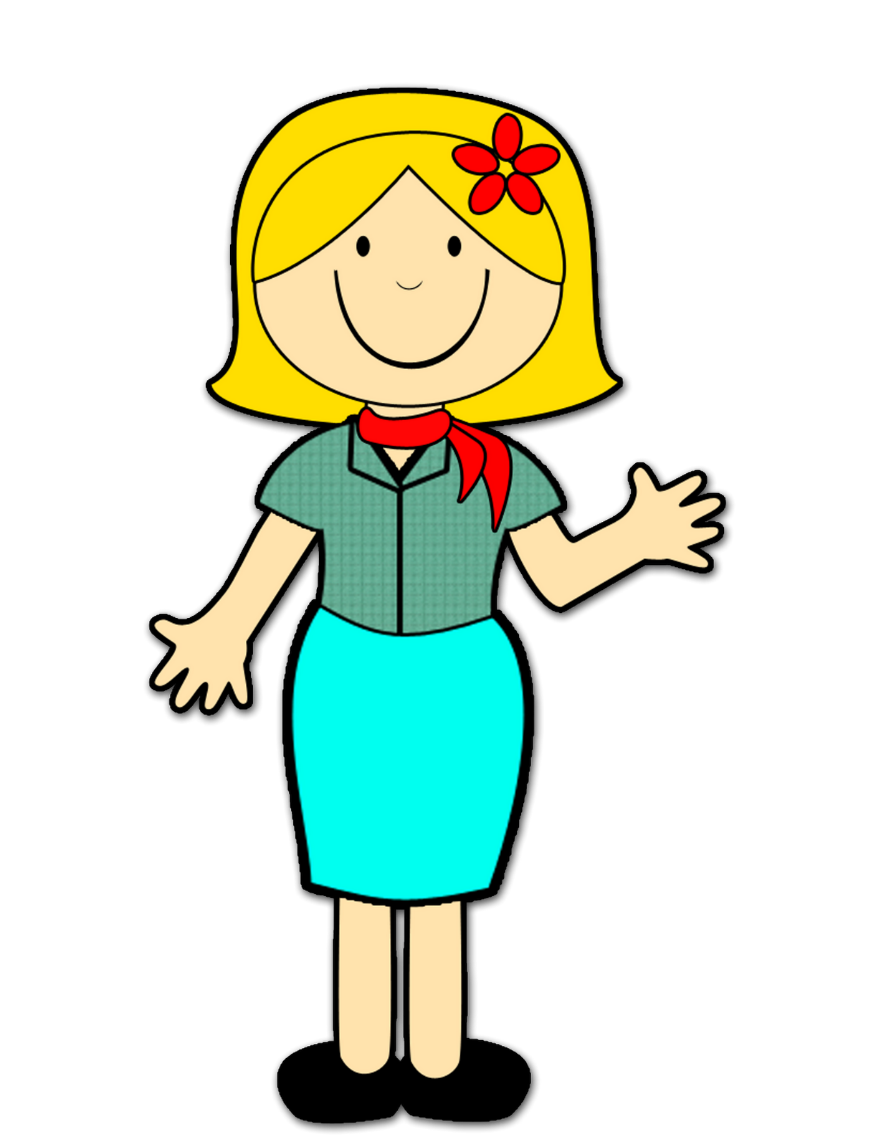 Show me shapes that have no points.
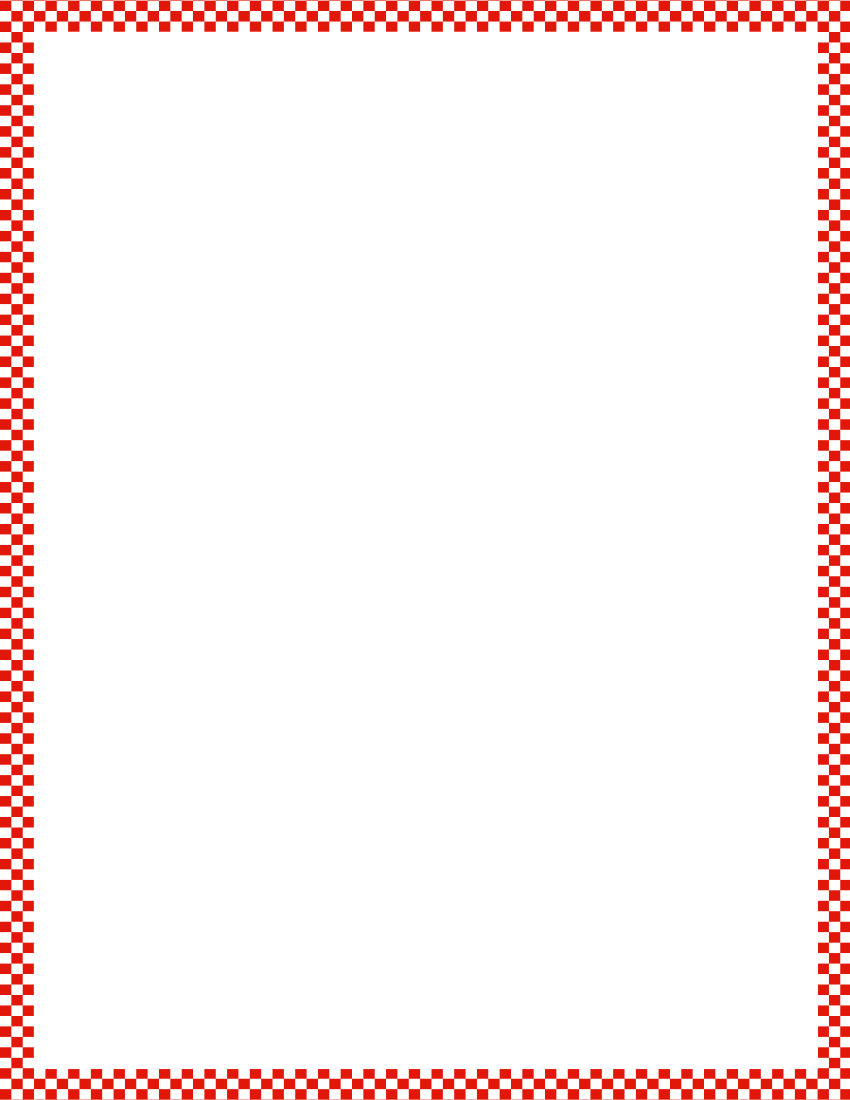 Module 2, Lesson 7
Fluency
Show Me Shapes
Look at the shapes that are on the rug.  I will ask you to find a certain kind of shape.  When you find it, hold it up.  Ready?
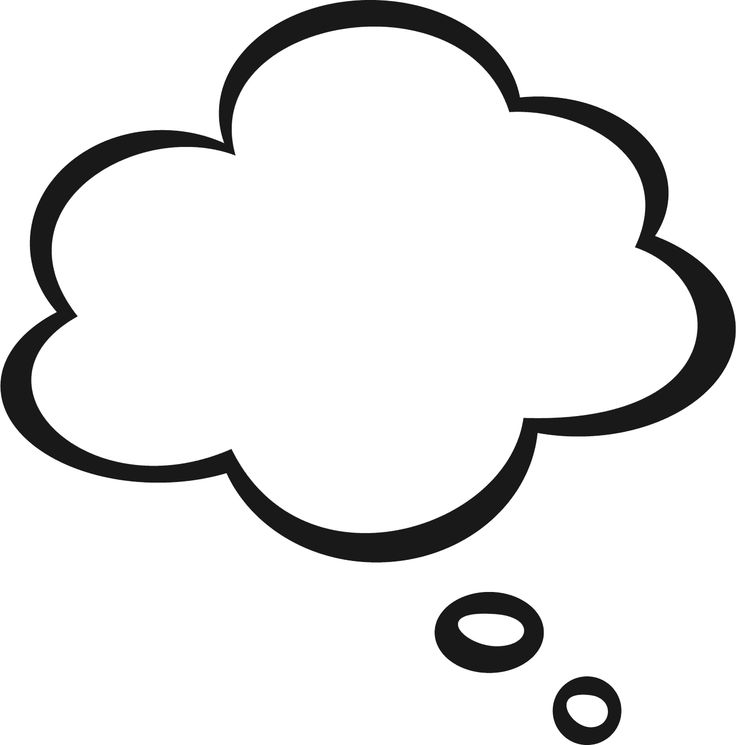 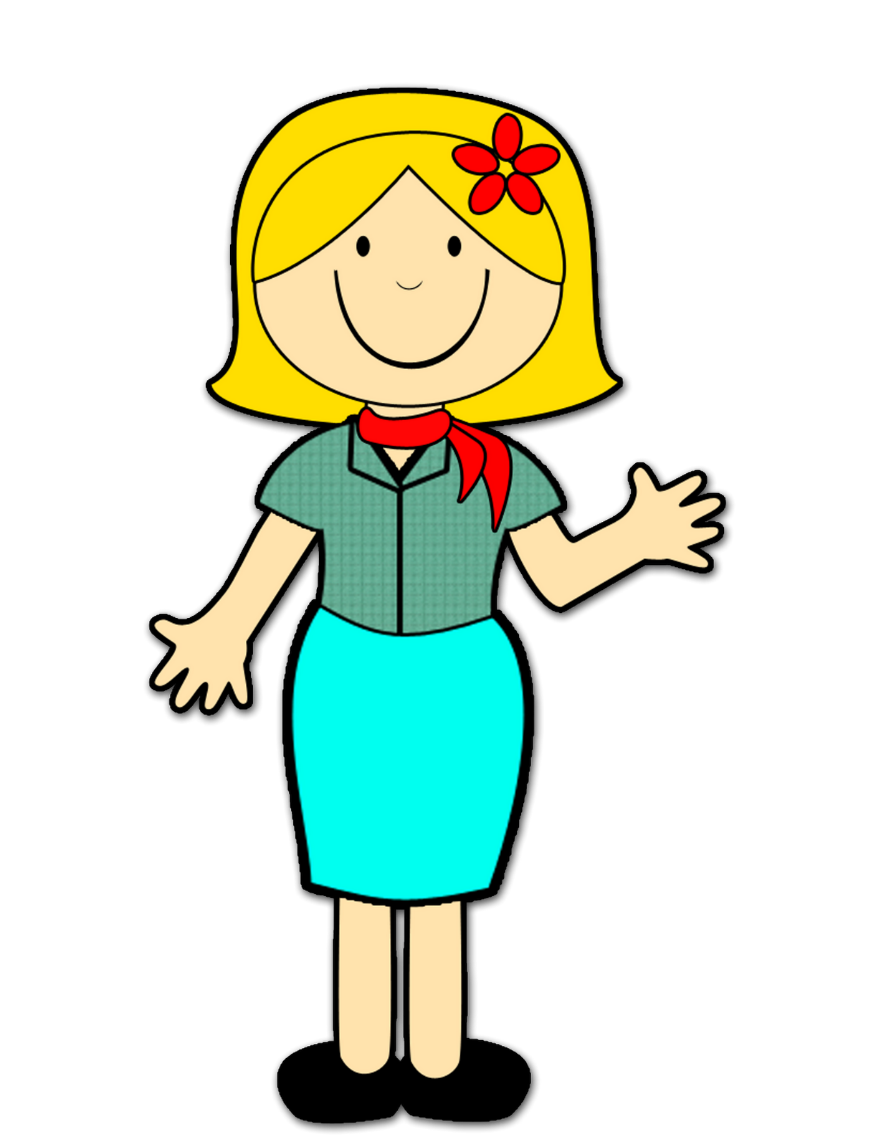 Show me shapes that have a curve.
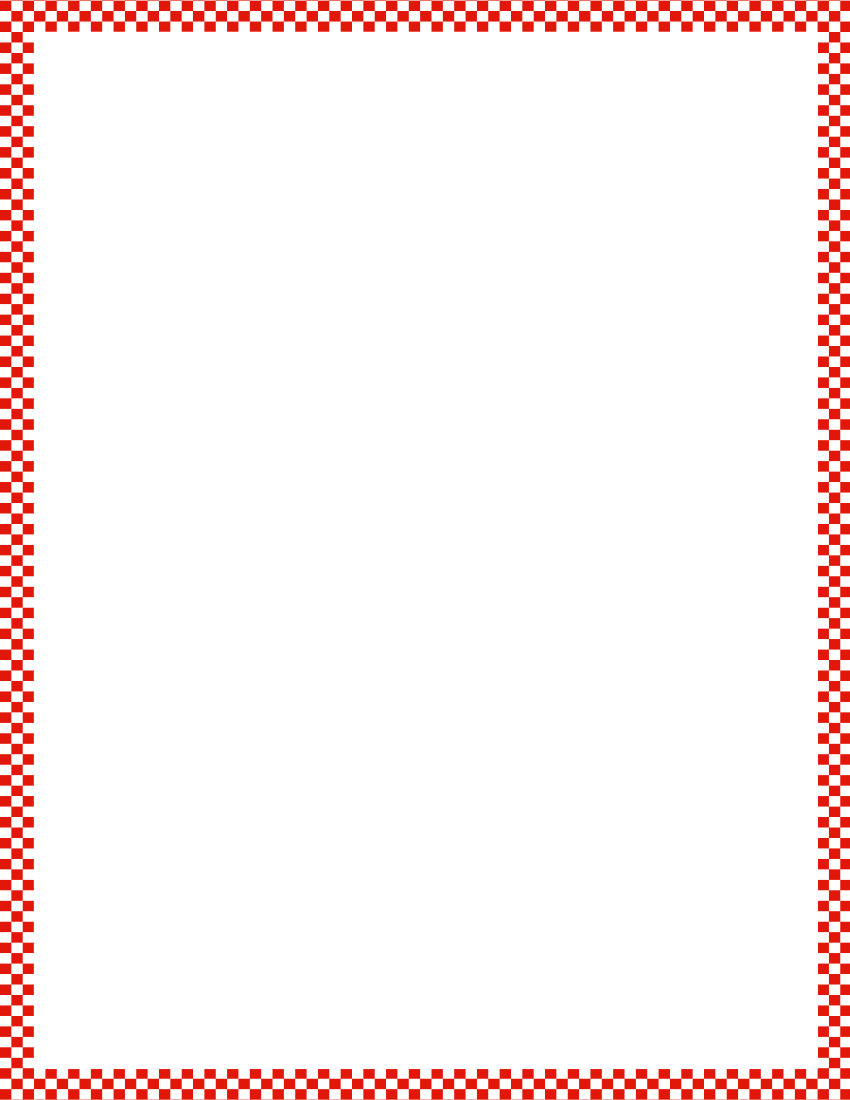 Module 2, Lesson 7
Fluency
Show Me Shapes
Look at the shapes that are on the rug.  I will ask you to find a certain kind of shape.  When you find it, hold it up.  Ready?
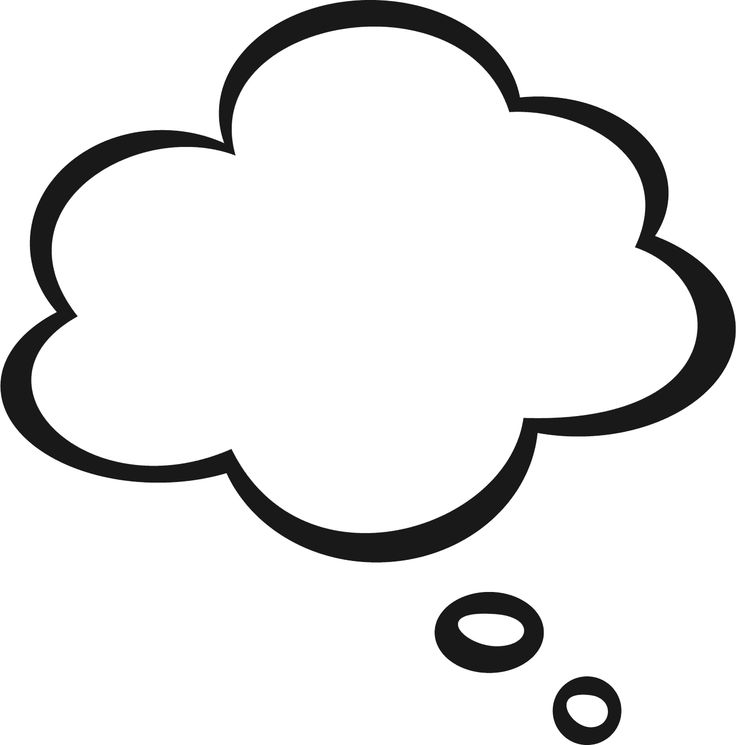 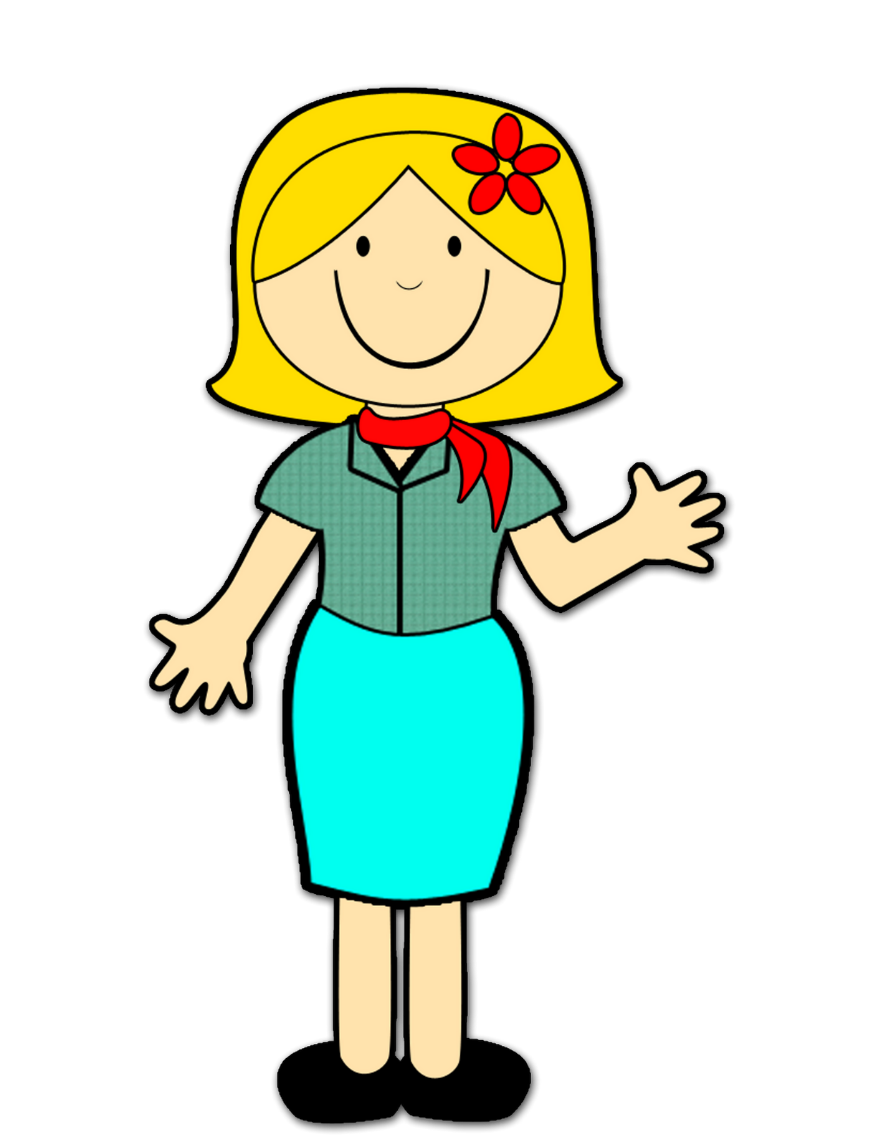 Now, work with your partner and test each other!
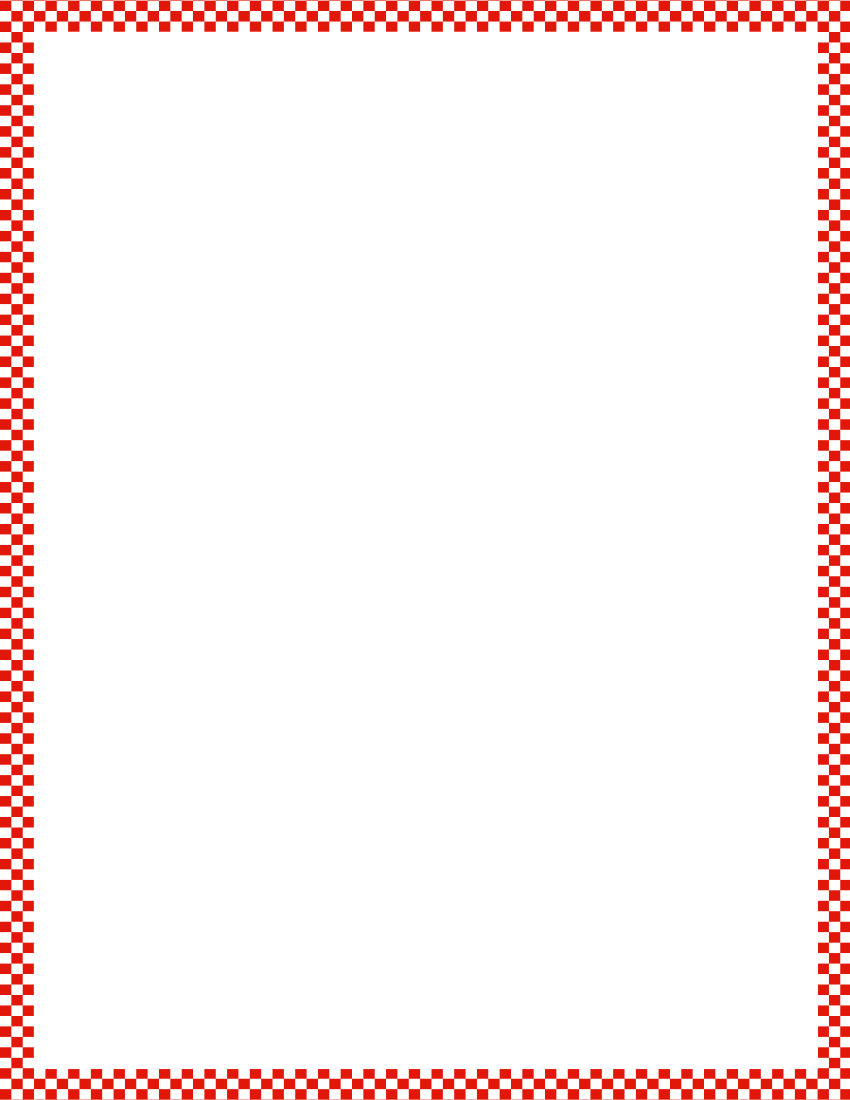 Module 2, Lesson 7
Fluency
Making 5 with 5-Group Mats
Turn your 5-group mat up and down like mine.  Now, it is vertical.  Touch and count your cubes.  Touch and count the dots on your mat.  Our job is to make 5.  Put 4 cubes on the dots of your mat.  Raise your hand when know how many more cubes to make 5.
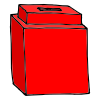 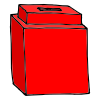 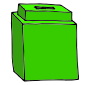 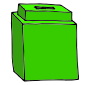 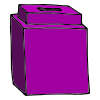 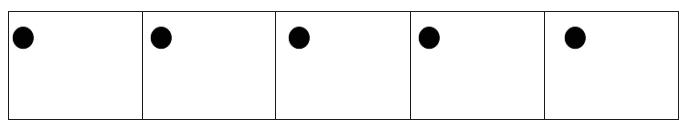 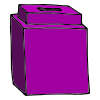 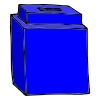 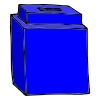 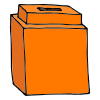 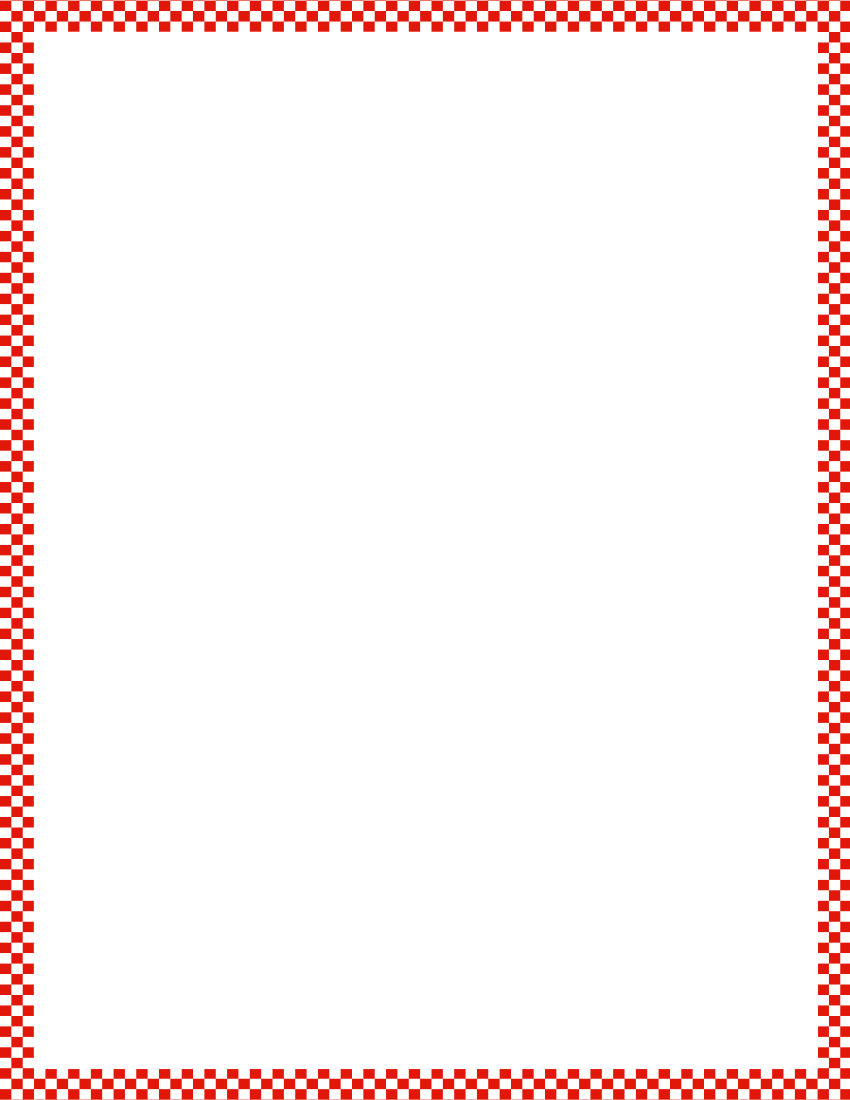 Module 2, Lesson 7
Fluency
Making 5 with 5-Group Mats
We can tell how to make 5 like this:  4 and 1 make 5.  
Echo me, please.
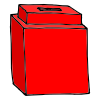 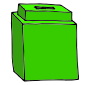 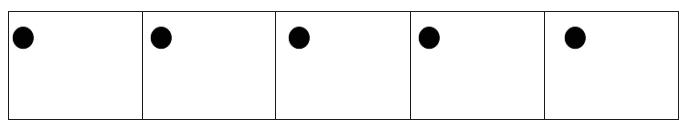 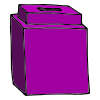 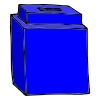 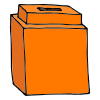 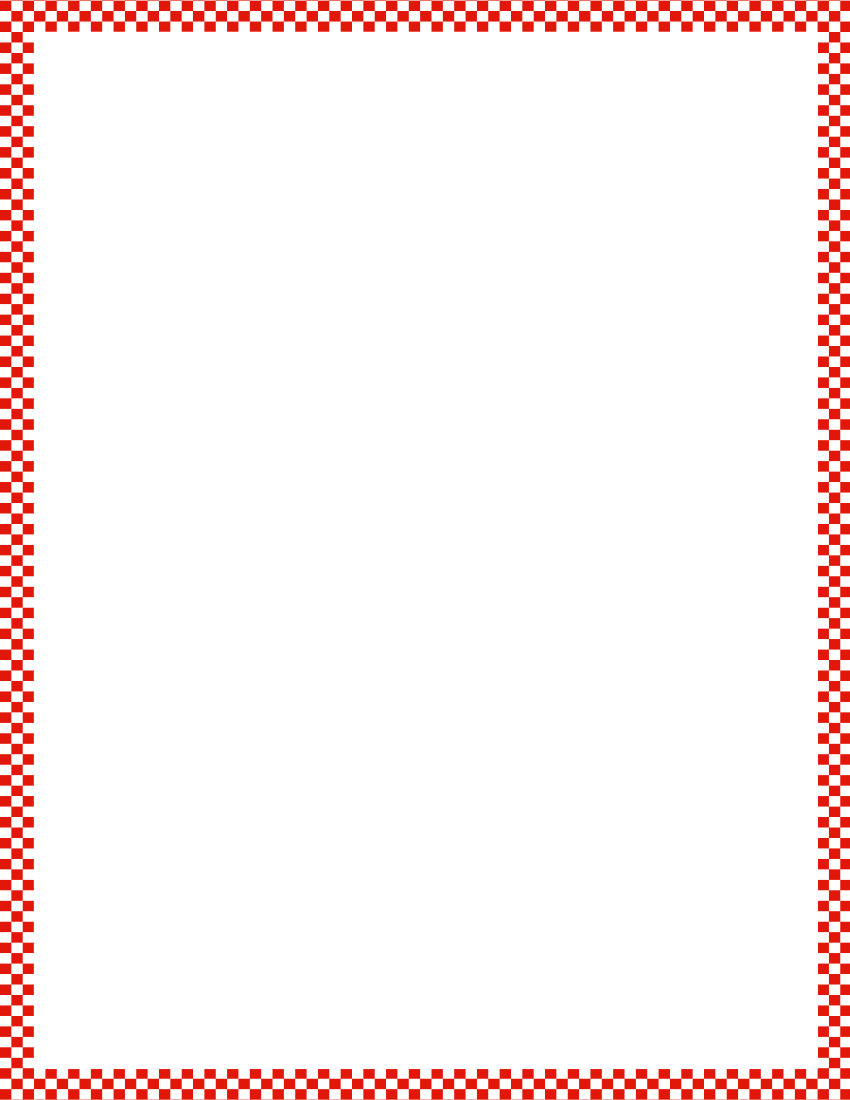 Module 2, Lesson 7
Fluency
Making 5 with 5-Group Mats
Put 3 cubes on the dots of your mat.  Raise your hand when you know how many more cubes to make 5.  Tell me the number sentence.
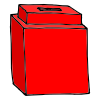 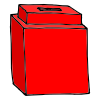 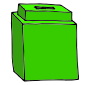 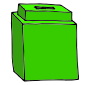 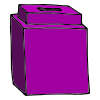 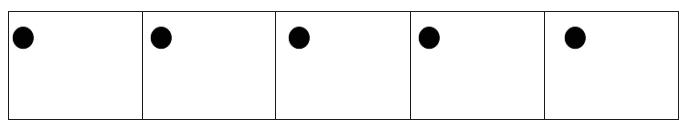 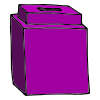 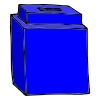 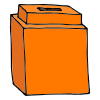 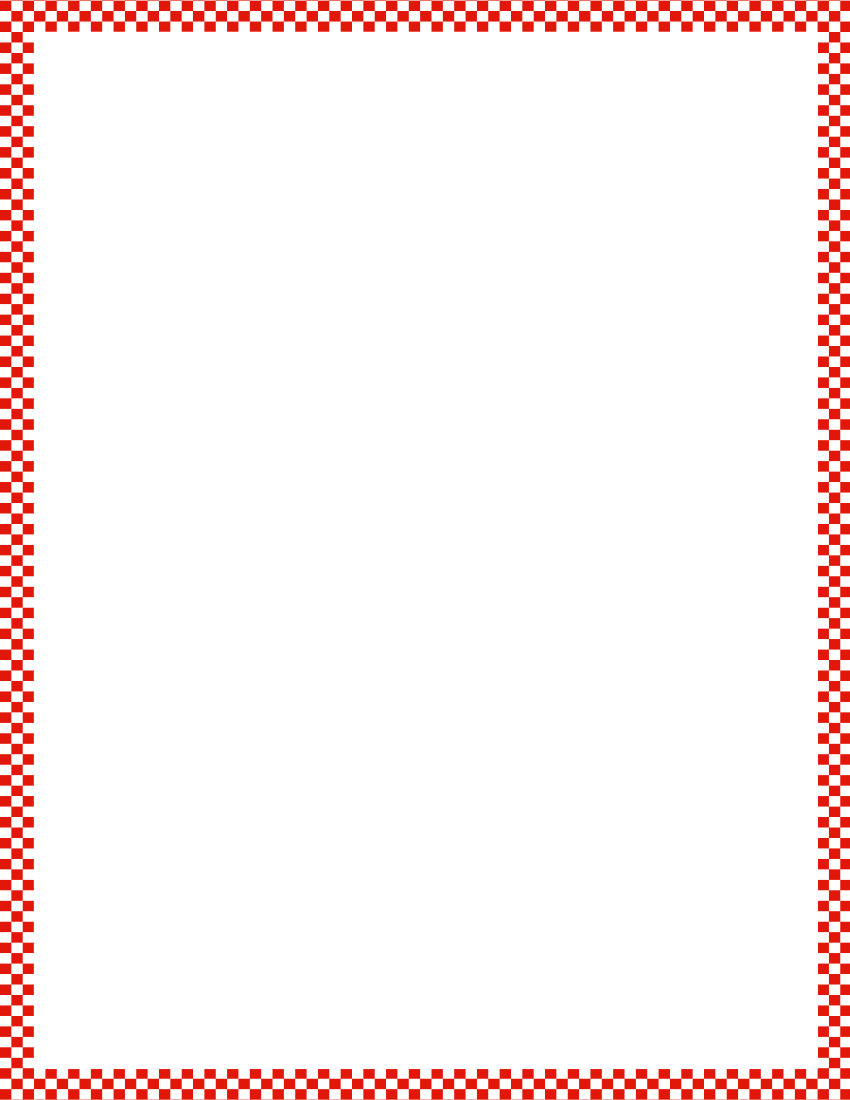 Module 2, Lesson 7
Fluency
Making 5 with 5-Group Mats
Put 2 cubes on the dots of your mat.  Raise your hand when you know how many more cubes to make 5.  Tell me the number sentence.
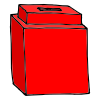 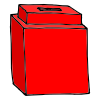 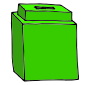 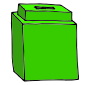 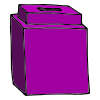 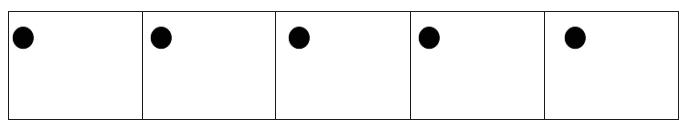 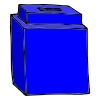 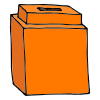 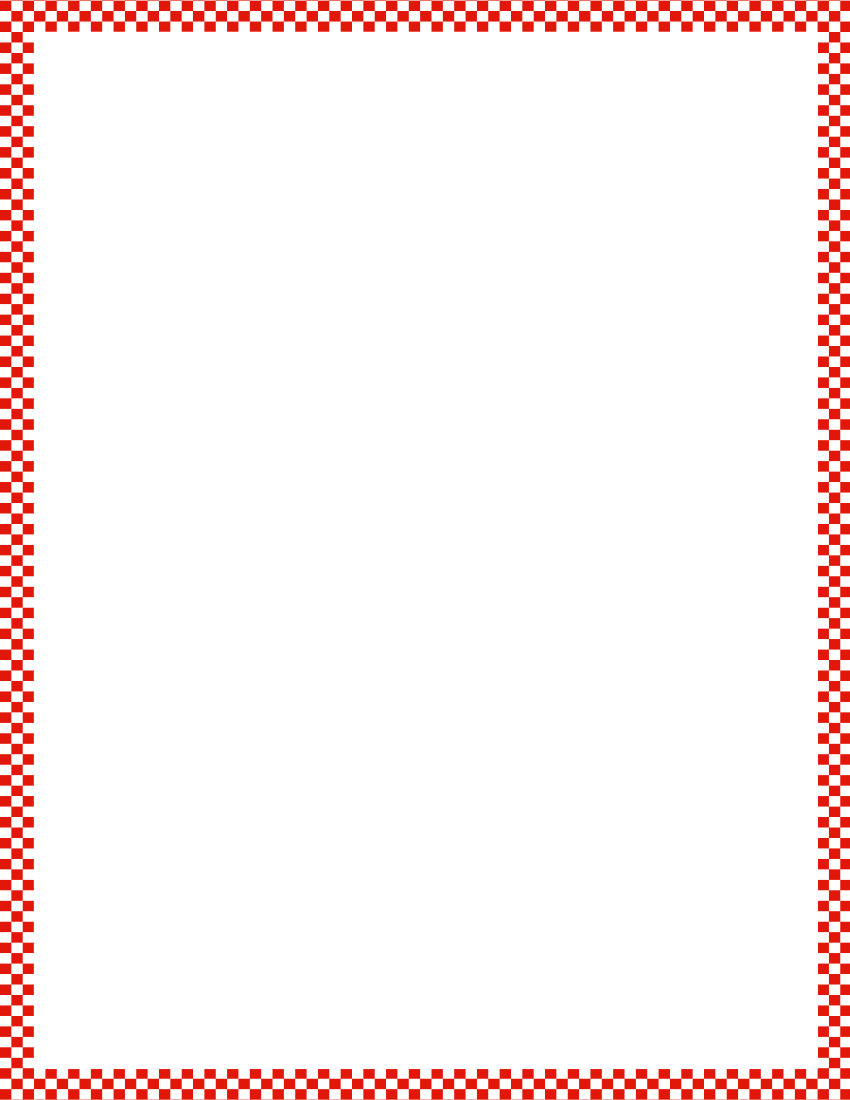 Module 2, Lesson 7
Fluency
Making 5 with 5-Group Mats
Put 1 cube on the dots of your mat.  Raise your hand when you know how many more cubes to make 5.  Tell me the number sentence.
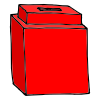 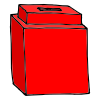 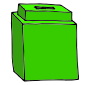 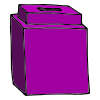 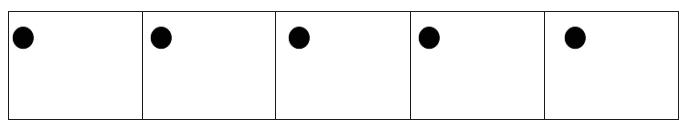 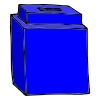 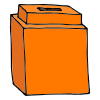 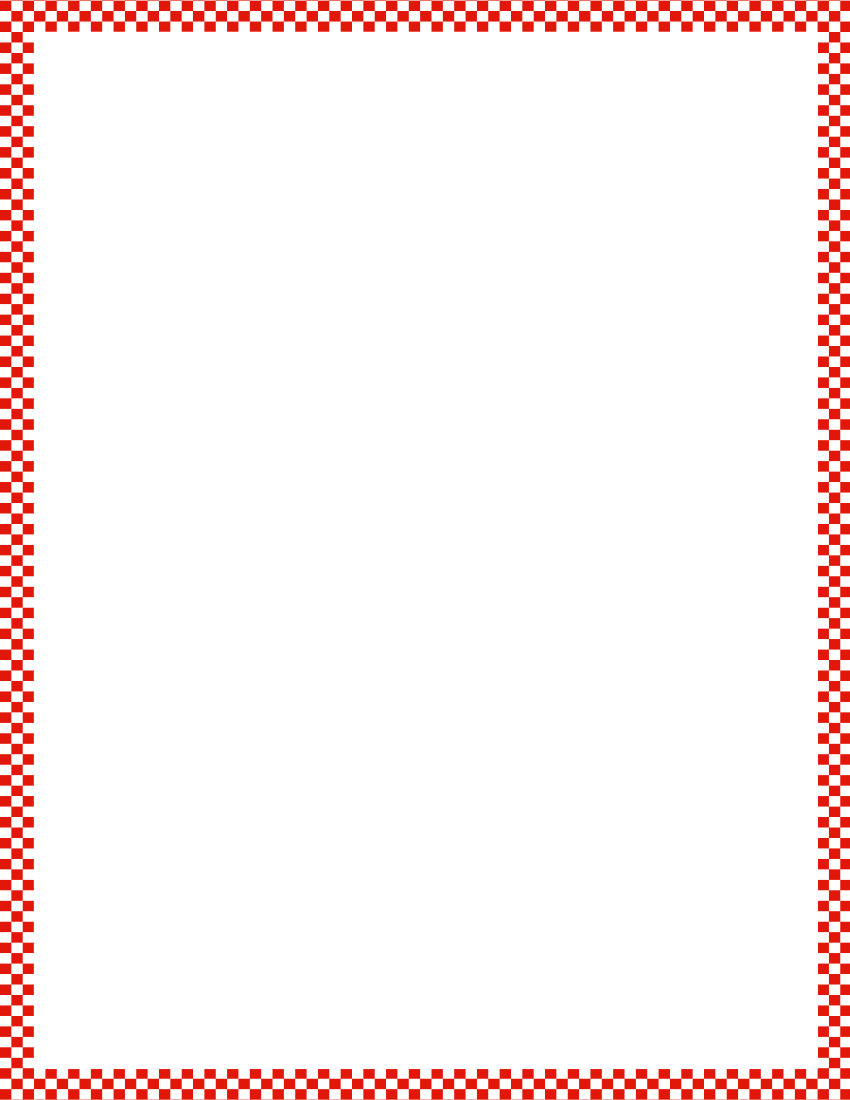 Module 2, Lesson 7
Fluency
5-Group Hands
Raise your hand when you know how many dots are on top.  Bottom?
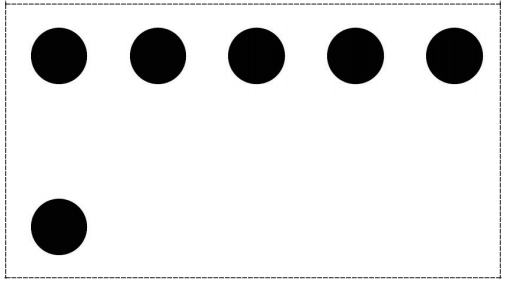 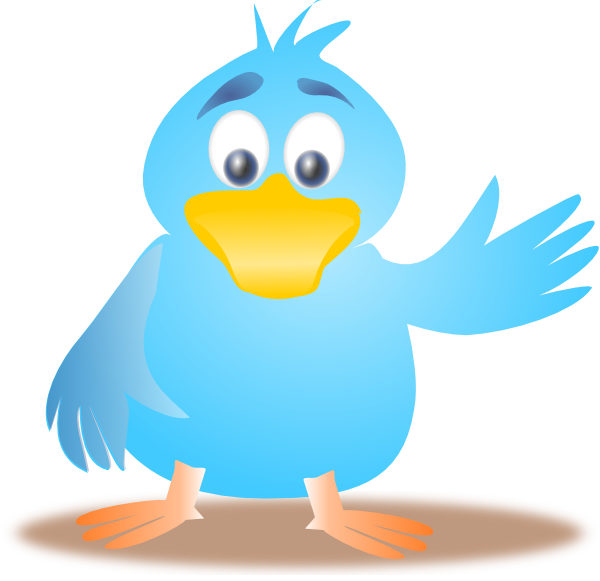 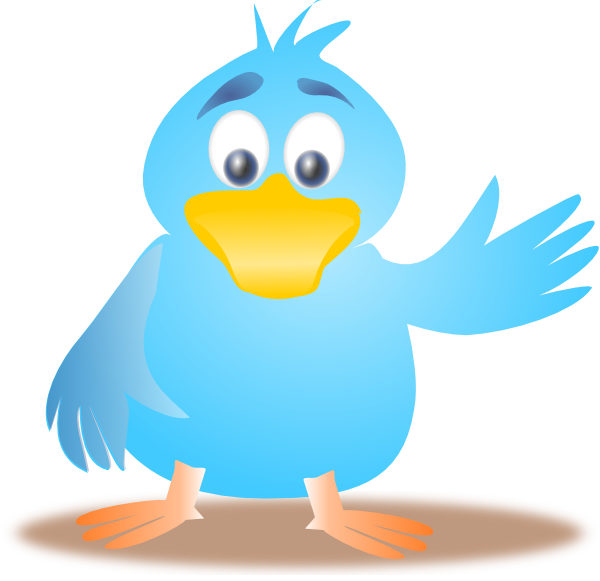 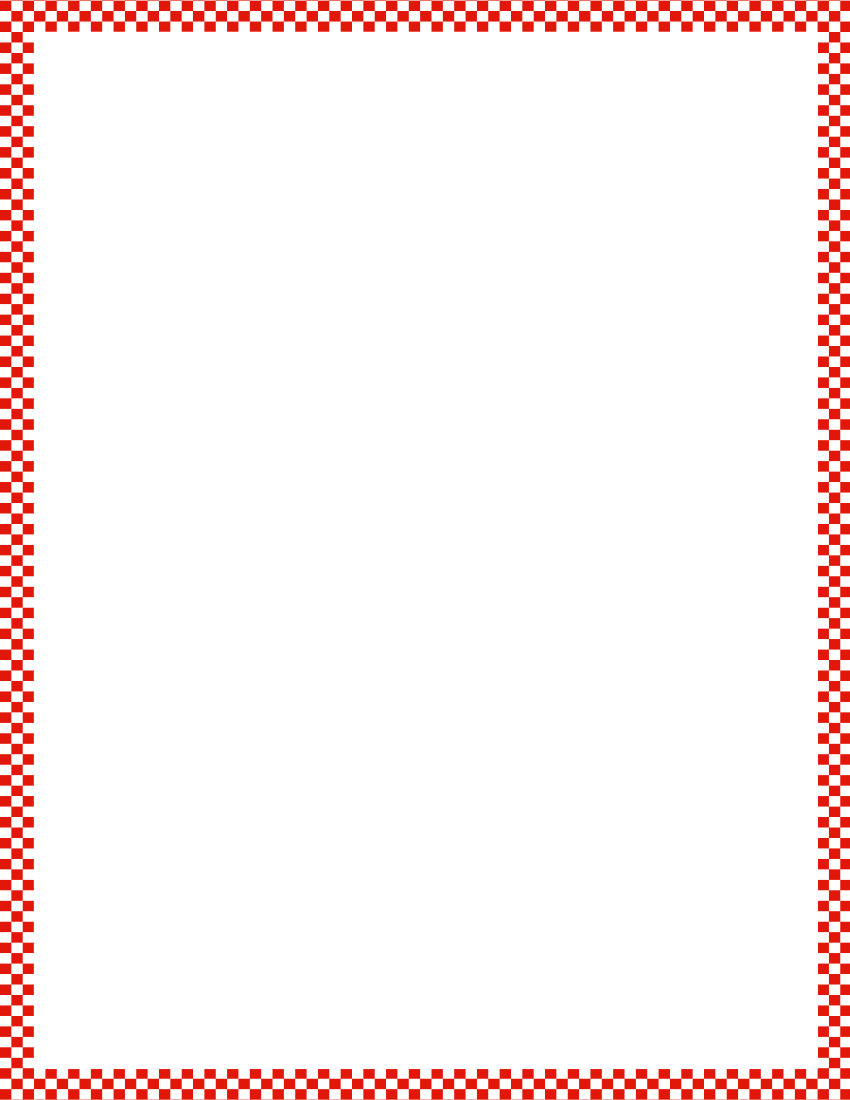 Module 2, Lesson 7
Fluency
5-Group Hands
We can show this 5-group on our hands.  Five on top, 1 on the bottom, like this.
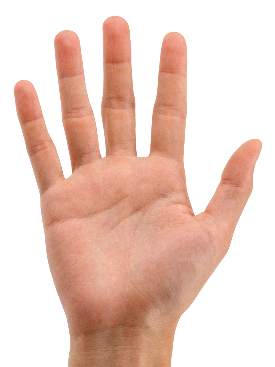 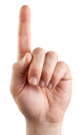 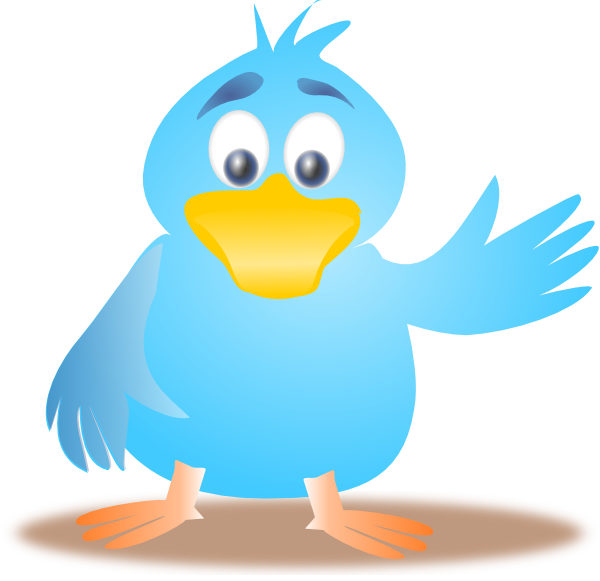 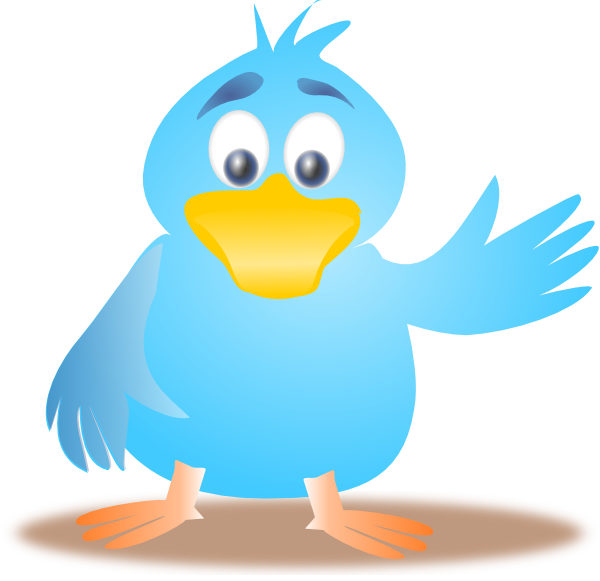 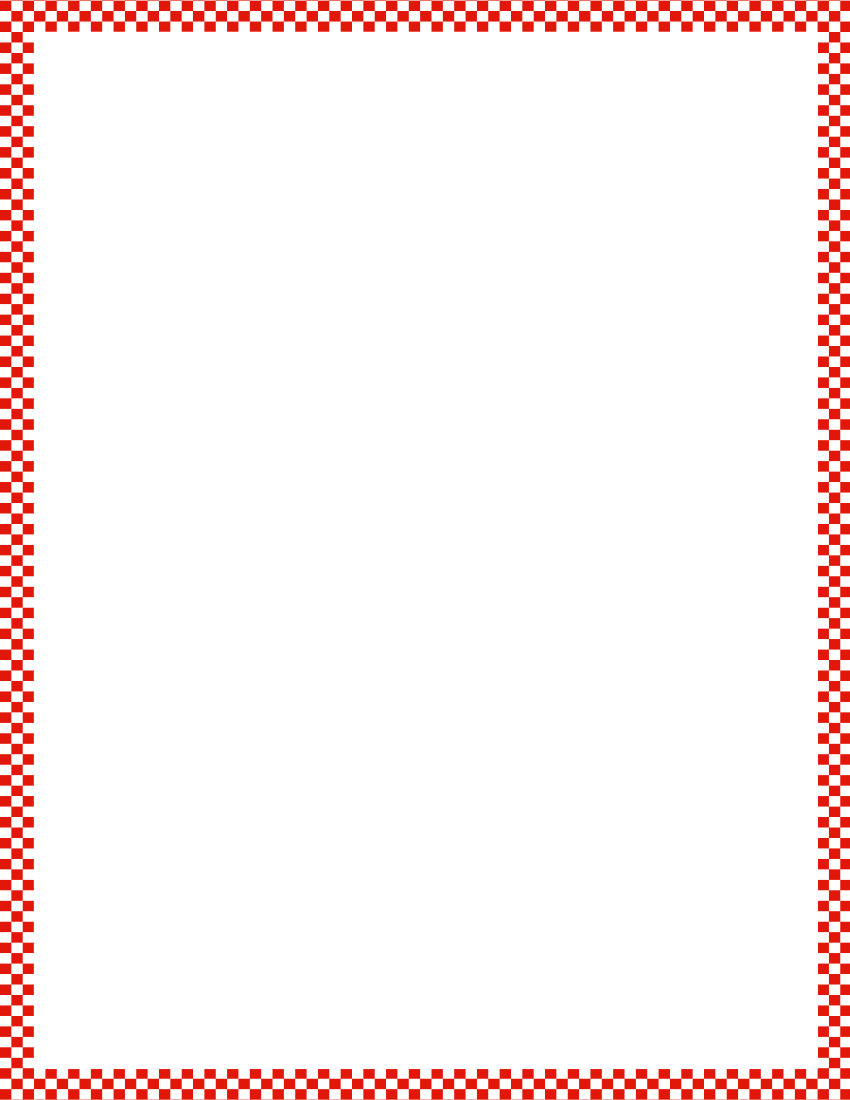 Module 2, Lesson 7
Fluency
5-Group Hands
Push your hands out as you count on from 5, like this. (Click)  Try it with me!
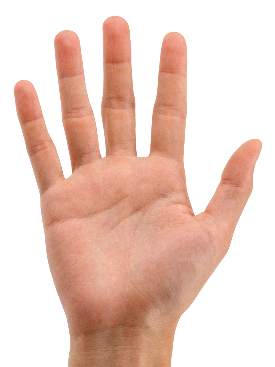 Five…
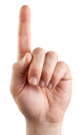 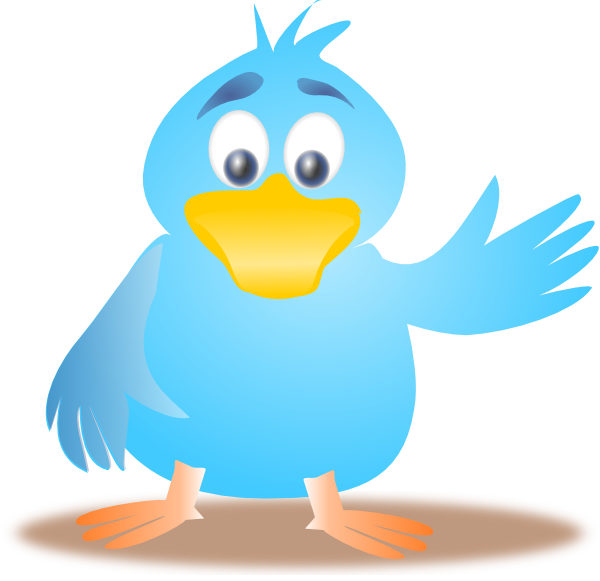 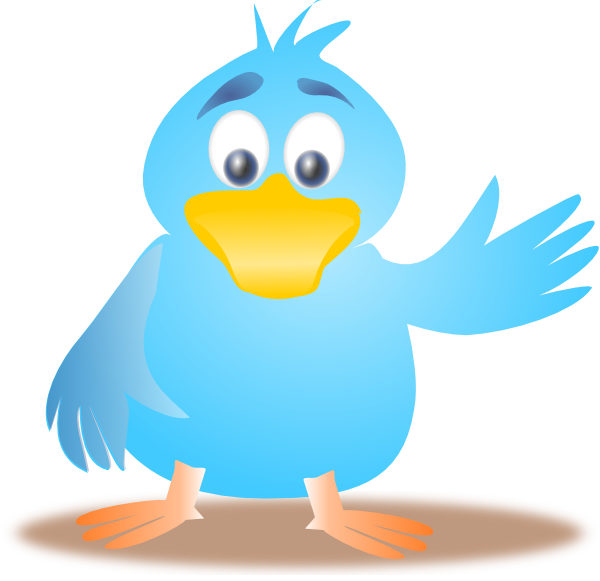 Six
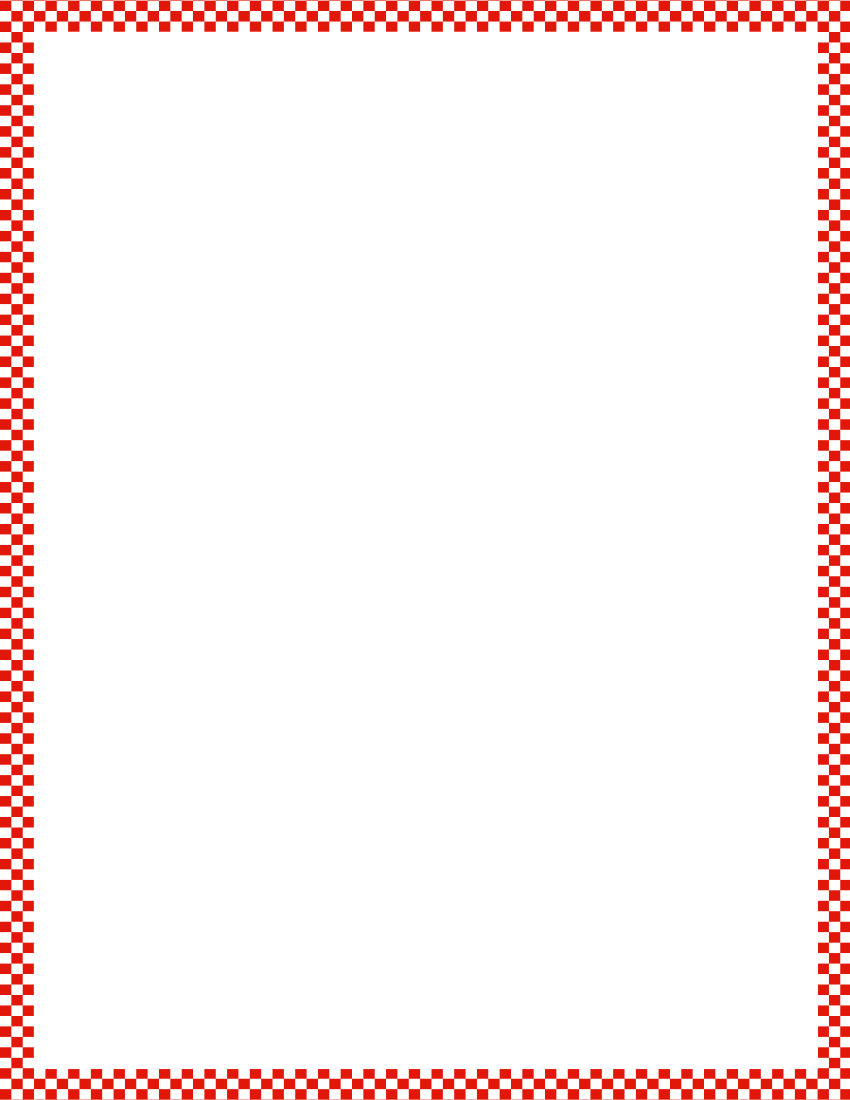 Module 2, Lesson 7
Fluency
5-Group Hands
Raise your hand when you know how many dots are on top.  Bottom?  Show this 5-group with your hands and then count on.
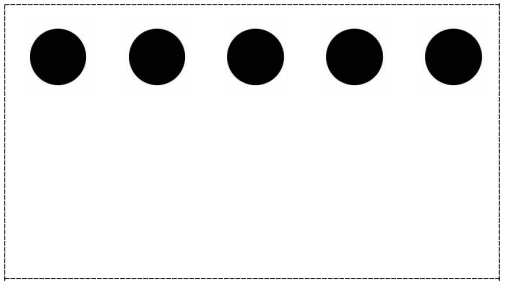 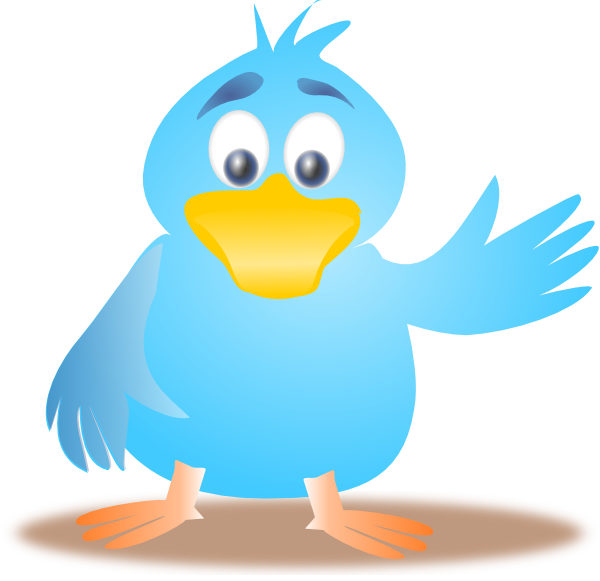 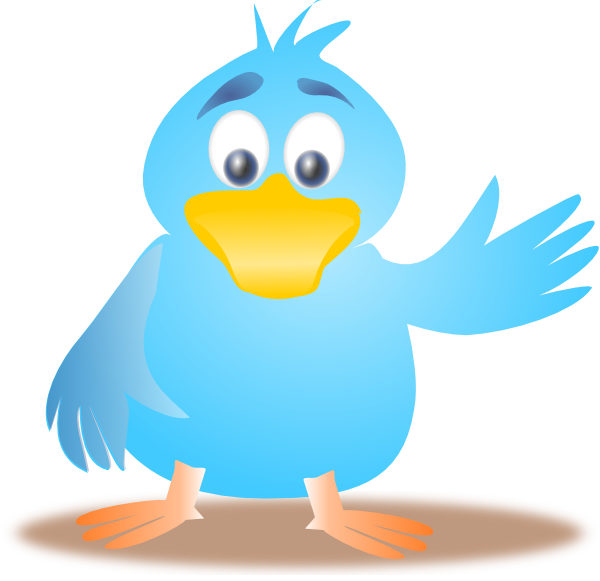 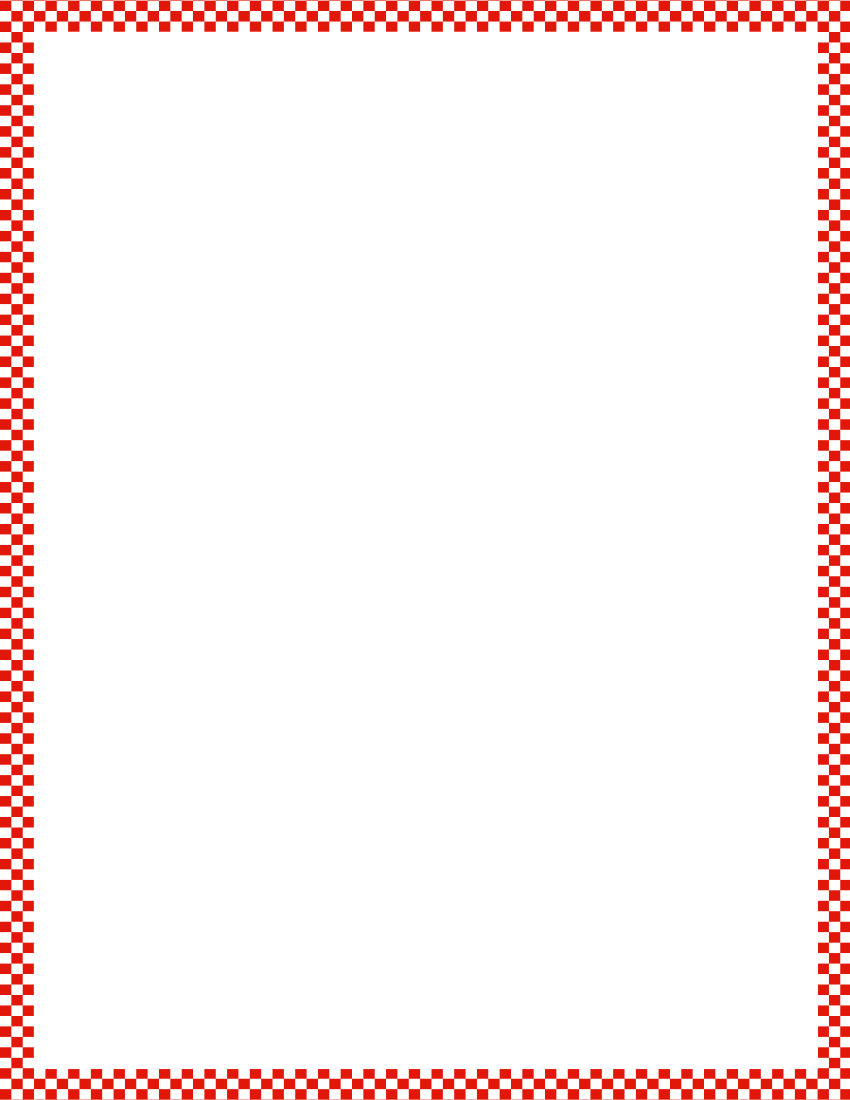 Module 2, Lesson 7
Fluency
5-Group Hands
Raise your hand when you know how many dots are on top.  Bottom?  Show this 5-group with your hands and then count on.
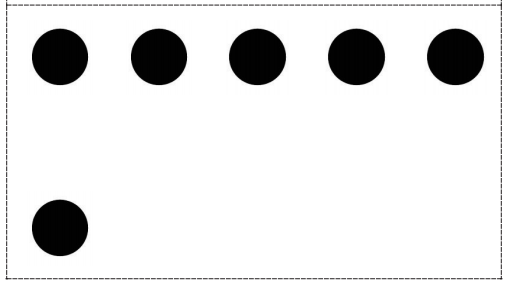 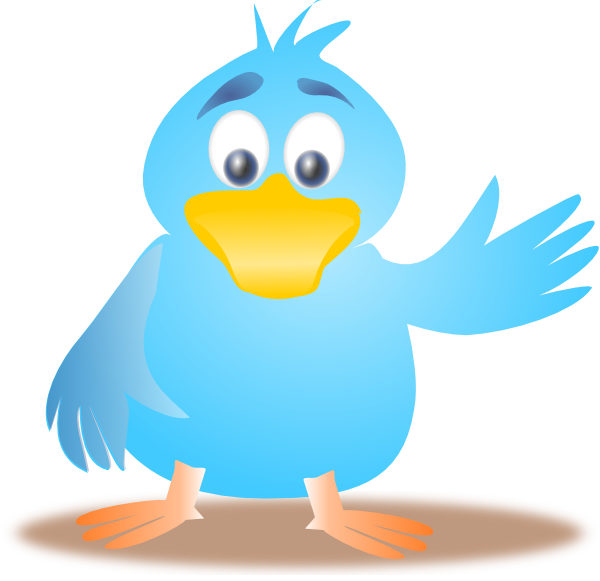 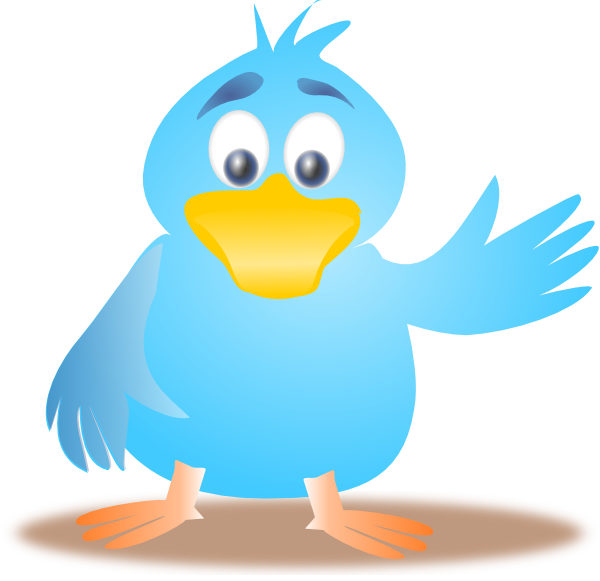 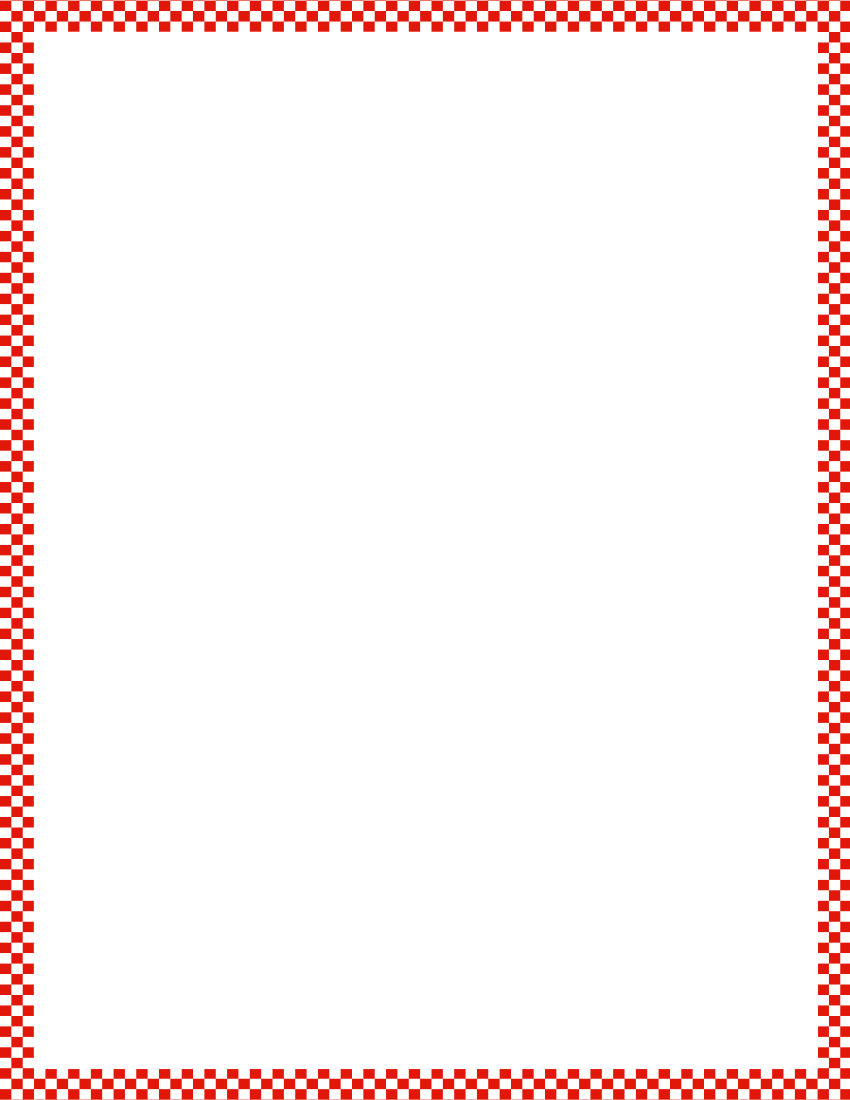 Module 2, Lesson 7
Fluency
5-Group Hands
Raise your hand when you know how many dots are on top.  Bottom?  Show this 5-group with your hands and then count on.
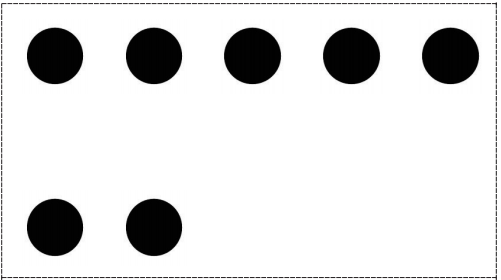 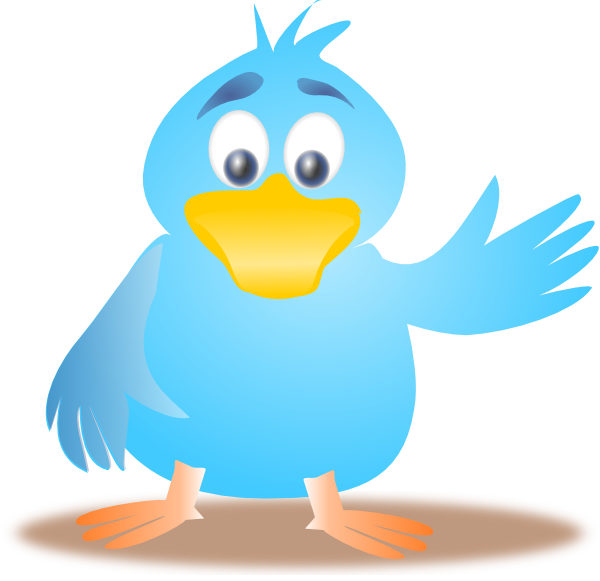 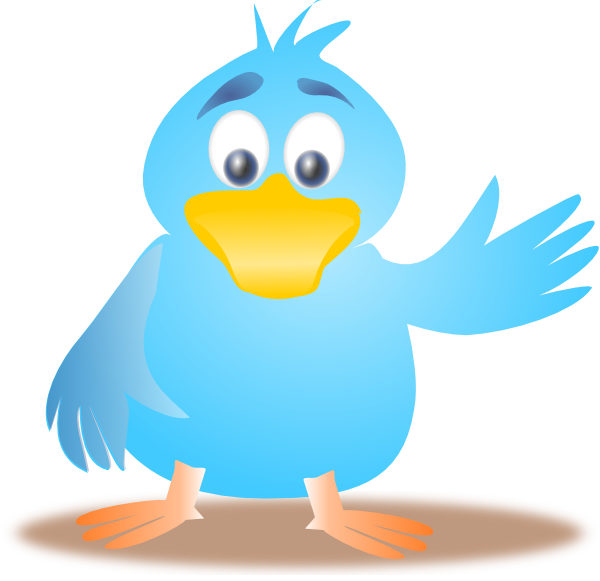 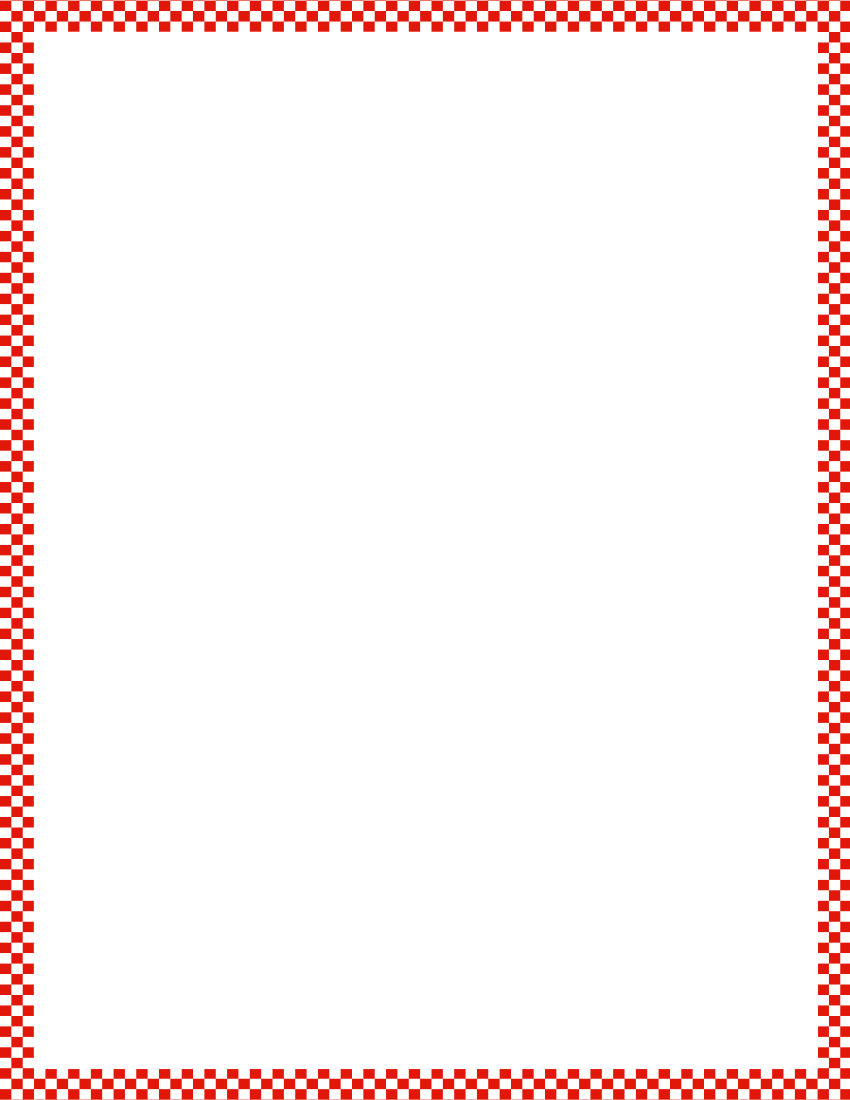 Module 2, Lesson 7
Fluency
5-Group Hands
Raise your hand when you know how many dots are on top.  Bottom?  Show this 5-group with your hands and then count on.
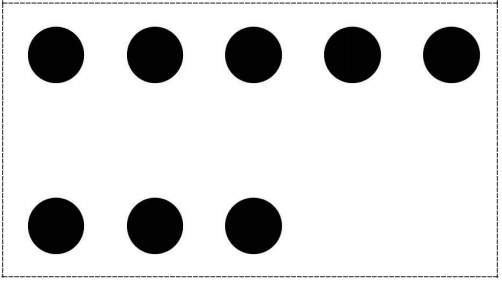 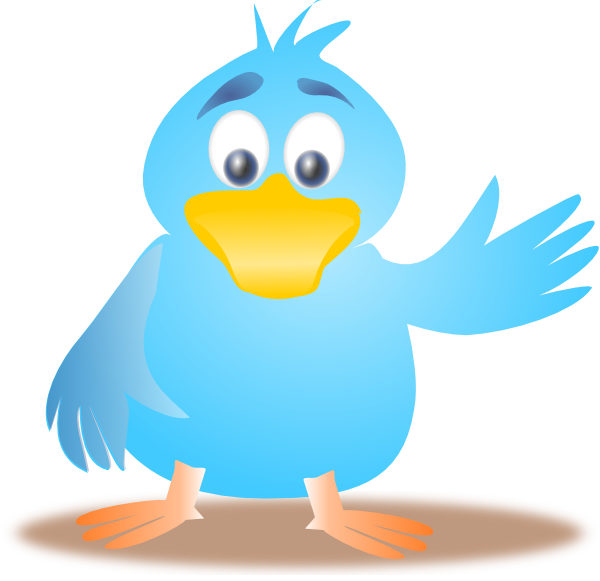 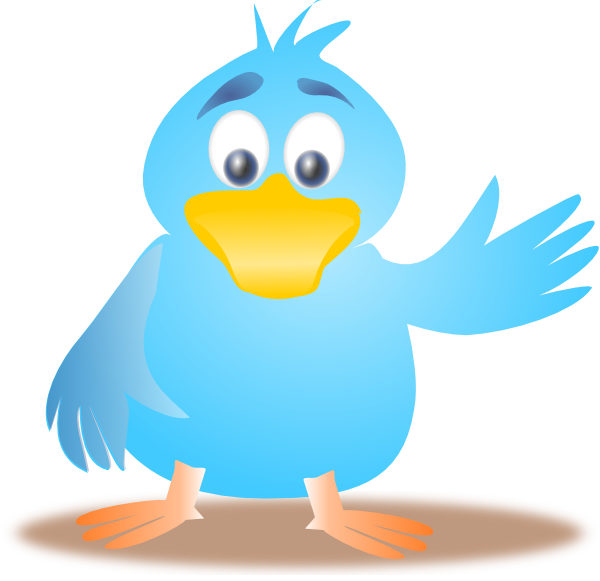 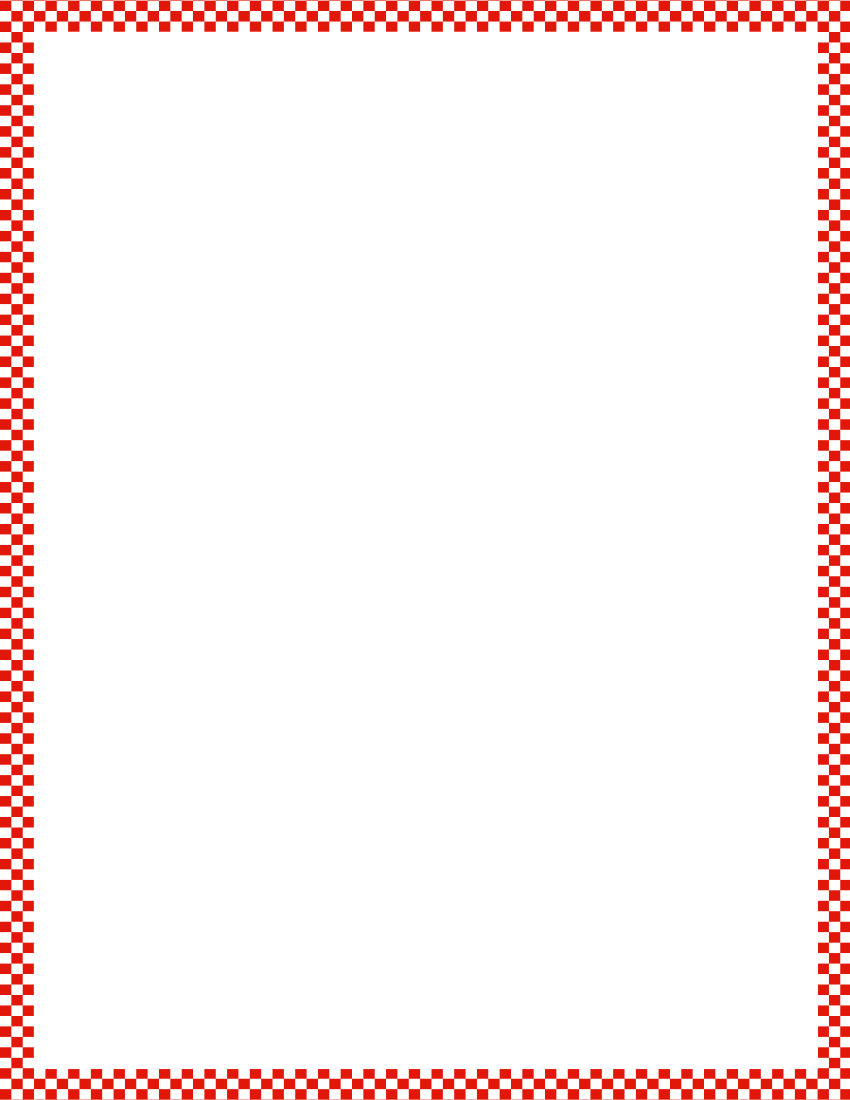 Module 2, Lesson 7
Fluency
5-Group Hands
Raise your hand when you know how many dots are on top.  Bottom?  Show this 5-group with your hands and then count on.
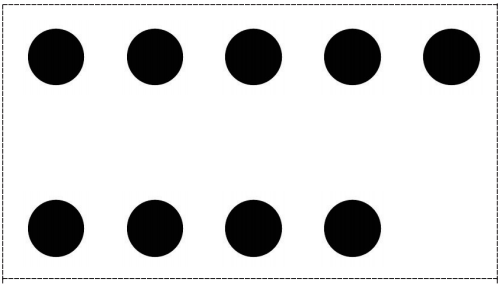 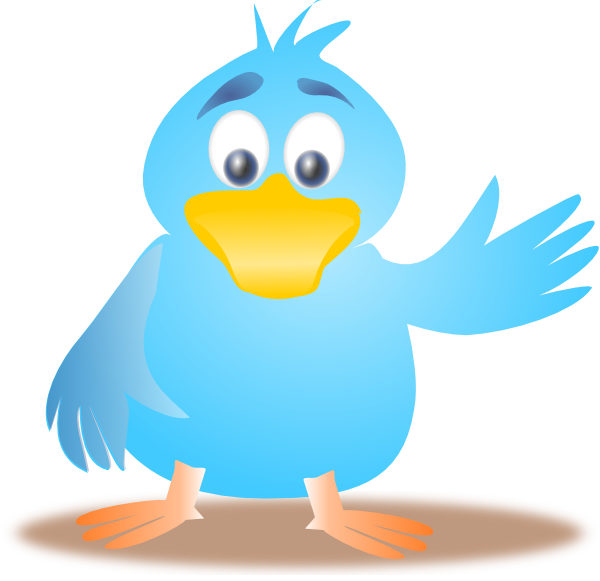 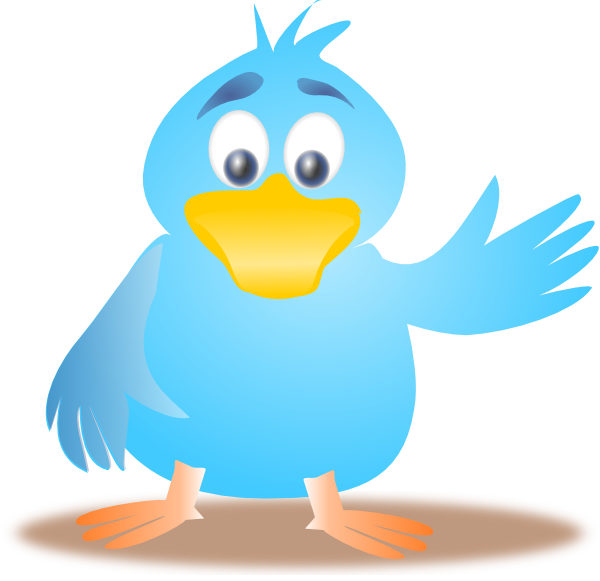 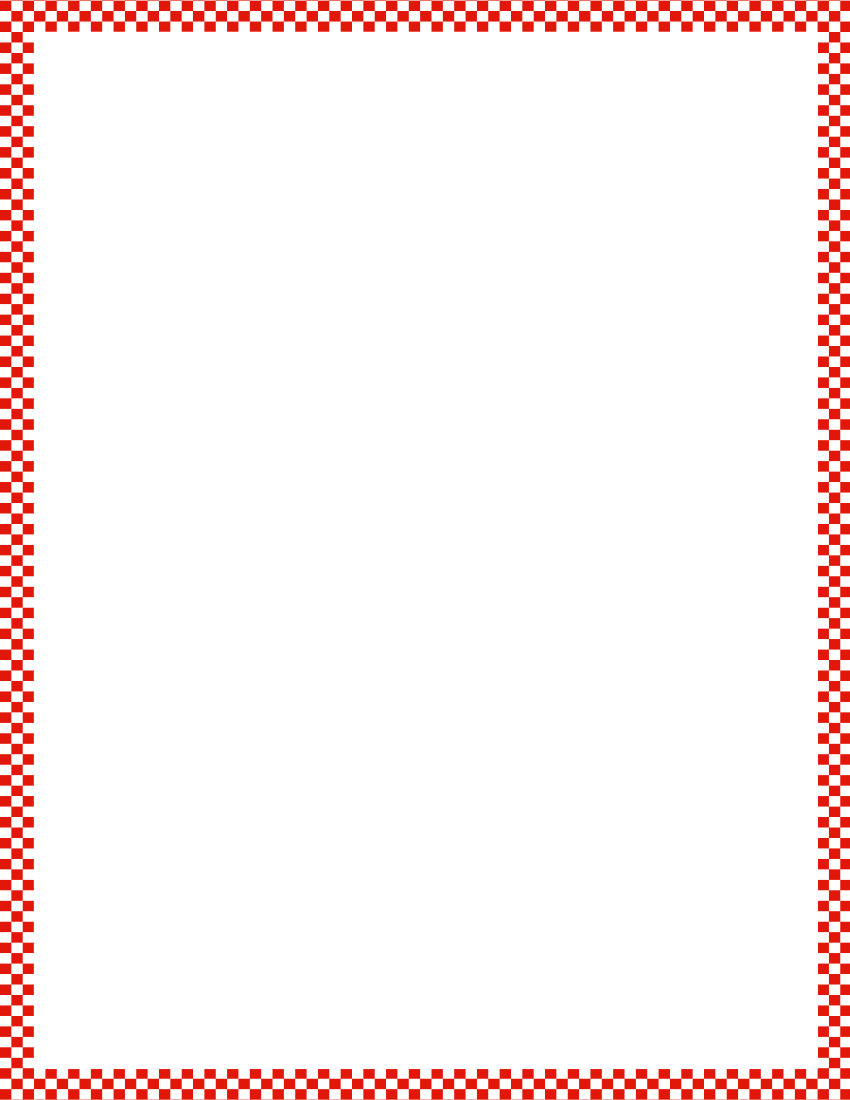 Module 2, Lesson 7
Fluency
5-Group Hands
Raise your hand when you know how many dots are on top.  Bottom?  Show this 5-group with your hands and then count on.
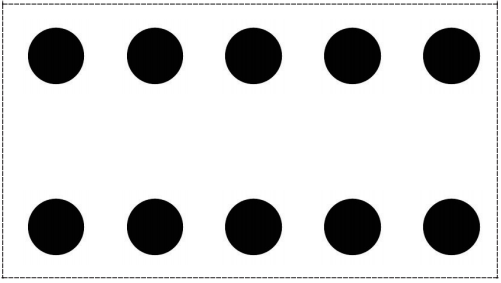 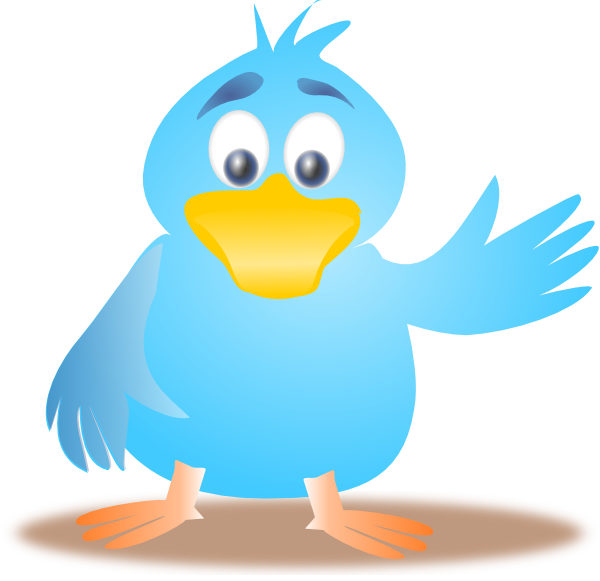 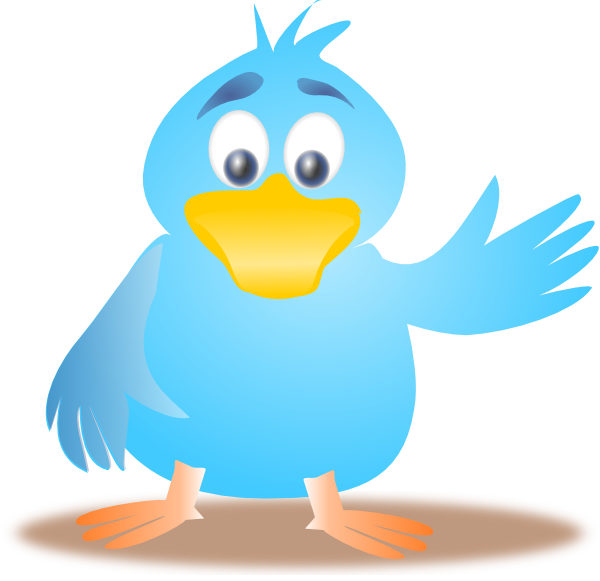 Application Problem
Module 2, Lesson 7
Think about the solids you investigated yesterday.  Now, listen to the riddle, and make this mystery solid with your clay:

I am a solid that can roll.  I don’t have any corners.  I have zero edges. Make me!
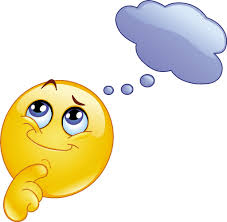 Show your solid to a friend.  Do your solids look alike?
Module 2, Lesson 7
Take your solids out of your bag.  We are going to look at them carefully to see if any of them have things in common.  If they do, we can sort them.  Does anyone have any ideas?
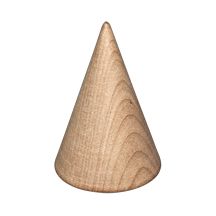 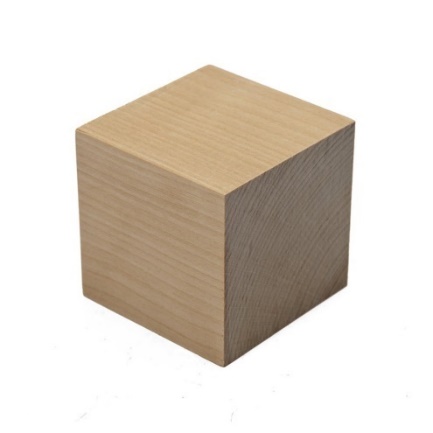 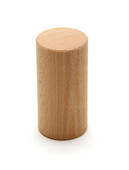 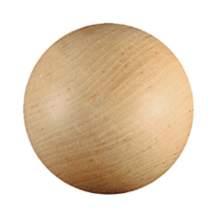 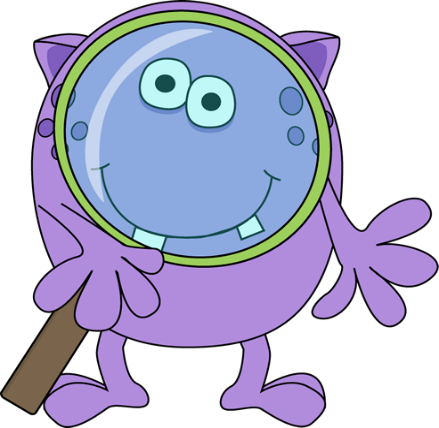 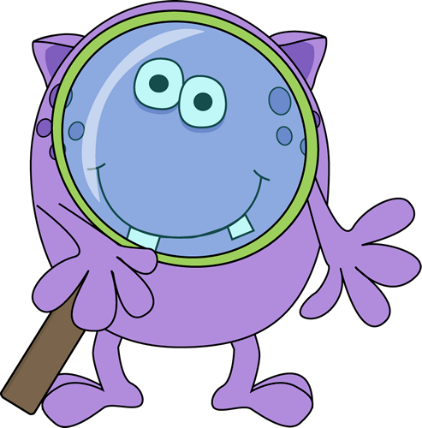 Module 2, Lesson 7
This solid is called a cone.
What do you notice about this solid?
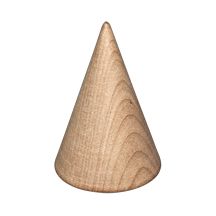 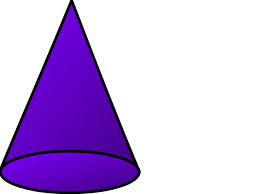 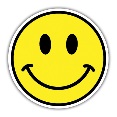 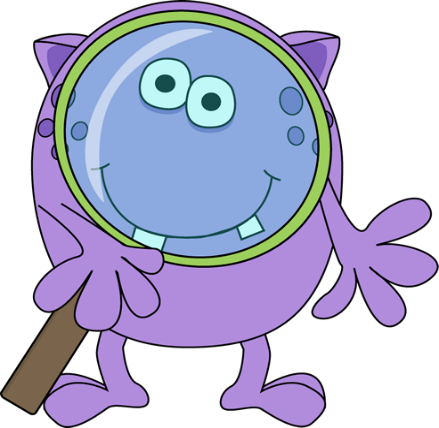 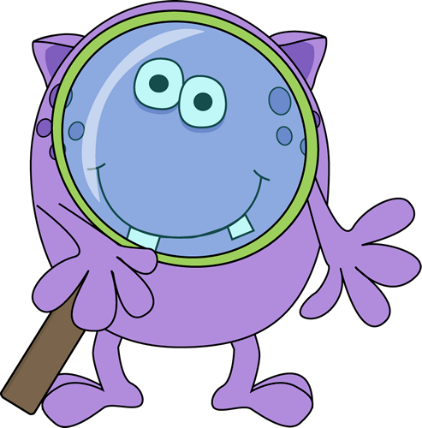 The circle, the flat part of the cone, is called a face.  Take a smiley sticker and put it on the face of your cone.
Module 2, Lesson 7
Do you have other solids that have faces?
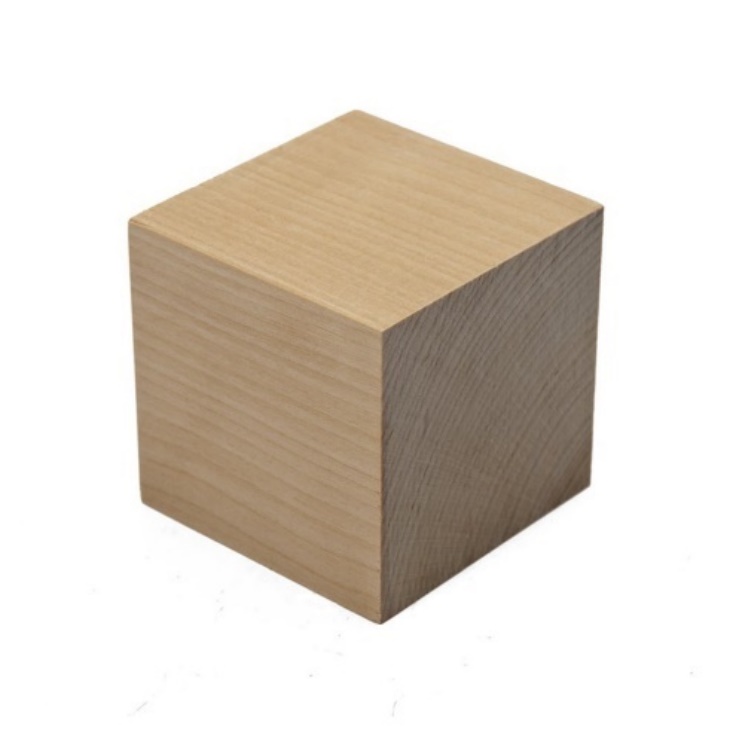 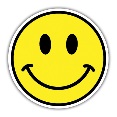 Why can’t you see all my stickers?
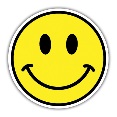 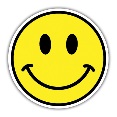 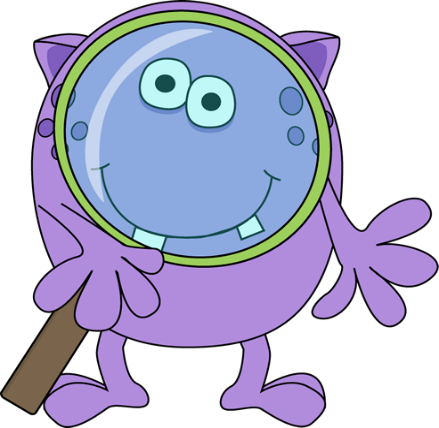 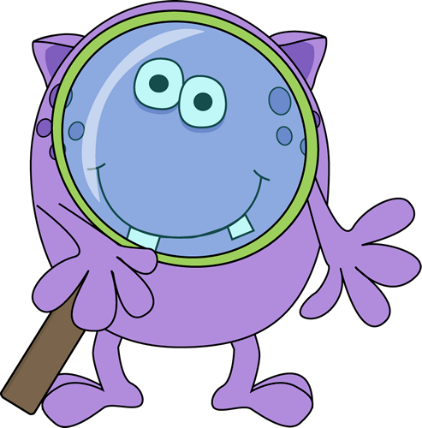 Yes!  The cube has many faces!  Put a smiley face sticker on each face of the cube.  How many faces?
Module 2, Lesson 7
Do you have other solids that have faces?
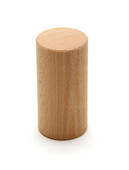 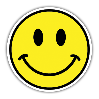 Why can’t you see both my stickers?
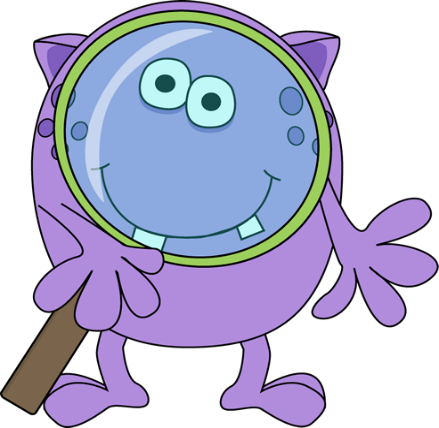 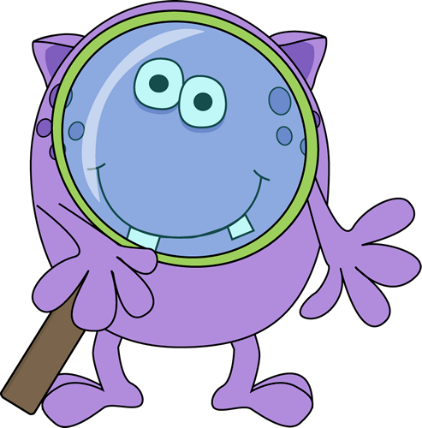 Yes!  The cylinder has faces, too!  Put a smiley face sticker on each face of the cube.  How many faces?
Module 2, Lesson 7
Can we sort our solids into groups of those with a face and those without?
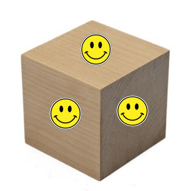 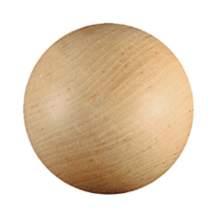 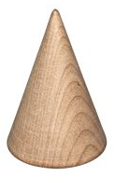 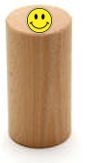 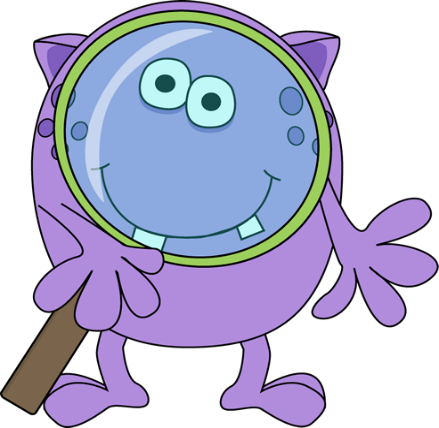 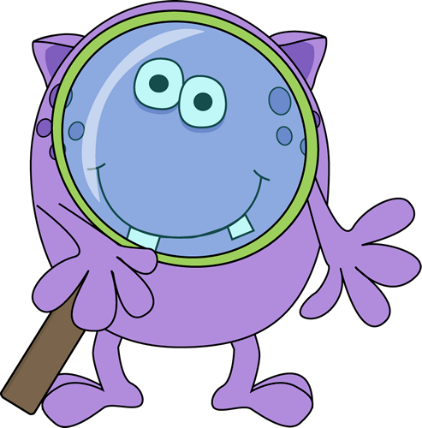 Go in this order:  cube, cone, sphere, cylinder.
Module 2, Lesson 7
Now, let’s sort them into groups of those that roll and those that only slide!
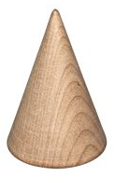 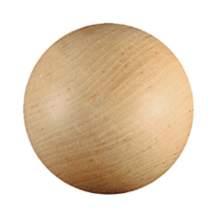 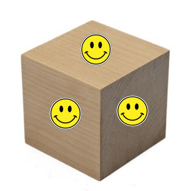 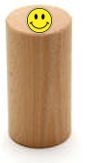 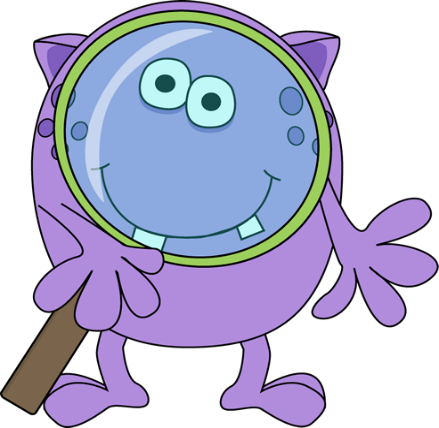 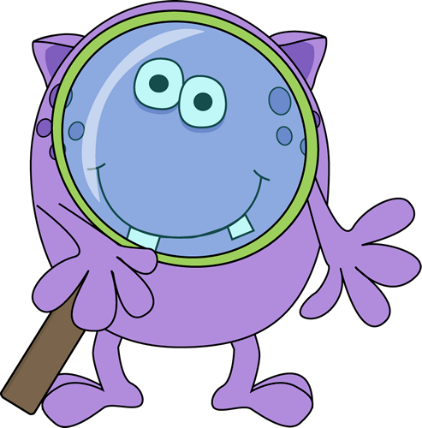 Go in this order:  cube, cone, sphere, cylinder.
Module 2, Lesson 7
Now, let’s sort them into groups of those that can stack and those that cannot.
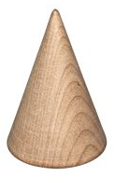 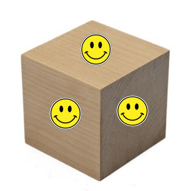 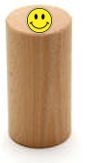 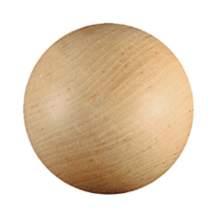 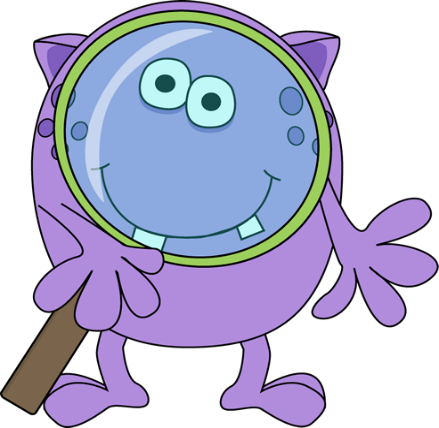 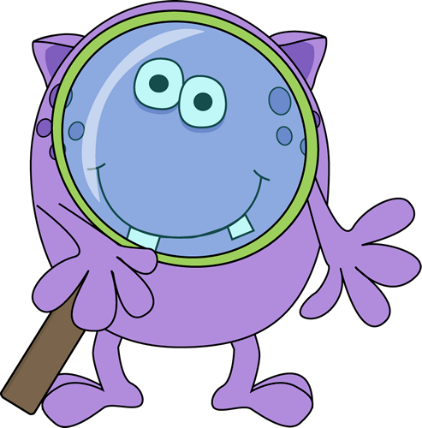 Go in this order:  cube, cone, sphere, cylinder.
Module 2, Lesson 7
Now, let’s sort them into groups of those that have corners and those that don’t.
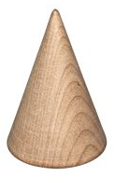 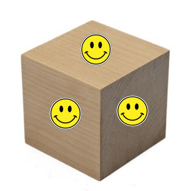 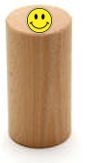 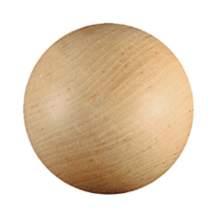 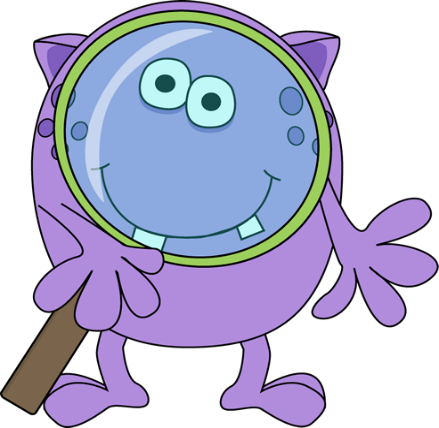 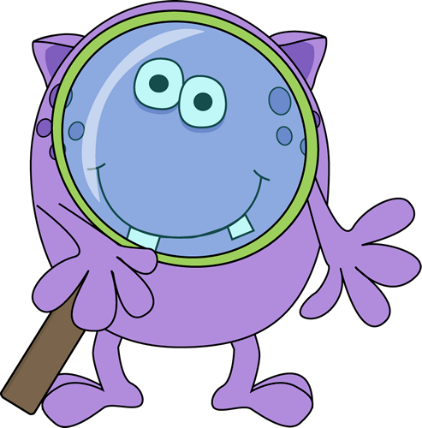 Go in this order:  cube, cone, sphere, cylinder.
Module 2, Lesson 7
Now, let’s sort them into groups of those that have edges and those that don’t.
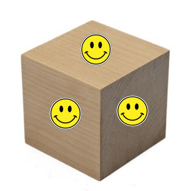 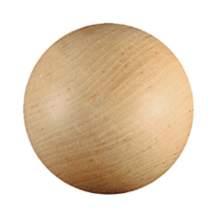 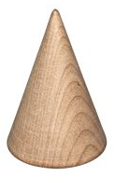 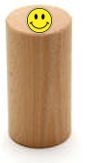 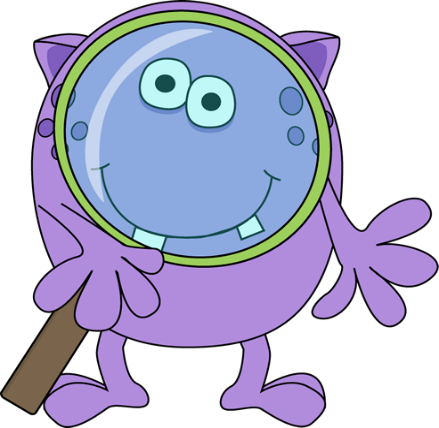 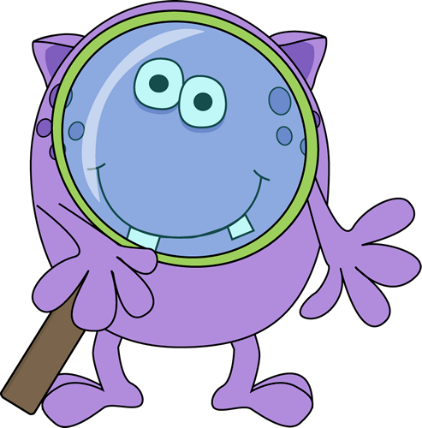 Go in this order:  cube, cone, sphere, cylinder.
Module 2, Lesson 7
Which of your solids has the most faces?
The cube!
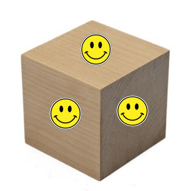 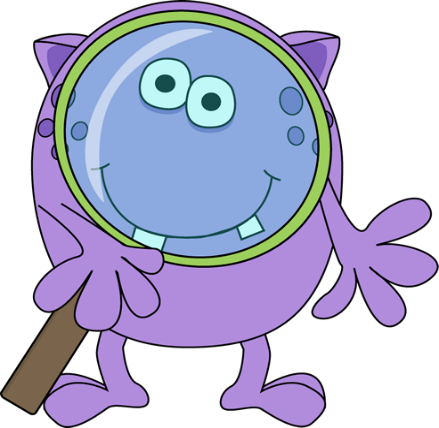 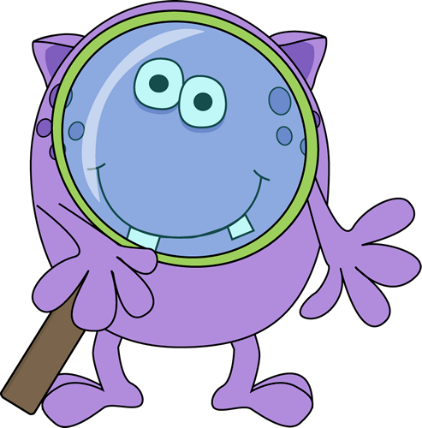 Put your cube on one of its faces onto your piece of paper.  Use your favorite colored pencil to trace around the solid.  Lift your solid.  What do you see?
Module 2, Lesson 7
What would happen if you traced the face of your cone?
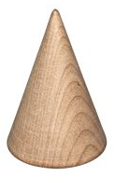 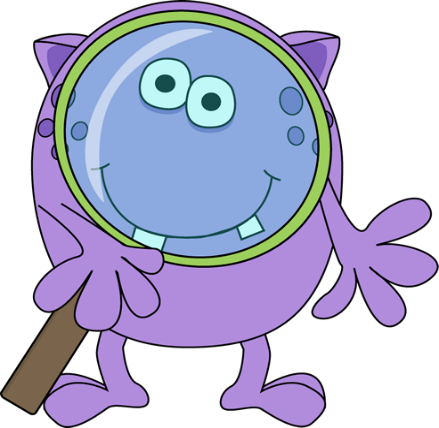 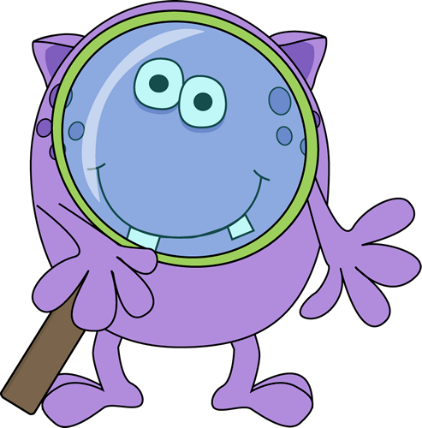 Module 2, Lesson 7
Should we trace a face of the cylinder?
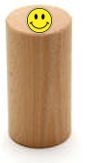 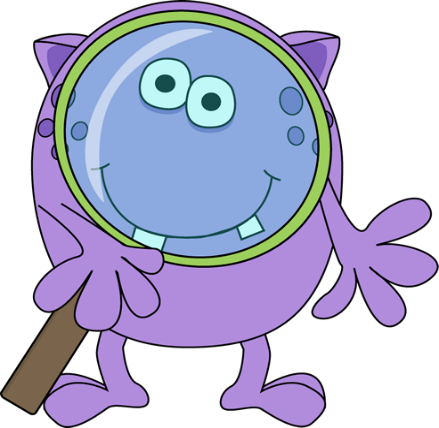 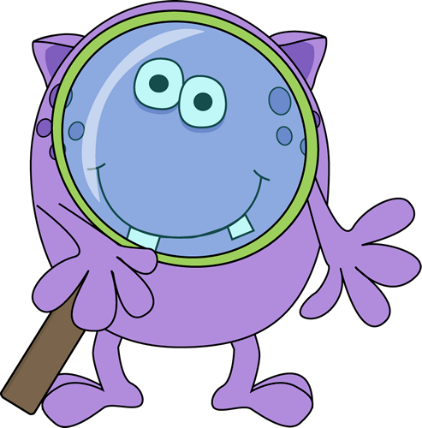 Module 2, Lesson 7
Trace the faces of any of your objects to make shape designs on your paper!
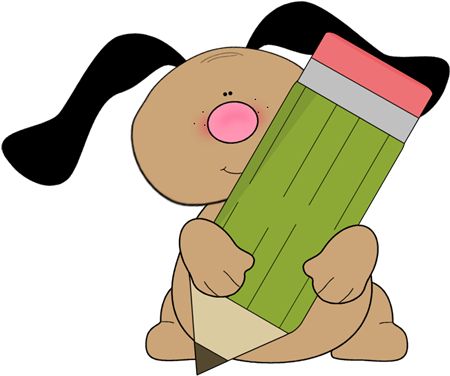 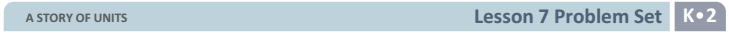 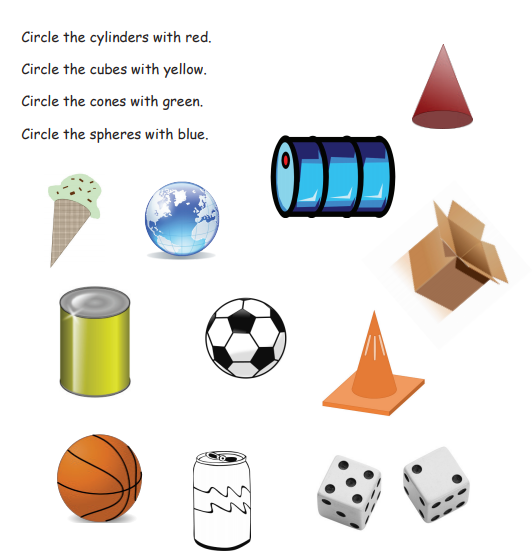 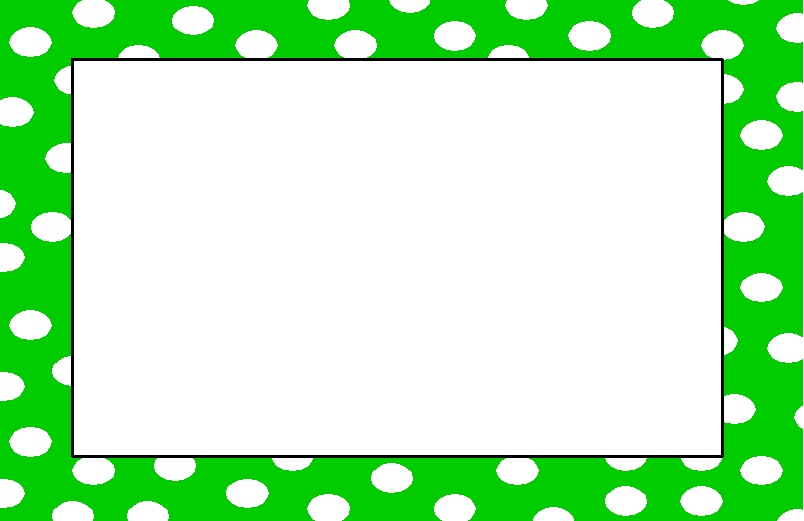 Debrief
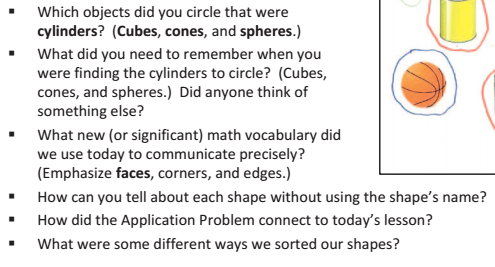 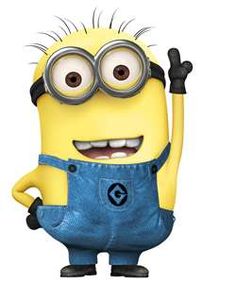 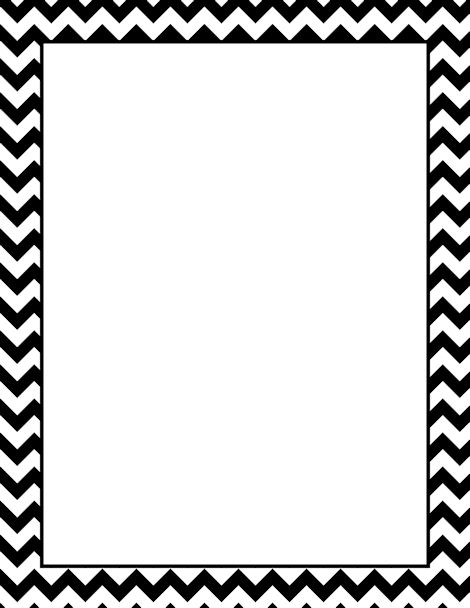 Lesson 8


I can describe and communicate the positions of solid shapes using the words above, below, beside, in front of, next to, and behind.
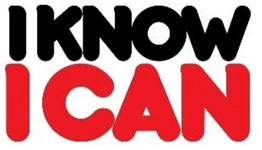 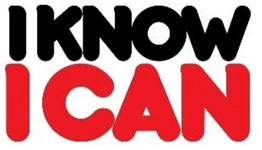 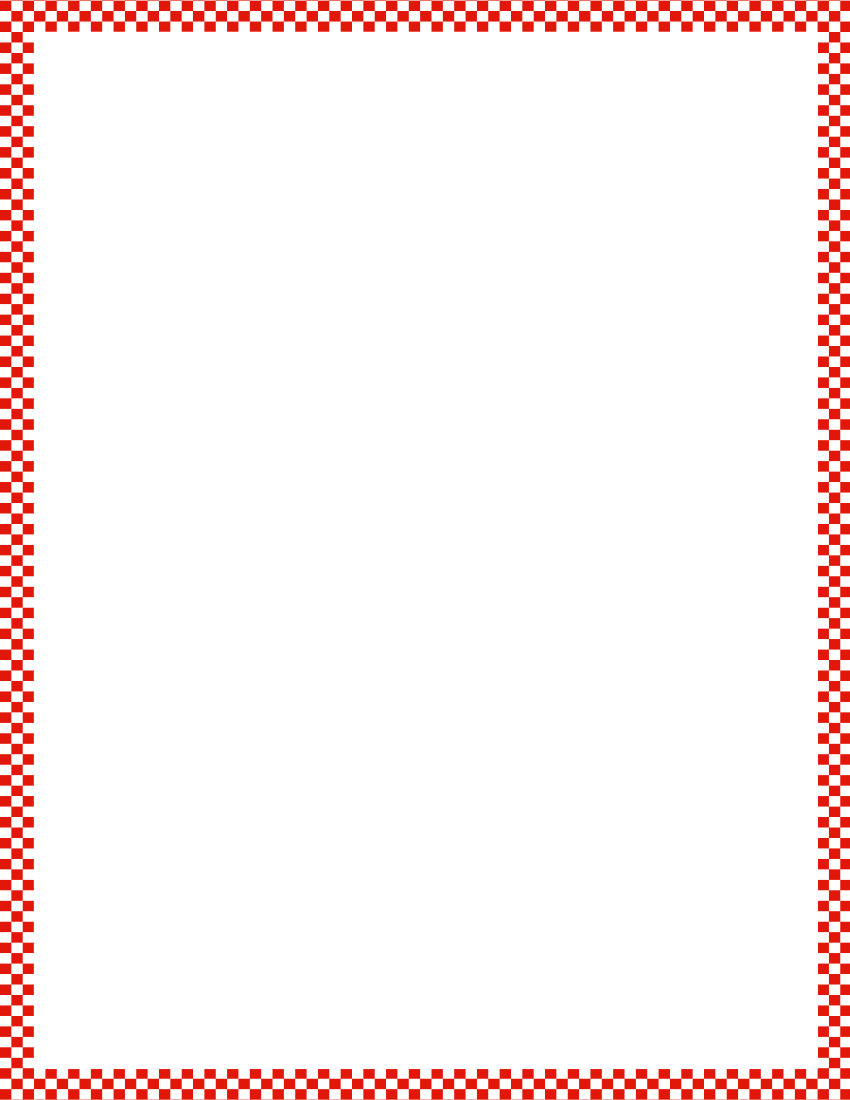 Module 2, Lesson 8
Fluency
Position Word Game
Work with your partner.  I will give you directions for activities to do with your partner.
Partner A, put your hand above Partner B’s head.
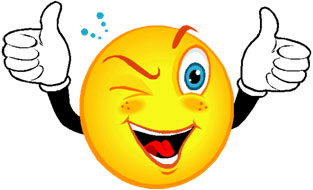 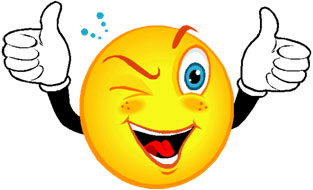 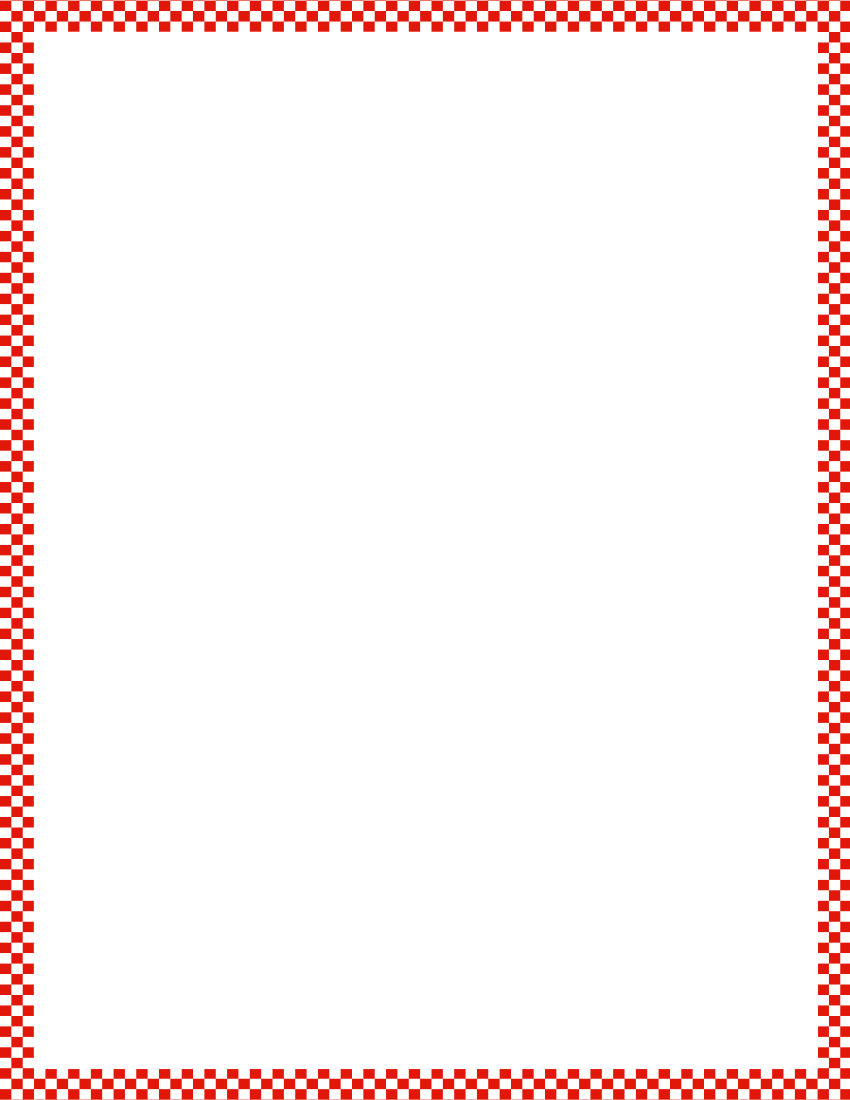 Module 2, Lesson 8
Fluency
Position Word Game
Work with your partner.  I will give you directions for activities to do with your partner.
Stand beside your partner.
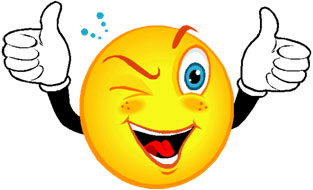 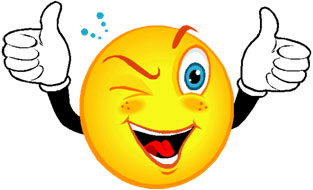 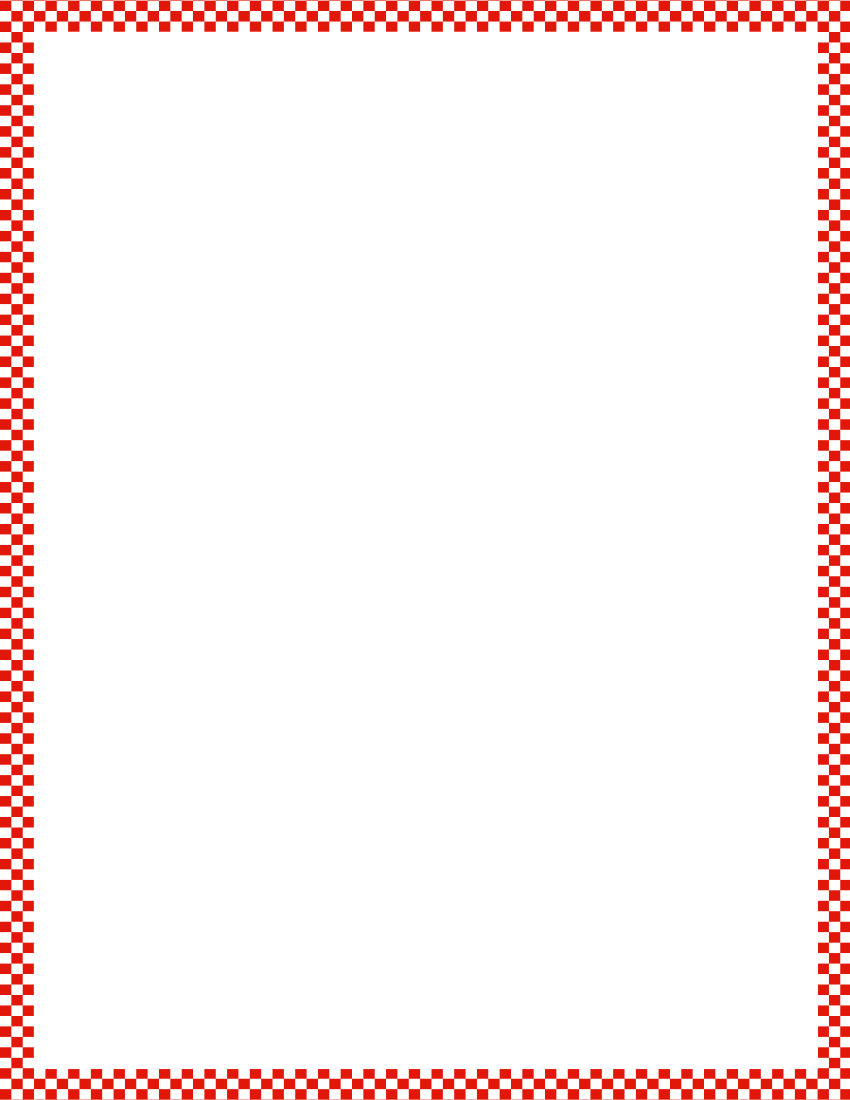 Module 2, Lesson 8
Fluency
Position Word Game
Work with your partner.  I will give you directions for activities to do with your partner.
Partner B, stand in front of Partner A.
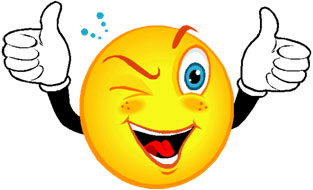 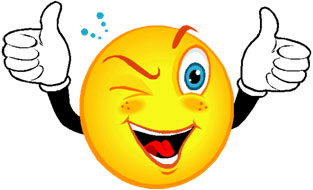 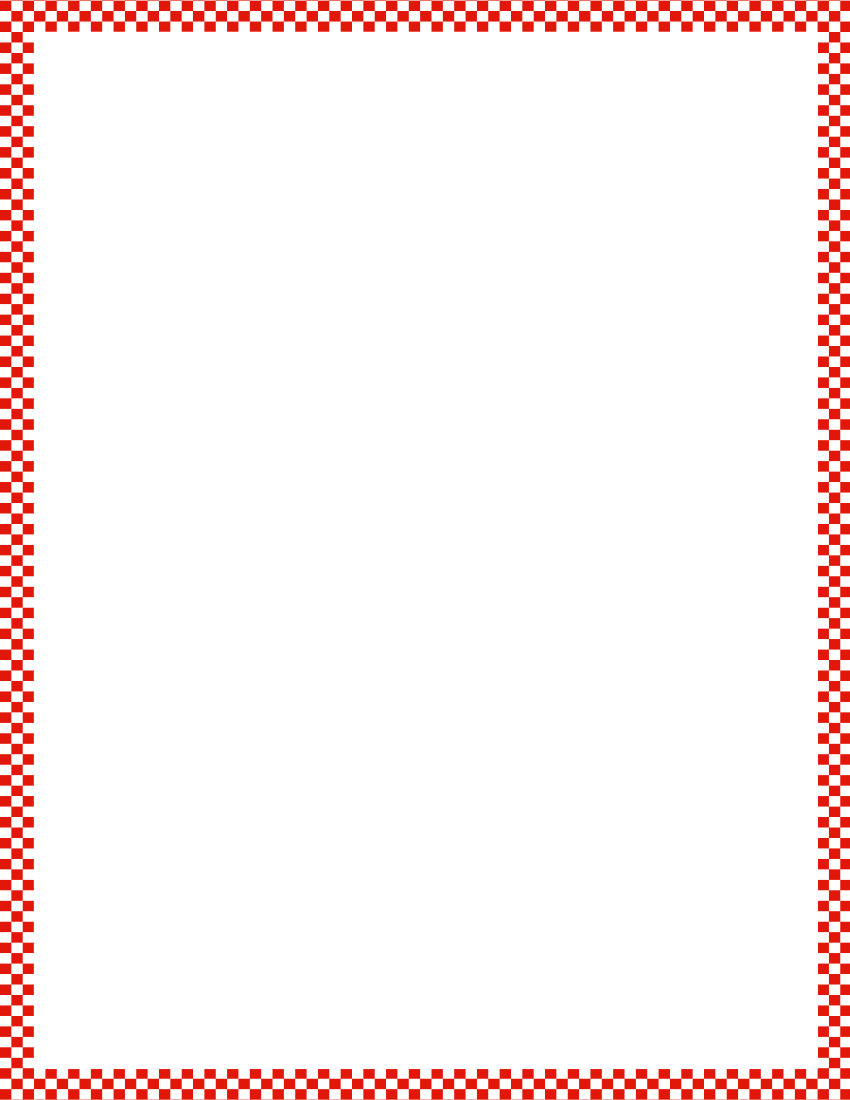 Module 2, Lesson 8
Fluency
Position Word Game
Work with your partner.  I will give you directions for activities to do with your partner.
Partner A, put your hand below Partner B’s hand.
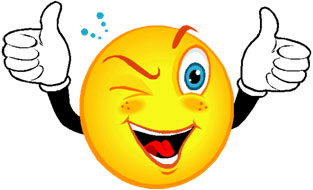 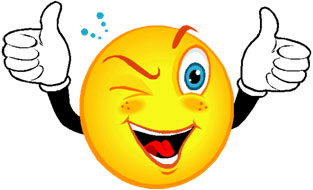 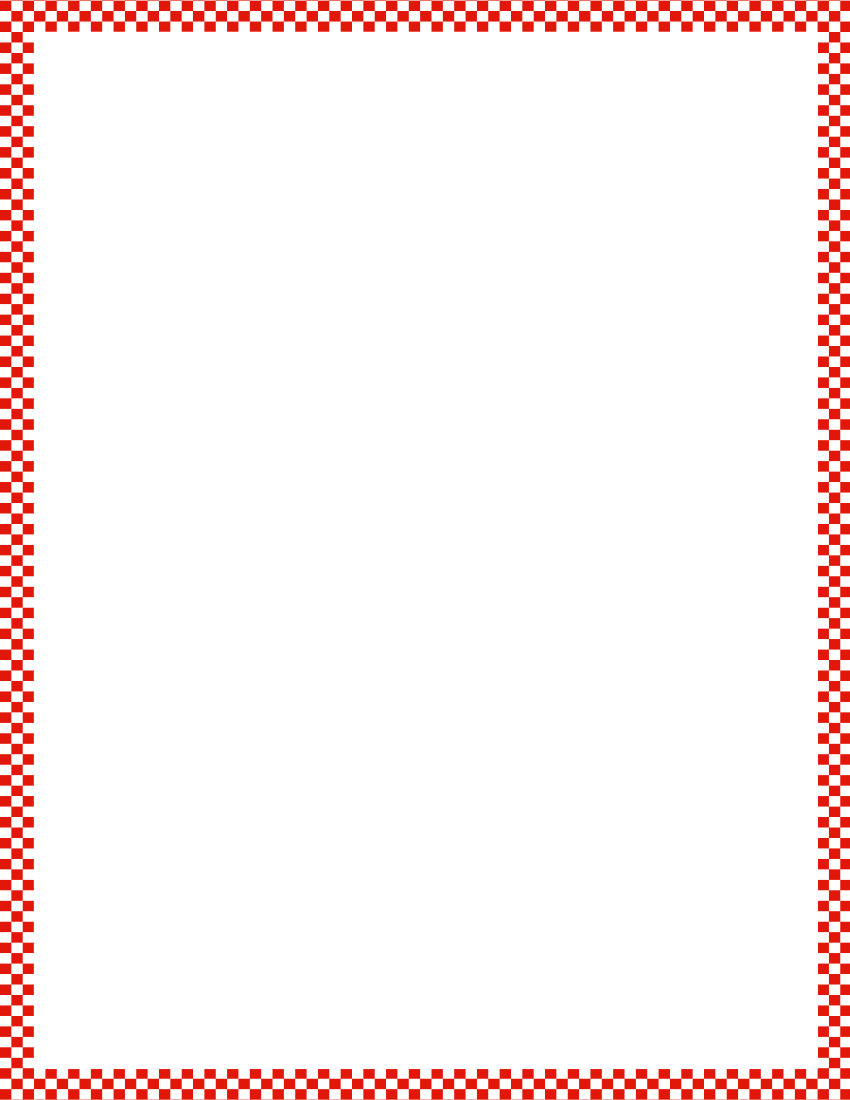 Module 2, Lesson 8
Fluency
Position Word Game
Work with your partner.  I will give you directions for activities to do with your partner.
Partner B, put your right foot next to Partner A’s left foot.
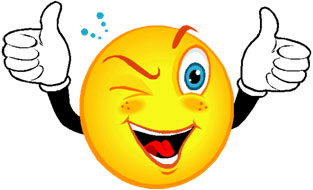 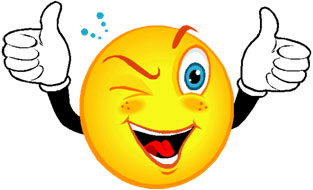 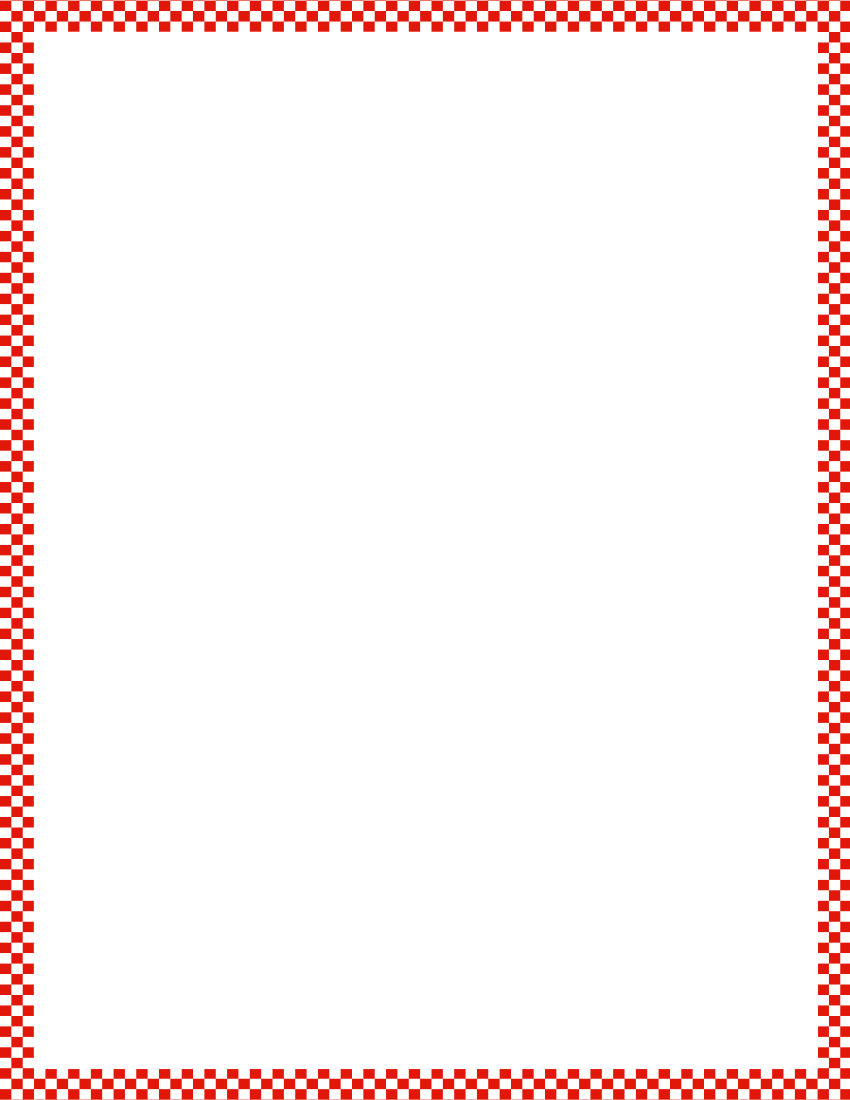 Module 2, Lesson 8
Fluency
Position Word Game
Work with your partner.  I will give you directions for activities to do with your partner.
Partner A, sit behind Partner B.
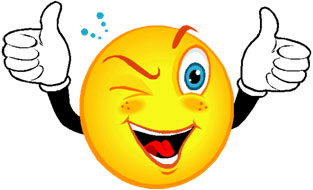 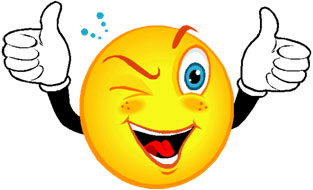 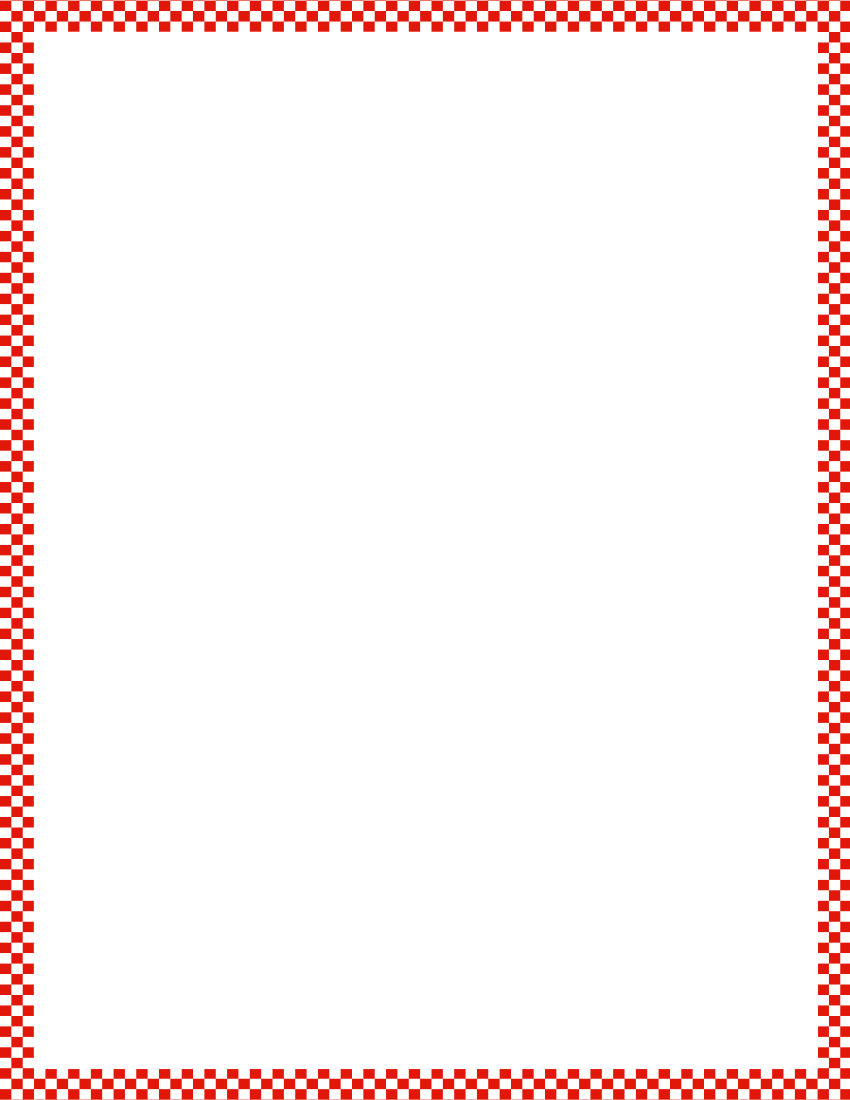 Module 2, Lesson 8
Fluency
Show Me Shapes
Look at the solid shapes that are on the rug.  I will ask you to find a certain kind of shape.  When you find it, hold it up and say it’s name on my signal.  Ready?
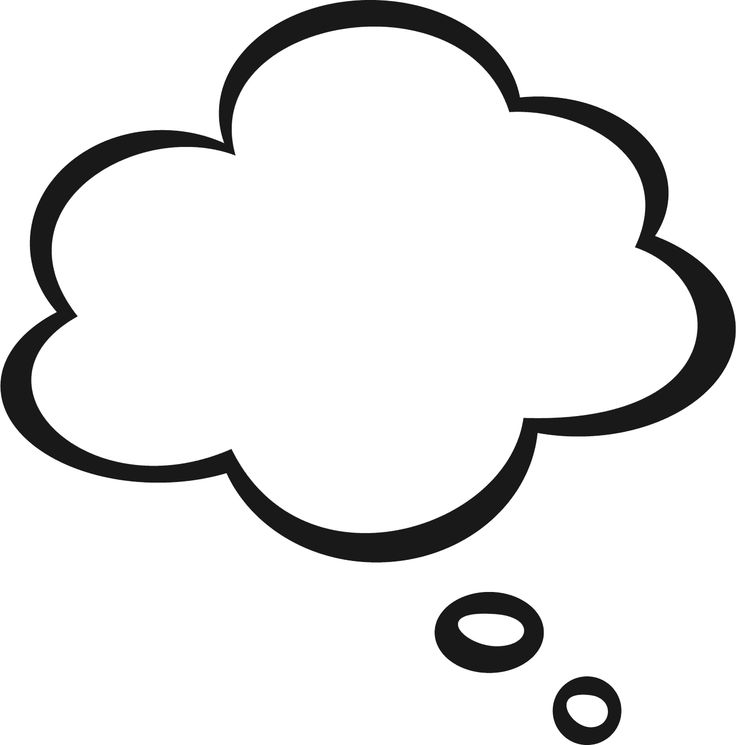 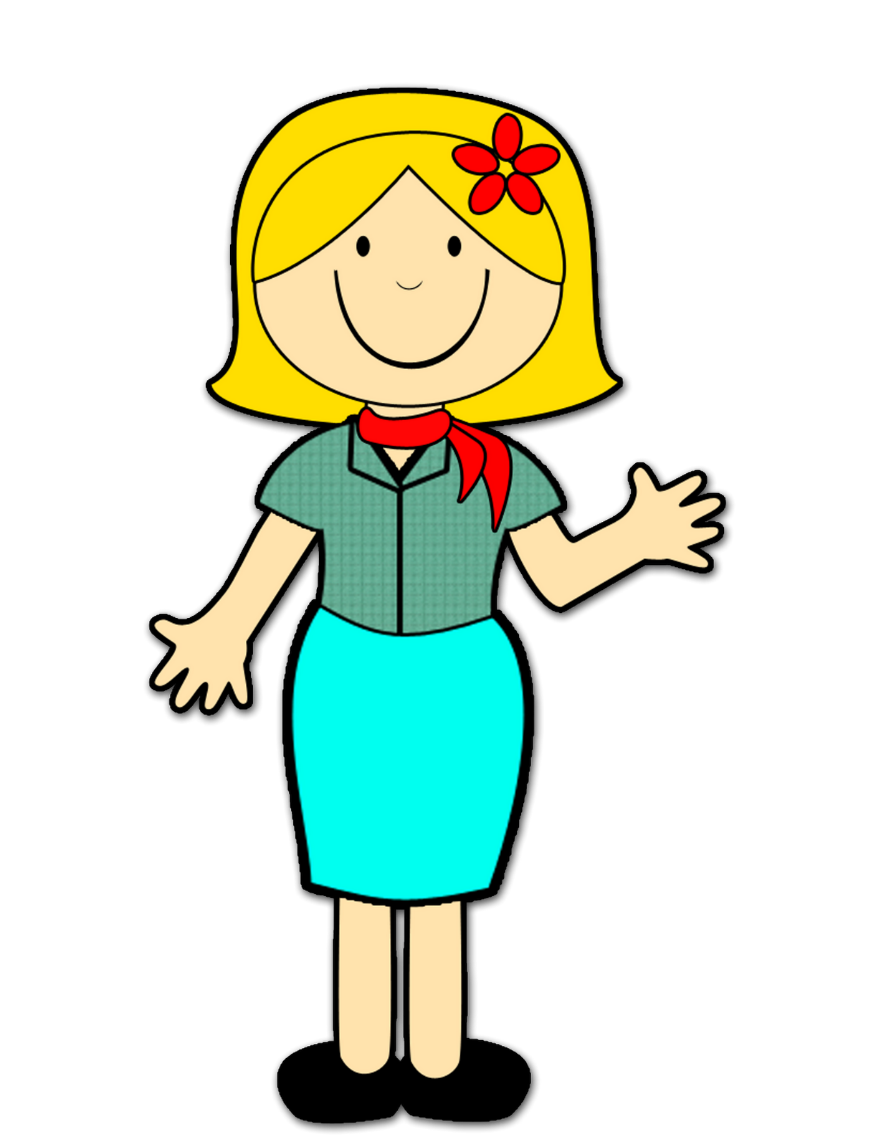 Show me shapes that have points.
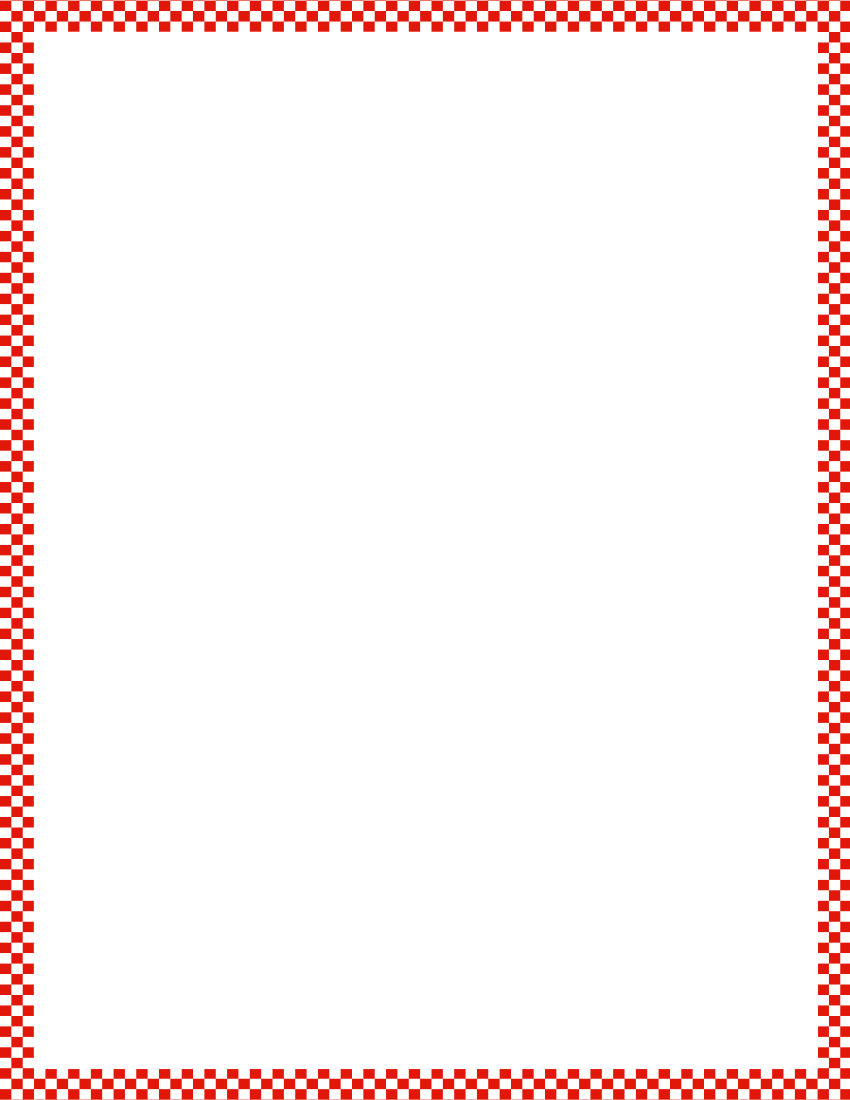 Module 2, Lesson 8
Fluency
Show Me Shapes
Look at the solid shapes that are on the rug.  I will ask you to find a certain kind of shape.  When you find it, hold it up and say it’s name on my signal.  Ready?
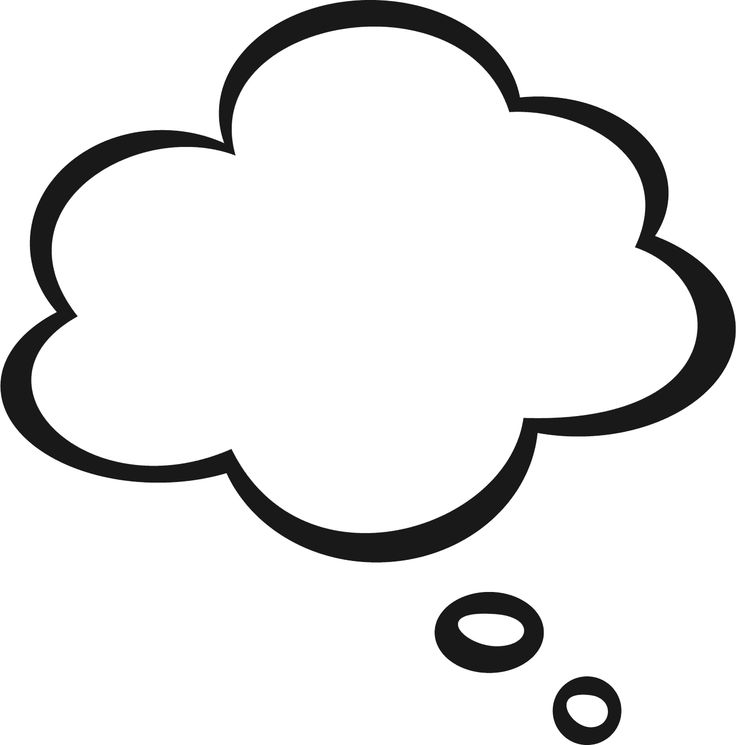 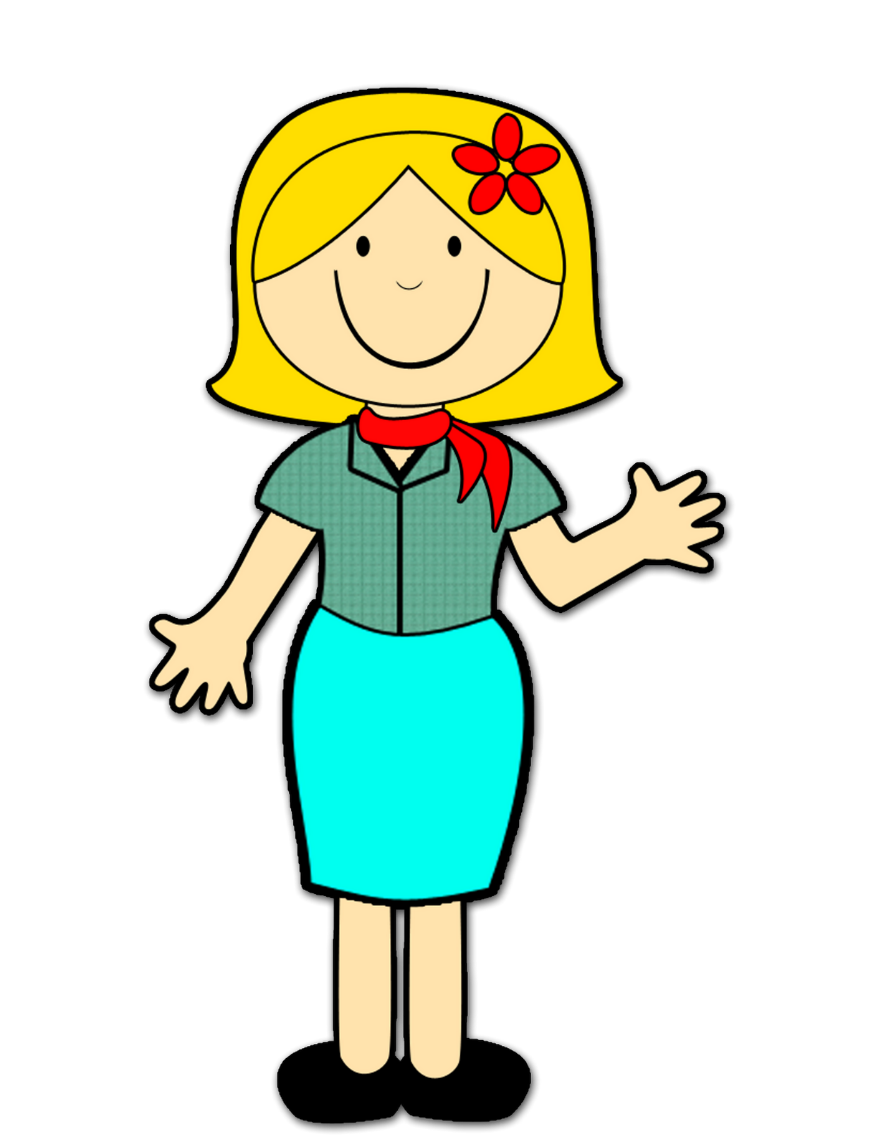 Show me shapes that have no points.
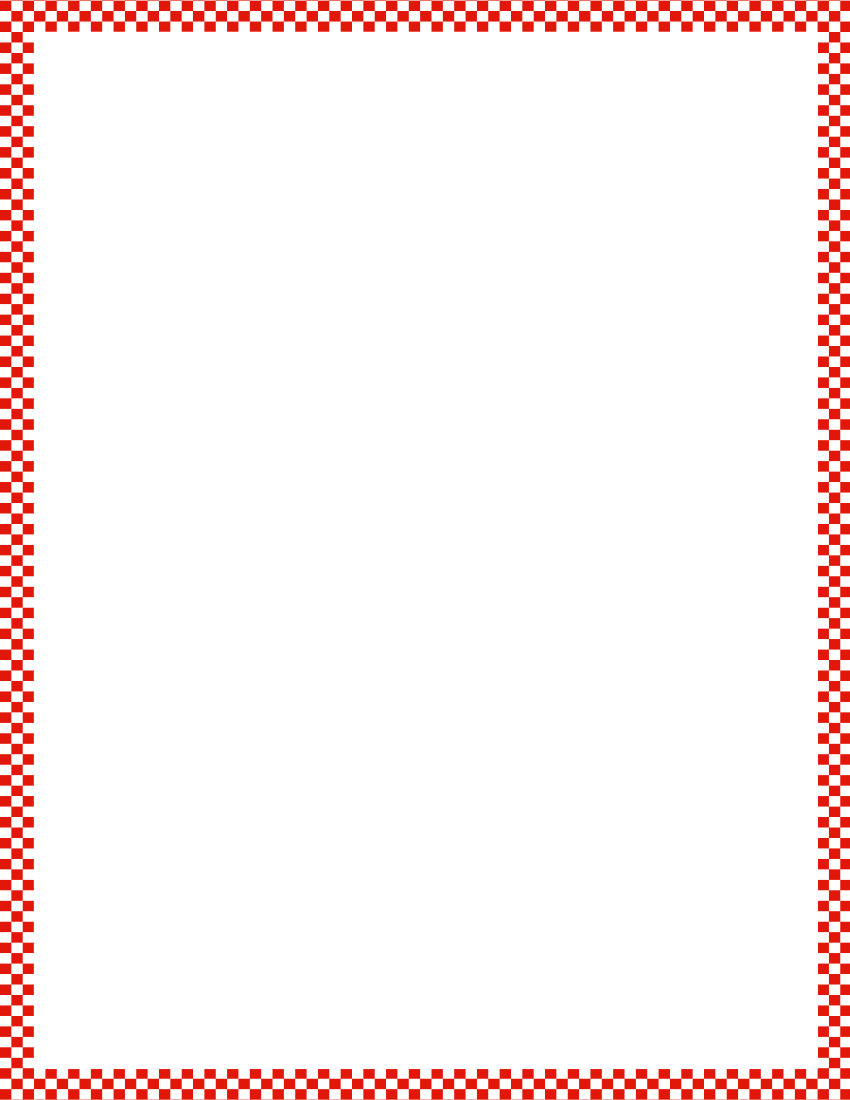 Module 2, Lesson 8
Fluency
Show Me Shapes
Look at the solid shapes that are on the rug.  I will ask you to find a certain kind of shape.  When you find it, hold it up and say it’s name on my signal.  Ready?
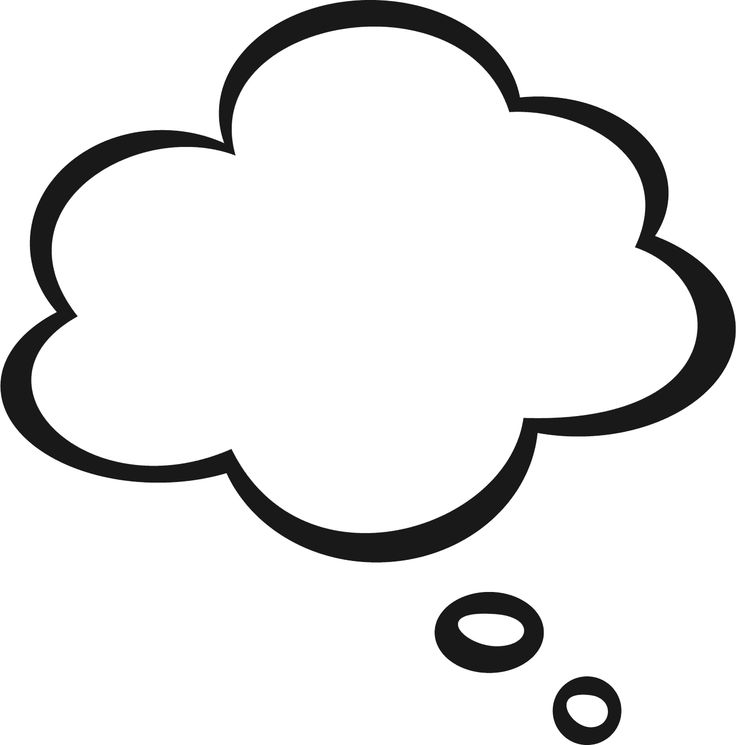 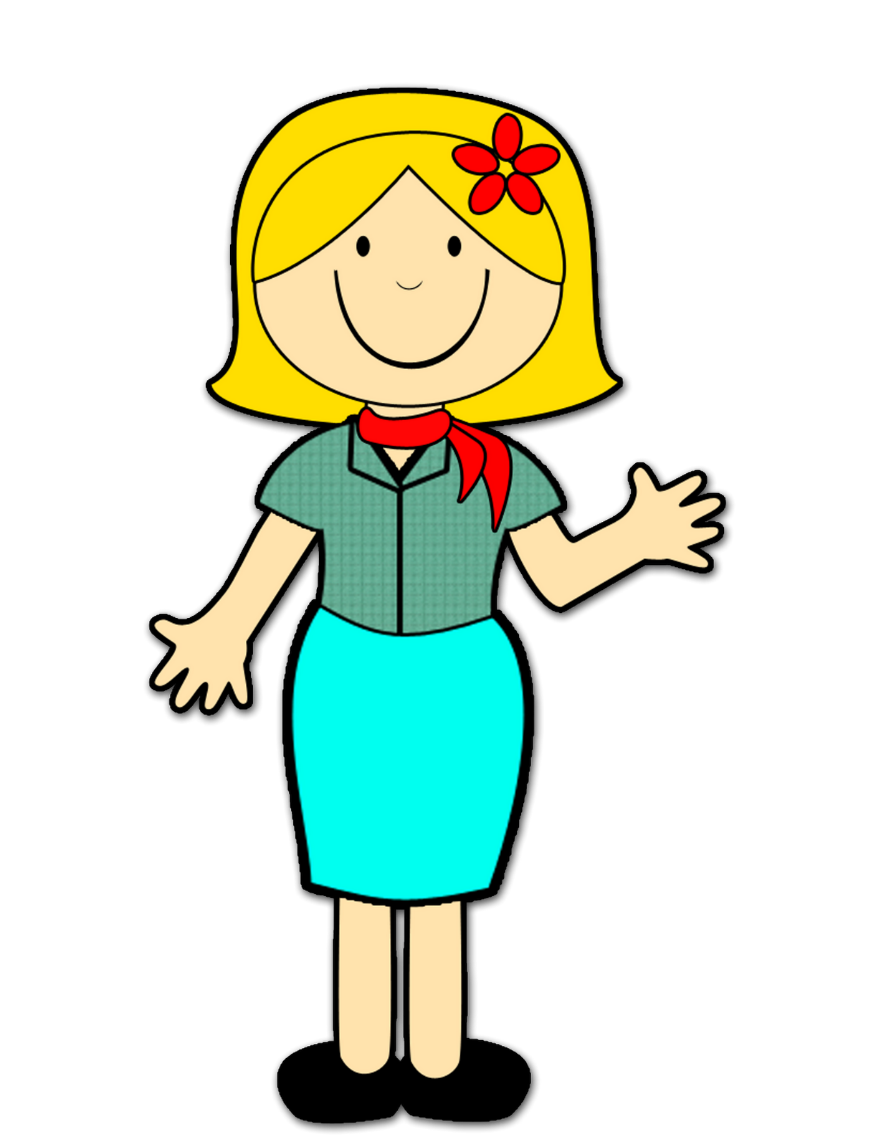 Show me shapes that have a curve.
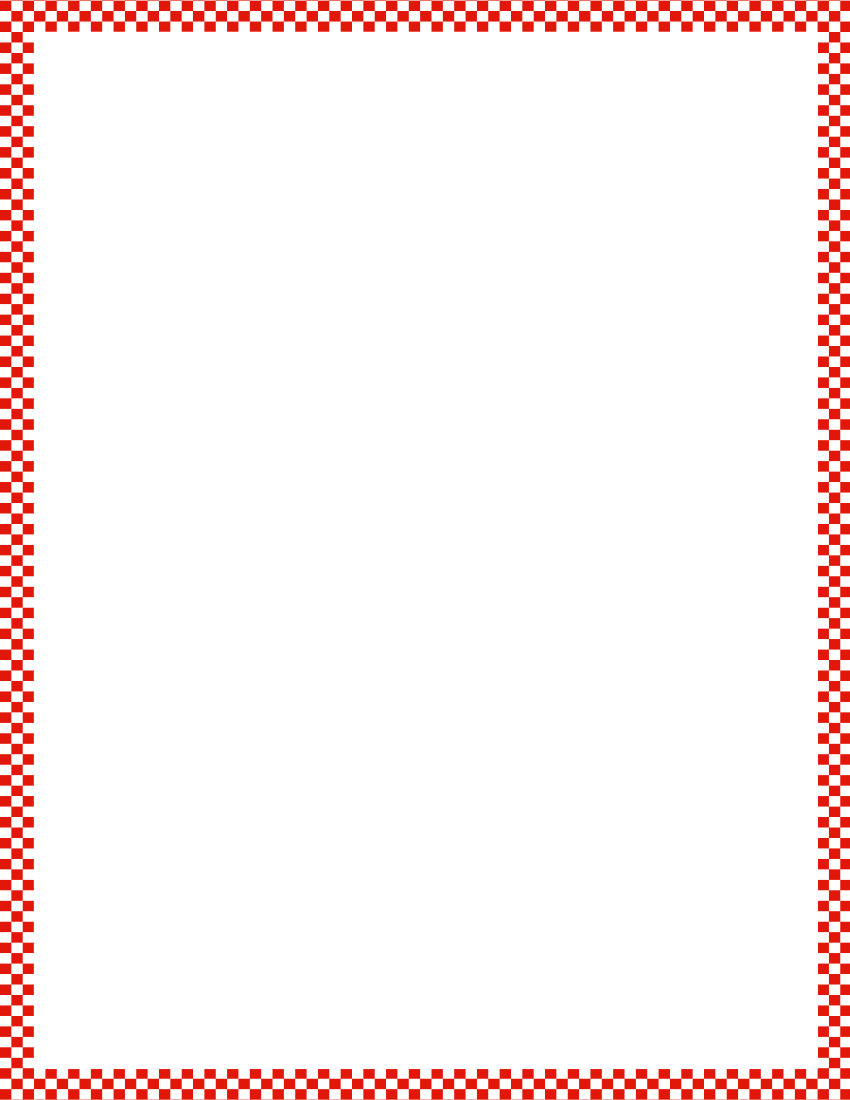 Module 2, Lesson 8
Fluency
Show Me Shapes
Look at the solid shapes that are on the rug.  I will ask you to find a certain kind of shape.  When you find it, hold it up and say it’s name on my signal.  Ready?
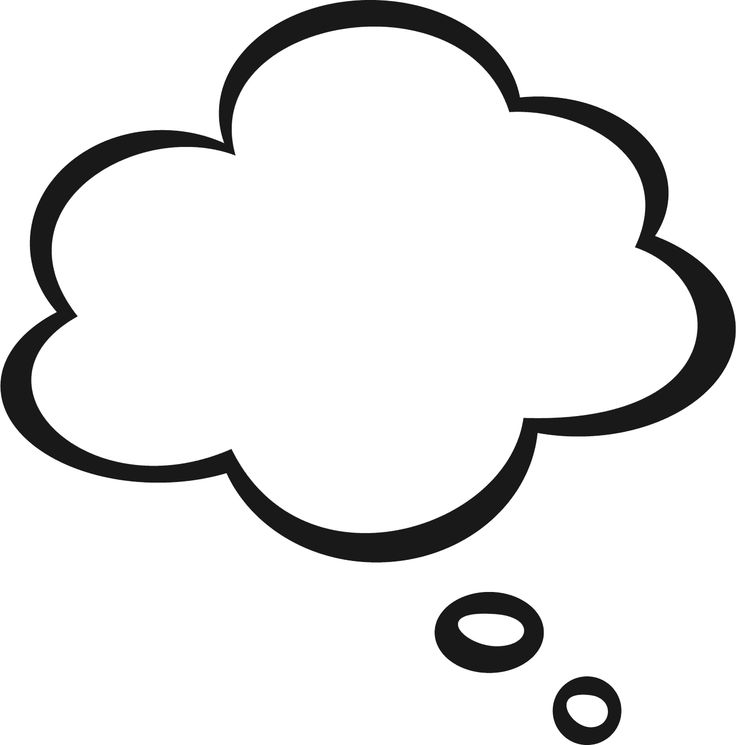 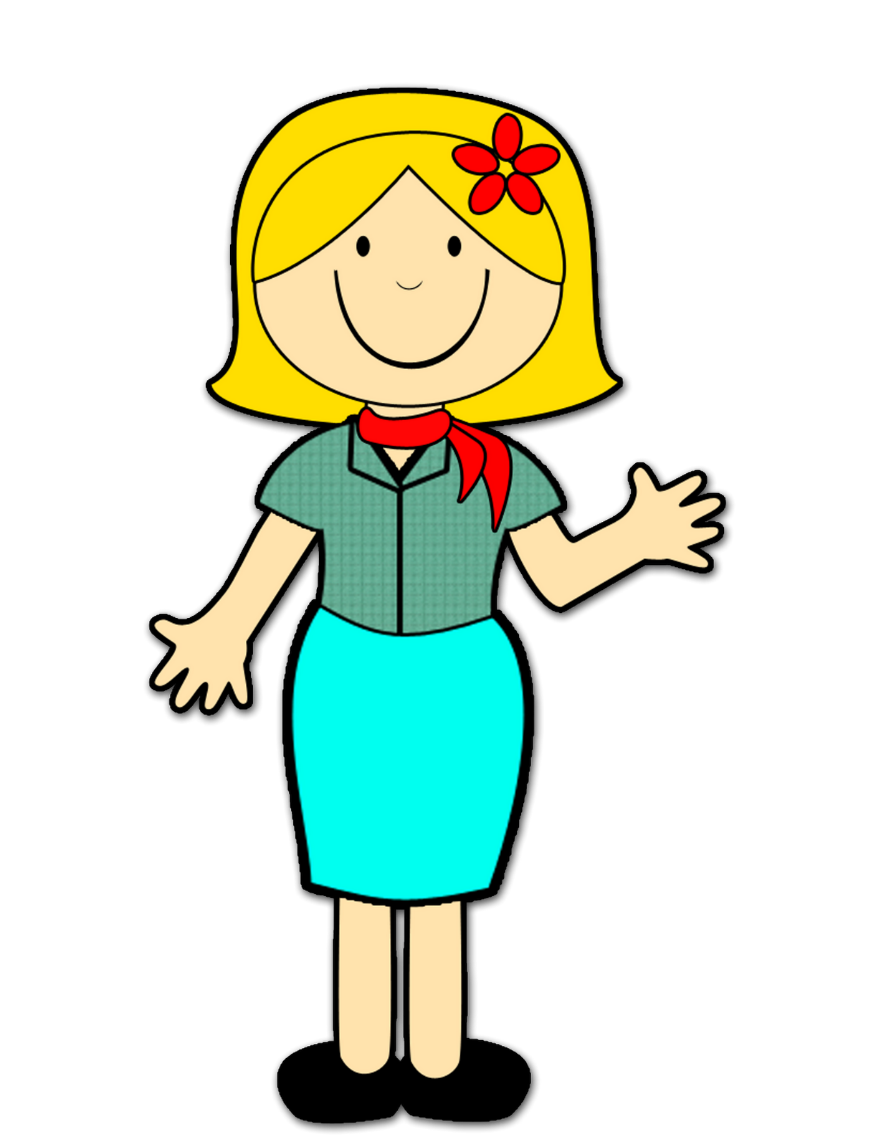 Now, work with your partner and test each other!
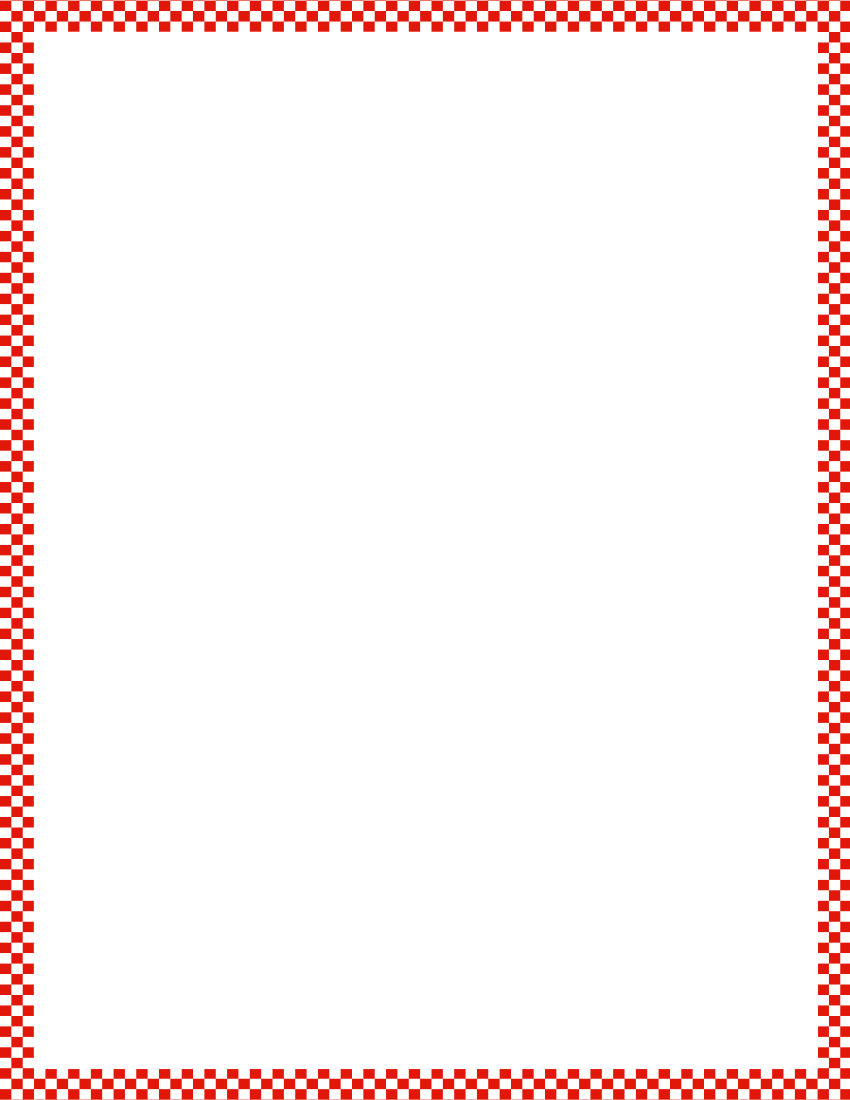 Module 2, Lesson 8
Fluency
Rekenrek Roller Coaster
Gradually raise your hand as the numbers increase and lower your hand as the numbers decrease, like the motion of a wave.
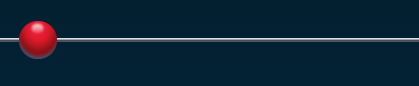 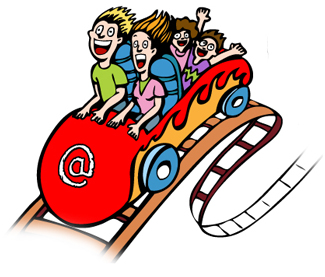 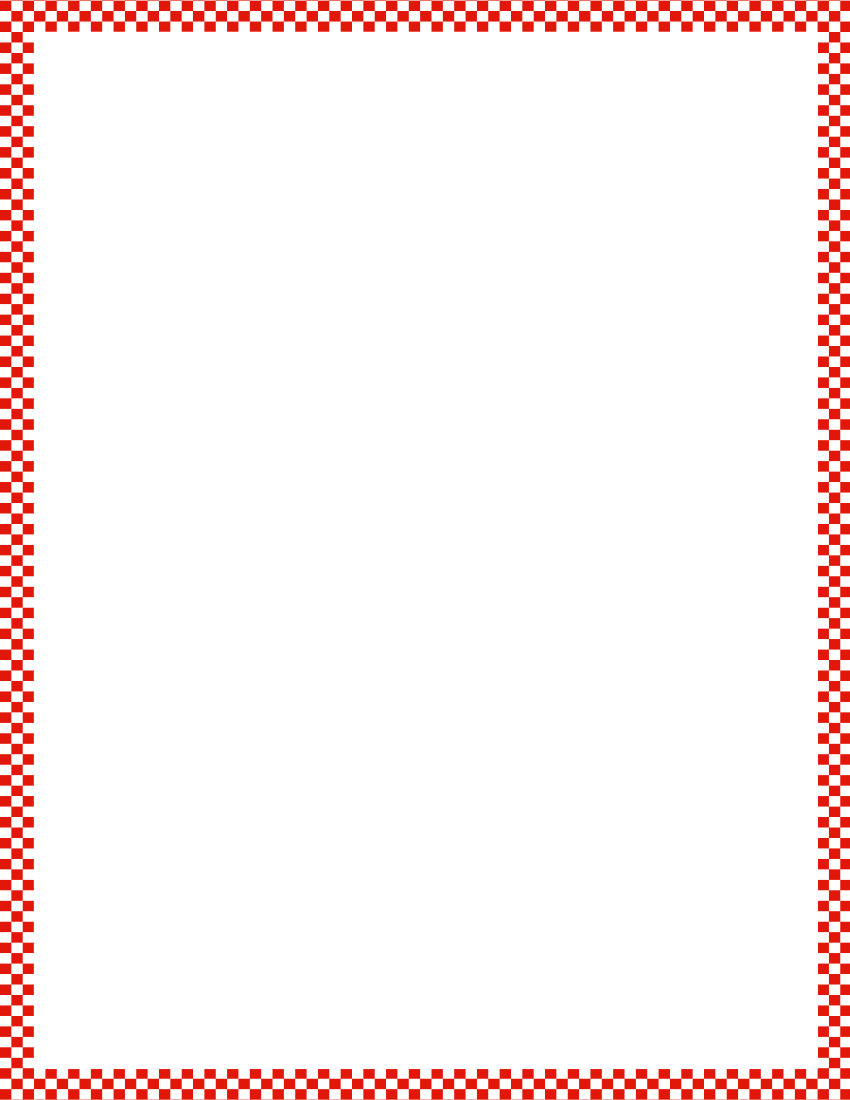 Module 2, Lesson 8
Fluency
Rekenrek Roller Coaster
Gradually raise your hand as the numbers increase and lower your hand as the numbers decrease, like the motion of a wave.
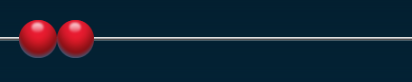 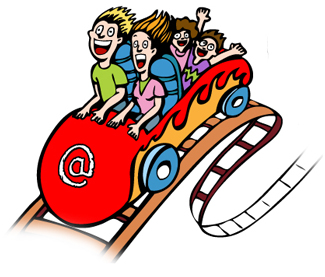 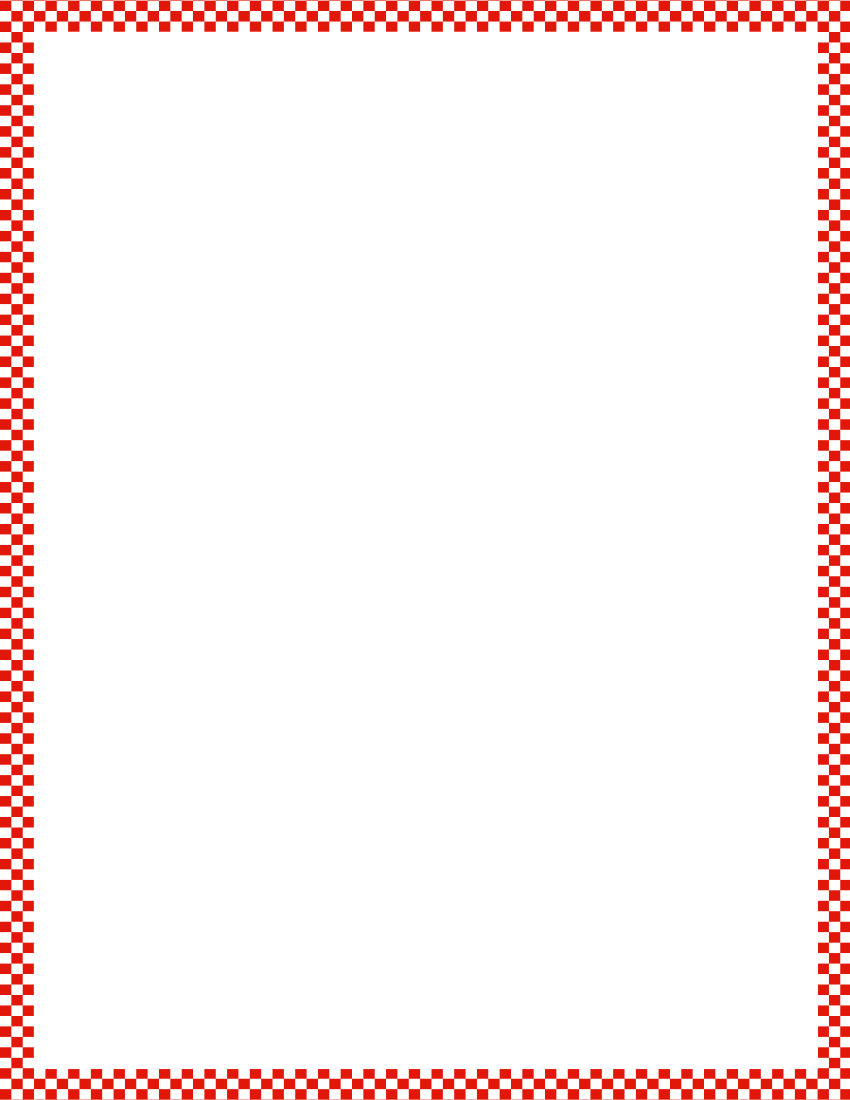 Module 2, Lesson 8
Fluency
Rekenrek Roller Coaster
Gradually raise your hand as the numbers increase and lower your hand as the numbers decrease, like the motion of a wave.
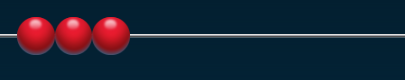 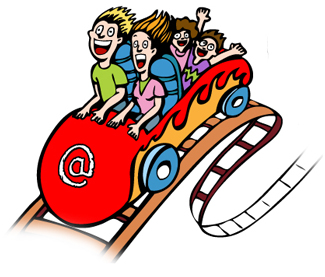 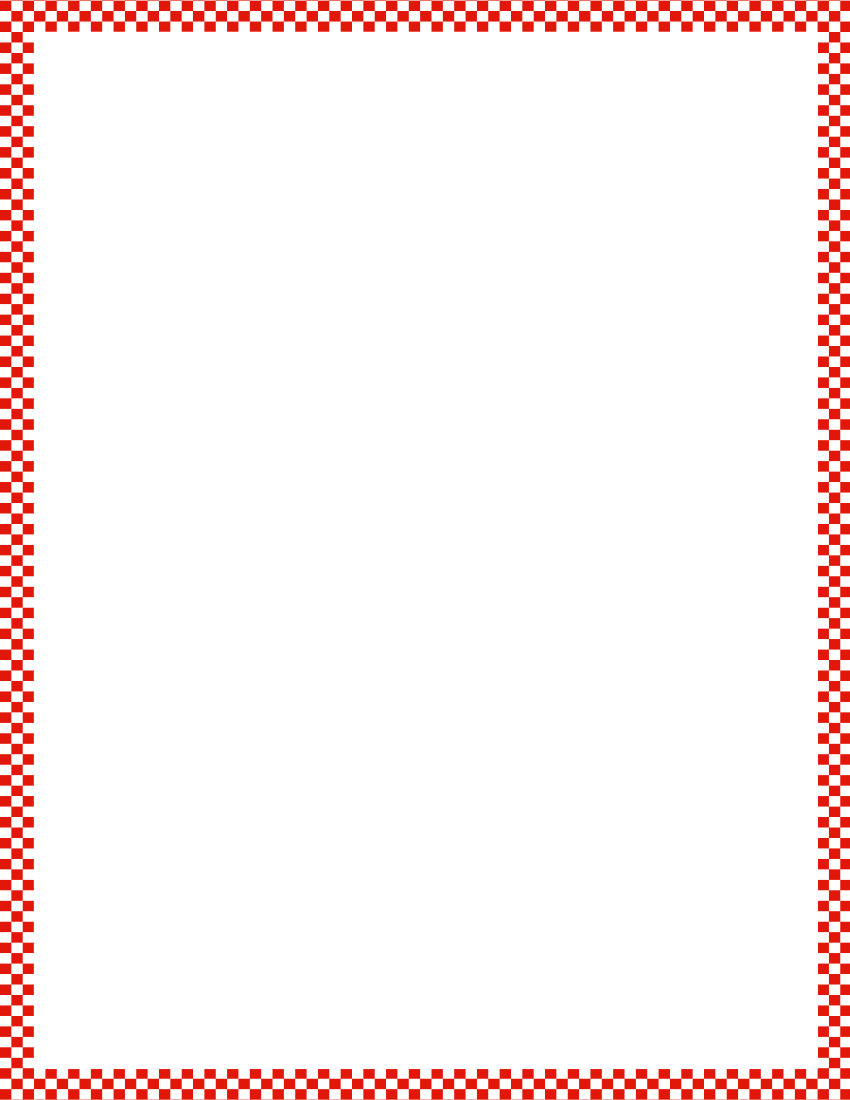 Module 2, Lesson 8
Fluency
Rekenrek Roller Coaster
Gradually raise your hand as the numbers increase and lower your hand as the numbers decrease, like the motion of a wave.
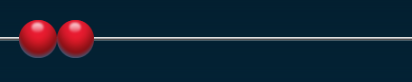 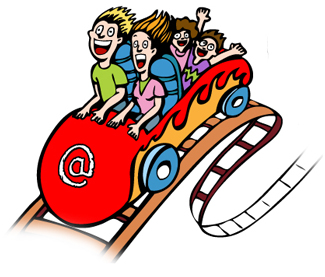 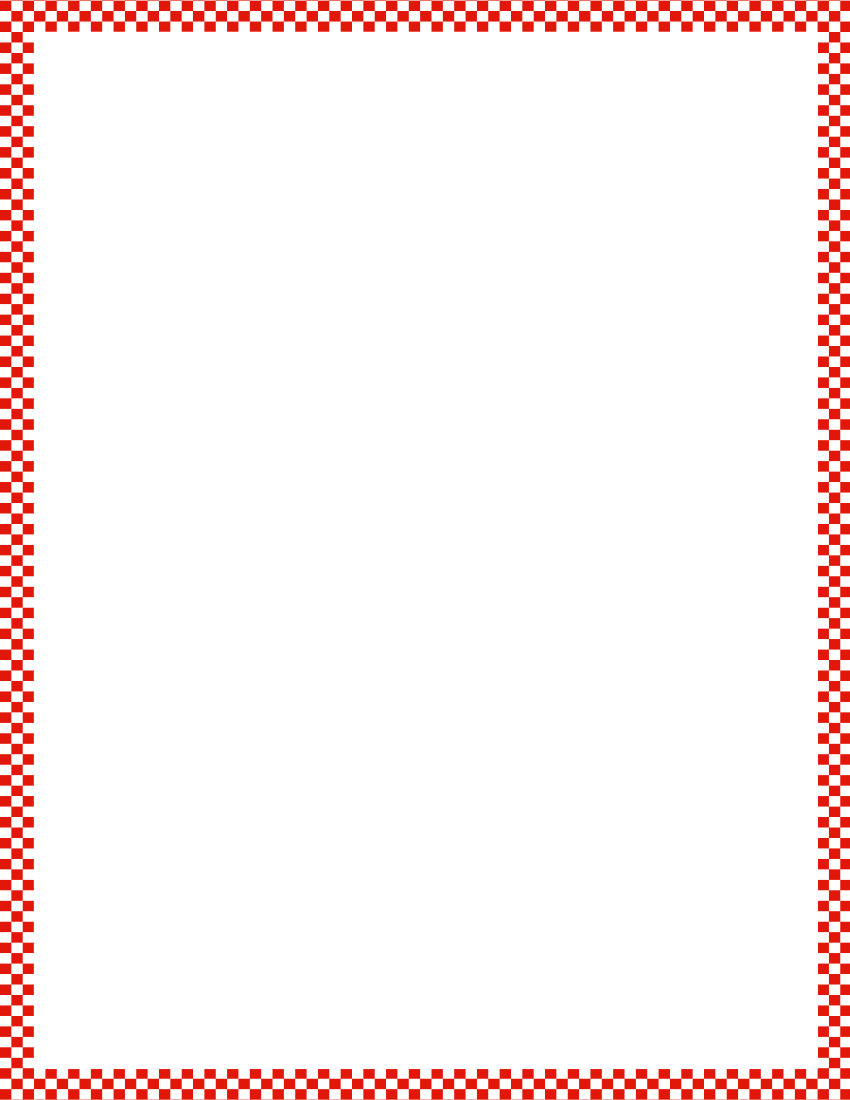 Module 2, Lesson 8
Fluency
Rekenrek Roller Coaster
Gradually raise your hand as the numbers increase and lower your hand as the numbers decrease, like the motion of a wave.
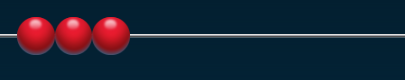 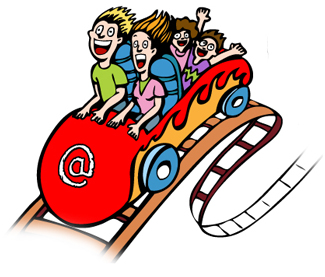 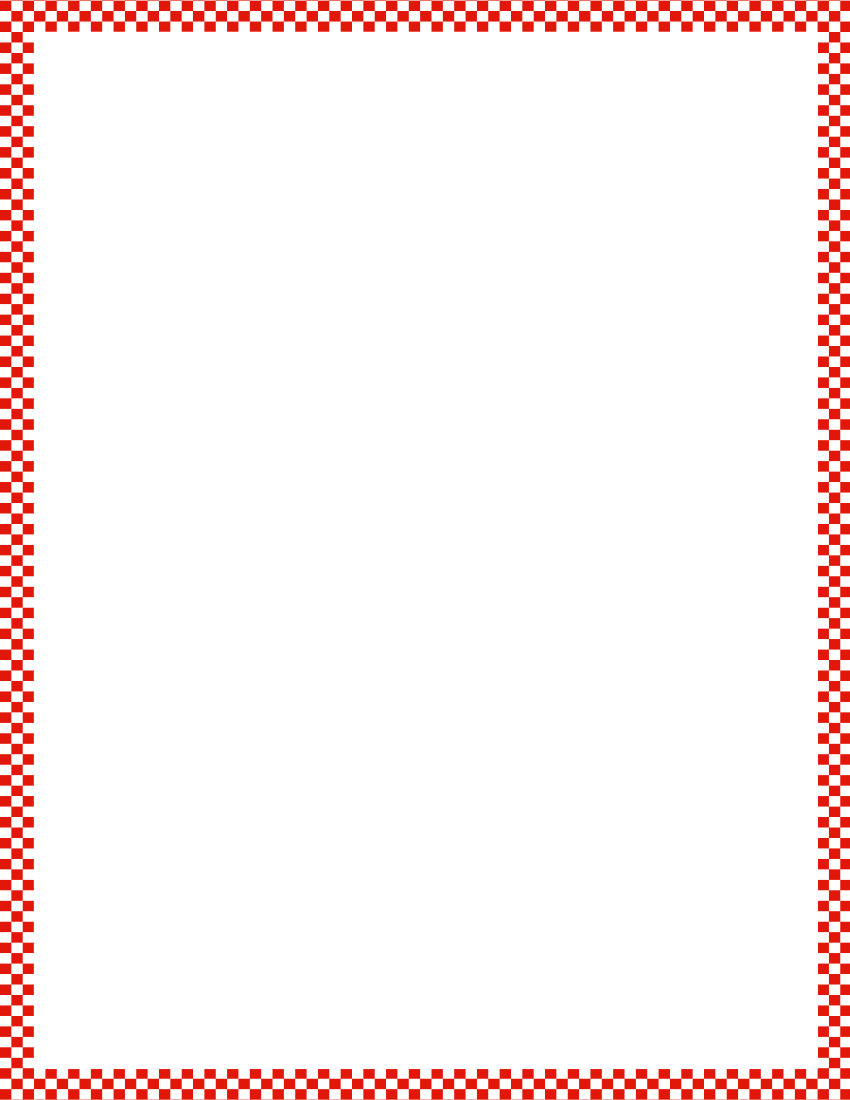 Module 2, Lesson 8
Fluency
Rekenrek Roller Coaster
Gradually raise your hand as the numbers increase and lower your hand as the numbers decrease, like the motion of a wave.
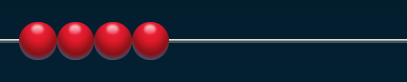 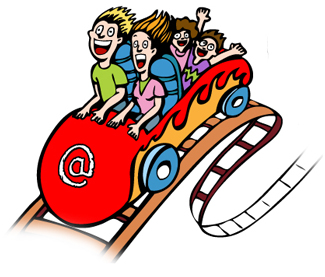 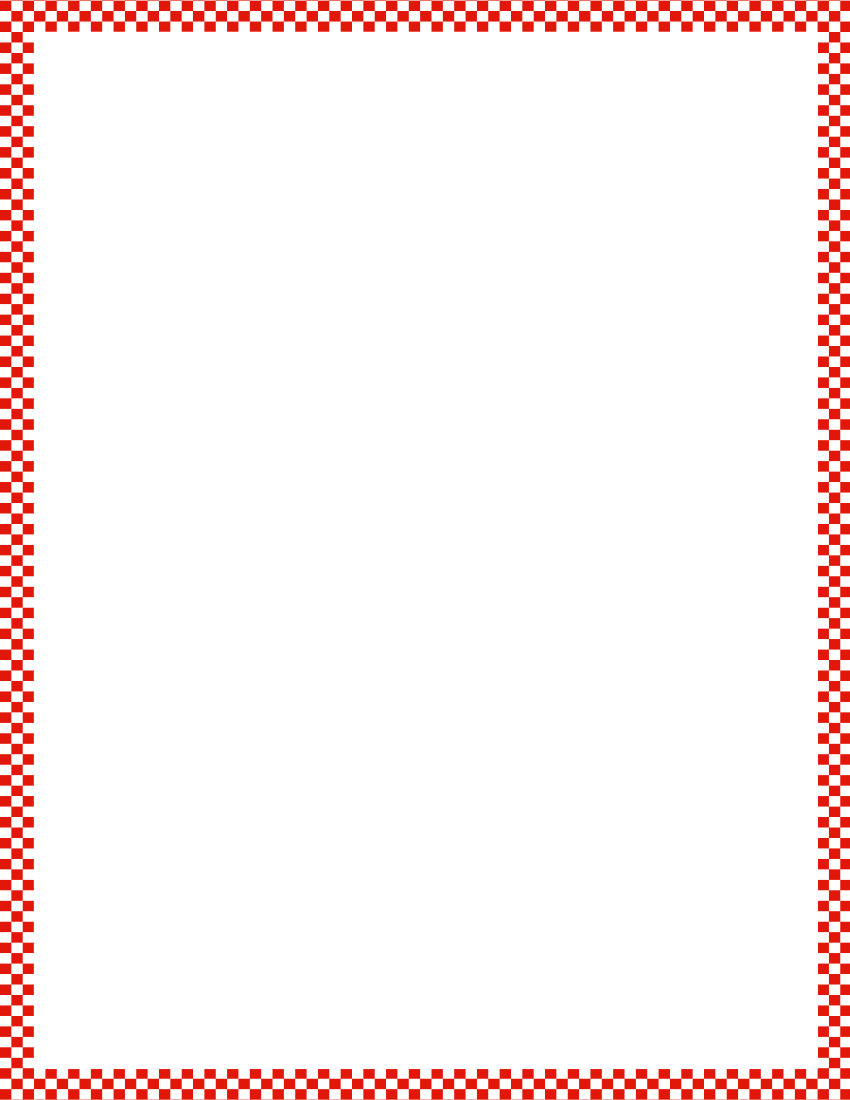 Module 2, Lesson 8
Fluency
Rekenrek Roller Coaster
Gradually raise your hand as the numbers increase and lower your hand as the numbers decrease, like the motion of a wave.
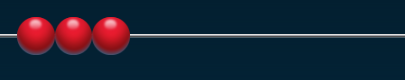 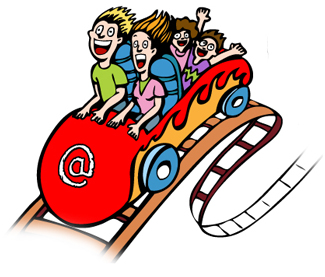 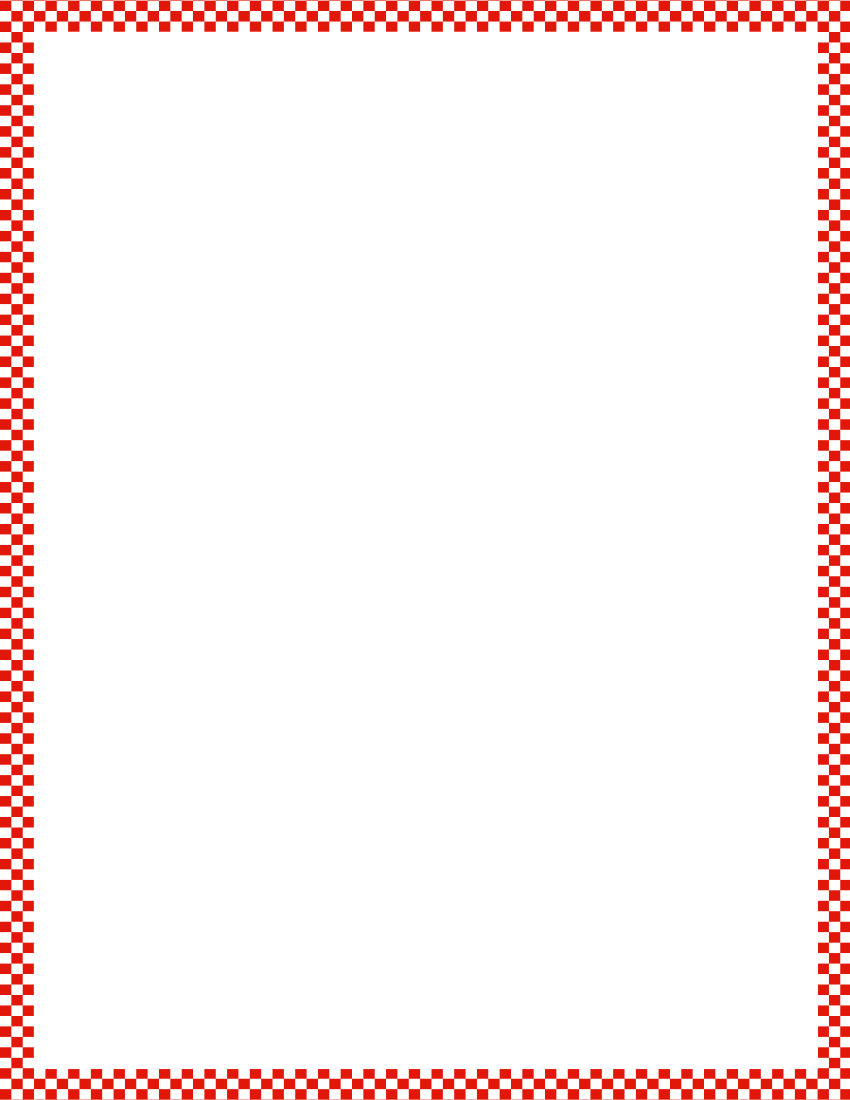 Module 2, Lesson 8
Fluency
Rekenrek Roller Coaster
Gradually raise your hand as the numbers increase and lower your hand as the numbers decrease, like the motion of a wave.
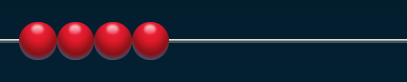 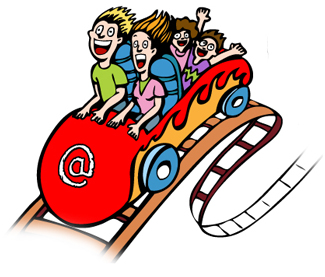 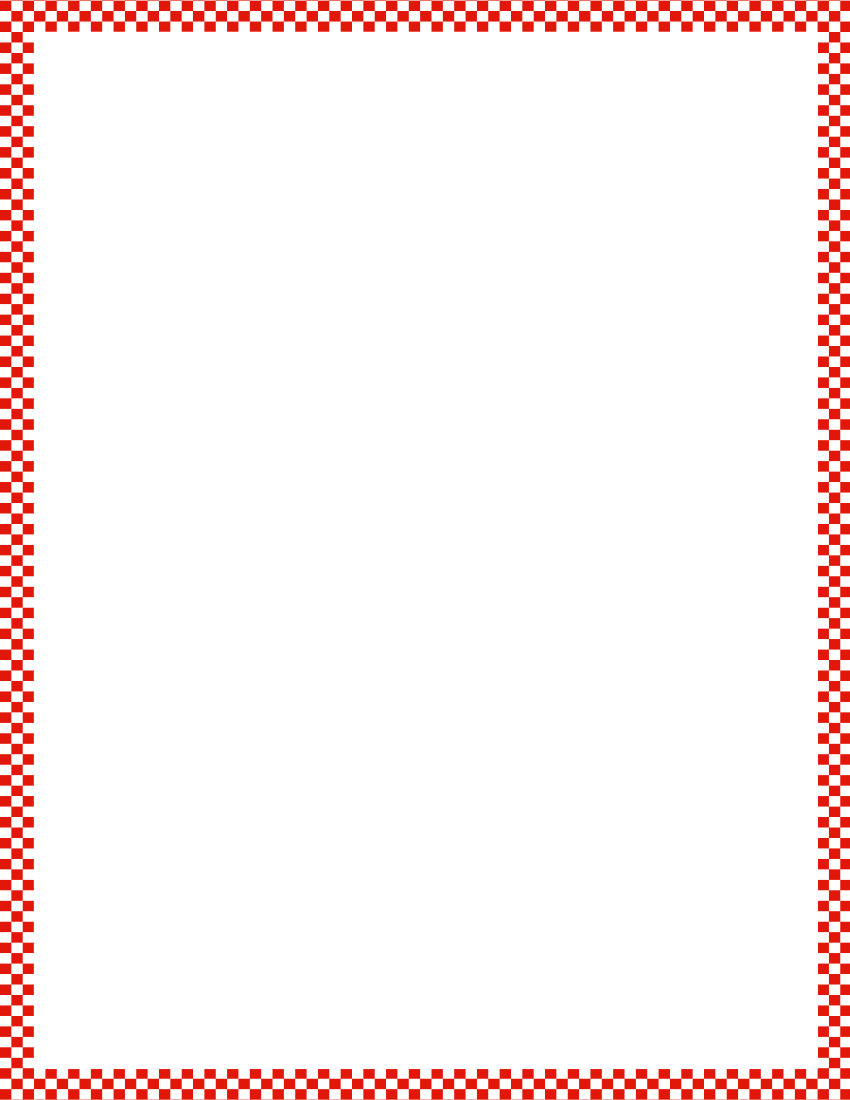 Module 2, Lesson 8
Fluency
Rekenrek Roller Coaster
Gradually raise your hand as the numbers increase and lower your hand as the numbers decrease, like the motion of a wave.
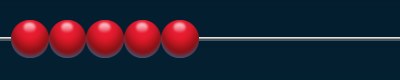 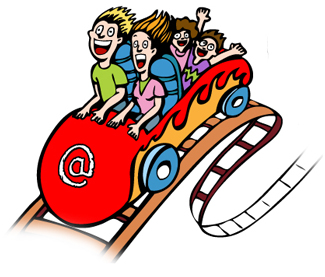 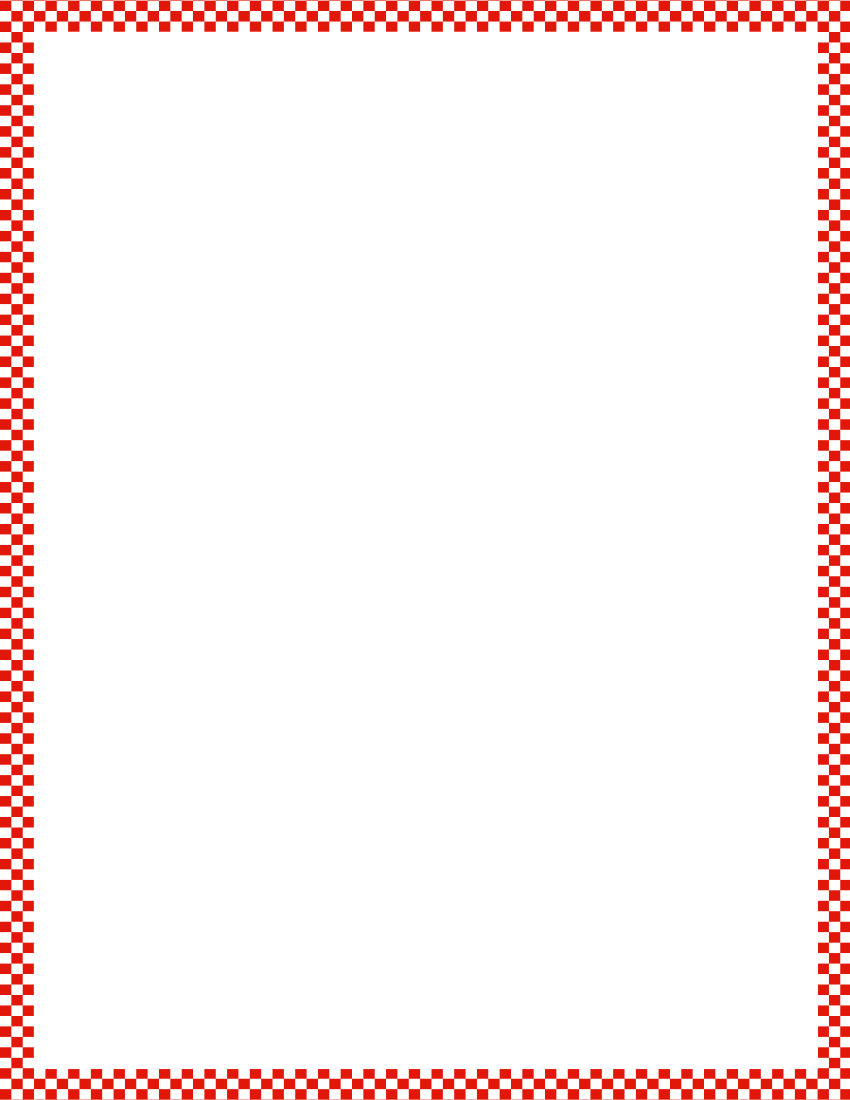 Module 2, Lesson 8
Fluency
Rekenrek Roller Coaster
Gradually raise your hand as the numbers increase and lower your hand as the numbers decrease, like the motion of a wave.
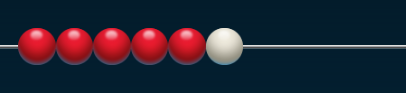 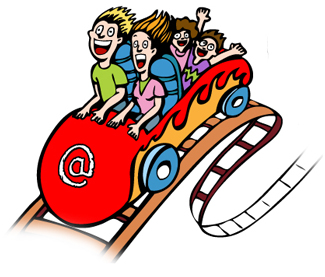 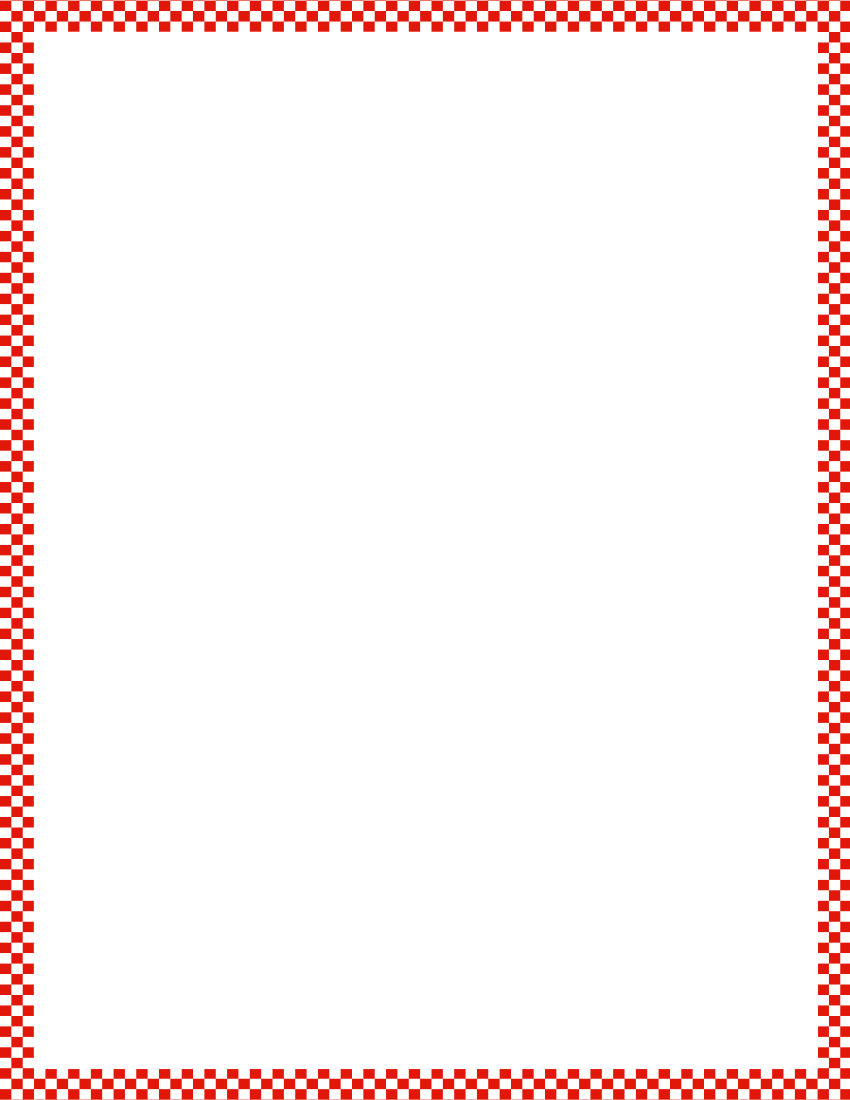 Module 2, Lesson 8
Fluency
Rekenrek Roller Coaster
Gradually raise your hand as the numbers increase and lower your hand as the numbers decrease, like the motion of a wave.
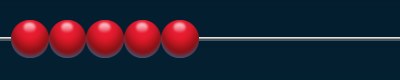 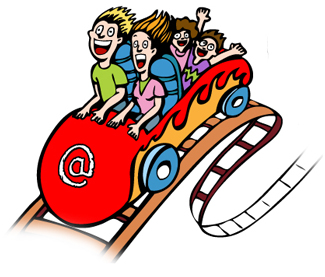 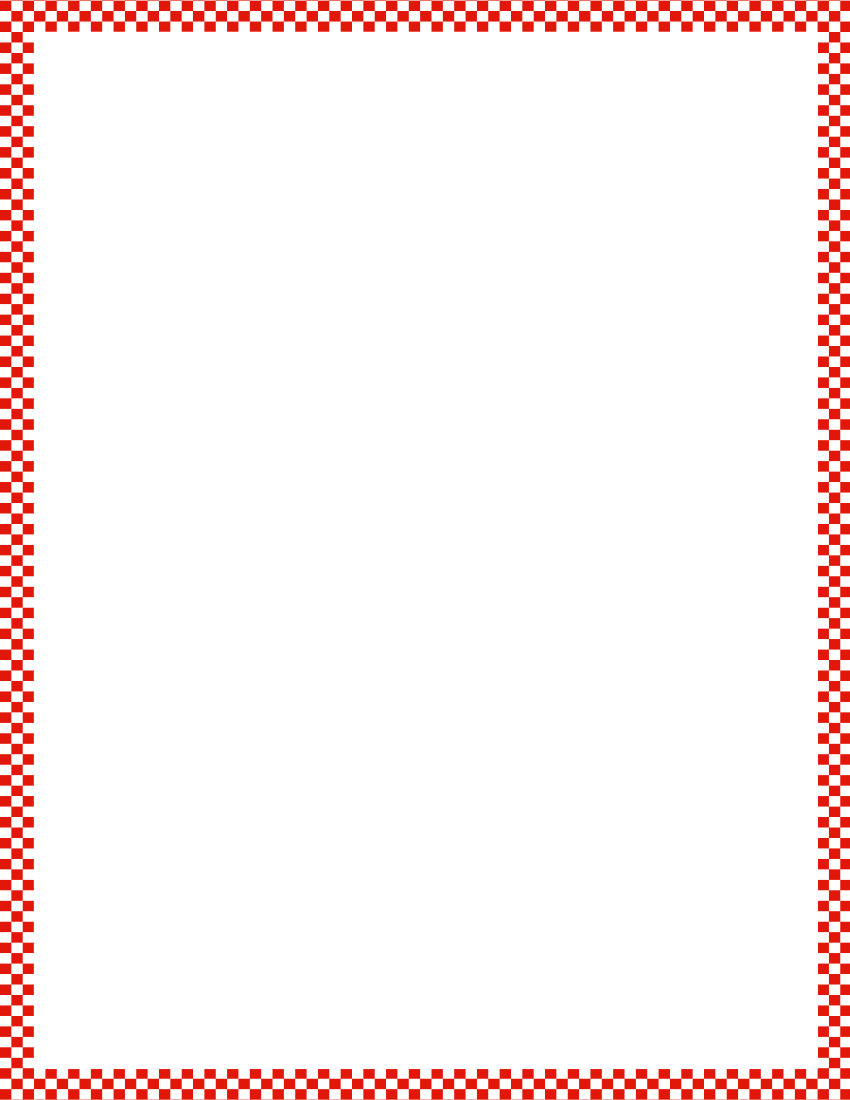 Module 2, Lesson 8
Fluency
Rekenrek Roller Coaster
Gradually raise your hand as the numbers increase and lower your hand as the numbers decrease, like the motion of a wave.
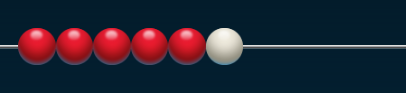 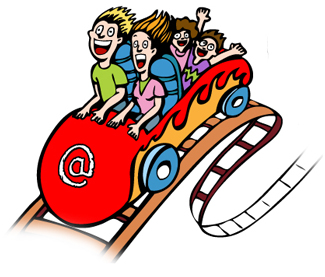 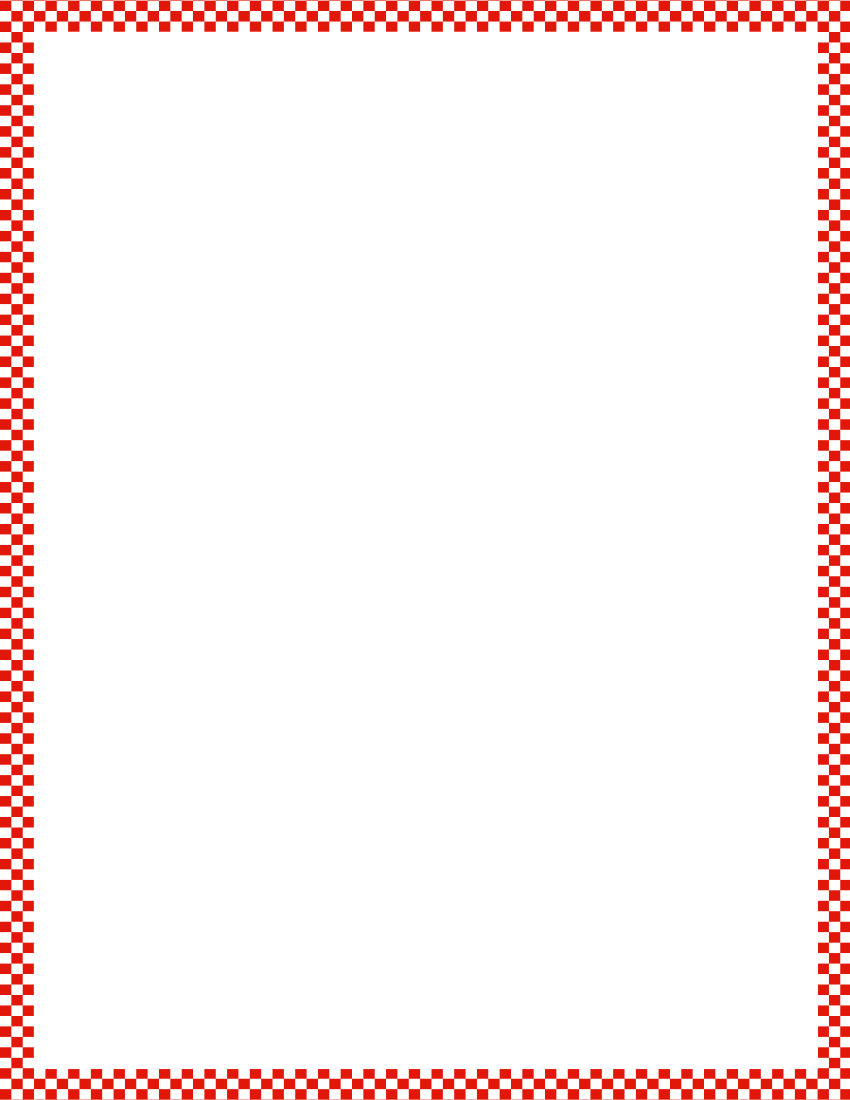 Module 2, Lesson 8
Fluency
Rekenrek Roller Coaster
Gradually raise your hand as the numbers increase and lower your hand as the numbers decrease, like the motion of a wave.
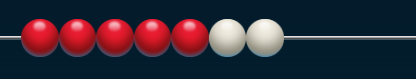 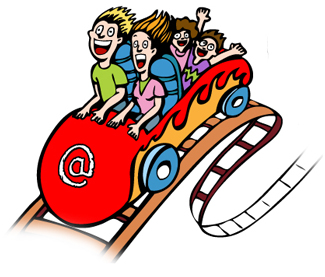 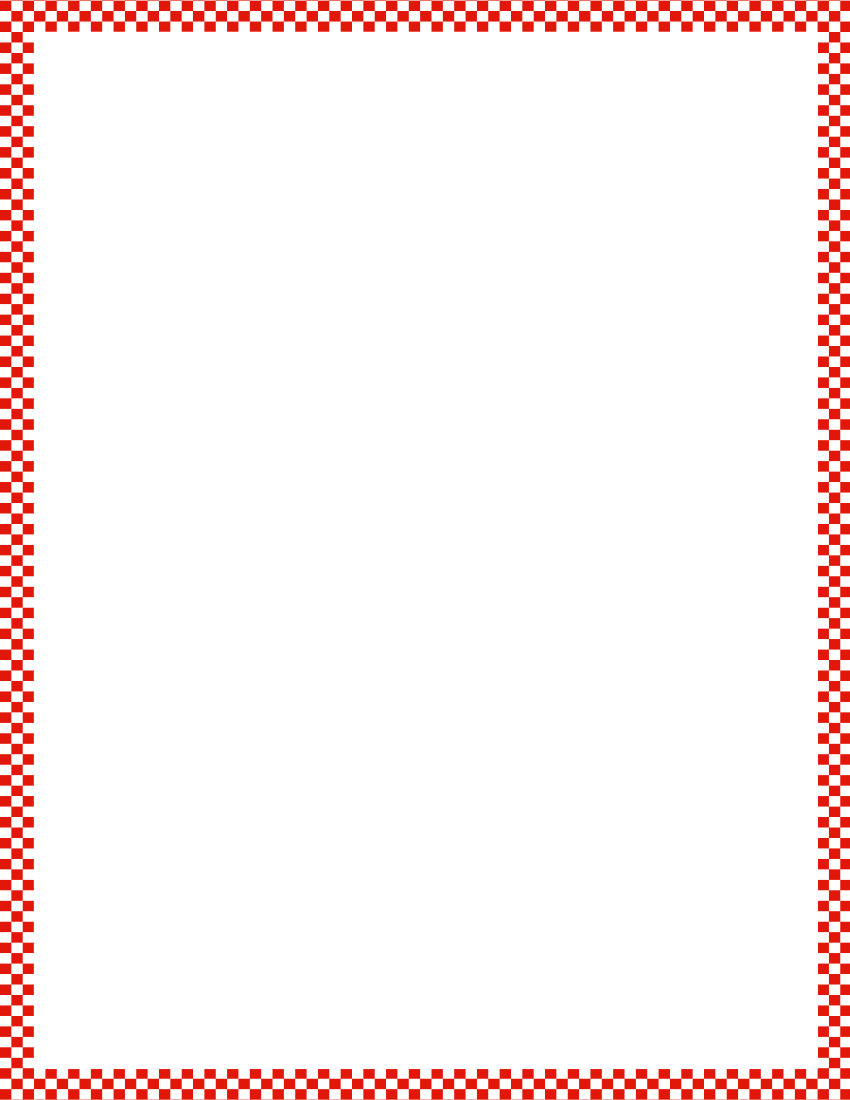 Module 2, Lesson 8
Fluency
Rekenrek Roller Coaster
Gradually raise your hand as the numbers increase and lower your hand as the numbers decrease, like the motion of a wave.
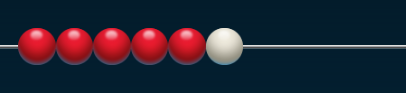 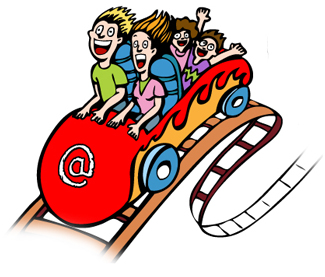 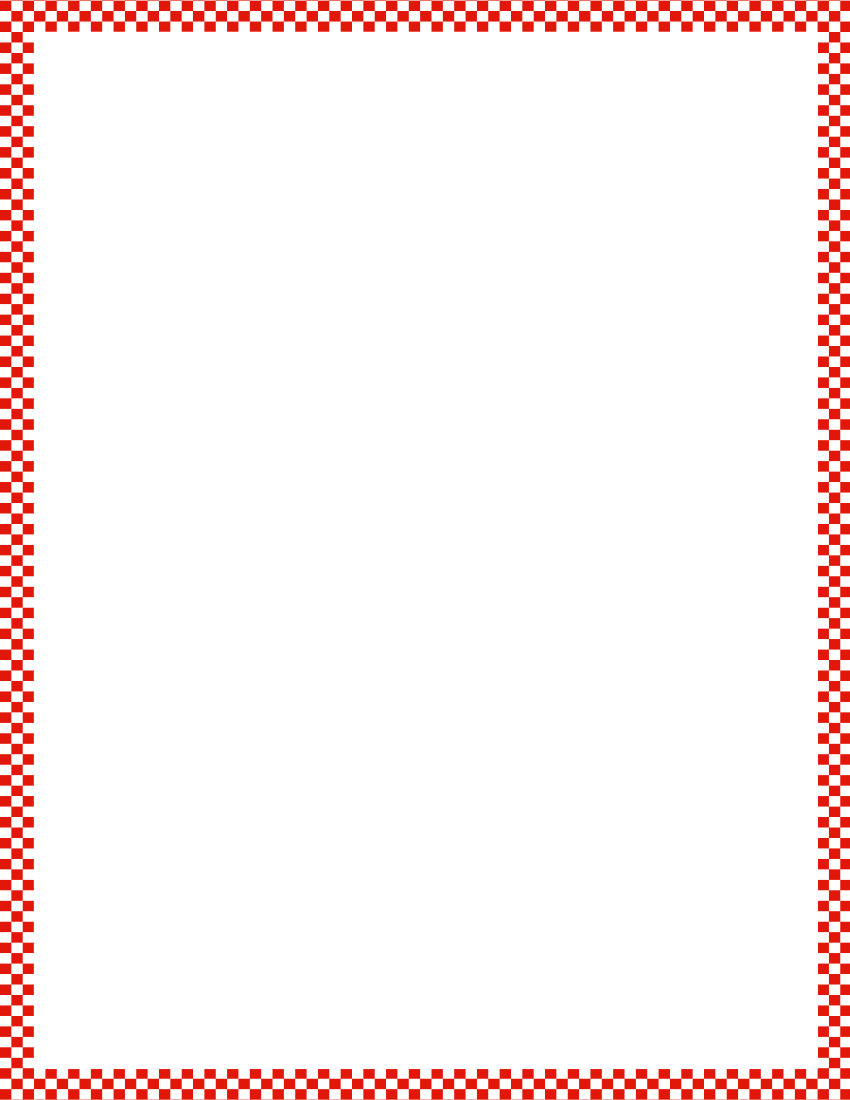 Module 2, Lesson 8
Fluency
Rekenrek Roller Coaster
Gradually raise your hand as the numbers increase and lower your hand as the numbers decrease, like the motion of a wave.
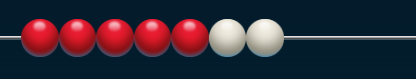 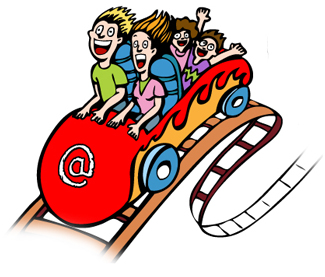 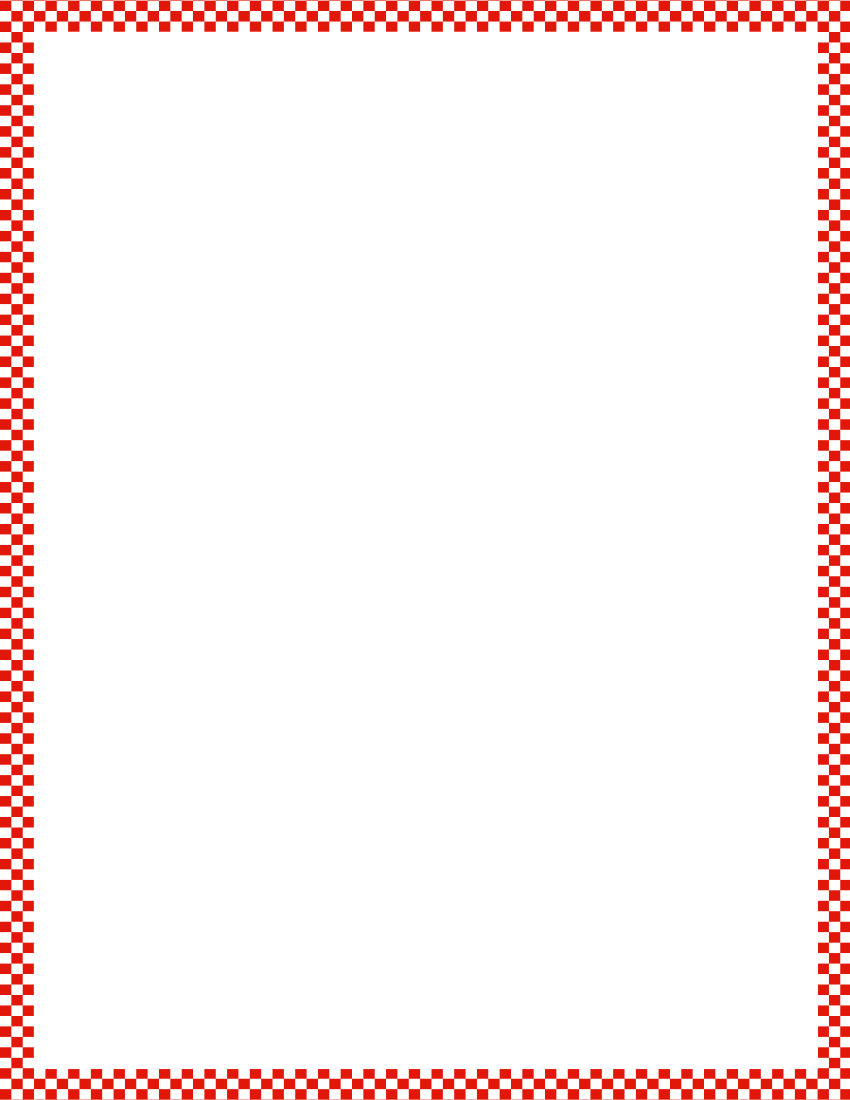 Module 2, Lesson 8
Fluency
Rekenrek Roller Coaster
Gradually raise your hand as the numbers increase and lower your hand as the numbers decrease, like the motion of a wave.
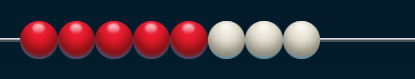 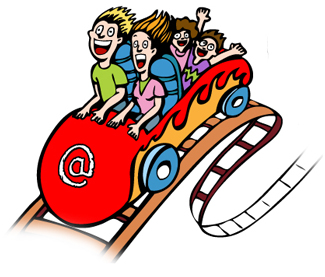 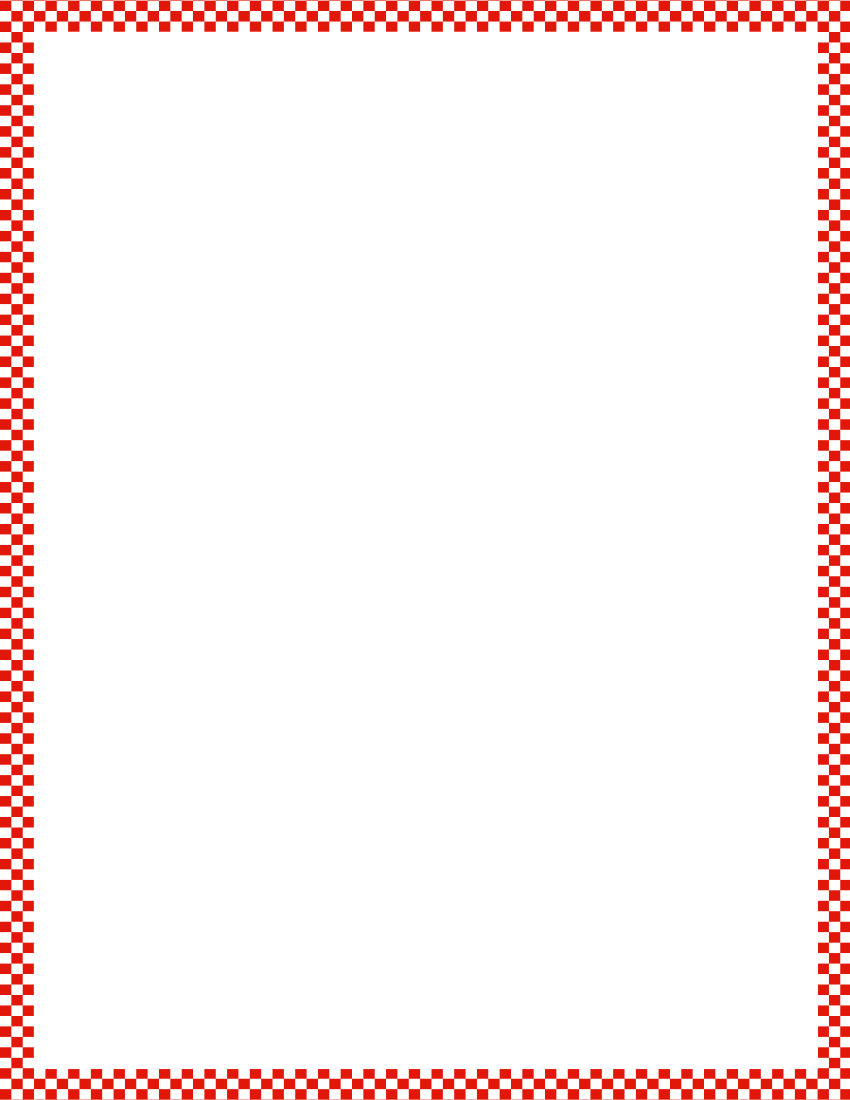 Module 2, Lesson 8
Fluency
Rekenrek Roller Coaster
Gradually raise your hand as the numbers increase and lower your hand as the numbers decrease, like the motion of a wave.
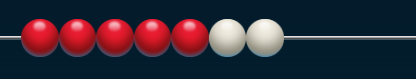 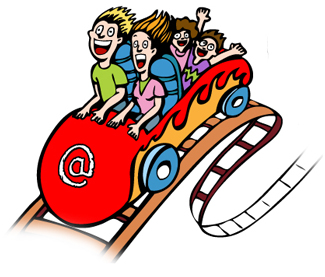 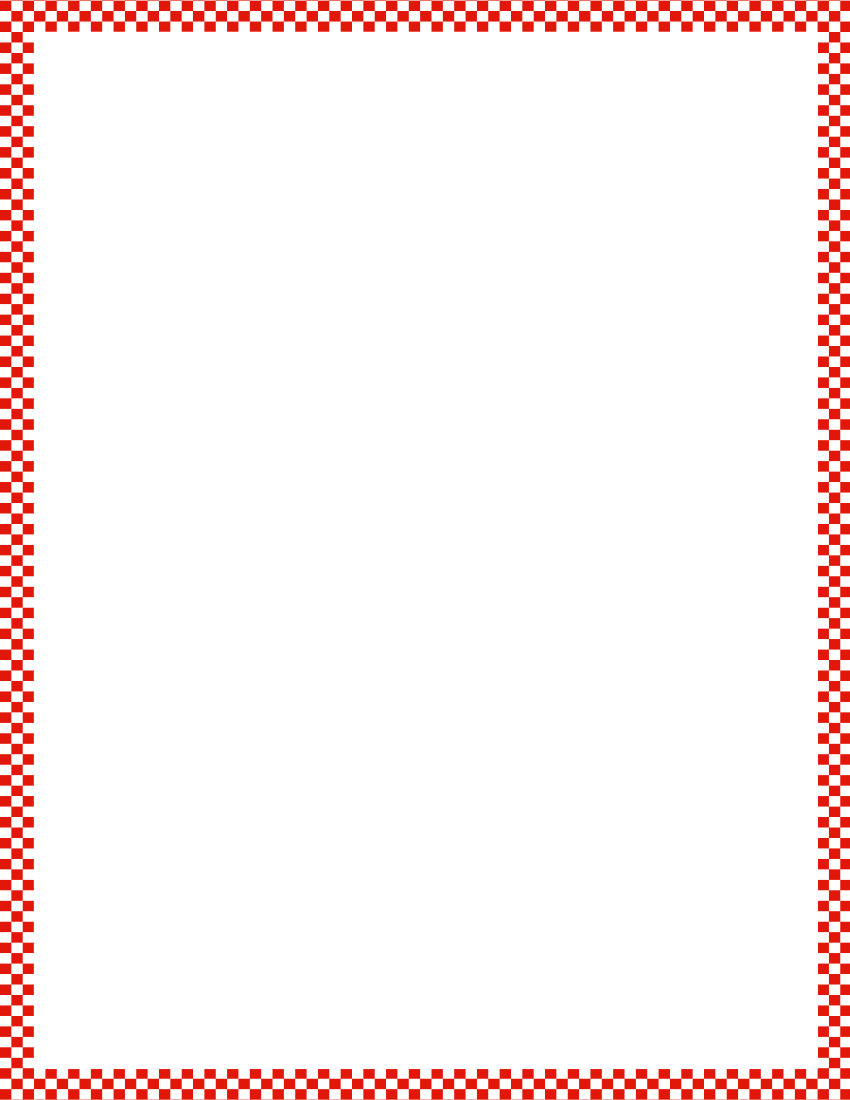 Module 2, Lesson 8
Fluency
Rekenrek Roller Coaster
Gradually raise your hand as the numbers increase and lower your hand as the numbers decrease, like the motion of a wave.
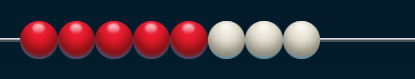 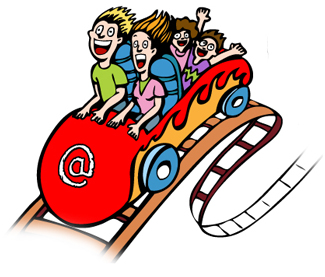 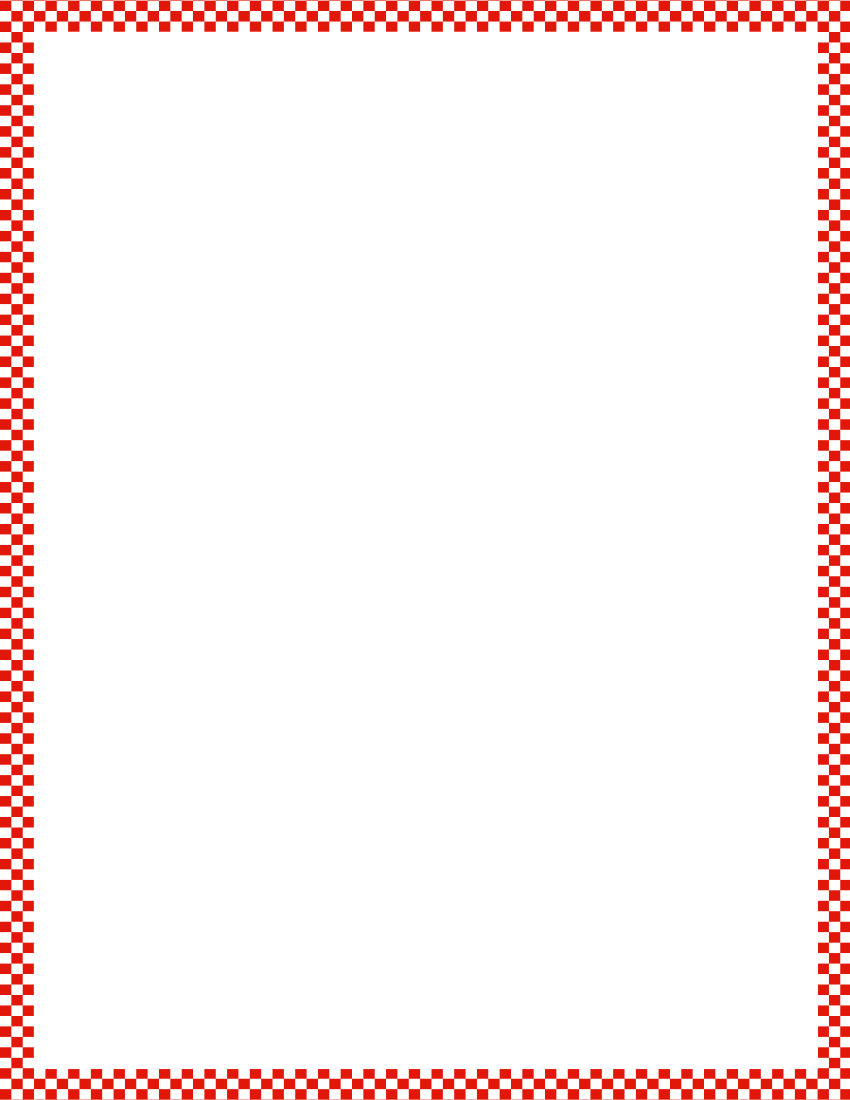 Module 2, Lesson 8
Fluency
Rekenrek Roller Coaster
Gradually raise your hand as the numbers increase and lower your hand as the numbers decrease, like the motion of a wave.
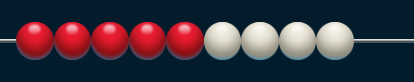 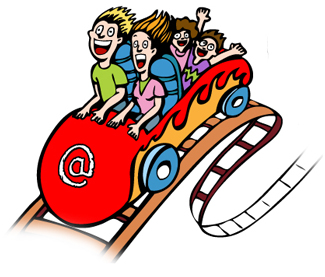 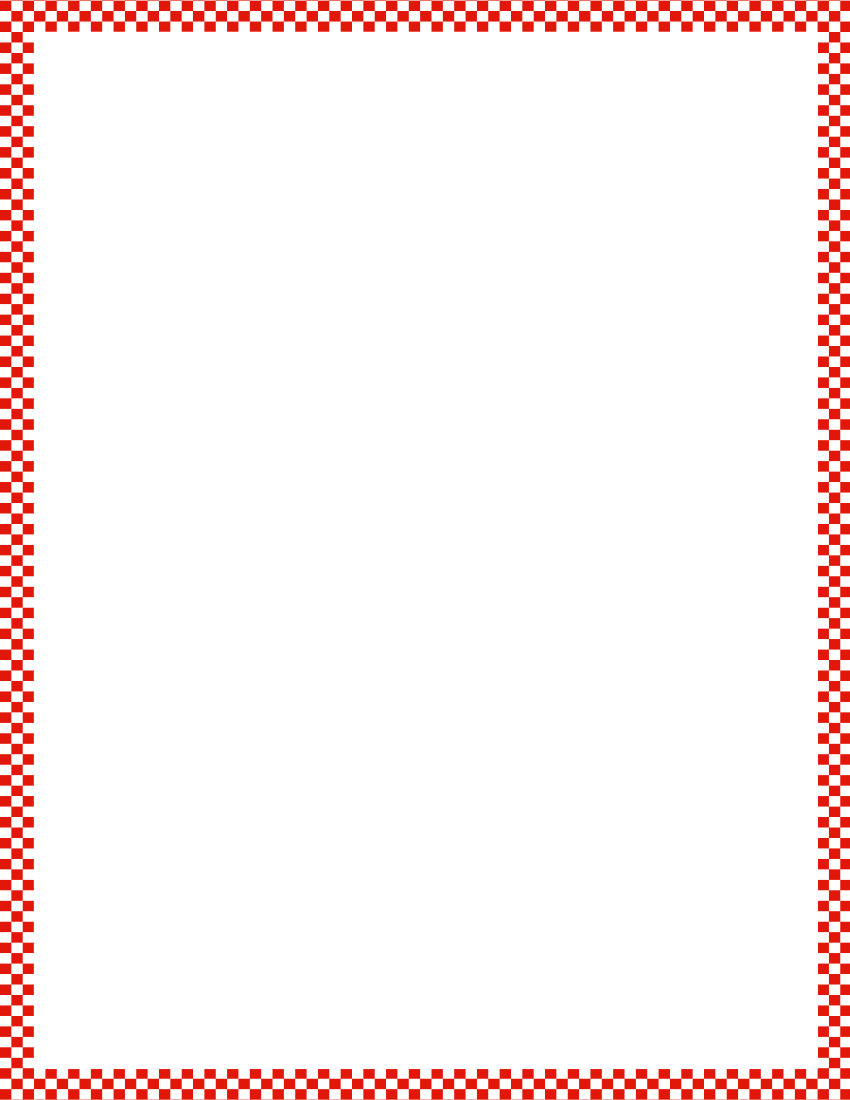 Module 2, Lesson 8
Fluency
Rekenrek Roller Coaster
Gradually raise your hand as the numbers increase and lower your hand as the numbers decrease, like the motion of a wave.
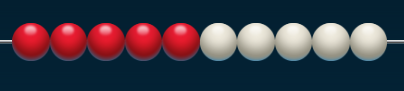 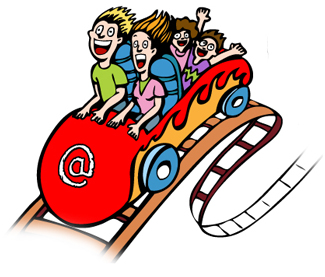 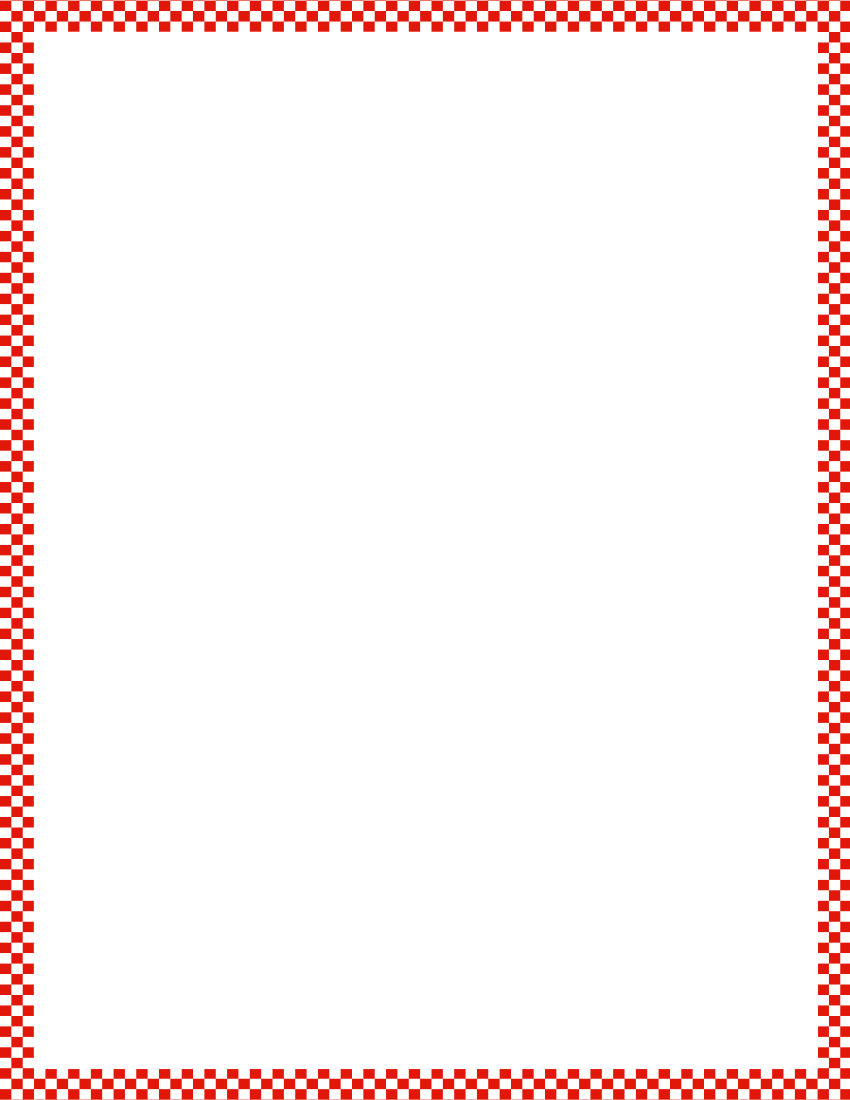 Module 2, Lesson 8
Fluency
Rekenrek Roller Coaster
Gradually raise your hand as the numbers increase and lower your hand as the numbers decrease, like the motion of a wave.
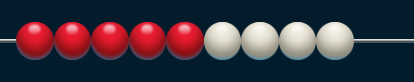 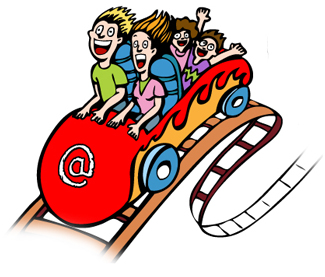 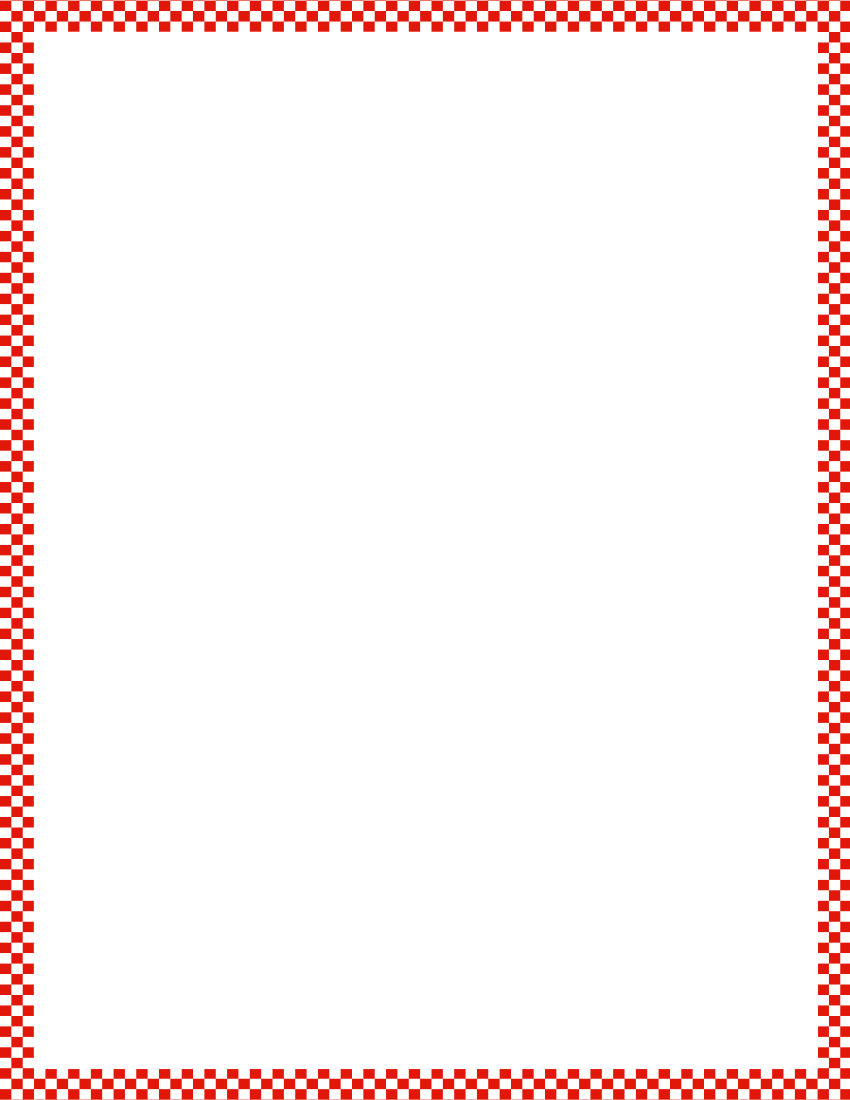 Module 2, Lesson 8
Fluency
Rekenrek Roller Coaster
Gradually raise your hand as the numbers increase and lower your hand as the numbers decrease, like the motion of a wave.
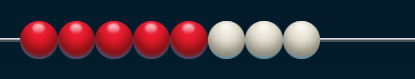 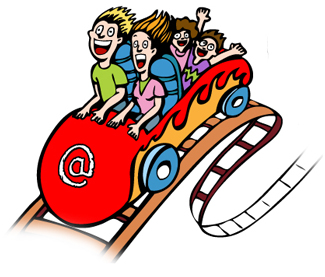 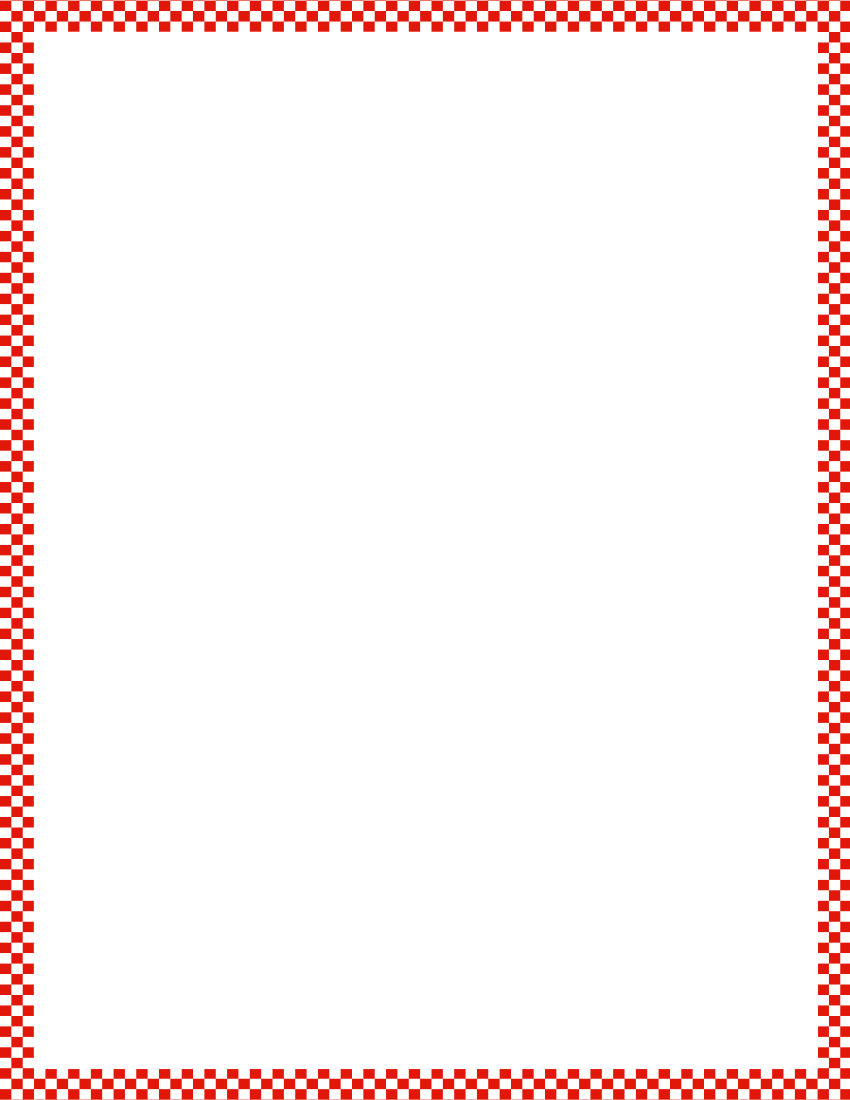 Module 2, Lesson 8
Fluency
Rekenrek Roller Coaster
Gradually raise your hand as the numbers increase and lower your hand as the numbers decrease, like the motion of a wave.
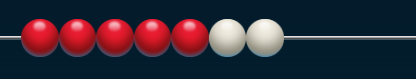 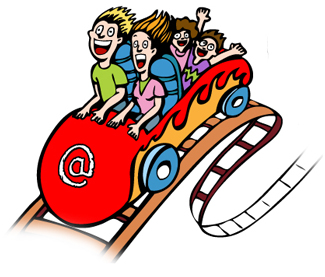 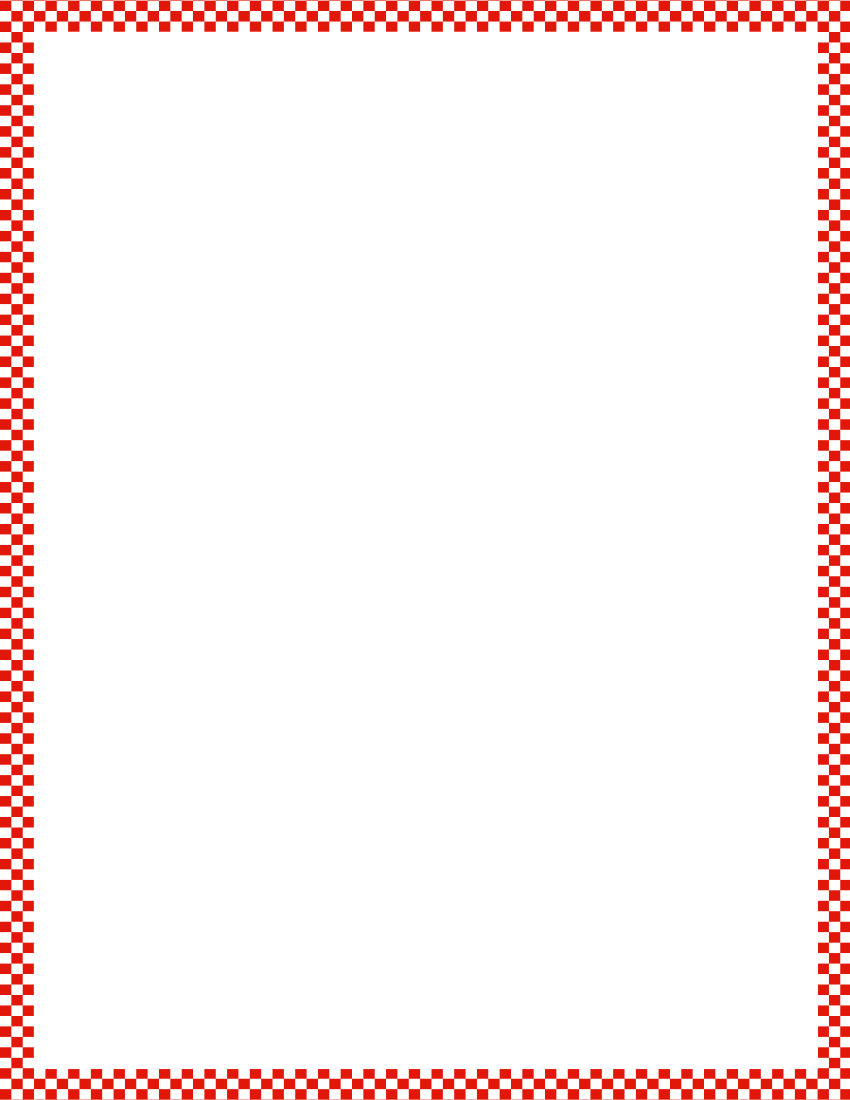 Module 2, Lesson 8
Fluency
Rekenrek Roller Coaster
Gradually raise your hand as the numbers increase and lower your hand as the numbers decrease, like the motion of a wave.
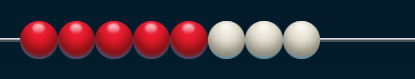 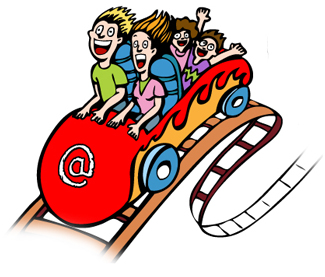 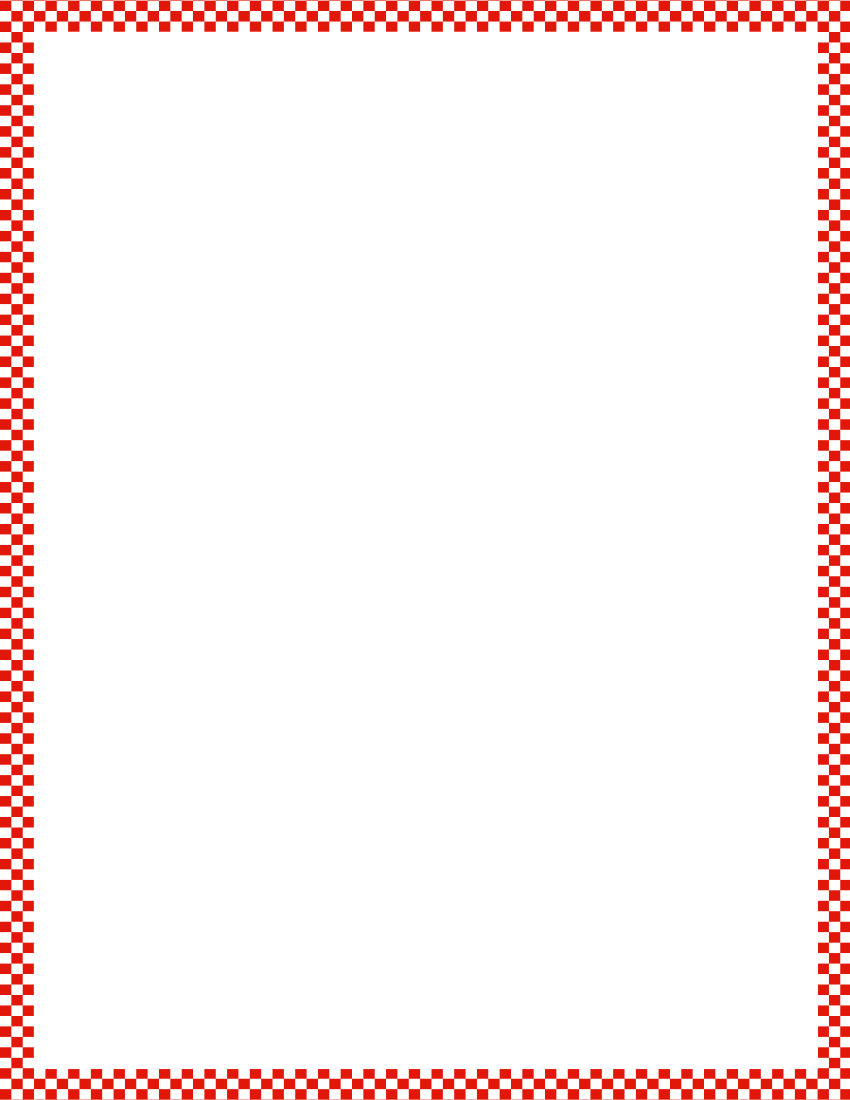 Module 2, Lesson 8
Fluency
Rekenrek Roller Coaster
Gradually raise your hand as the numbers increase and lower your hand as the numbers decrease, like the motion of a wave.
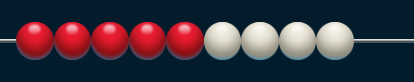 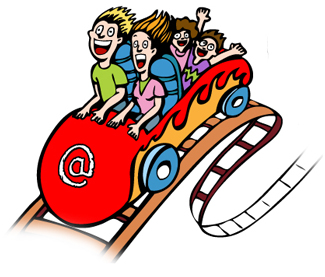 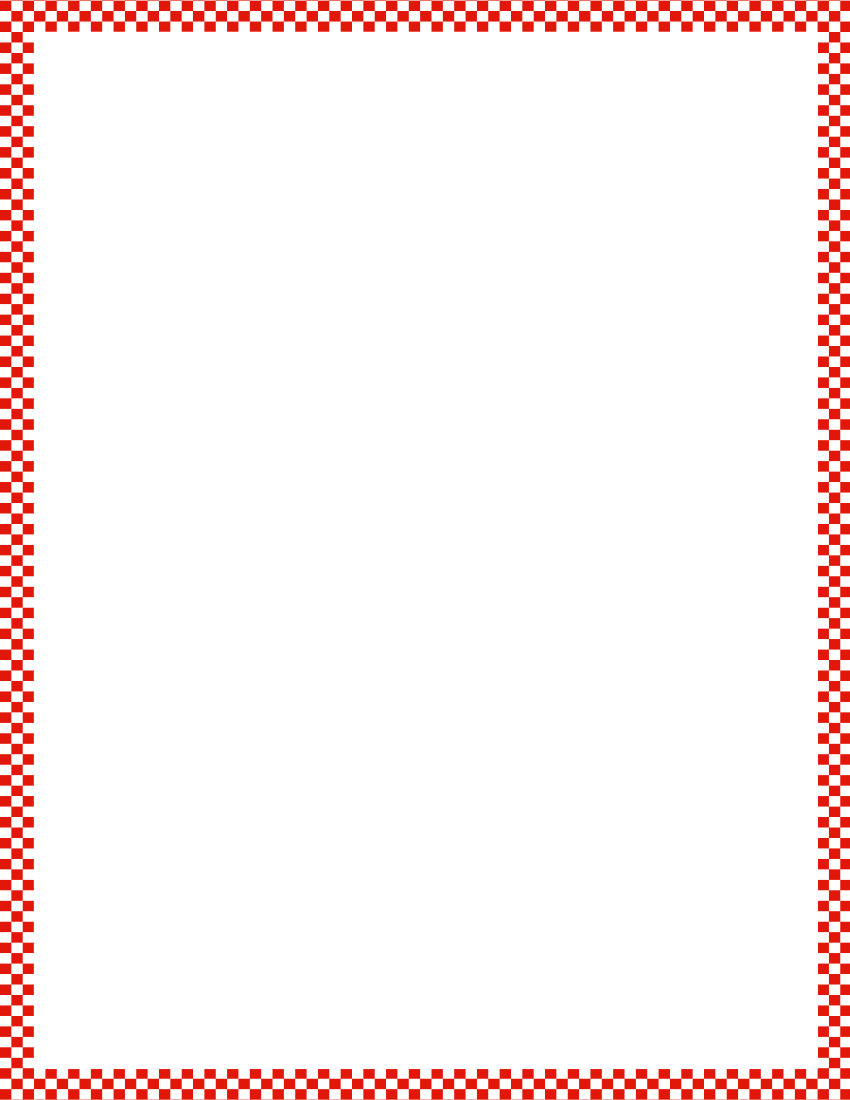 Module 2, Lesson 8
Fluency
Rekenrek Roller Coaster
Gradually raise your hand as the numbers increase and lower your hand as the numbers decrease, like the motion of a wave.
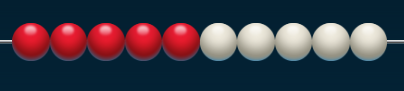 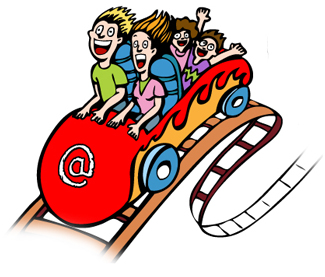 Application Problem
Module 2, Lesson 8
Make a sphere with your ball of clay.  Make your ball into a cylinder.  Make your cylinder into a cube.  Make your cube into a cone.  Put your cone next to your partner’s.  Partner A, put your cone above Partner B’s.
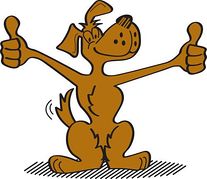 Module 2, Lesson 8
Let’s play Guess What I Am!

I have two bags in front of me.  Who can guess what is in my bags?  I need a volunteer to come put his hand in my first bag and find one of the objects.  Don’t look at it!  See if you can guess by just feeling it.  Tell us about it.  What is it?

Find those objects in your bag and put them                             on your desks.
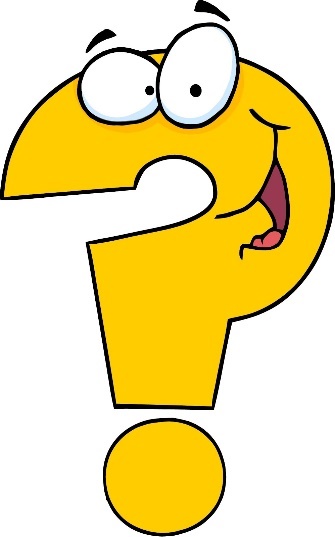 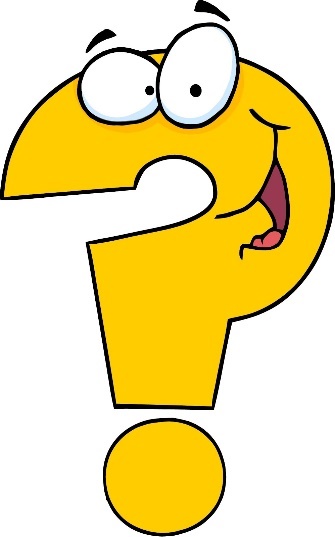 Module 2, Lesson 8
I need another volunteer to feel something in my bag.  Tell us about it.  What is it?

Now, I want my volunteer to take a card out of the other bag.  Find a cube in your bag and follow the directions on the card to place it with your first object.

Let’s keep playing!
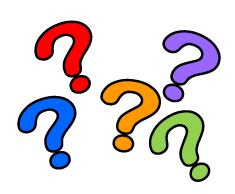 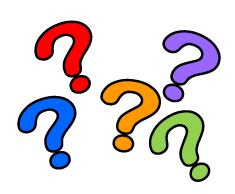 Module 2, Lesson 8
Now, arrange the solids on your desk.  You will play a similar game with your partner, but in a different way.  Tell your partner a riddle like, “I am the solid that is next to the cube.  What am I?”  When your partner guesses the solid correctly, it will be his turn to give you a riddle.
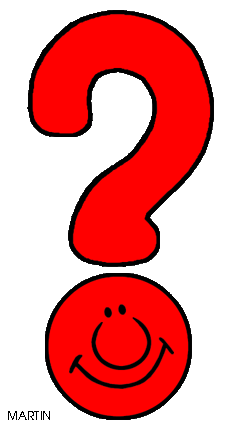 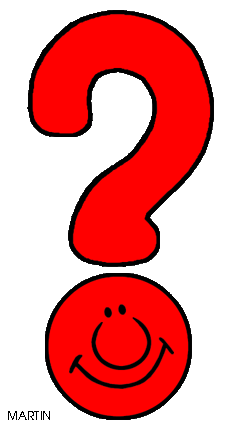 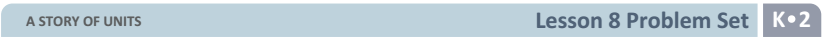 Cut out your shapes and listen carefully to the directions I give you.
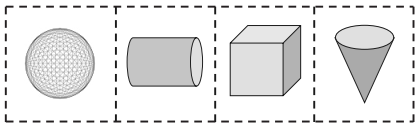 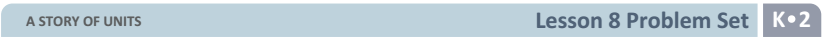 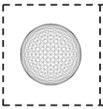 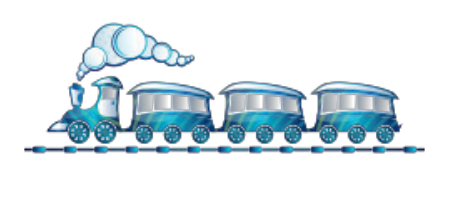 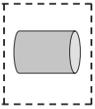 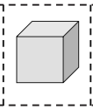 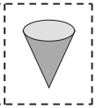 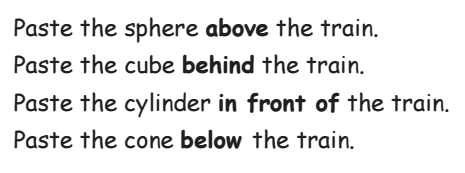 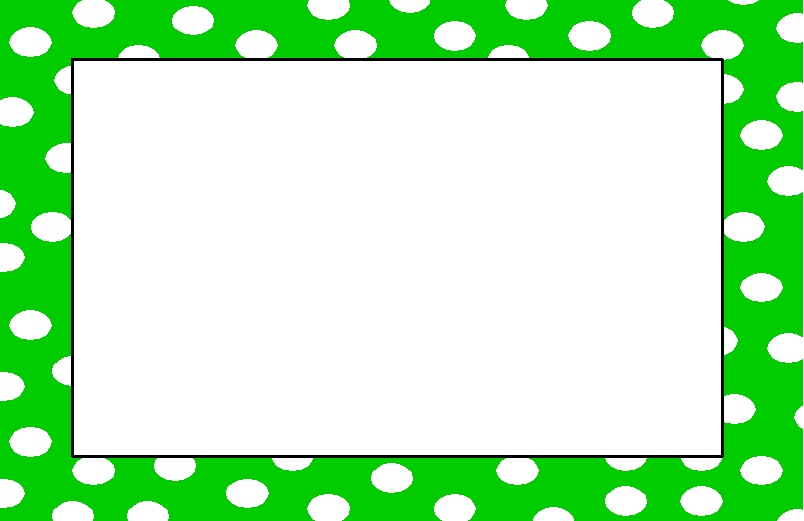 Debrief
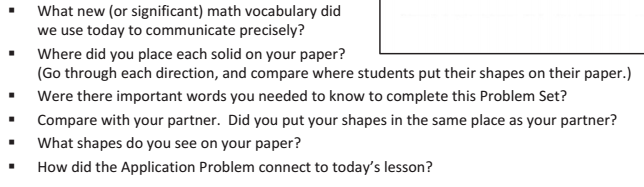 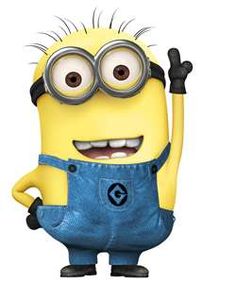 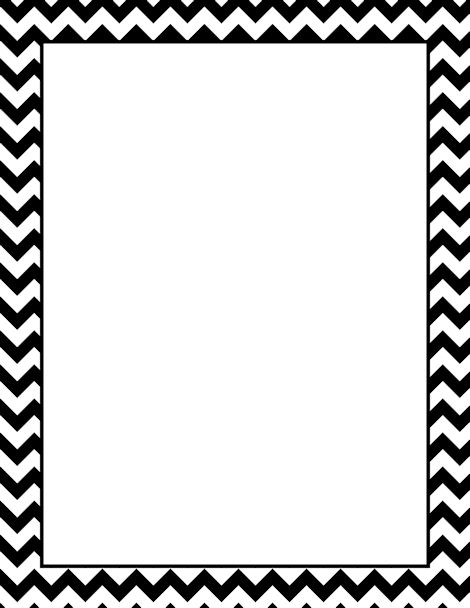 Lesson 9




I can identify and sort shapes as two-dimensional and three-dimensional.
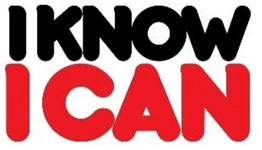 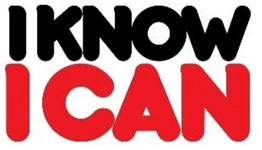 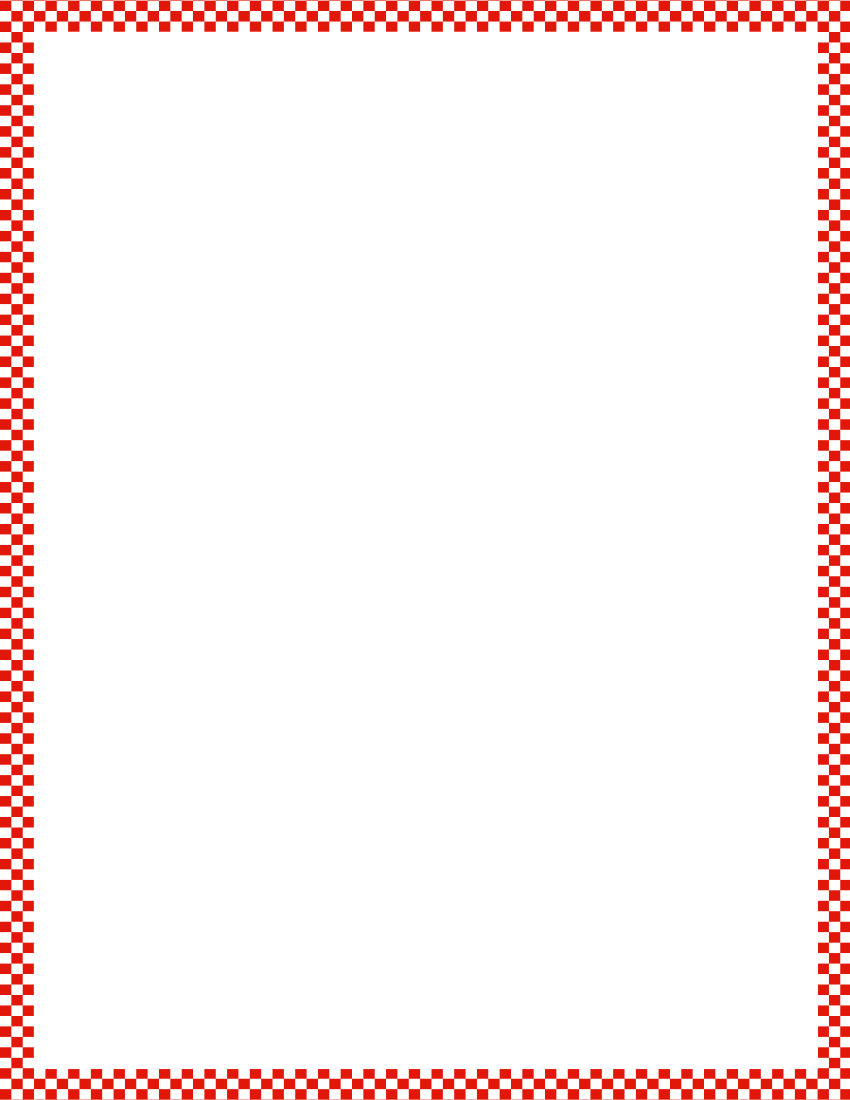 Module 2, Lesson 9
Fluency
Groups of Shapes
Choose a shape and meet me at the rug.  Look at your shape.  Raise your hand if you know the name of your shape.  When I give the signal, whisper the name of your shape to yourself.  Ready?  Look around the room.  Do you see signs with pictures of shapes?  Do you see your shape?  When I start the music, I want you to calmly walk to the sign that has the same shape as yours.  When I point to your group, say the name of your shape.
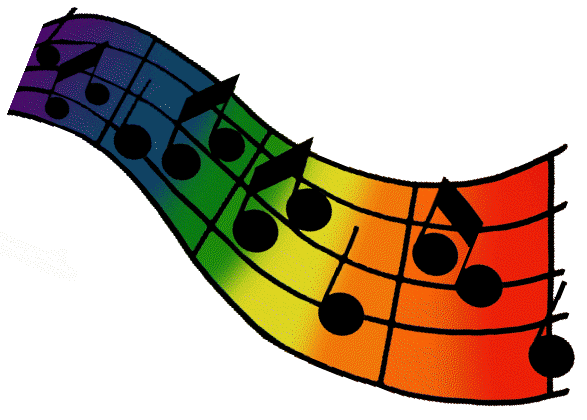 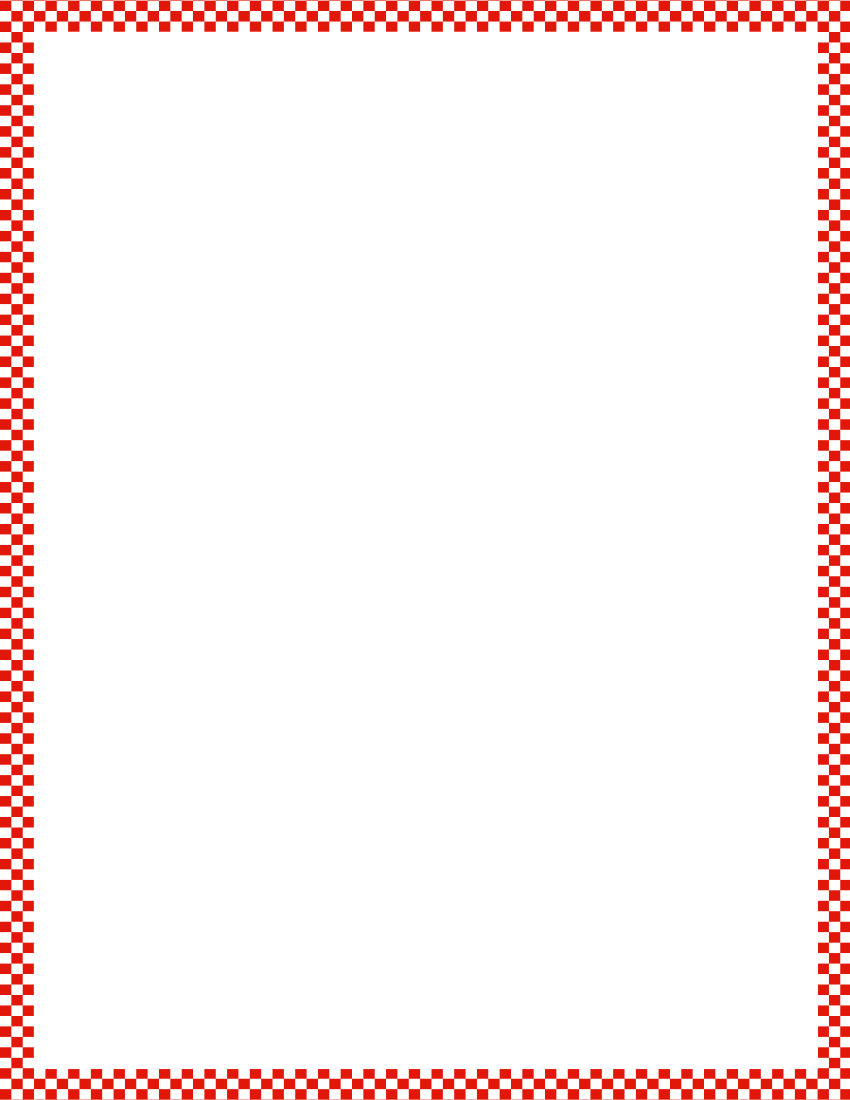 Module 2, Lesson 9
Fluency
Groups of 9
When the music starts, calmly walk around the room, visiting corners of the room until you and your classmates can make a group of 9 – don’t forget to count yourself!  How many can be in a group?  So if you go to a corner that already has 8 people there, can you stay?  What if there are already 9?   Remember to check all corners of the room.  See if we can all get into groups of 9 before the music stops!
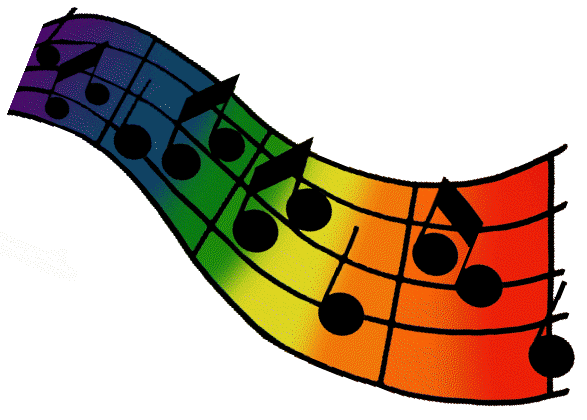 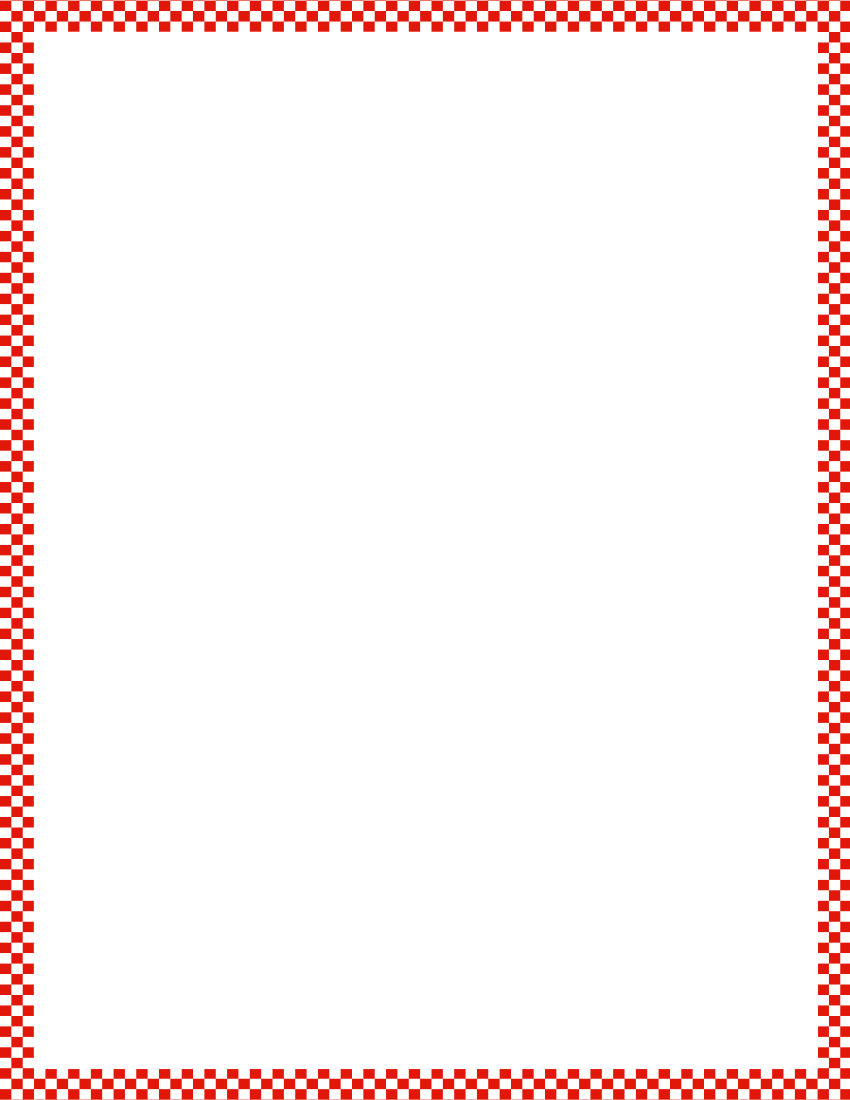 Module 2, Lesson 9
Fluency
Hide and See
Touch and count your cubes.  Hide 2 behind your back.  How many can you see?  Write the expression on your board.
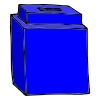 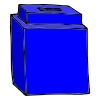 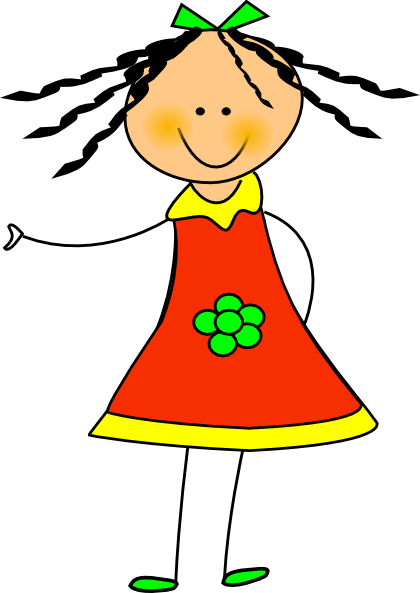 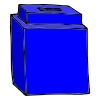 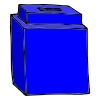 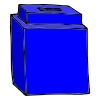 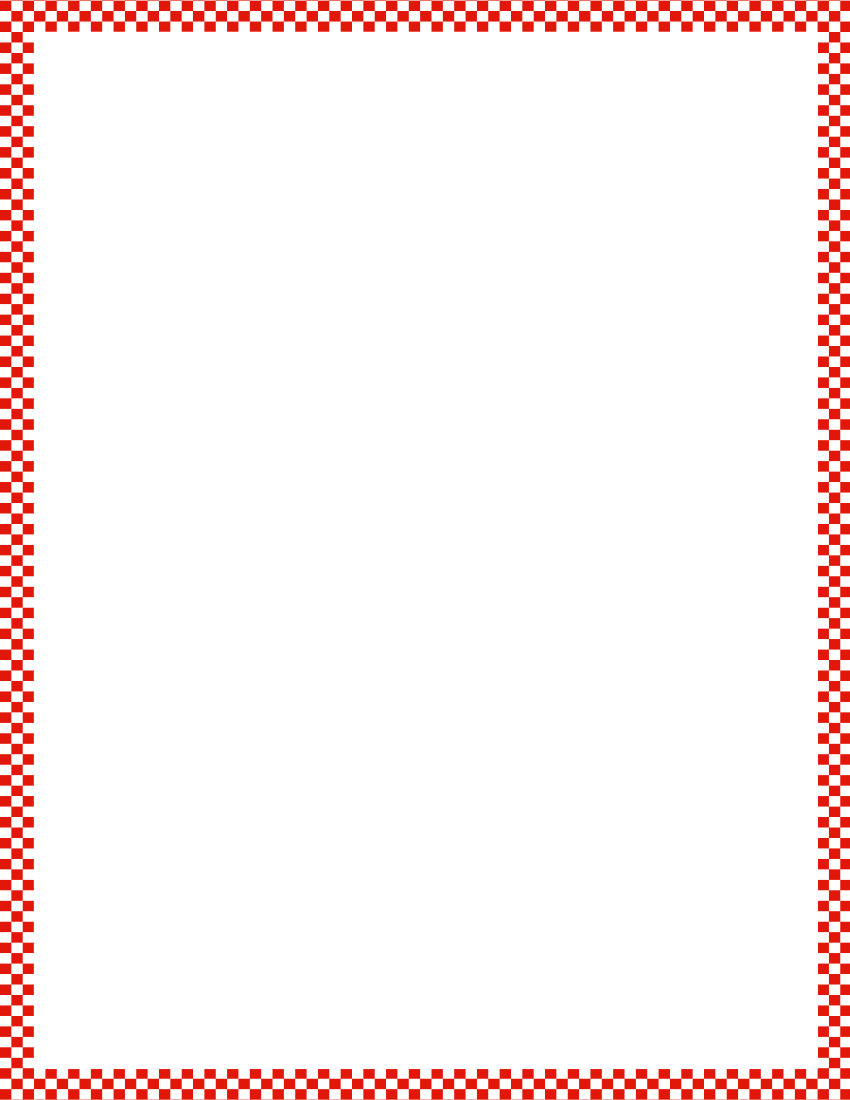 Module 2, Lesson 9
Fluency
Hide and See
Put them back together.  How many cubes do you have?
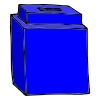 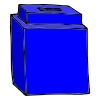 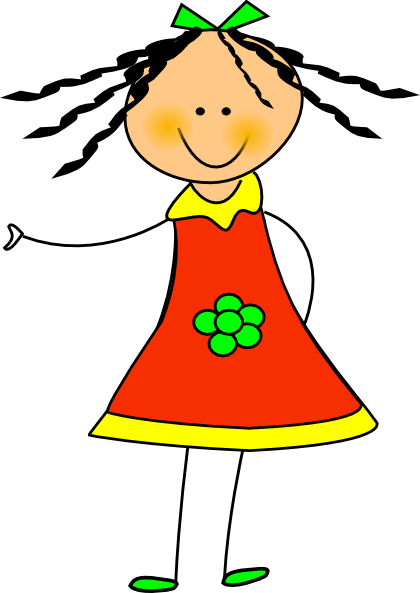 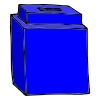 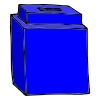 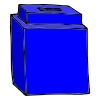 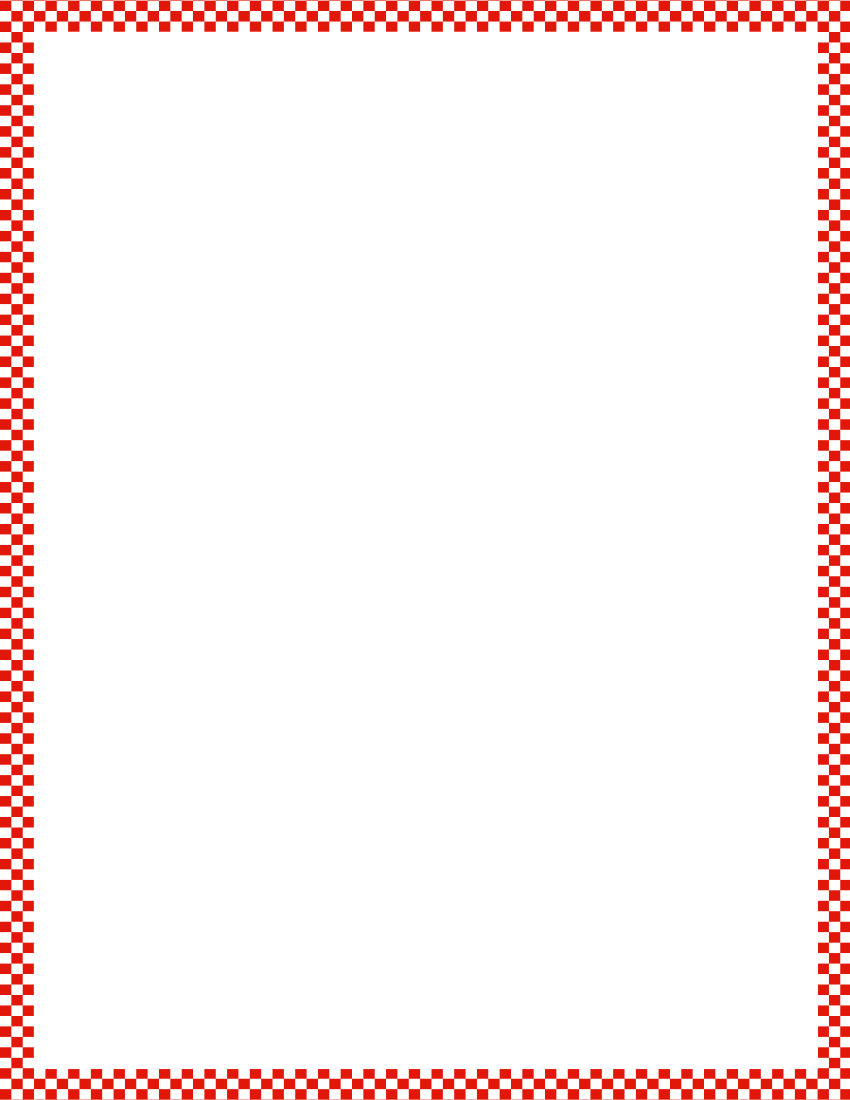 Module 2, Lesson 9
Fluency
Hide and See
Touch and count your cubes.  Hide 1 behind your back.  How many can you see?  Write the expression on your board.
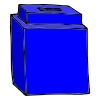 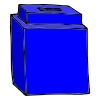 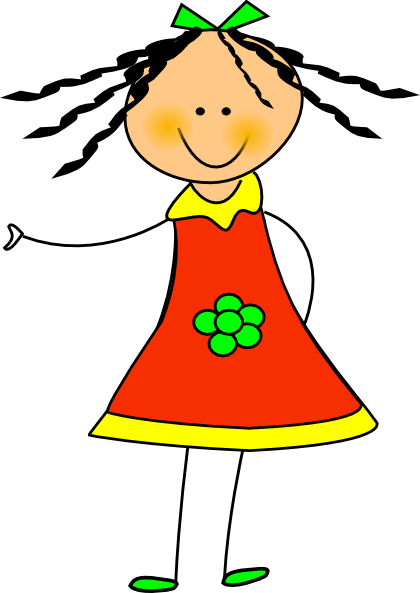 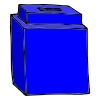 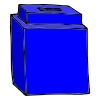 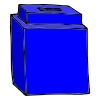 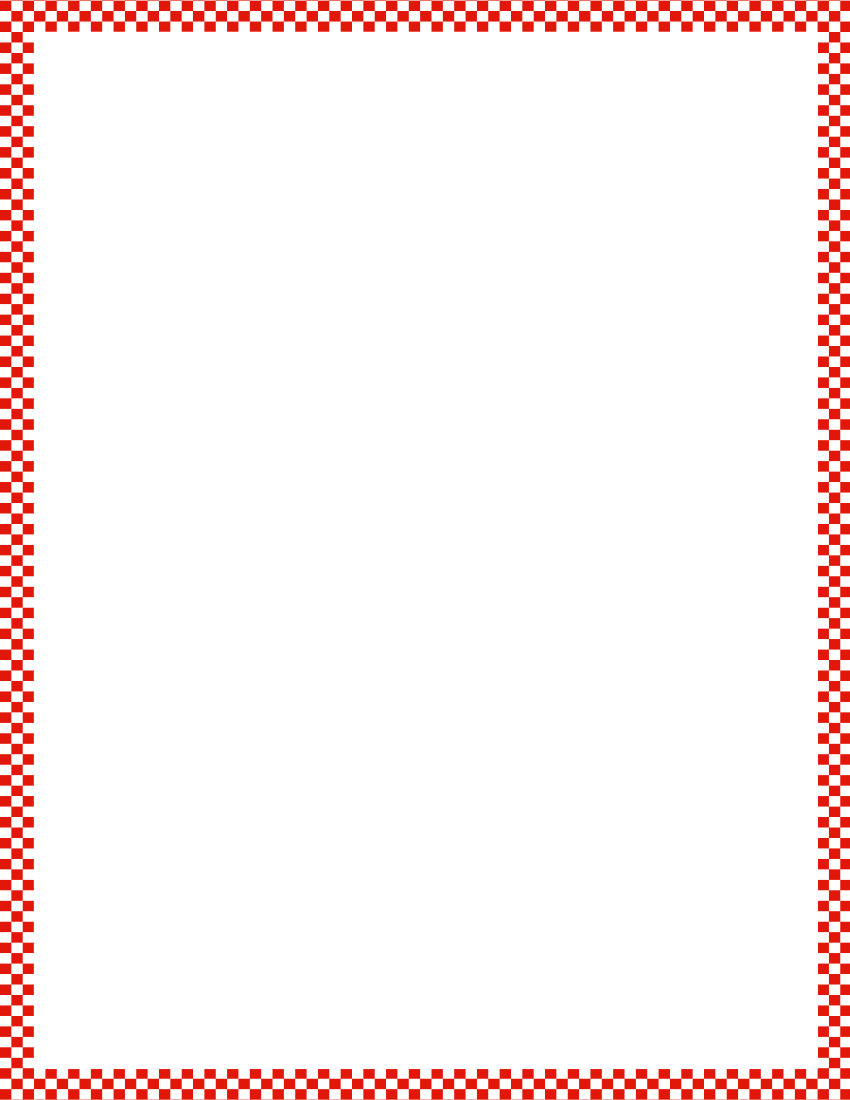 Module 2, Lesson 9
Fluency
Hide and See
Put them back together.  How many cubes do you have?
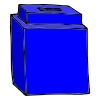 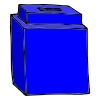 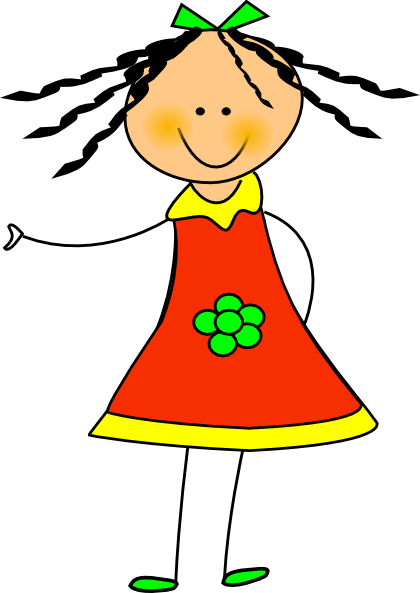 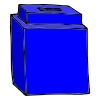 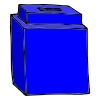 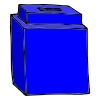 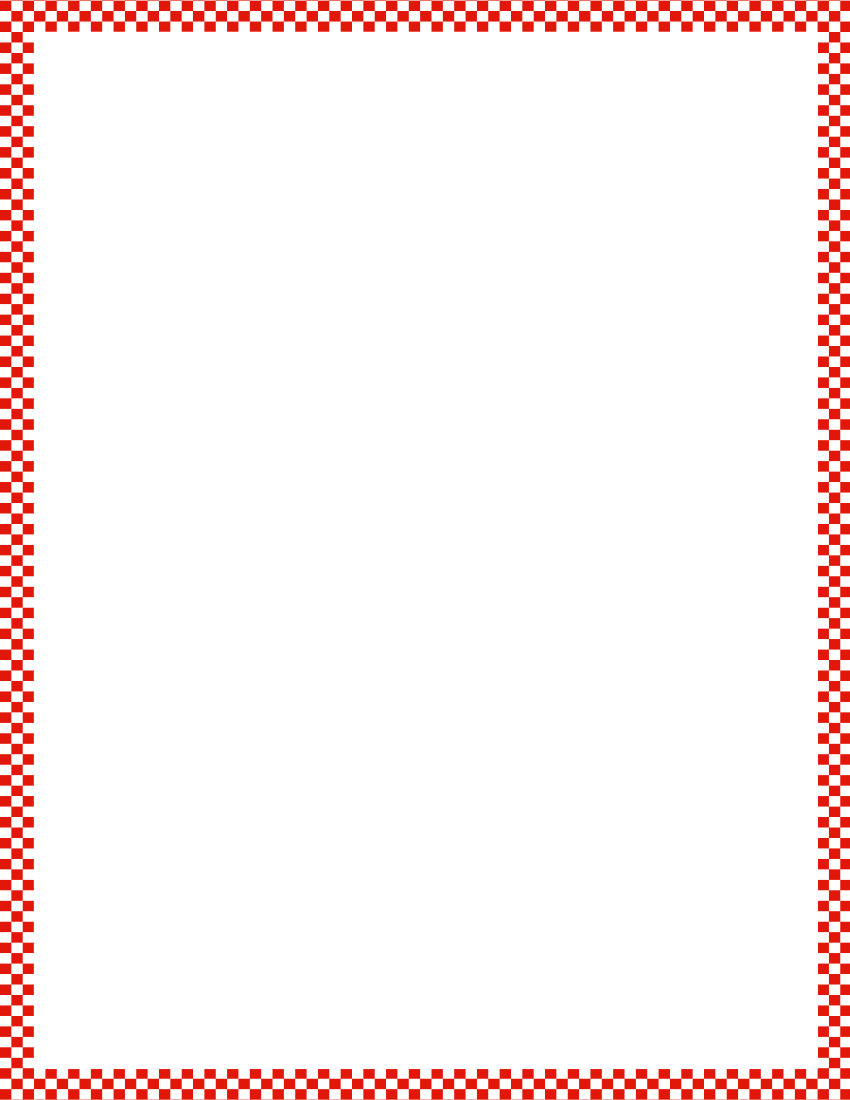 Module 2, Lesson 9
Fluency
Hide and See
Touch and count your cubes.  Hide 3 behind your back.  How many can you see?  Write the expression on your board.
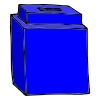 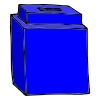 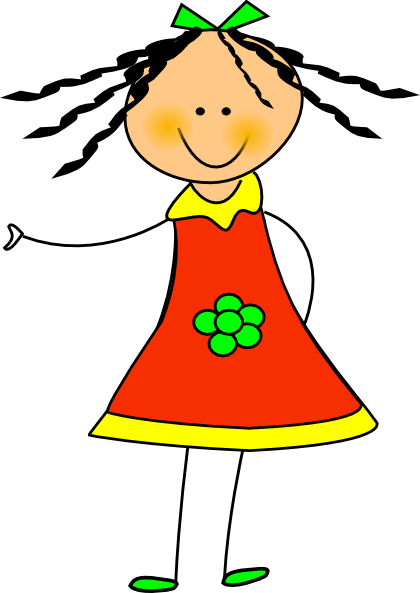 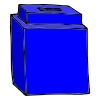 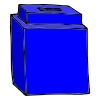 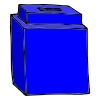 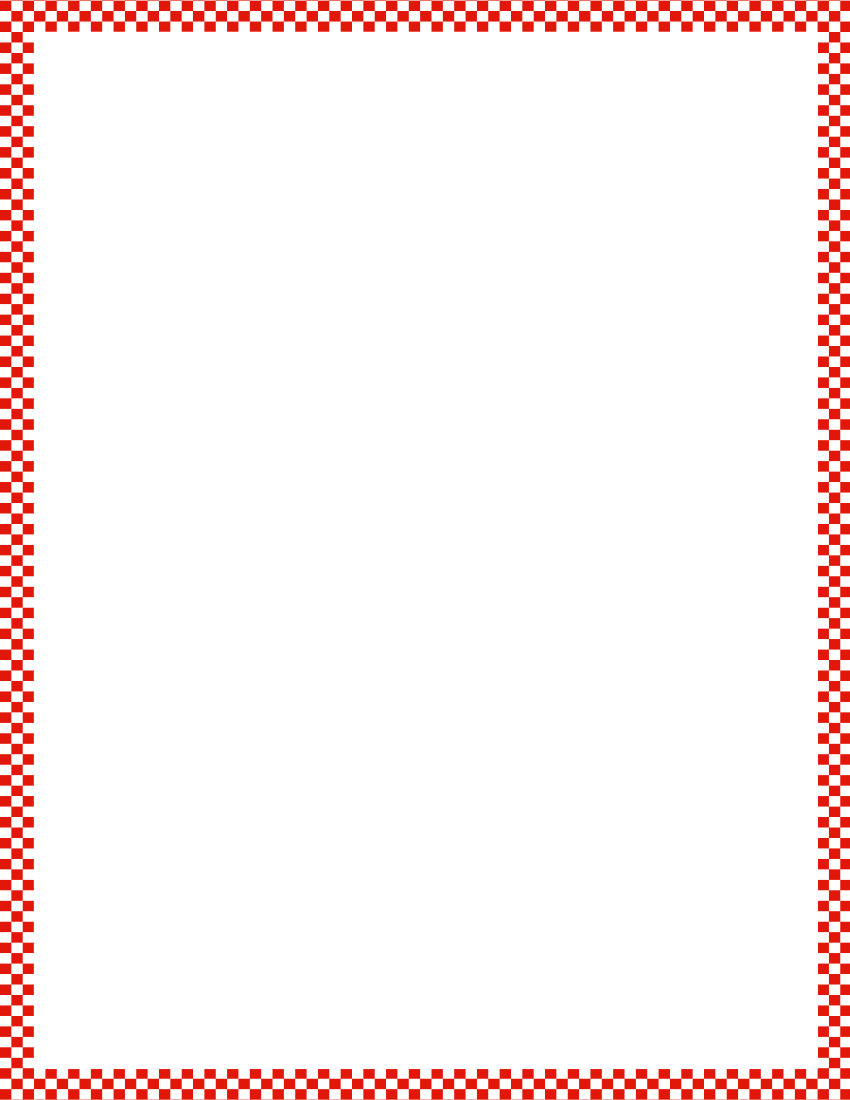 Module 2, Lesson 9
Fluency
Hide and See
Put them back together.  How many cubes do you have?
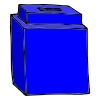 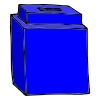 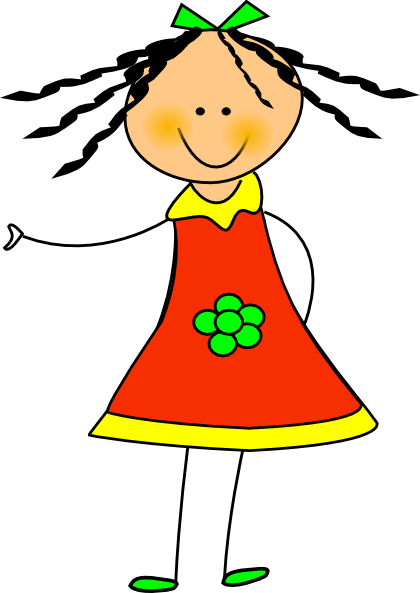 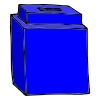 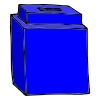 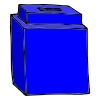 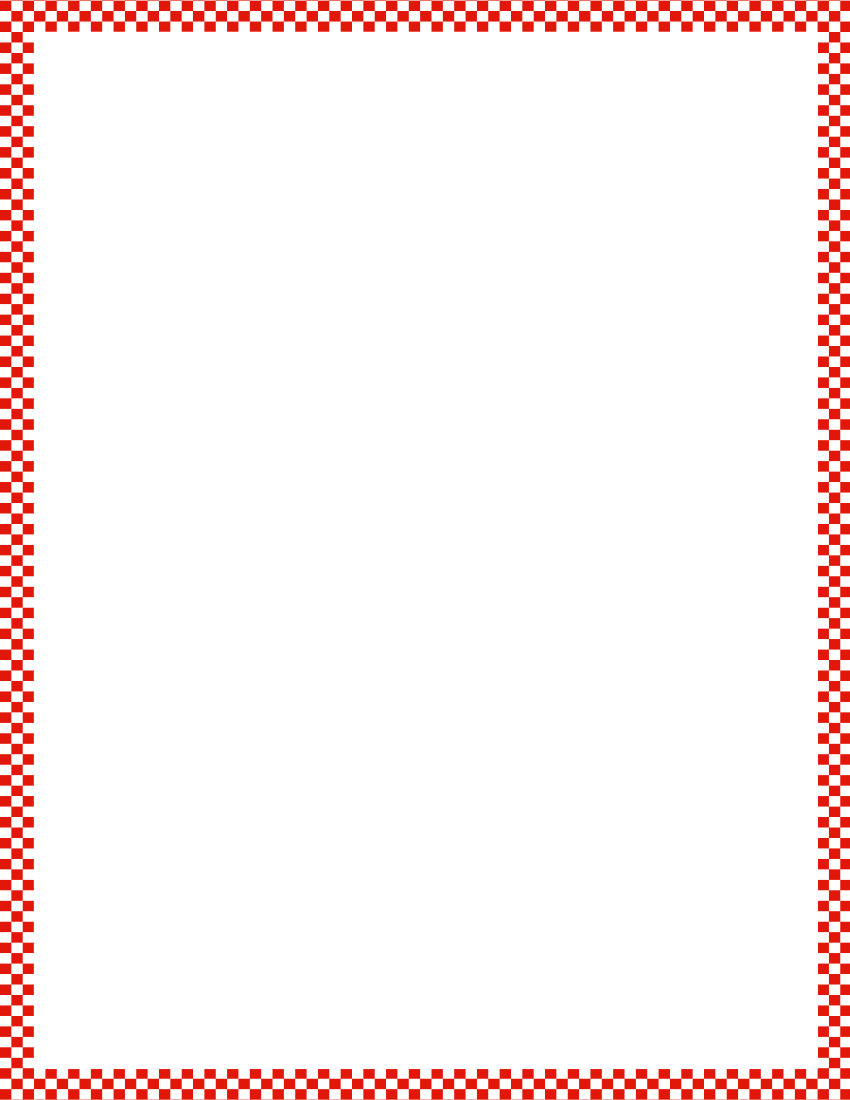 Module 2, Lesson 9
Fluency
Hide and See
Touch and count your cubes.  Hide 4 behind your back.  How many can you see?  Write the expression on your board.
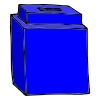 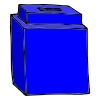 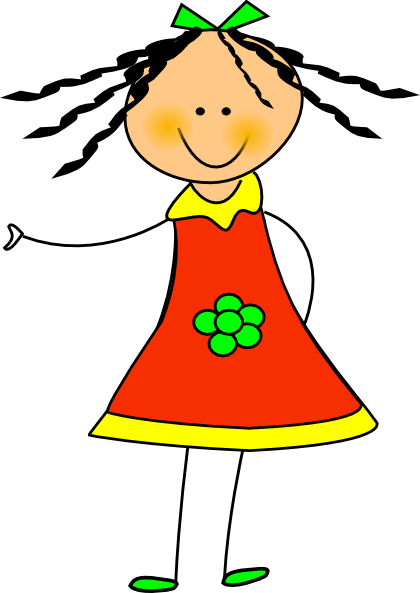 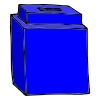 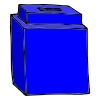 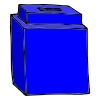 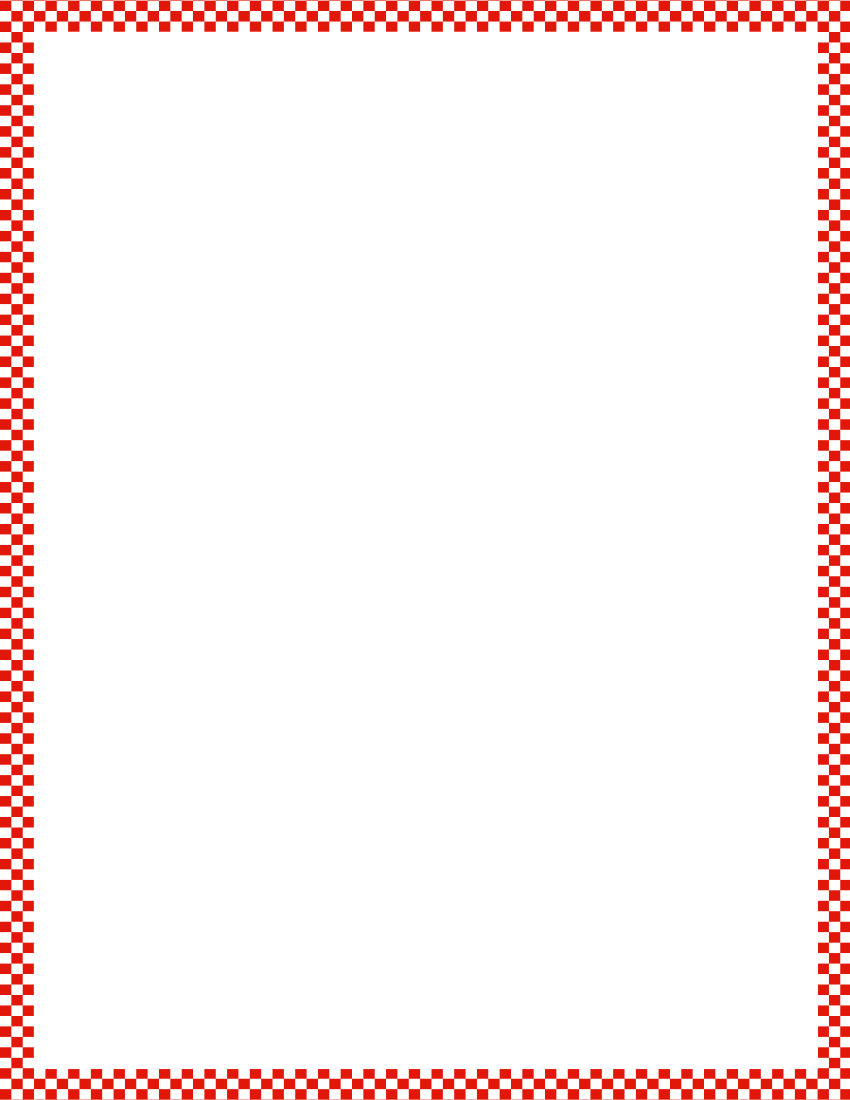 Module 2, Lesson 9
Fluency
Hide and See
Put them back together.  How many cubes do you have?
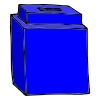 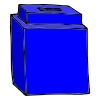 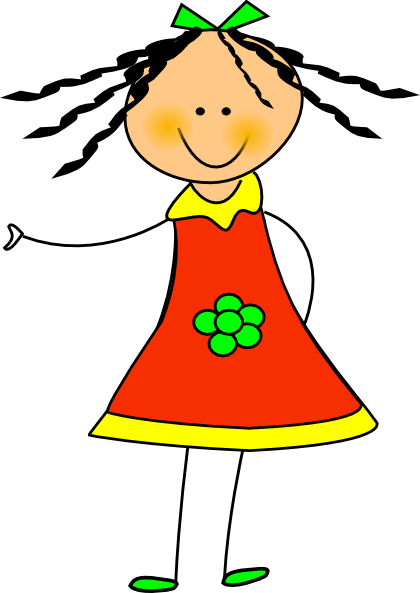 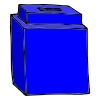 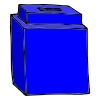 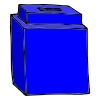 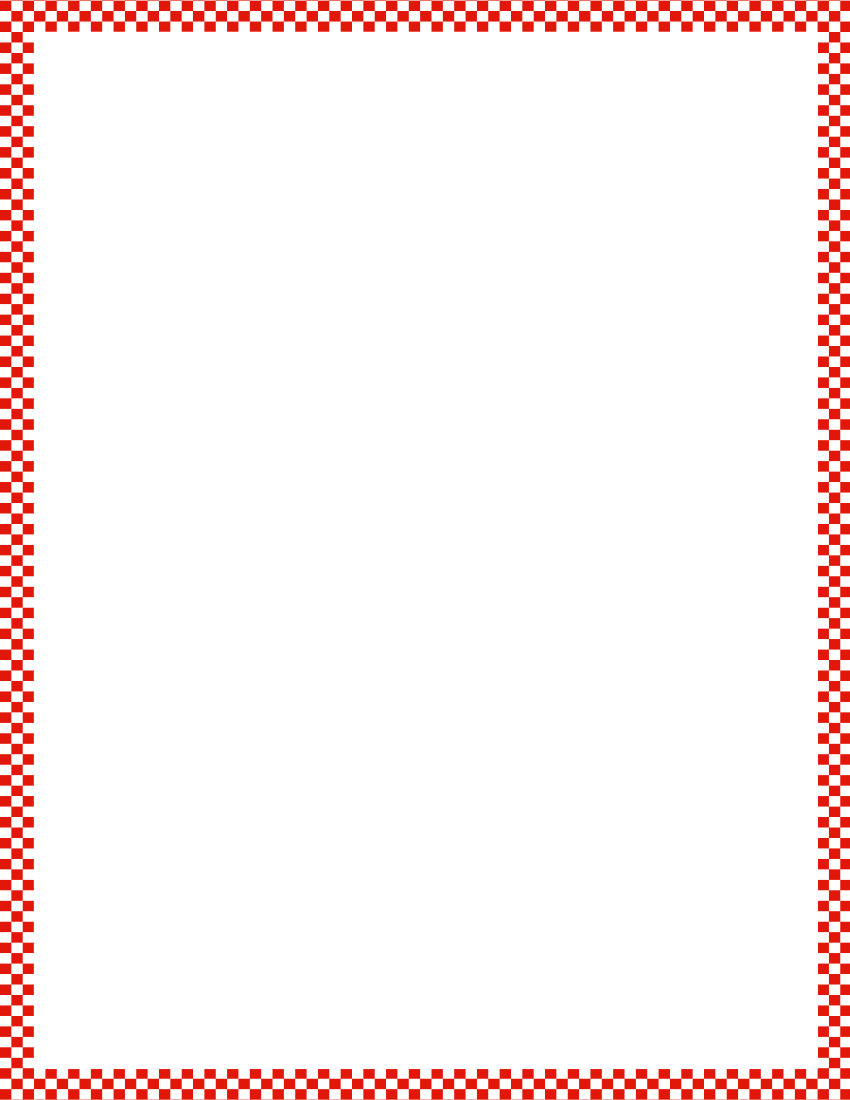 Module 2, Lesson 9
Fluency
Hide and See
Touch and count your cubes.  Hide 5 behind your back.  How many can you see?  Write the expression on your board.
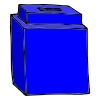 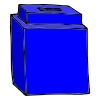 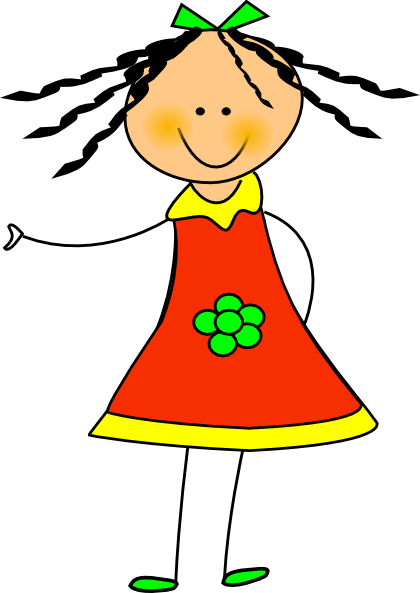 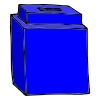 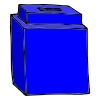 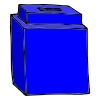 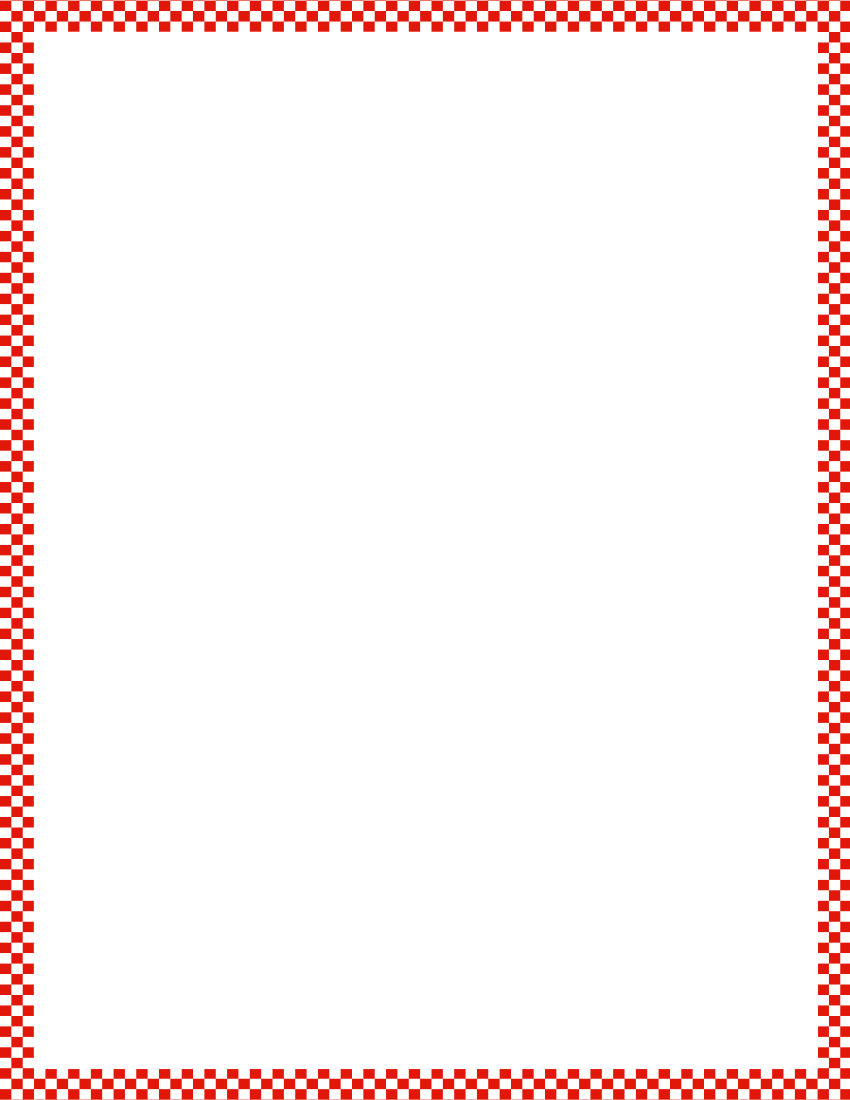 Module 2, Lesson 9
Fluency
Hide and See
Put them back together.  How many cubes do you have?
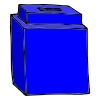 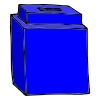 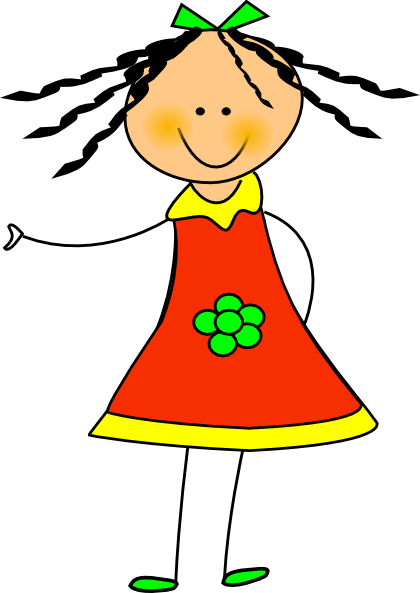 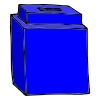 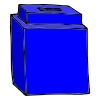 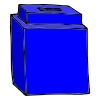 Application Problem
Module 2, Lesson 9
Draw one of the shapes that we have talked about this week.  Can you make a solid with your clay that has the shape your drew as one of its faces?  Share your work with your partner when you are done.
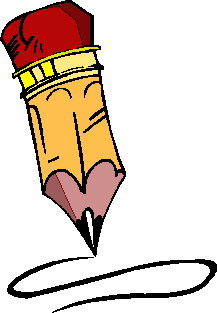 Module 2, Lesson 9
Take out all of your flat shapes and all of your solids,        and arrange them in front of you.
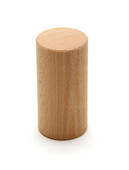 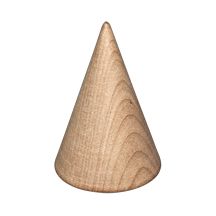 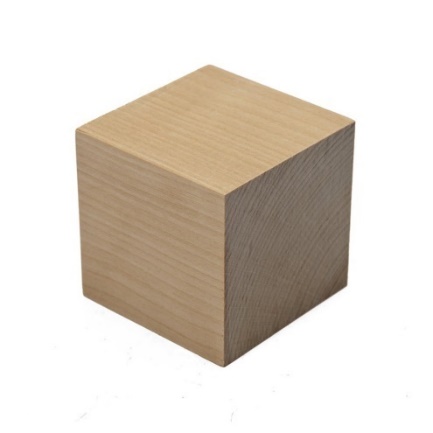 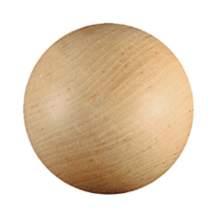 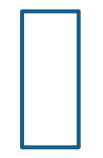 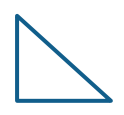 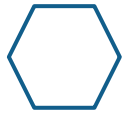 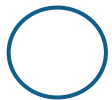 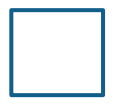 Module 2, Lesson 9
Stand up and look at your things as though you were a bird.  What do you see?
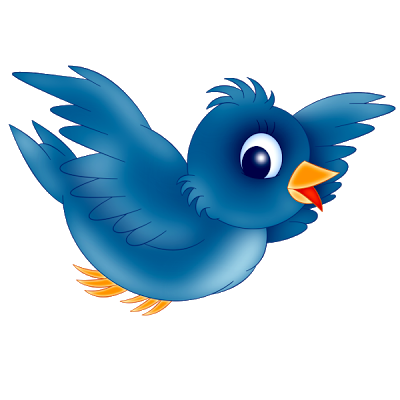 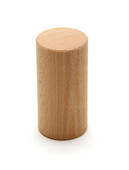 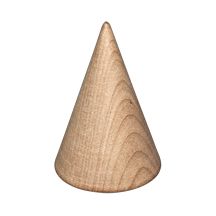 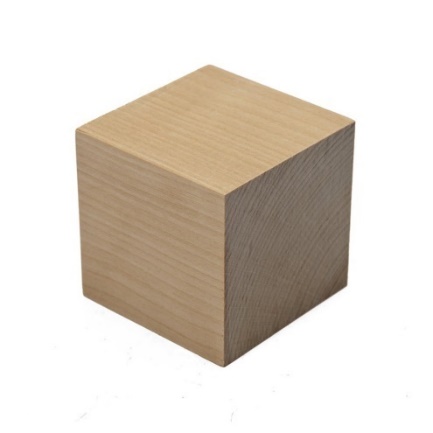 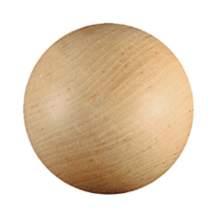 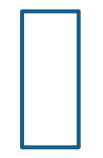 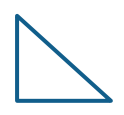 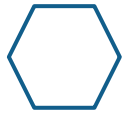 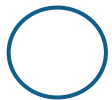 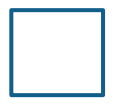 Module 2, Lesson 9
Now, bend down and look across your desk as though you were an ant.  What do you notice?
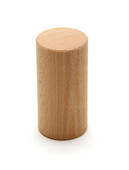 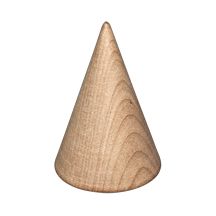 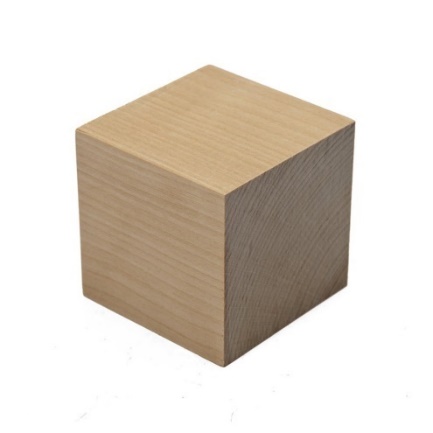 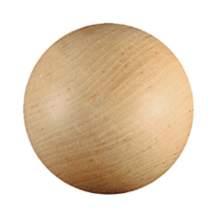 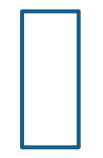 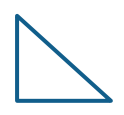 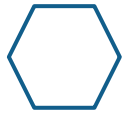 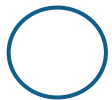 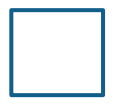 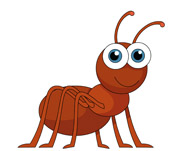 Module 2, Lesson 9
Do you think we could sort all of the things on your desk?  Look at all of your objects and think about what things they might have in common.  Does anyone have a sorting rule for us to try?  Let’s try some of your ideas!
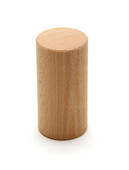 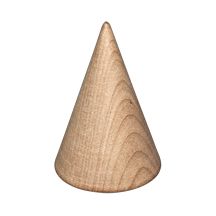 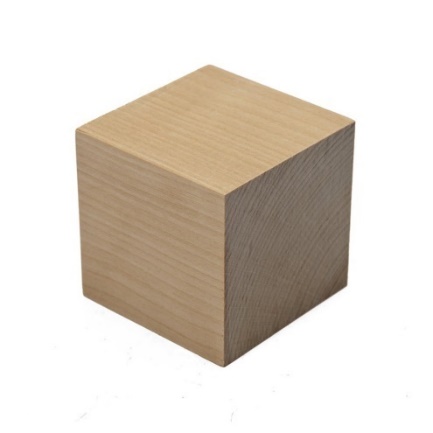 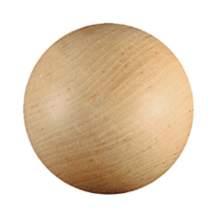 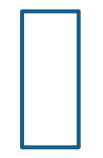 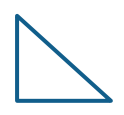 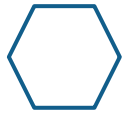 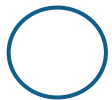 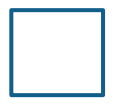 Module 2, Lesson 9
Listen to my directions.  I will say the name of a shape or solid.  When I do, echo me, find the object, and put it back in its bag.
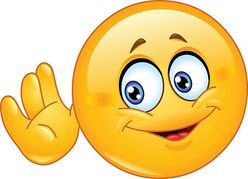 sphere
cone
circle
hexagon
square
cylinder
triangle
rectangle
cube
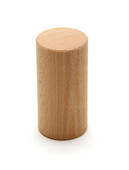 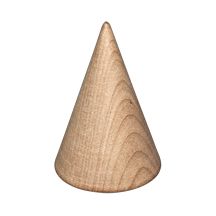 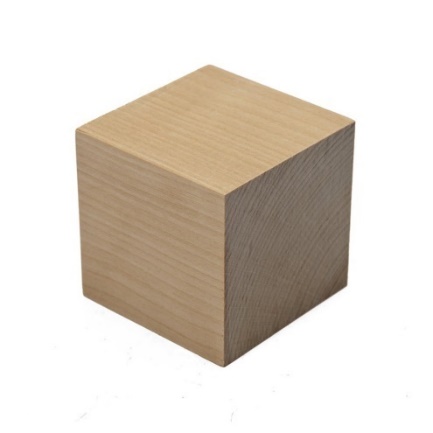 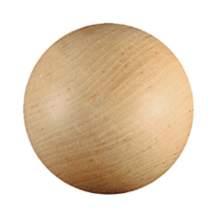 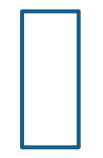 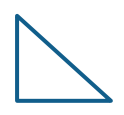 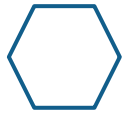 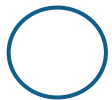 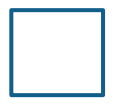 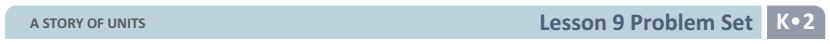 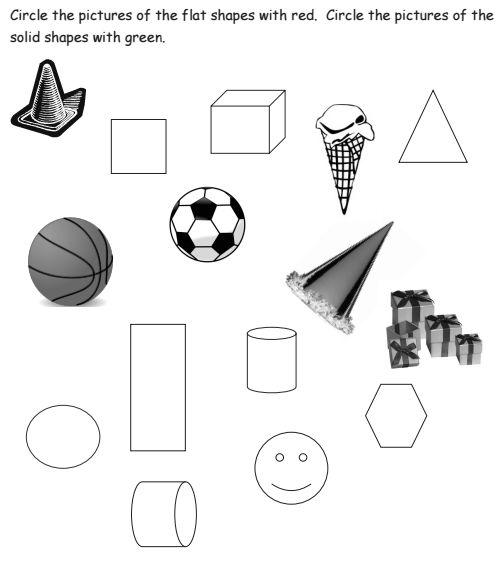 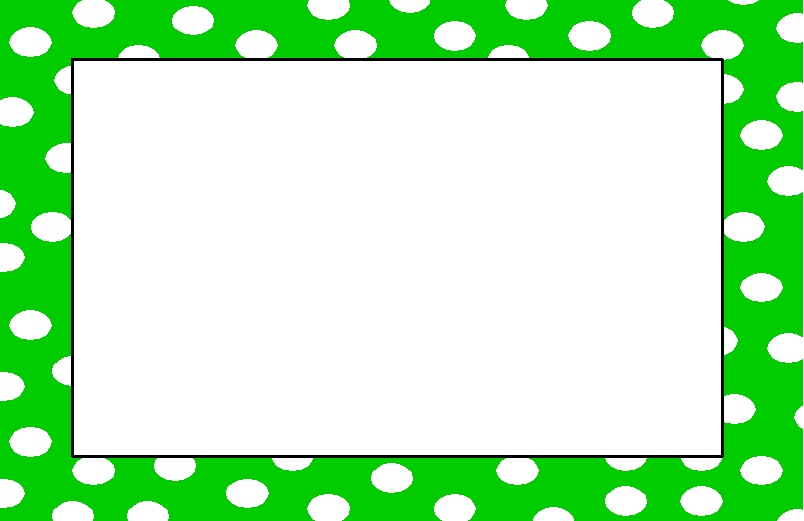 Debrief
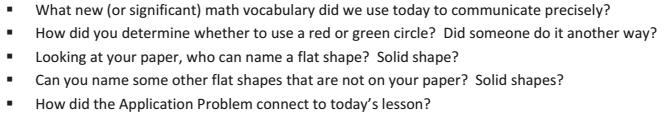 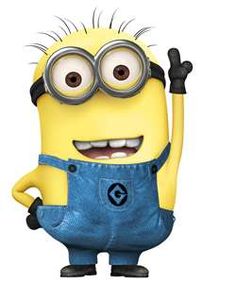 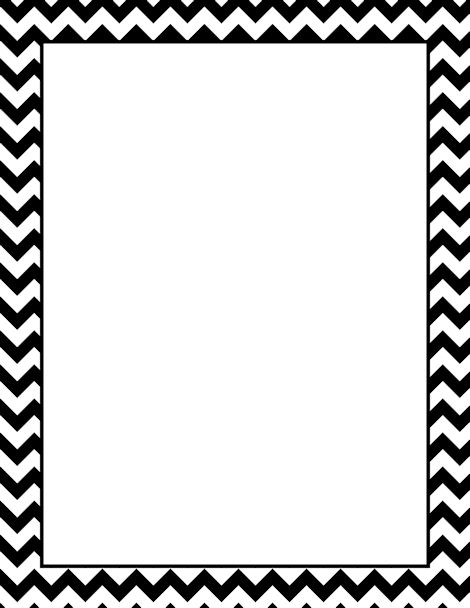 Lesson 10




I can create a display of different flat shapes with a corresponding solid shape.
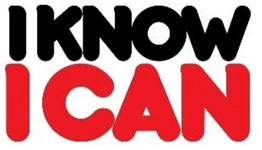 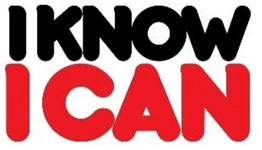 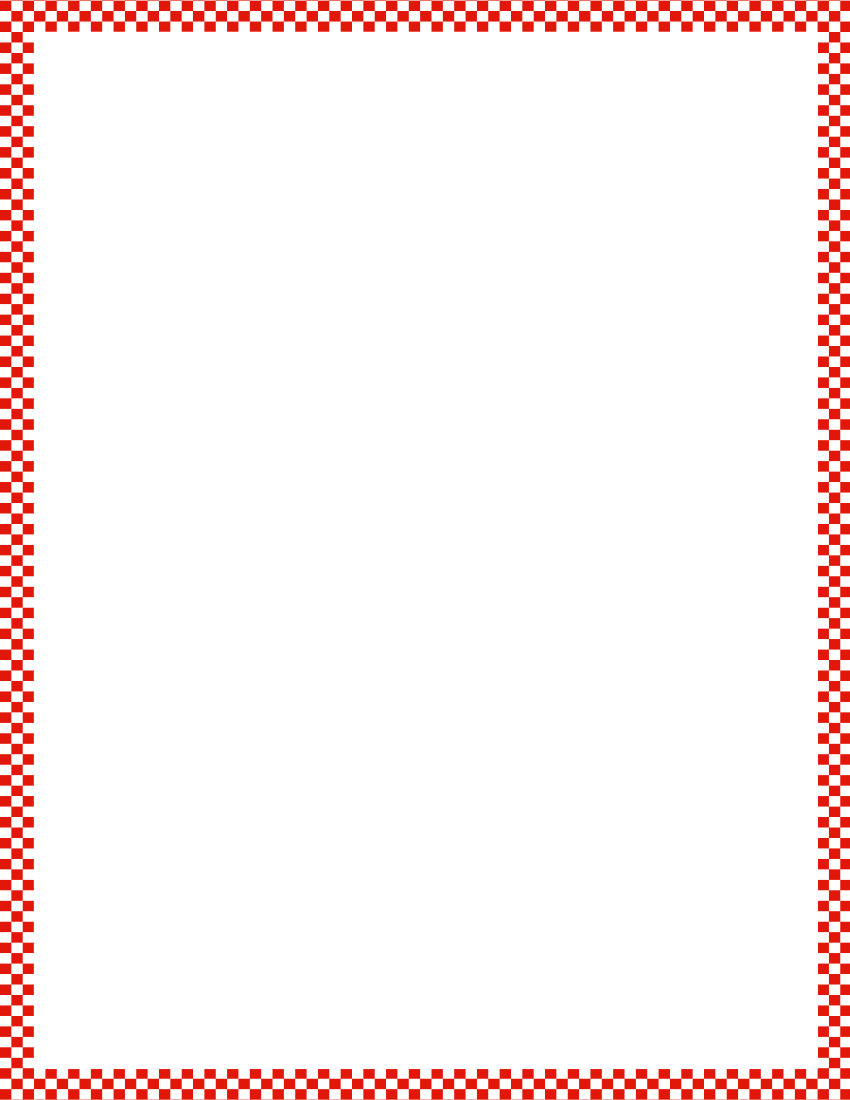 Module 2, Lesson 10
Fluency
Groups of Shapes
Choose a shape and meet me at the rug.  Look at your shape.  Raise your hand if you know the name of your shape.  When I give the signal, whisper the name of your shape to yourself.  Ready?  Look around the room.  Do you see signs with pictures of shapes?  Do you see your shape?  When I start the music, I want you to calmly walk to the sign that has the same shape as yours.  When I point to your group, say the name of your shape.
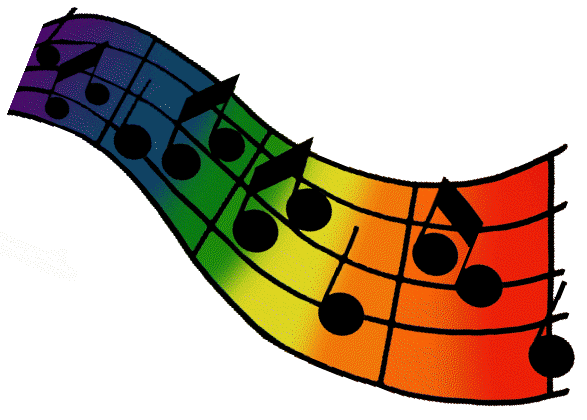 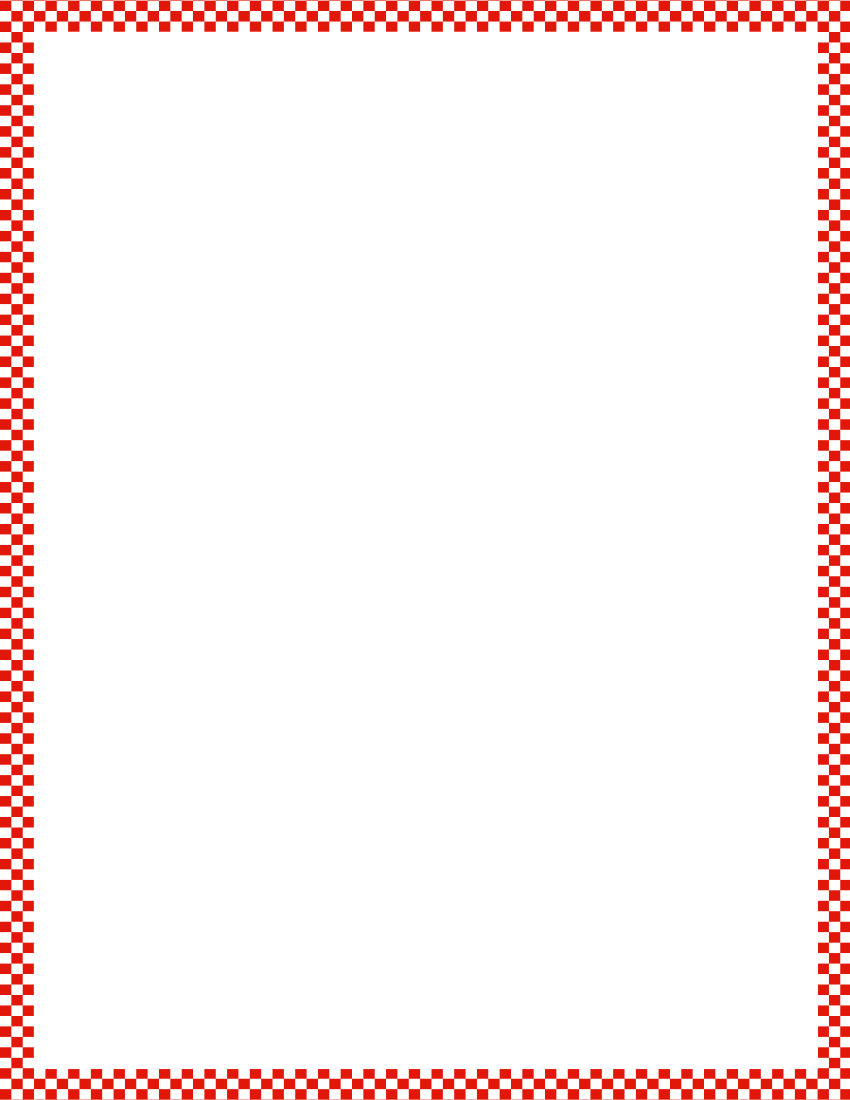 Module 2, Lesson 10
Fluency
5-Group Hands
Raise your hand when you know how many dots are on top.  Bottom?
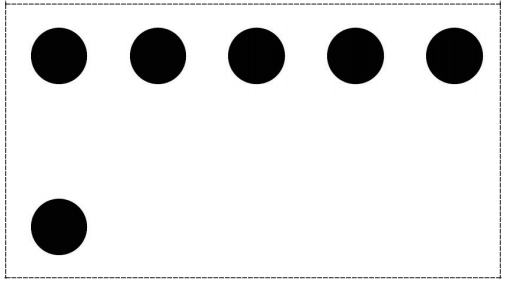 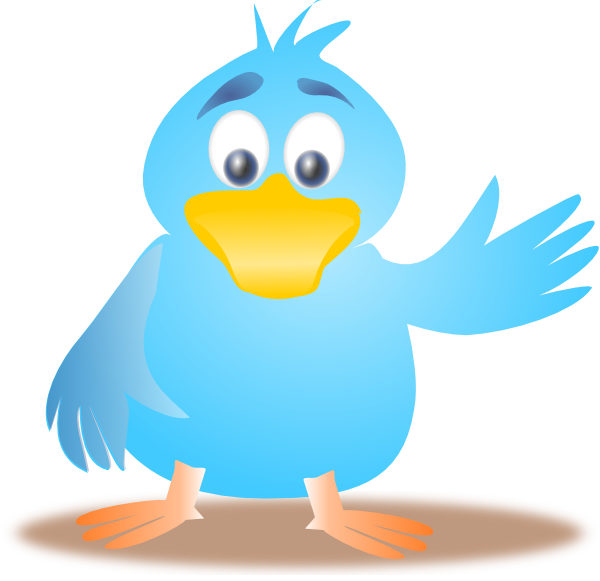 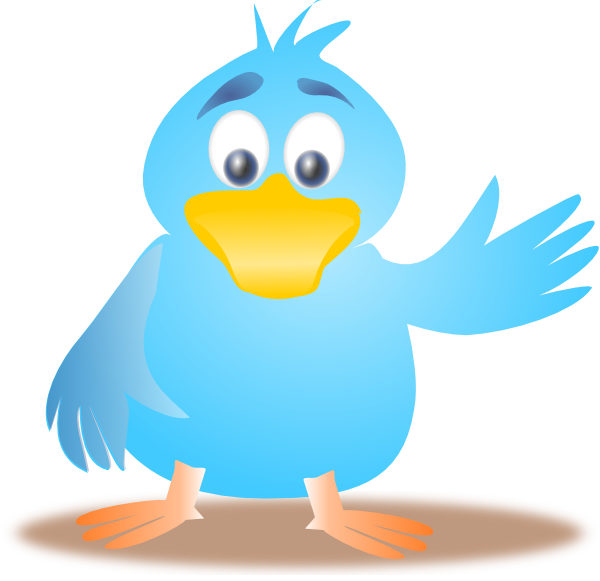 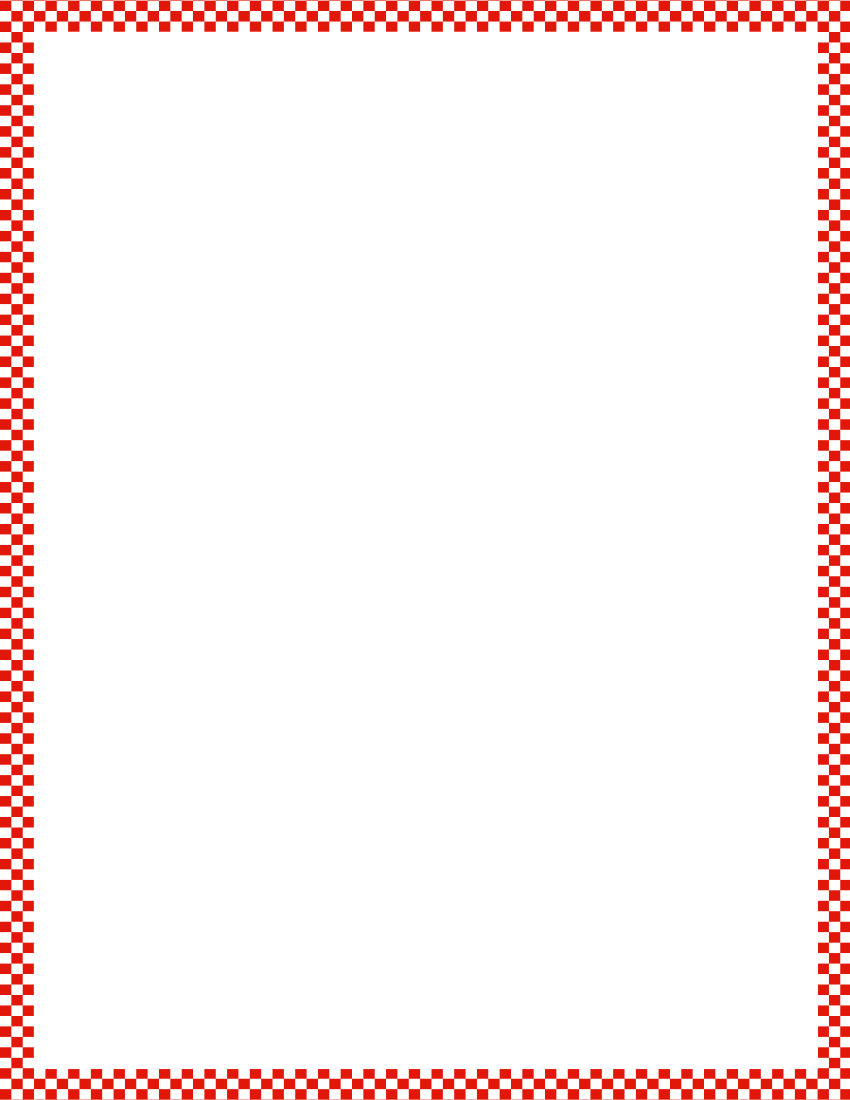 Module 2, Lesson 10
Fluency
5-Group Hands
We can show this 5-group on our hands.  Five on top, 1 on the bottom, like this.
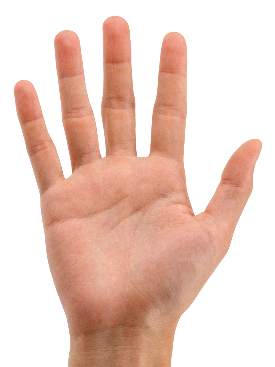 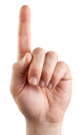 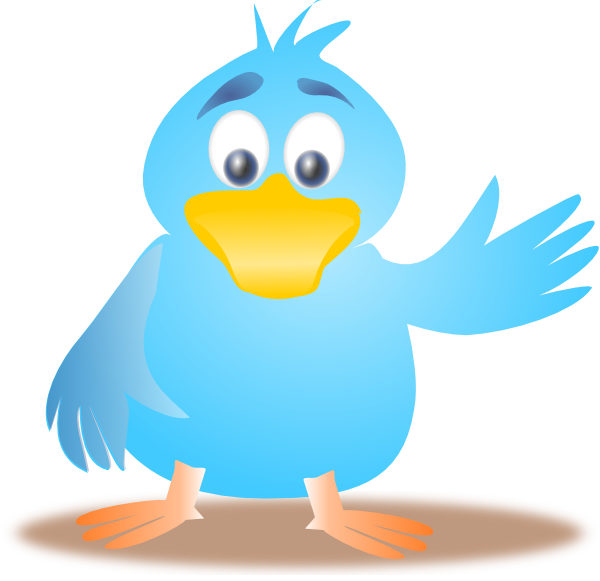 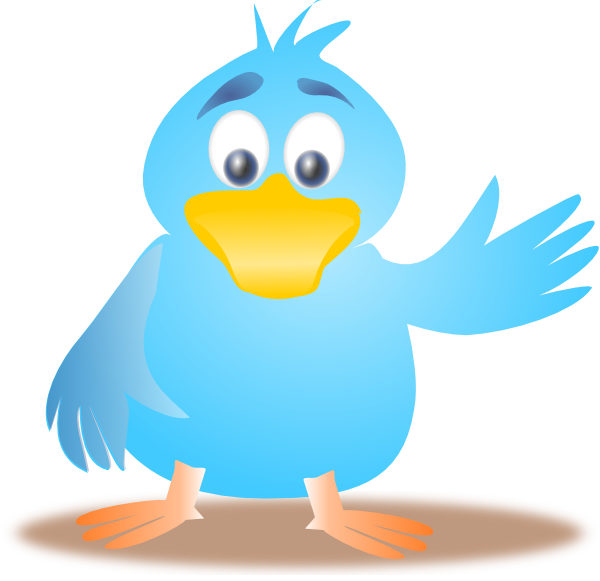 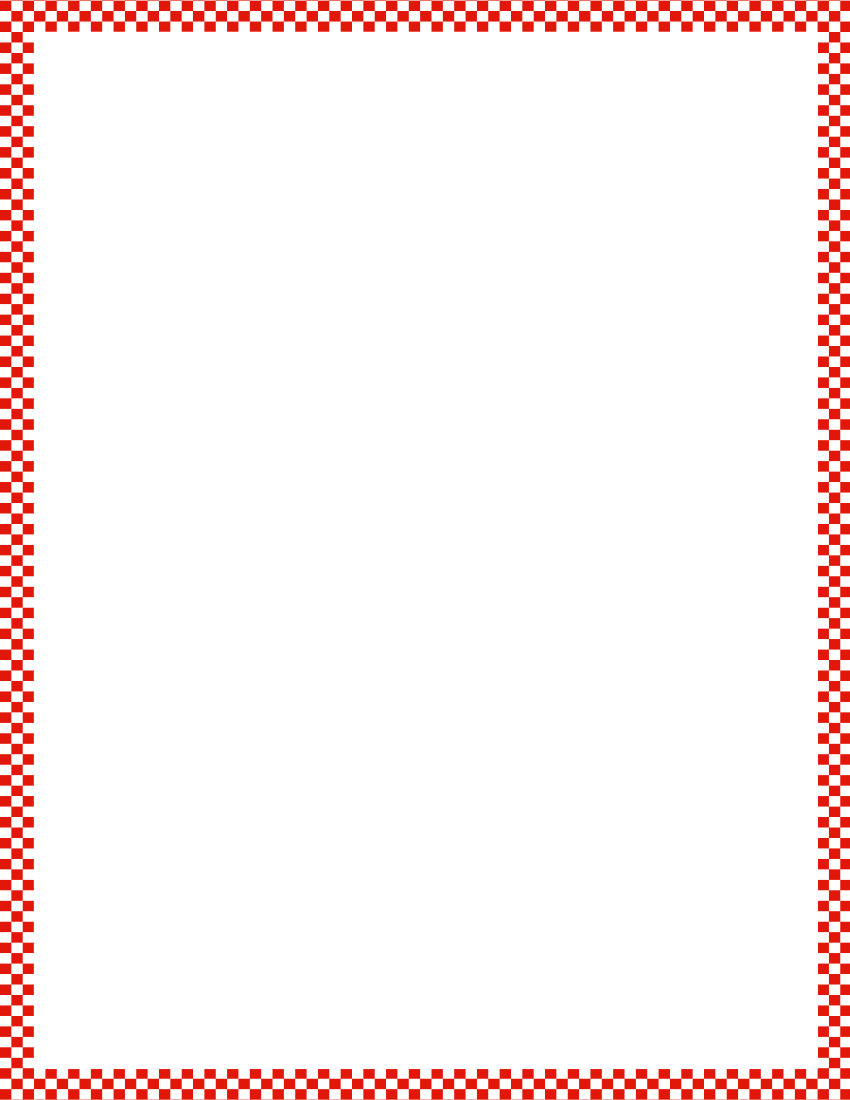 Module 2, Lesson 10
Fluency
5-Group Hands
Push your hands out as you count on from 5, like this. (Click)  Try it with me!
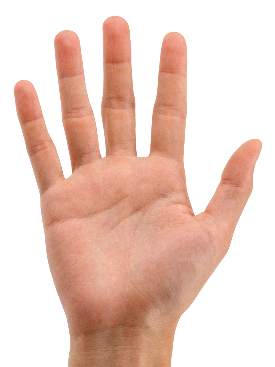 Five…
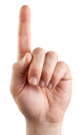 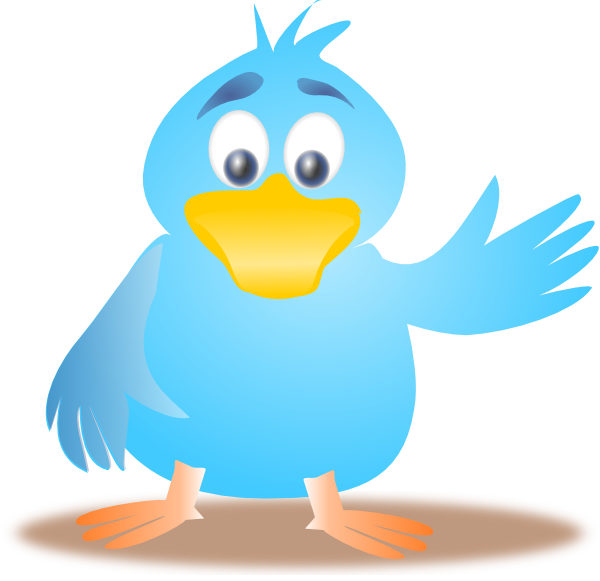 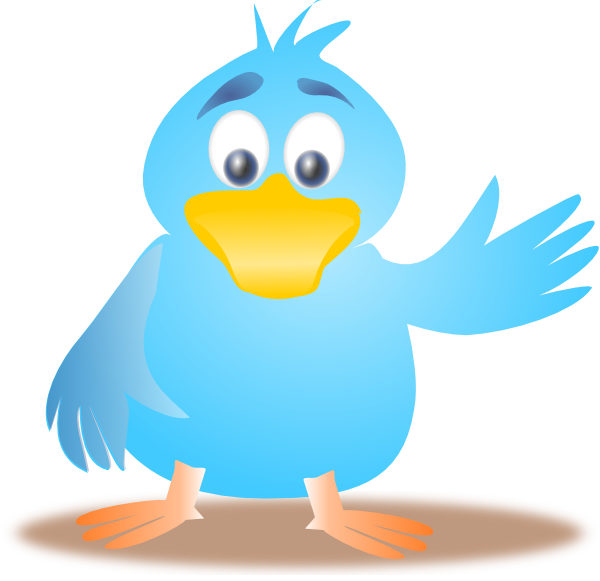 Six
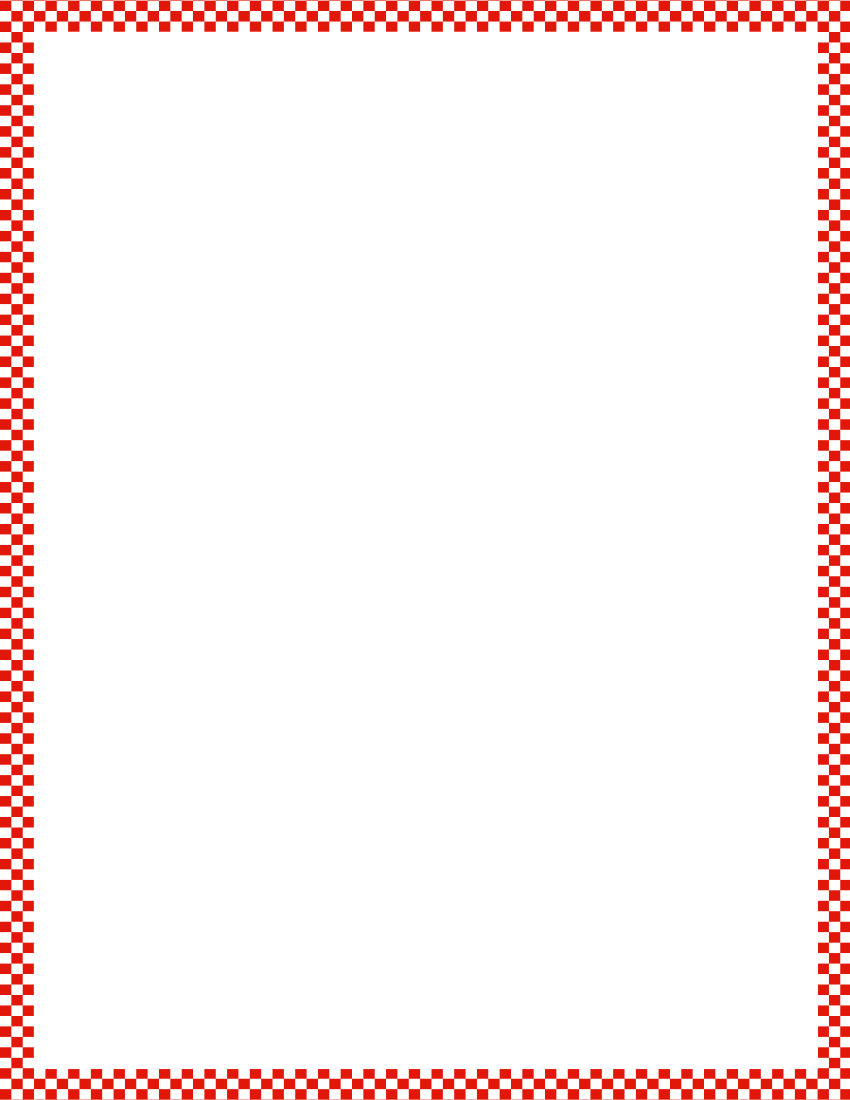 Module 2, Lesson 10
Fluency
5-Group Hands
Raise your hand when you know how many dots are on top.  Bottom?  Show this 5-group with your hands and say the number sentence.
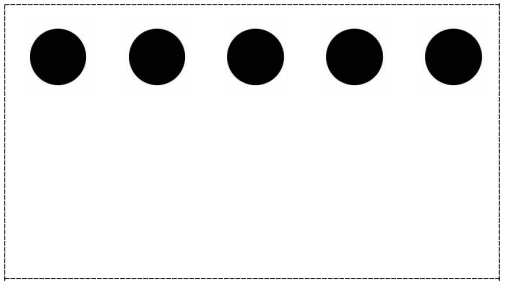 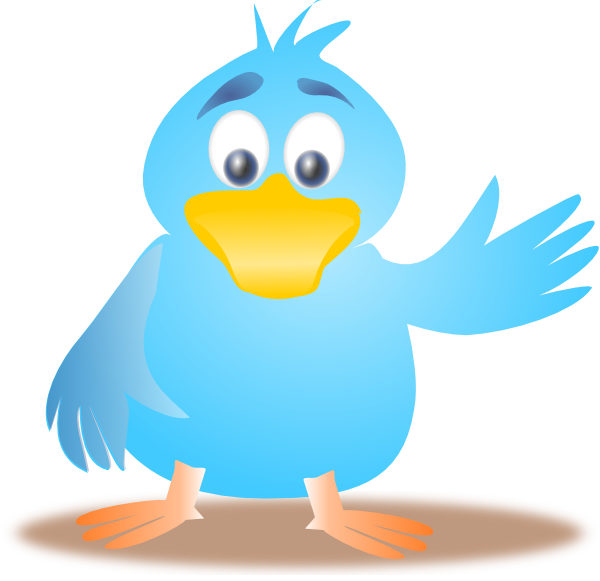 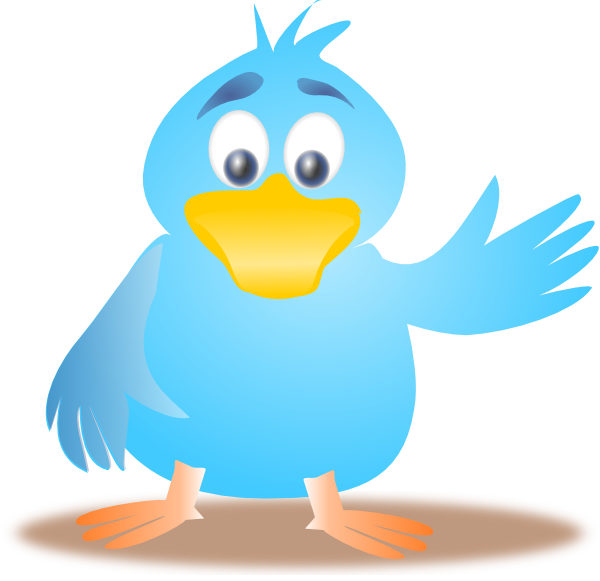 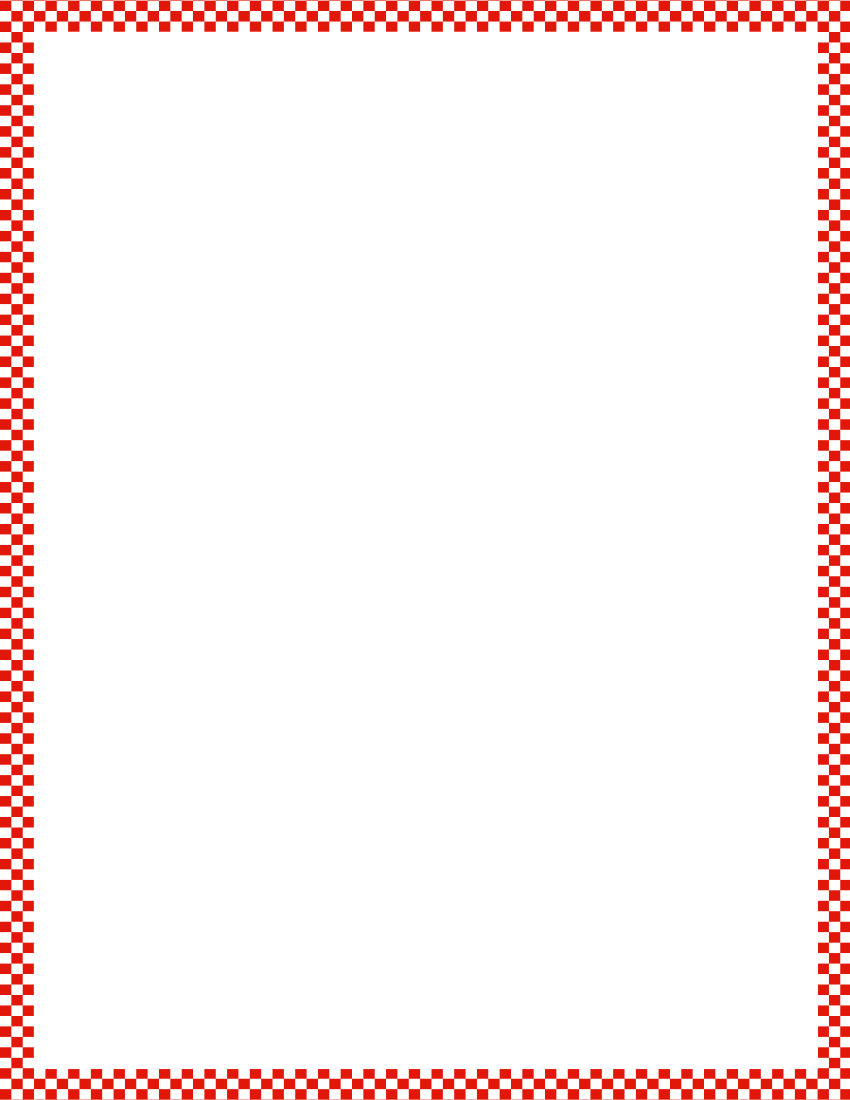 Module 2, Lesson 10
Fluency
5-Group Hands
Raise your hand when you know how many dots are on top.  Bottom?  Show this 5-group with your hands and say the number sentence.
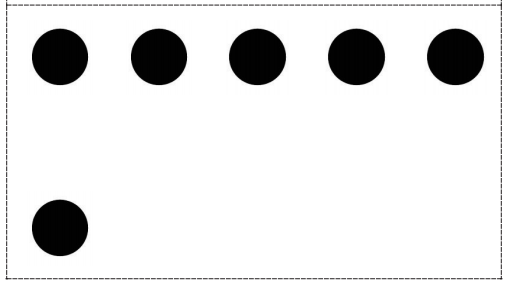 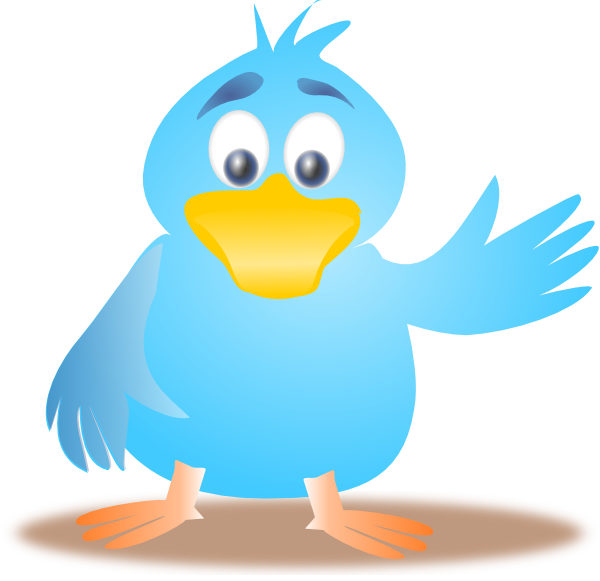 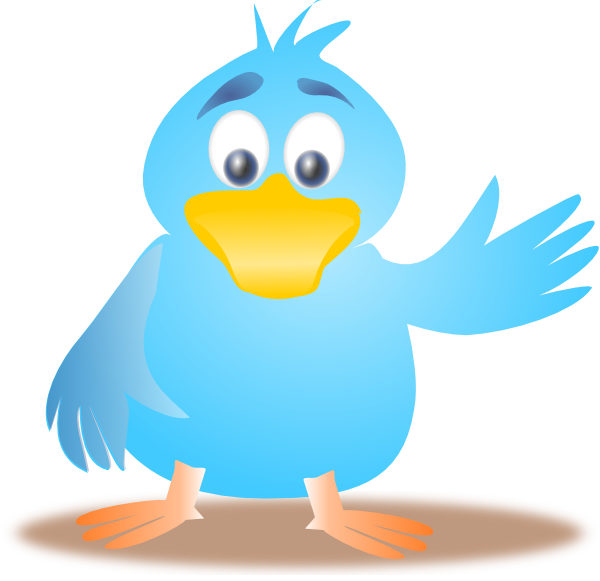 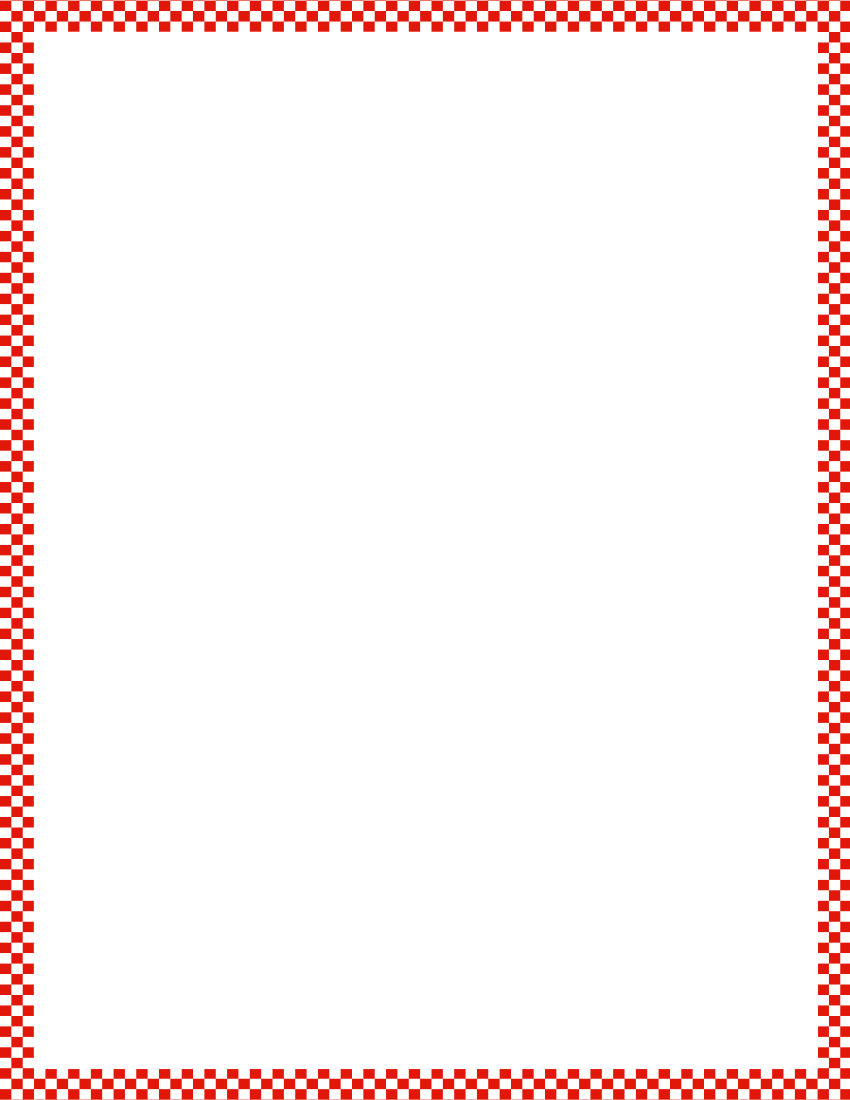 Module 2, Lesson 10
Fluency
5-Group Hands
Raise your hand when you know how many dots are on top.  Bottom?  Show this 5-group with your hands and say the number sentence.
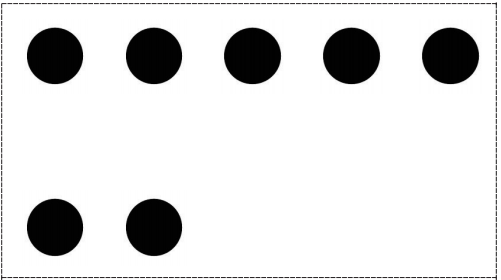 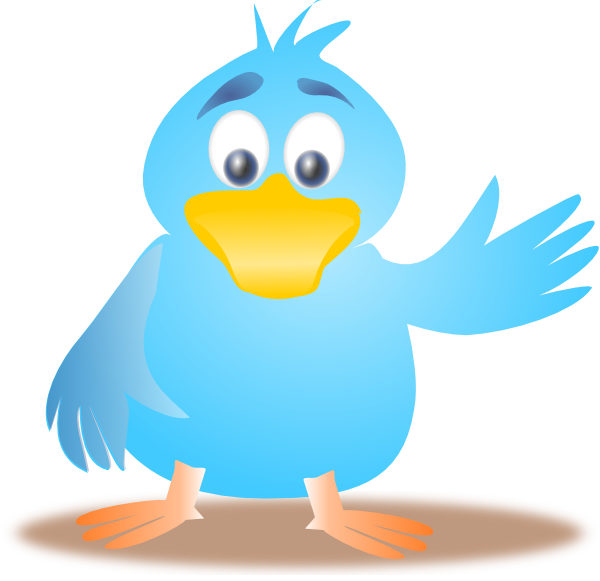 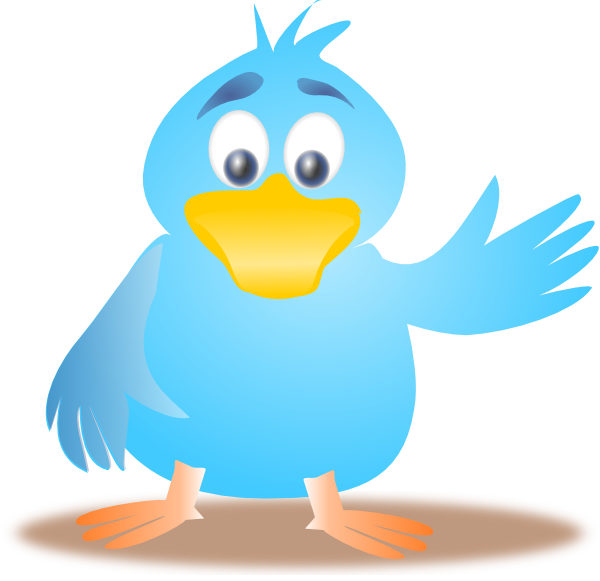 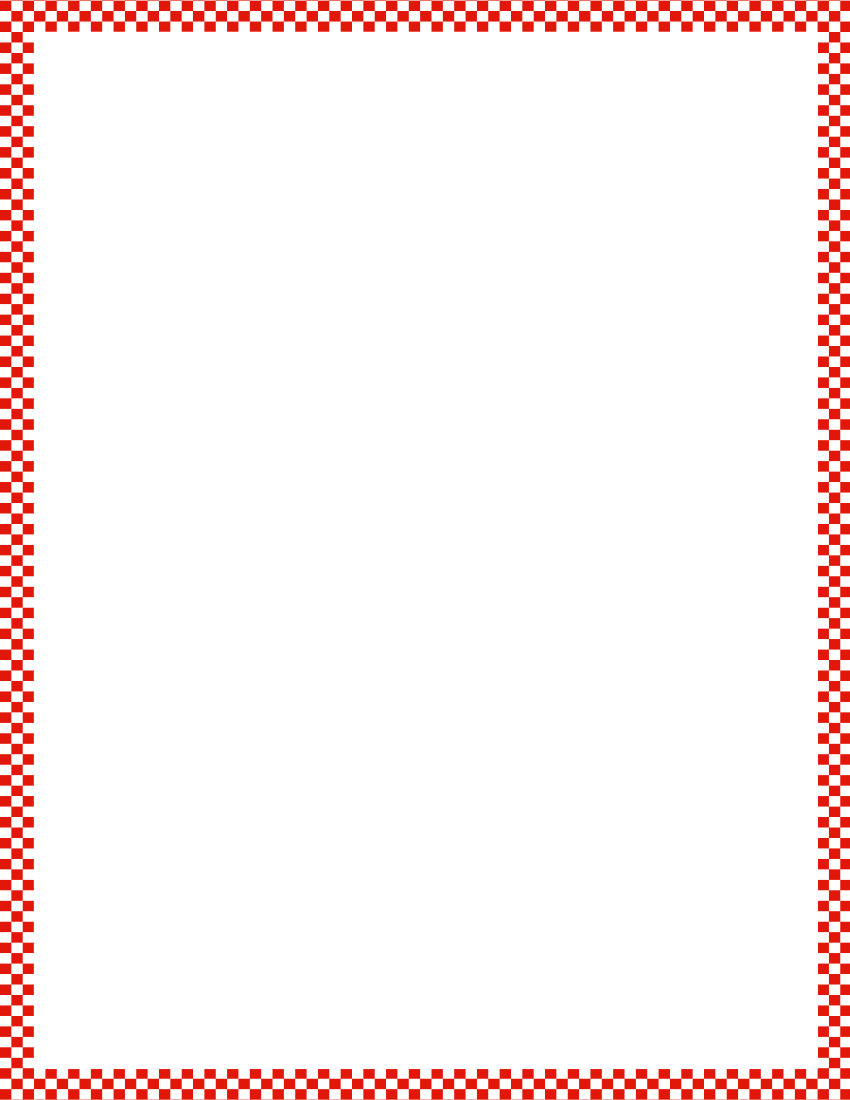 Module 2, Lesson 10
Fluency
5-Group Hands
Raise your hand when you know how many dots are on top.  Bottom?  Show this 5-group with your hands and say the number sentence.
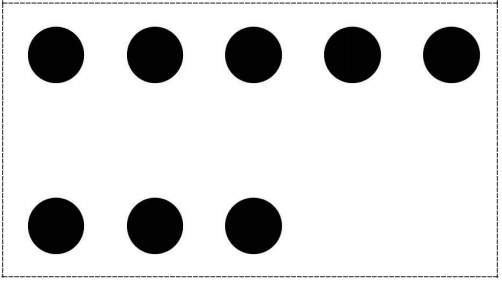 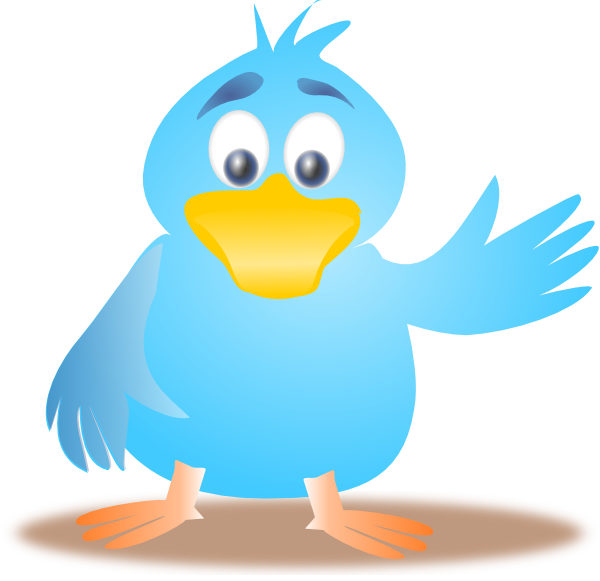 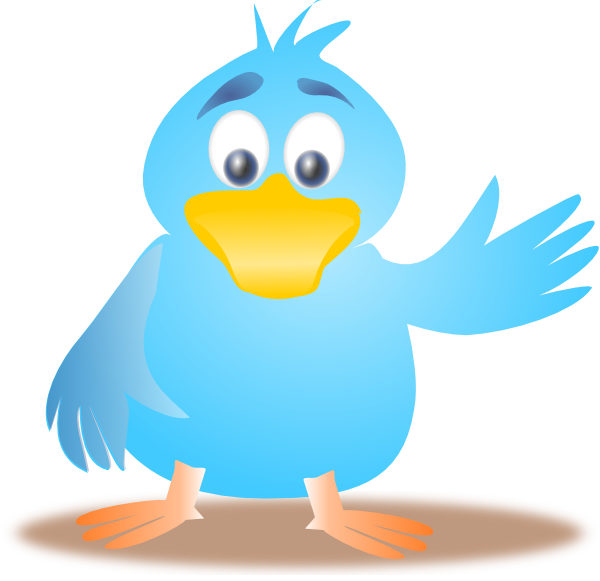 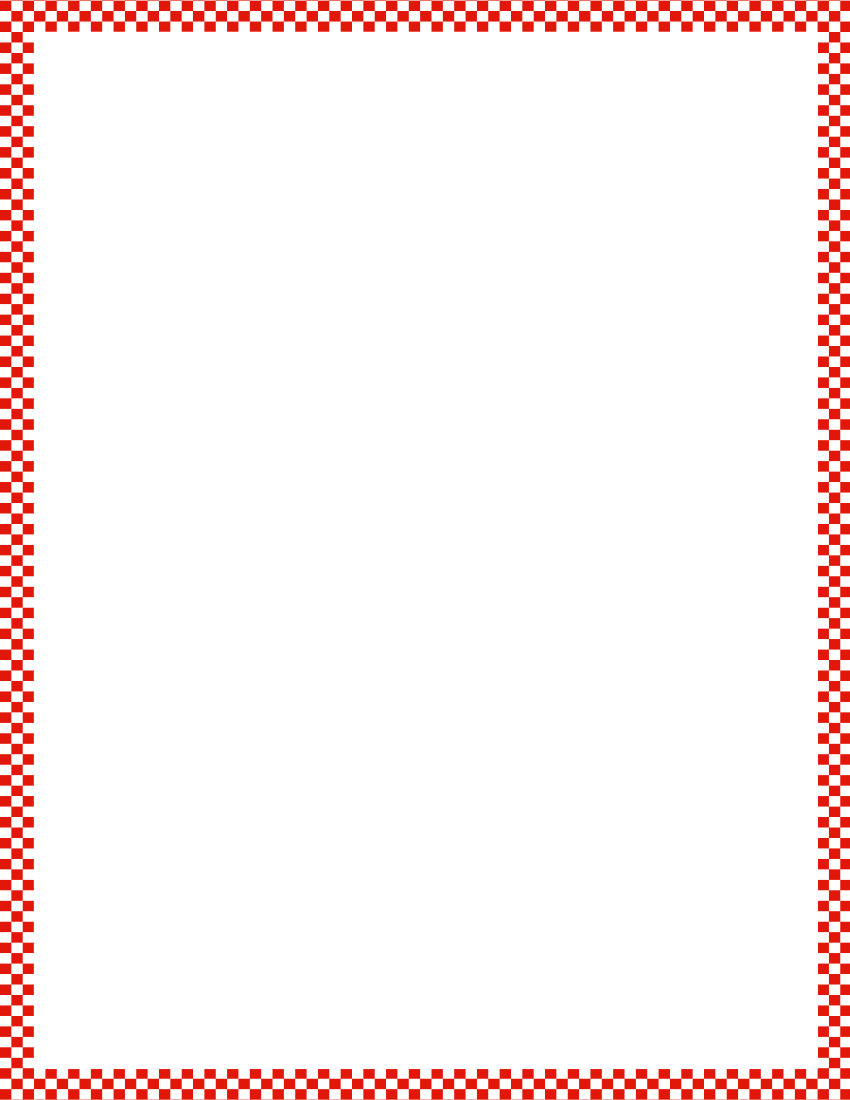 Module 2, Lesson 10
Fluency
5-Group Hands
Raise your hand when you know how many dots are on top.  Bottom?  Show this 5-group with your hands and say the number sentence.
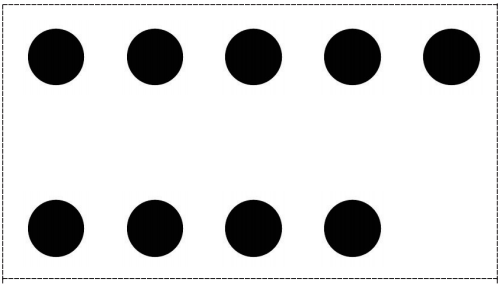 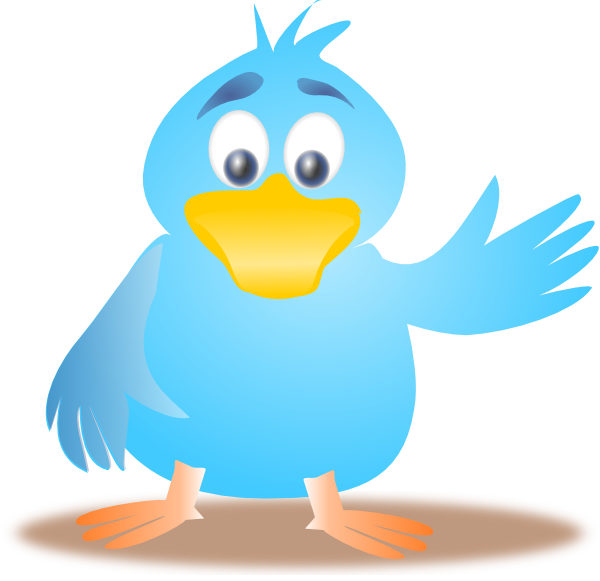 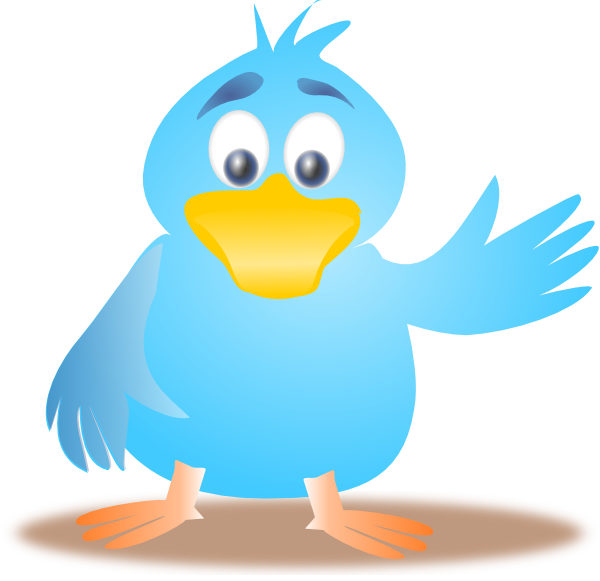 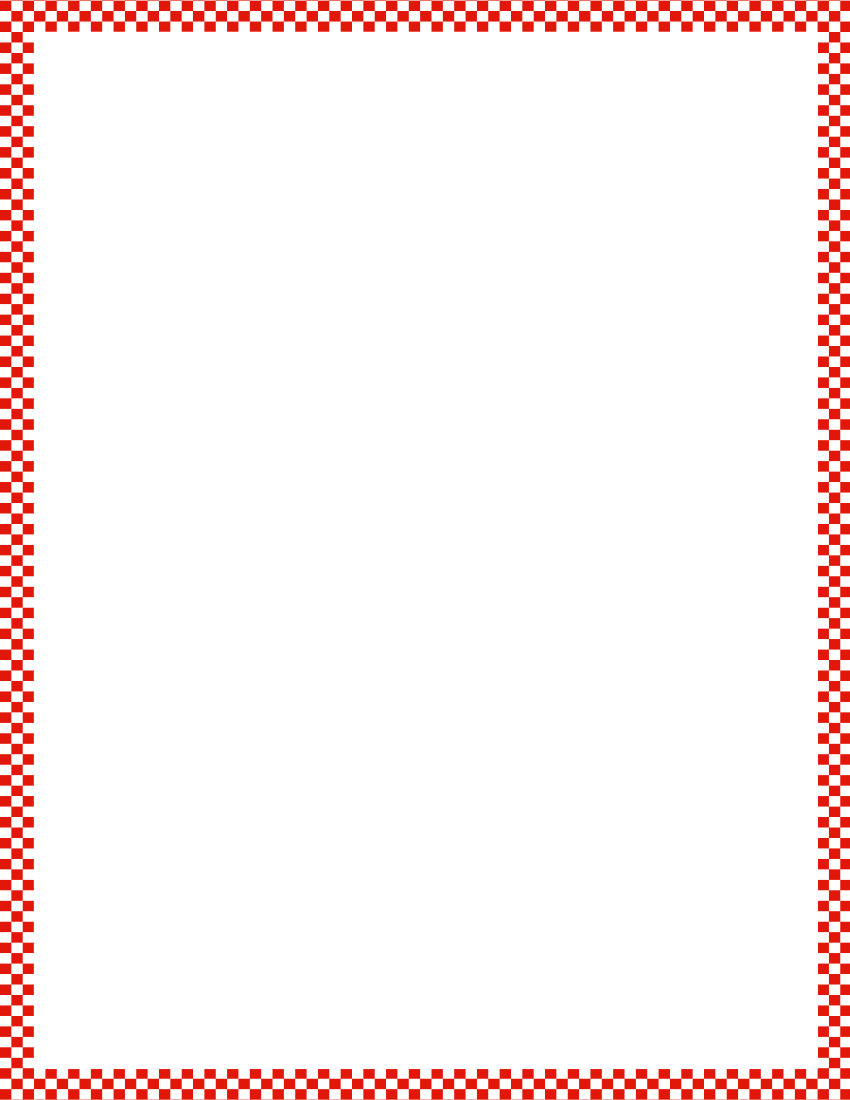 Module 2, Lesson 10
Fluency
5-Group Hands
Raise your hand when you know how many dots are on top.  Bottom?  Show this 5-group with your hands and say the number sentence.
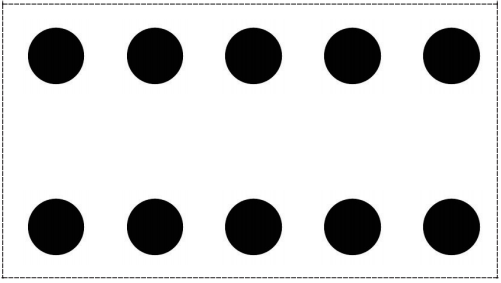 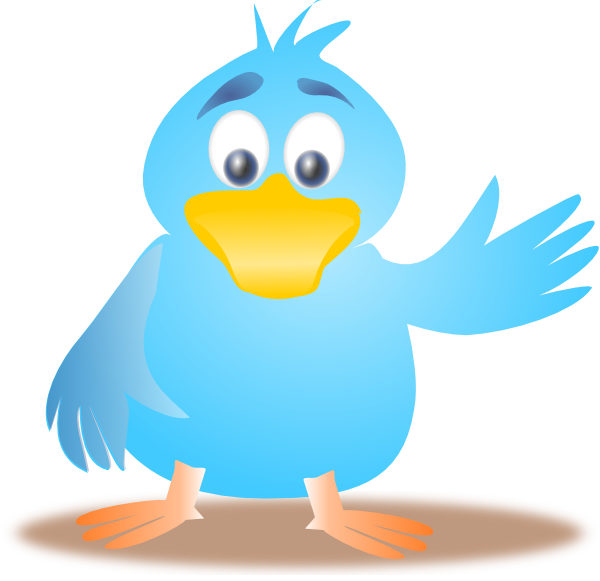 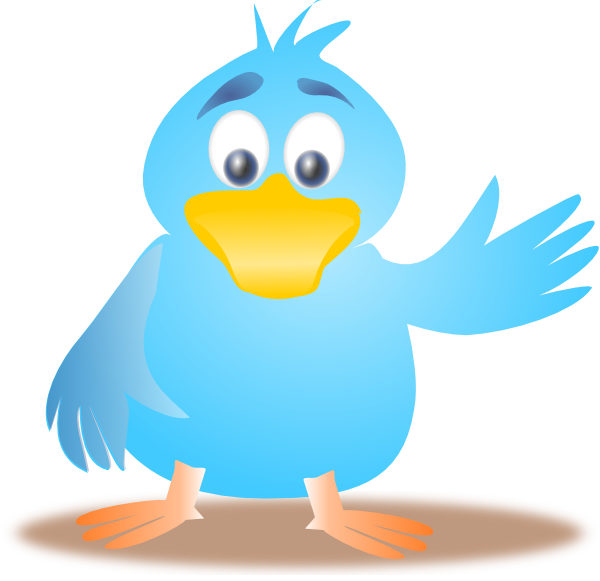 Module 2, Lesson 10
We are going to have a Shape Fair today!  I’m going to call you and your partner up to choose a shape from my bag.  You will work with your partner to create an exhibit about that shape.  You will go to a station and use the materials there to show what you know.  You have cutouts, pictures, craft supplies, and drawing materials.  What are some of the things you could do to show what you’ve learned about a shape?

There will be a bag of solids at your station as well.  Could they help you            show your shape?

One last mission:  I have a work mat for you to use.  On the mat, the left side says, “These are ________.”  The other side says, “These are not _______.”  You will draw your shape in the blank spaces and then use this mat to do some sorting.  Show some things that do and don’t match your shape in order to help you visitors understand the shape better.
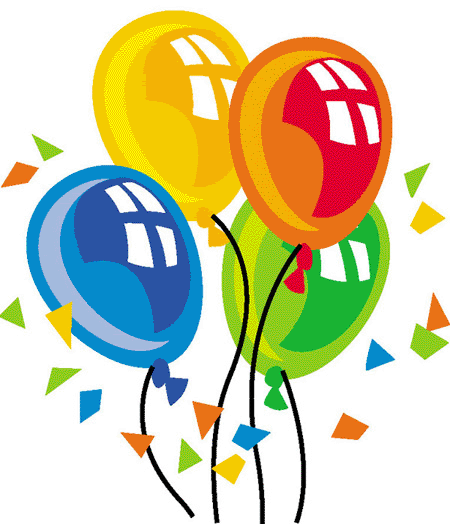 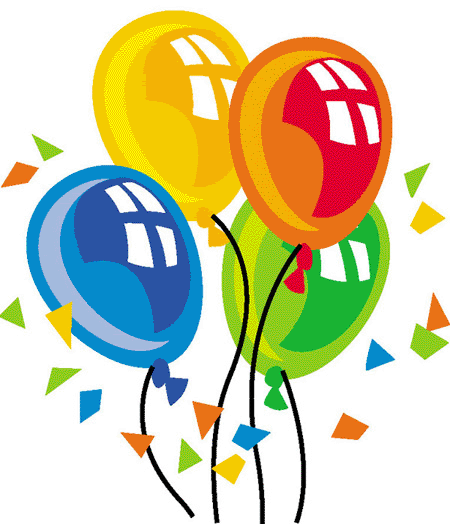 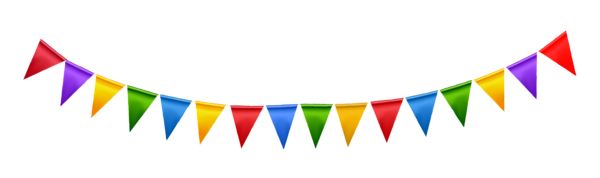 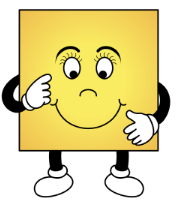 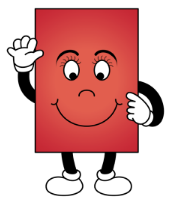 Shape
Fair
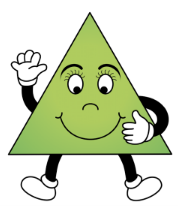 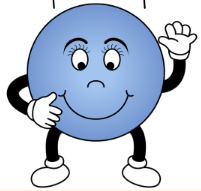 Module 2, Lesson 10
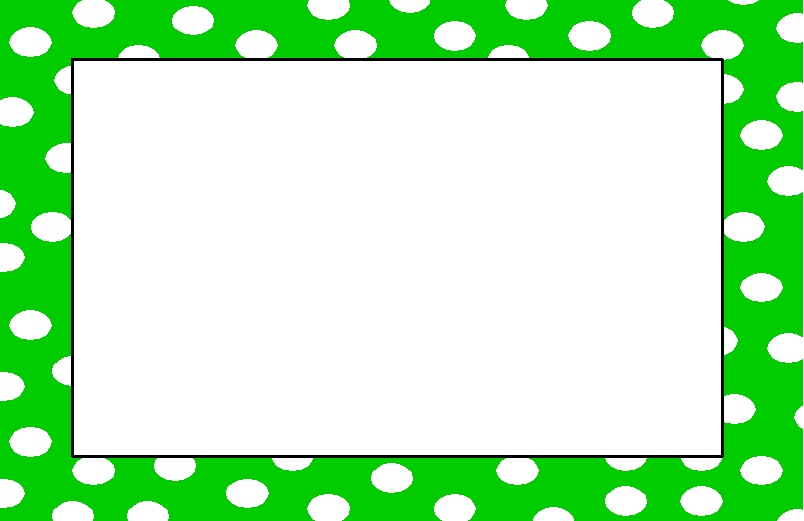 Debrief
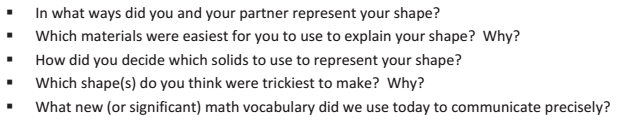 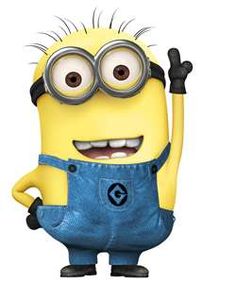